ROCKAWAY PLANTS AND THEIR SEEDS
What the Dunes Teach Us
Let’s learn the “Parts of a Plant” song!
Don’t be shy, get on your feet and stretch out your arms!
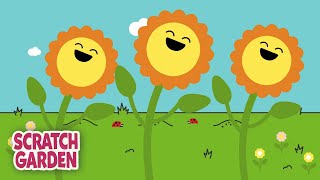 What did we learn from the “Parts of a Plant” song?
Question: 
Can you name the parts of the plant?
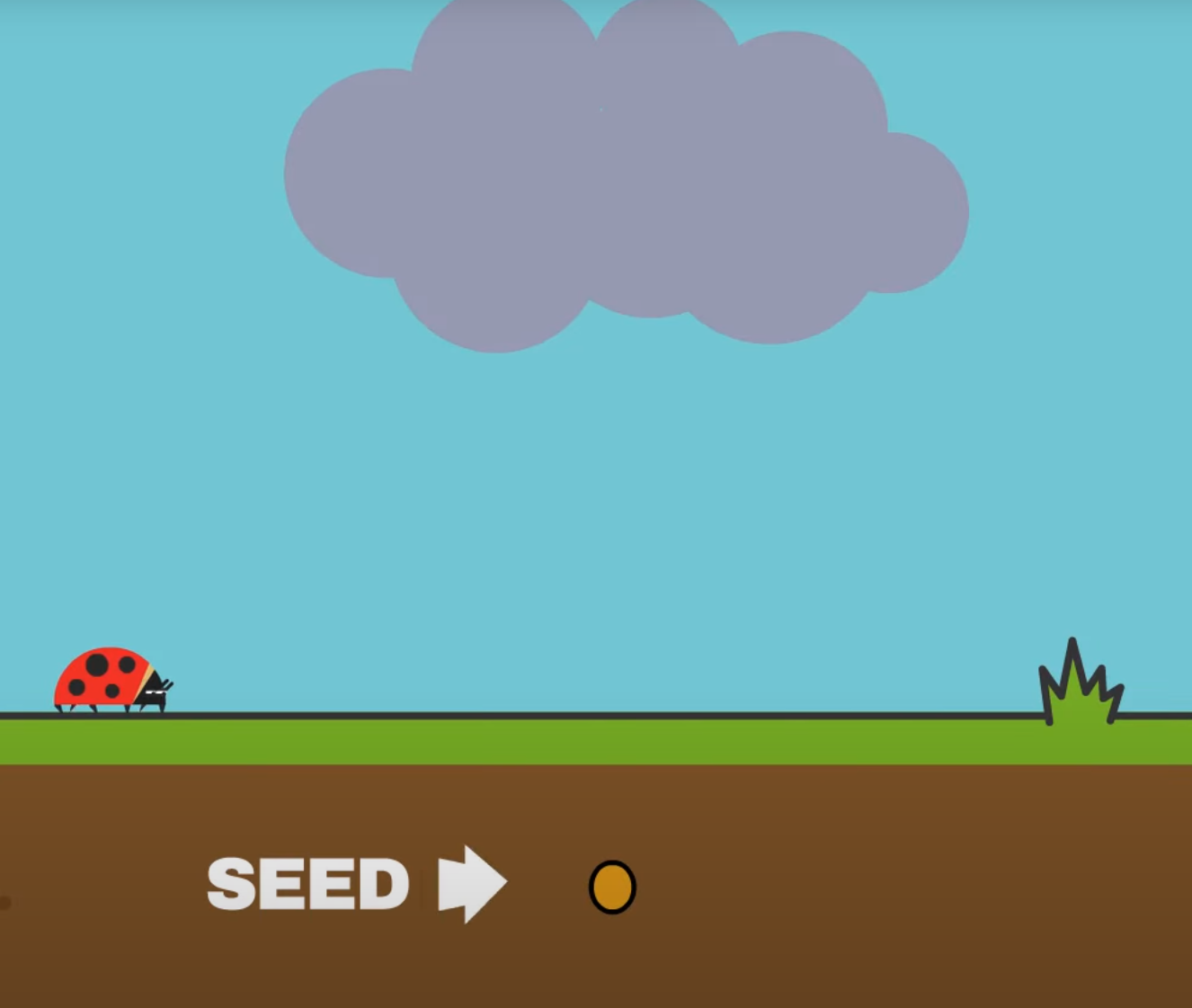 Hint:
From a seed
From a branch
From a leaf
What did we learn from the “Parts of a Plant” song?
Question: 
How does a plant first start to grow?
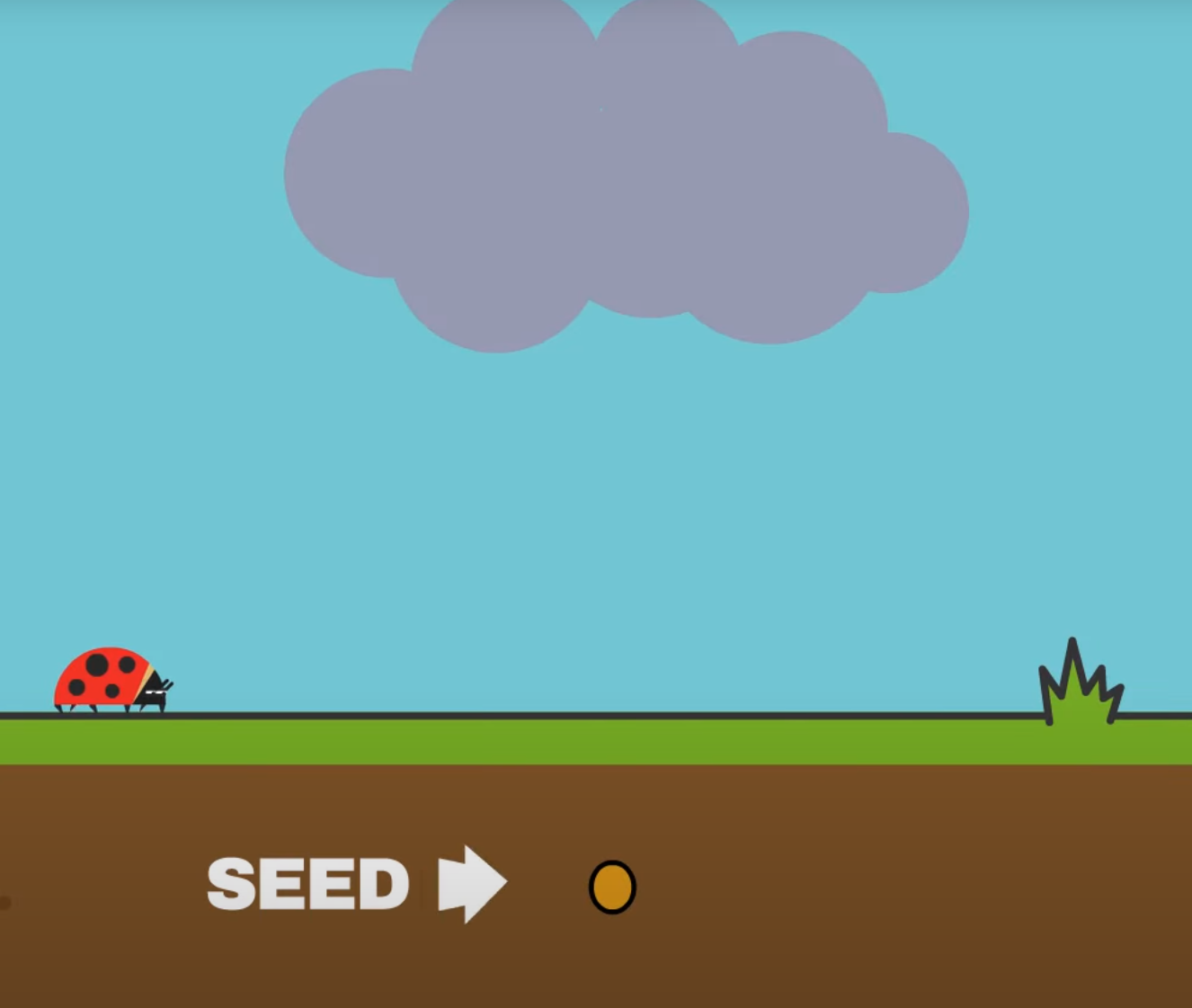 Hint:
From a seed
From a branch
From a leaf
What did we learn from the “Parts of a Plant” song?
Question: 
Can you name the parts of the plant?
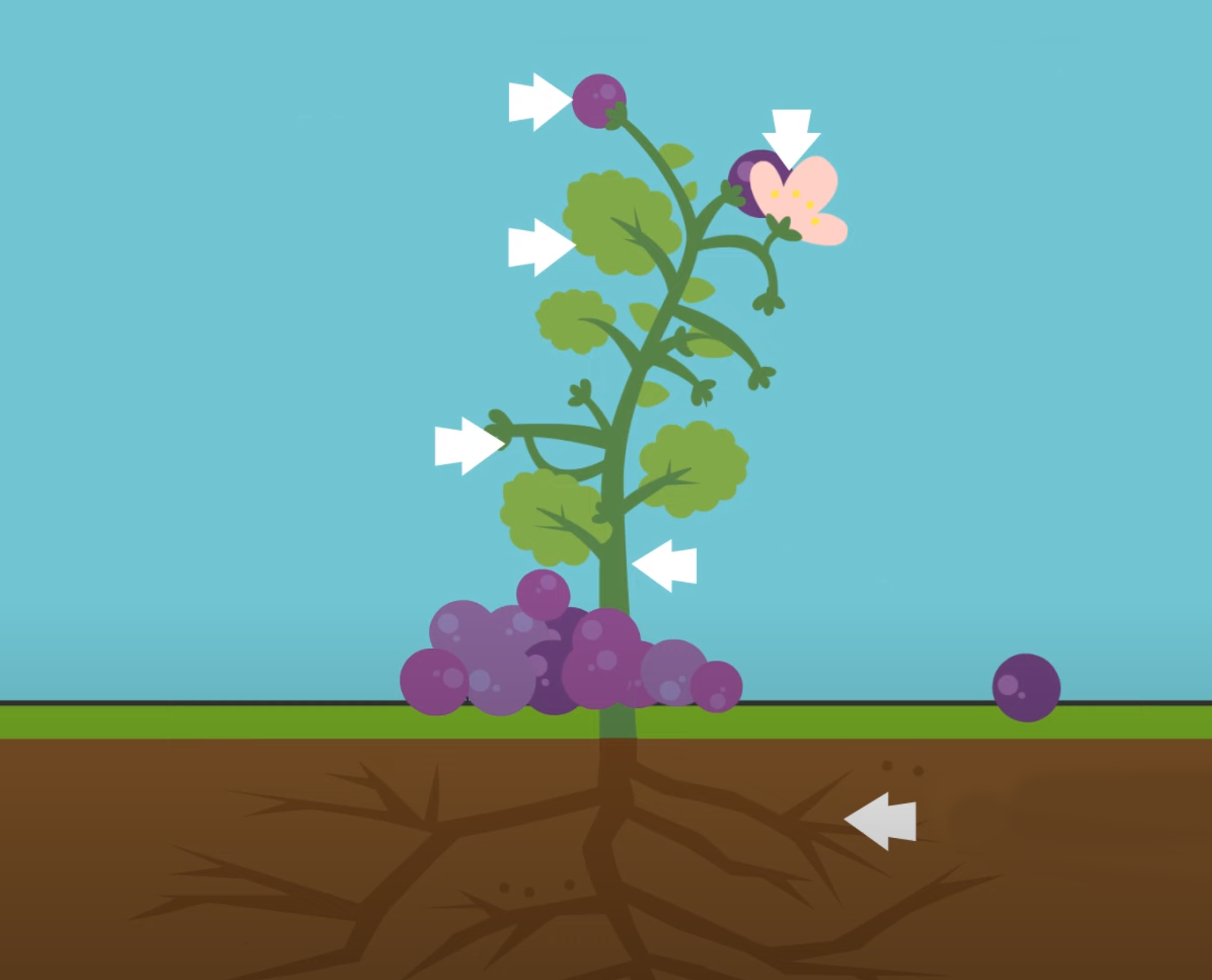 What did we learn from the “Parts of a Plant” song?
Question: 
Can you name the parts of the plant?
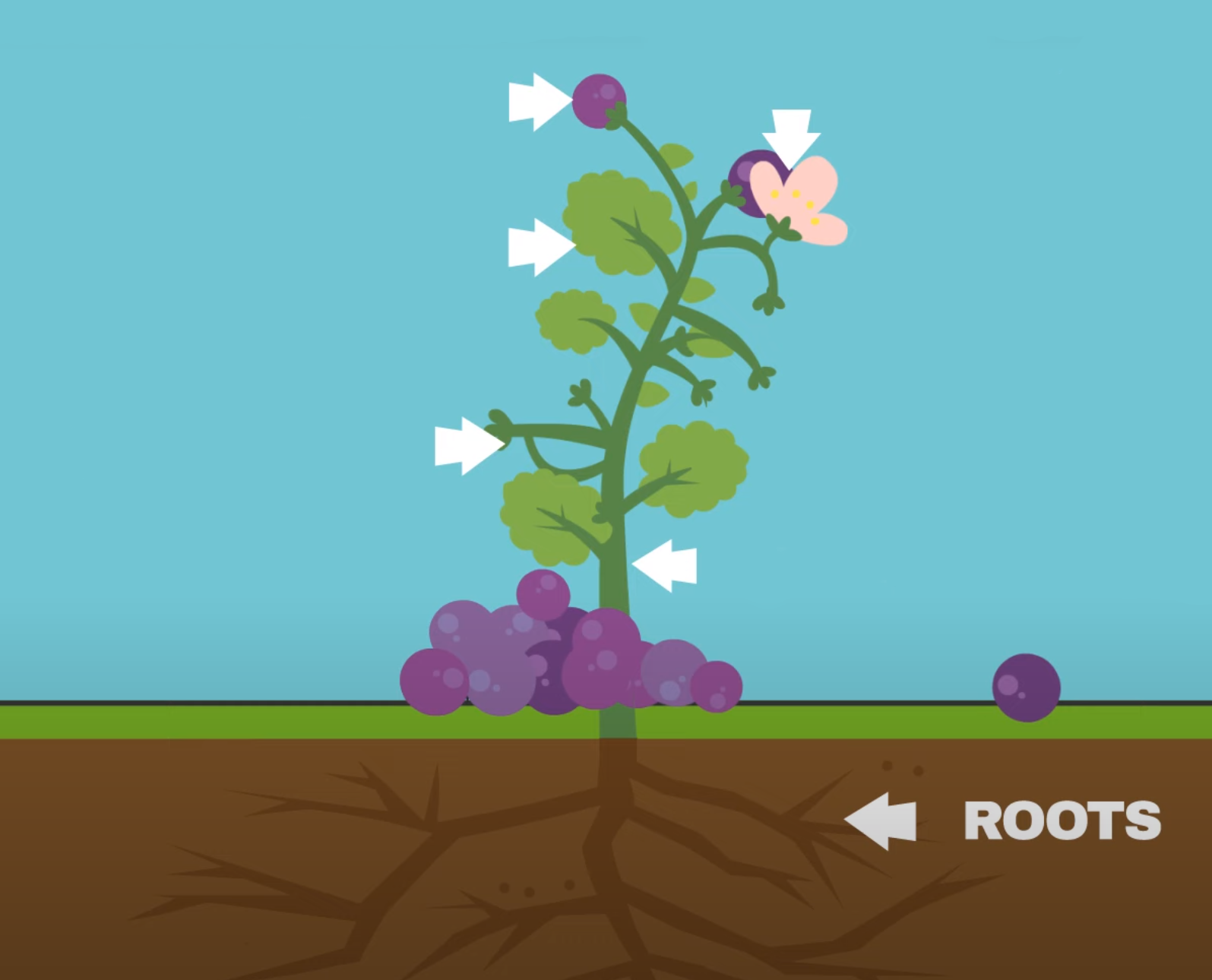 What did we learn from the “Parts of a Plant” song?
Question: 
Can you name the parts of the plant?
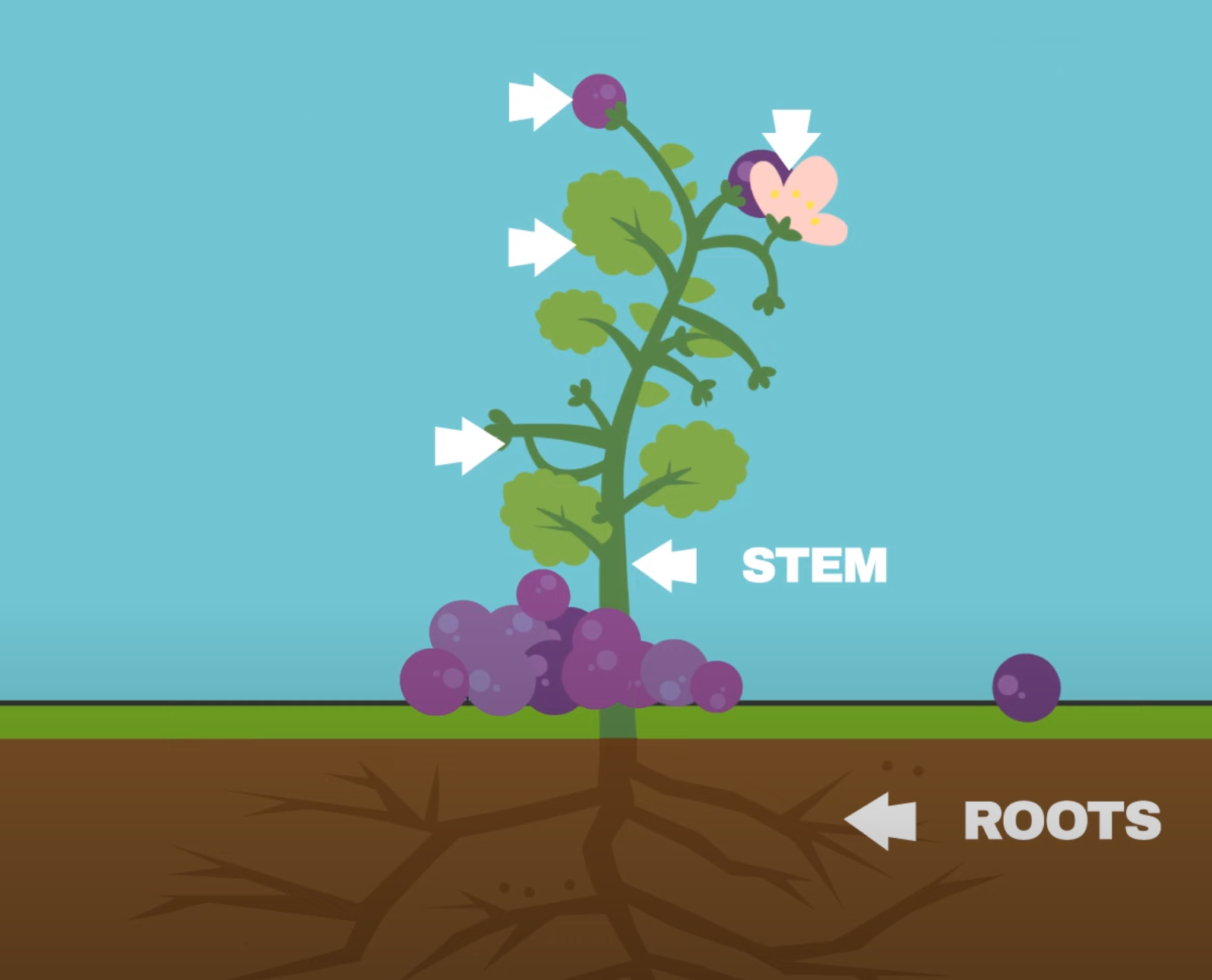 What did we learn from the “Parts of a Plant” song?
Question: 
Can you name the parts of the plant?
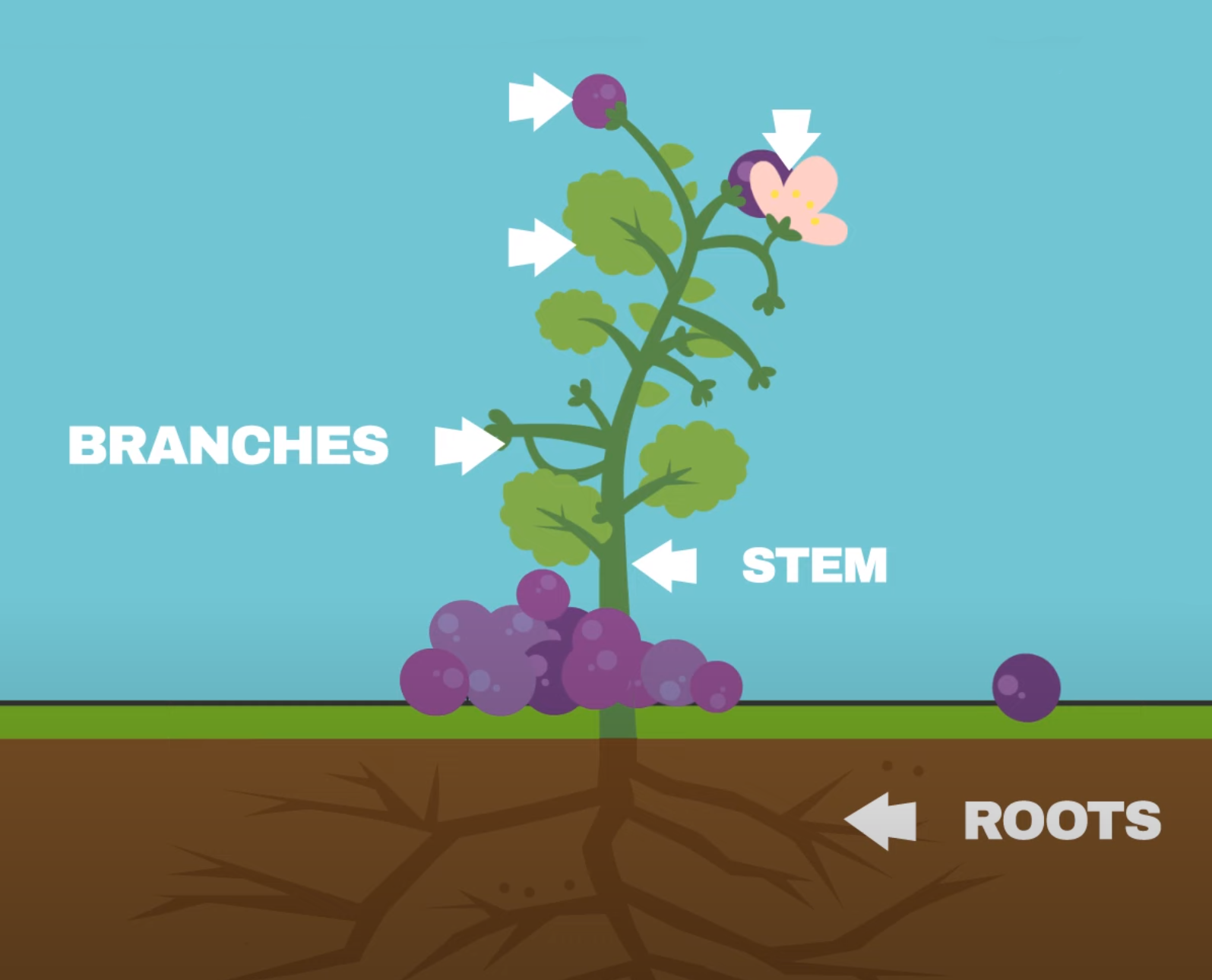 What did we learn from the “Parts of a Plant” song?
Question: 
Can you name the parts of the plant?
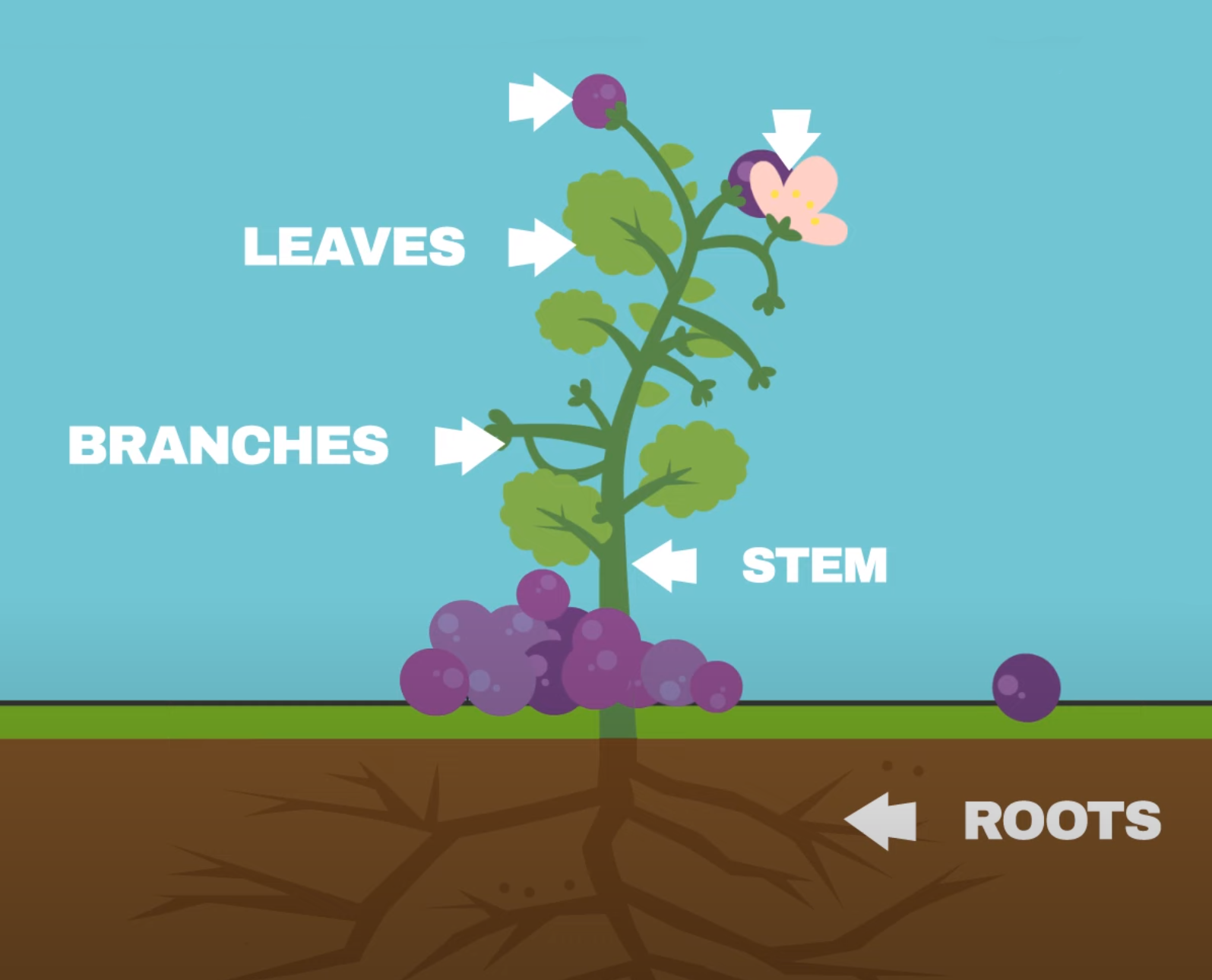 What did we learn from the “Parts of a Plant” song?
Question: 
Can you name the parts of the plant?
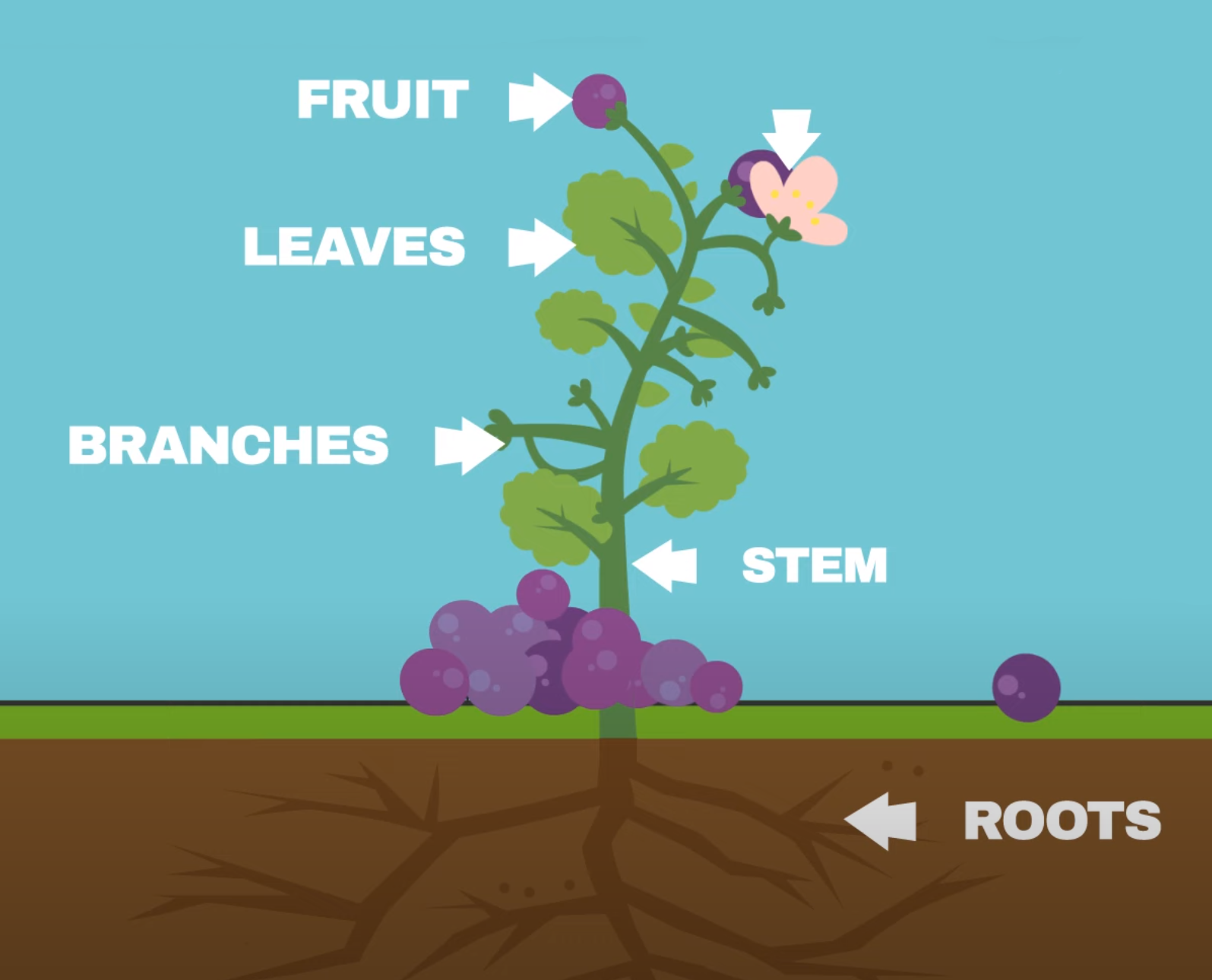 What did we learn from the “Parts of a Plant” song?
Question: 
Can you name the parts of the plant?
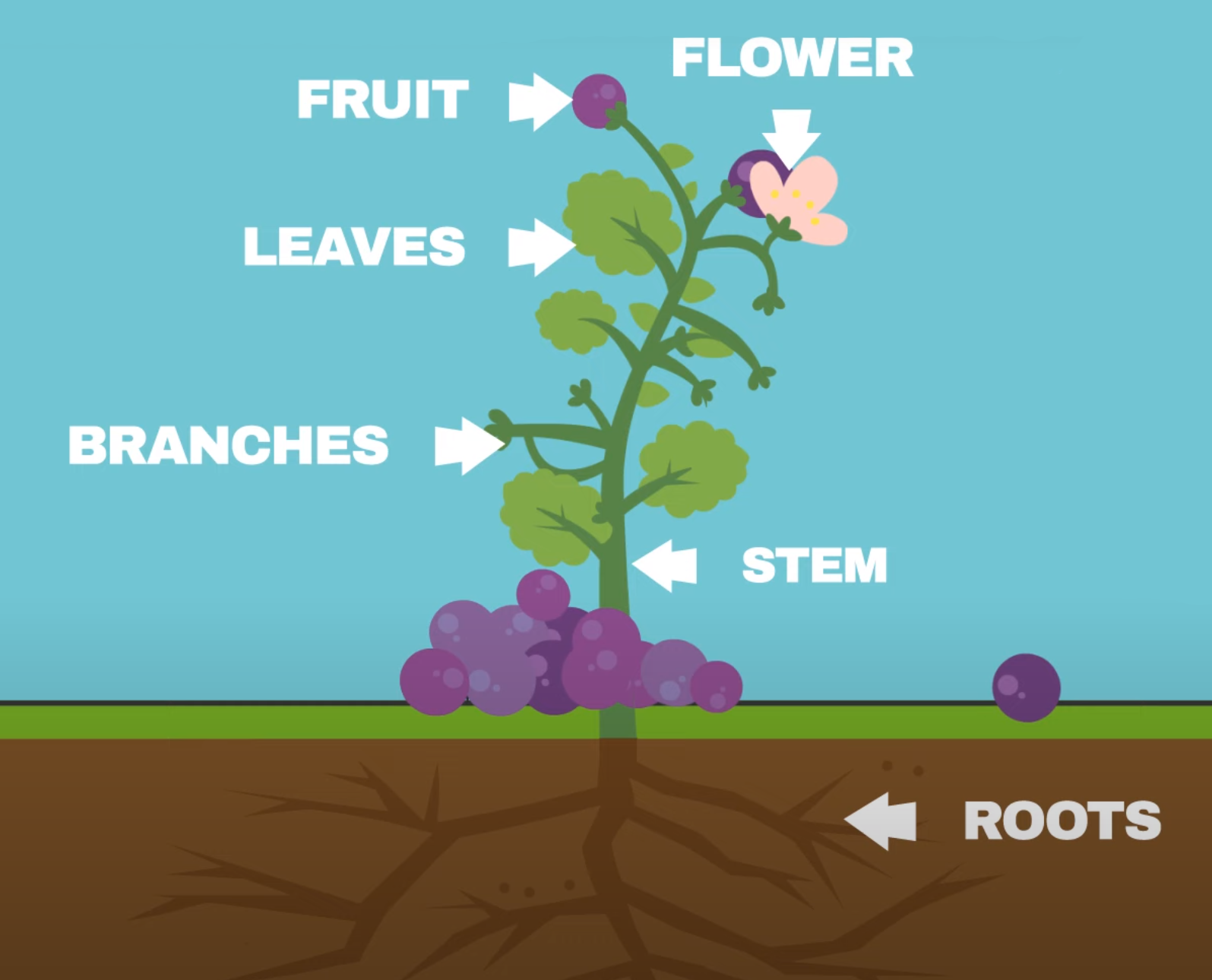 GAME TIME!
GAME TIME!
GAME TIME!
Try to answer as many questions as you can about the plants you see and their seeds.
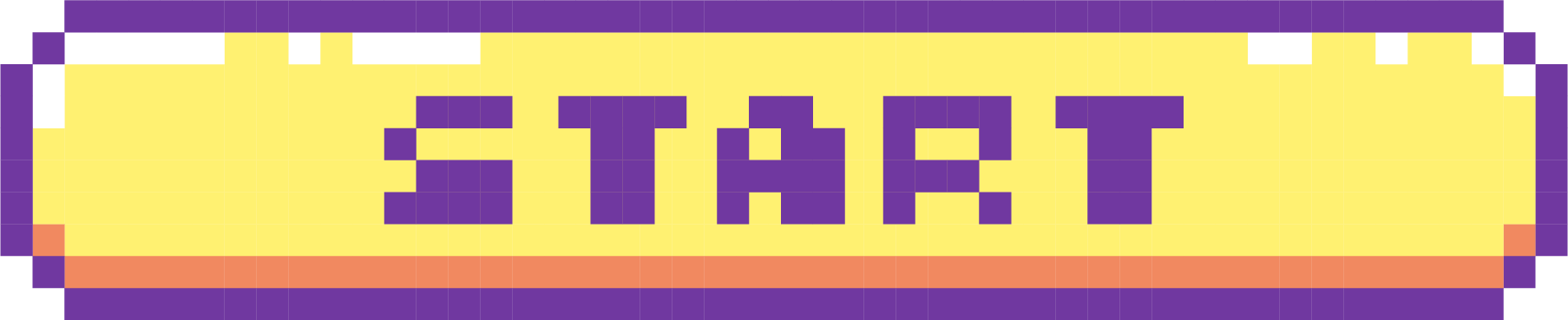 Choose your level of difficulty:
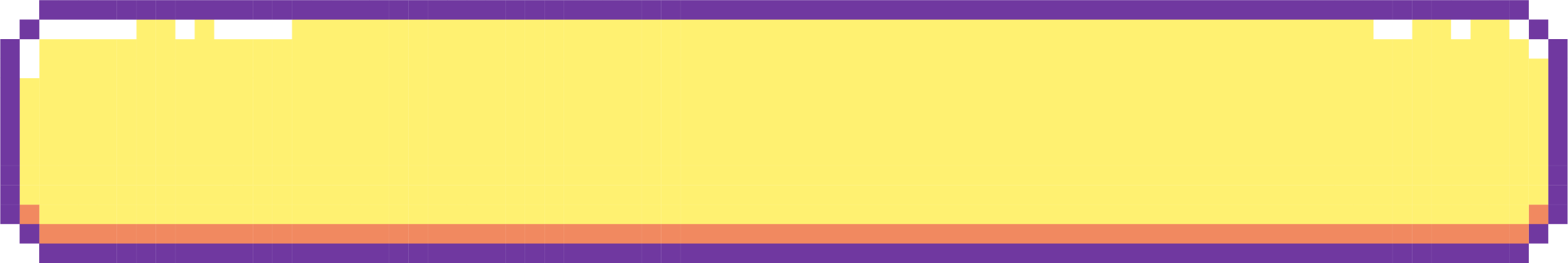 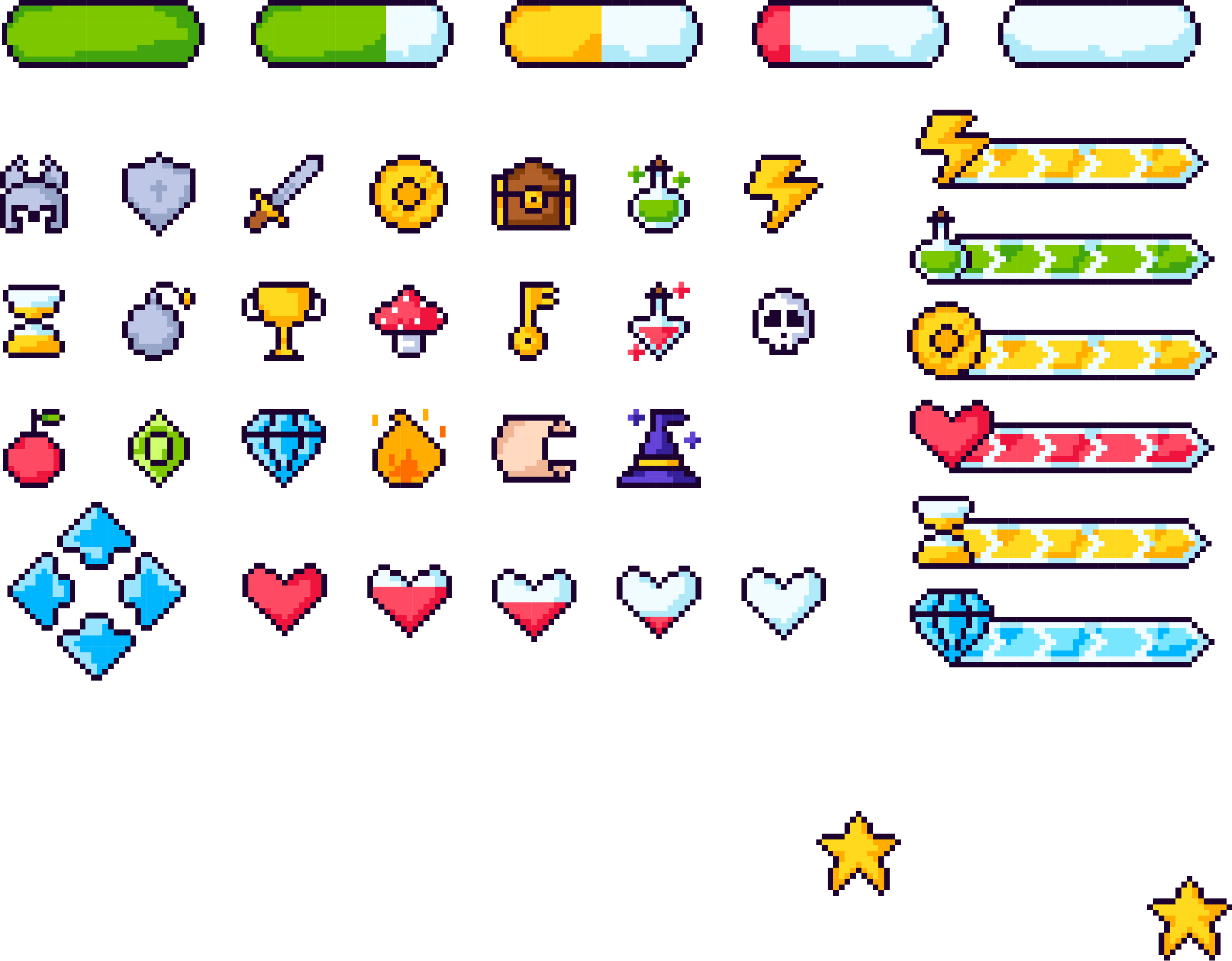 Beginner
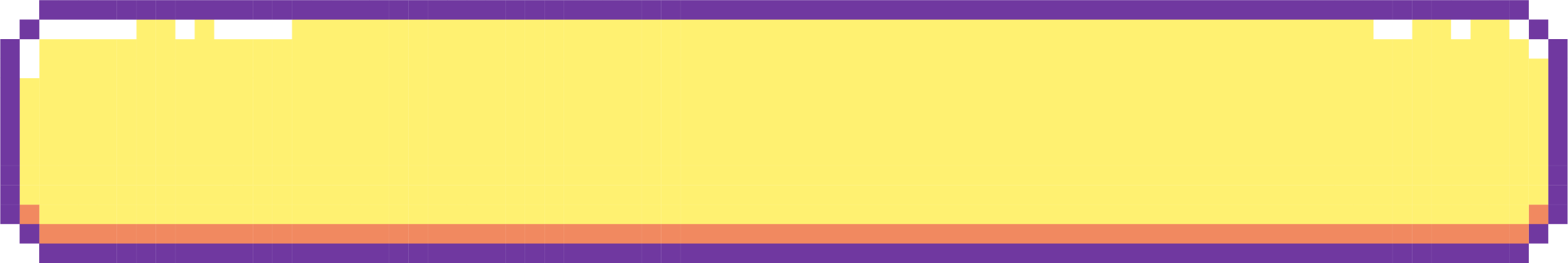 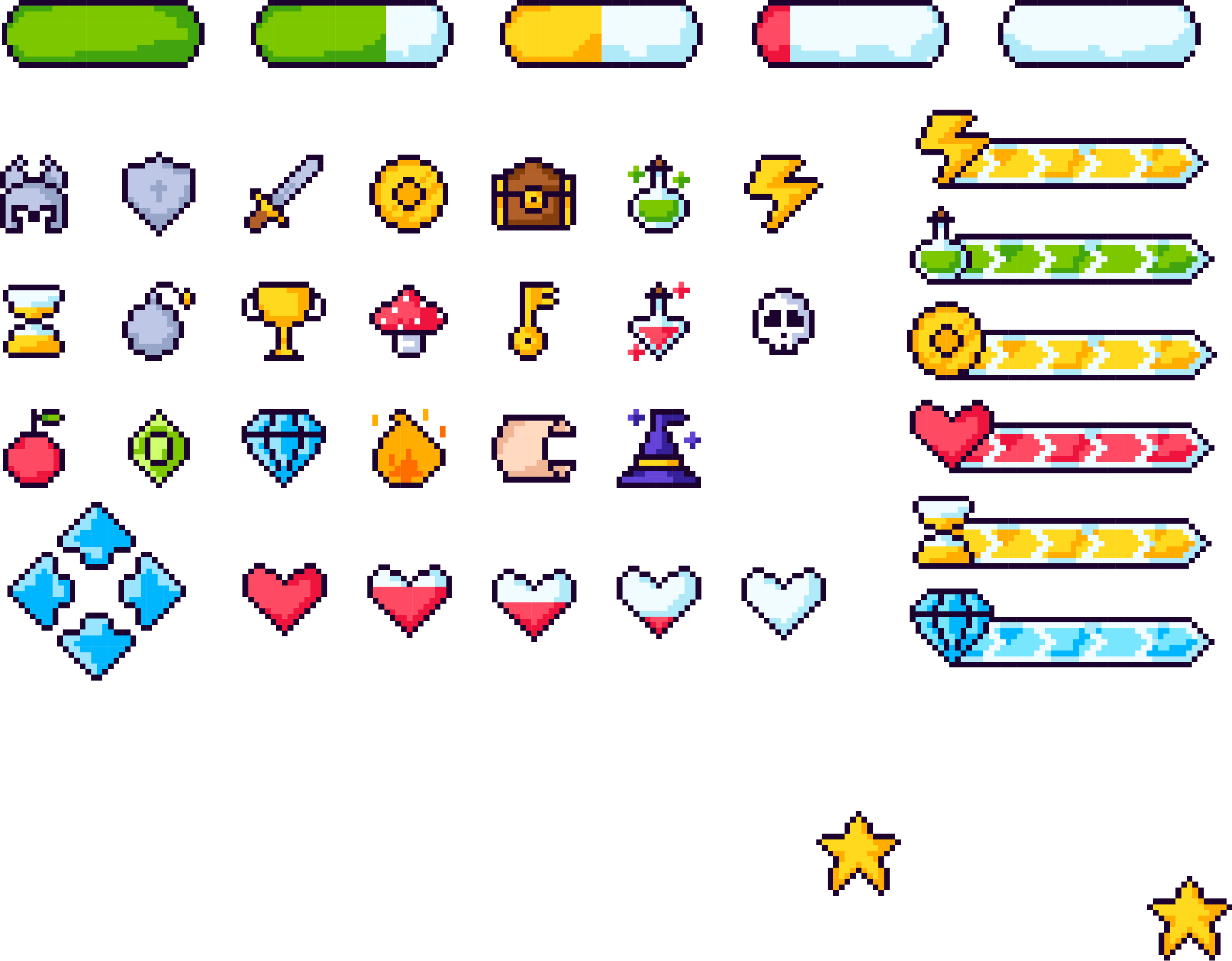 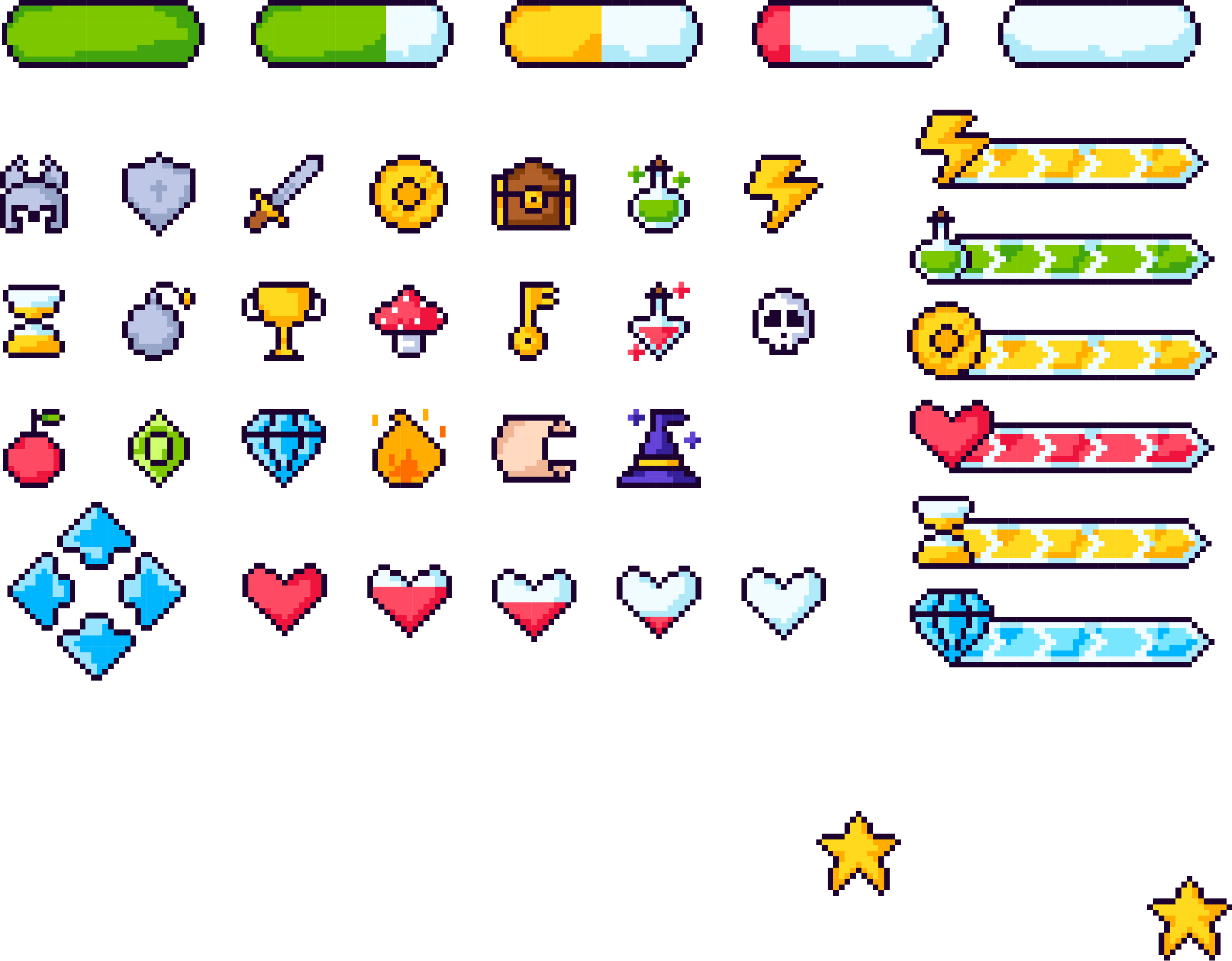 Advanced
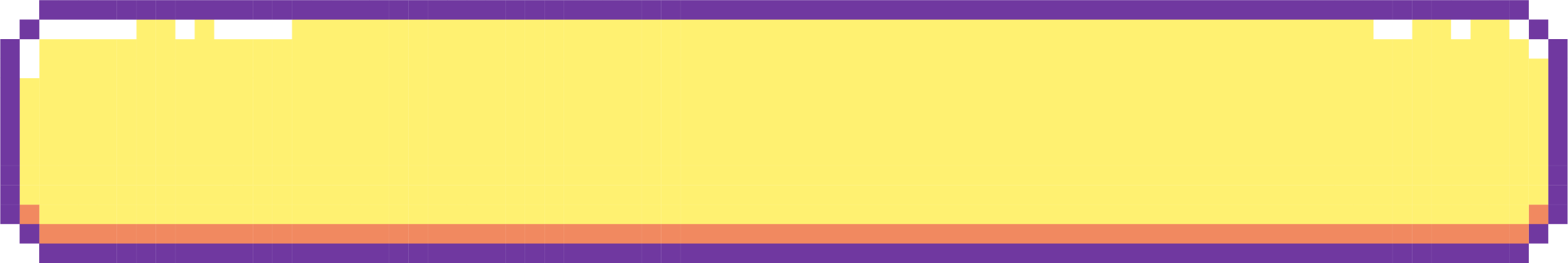 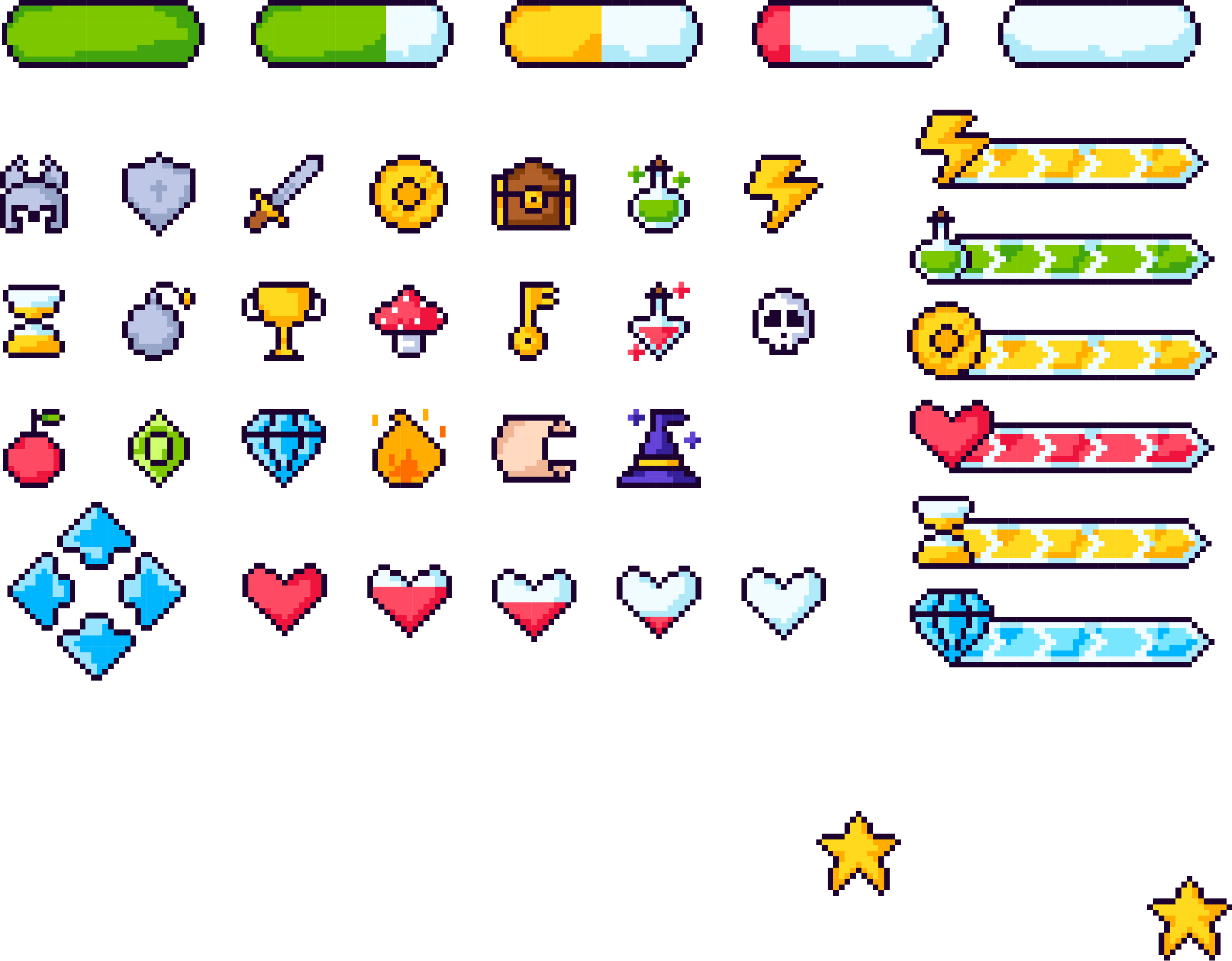 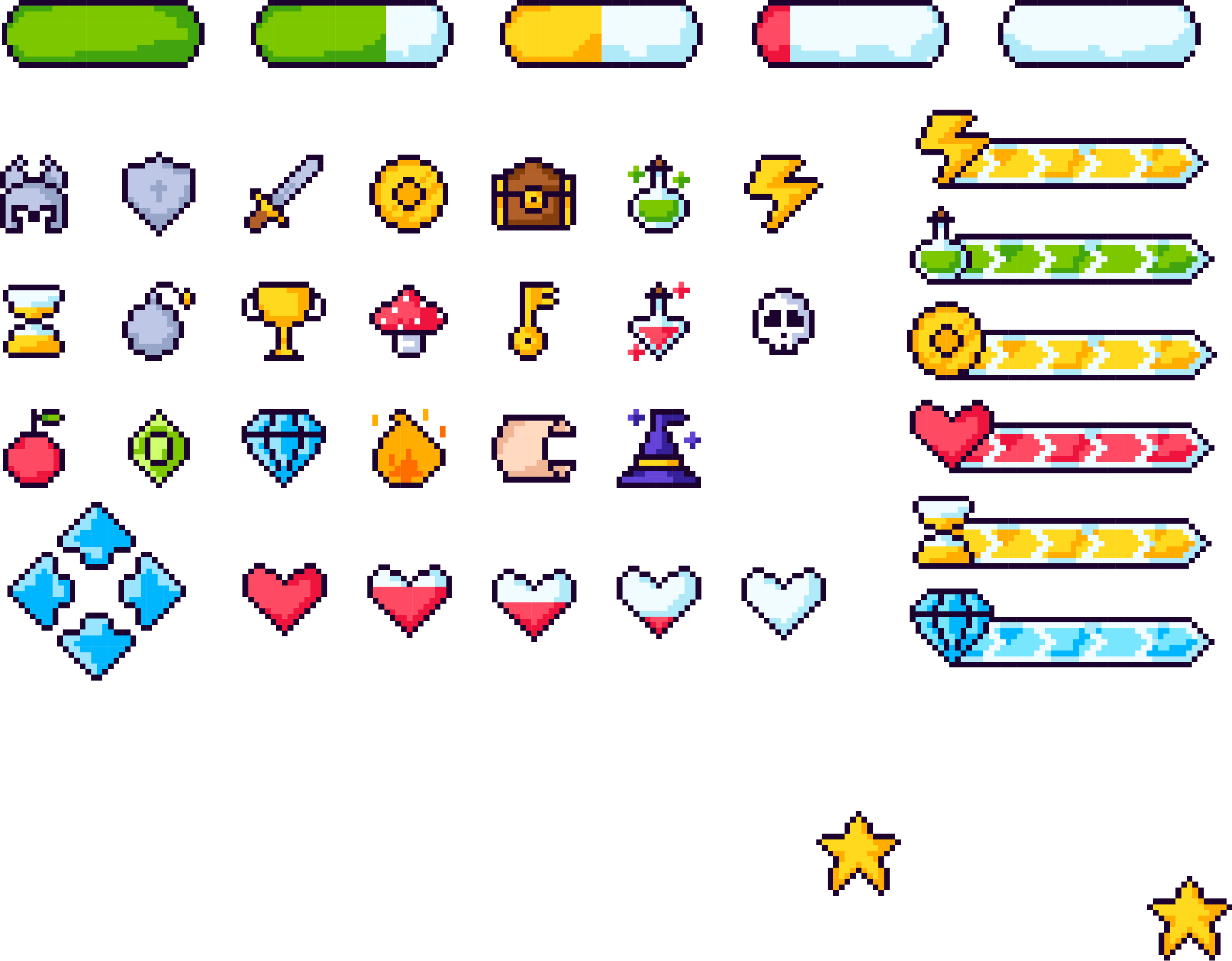 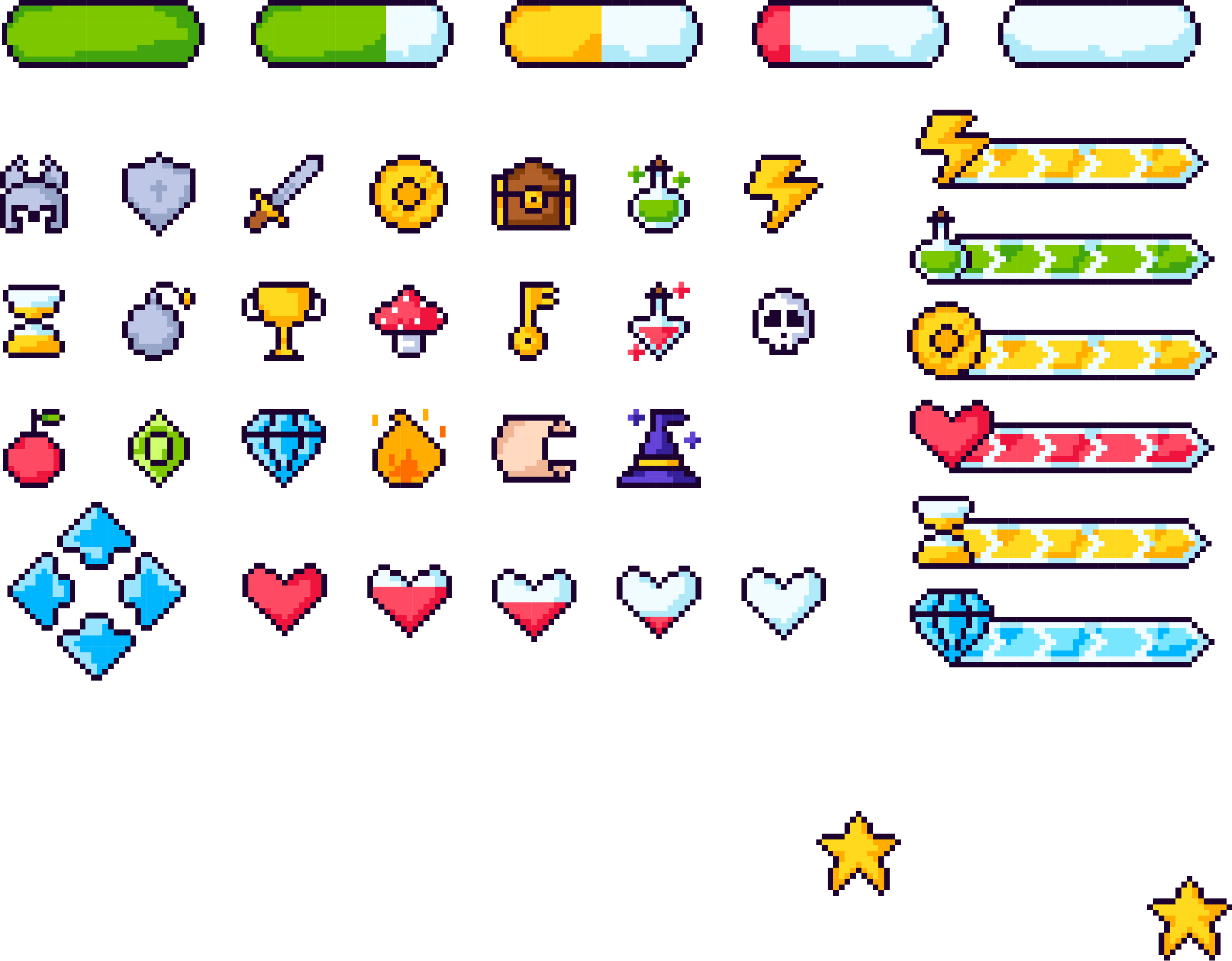 Expert
You may choose more than one level of difficulty.
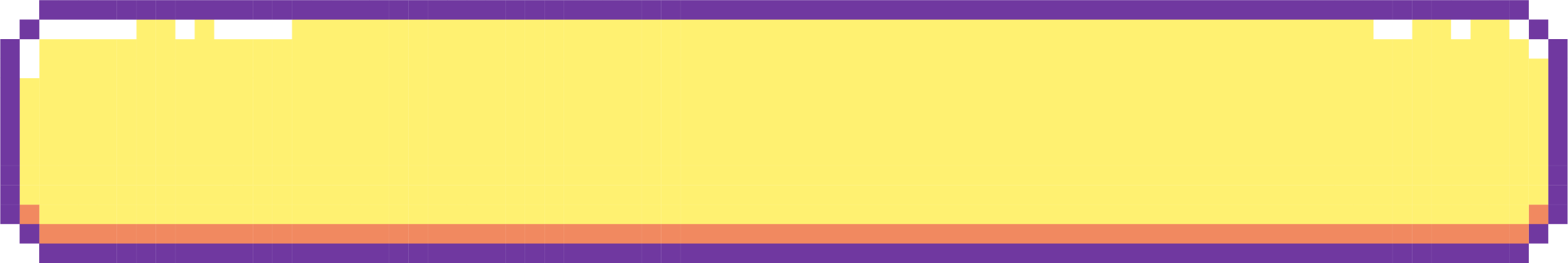 Questions:
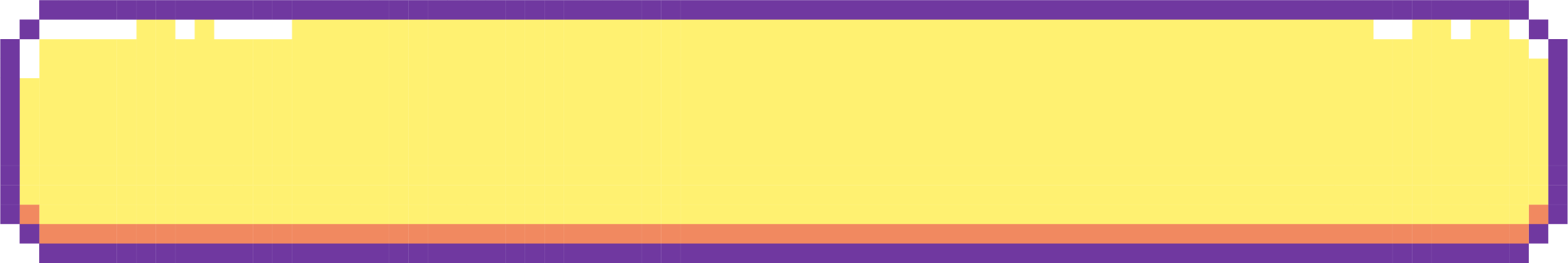 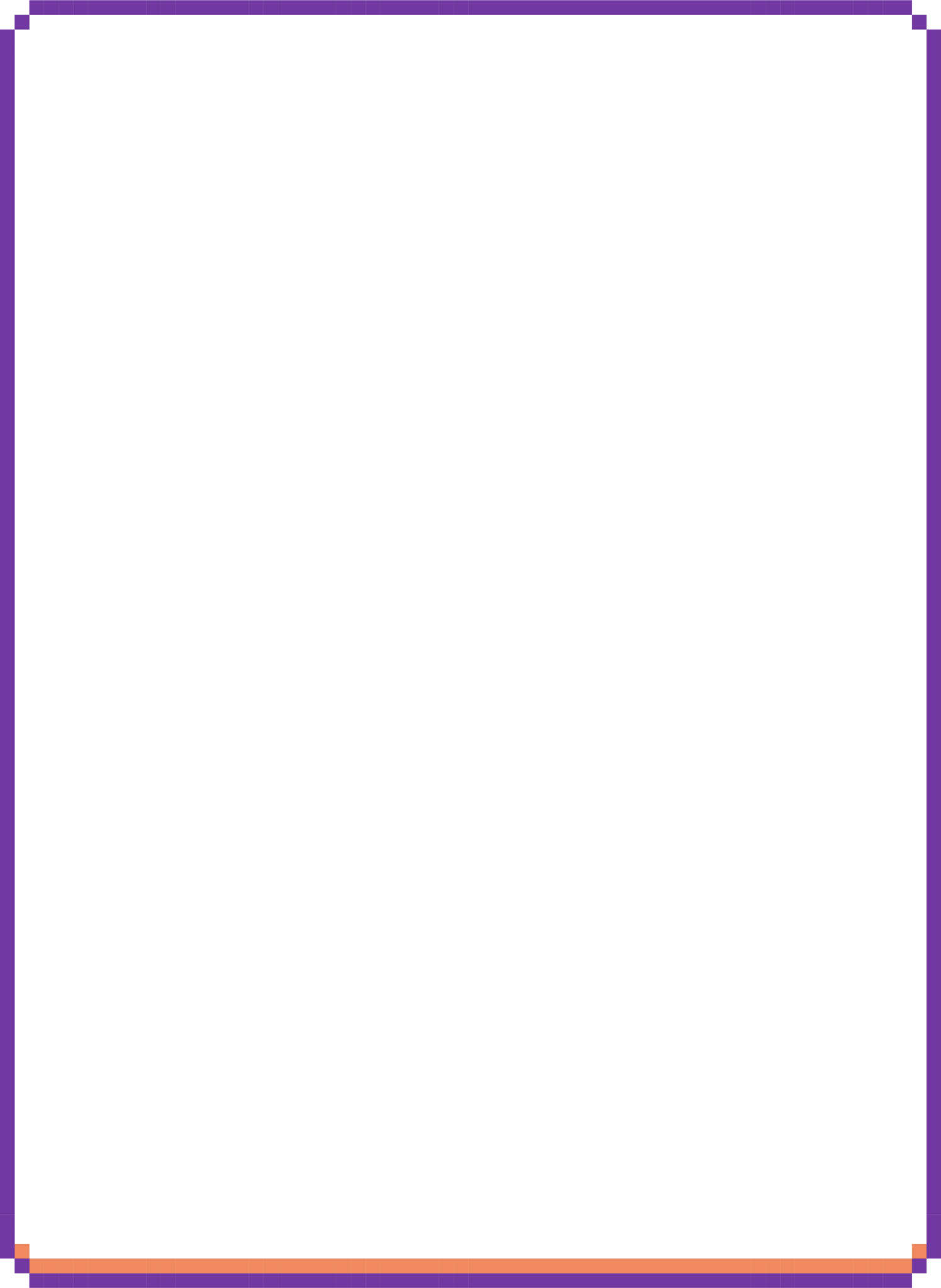 Identity the colors of this plant.
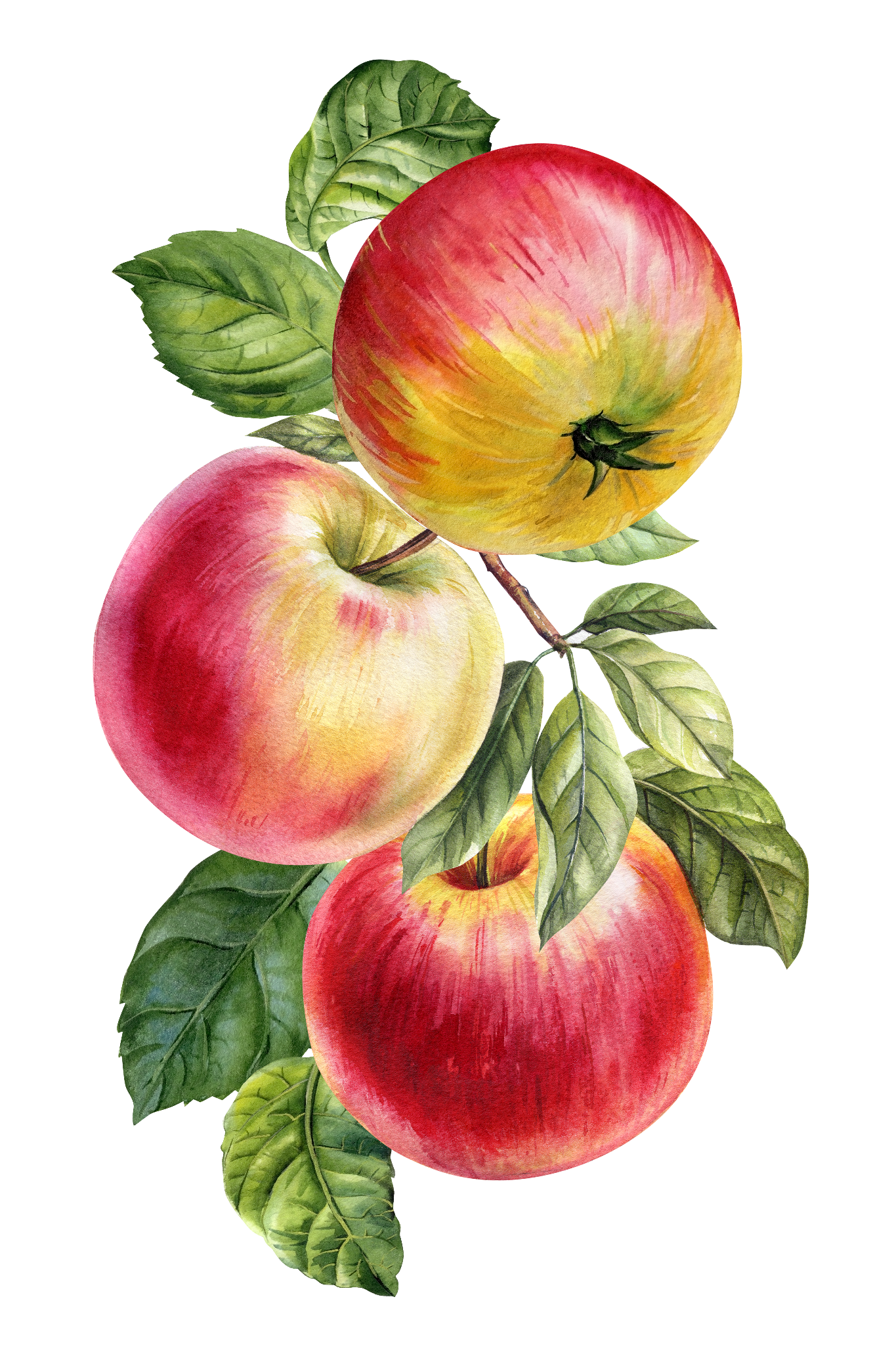 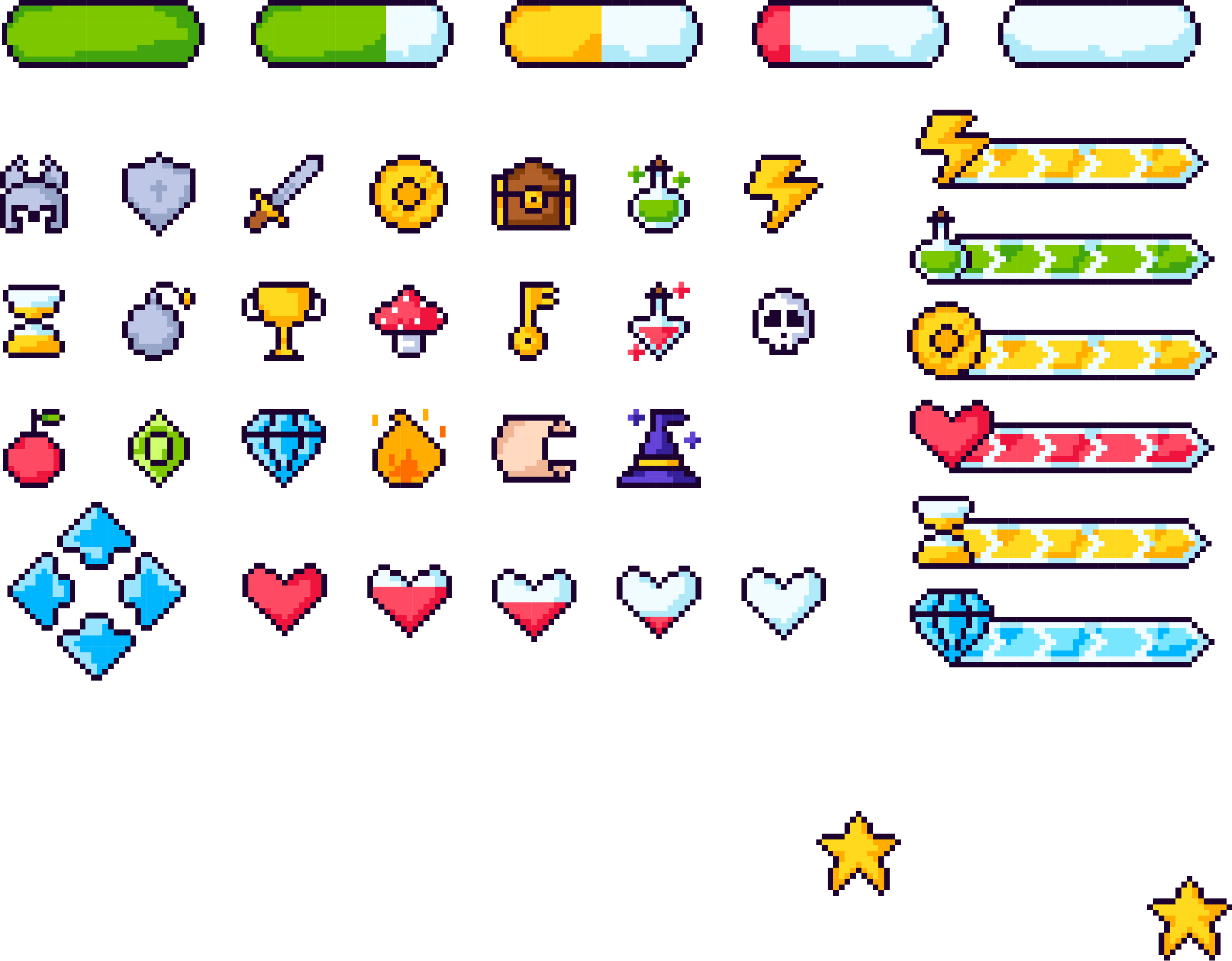 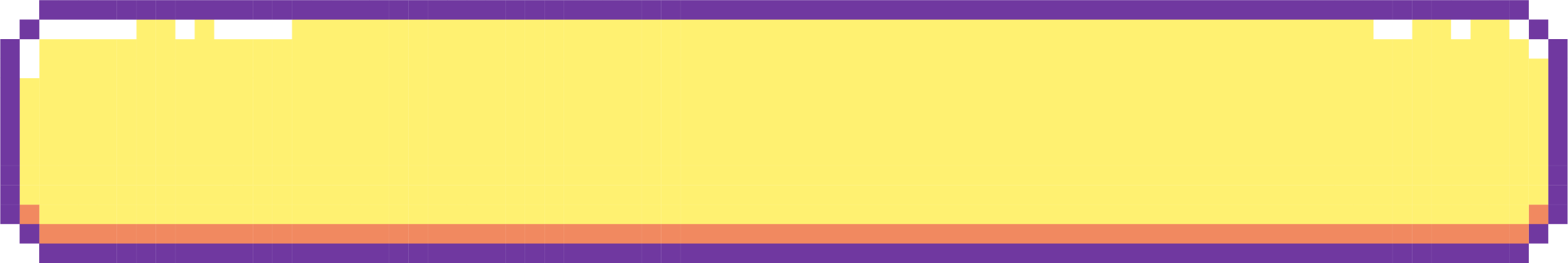 Guess the name of this plant.
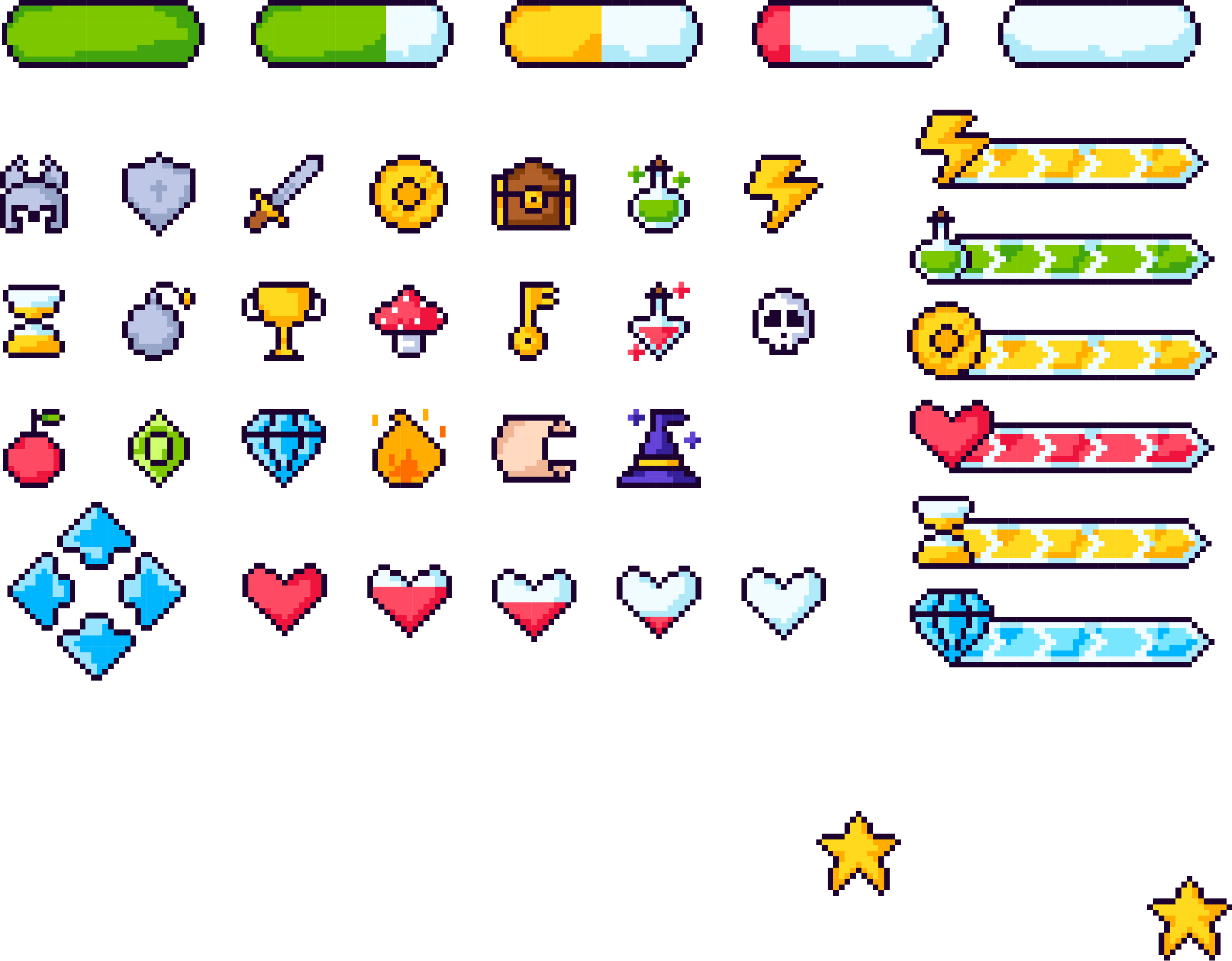 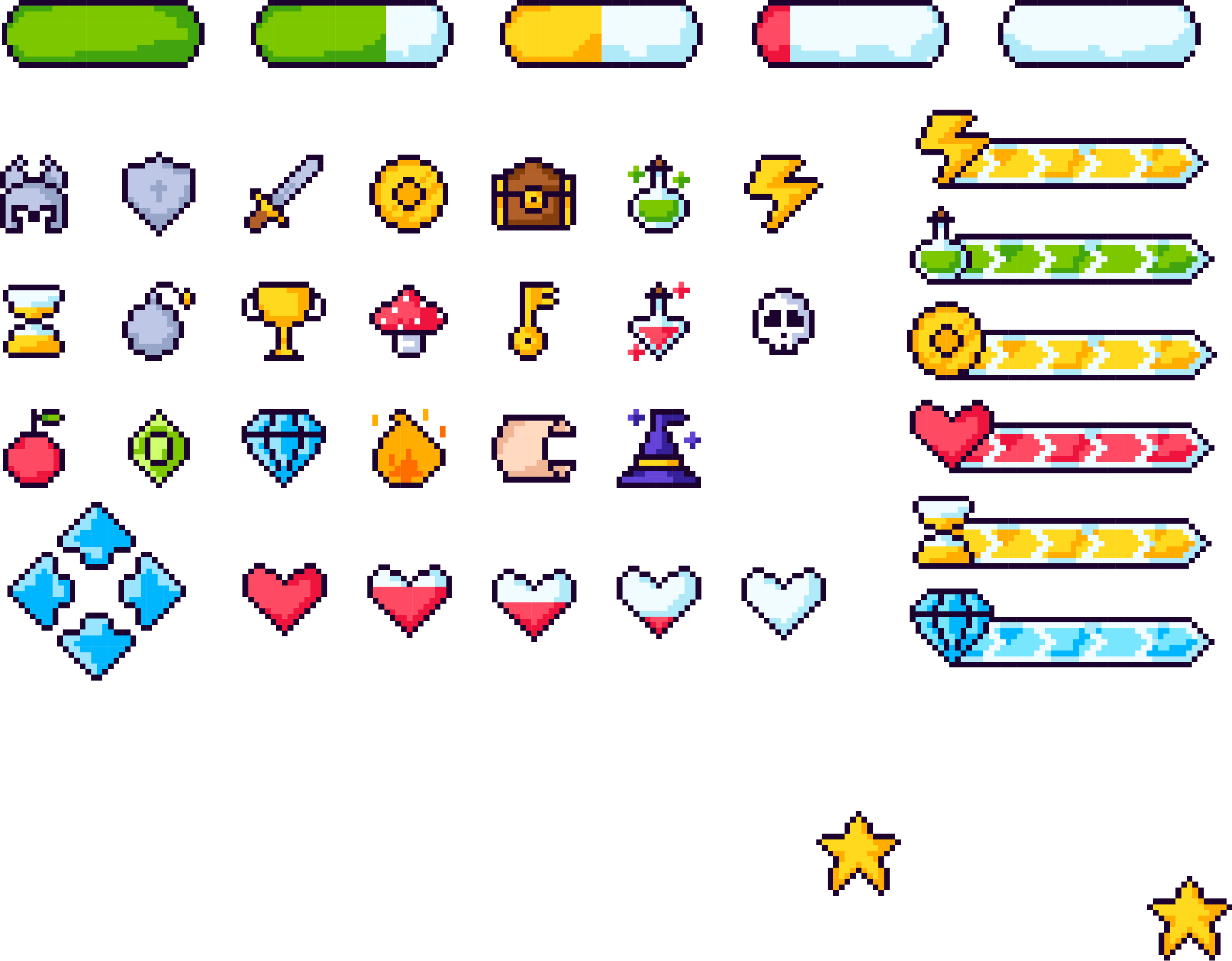 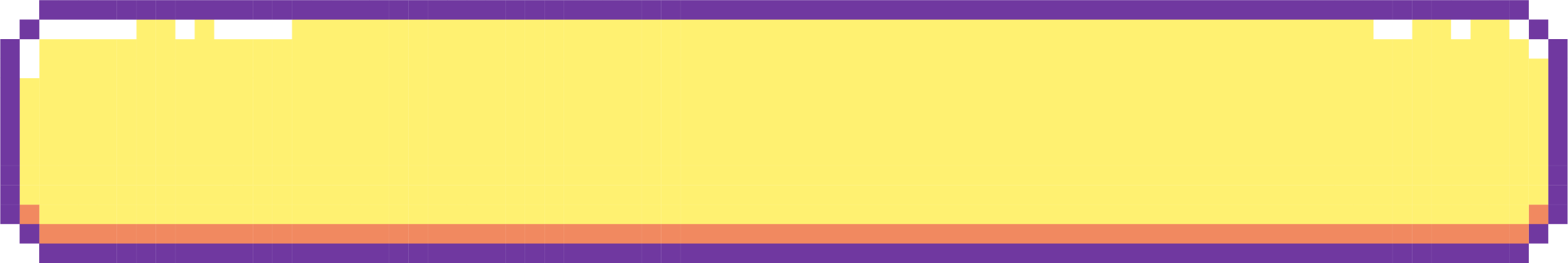 Guess the size of this plant’s seed.
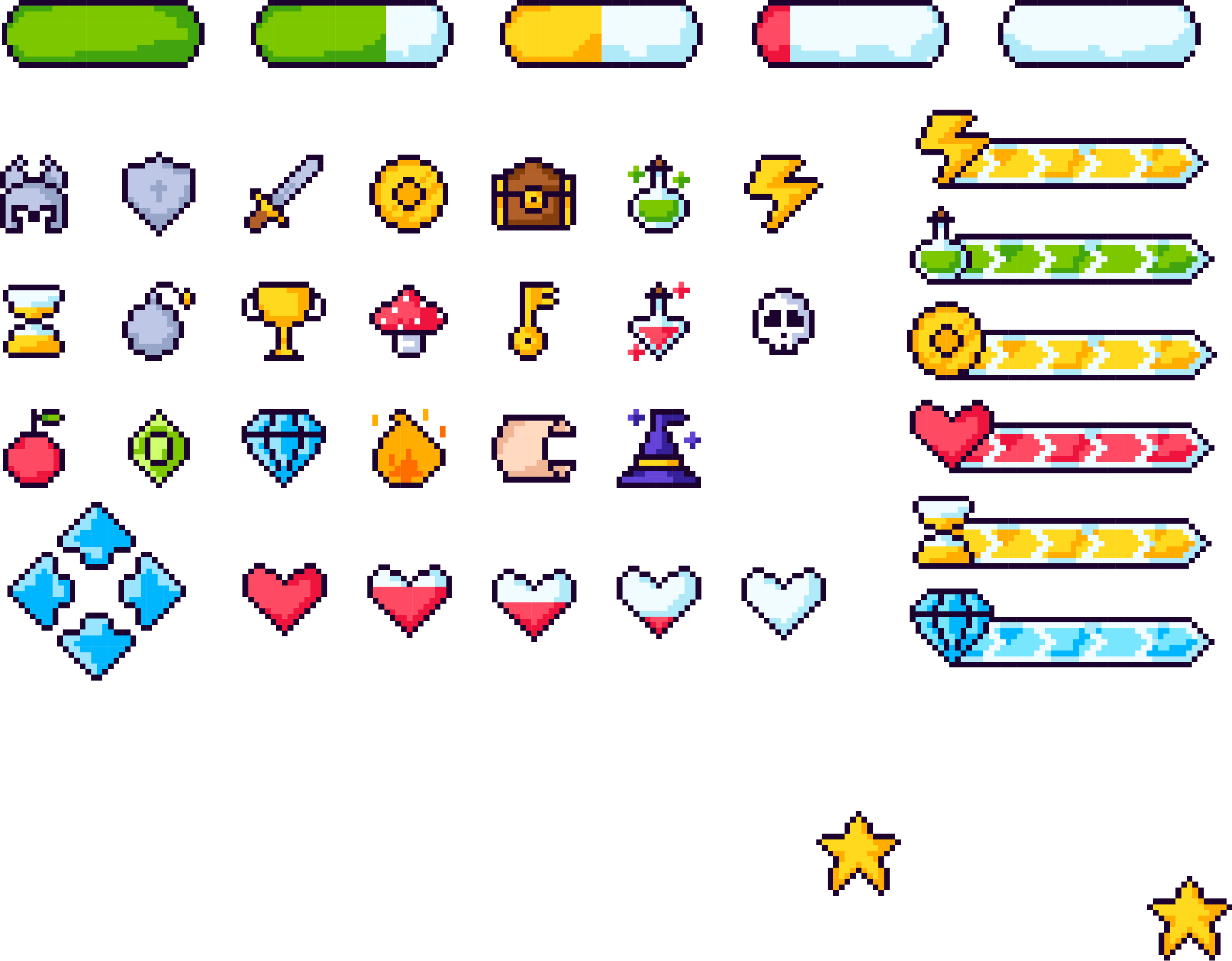 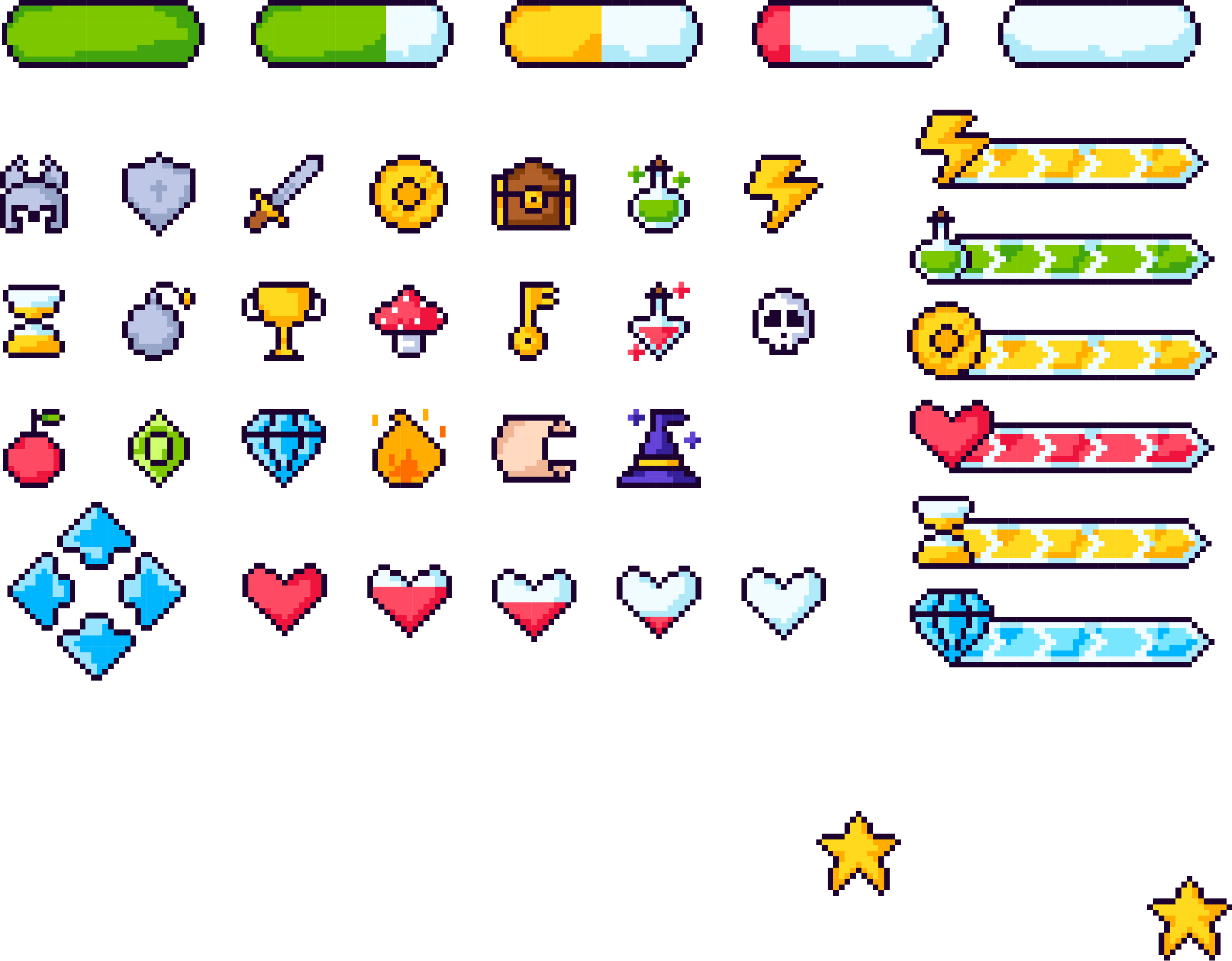 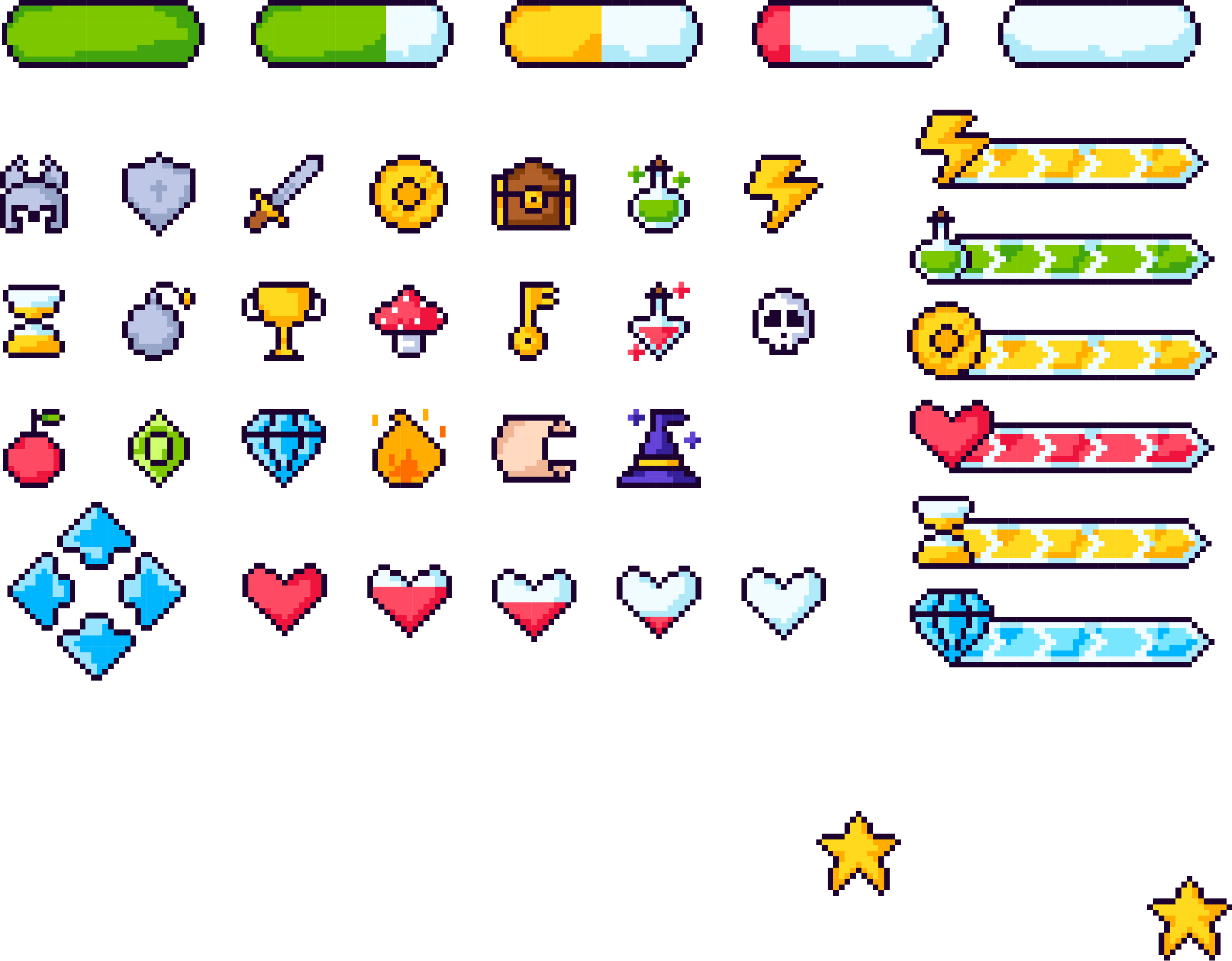 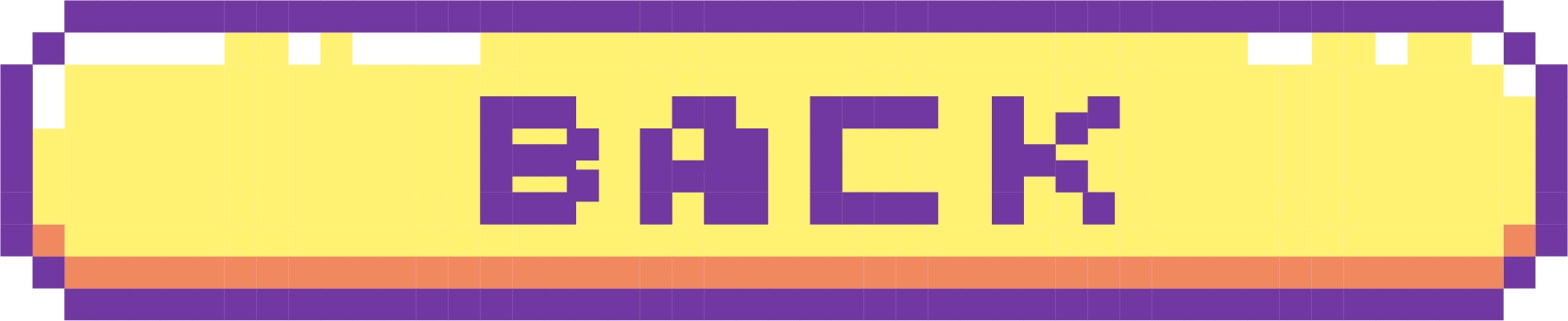 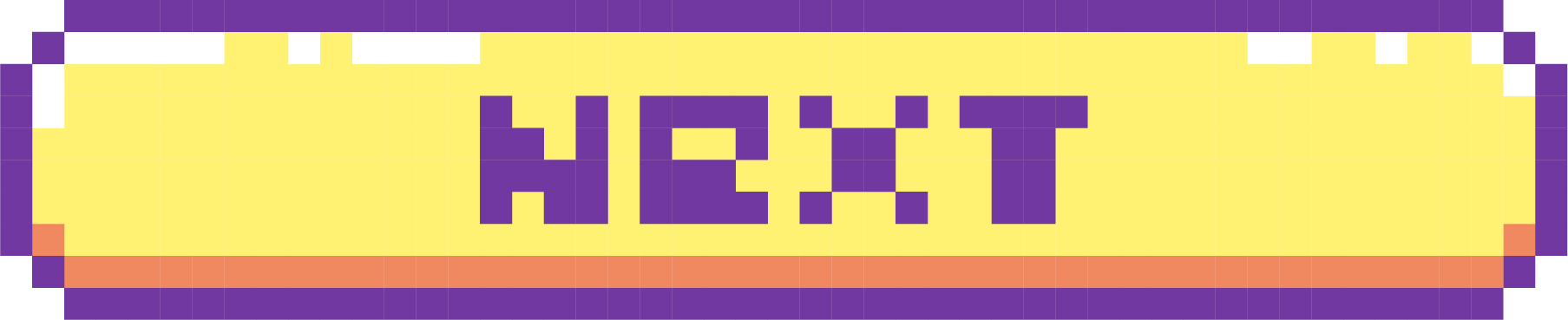 [Speaker Notes: Apple plant drawing stock photos, royalty-free images, vectors, video (adobe.com)]
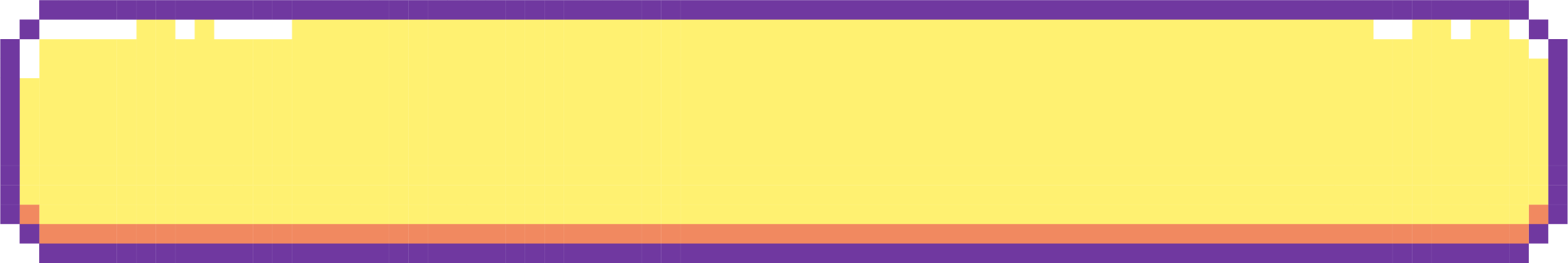 Answers:
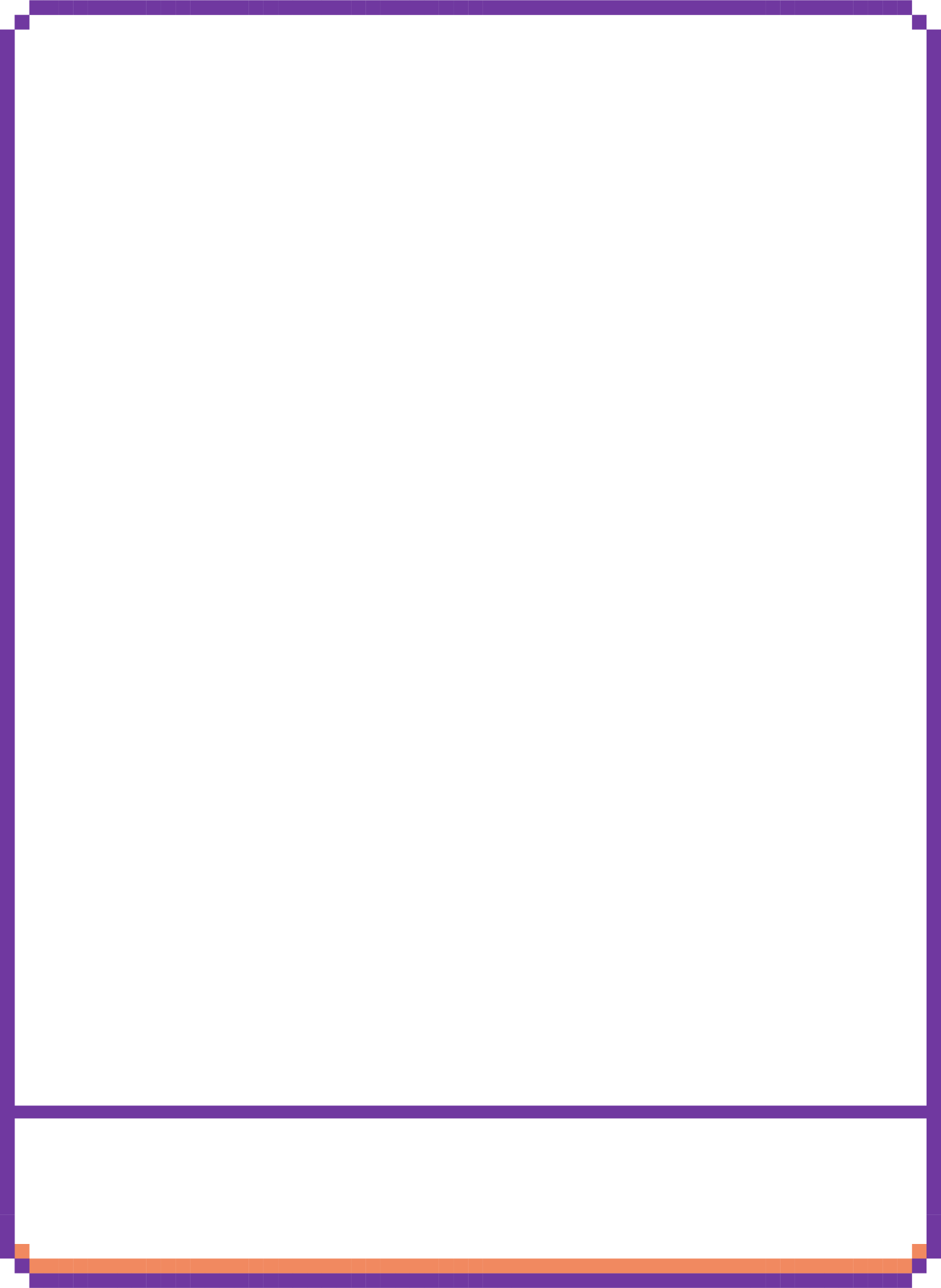 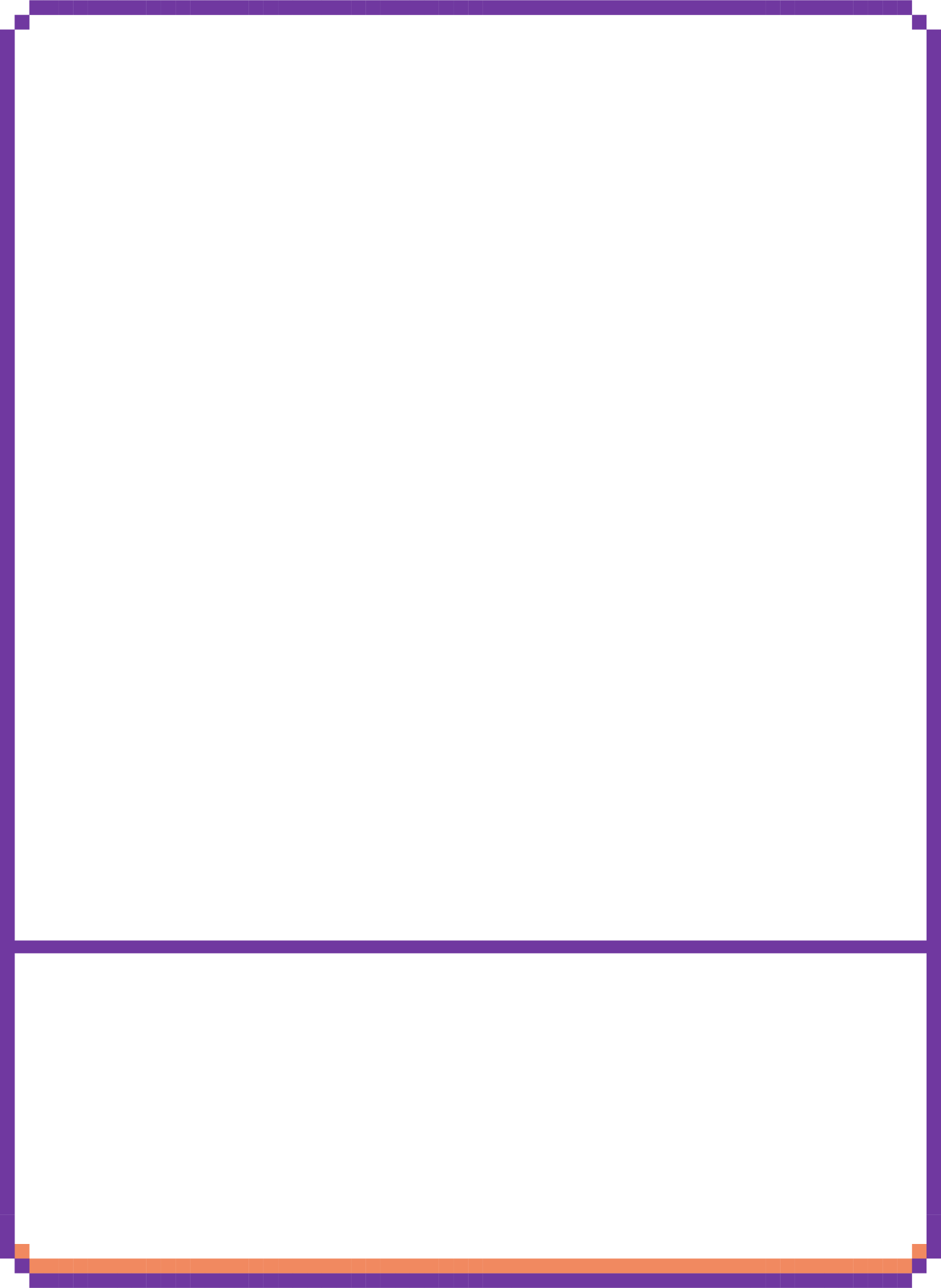 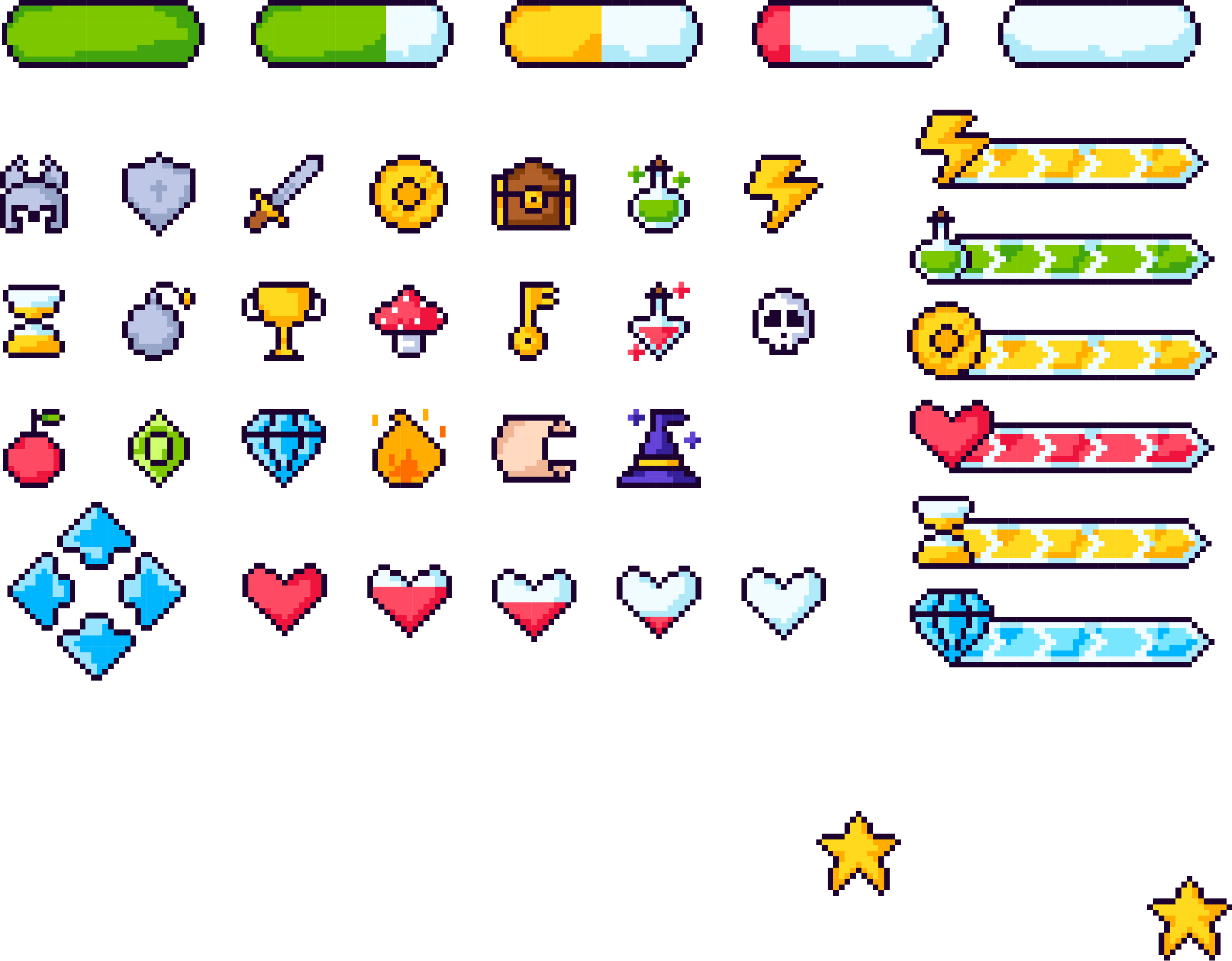 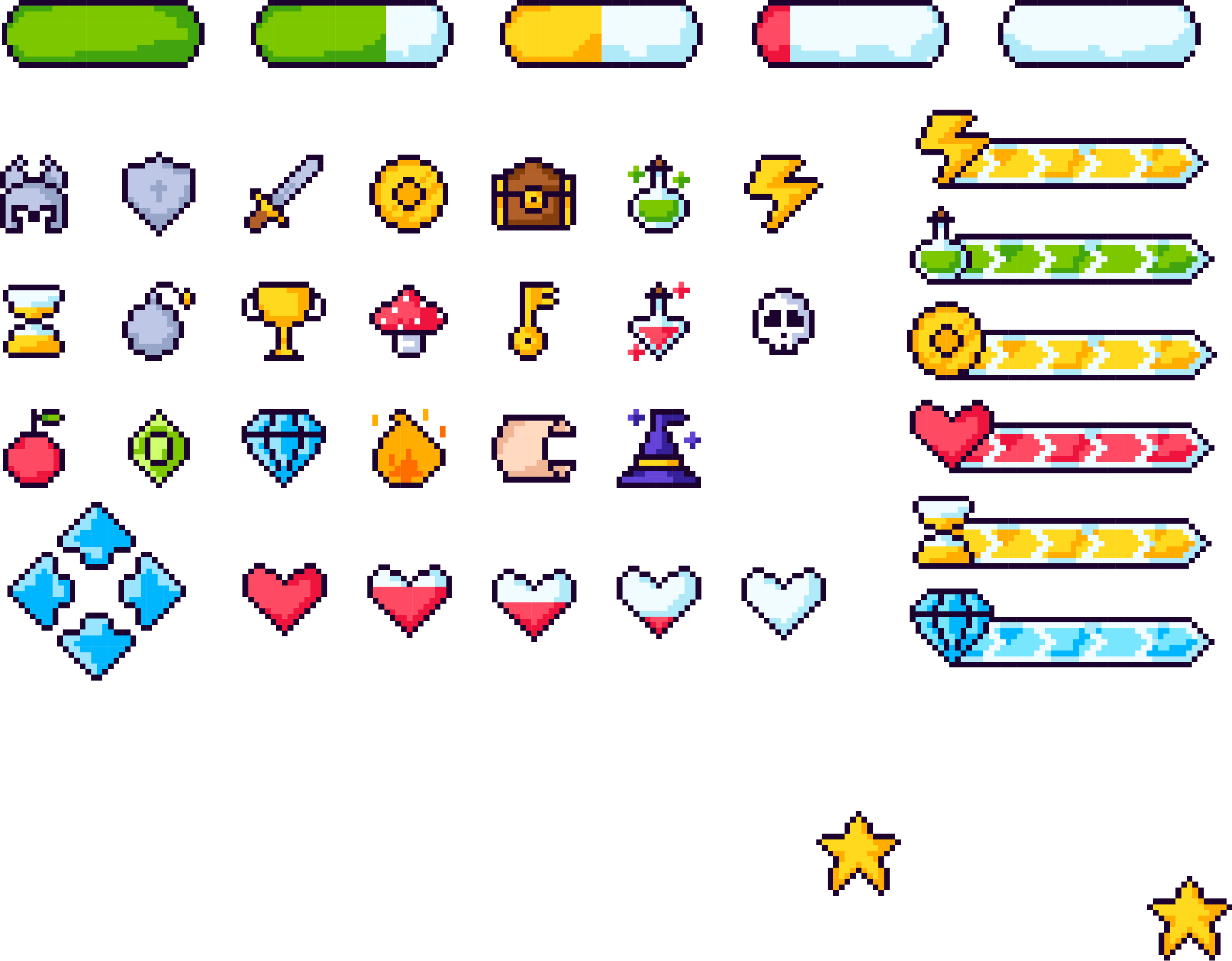 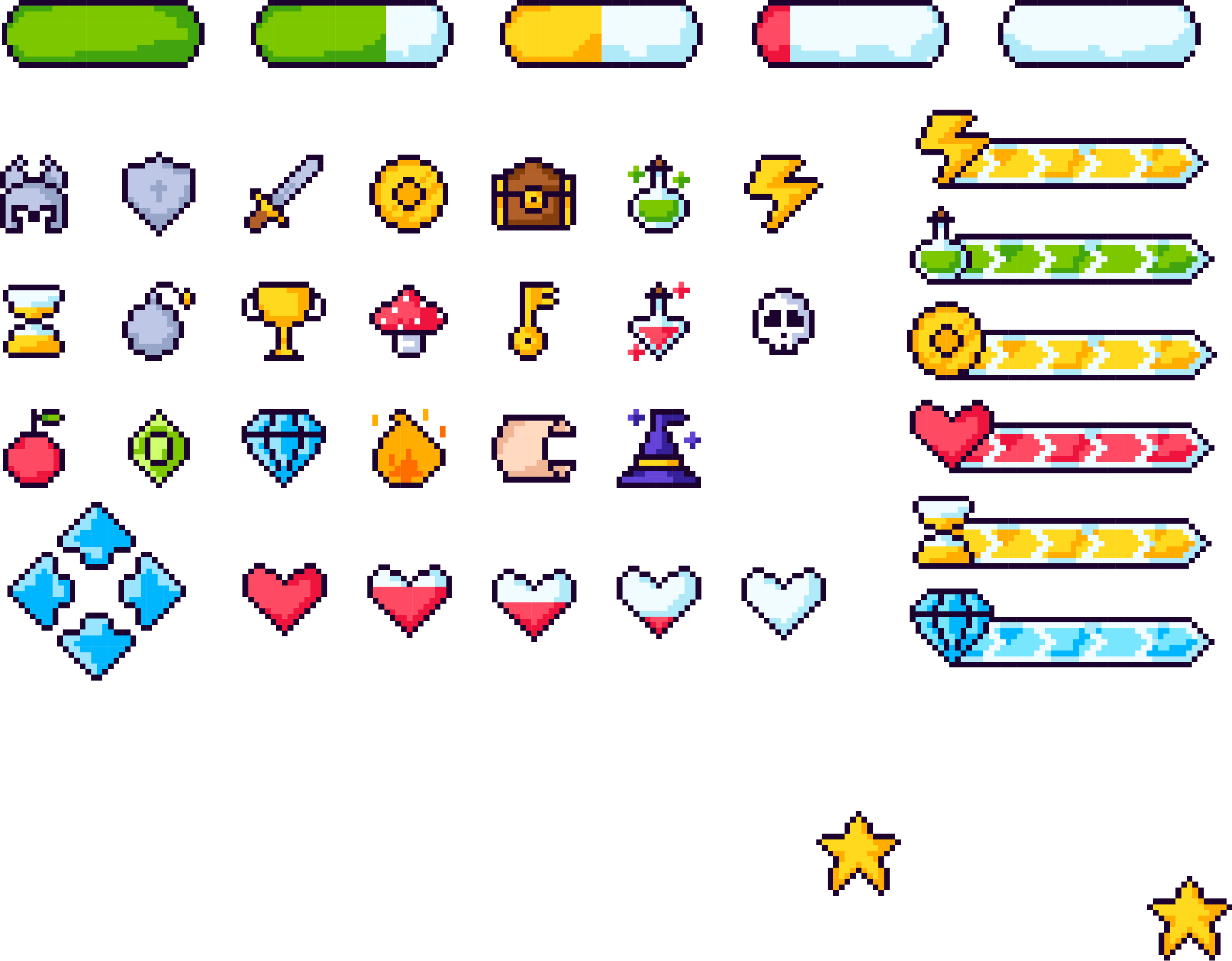 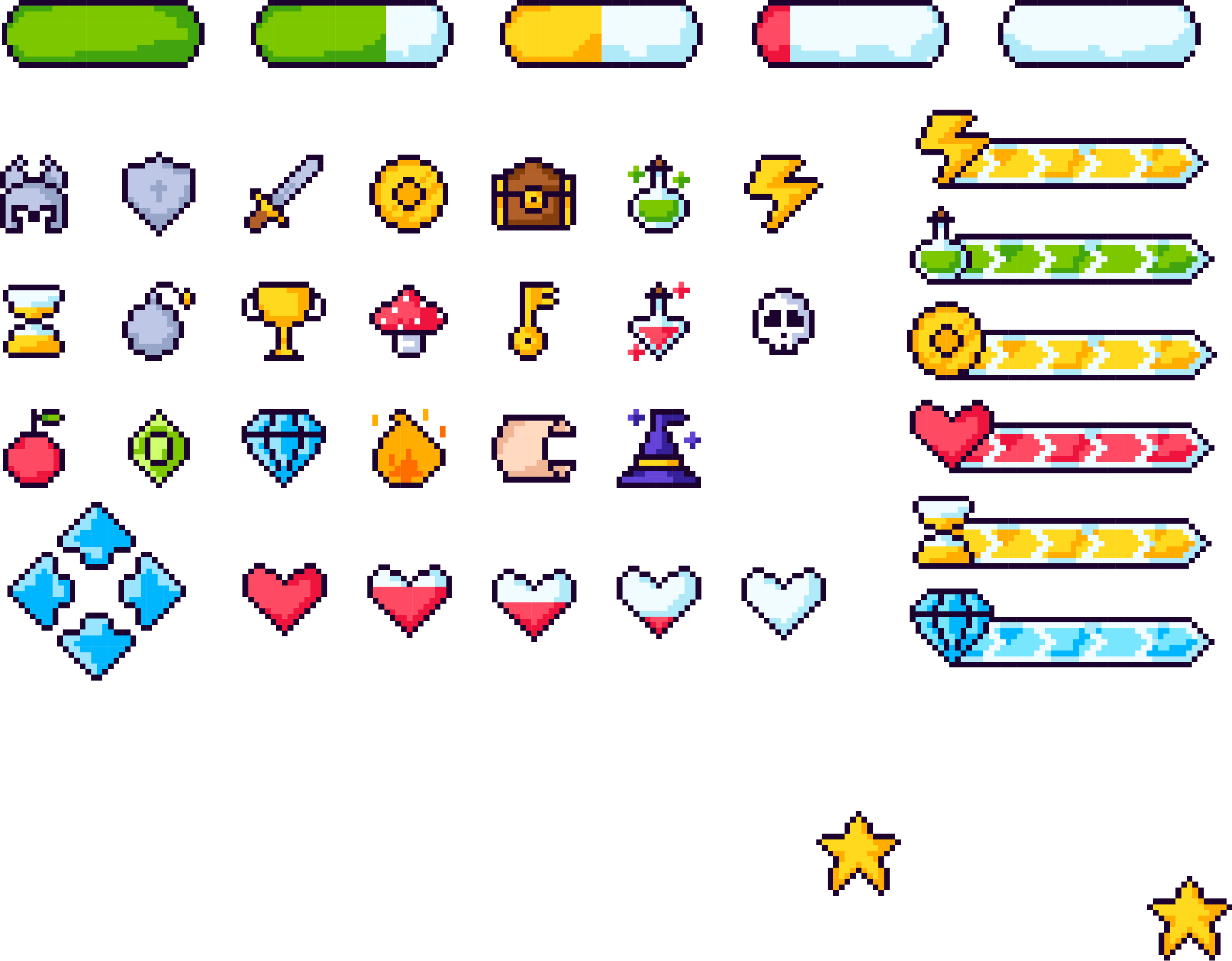 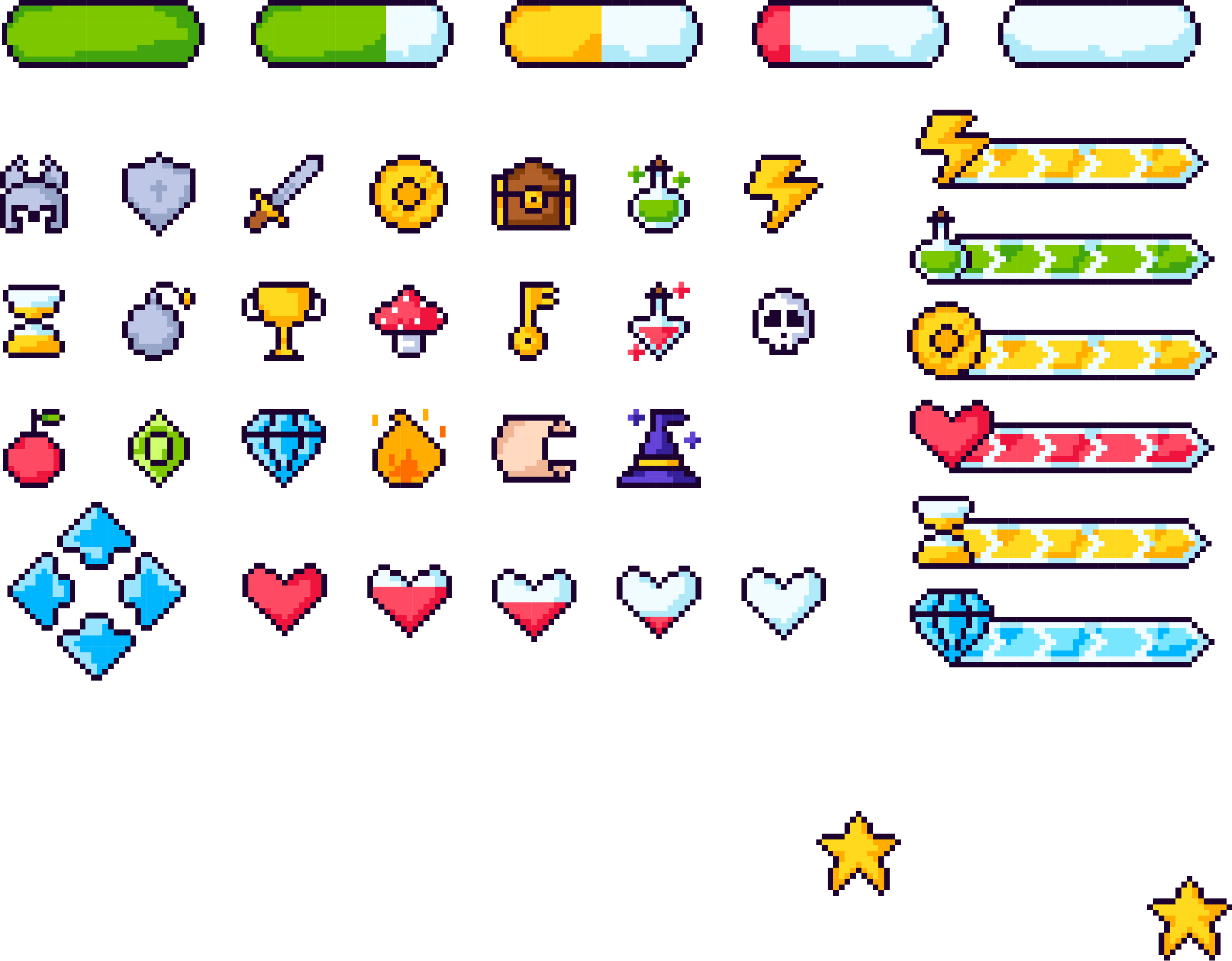 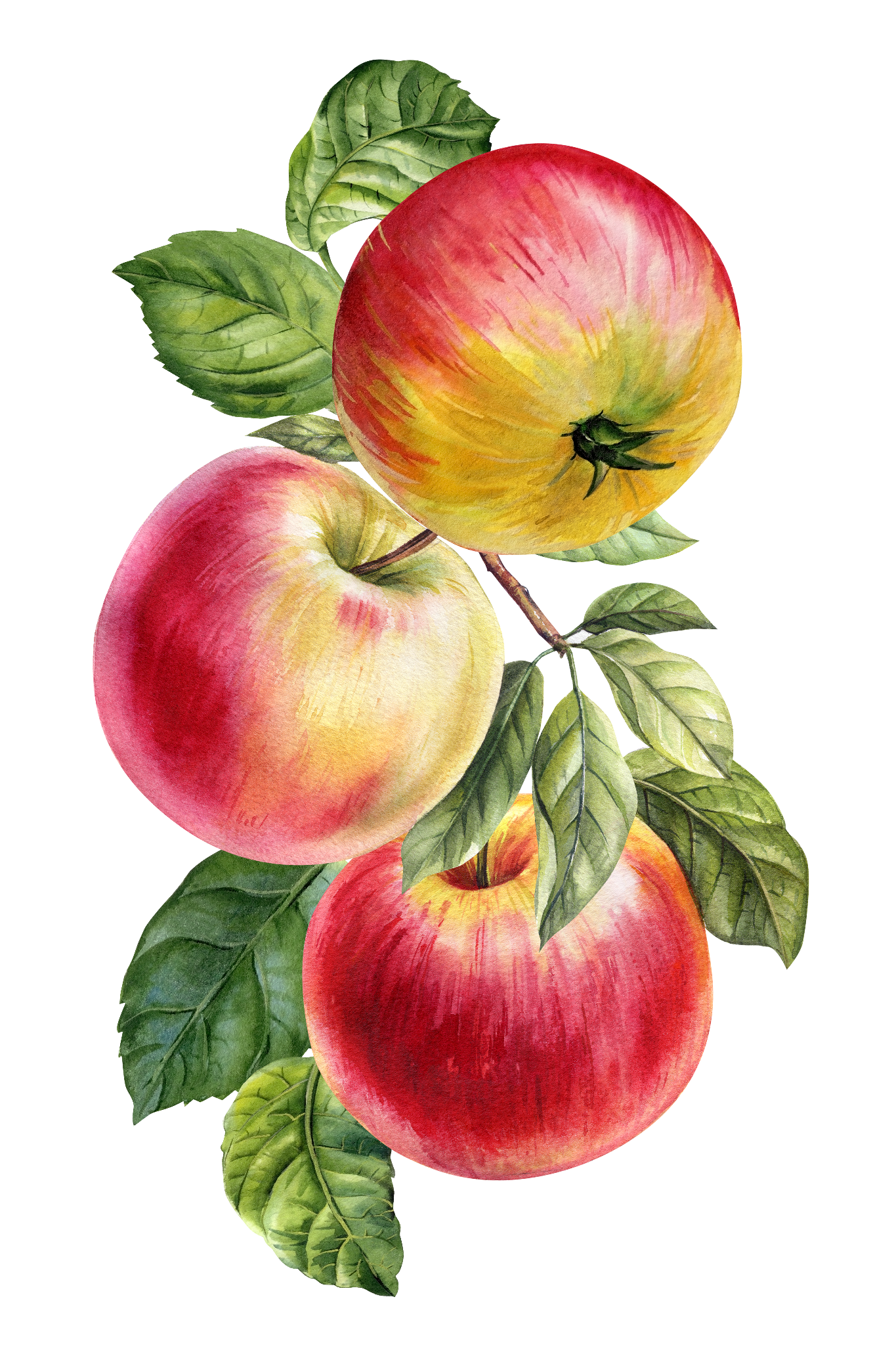 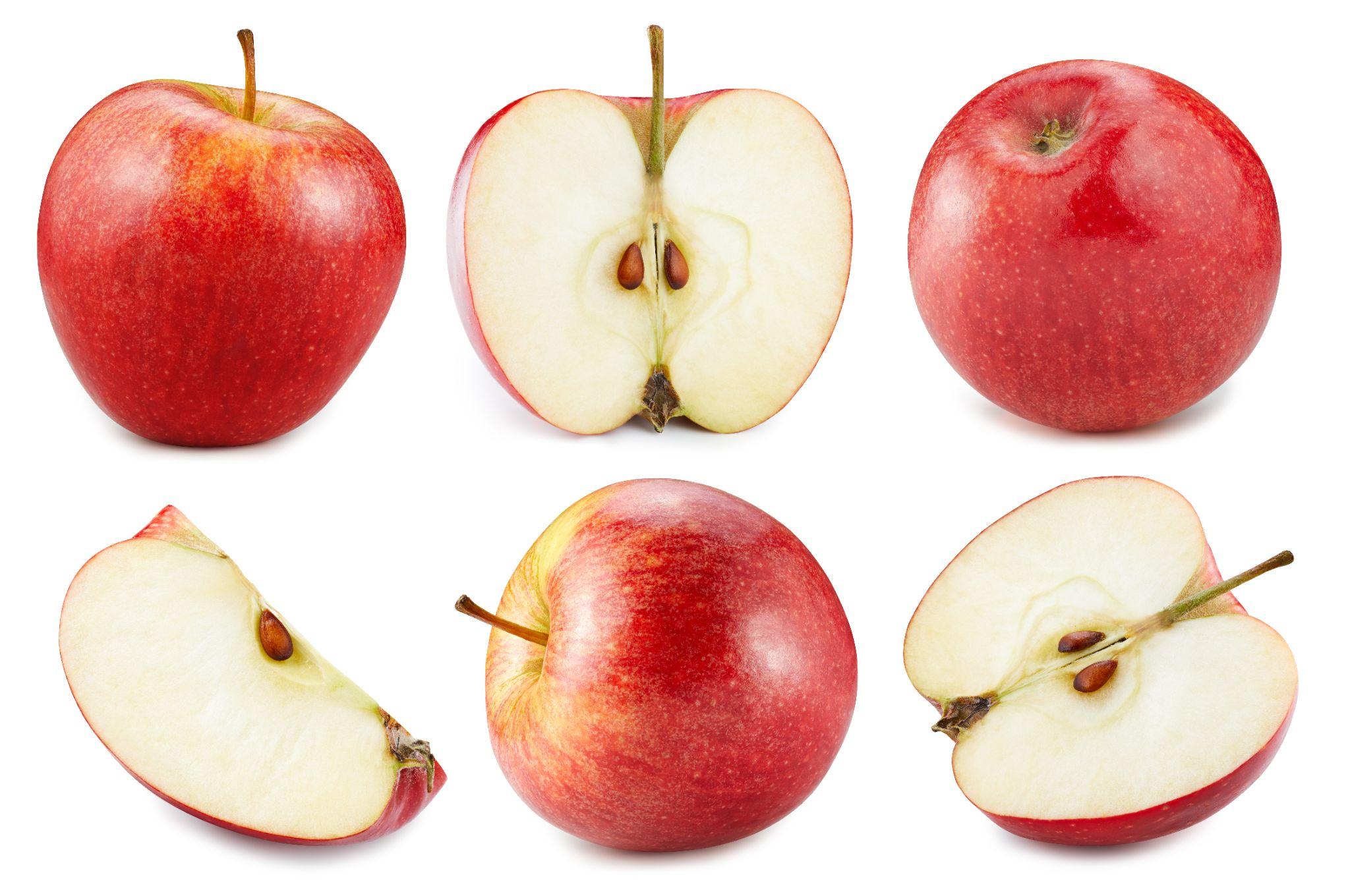 An apple seed is usually less than 0.5 inches.
APPLE
[Speaker Notes: Adobe stock]
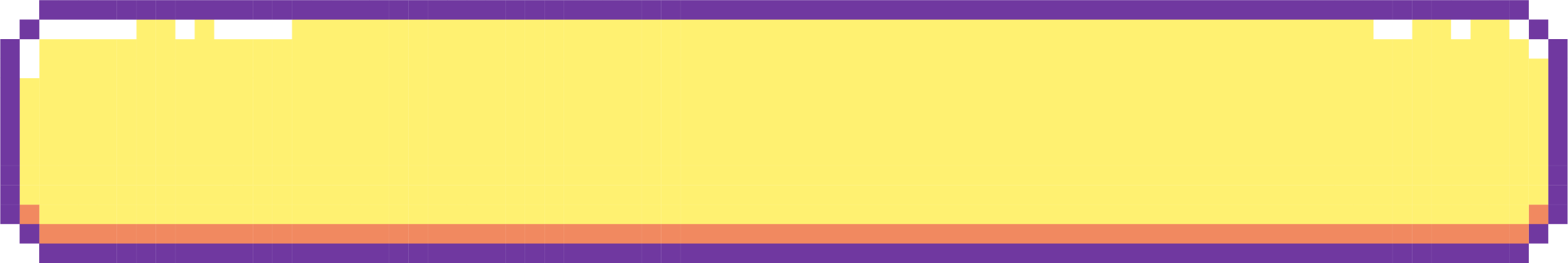 Questions:
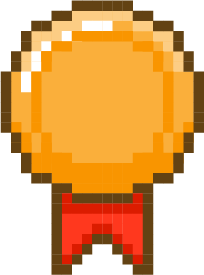 This is a native dune plant!
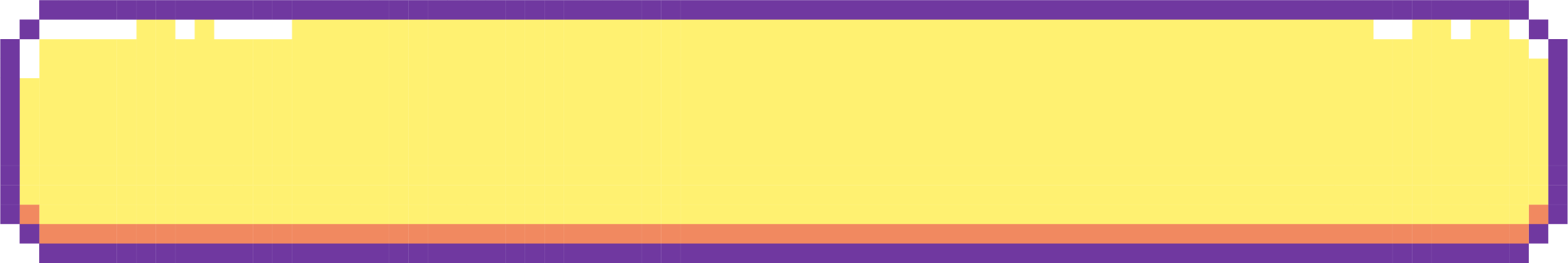 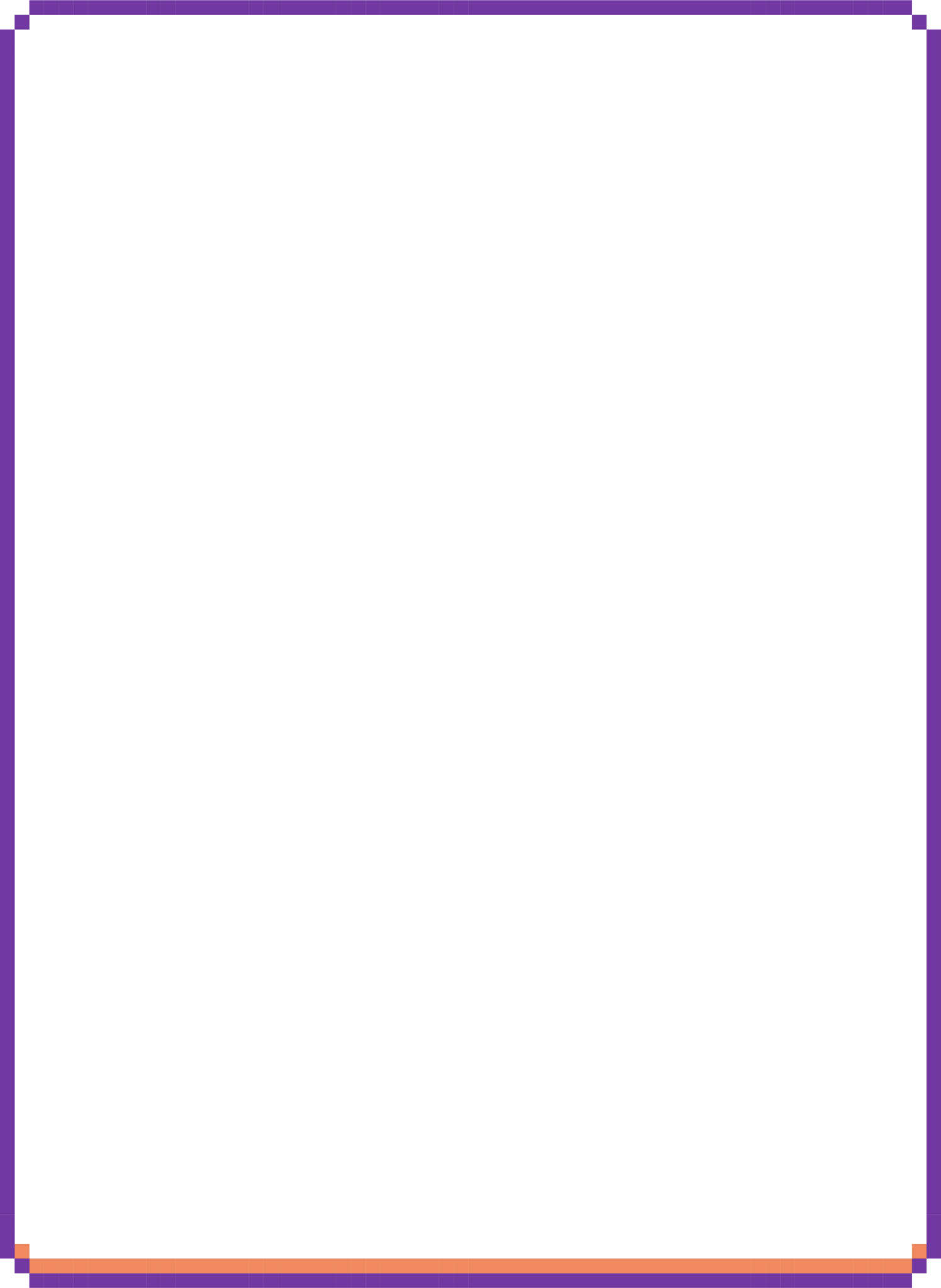 Identity the colors of this plant.
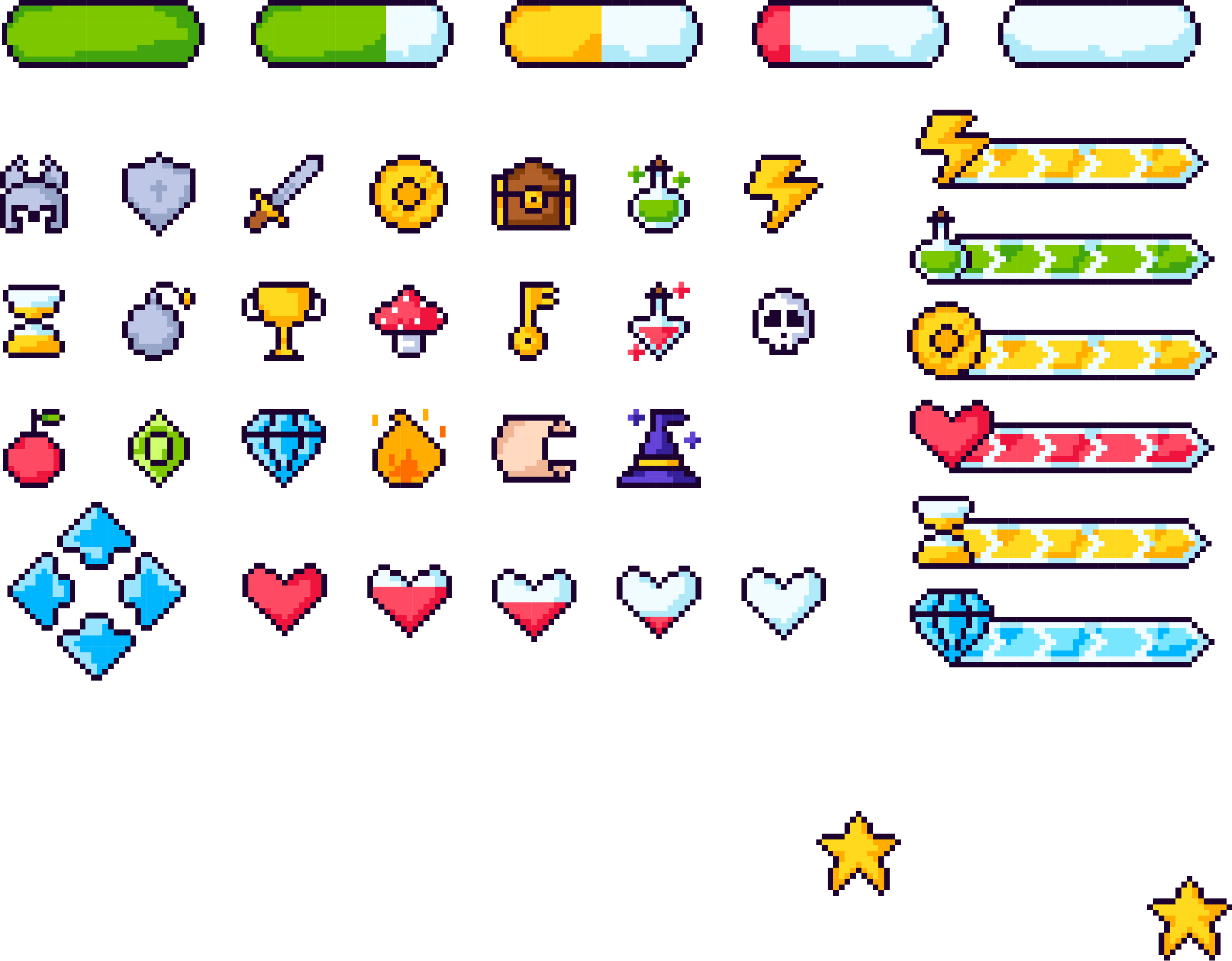 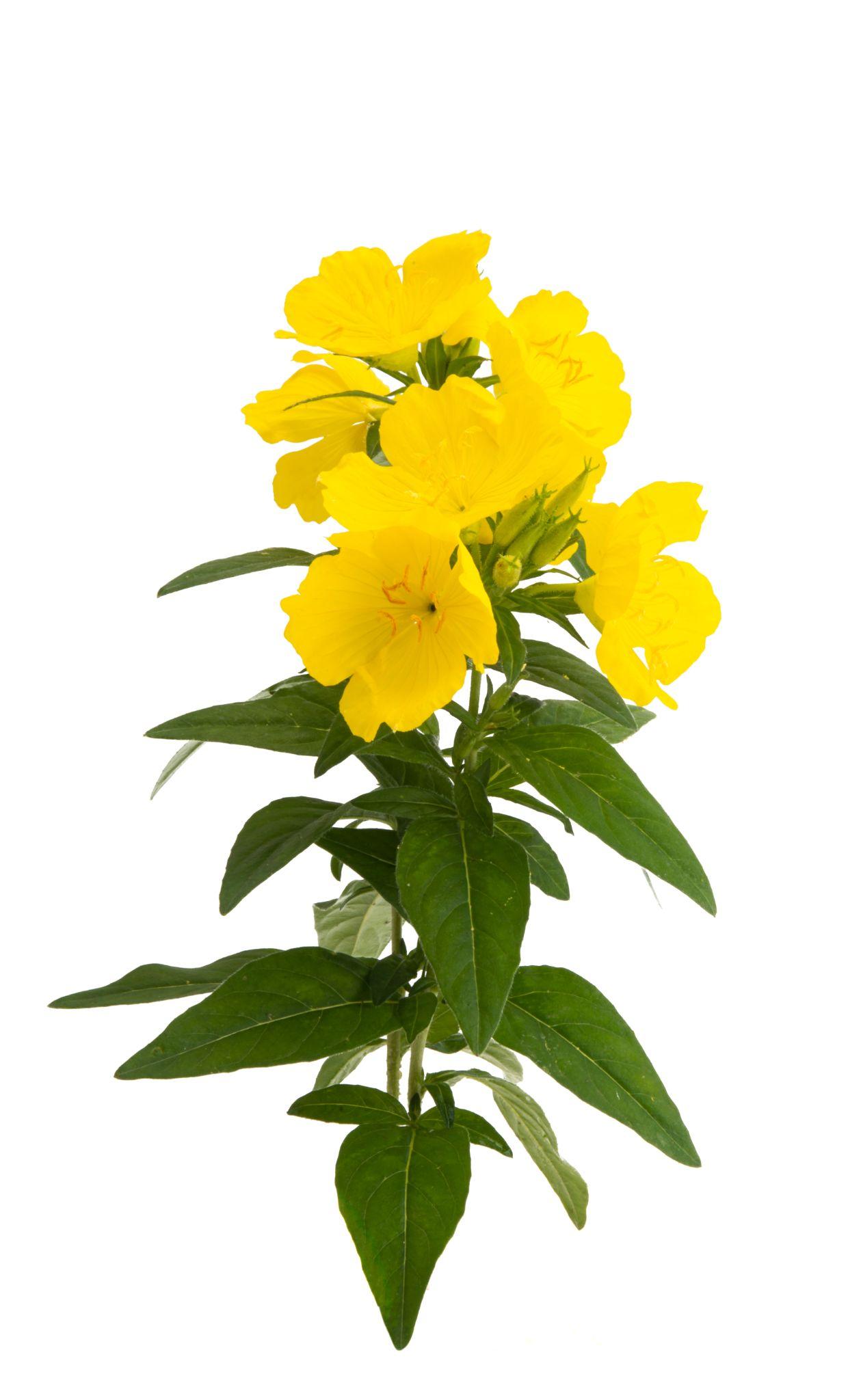 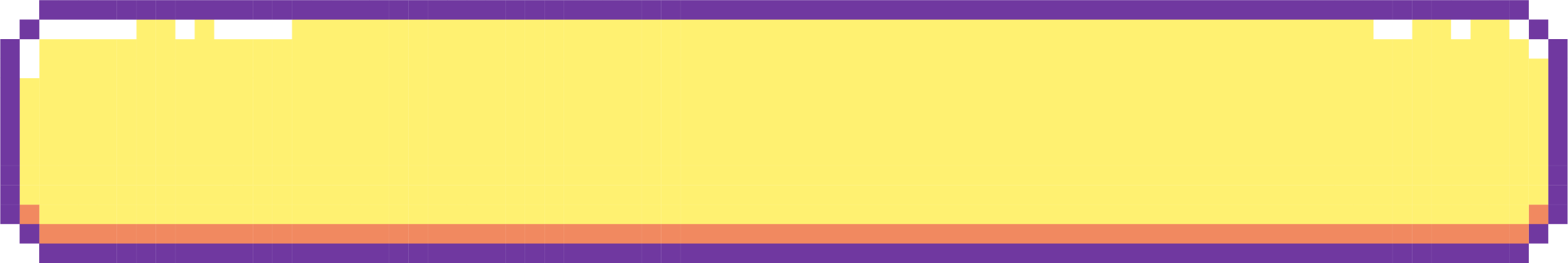 Guess the name of this plant.
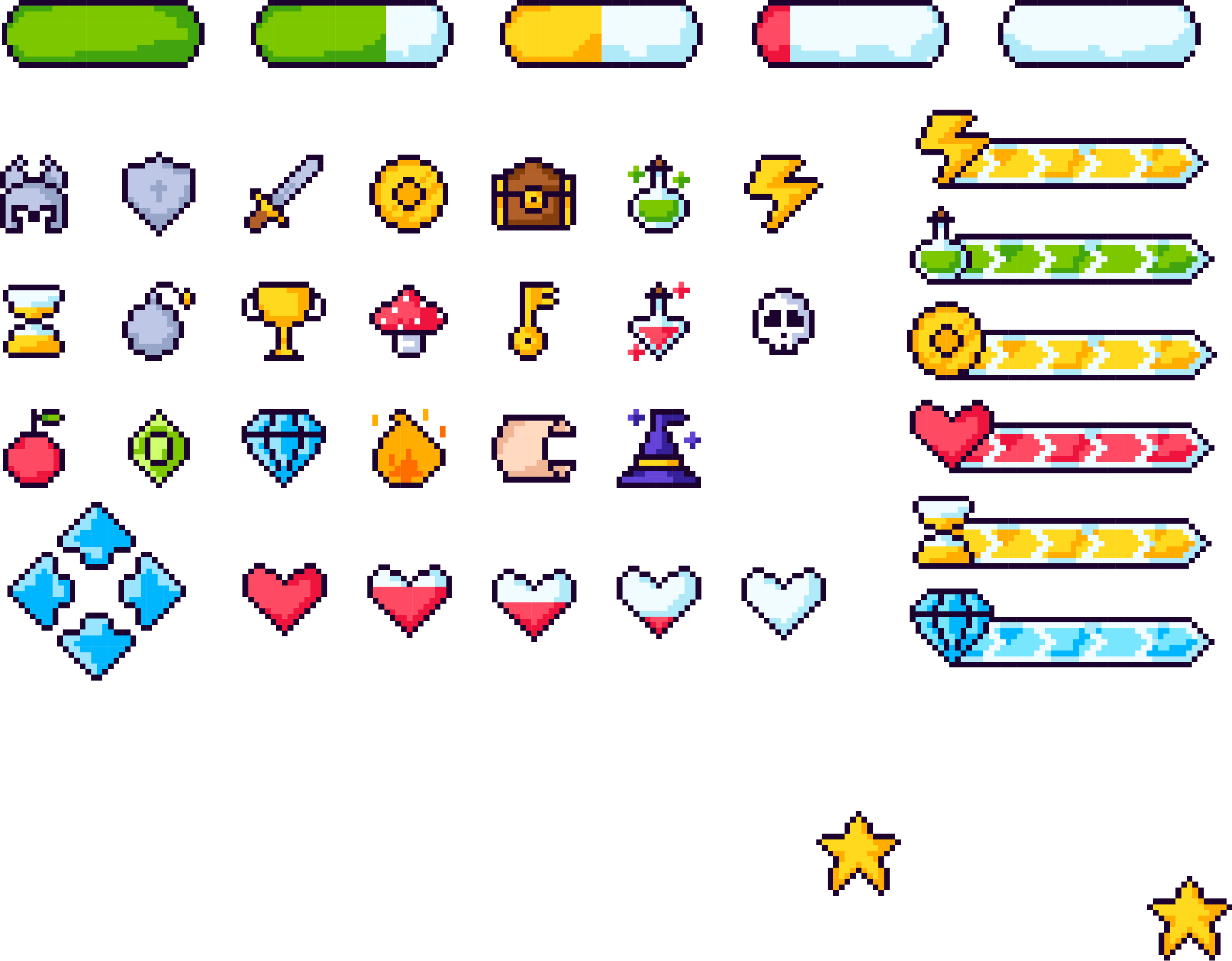 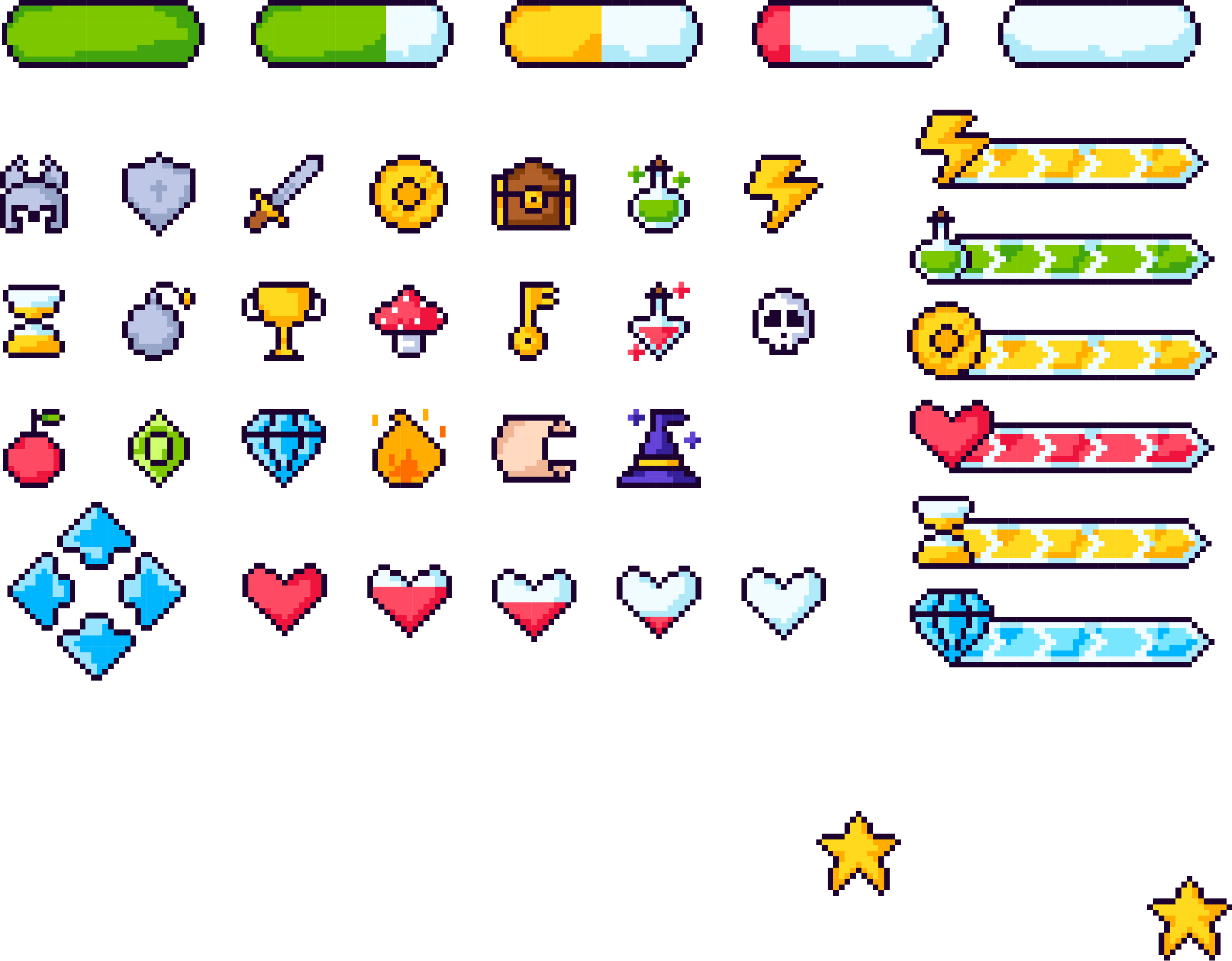 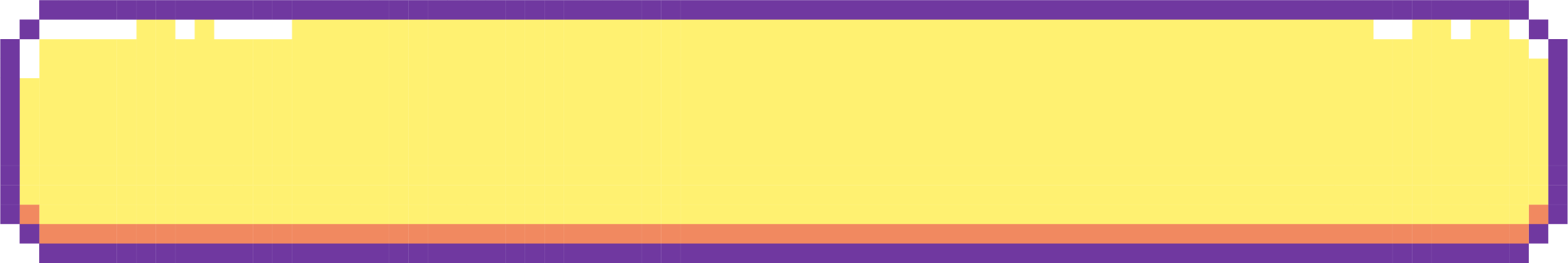 Guess the size of this plant’s seed.
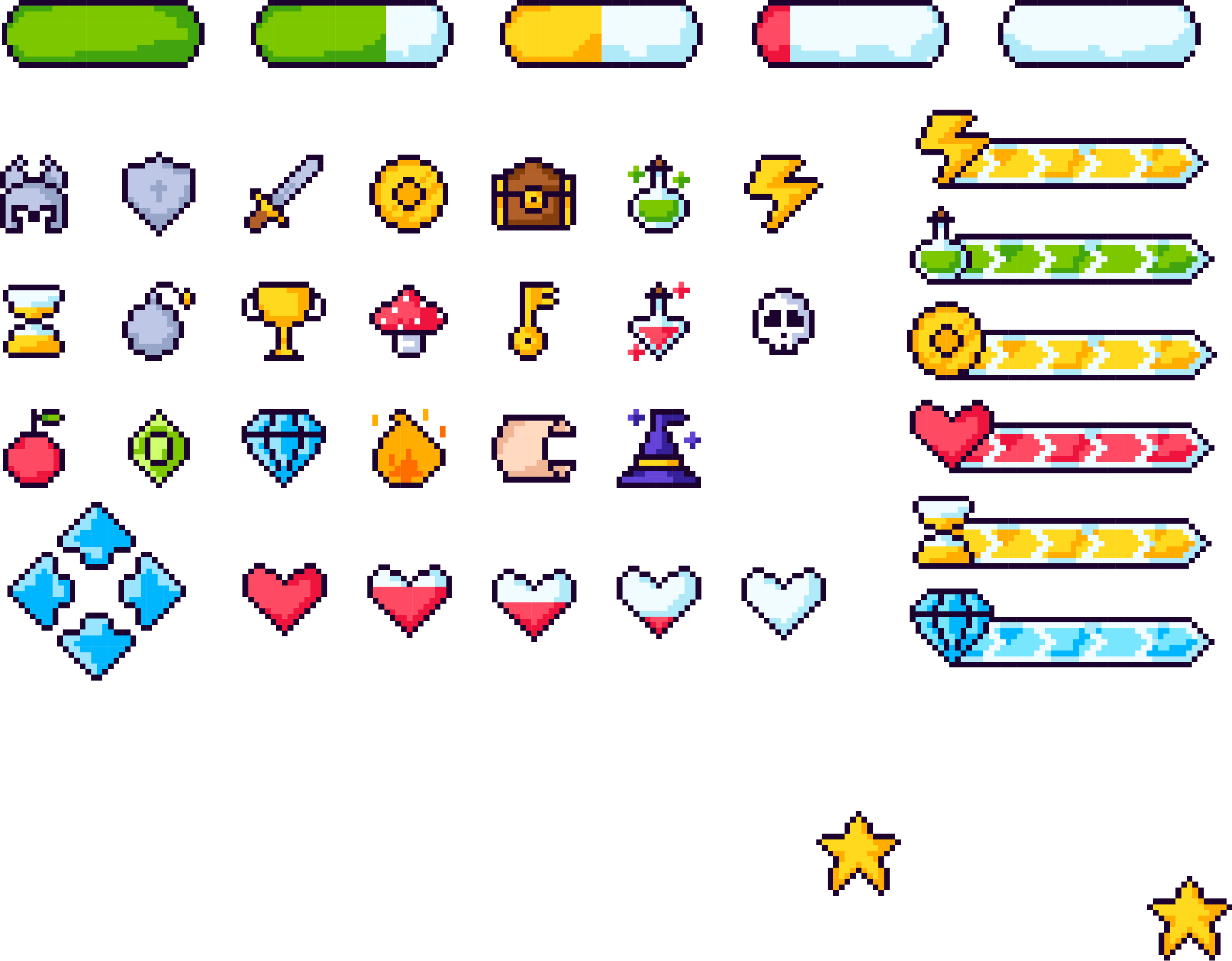 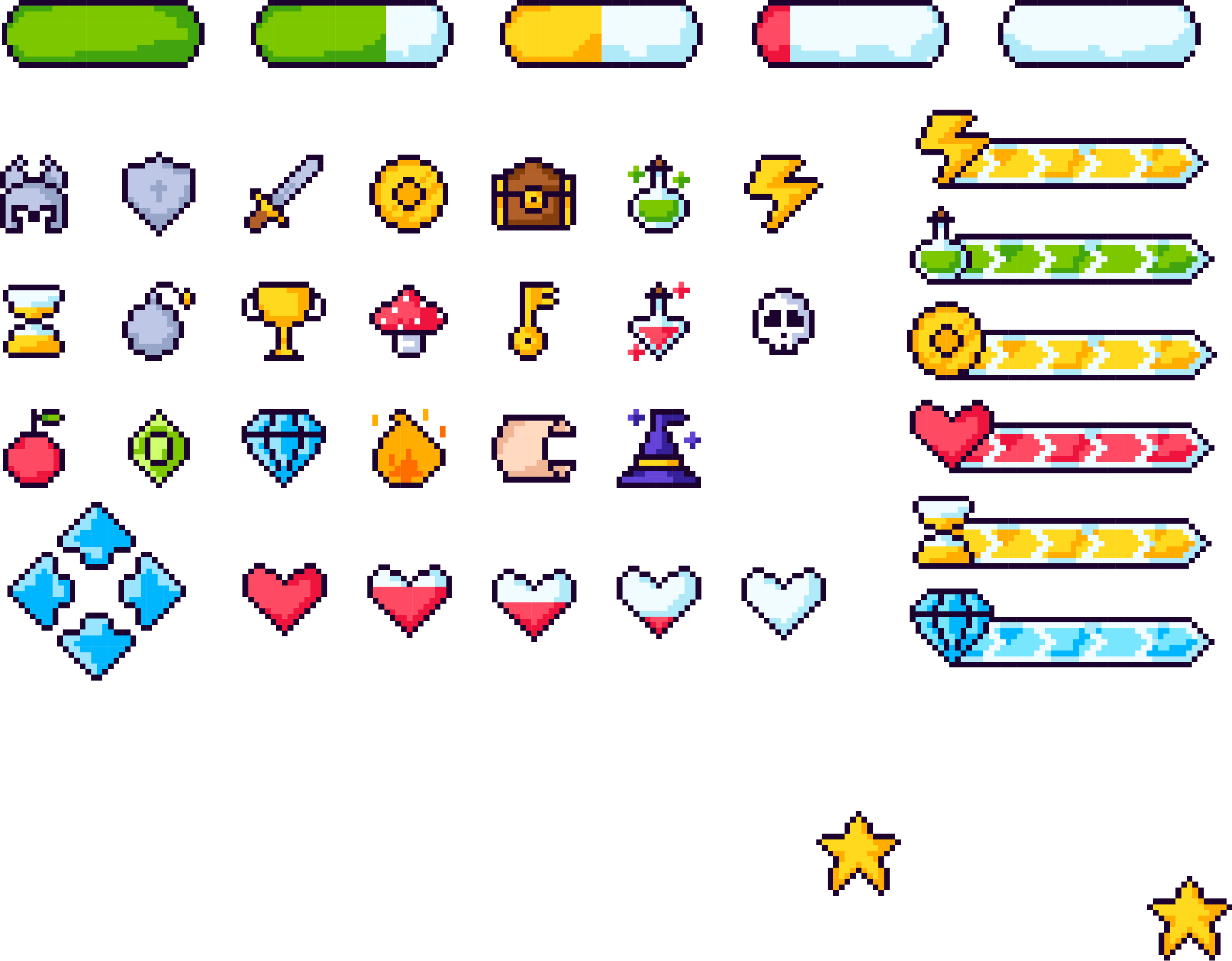 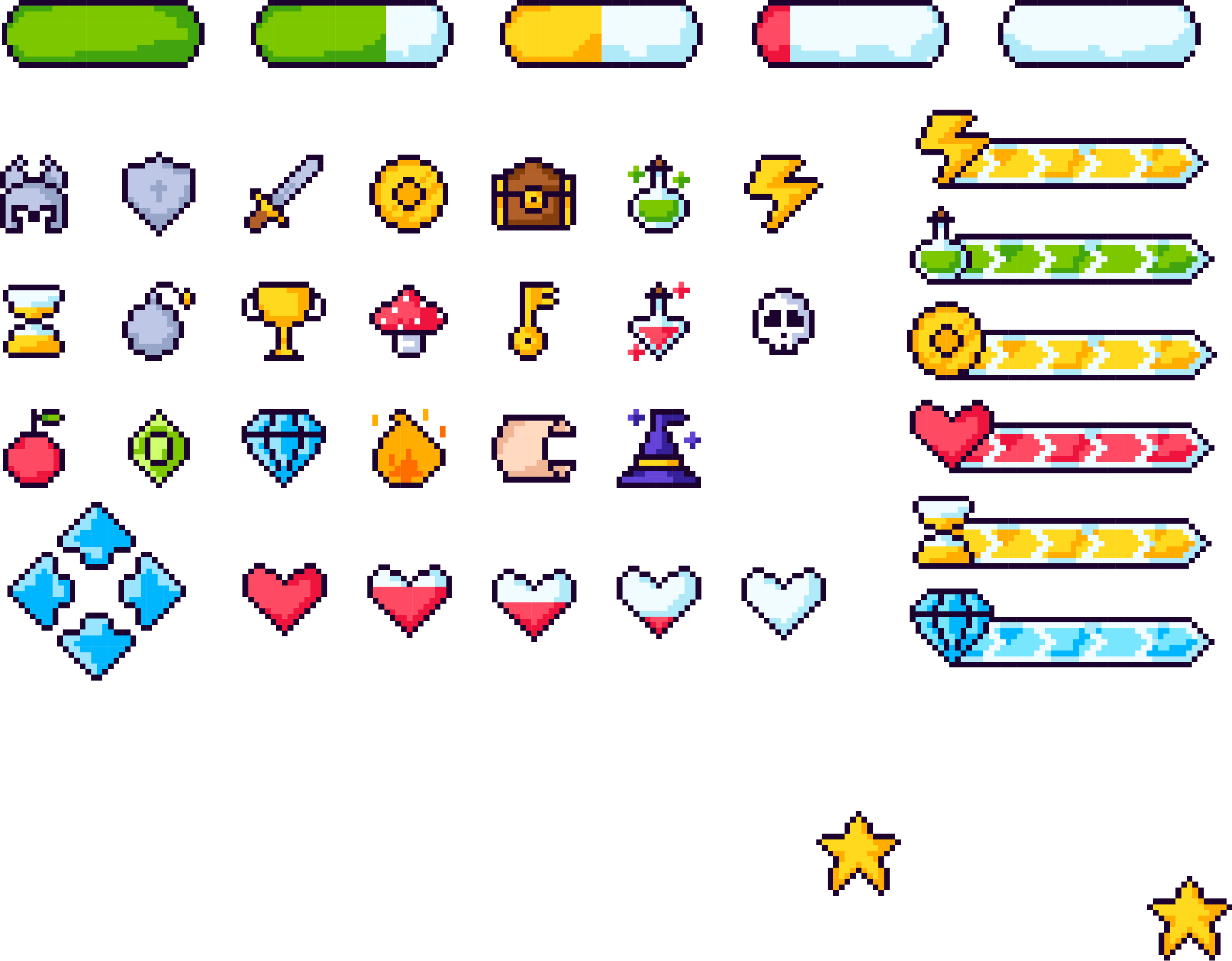 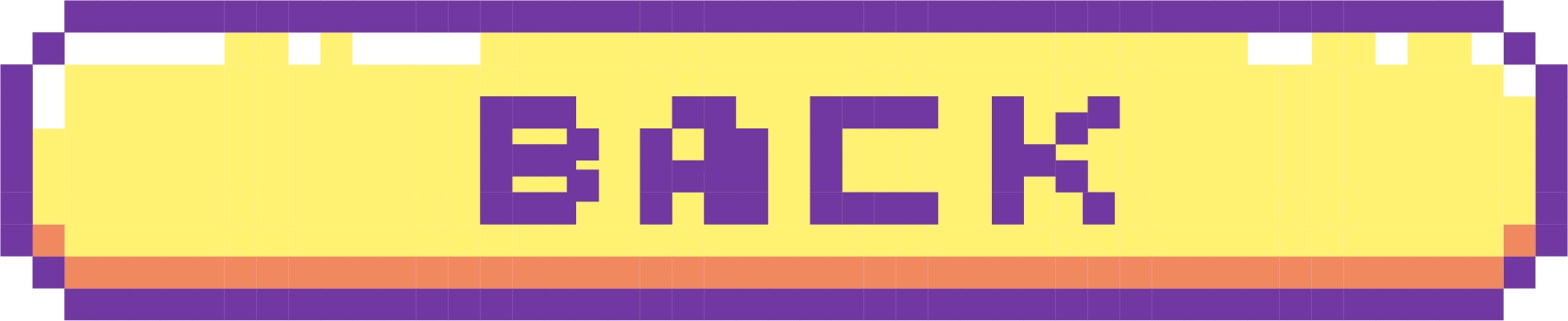 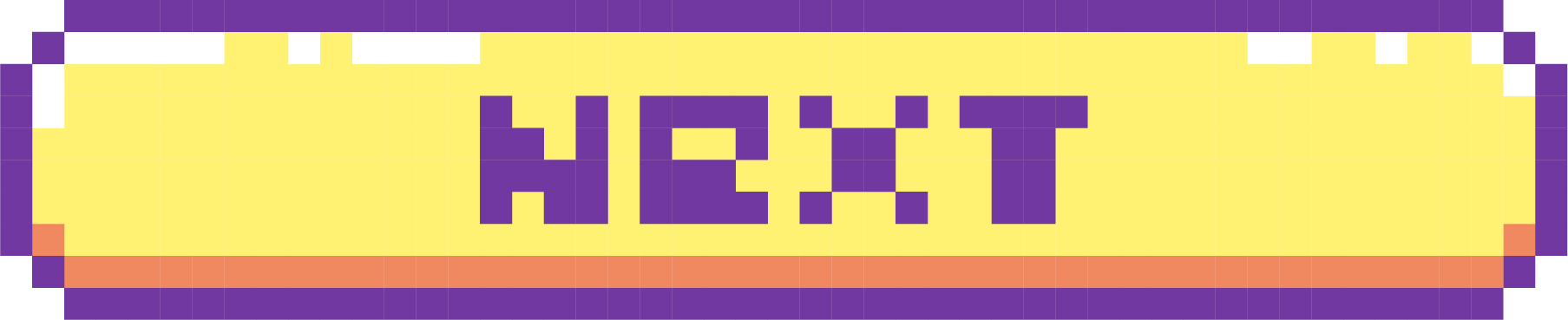 [Speaker Notes: Evening primrose stock photos, royalty-free images, vectors, video (adobe.com)]
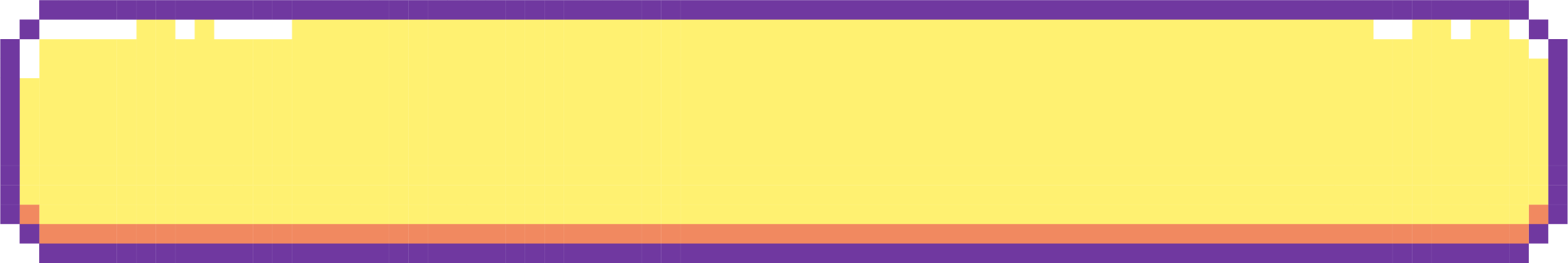 Answers:
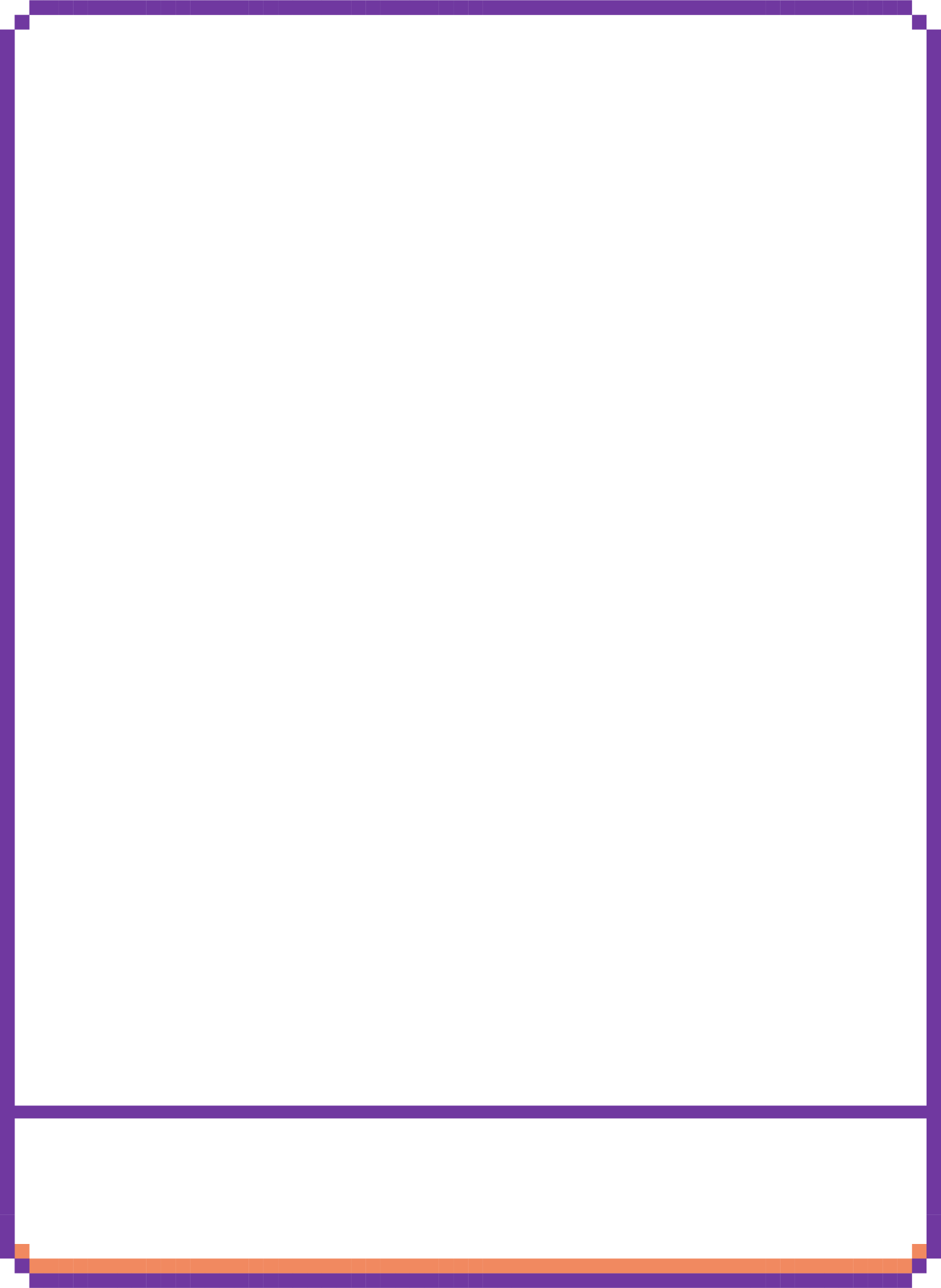 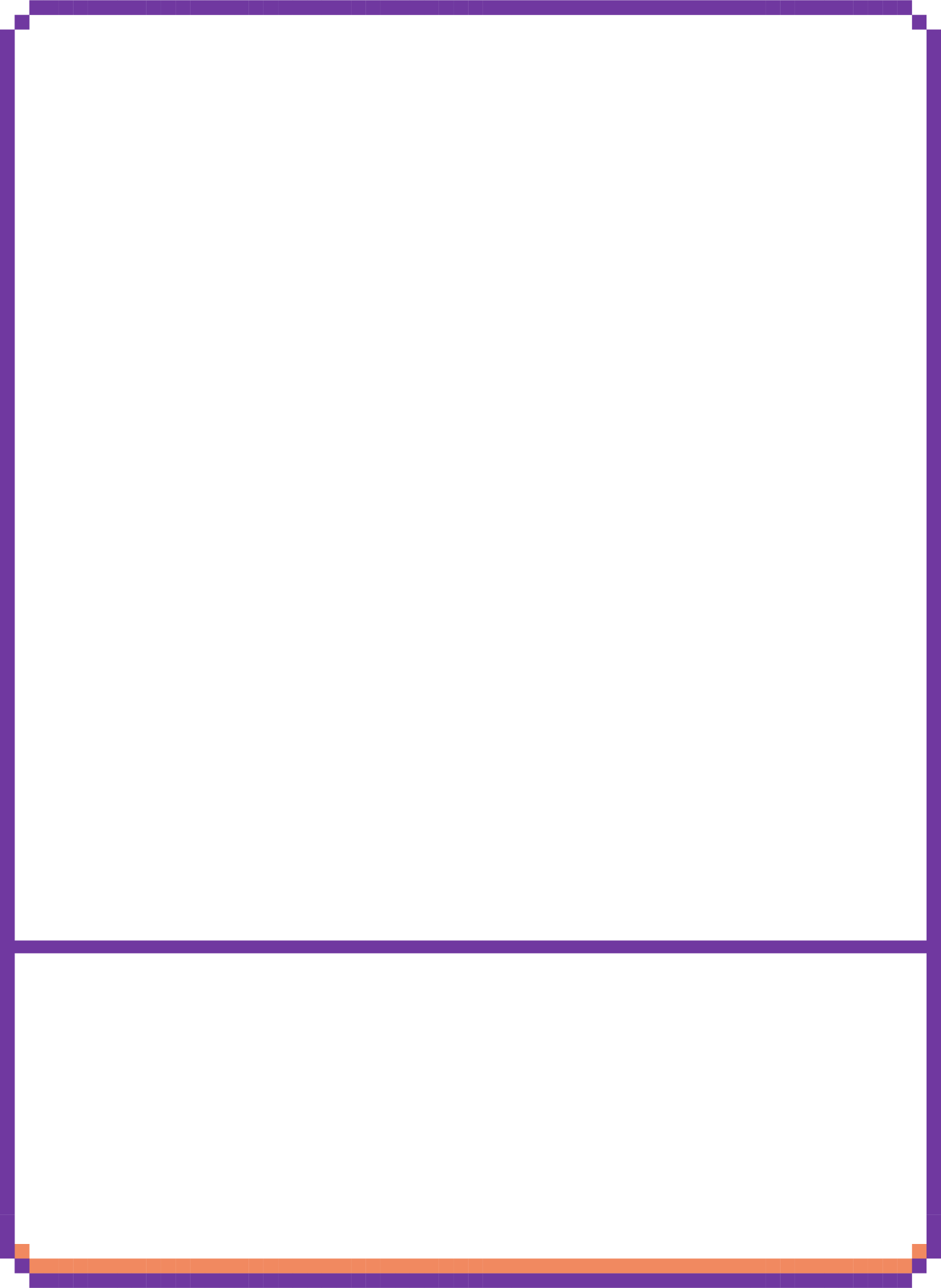 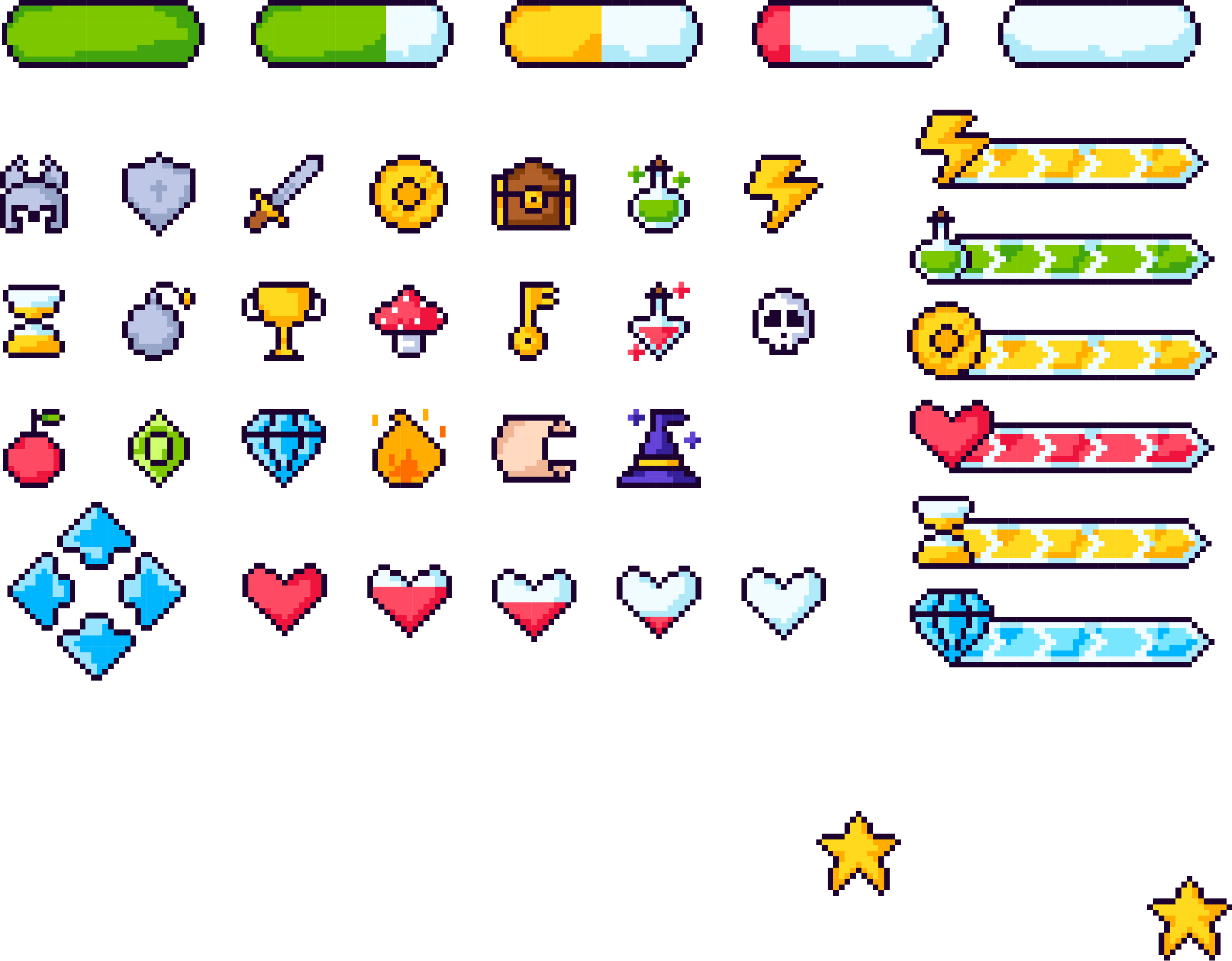 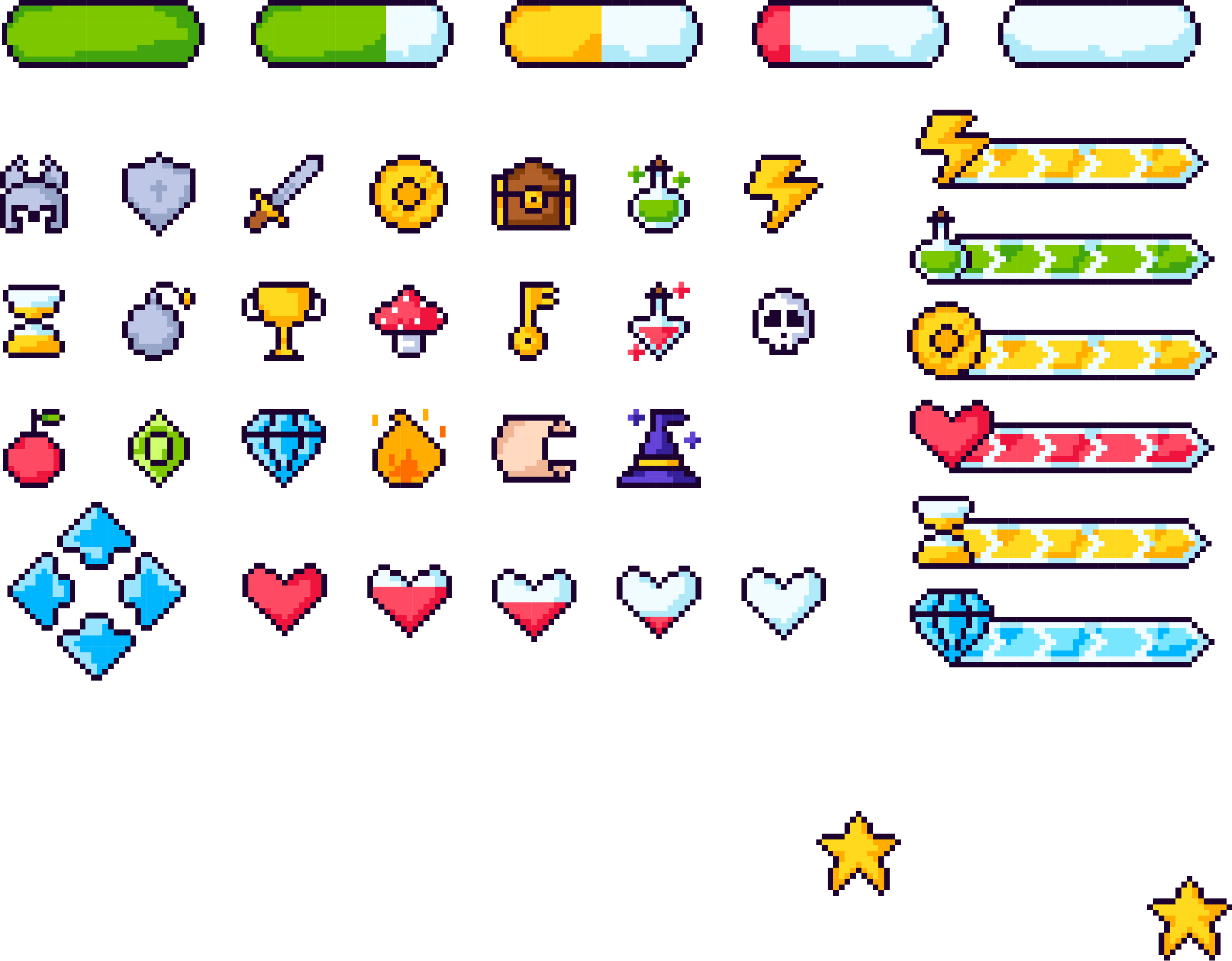 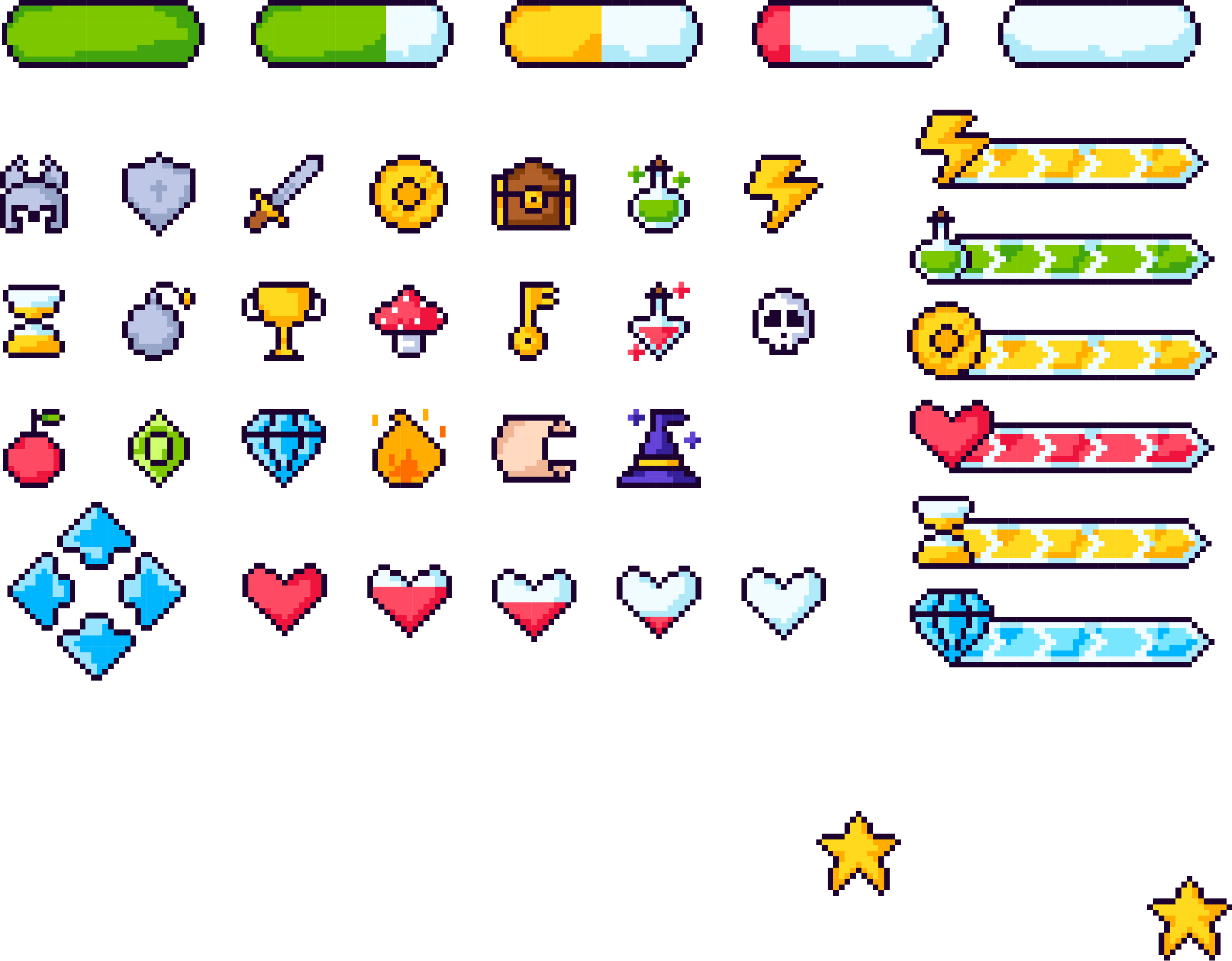 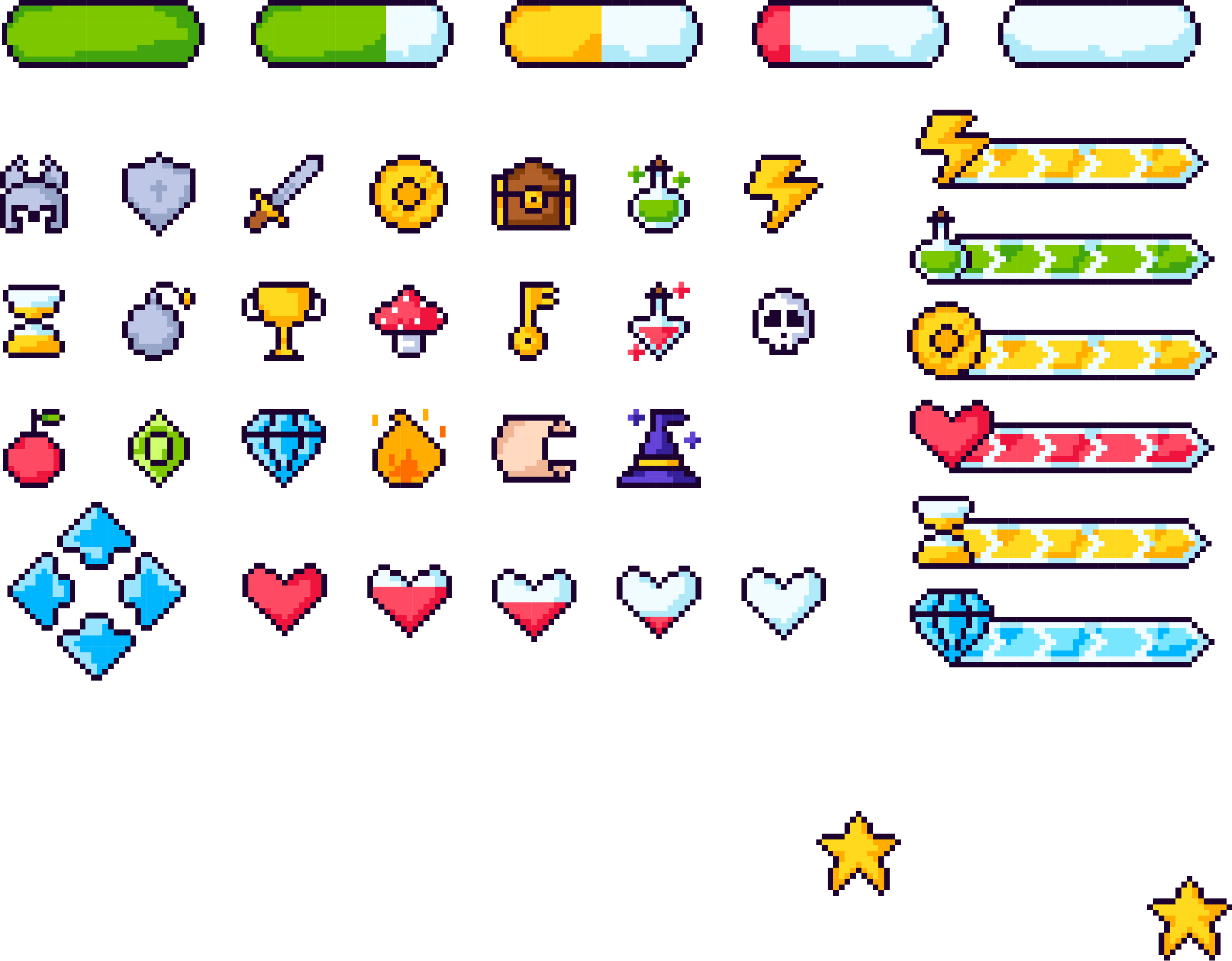 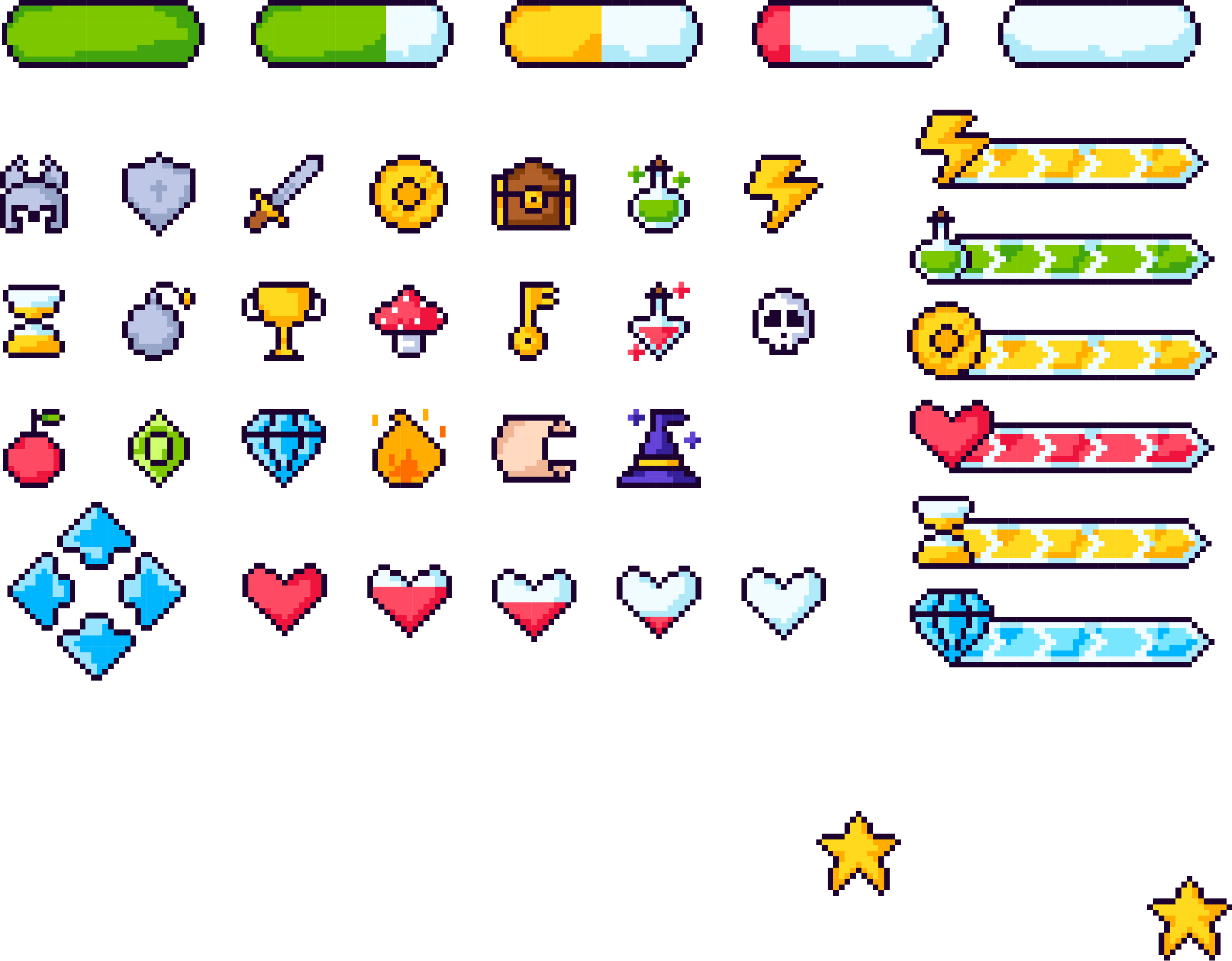 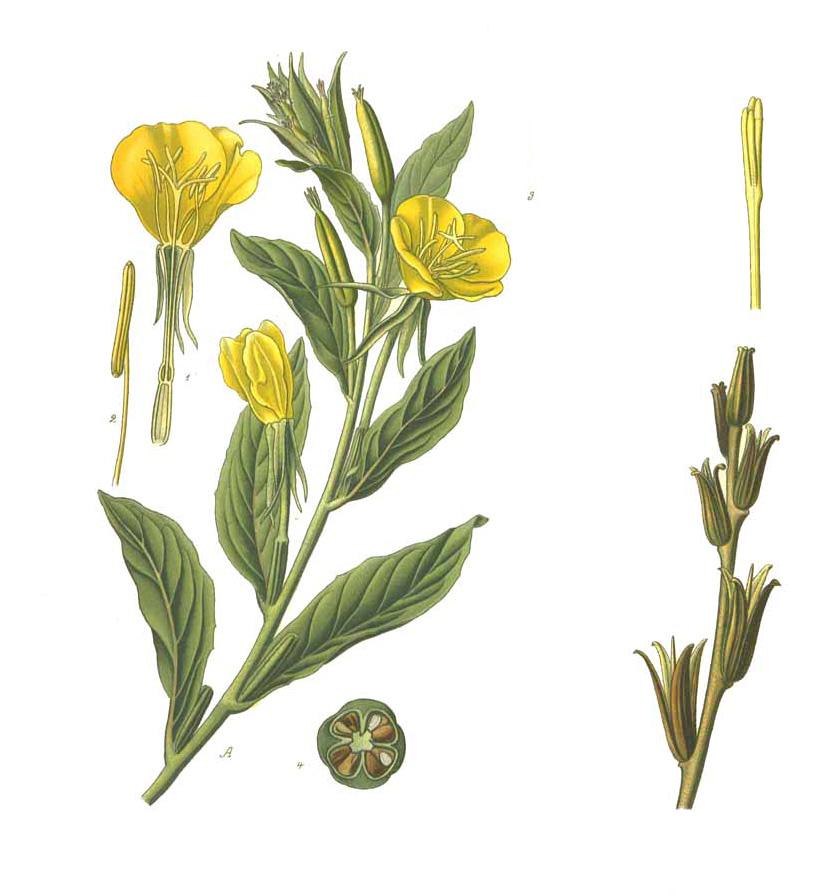 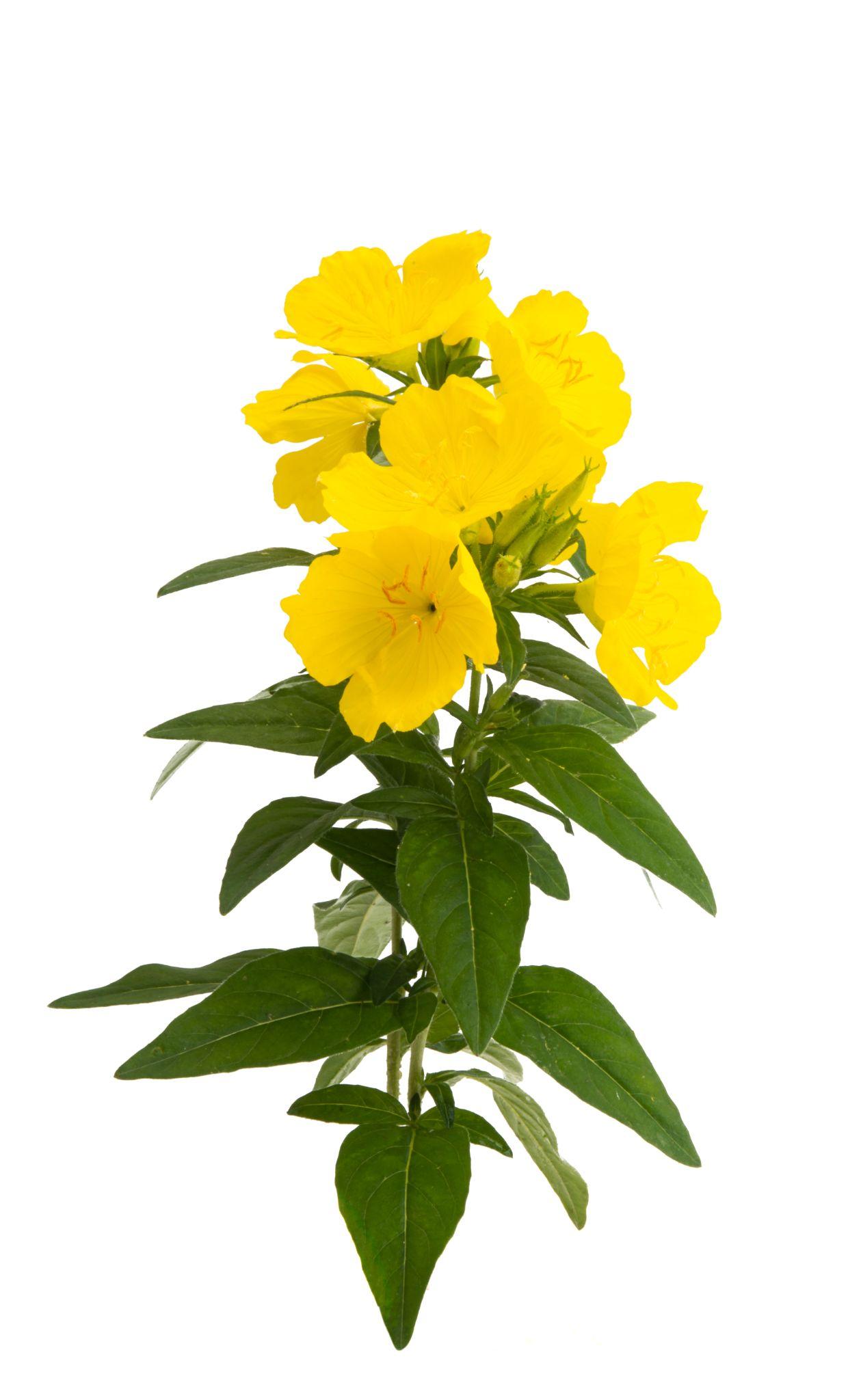 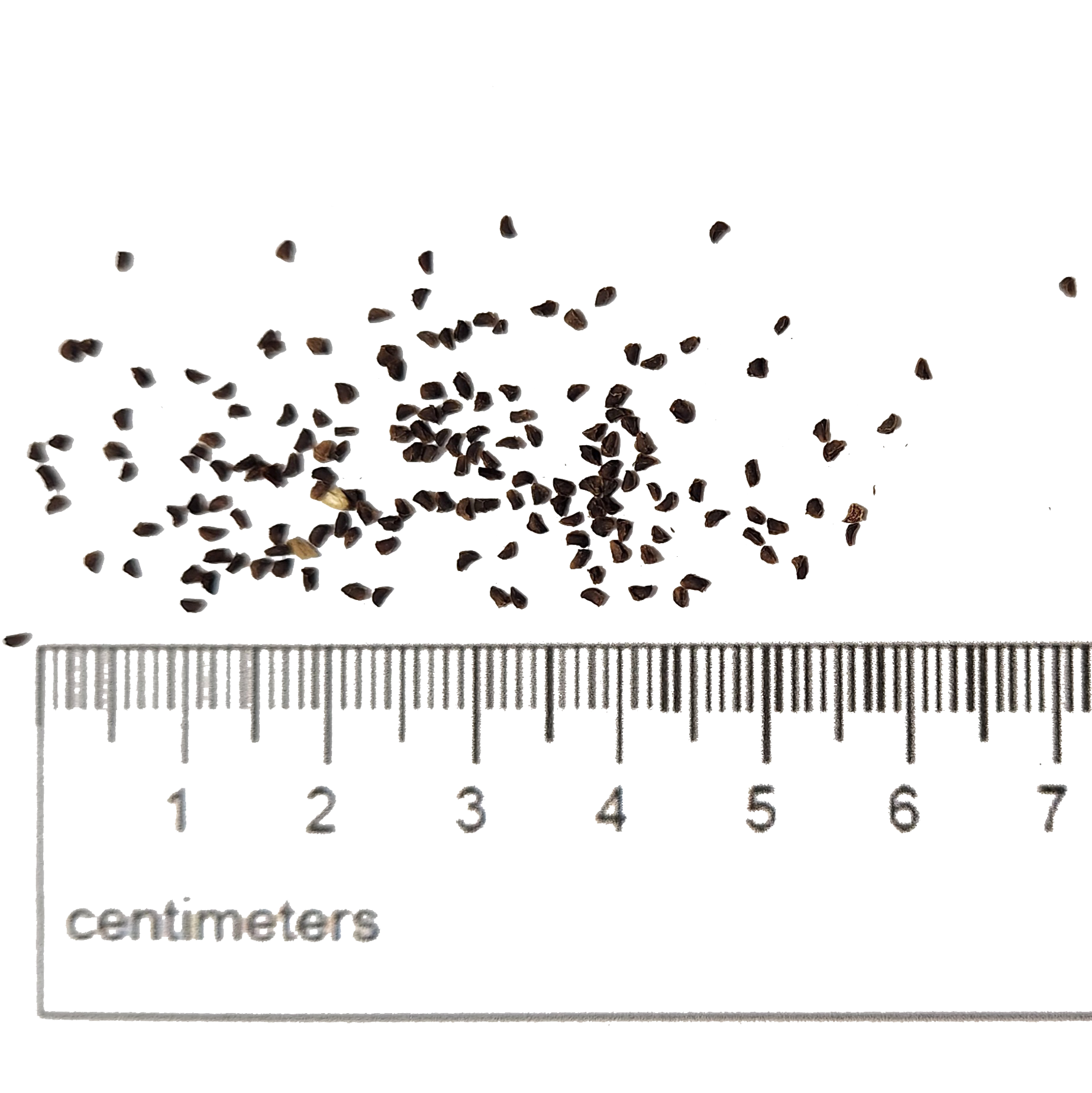 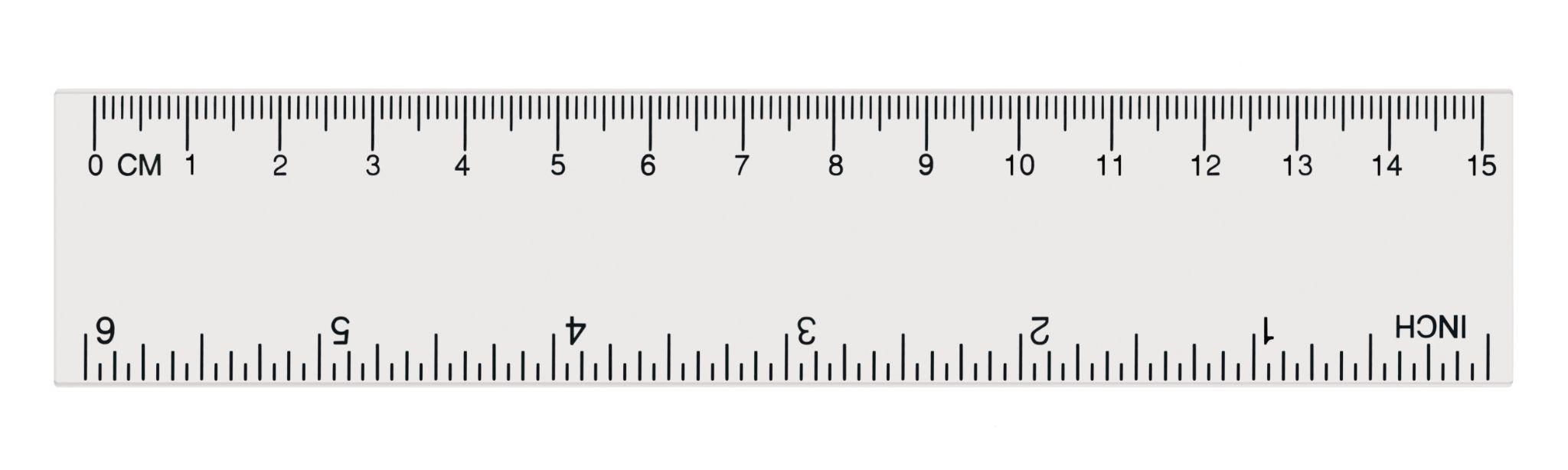 Individual seeds are lined up inside the seed pods in the flower.
EVENING PRIMROSE
[Speaker Notes: Evening primrose stock photos, royalty-free images, vectors, video (adobe.com)]
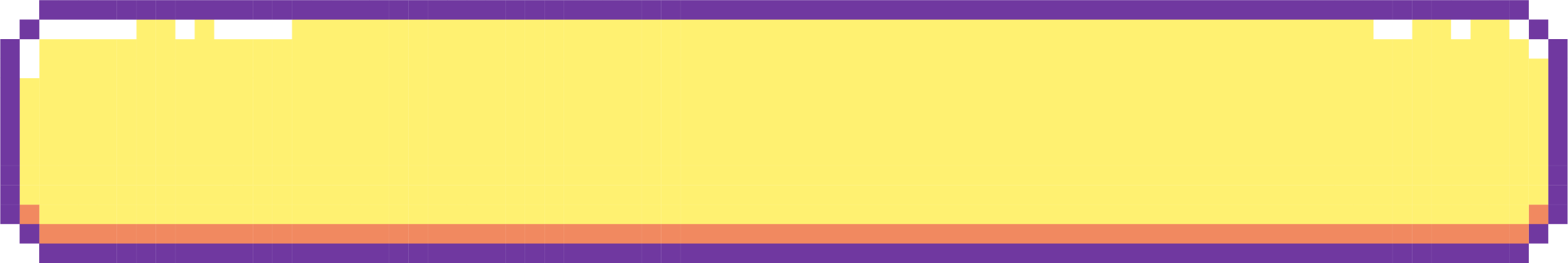 Questions:
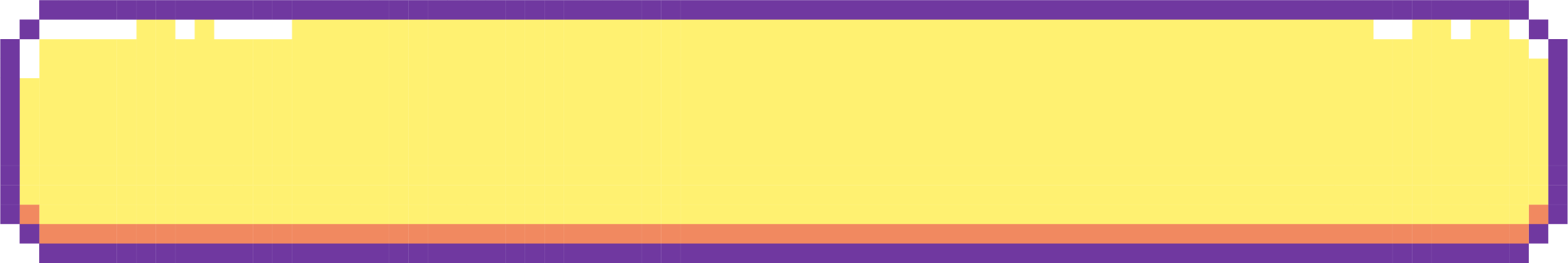 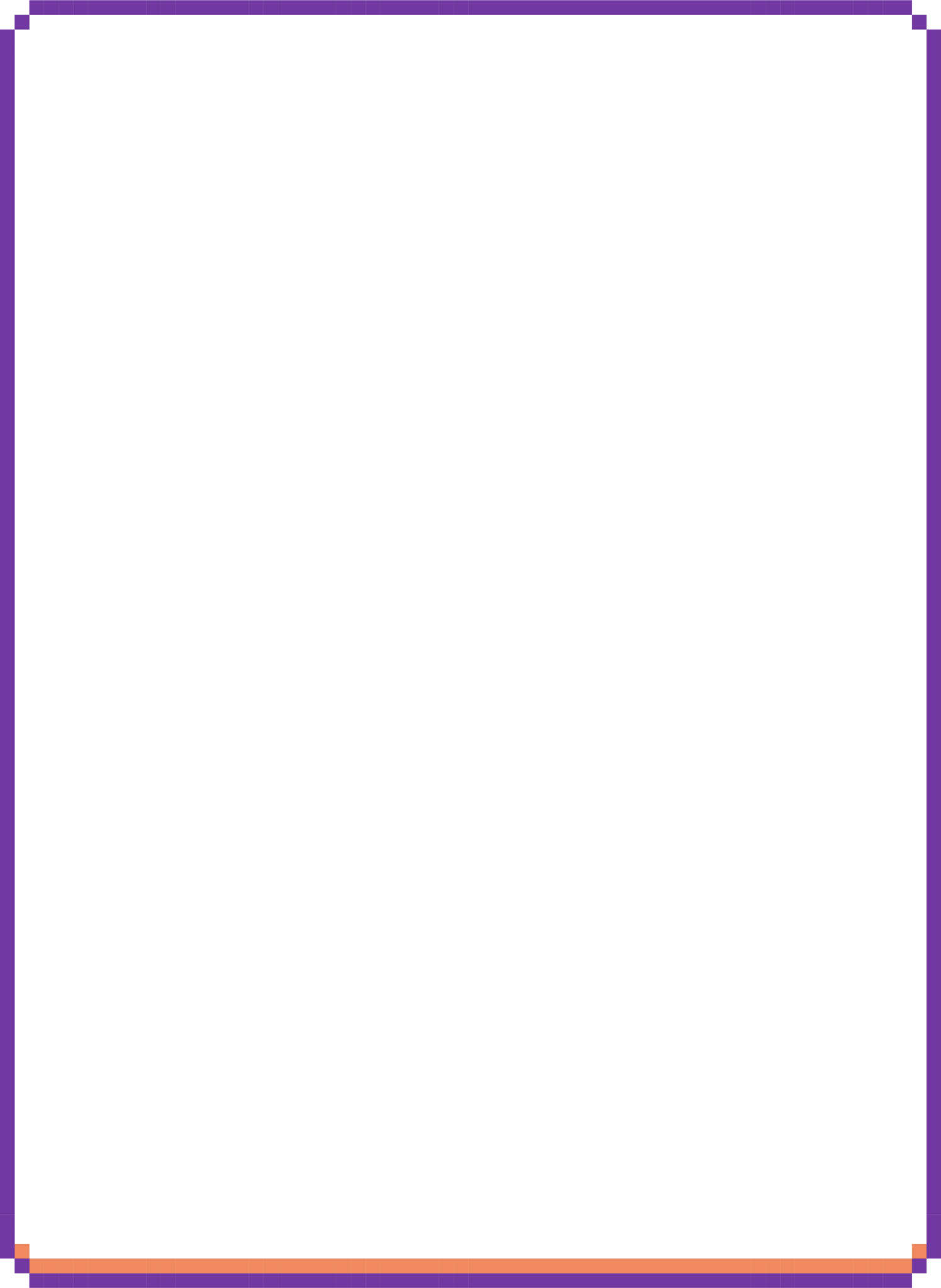 Identity the colors of this plant.
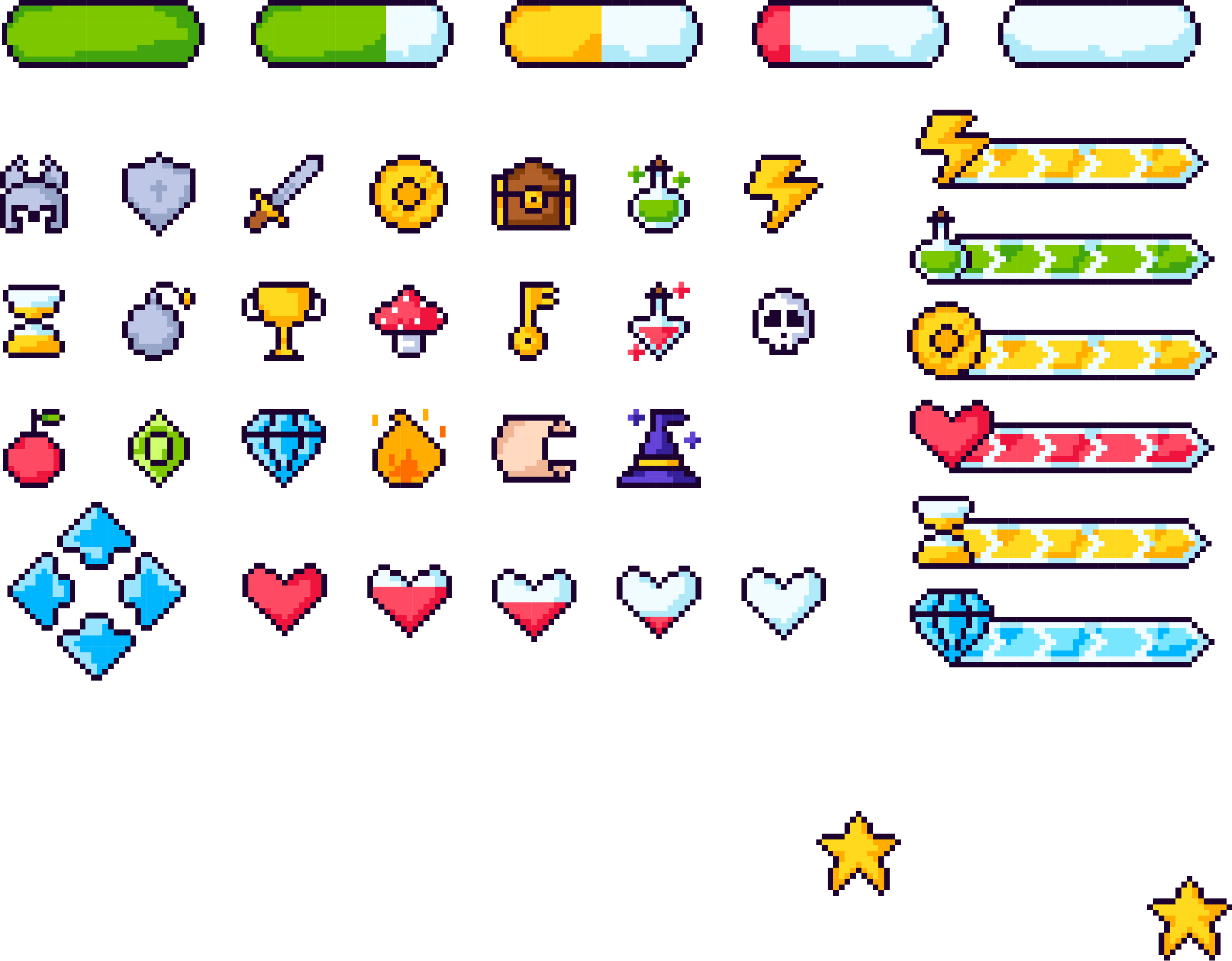 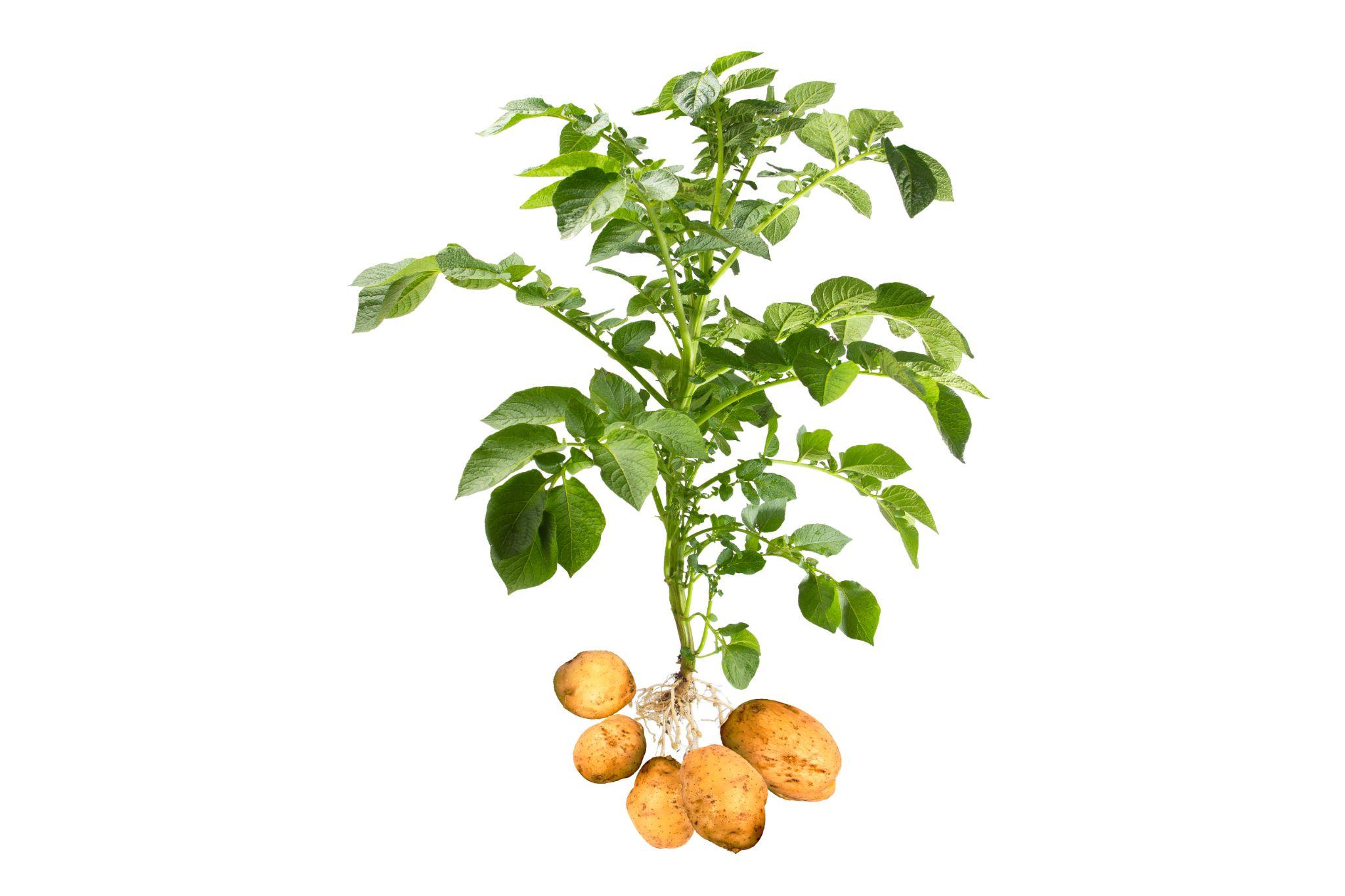 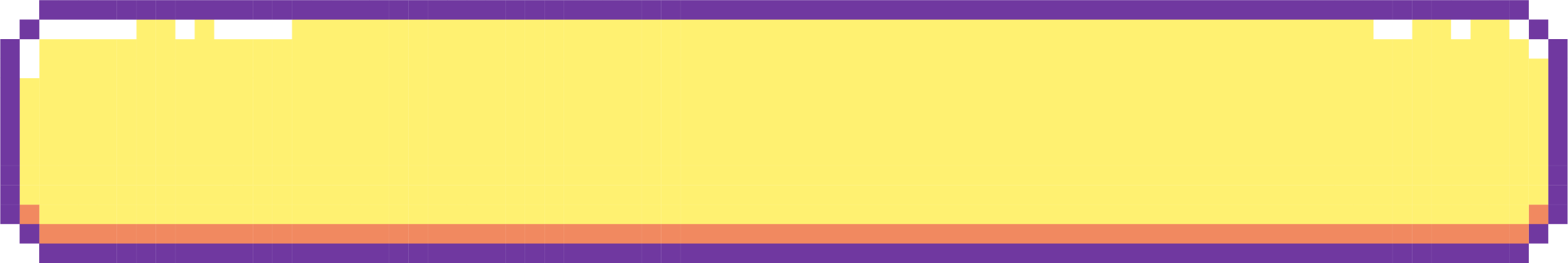 Guess the name of this plant.
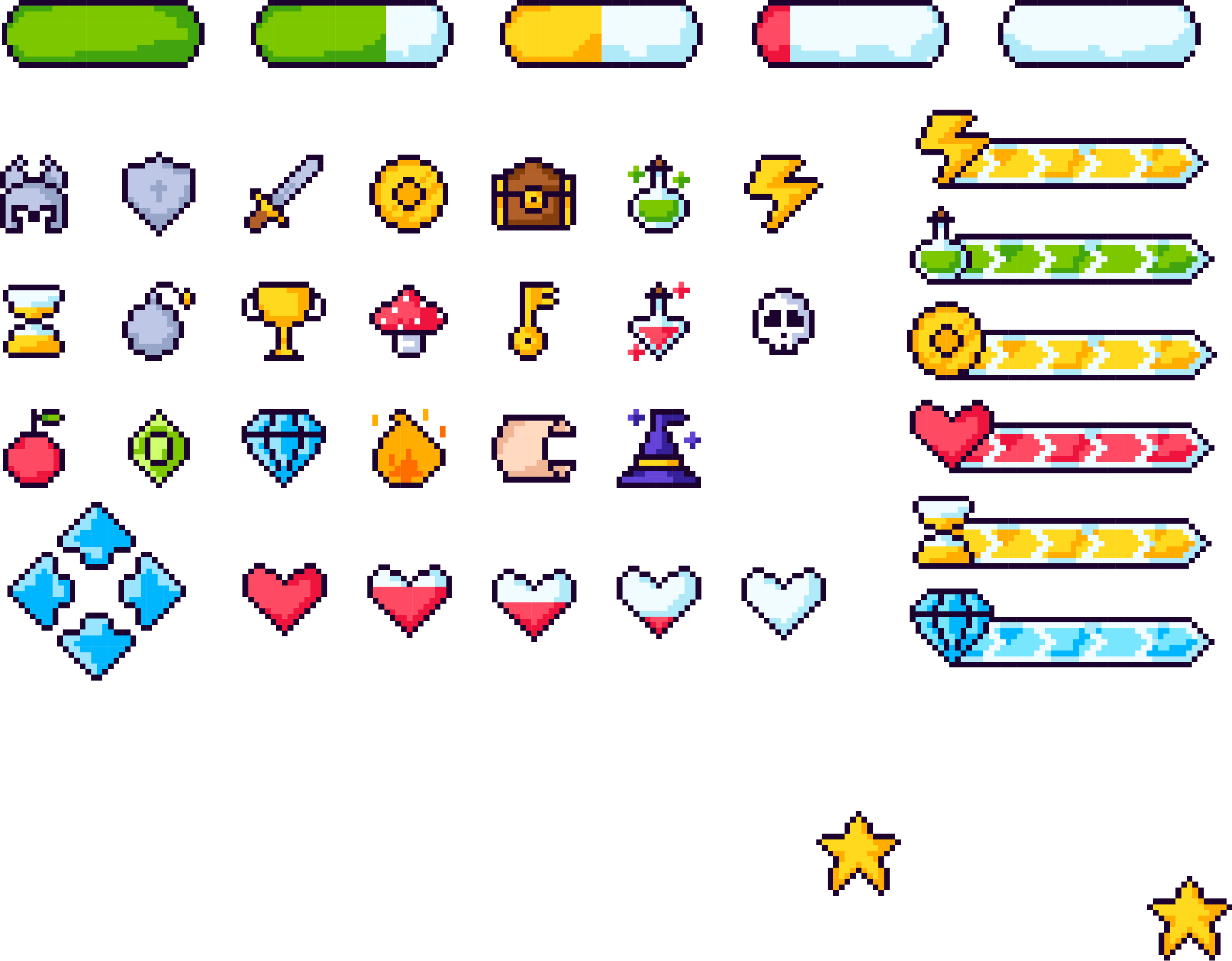 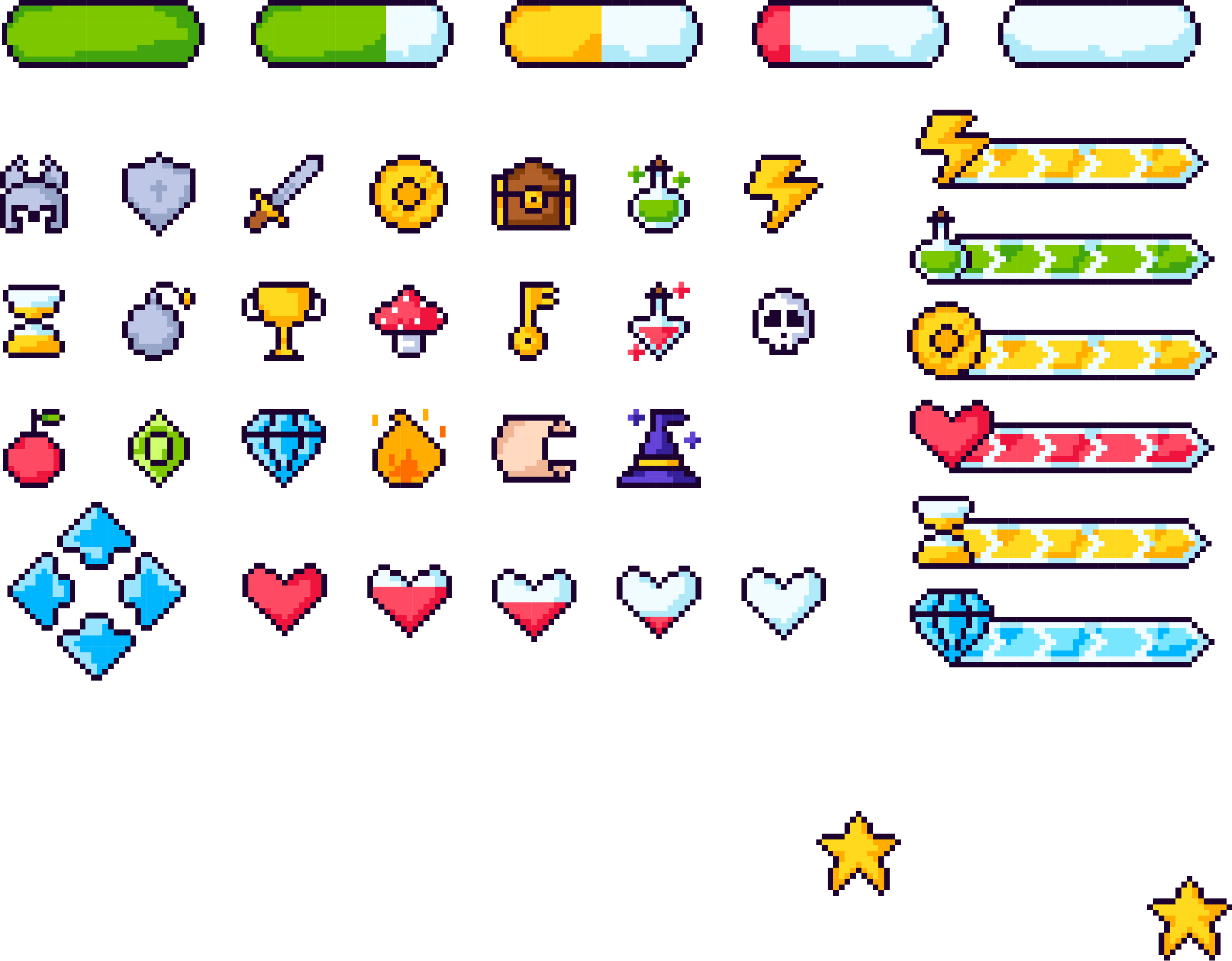 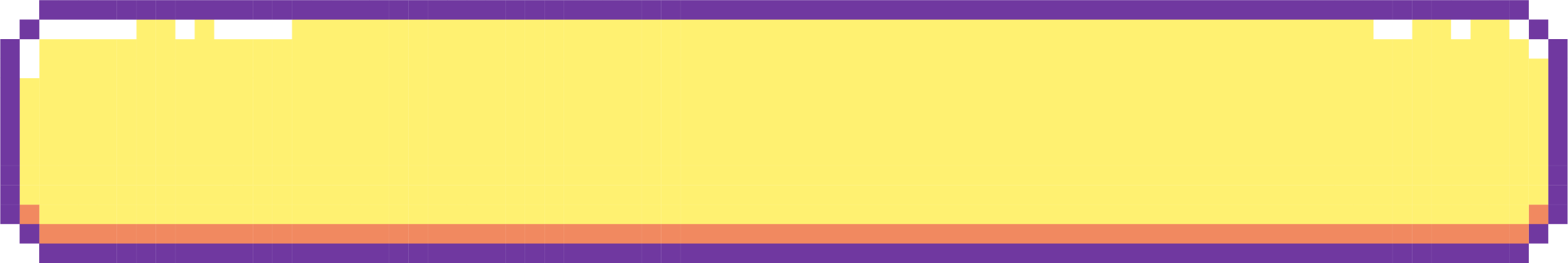 Guess the size of this plant’s seed.
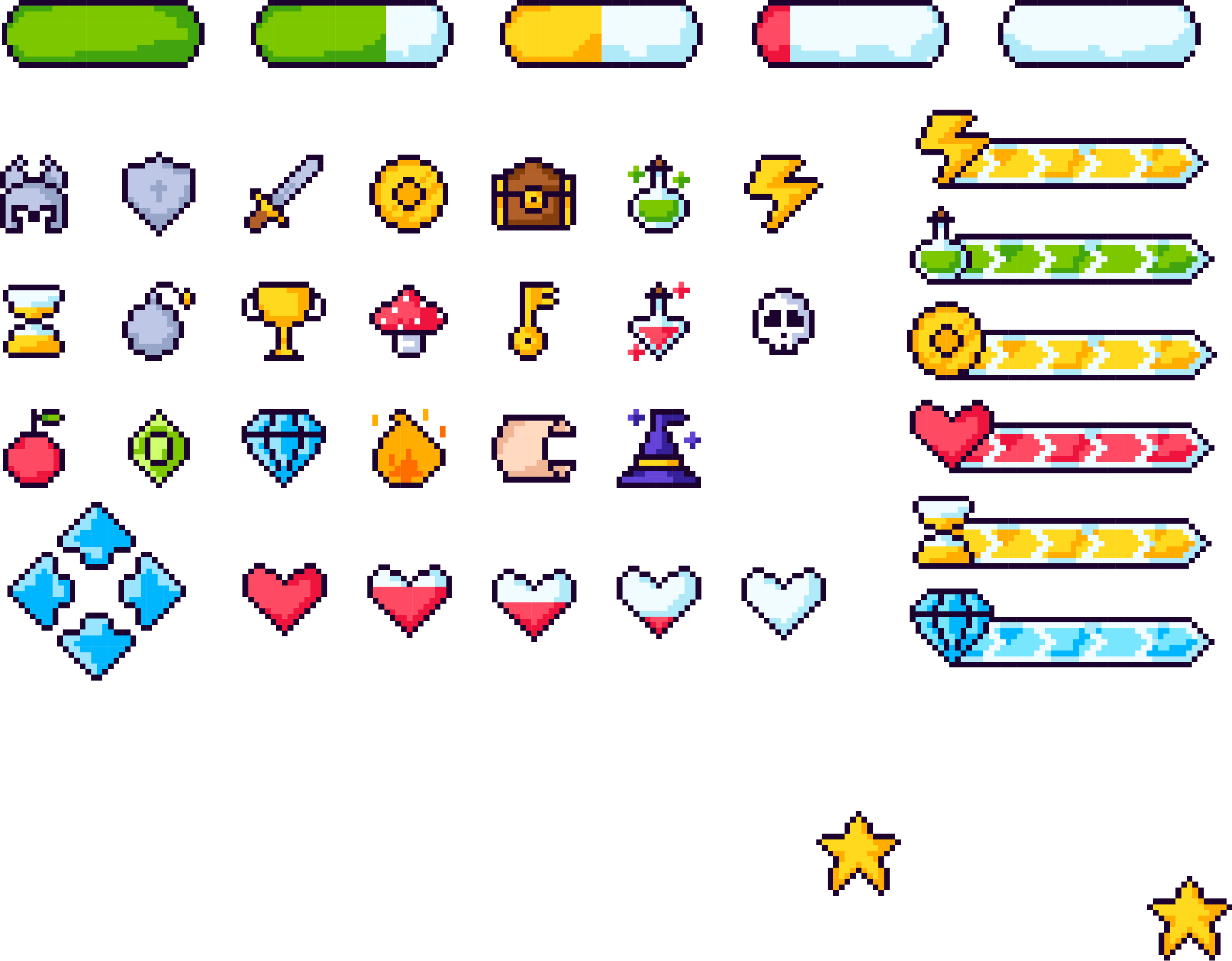 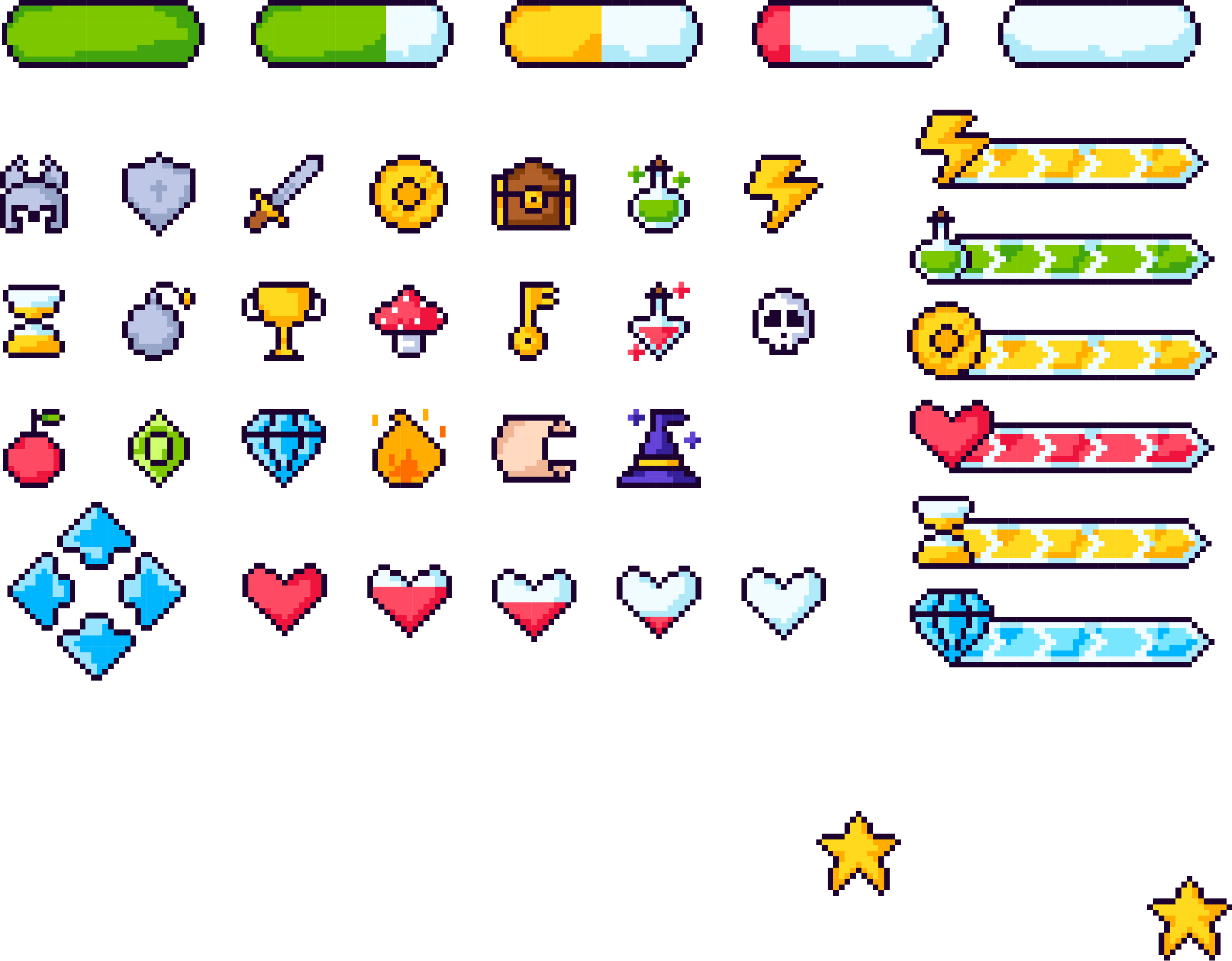 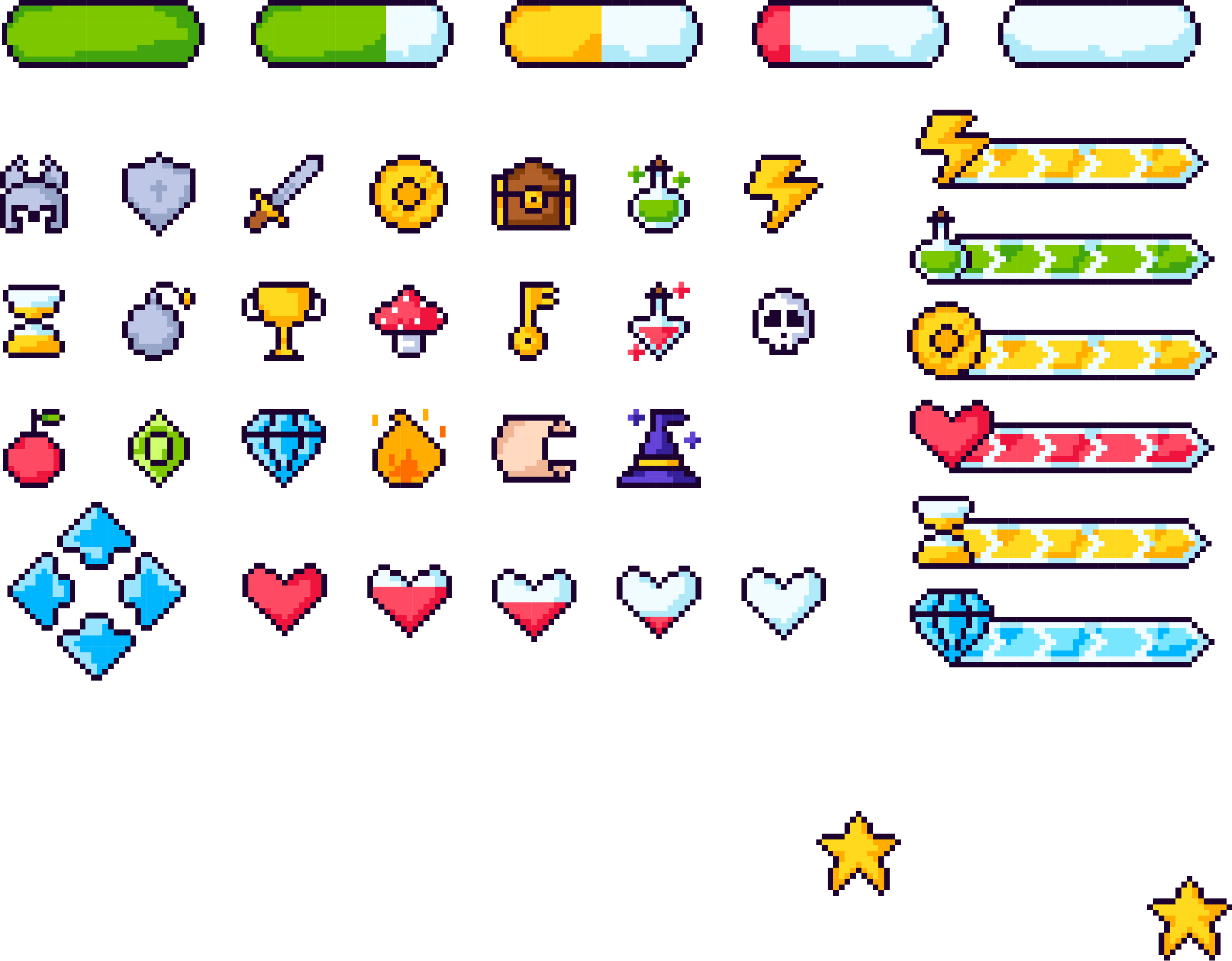 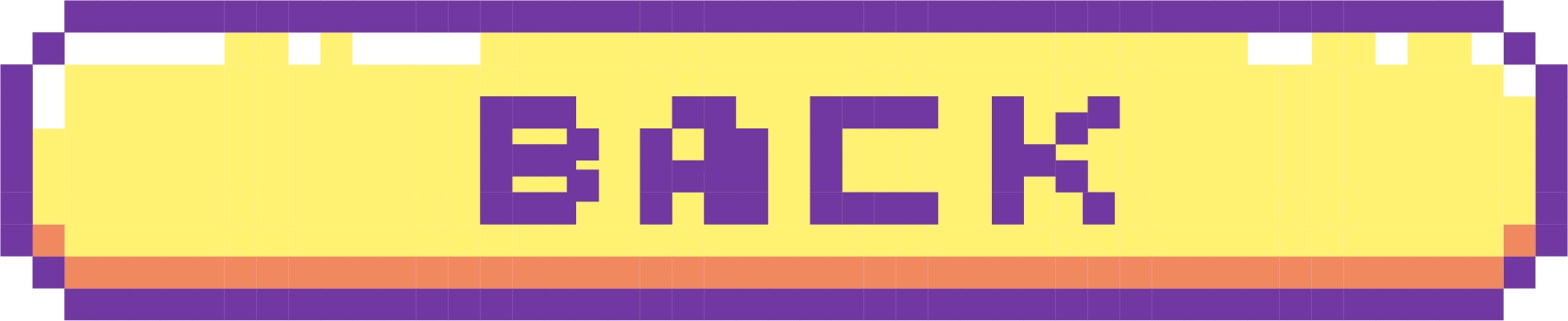 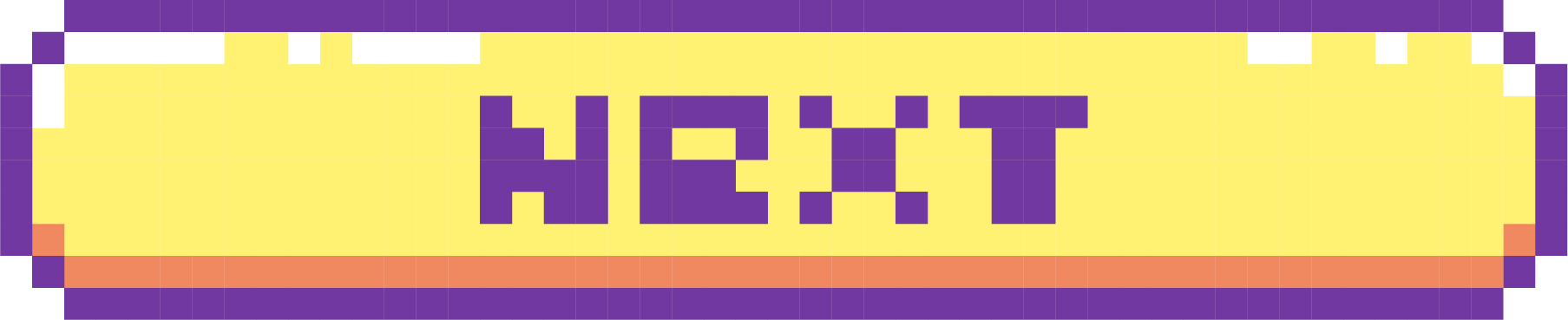 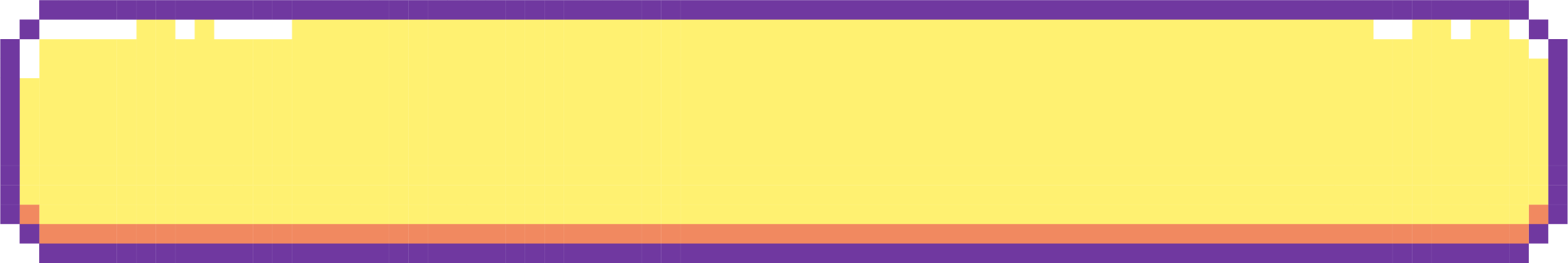 Answers:
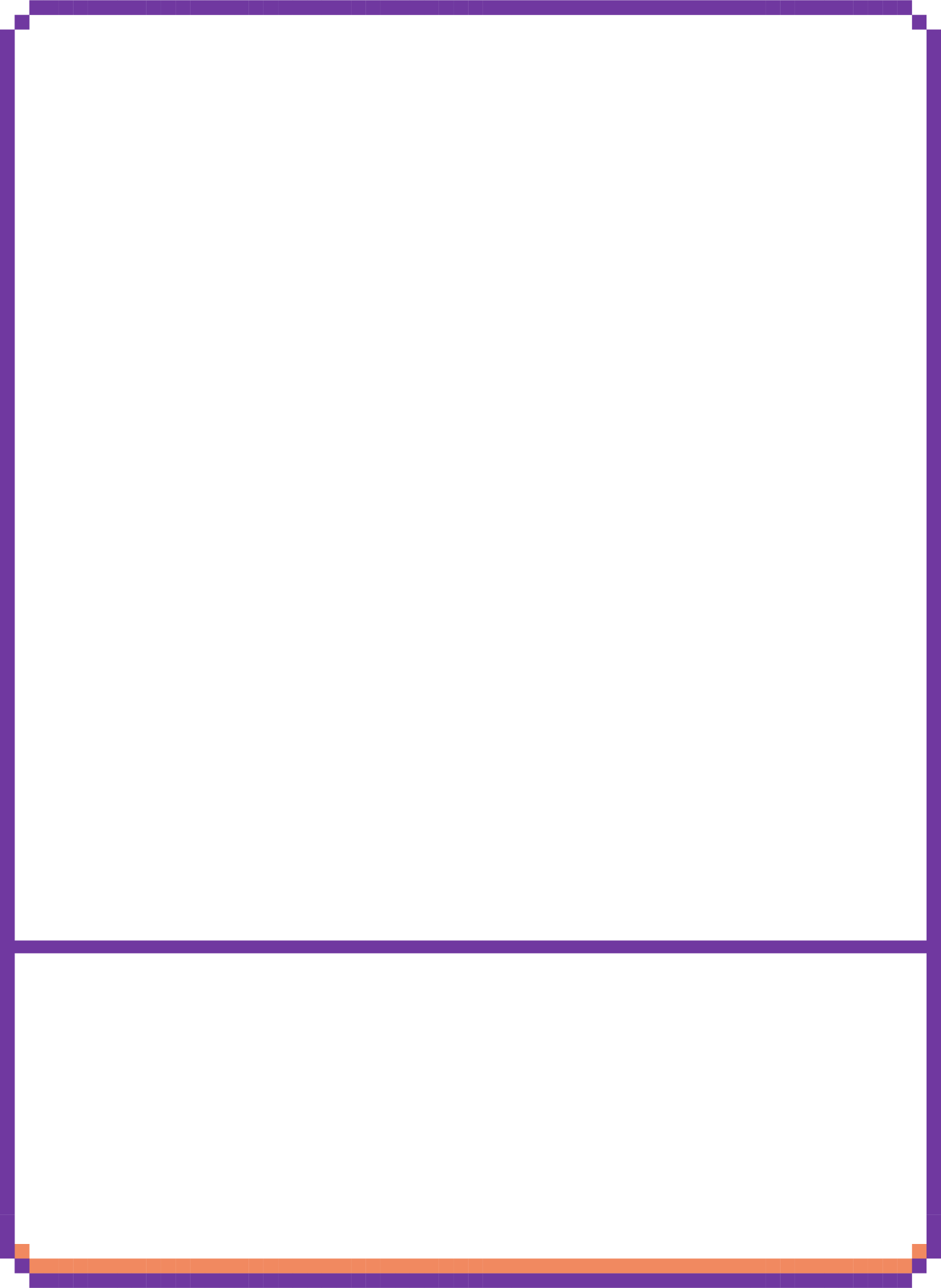 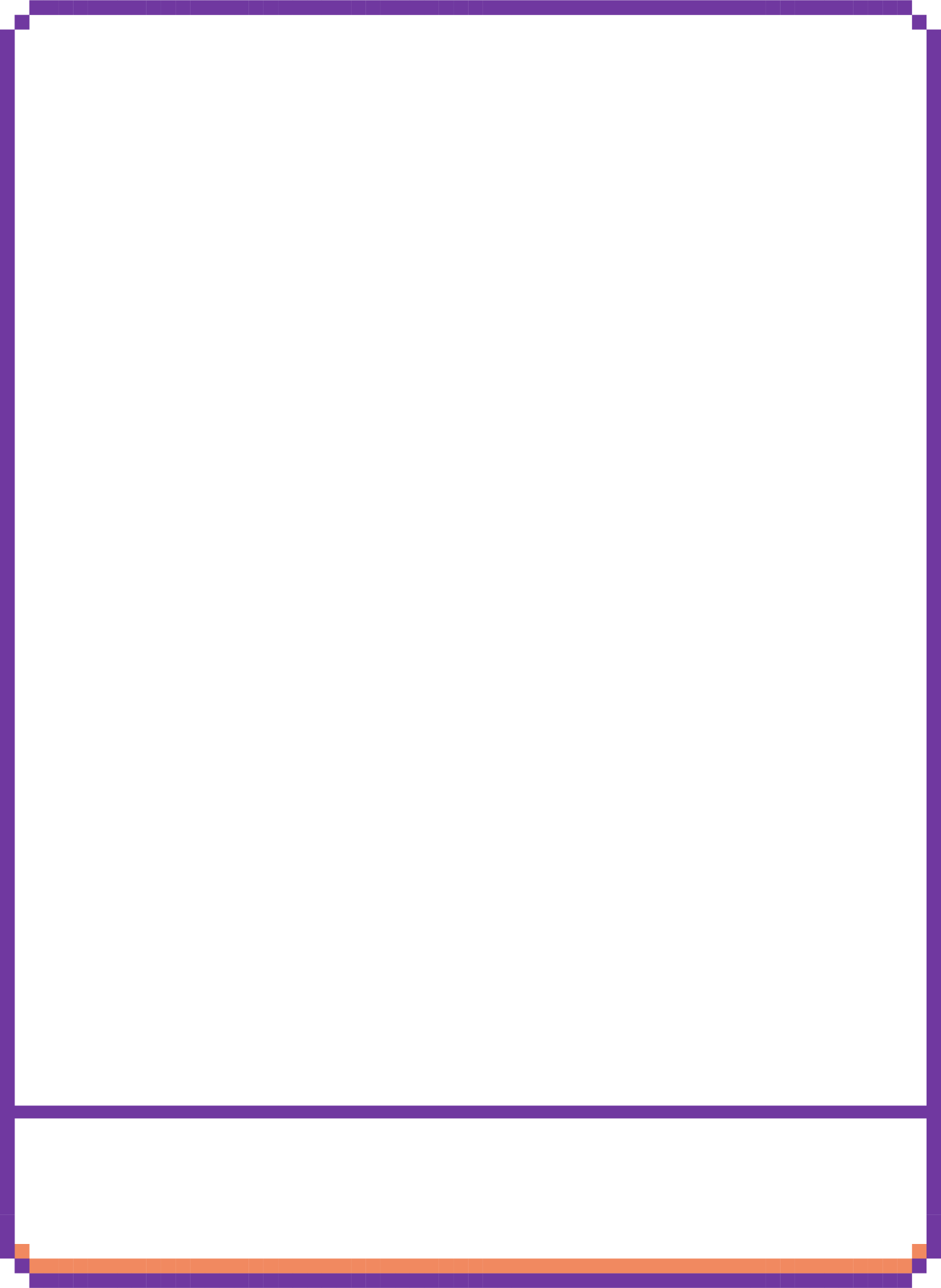 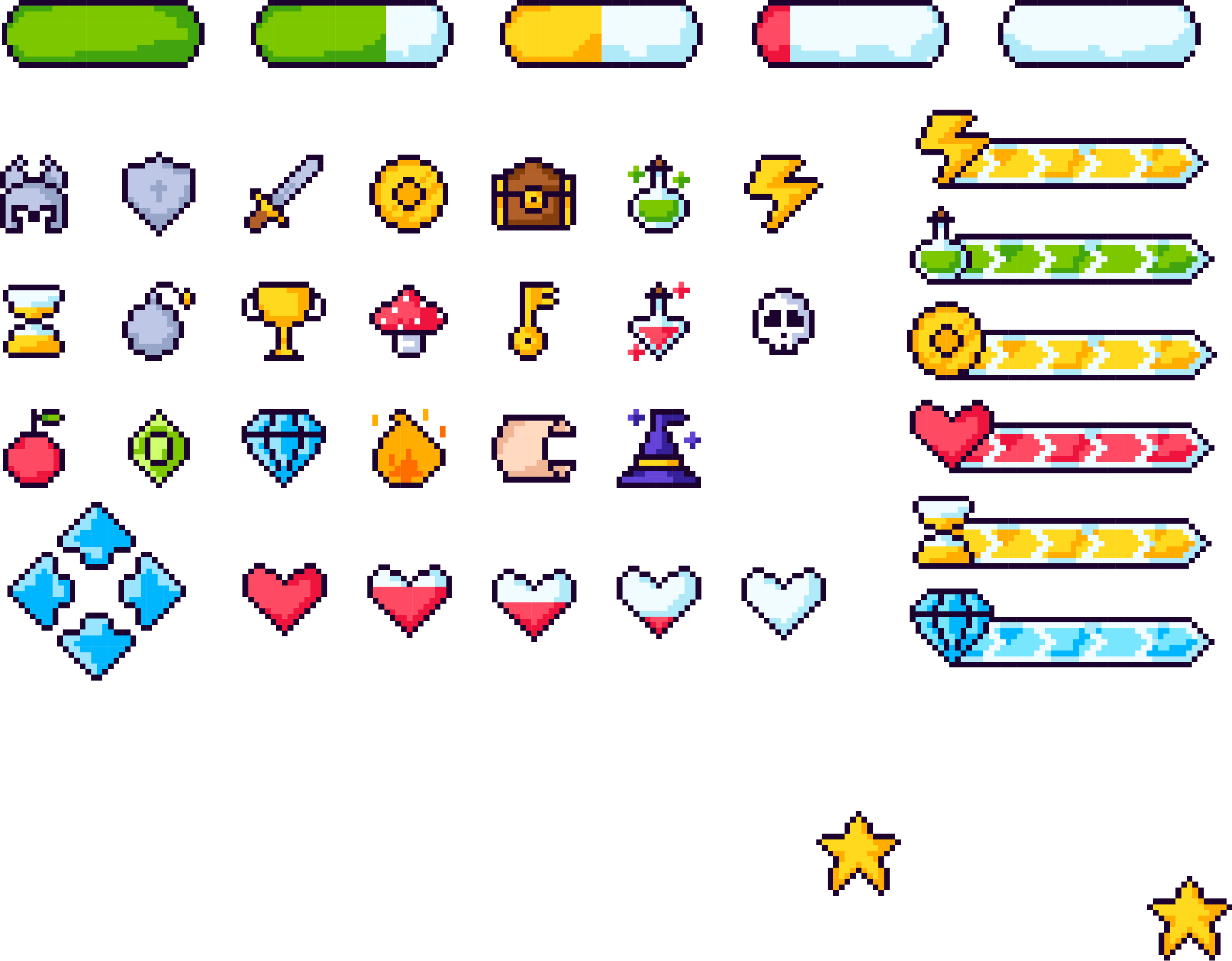 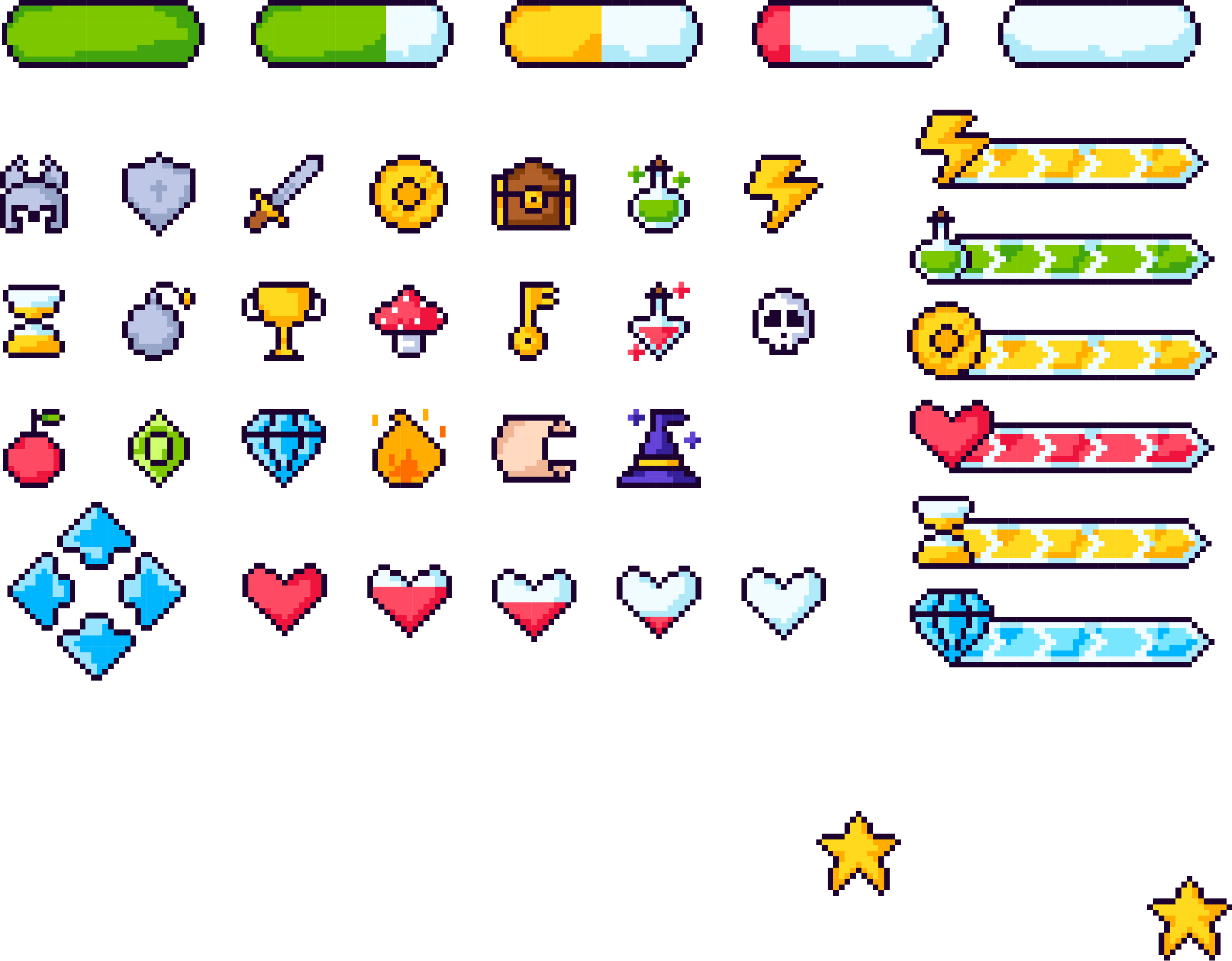 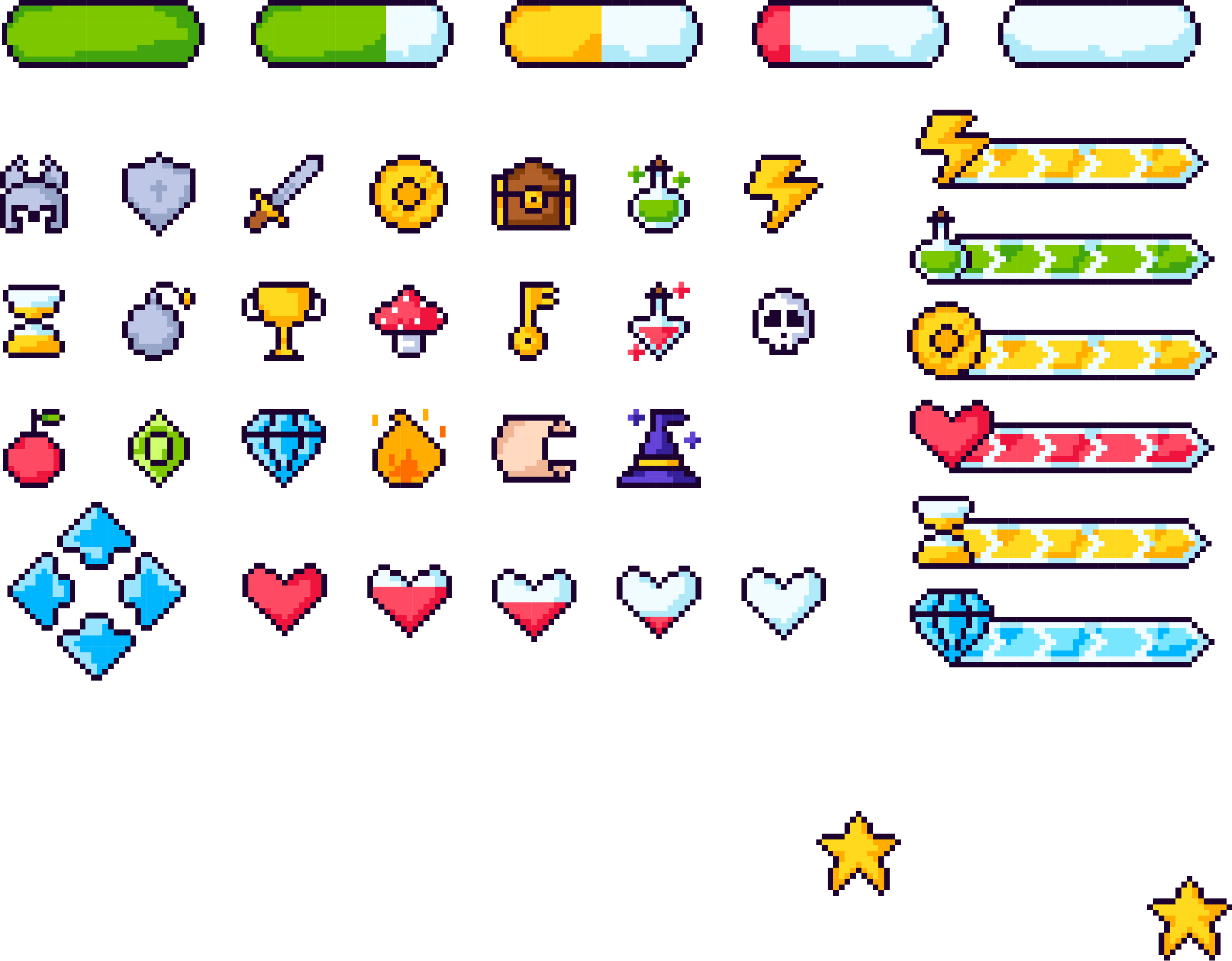 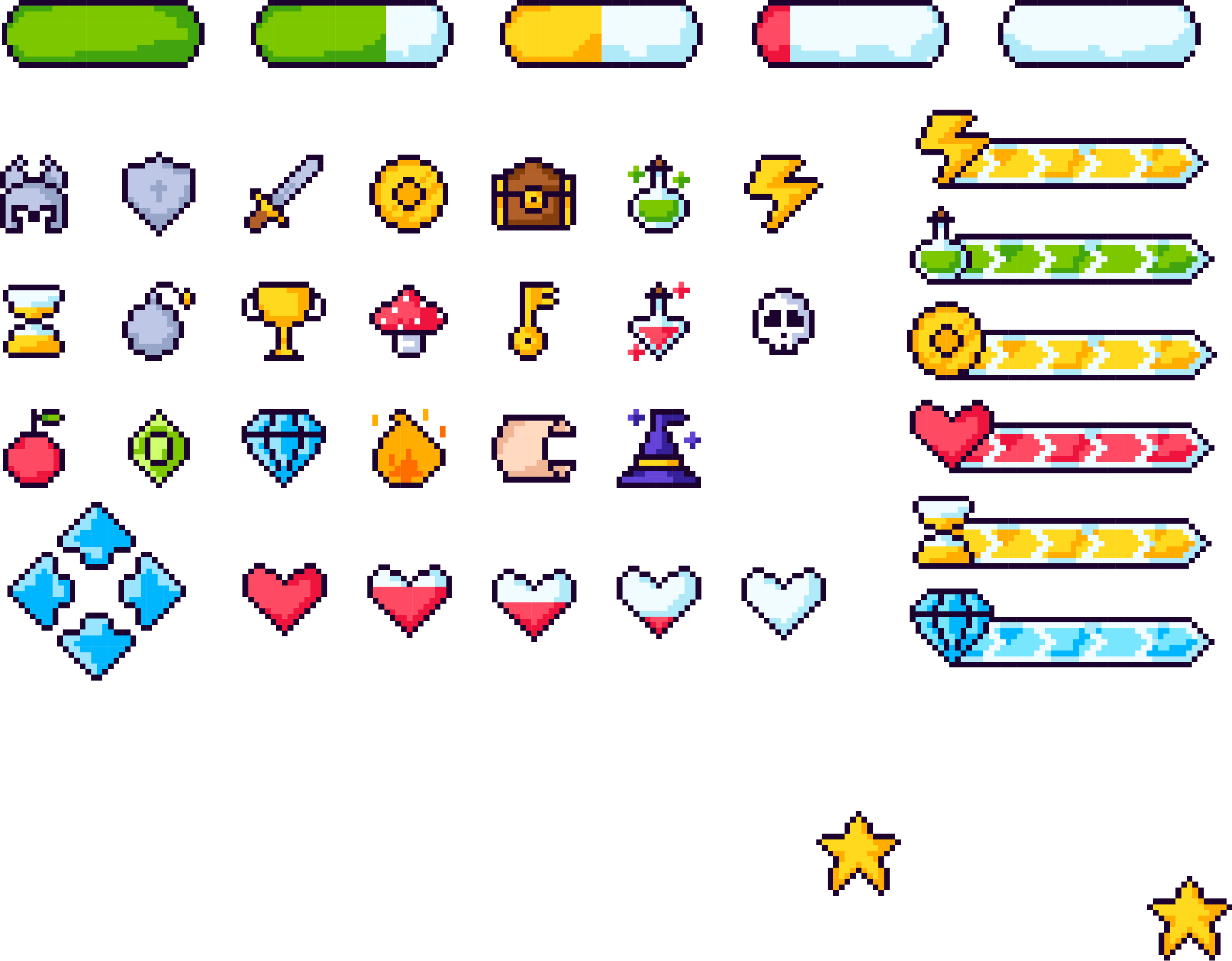 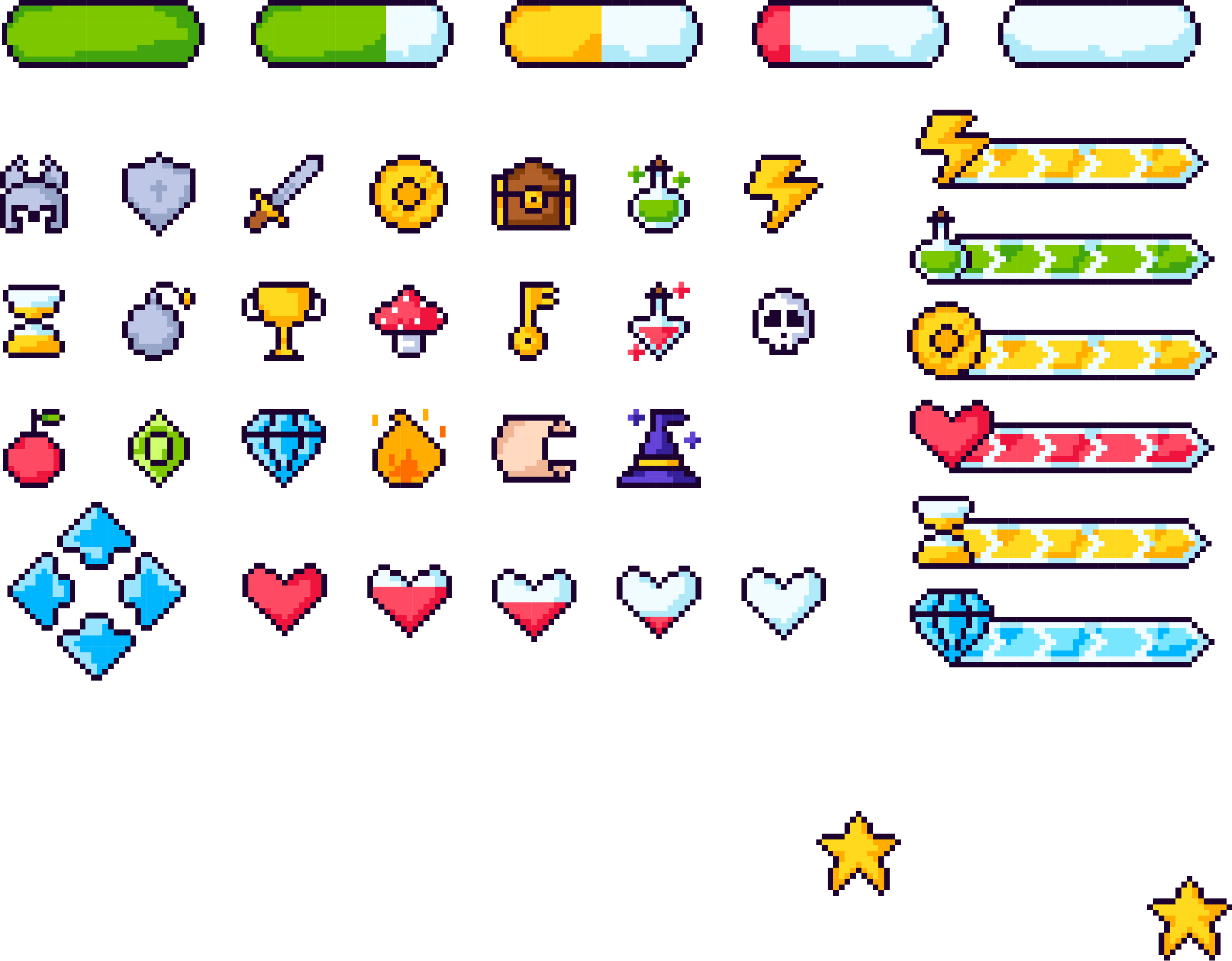 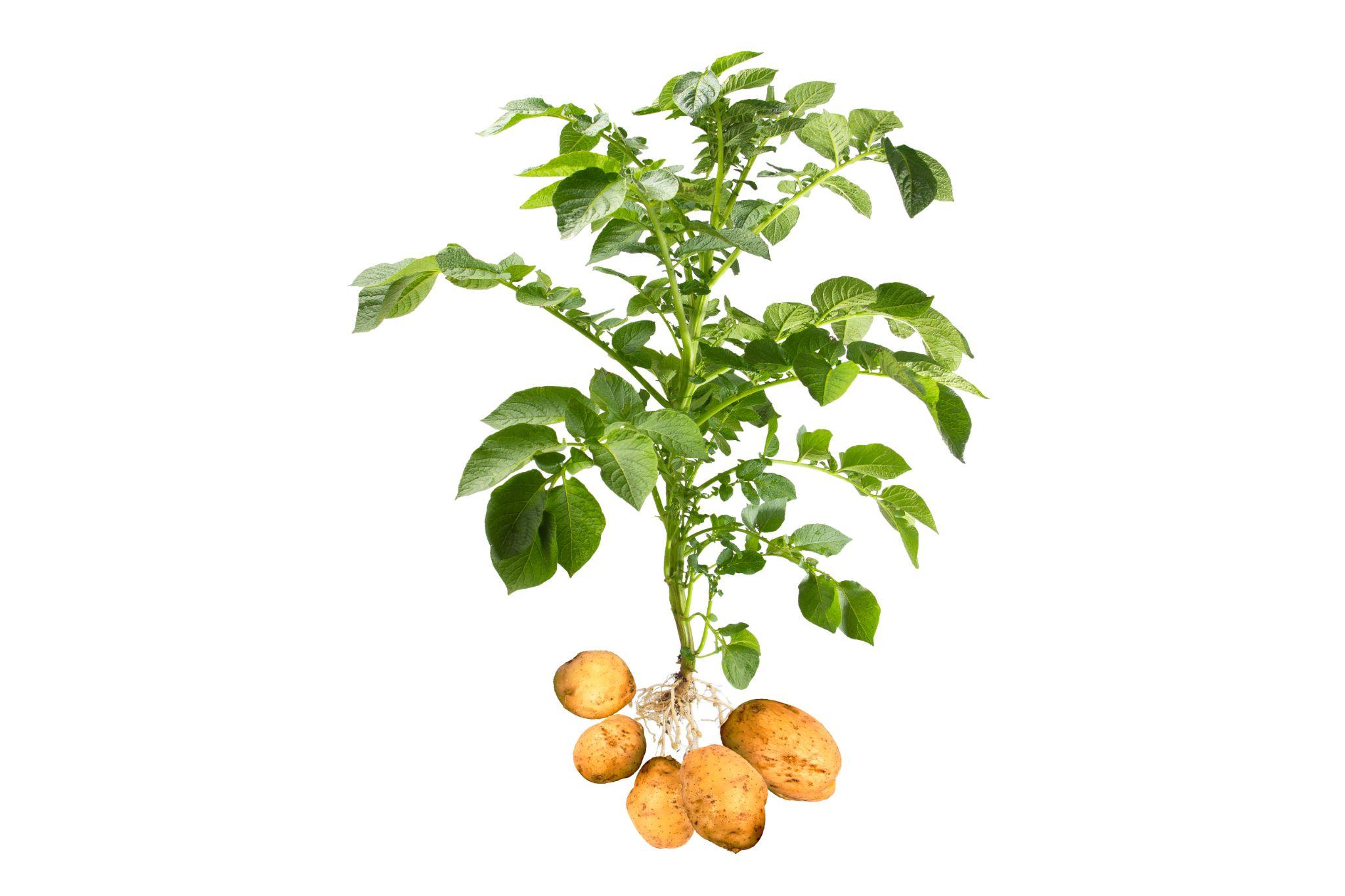 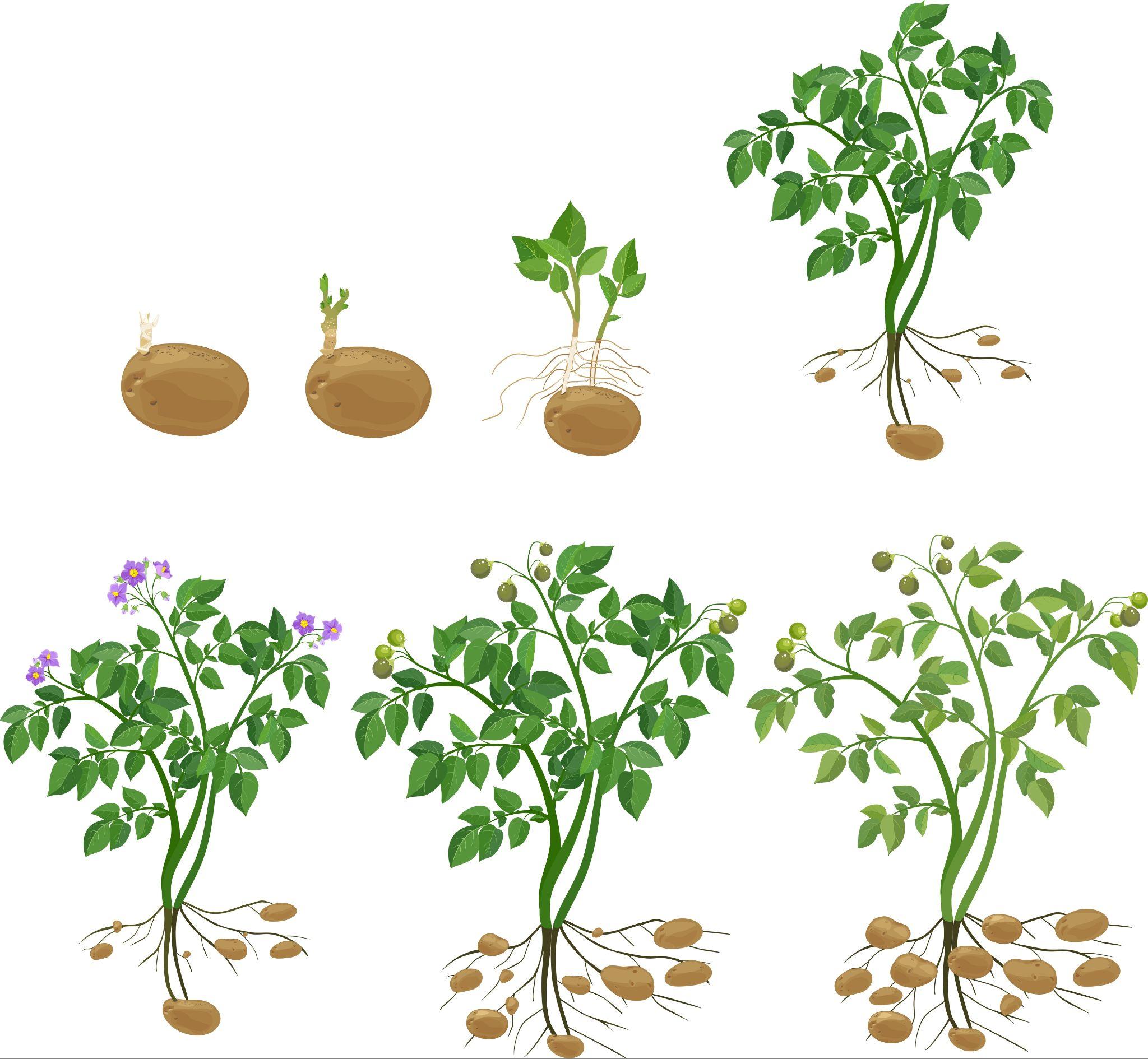 The seed of the potato plant is the potato itself!
POTATO PLANT
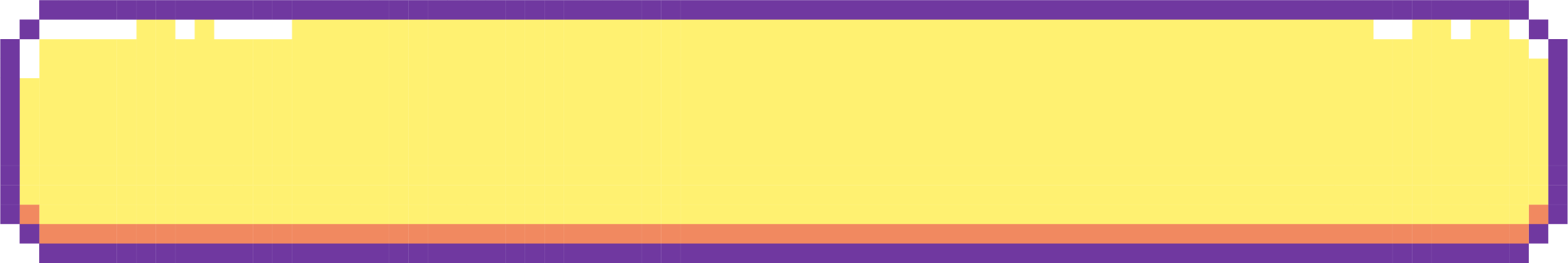 Questions:
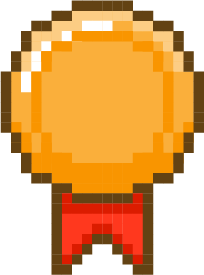 This is a native dune plant!
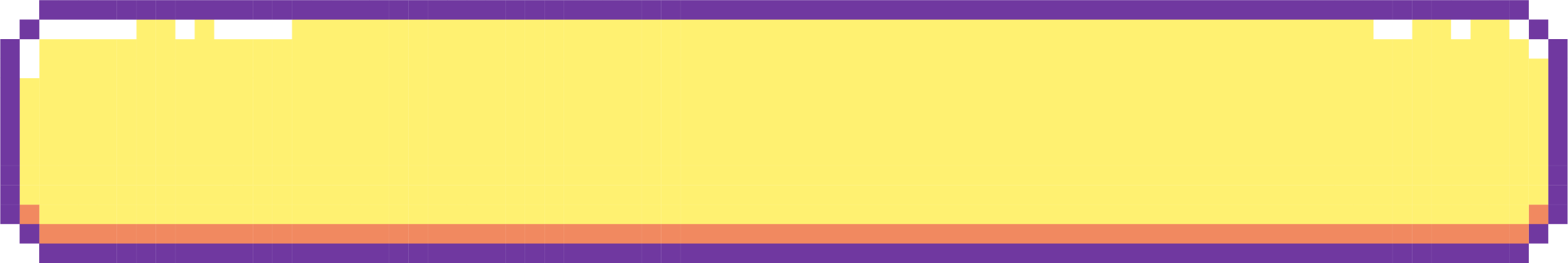 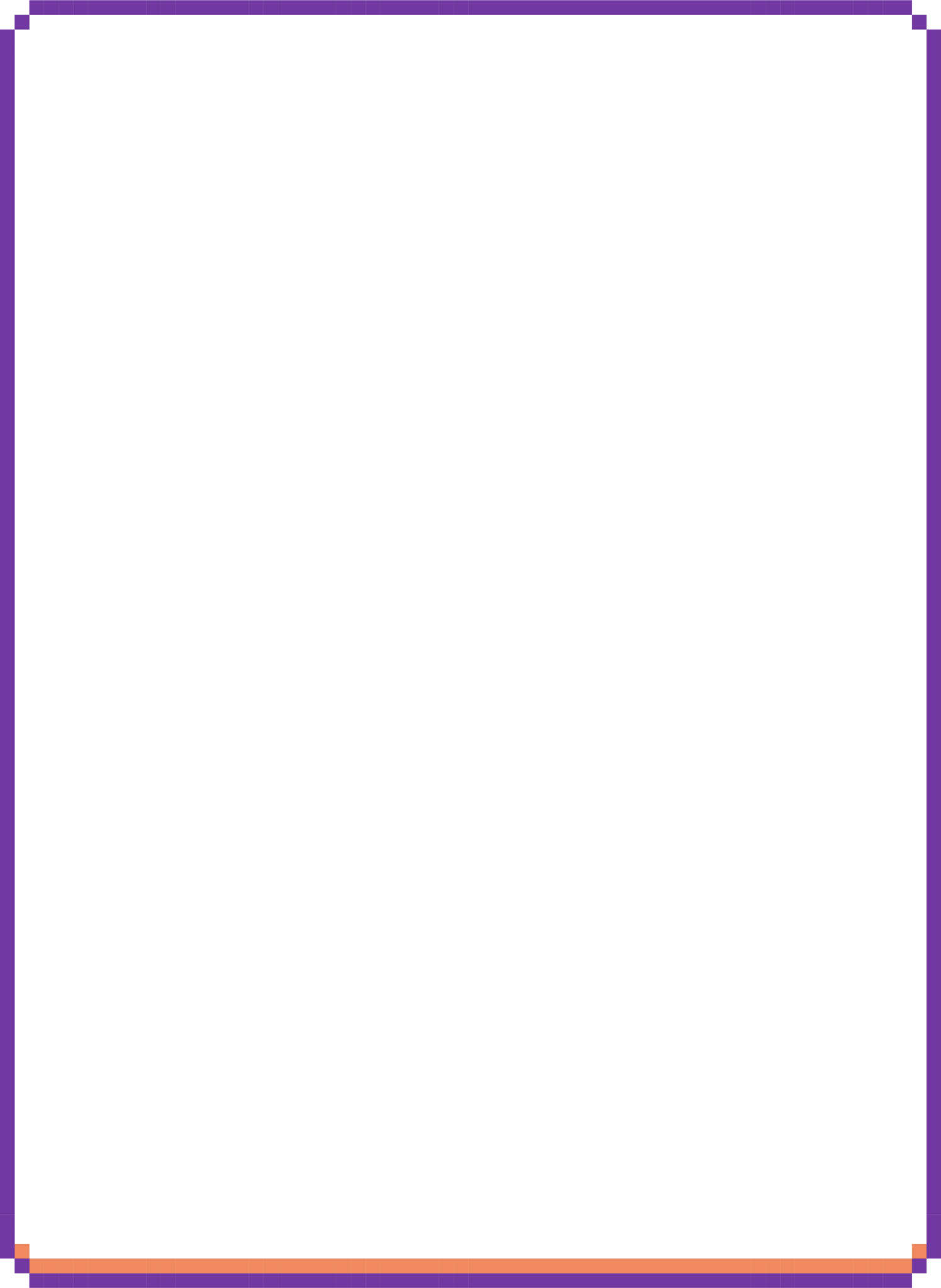 Identity the colors of this plant.
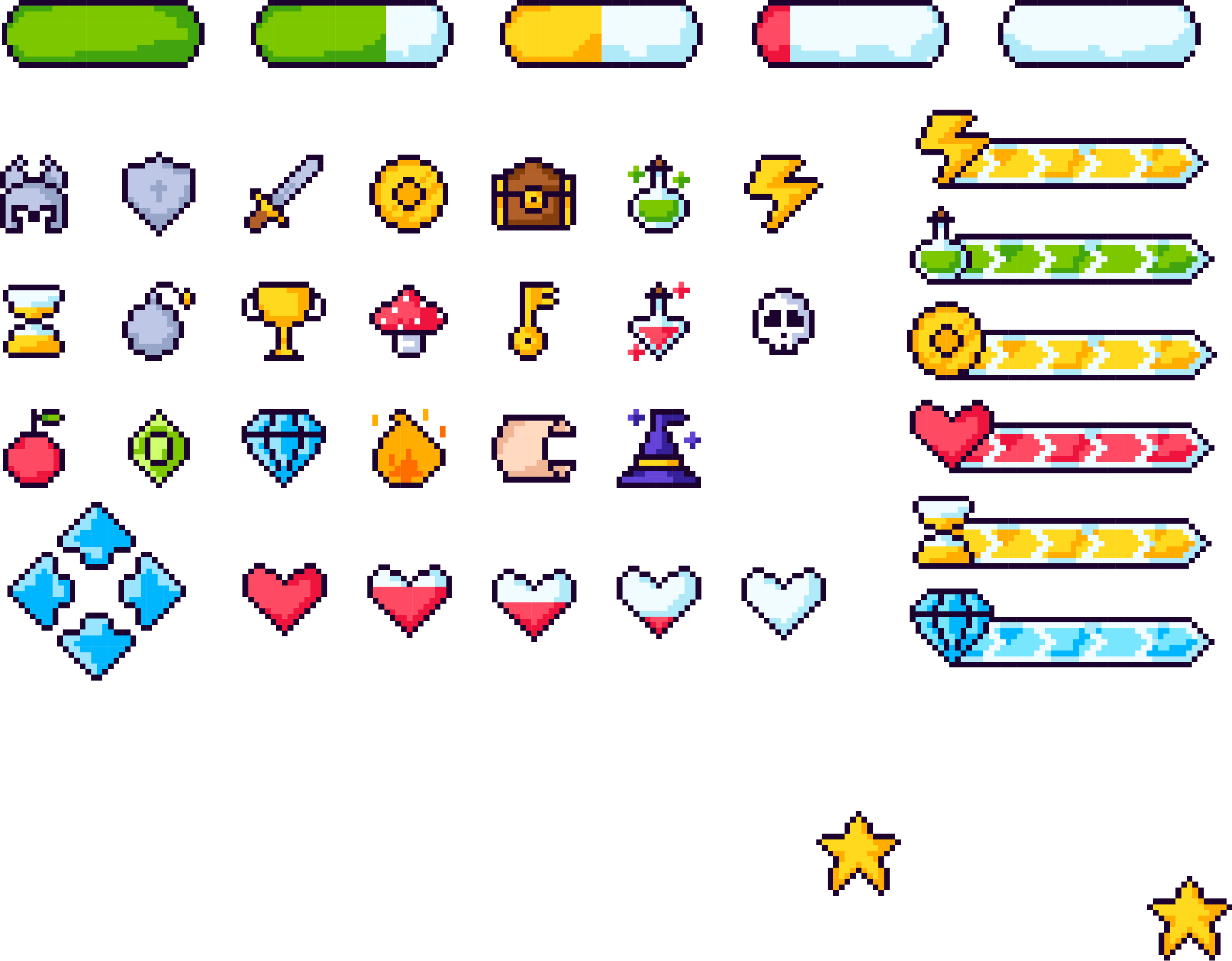 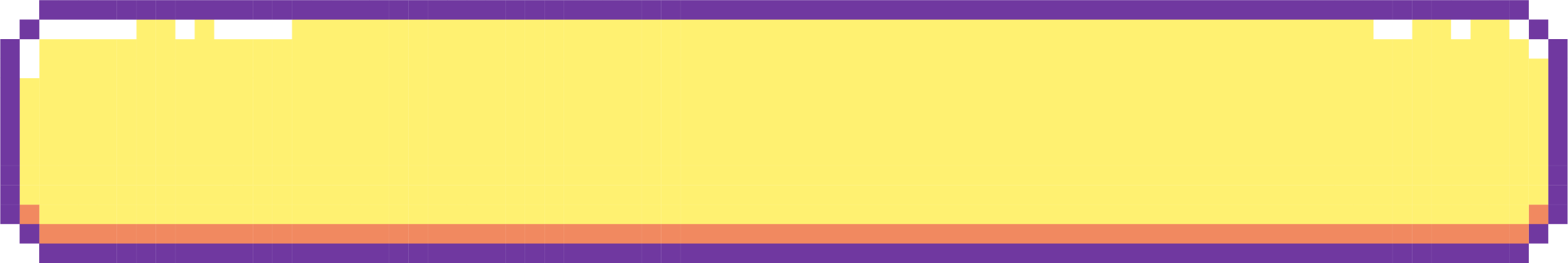 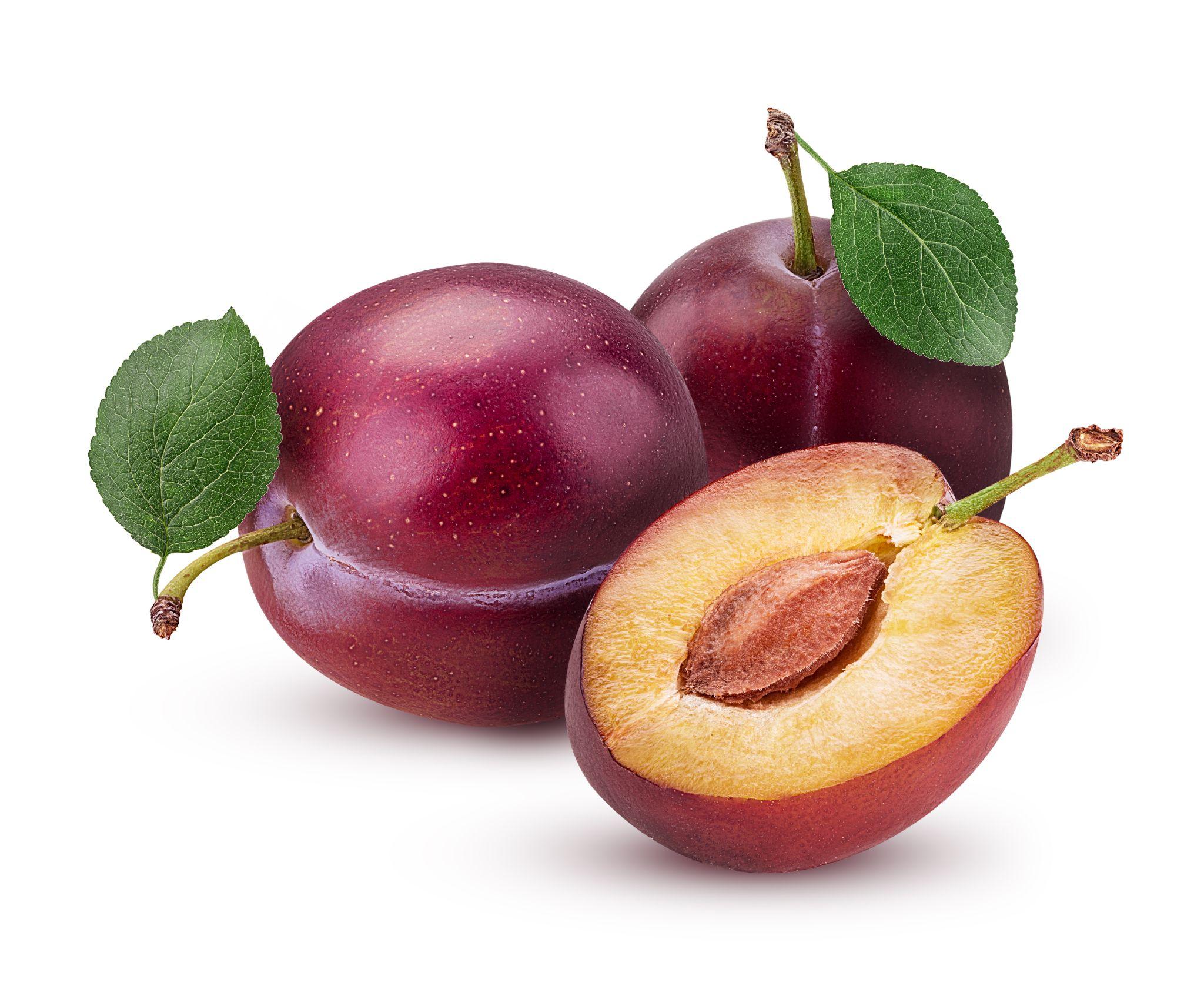 Guess the name of this plant.
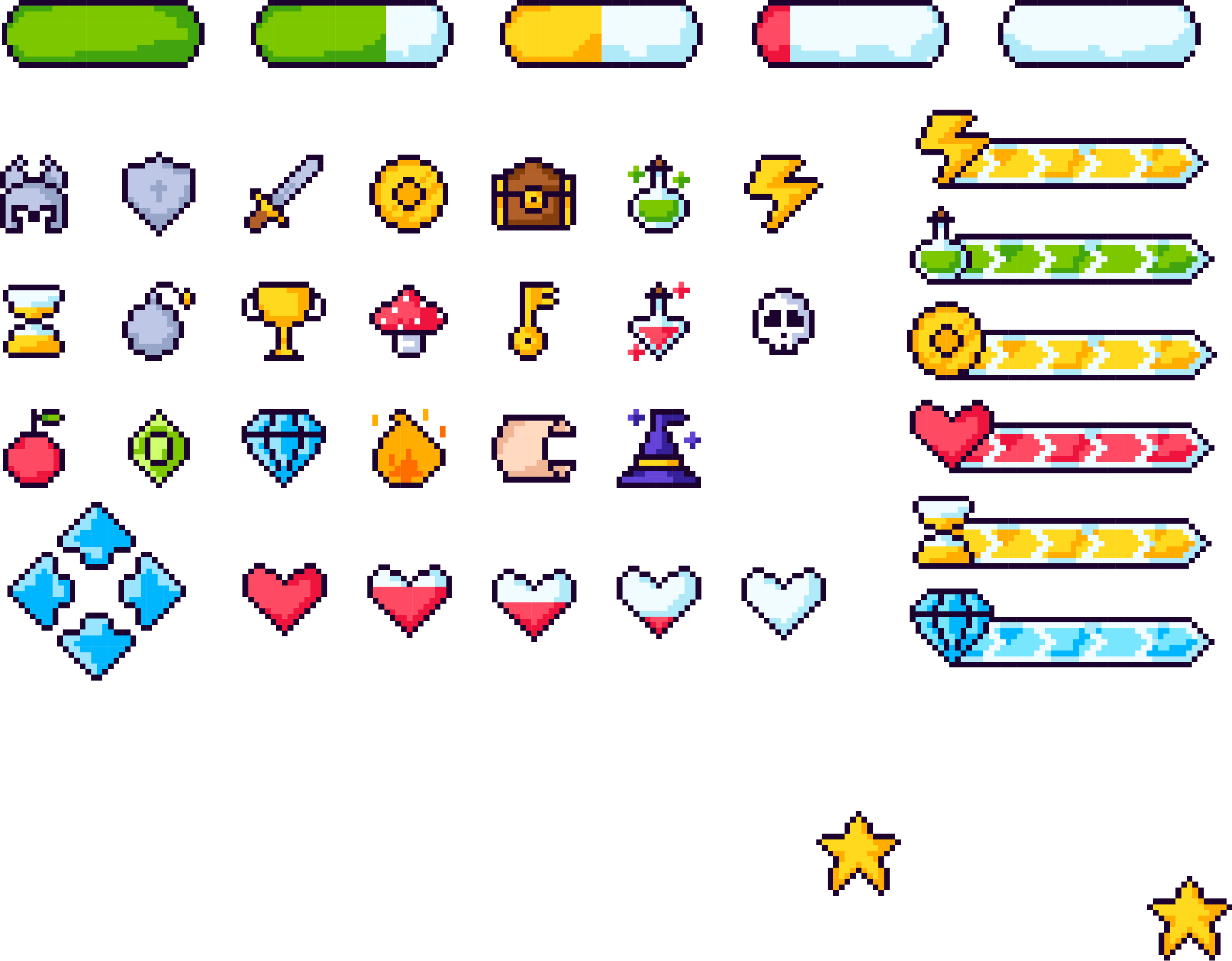 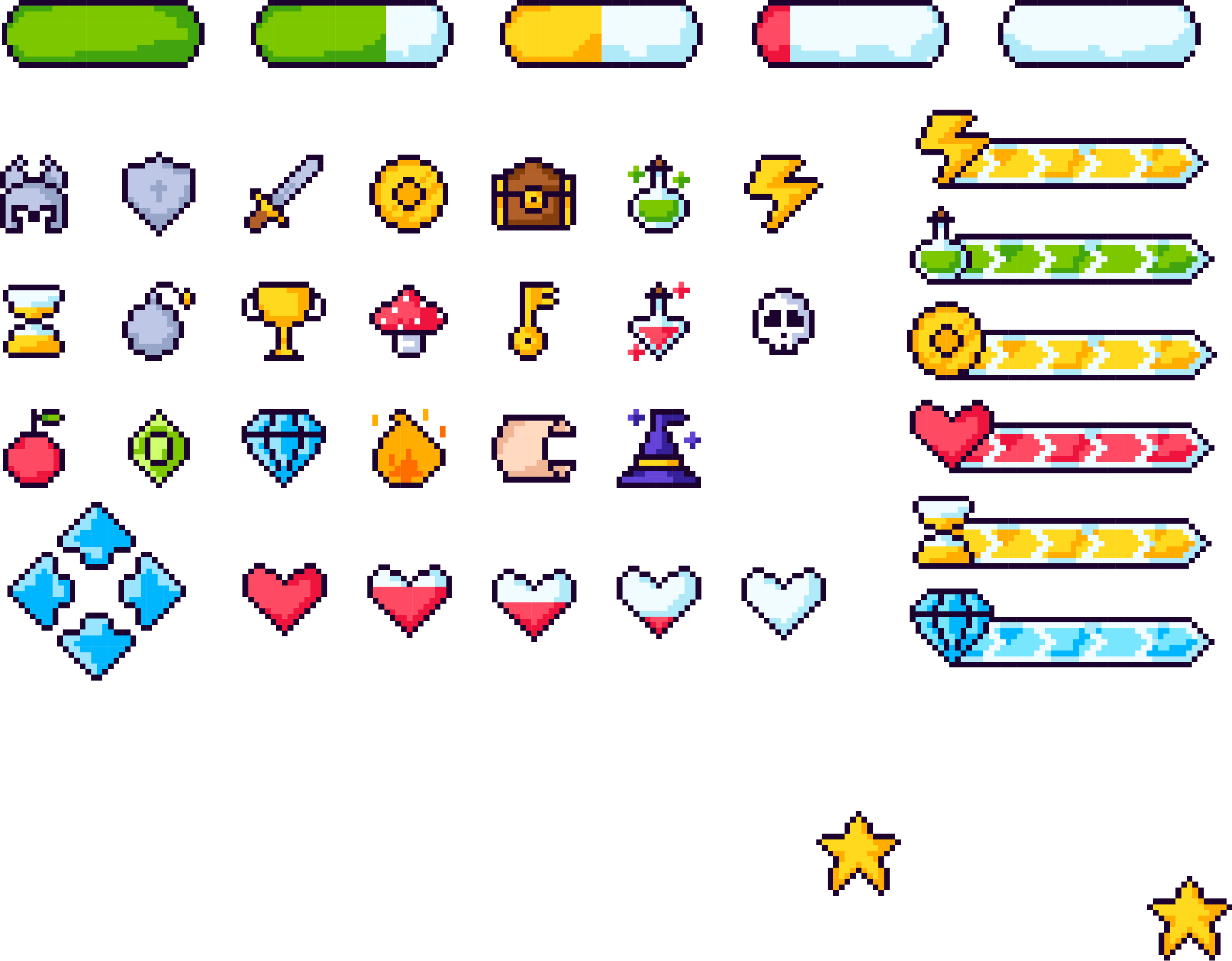 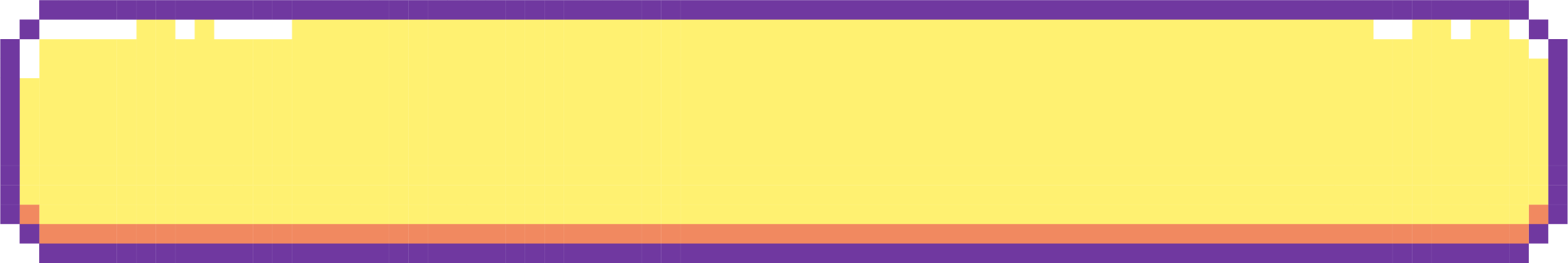 Guess the size of this plant’s seed.
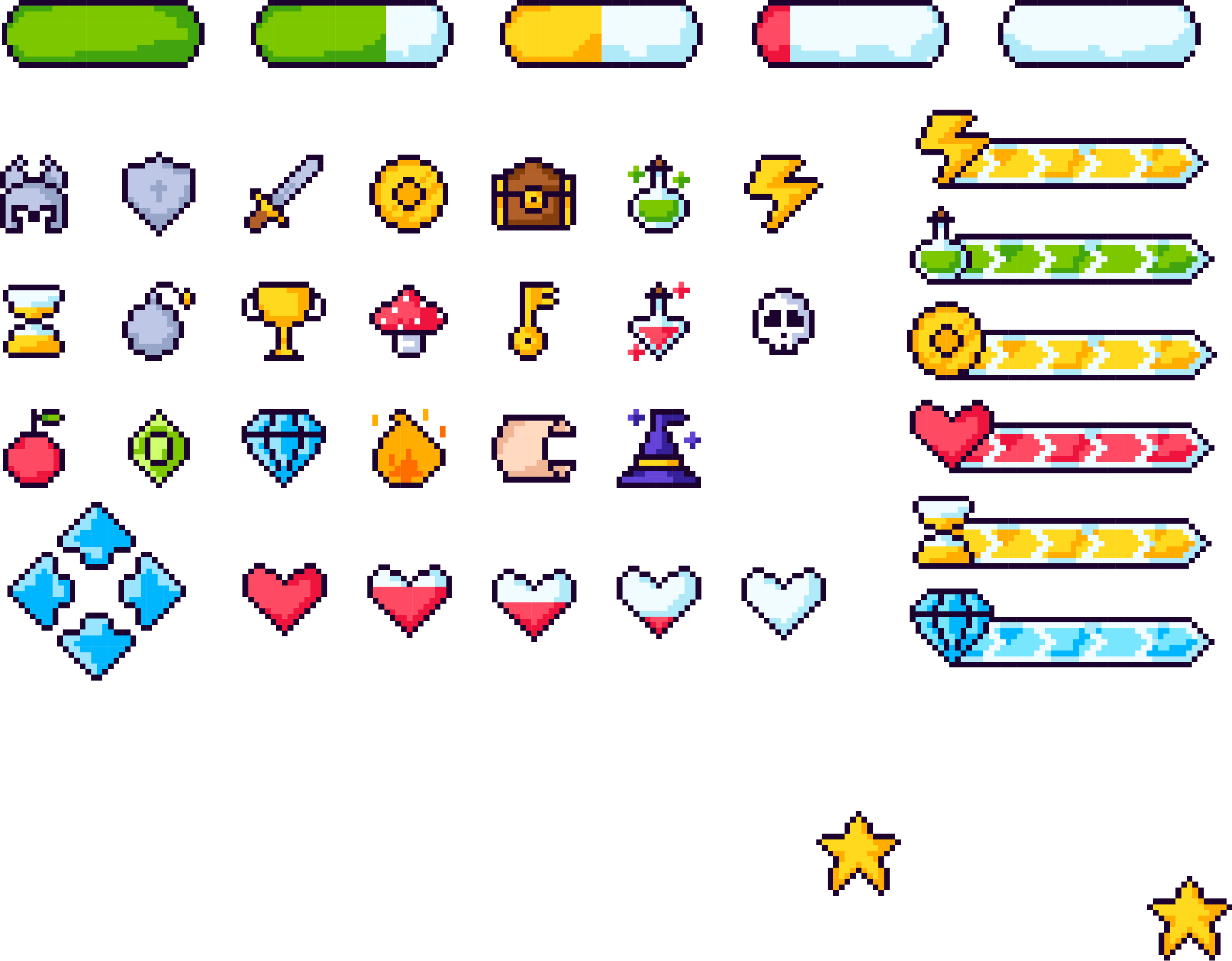 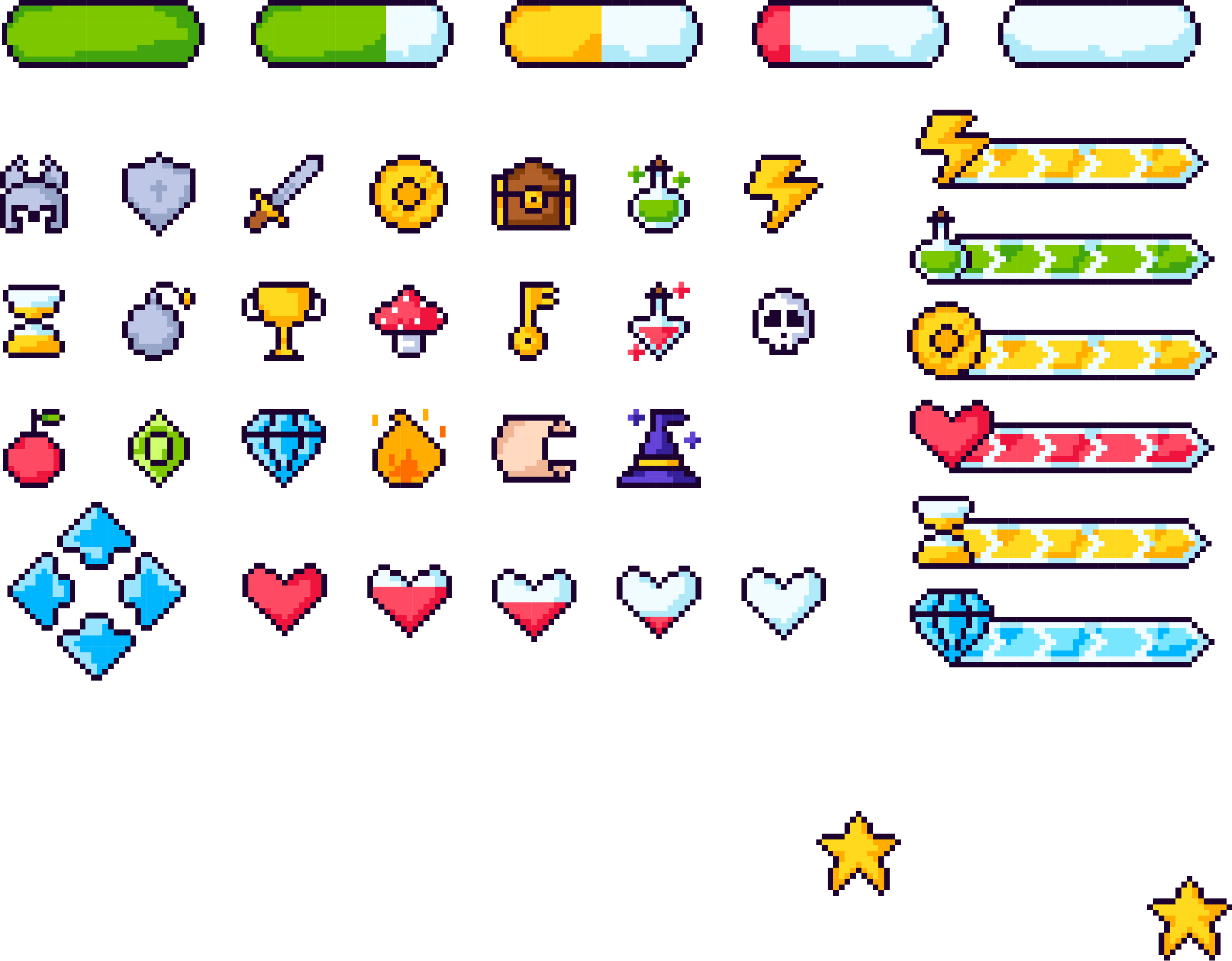 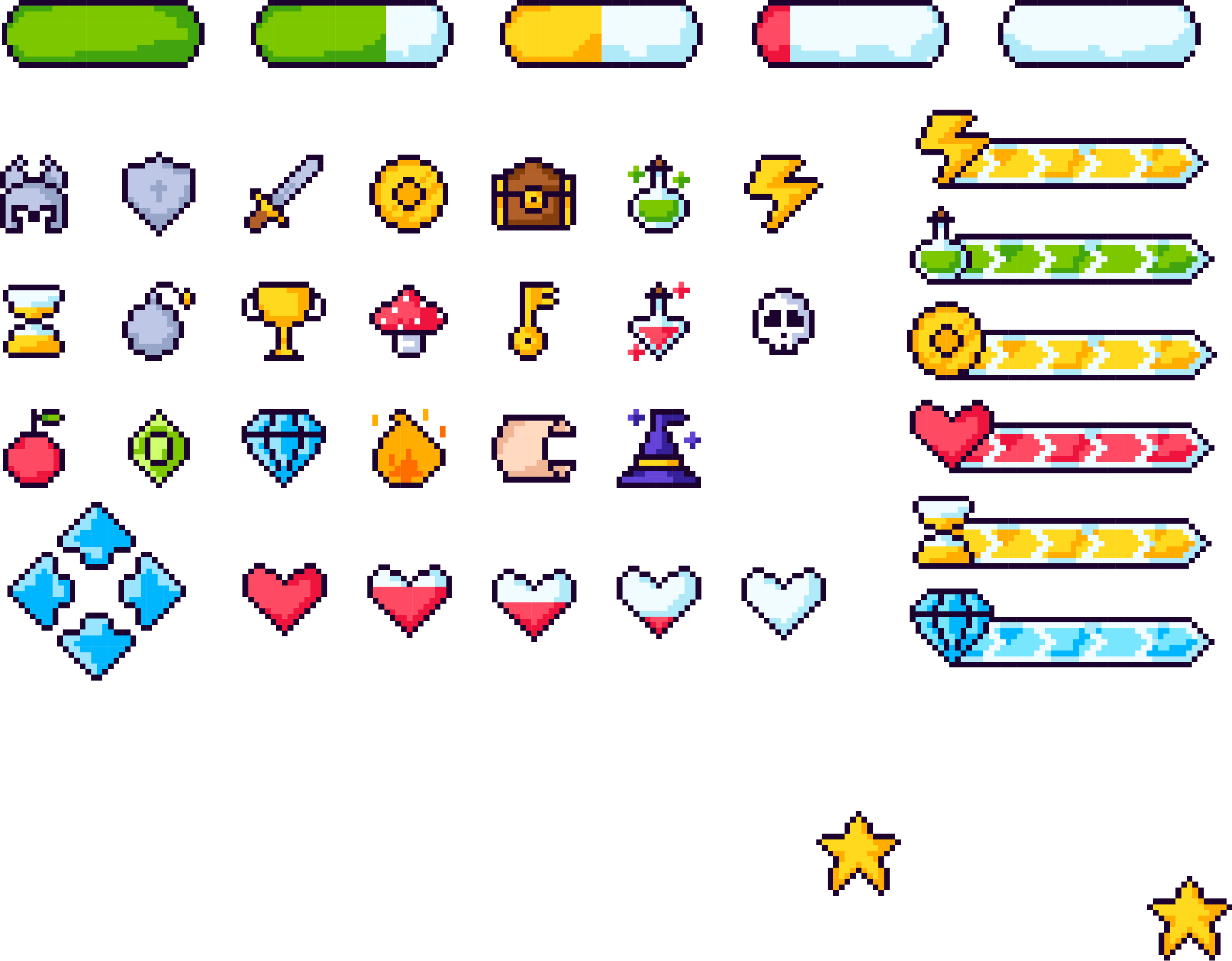 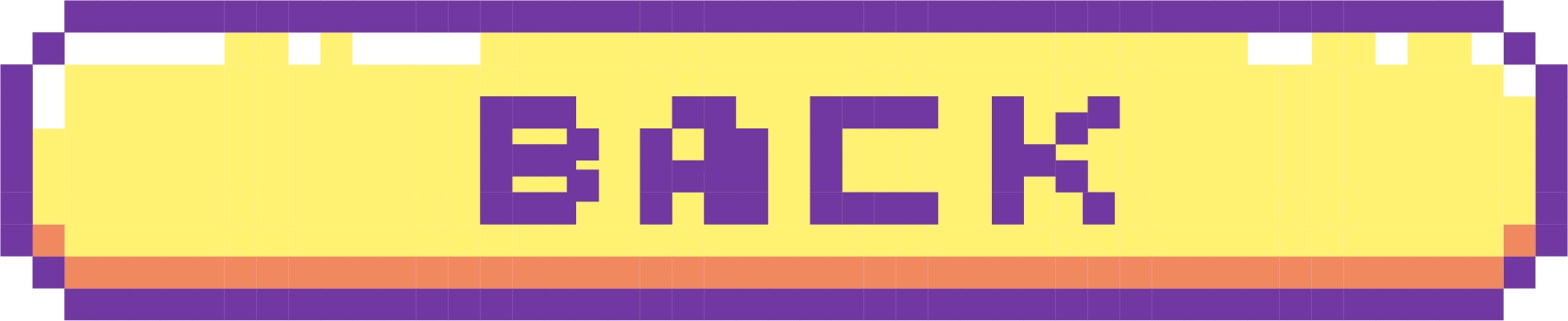 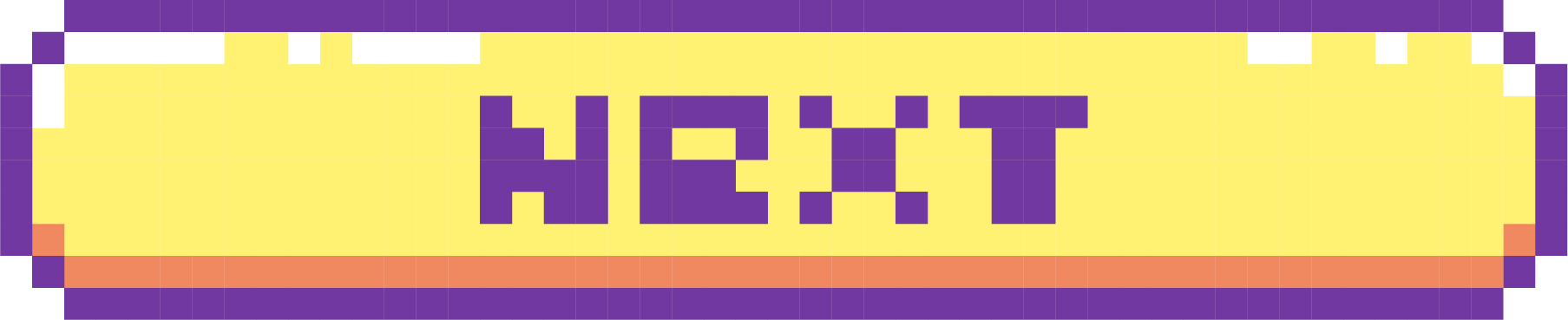 [Speaker Notes: Plum Images – Browse 517,640 Stock Photos, Vectors, and Video | Adobe Stock]
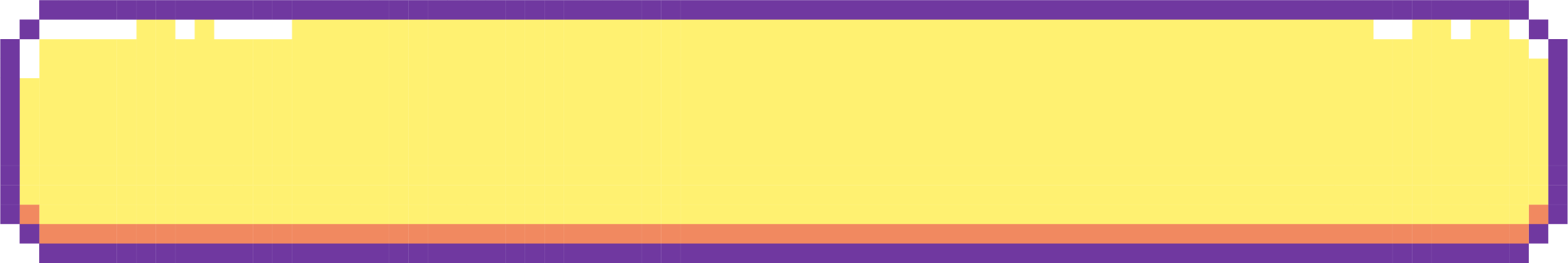 Answers:
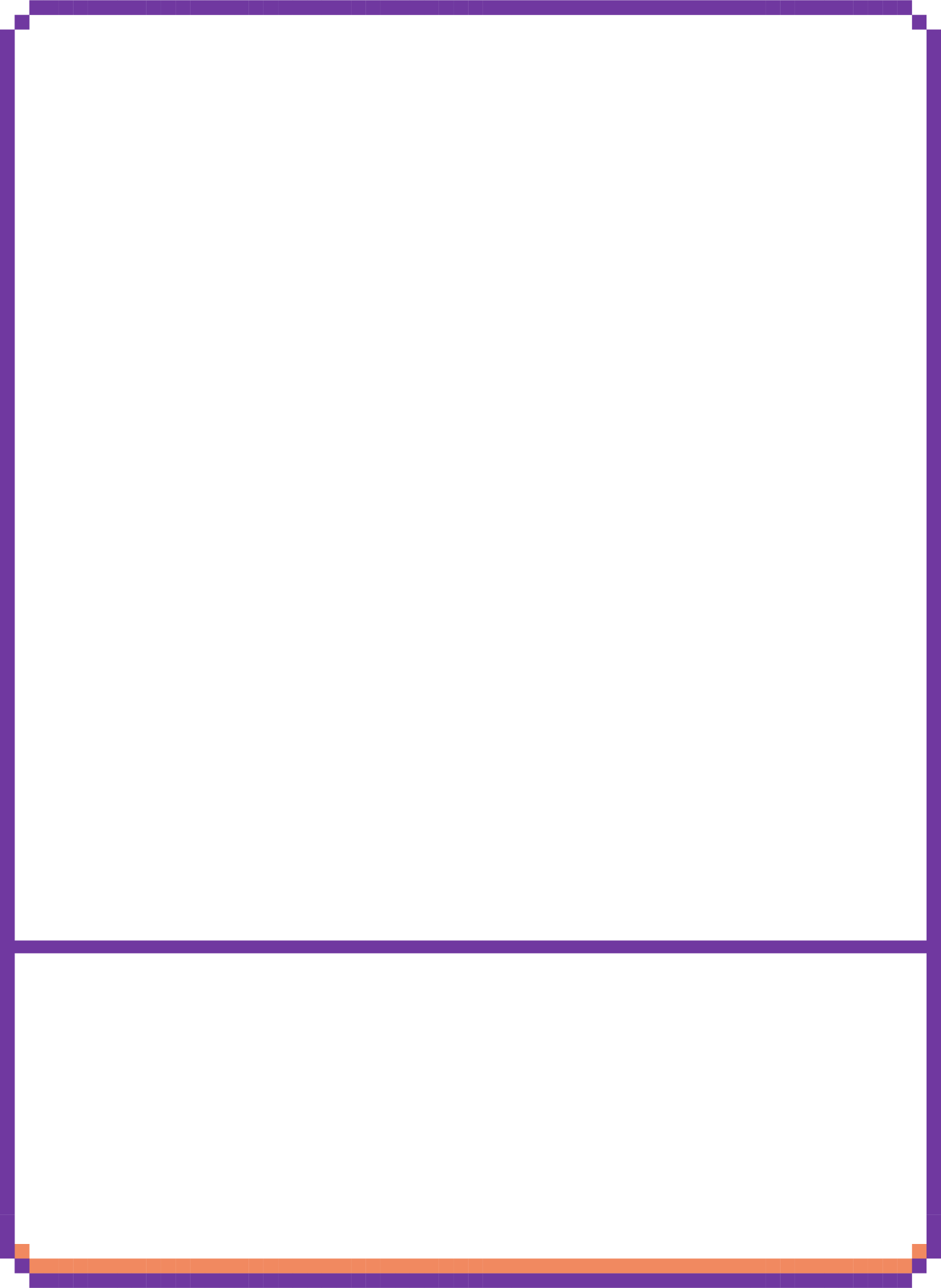 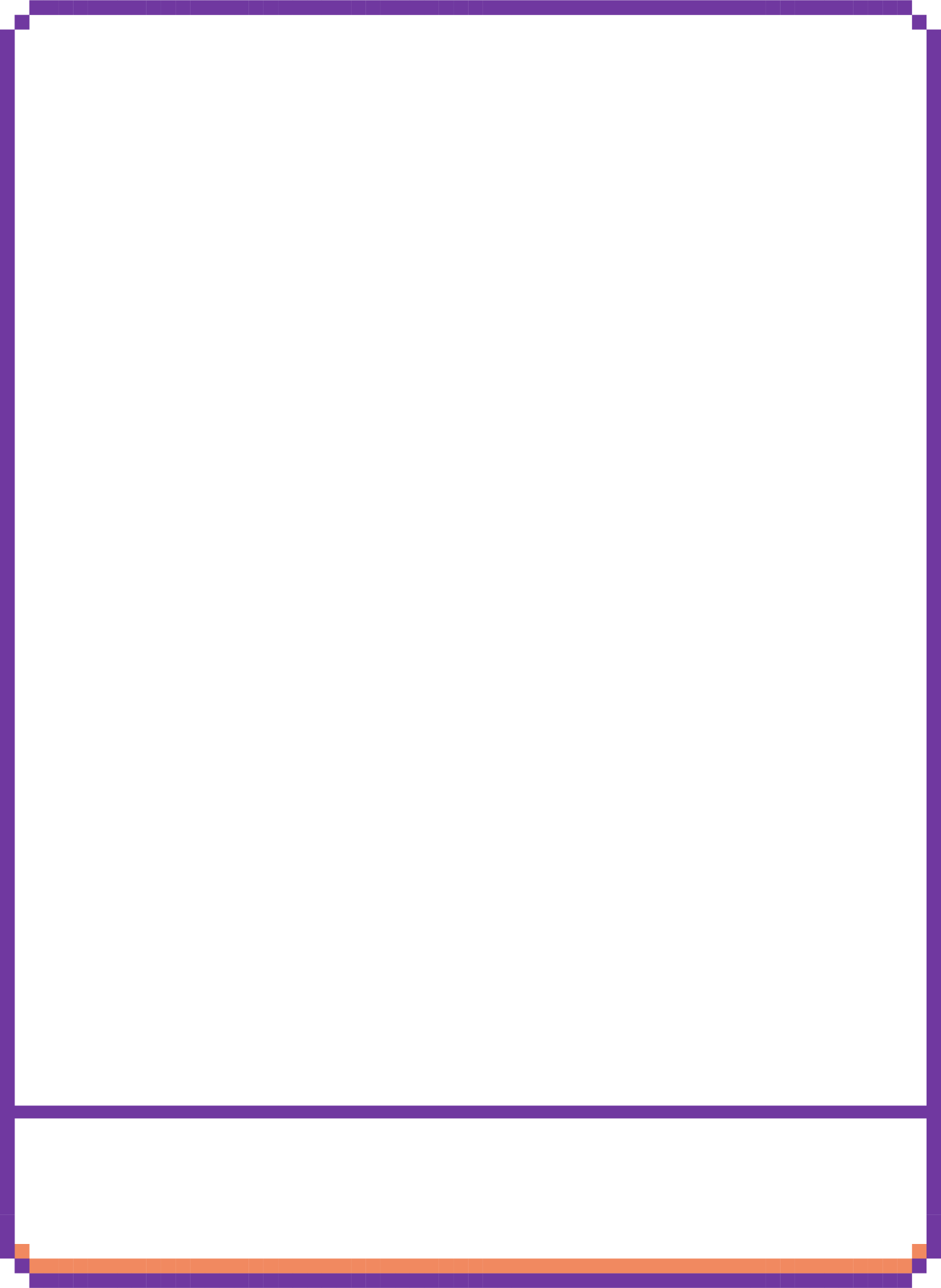 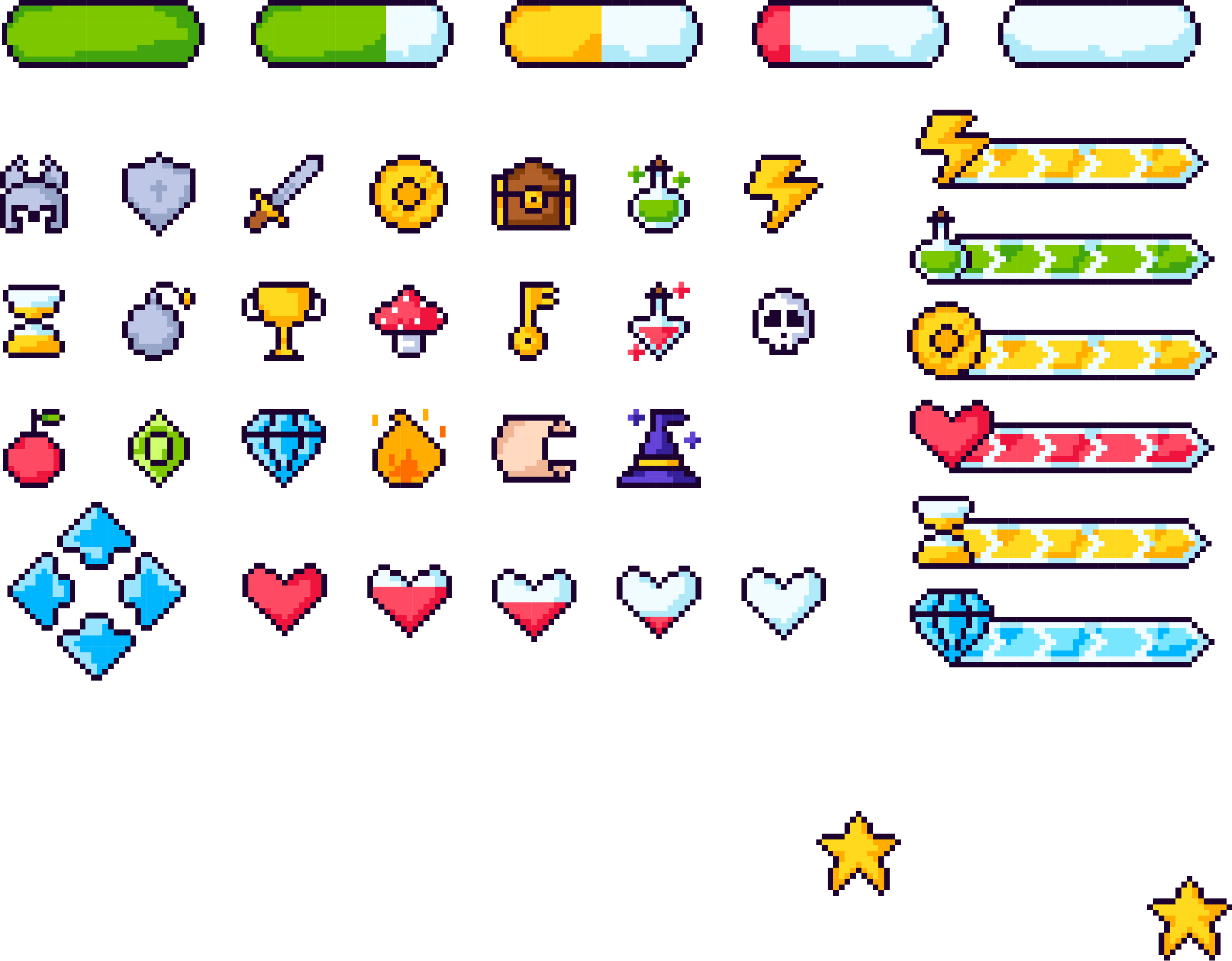 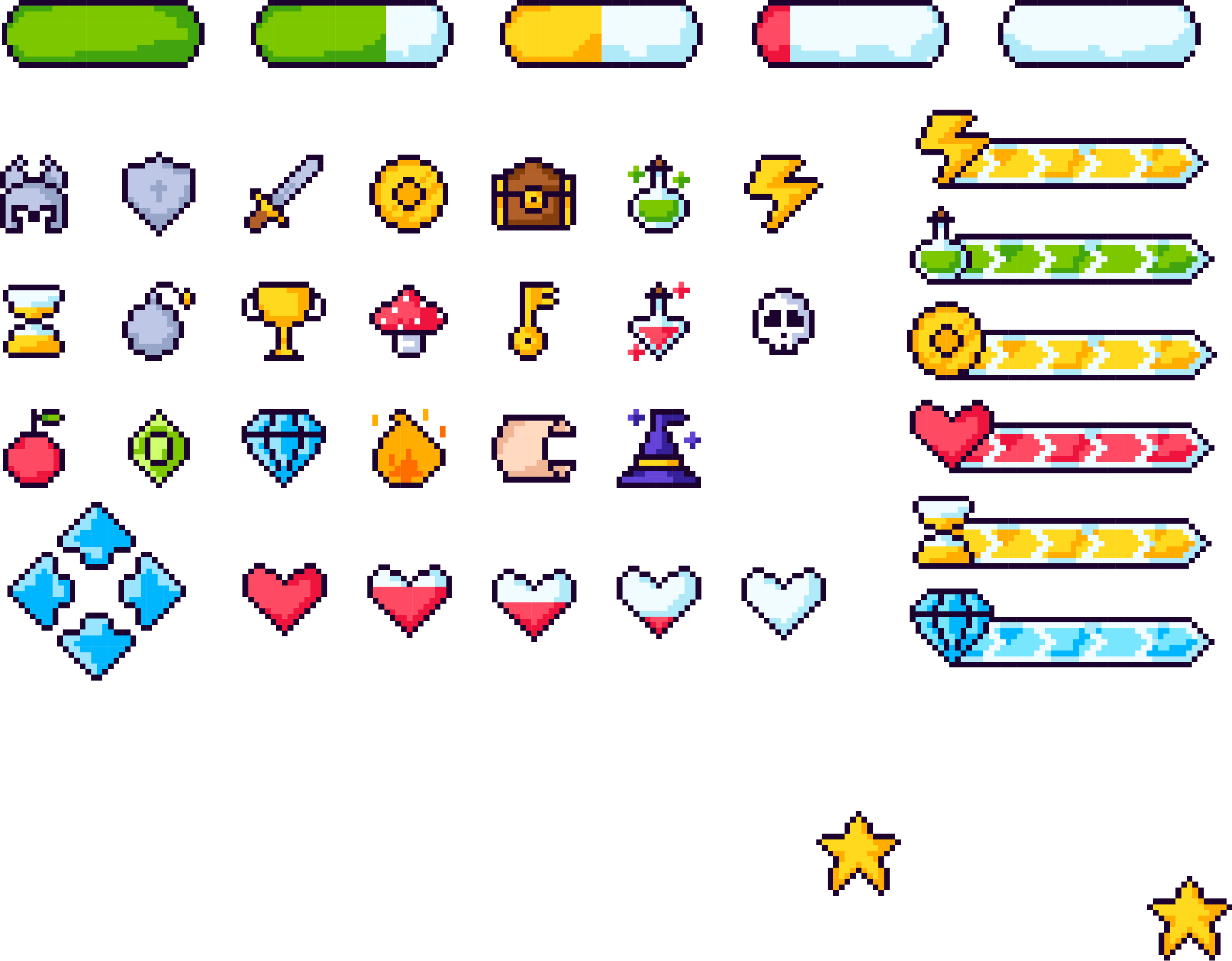 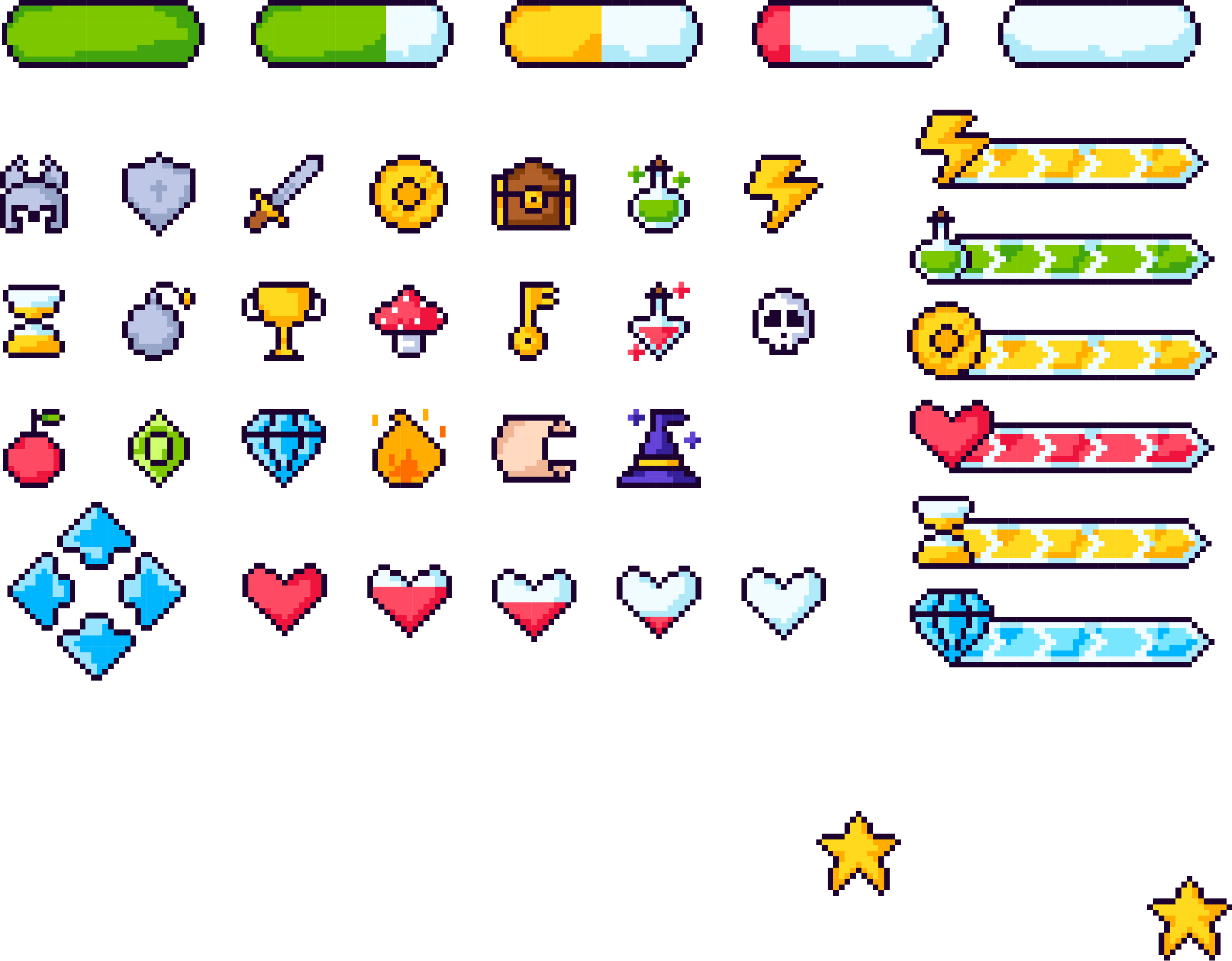 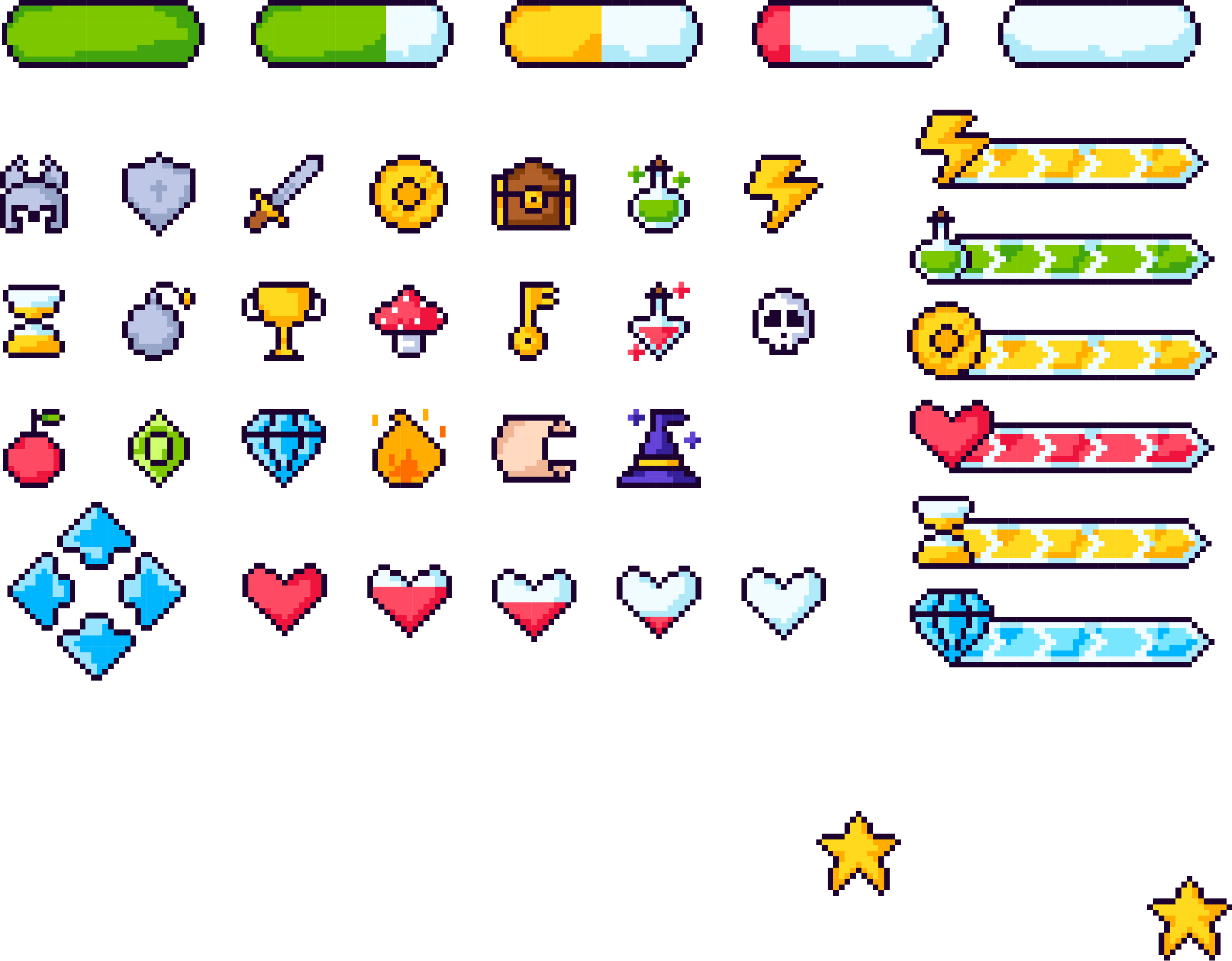 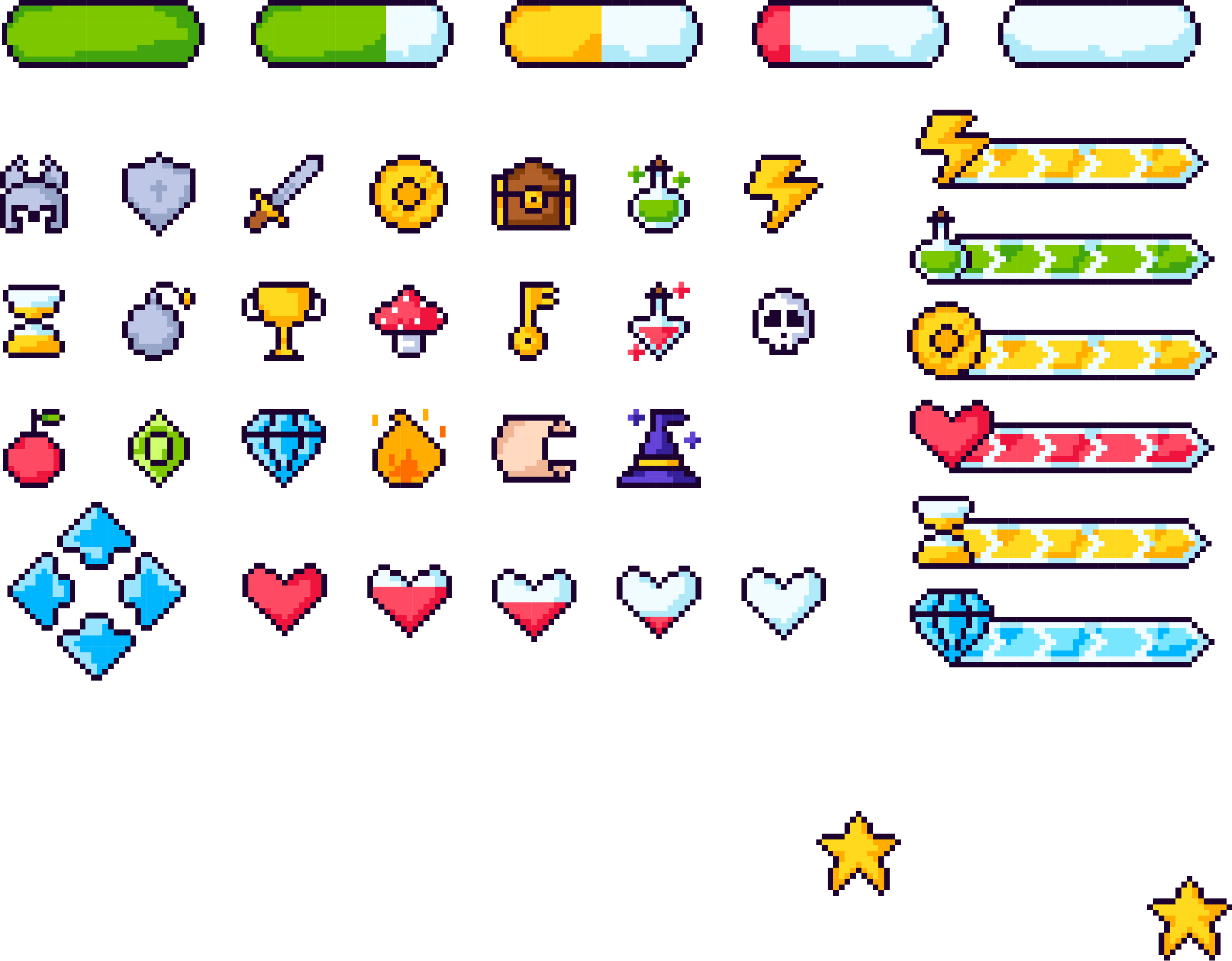 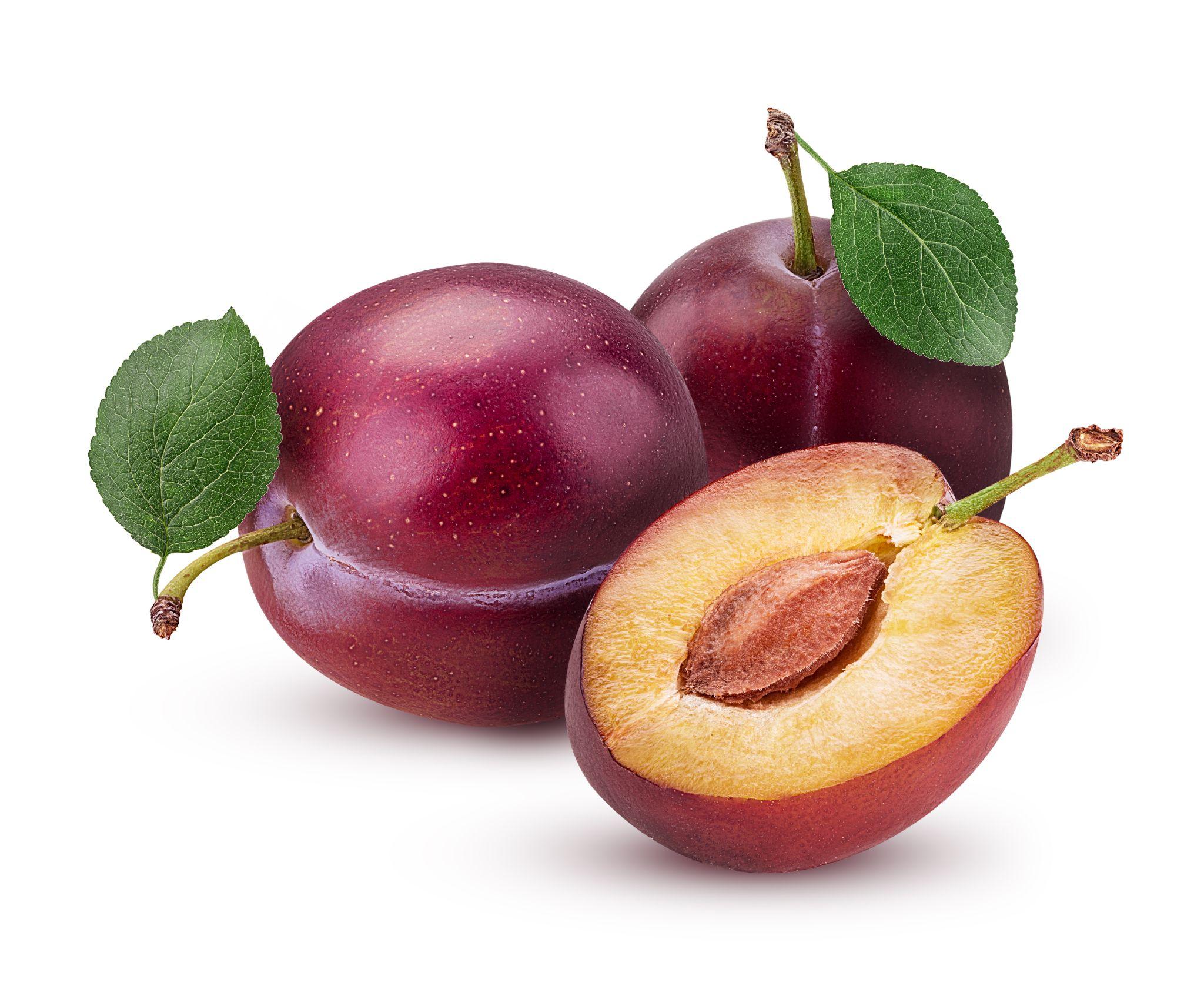 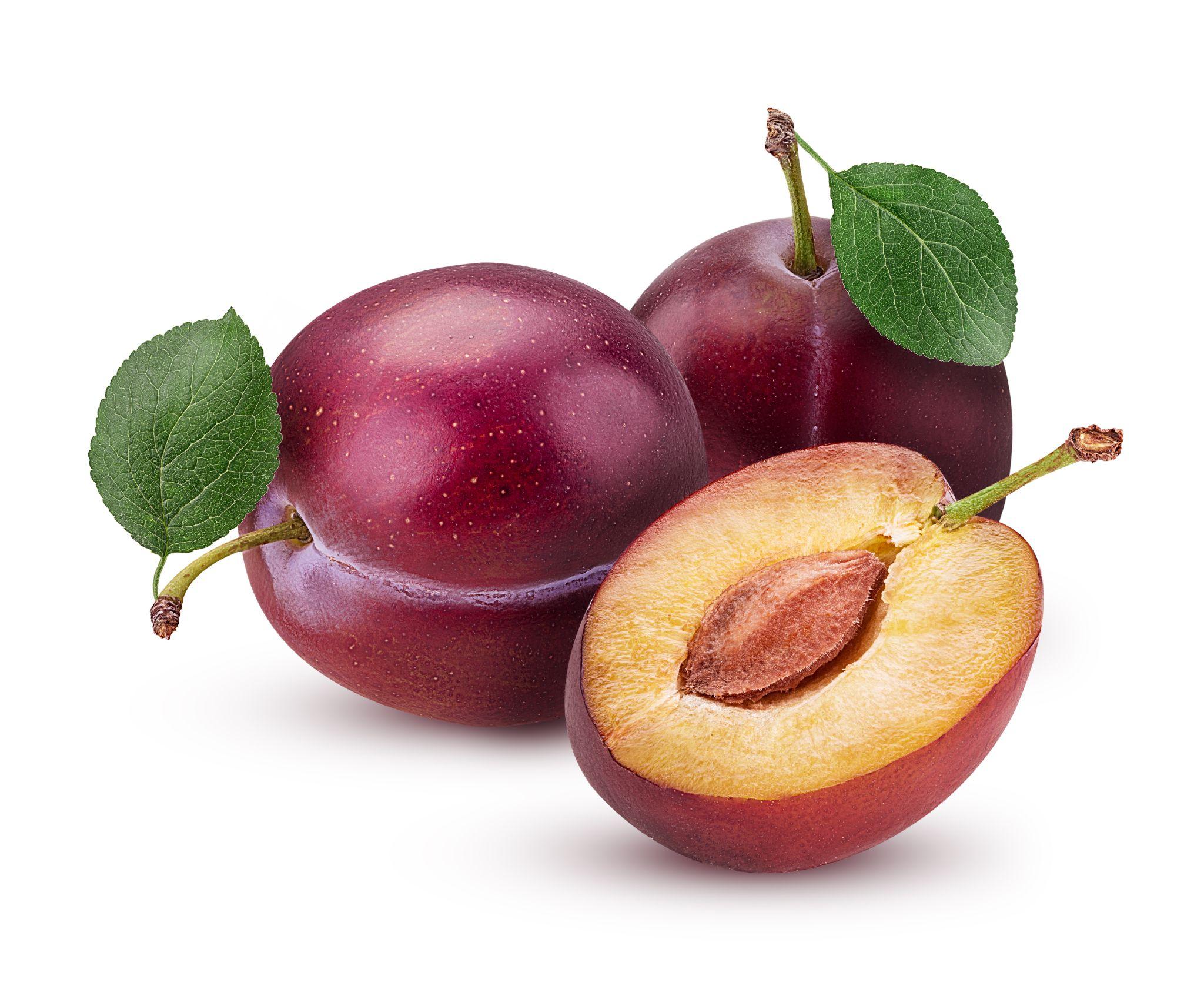 The seed of the beach plum is inside the plum and it is called the pit!
BEACH PLUM
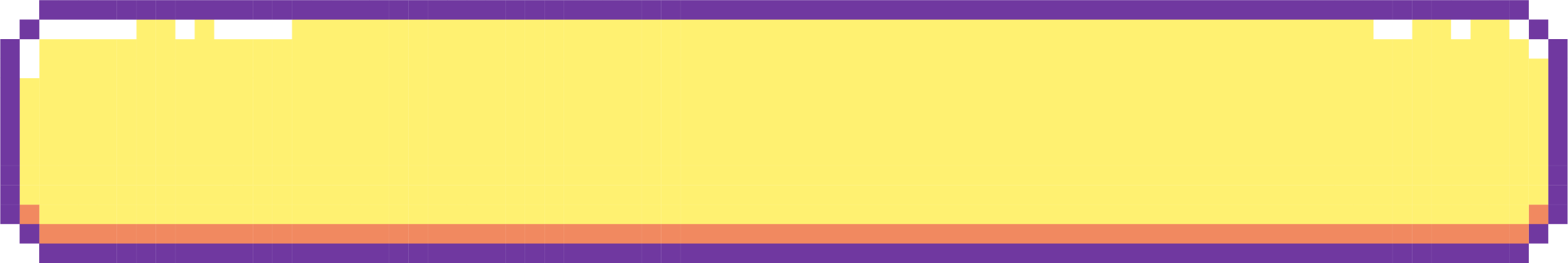 Questions:
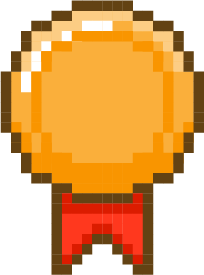 This is a native dune plant!
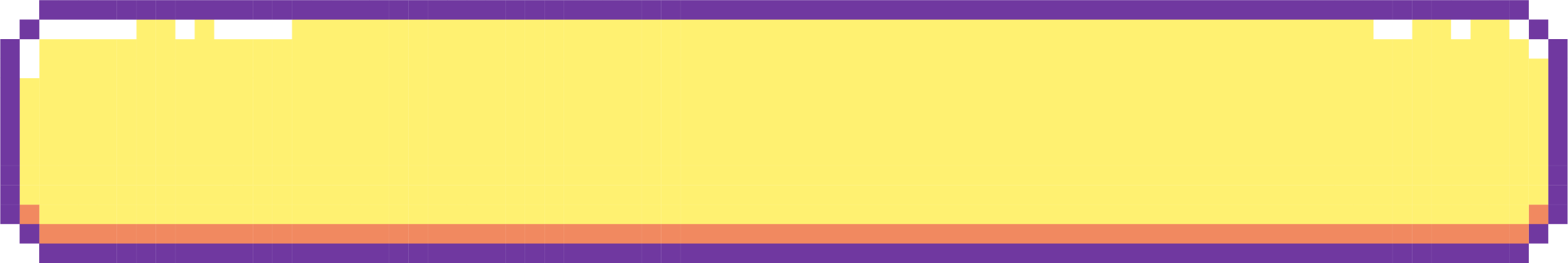 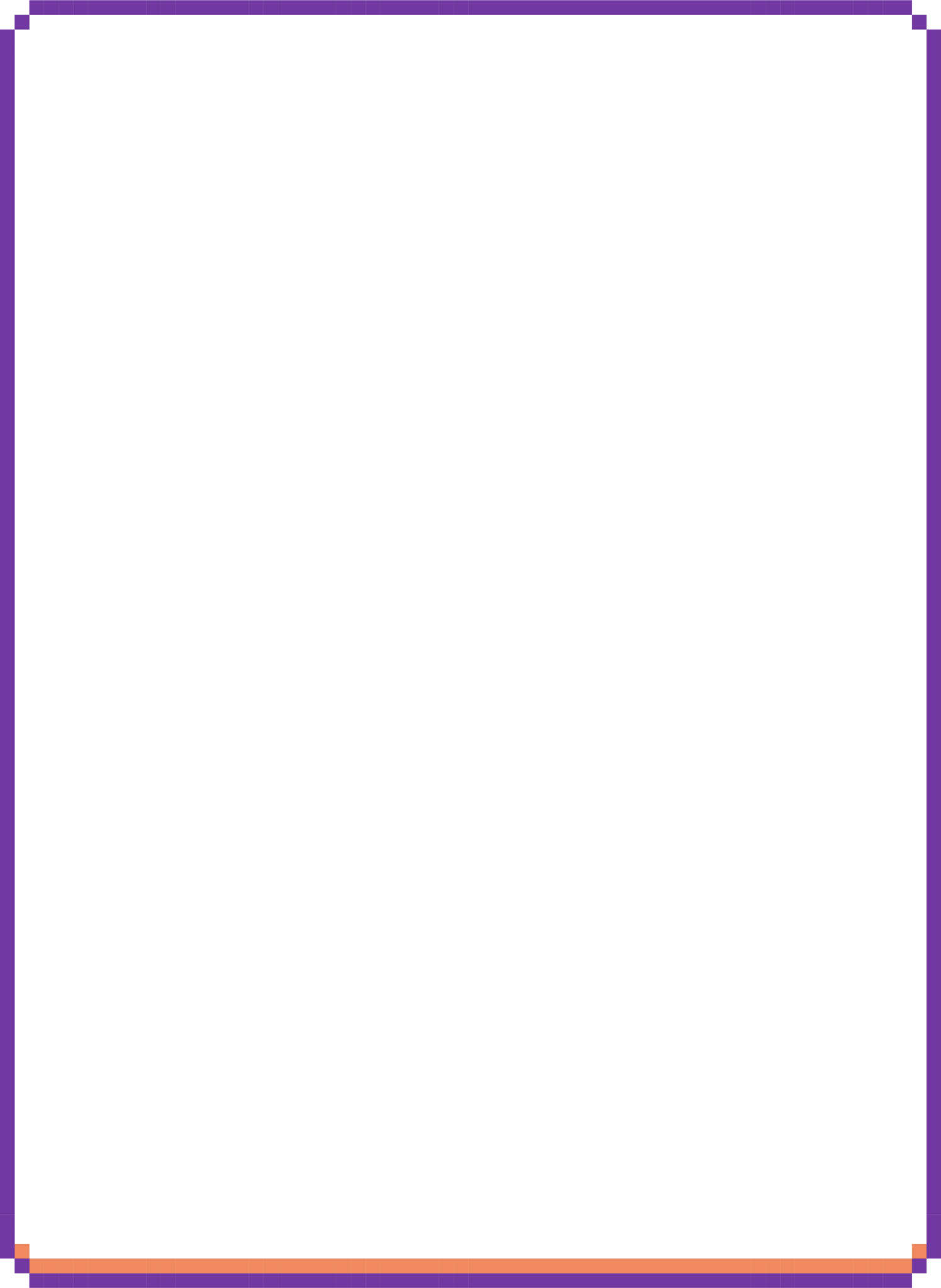 Identity the colors of this plant.
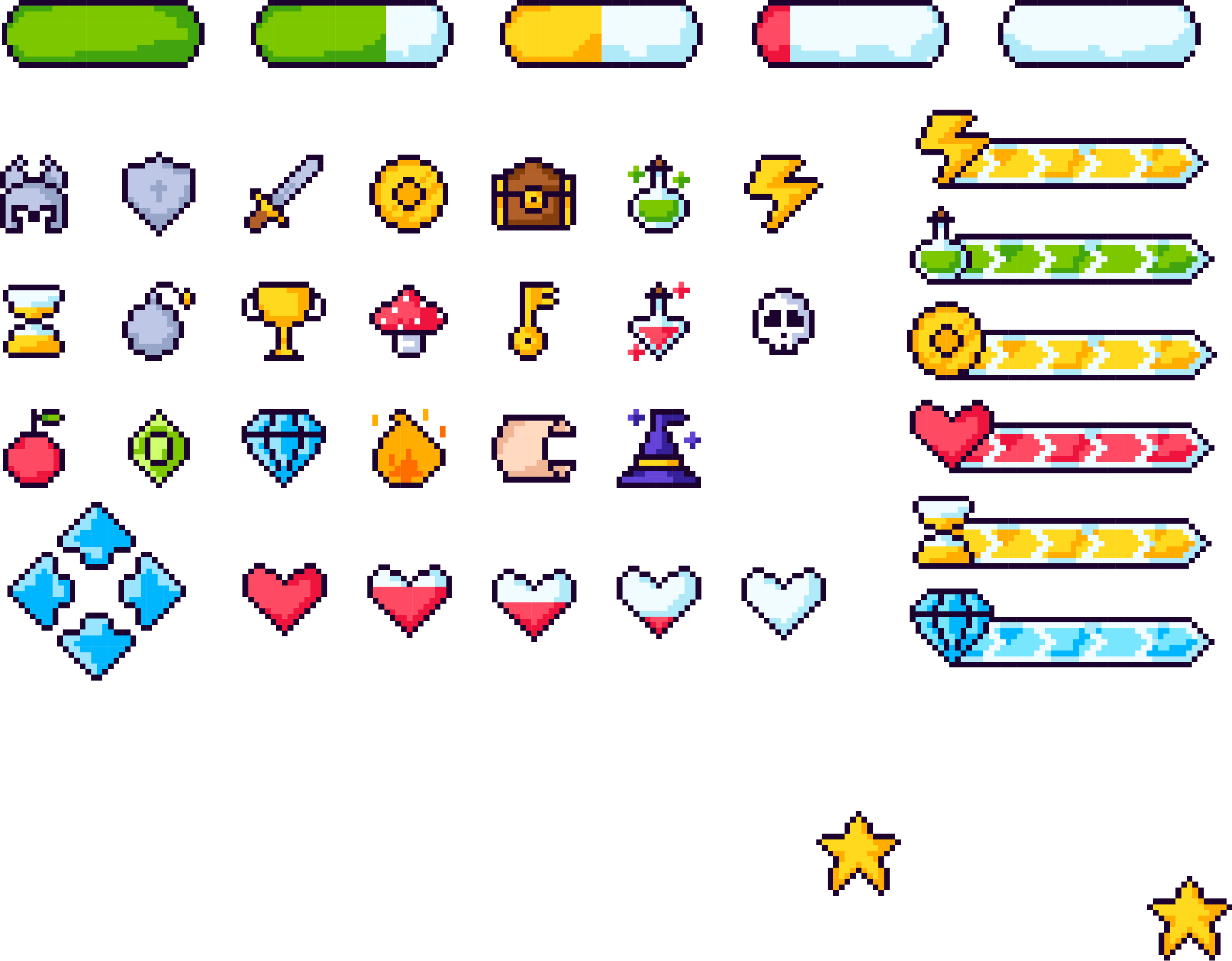 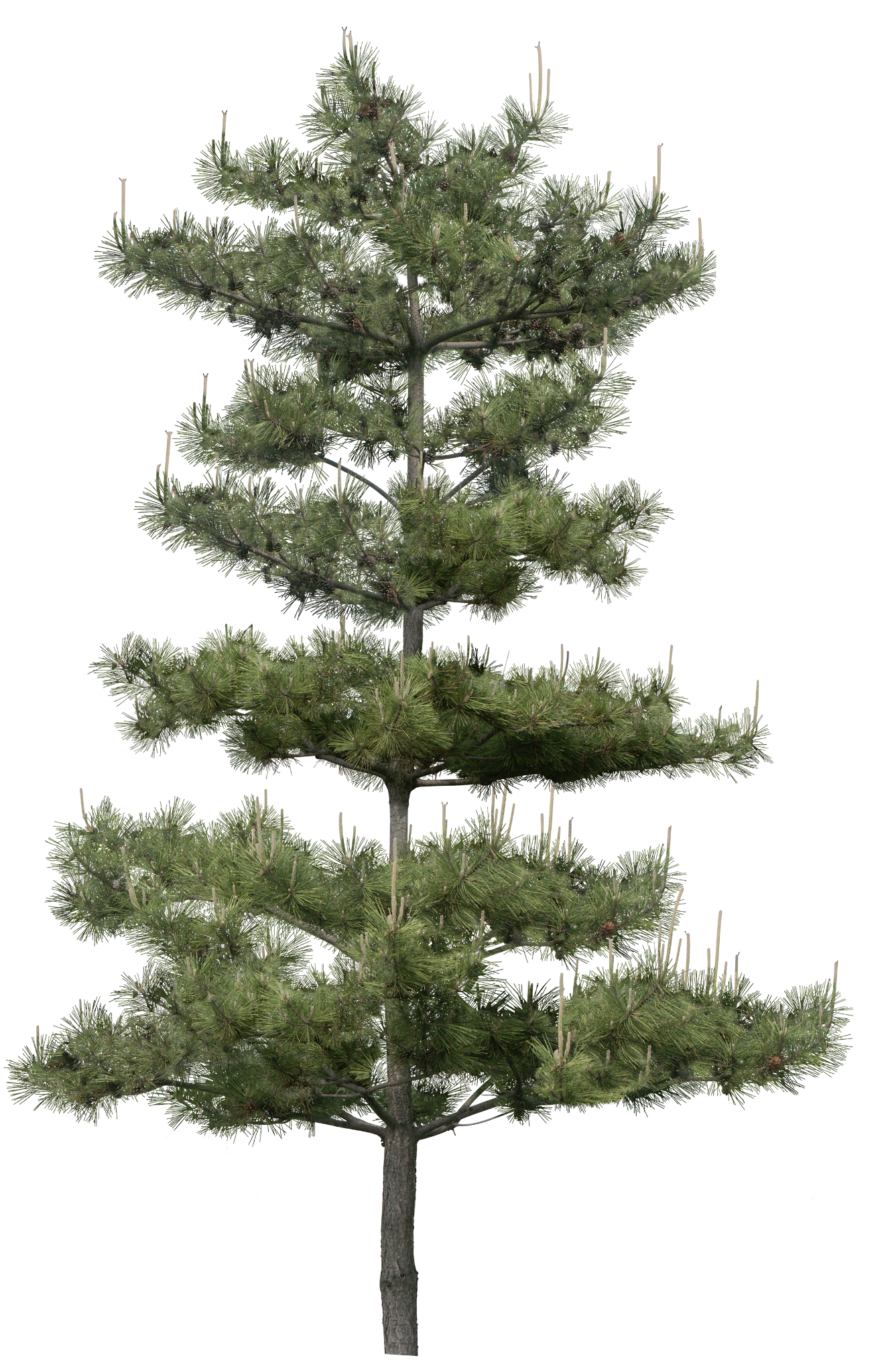 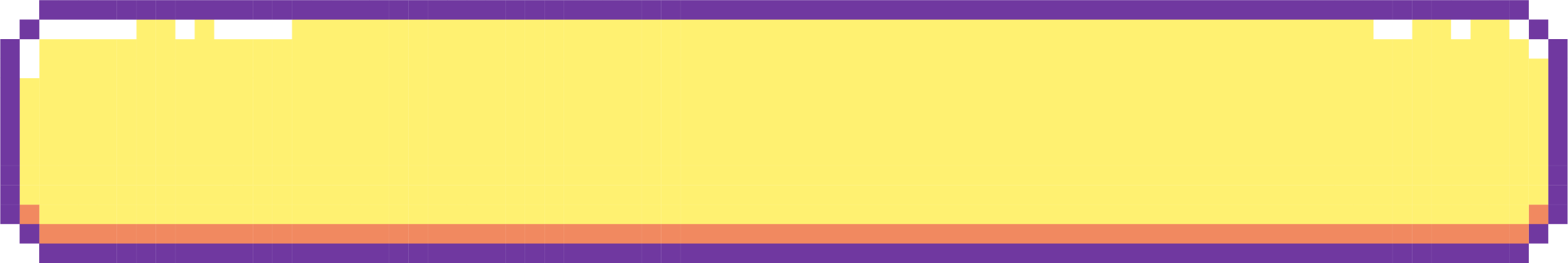 Guess the name of this plant.
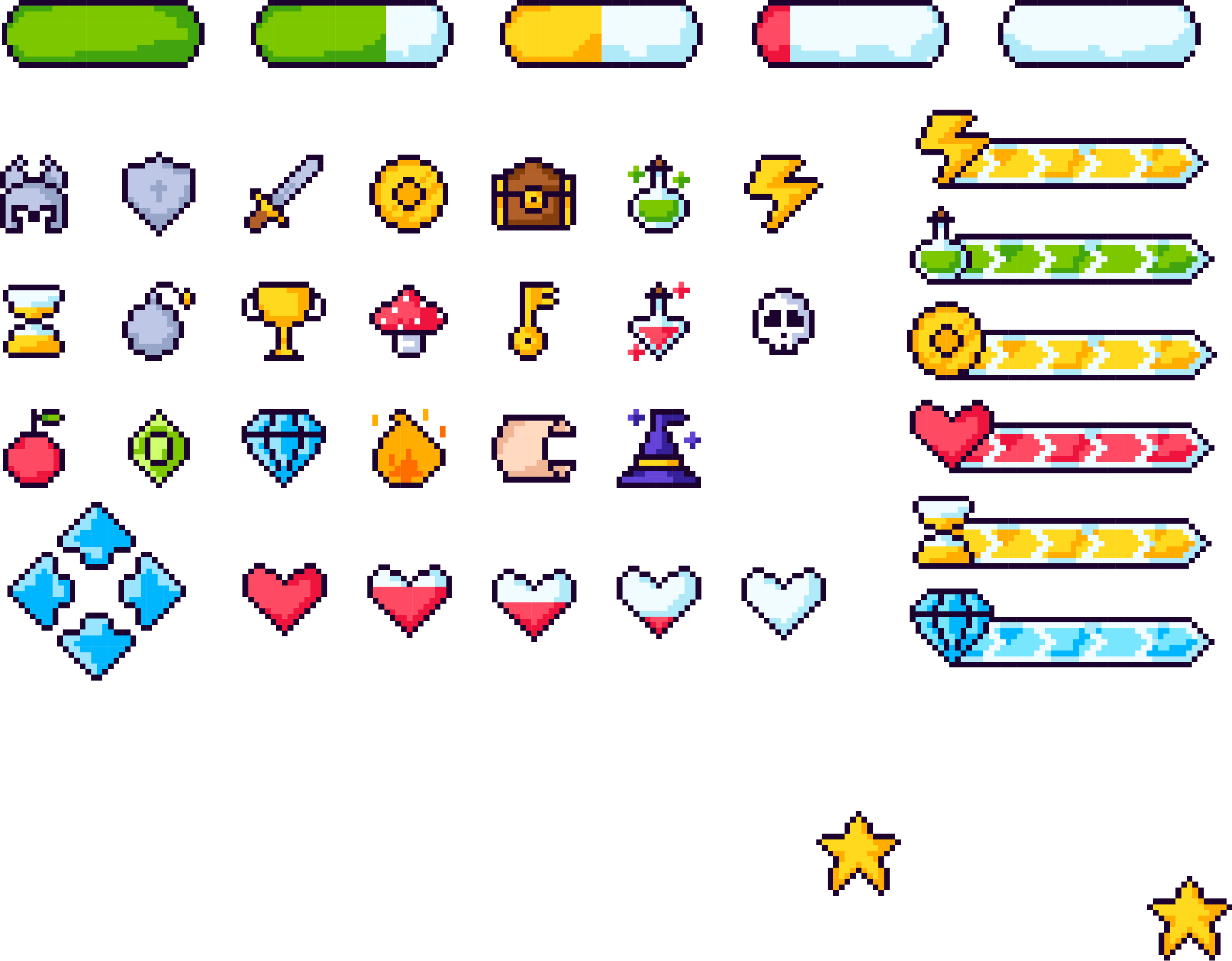 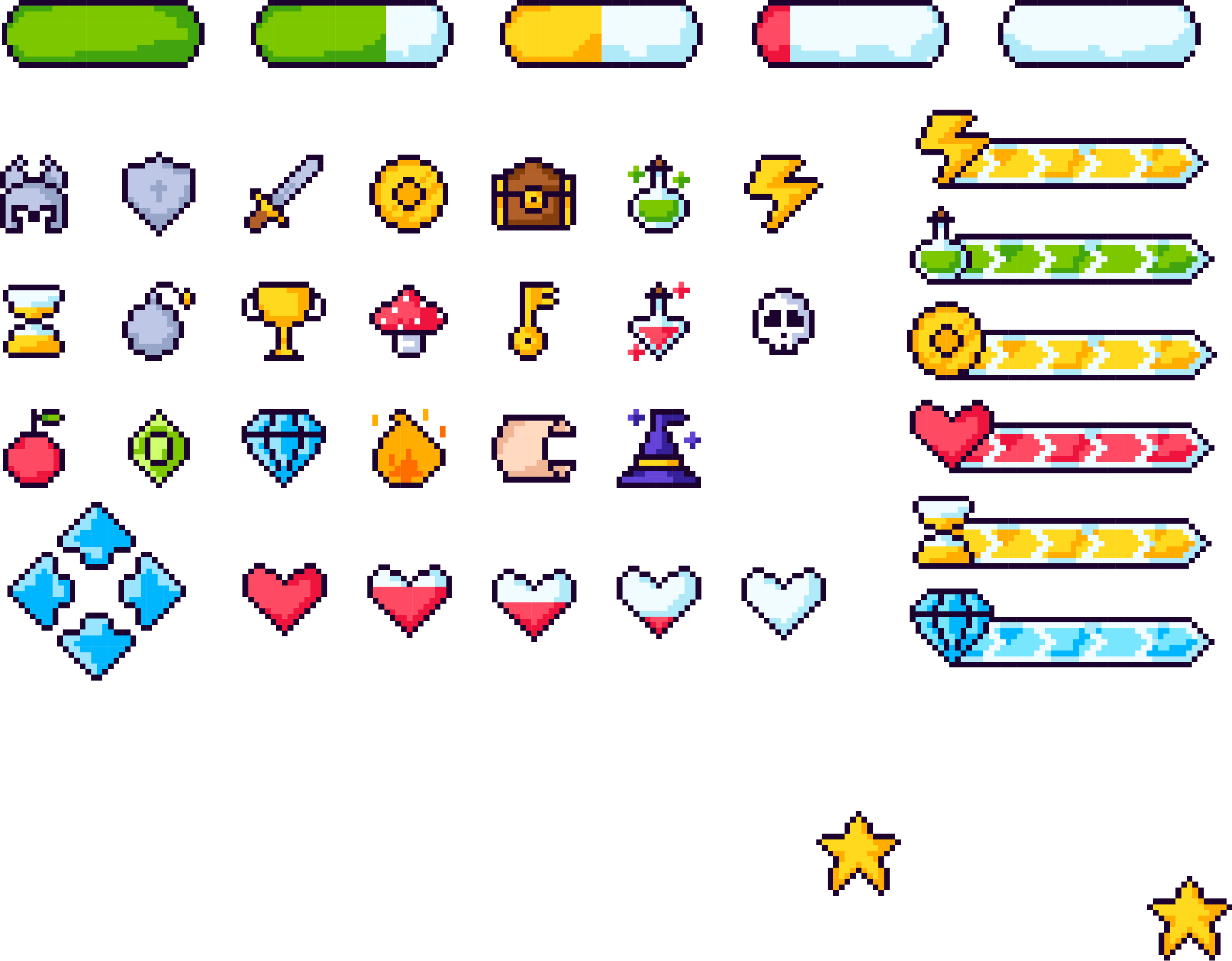 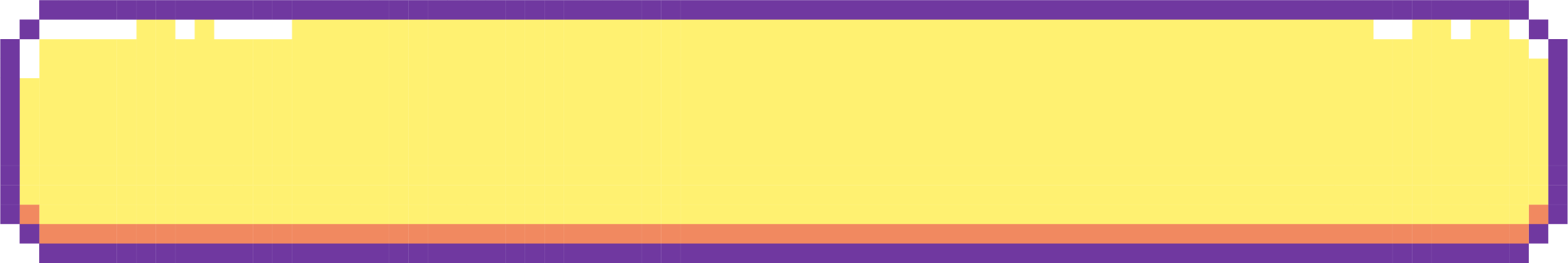 Guess the size of this plant’s seed.
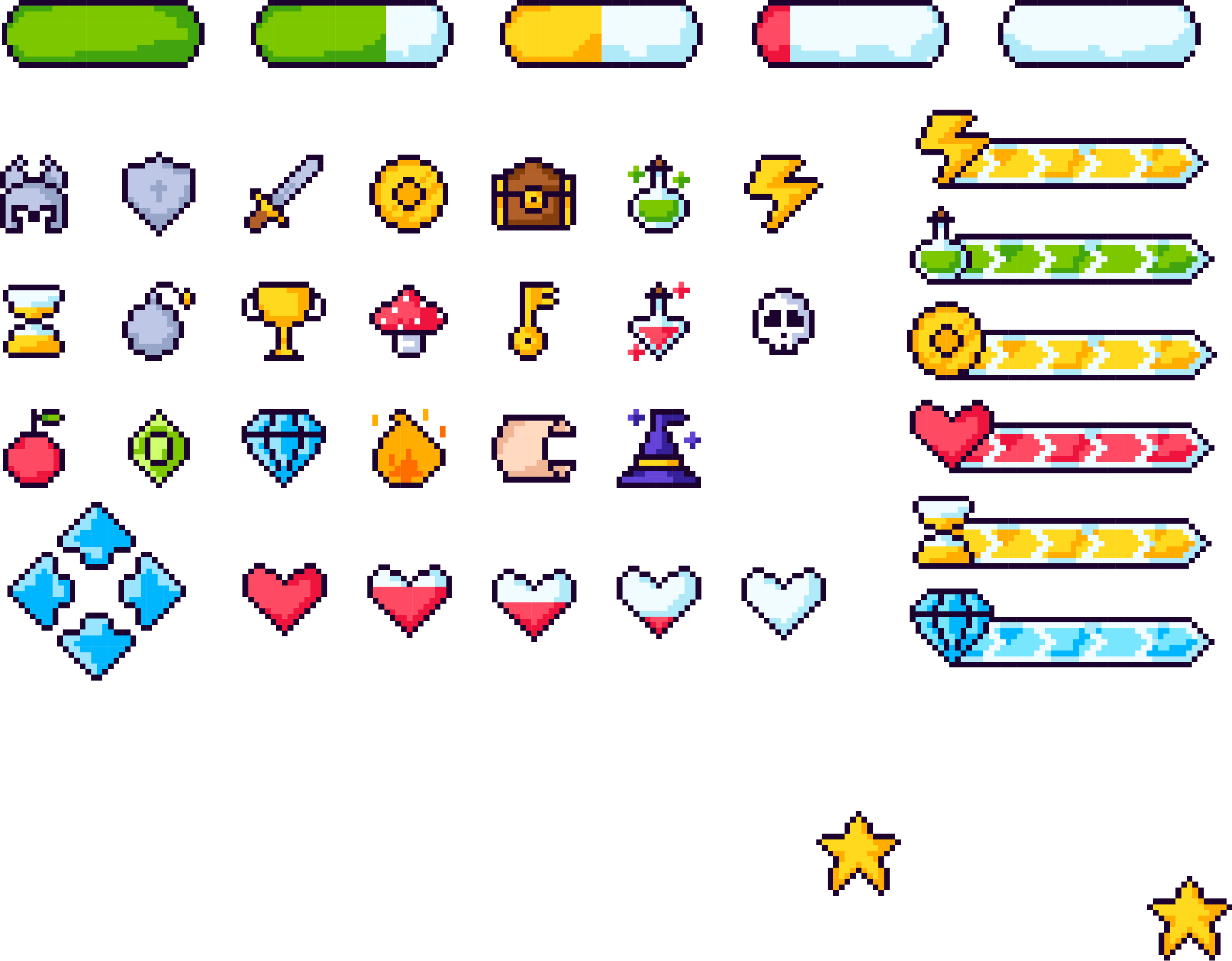 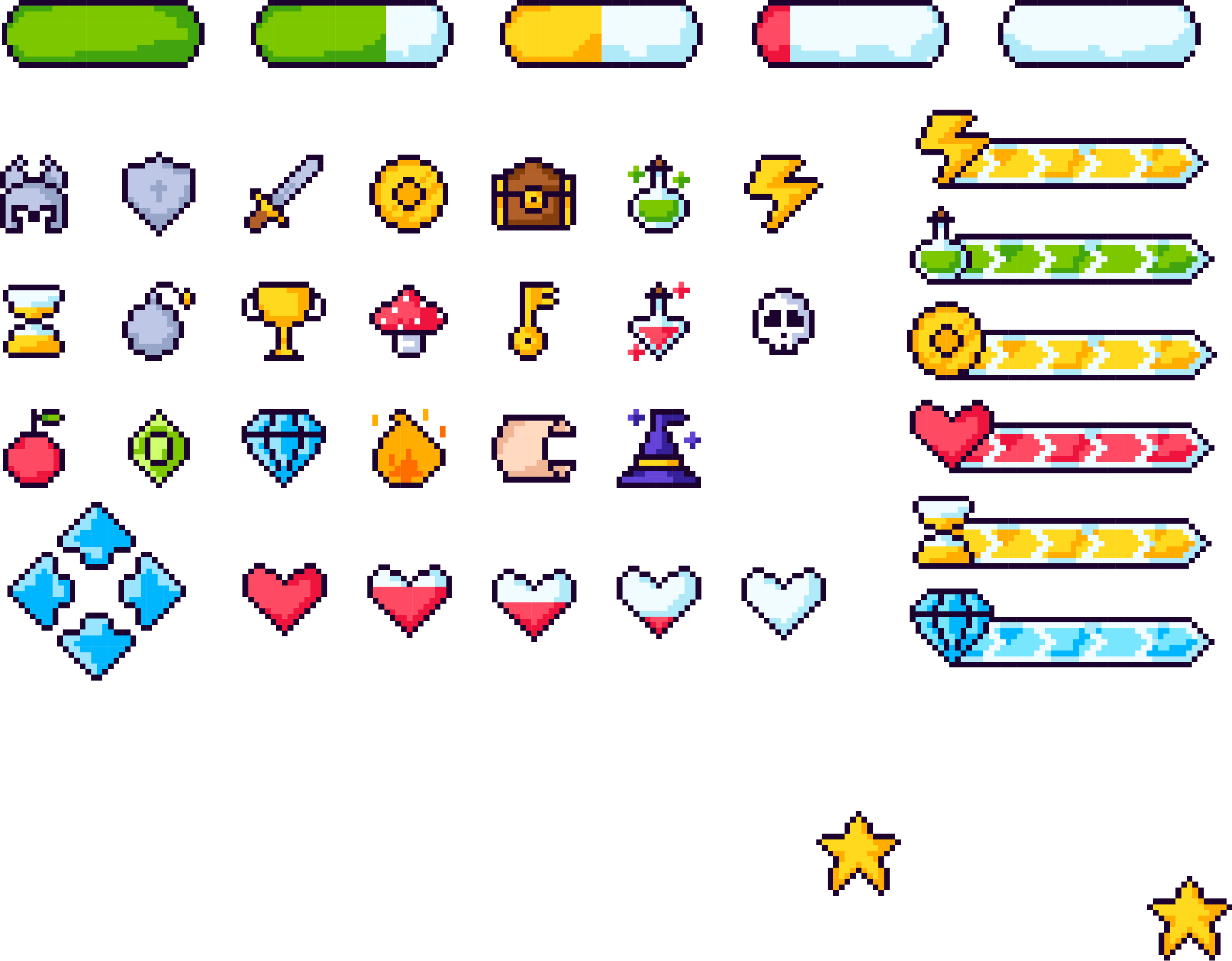 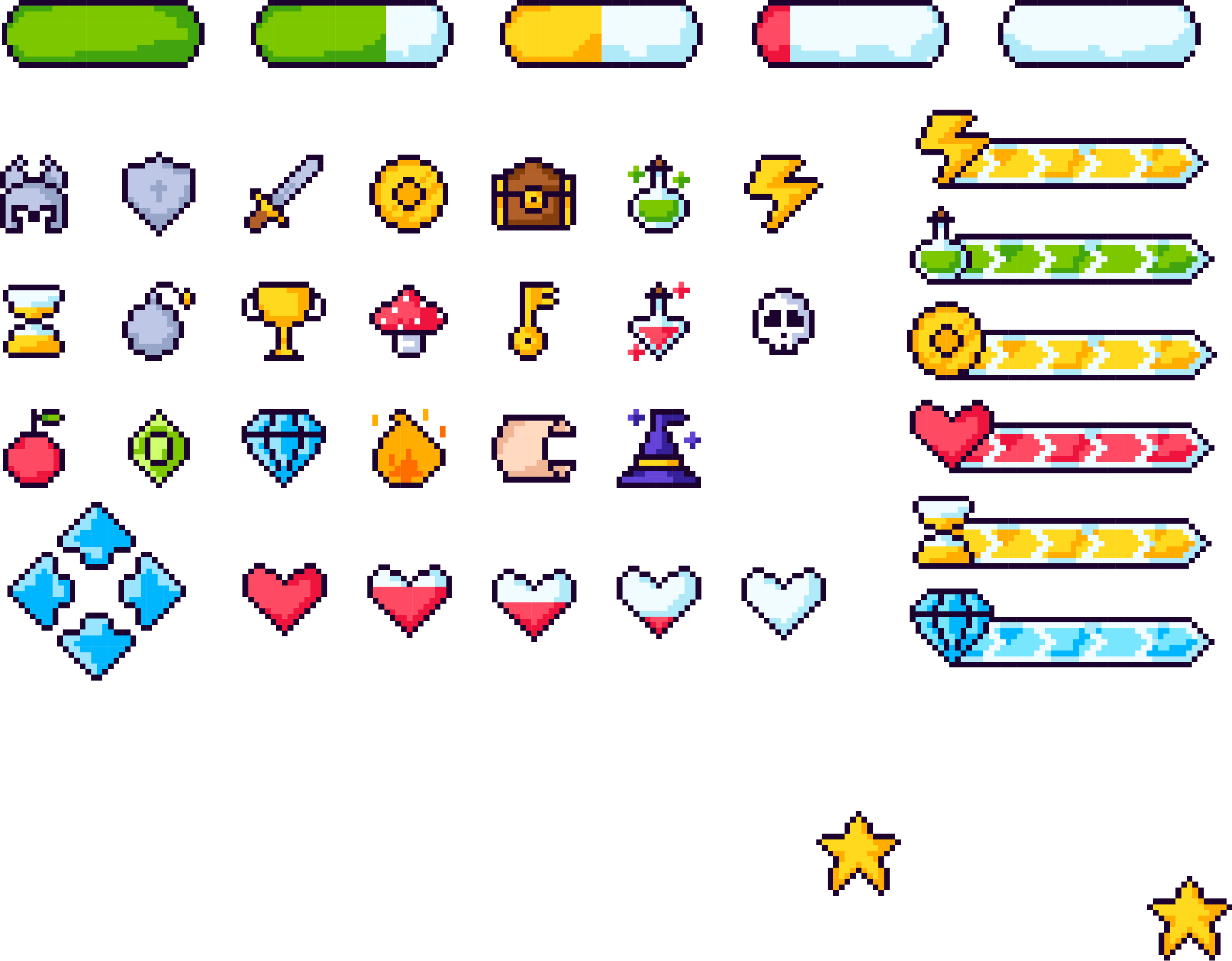 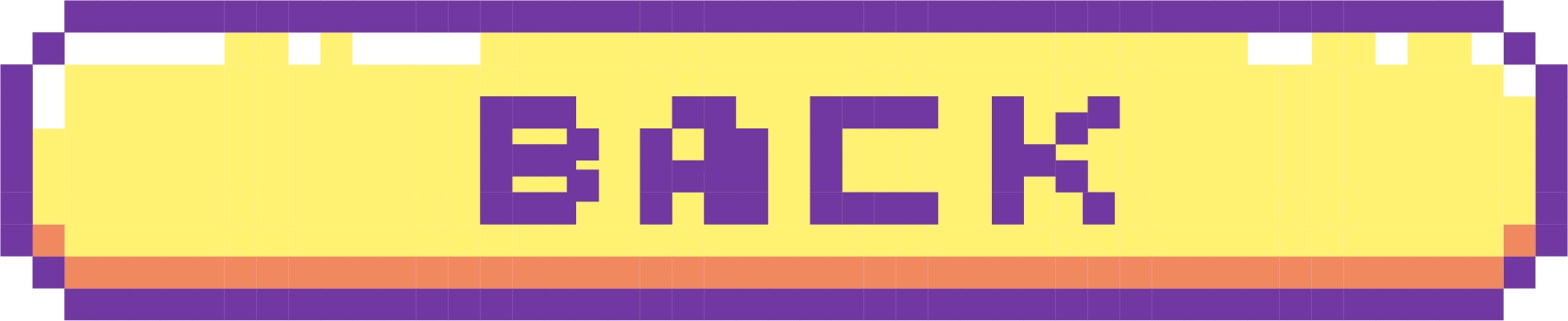 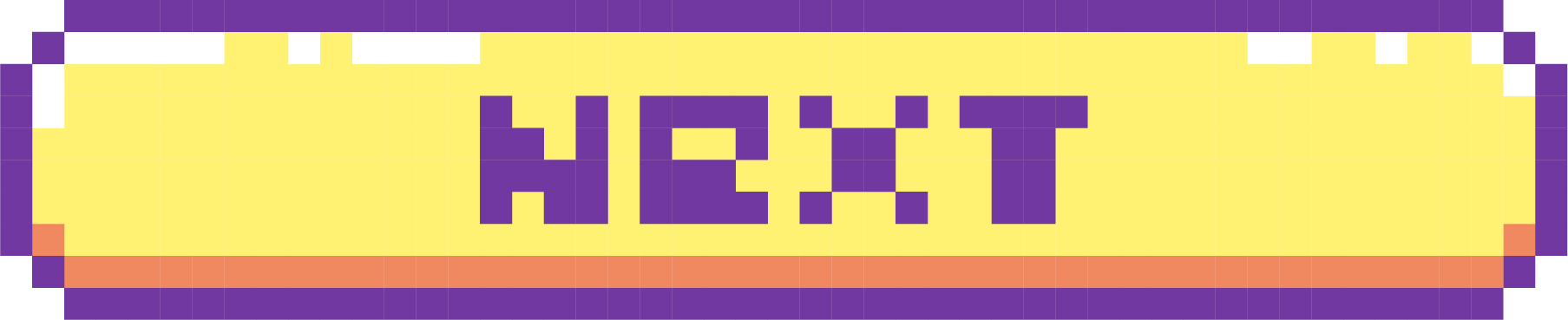 [Speaker Notes: Nature - Christmas Black And White - CleanPNG / KissPNG]
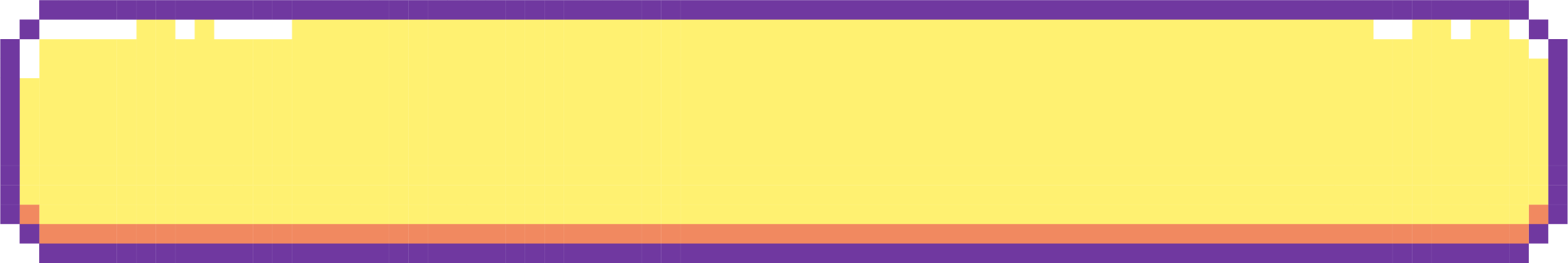 Answers:
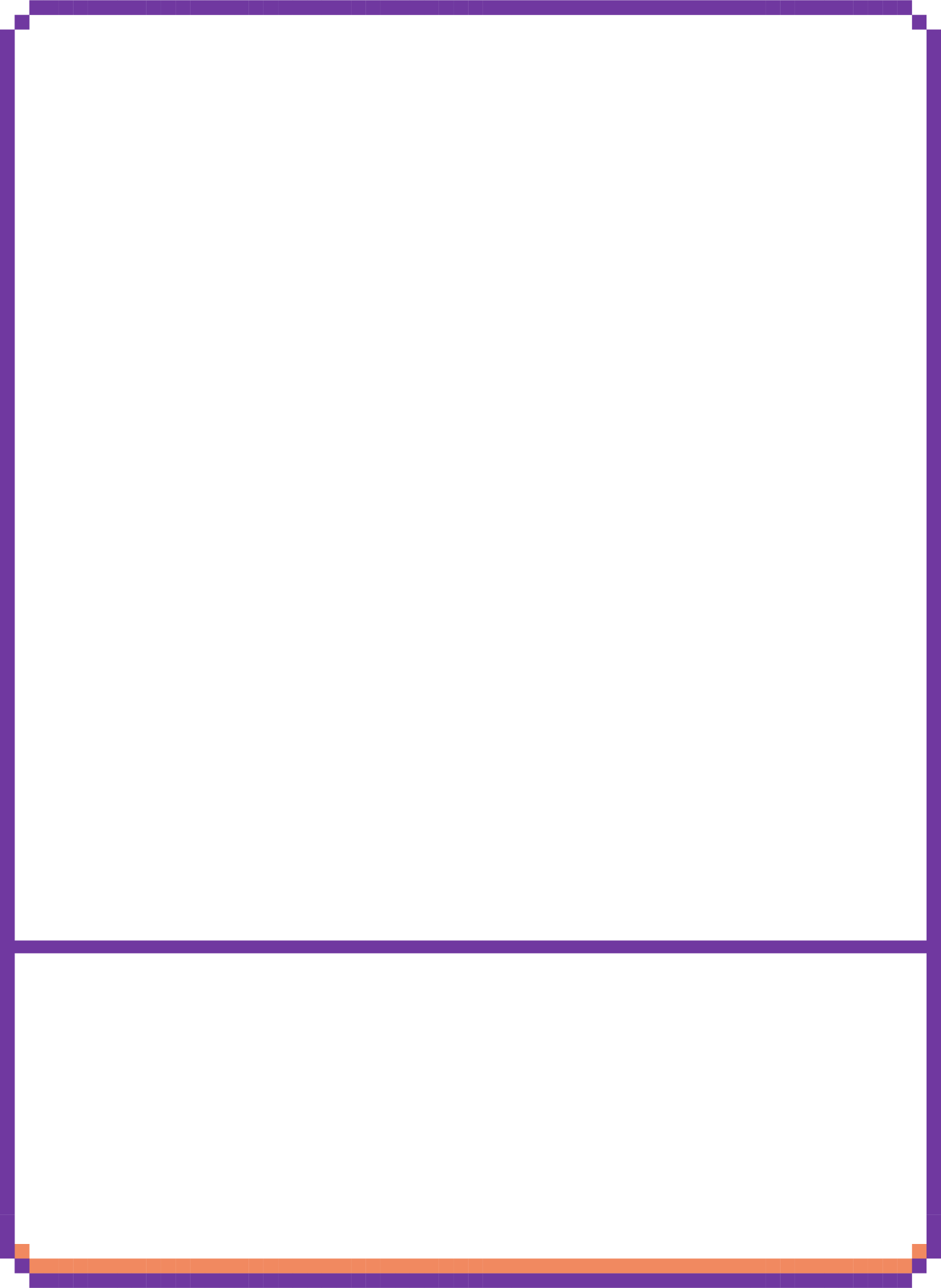 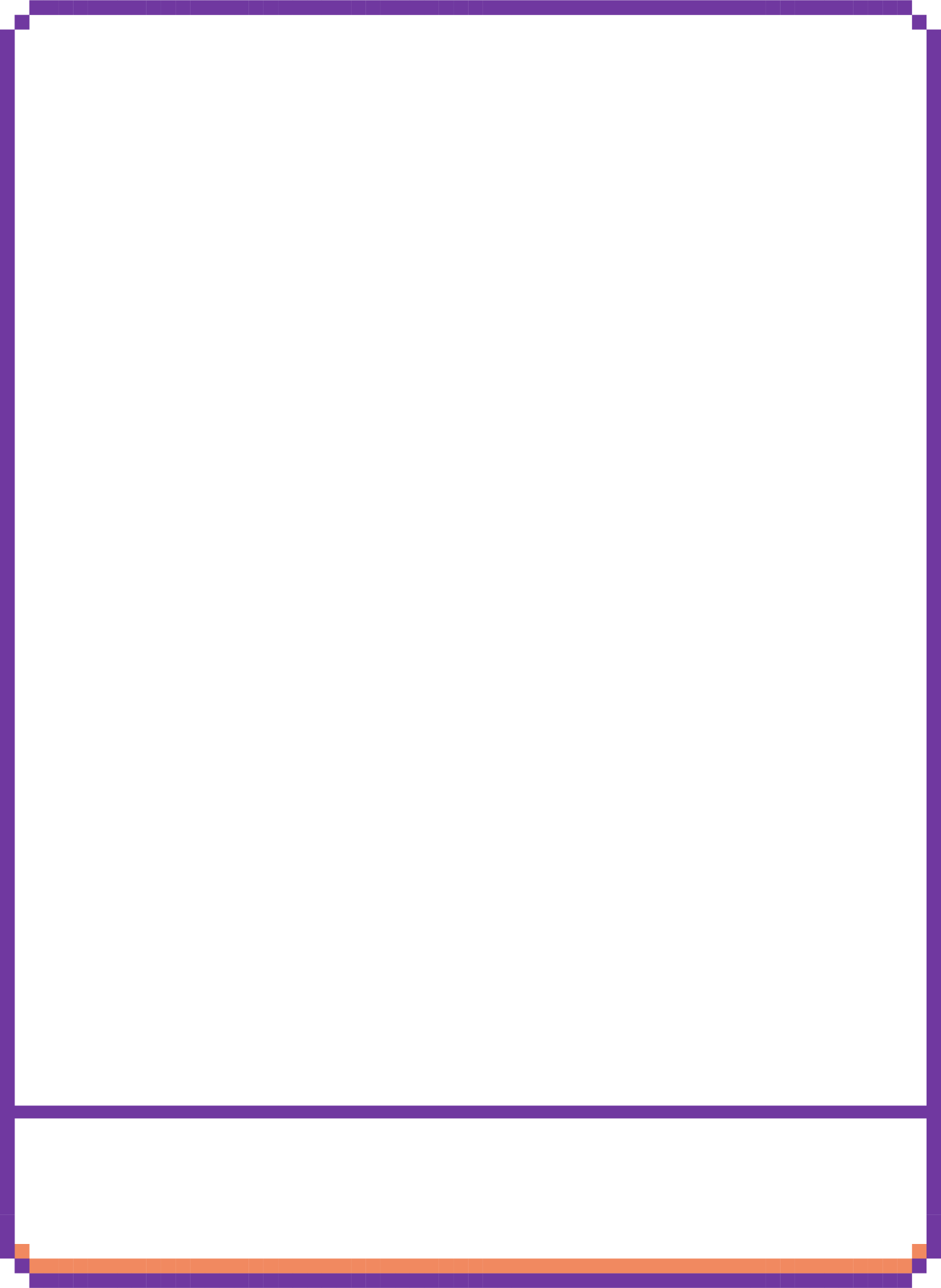 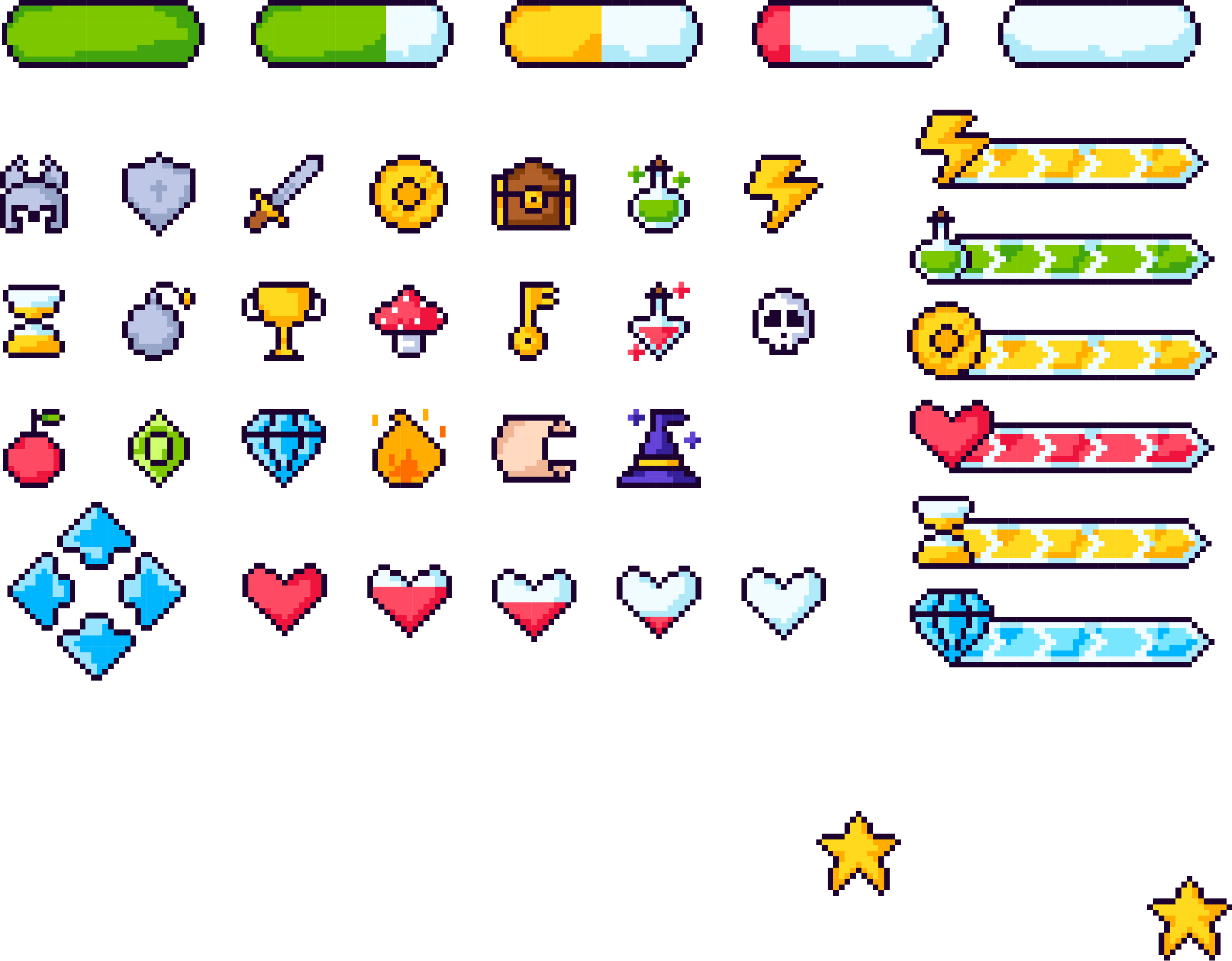 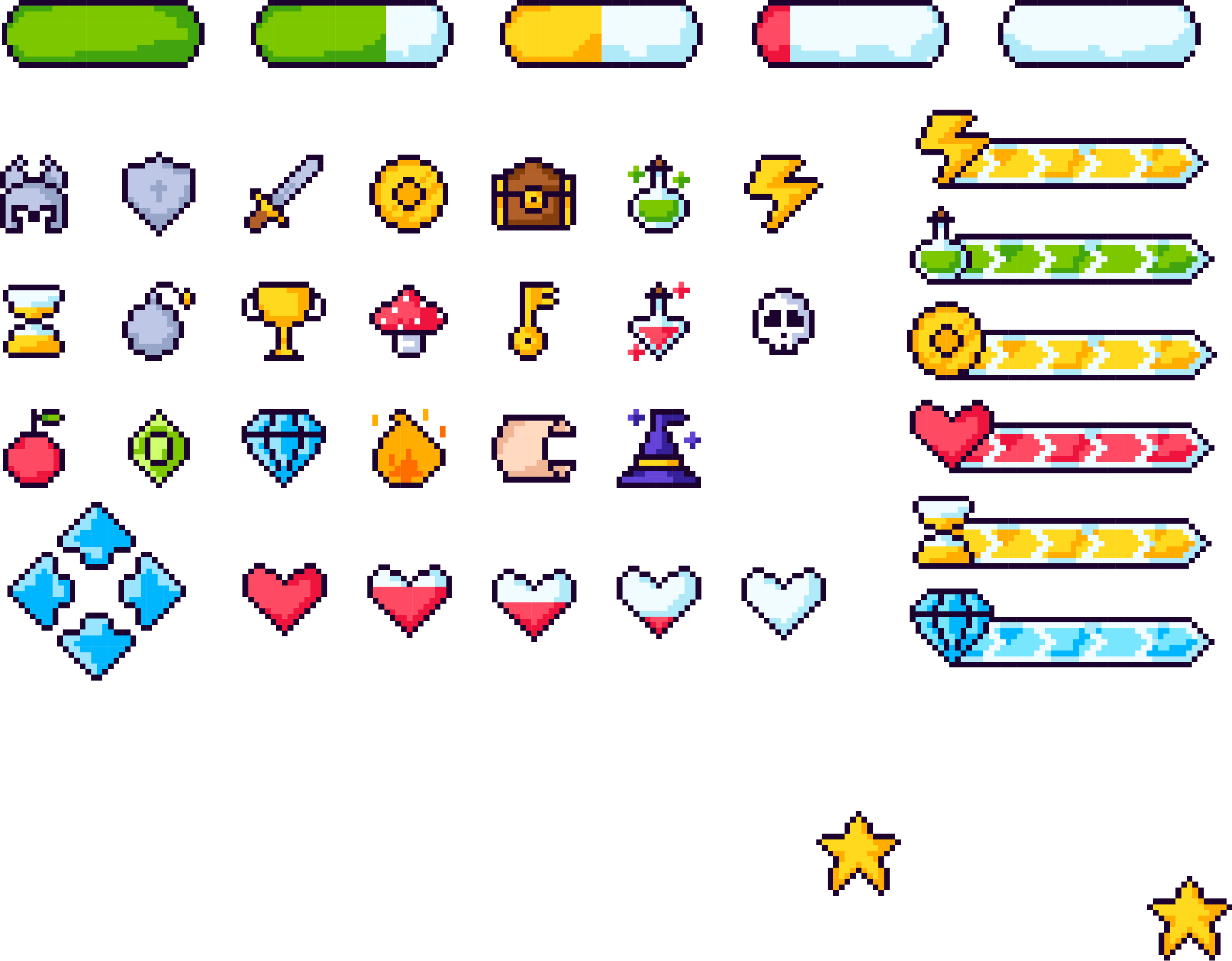 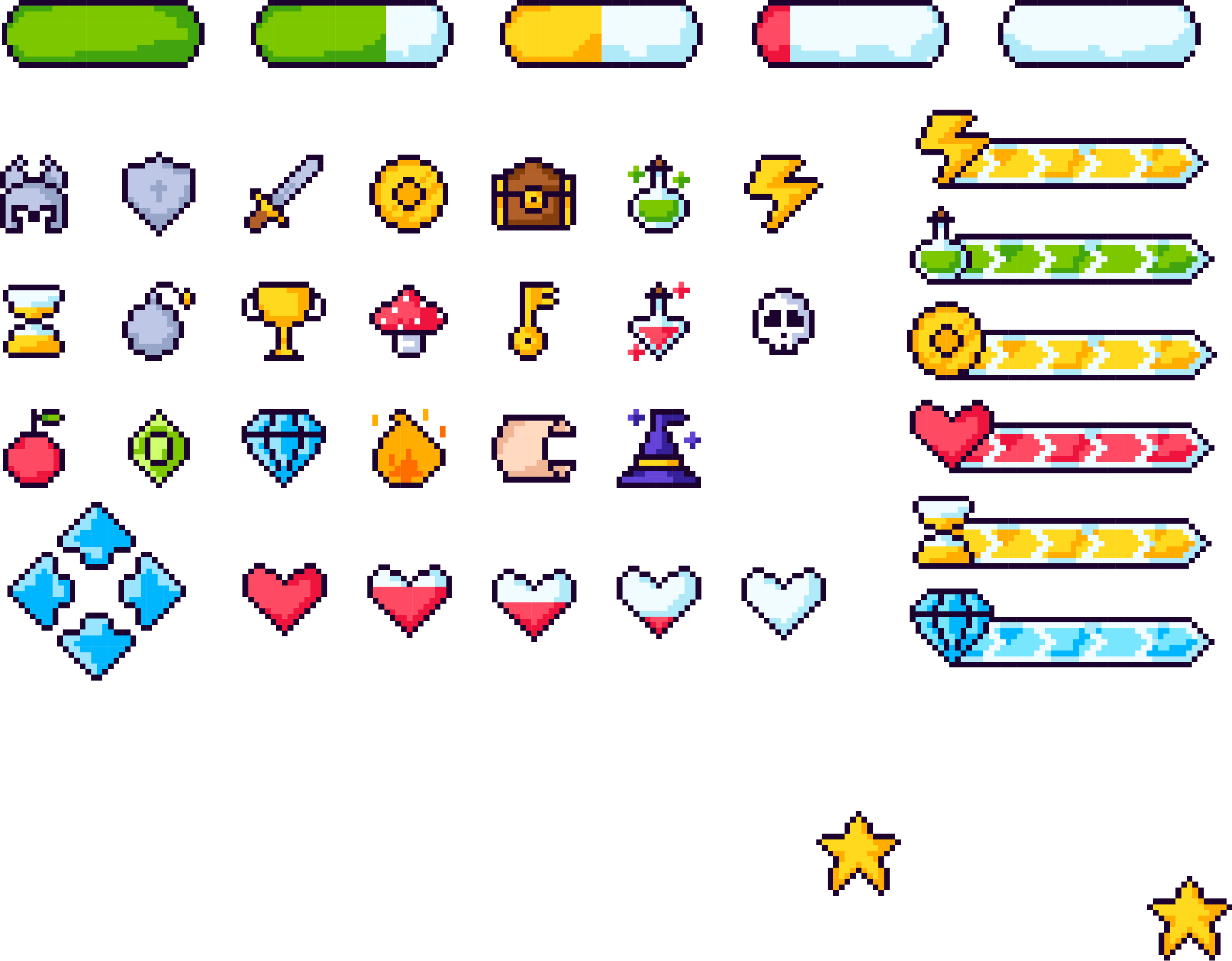 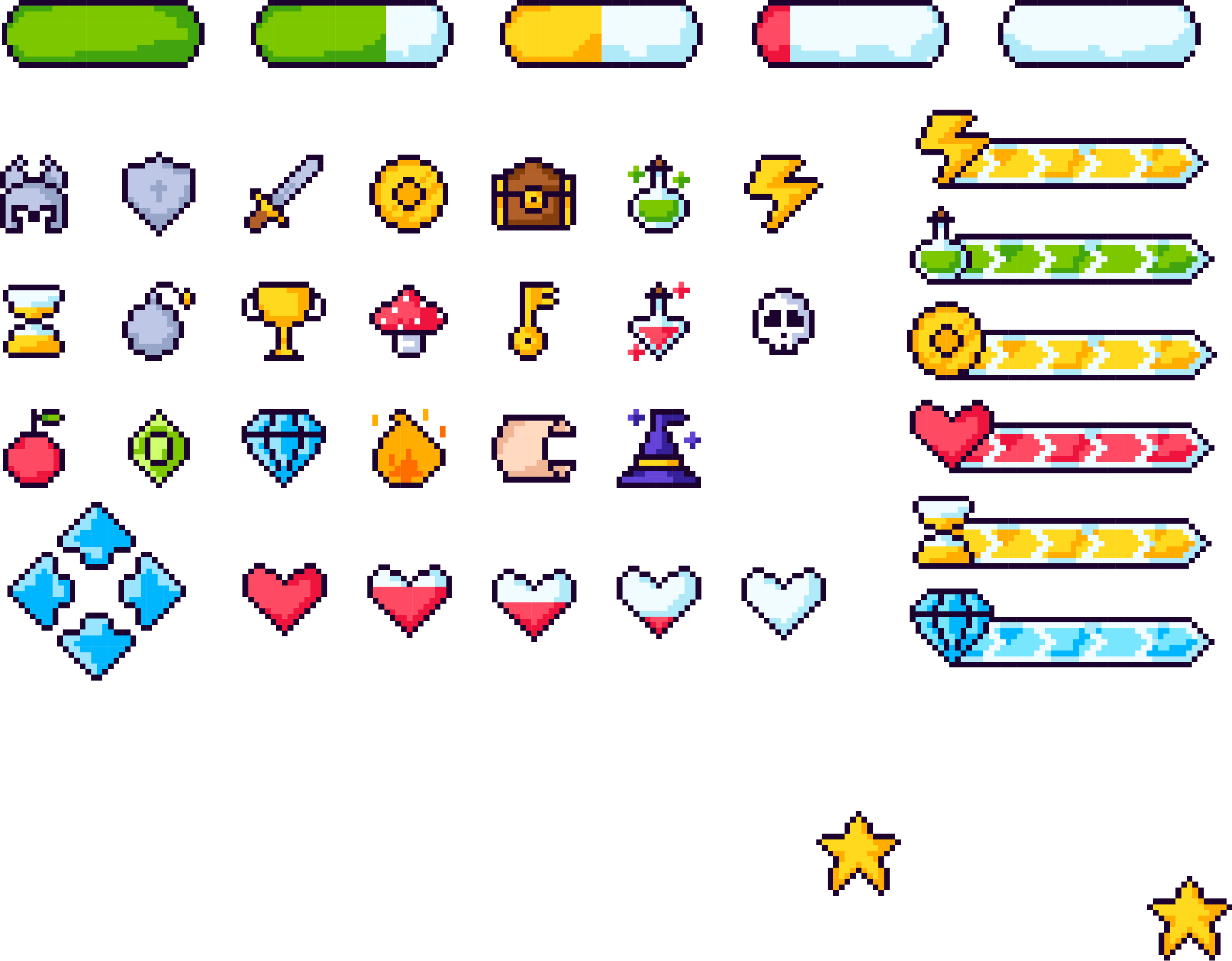 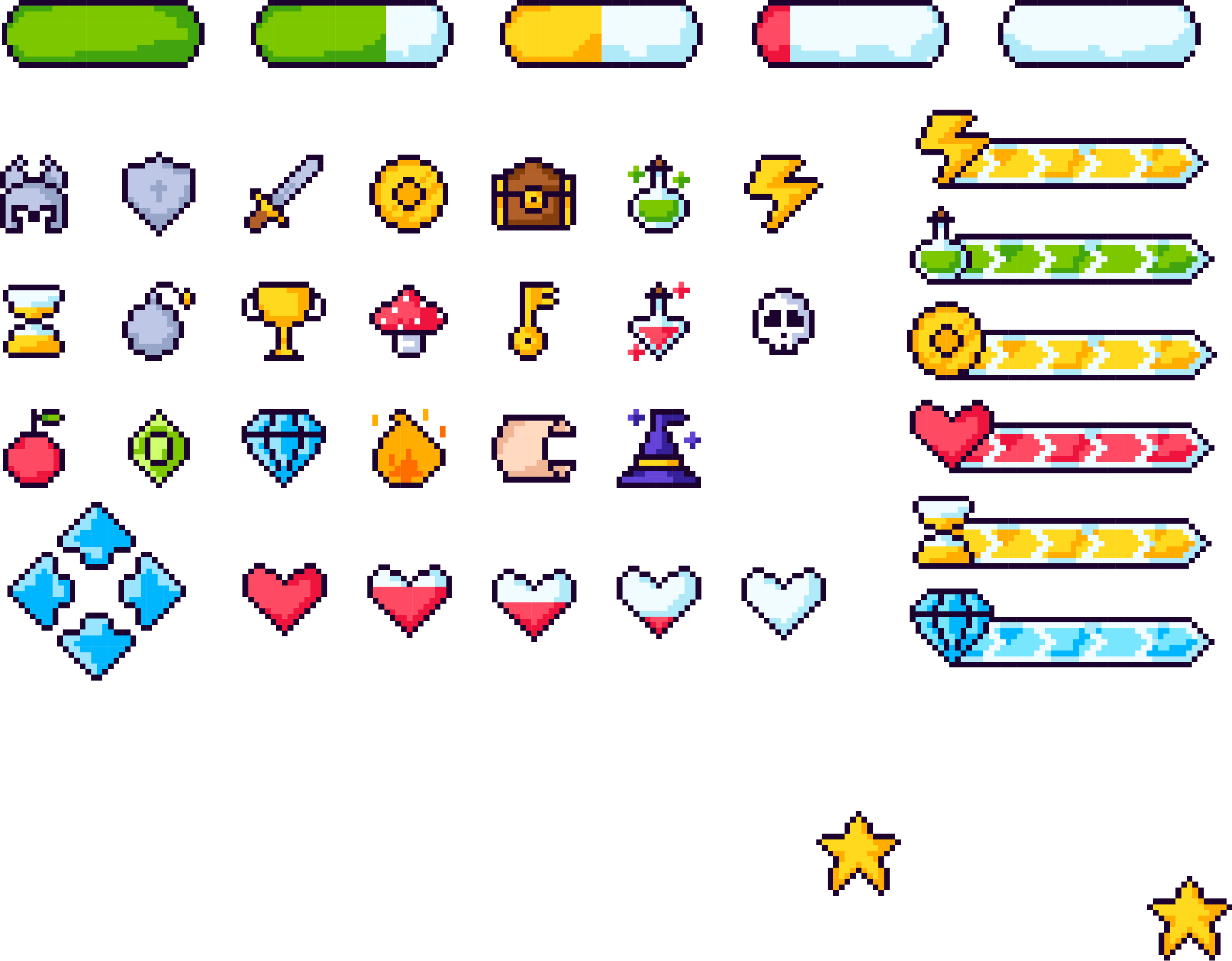 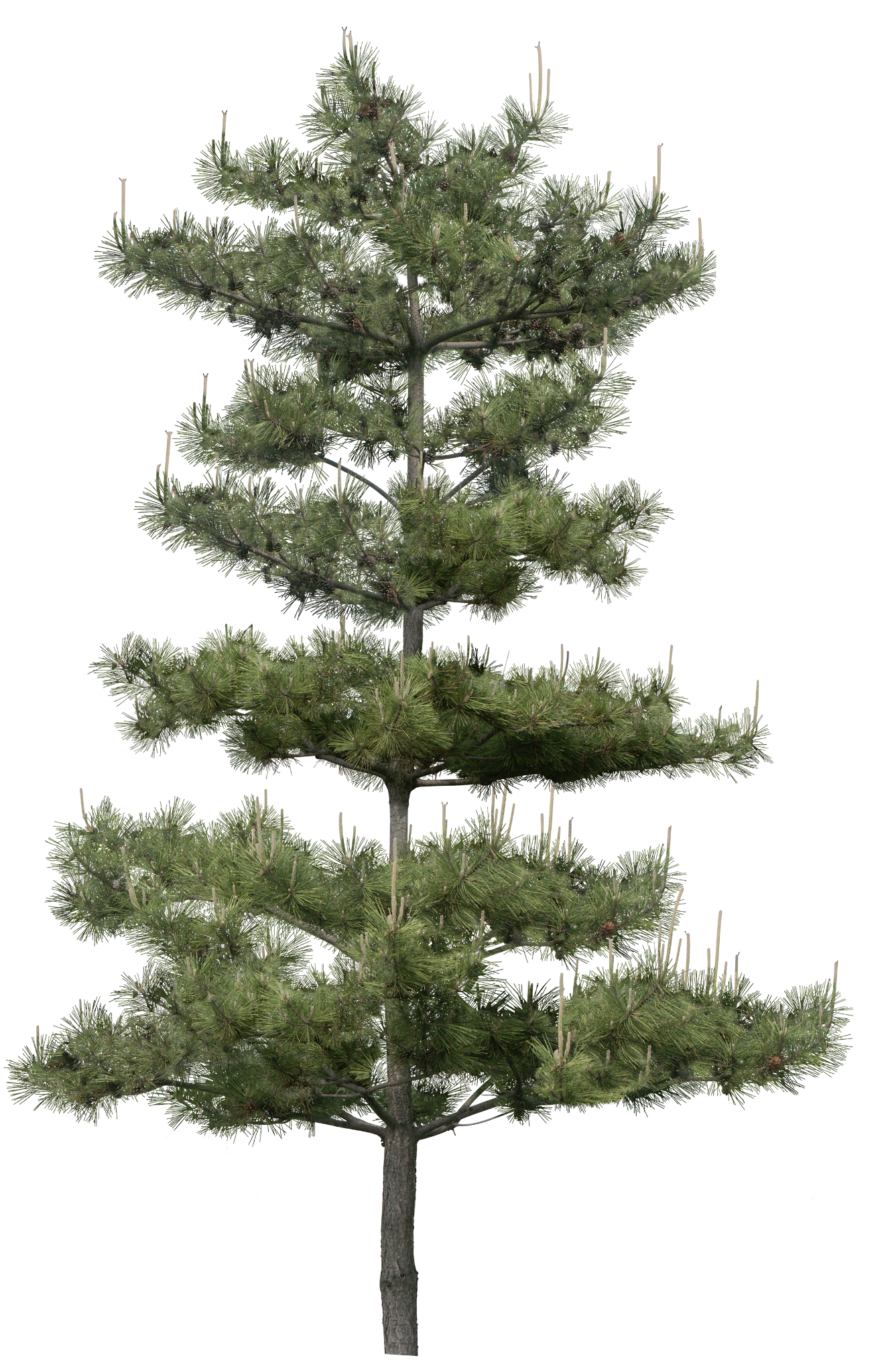 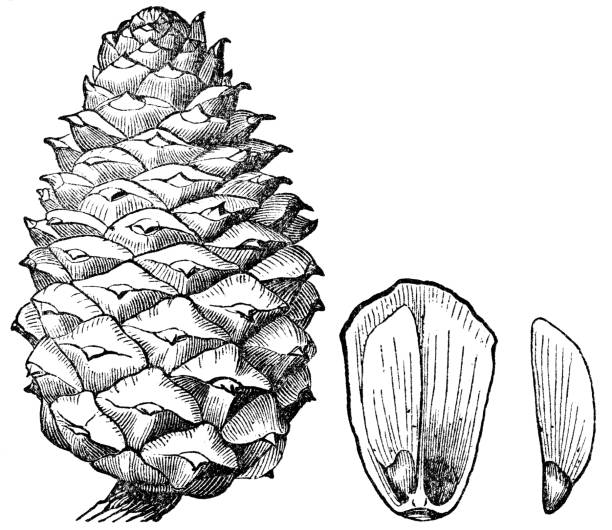 The seed of the pitch pine can only be released or accessed when the pine cone opens up.
PITCH PINE
[Speaker Notes: Nature - Christmas Black And White - CleanPNG / KissPNG
https://media.istockphoto.com/id/1423436384/vector/pitch-pine-tree-pine-cone-seperated-scale-seed-19th-century.jpg?s=612x612&w=0&k=20&c=JLGyPDI1MqiF9QcvKB_mUZAFy_5Qa6Pb-ap9ltswYJg=]
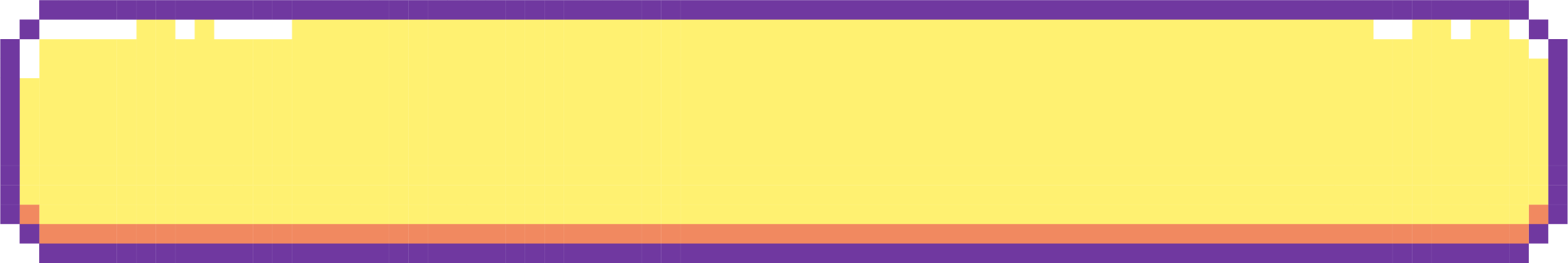 Questions:
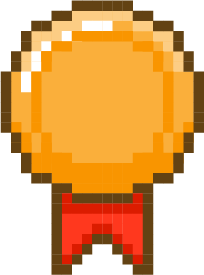 This is a native dune plant!
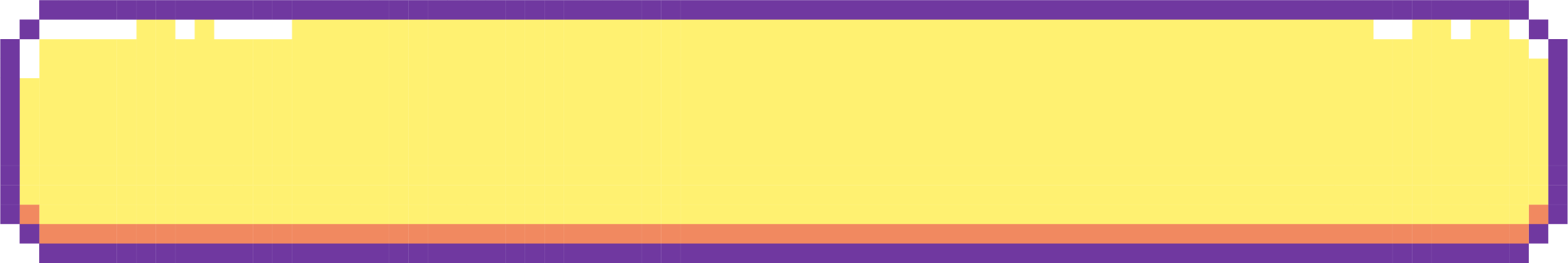 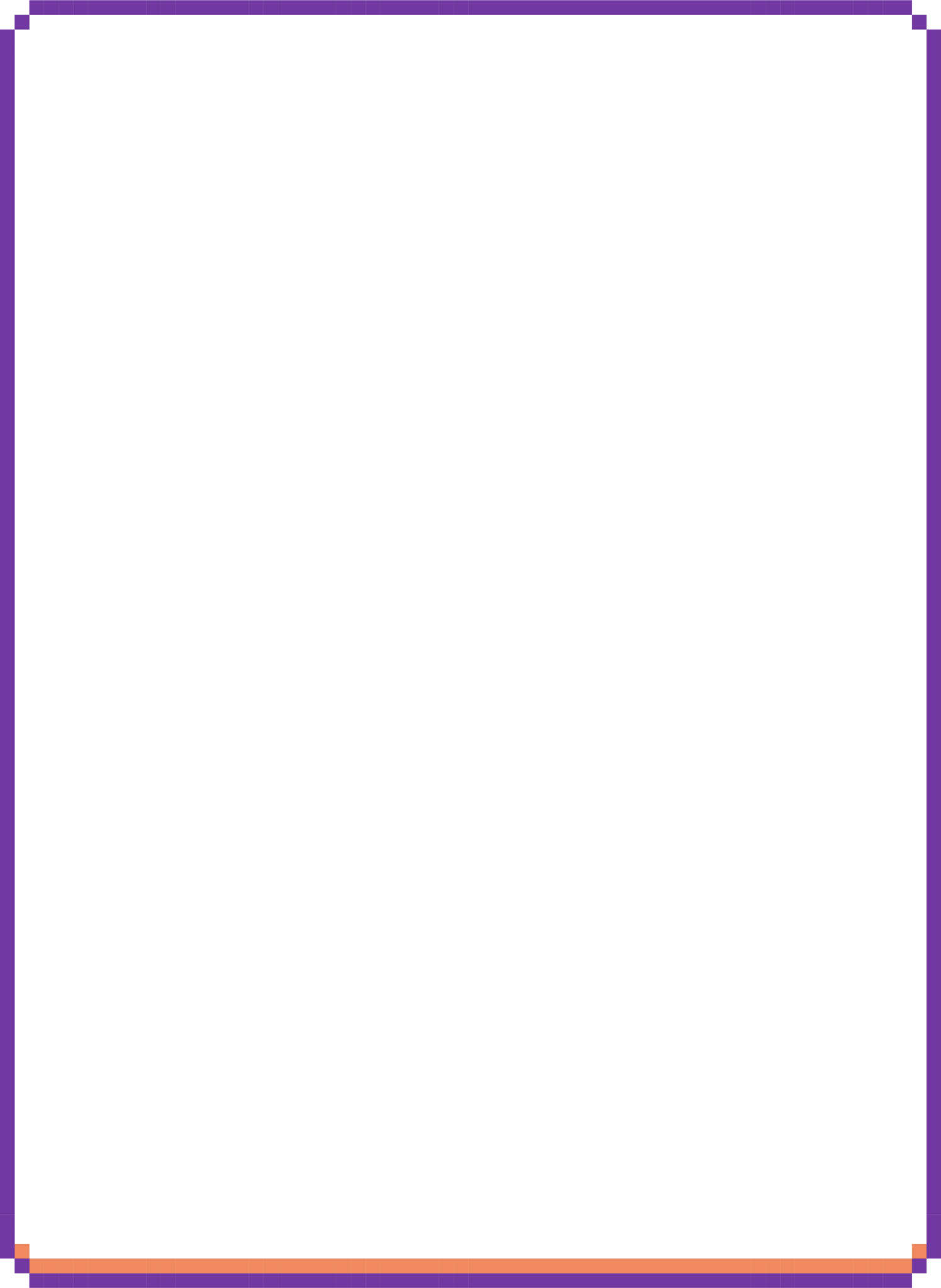 Identity the colors of this plant.
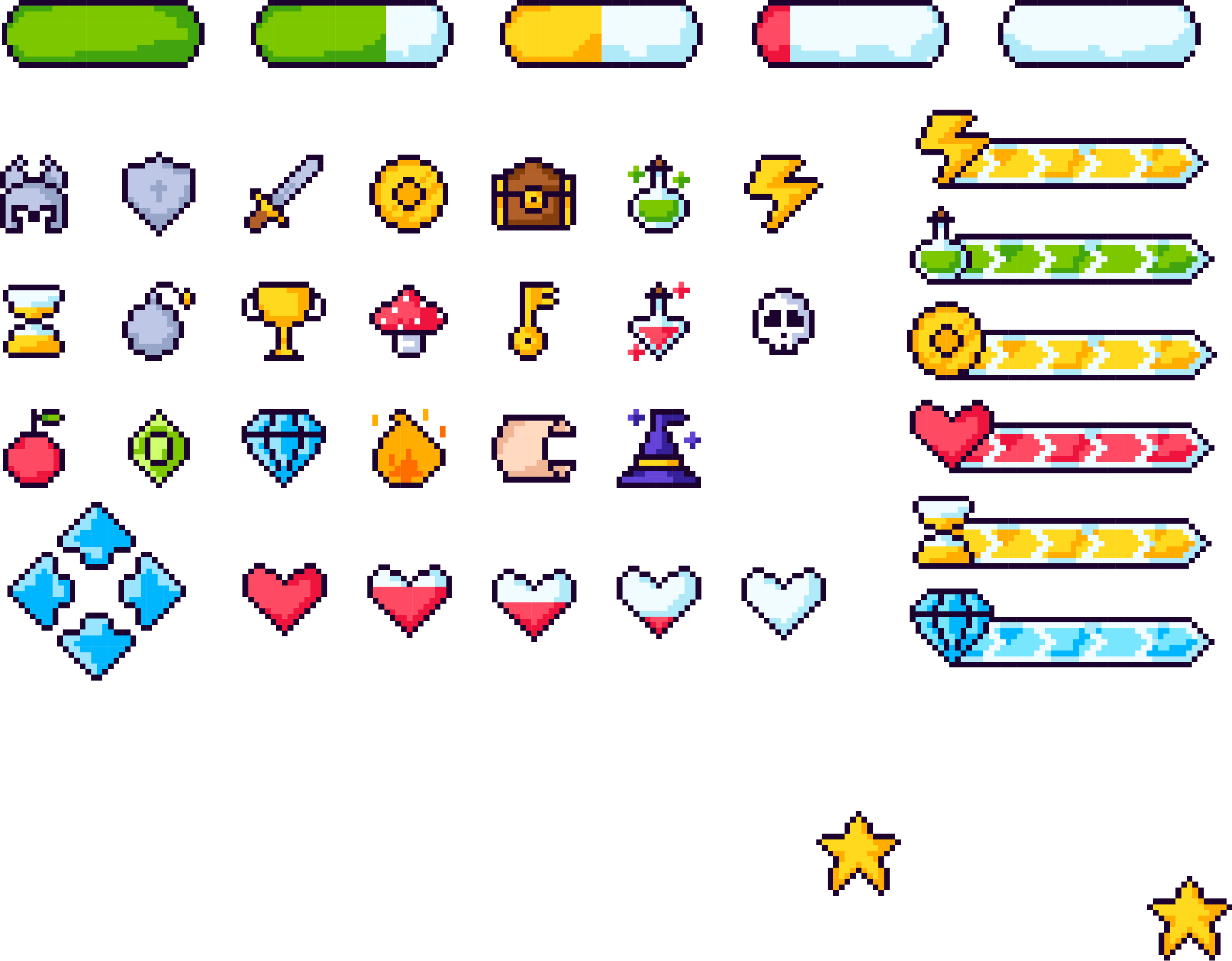 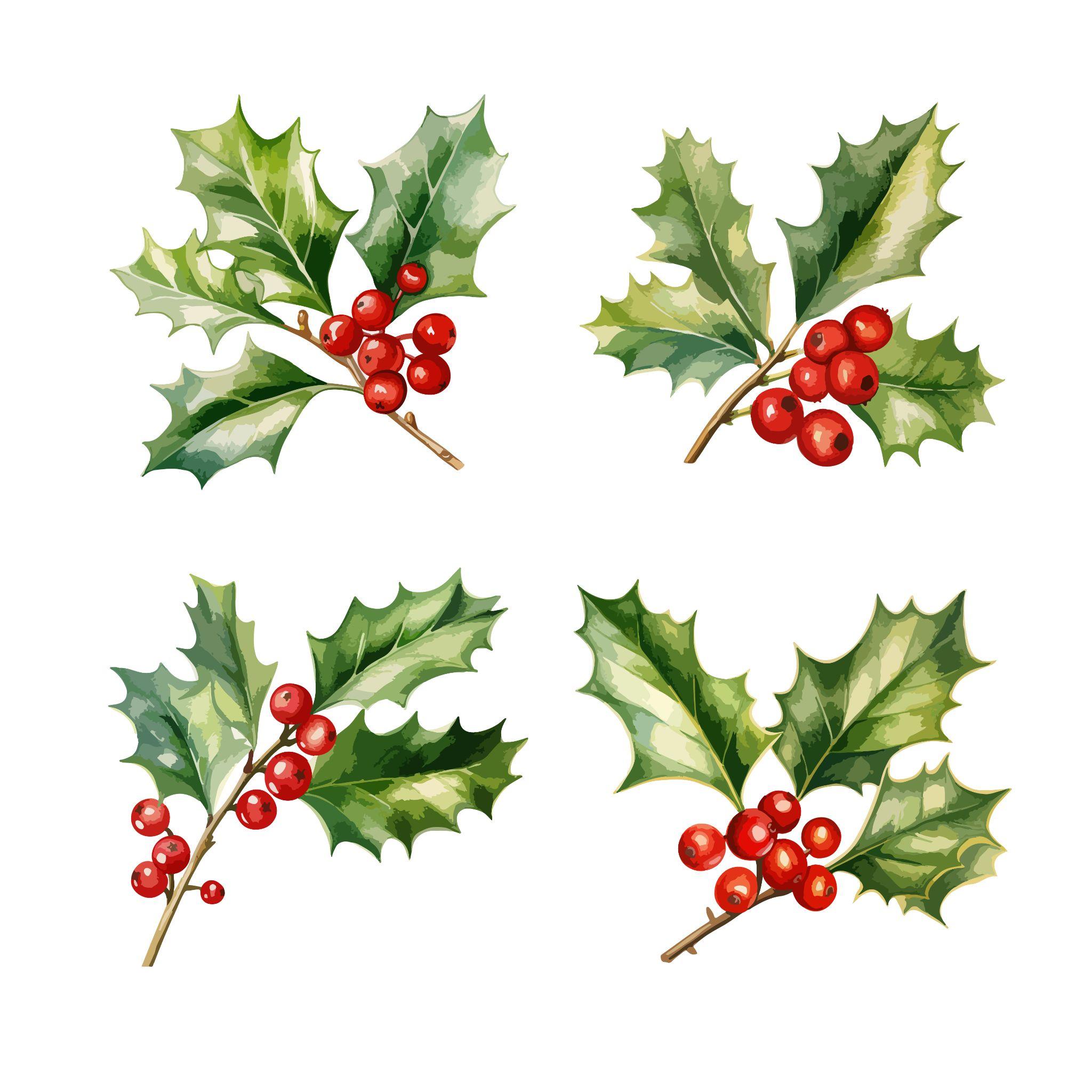 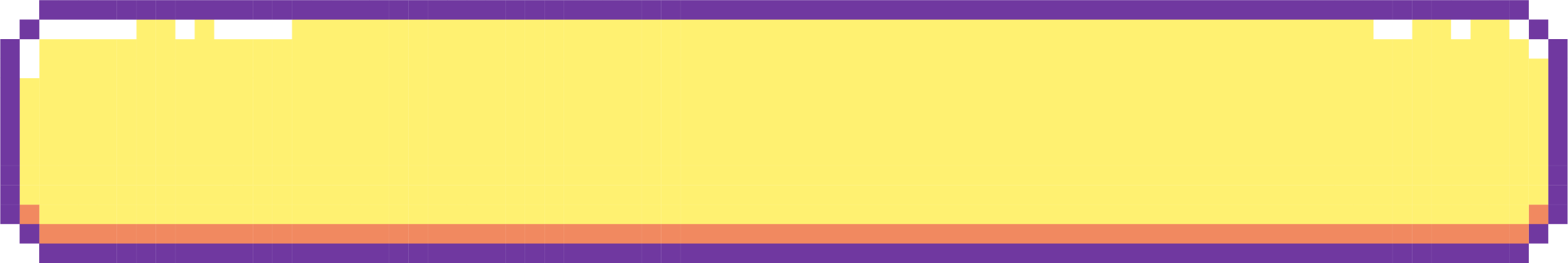 Guess the name of this plant.
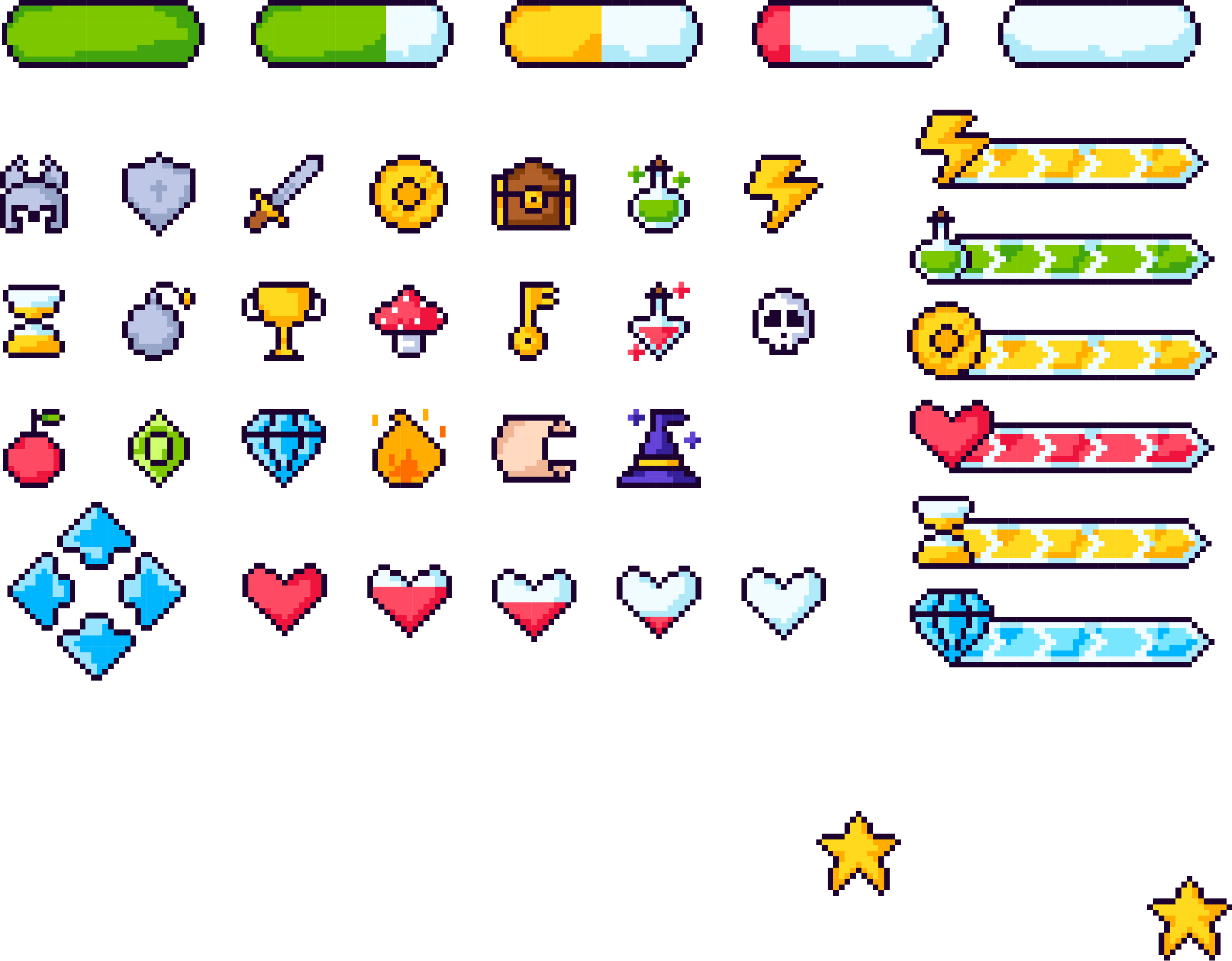 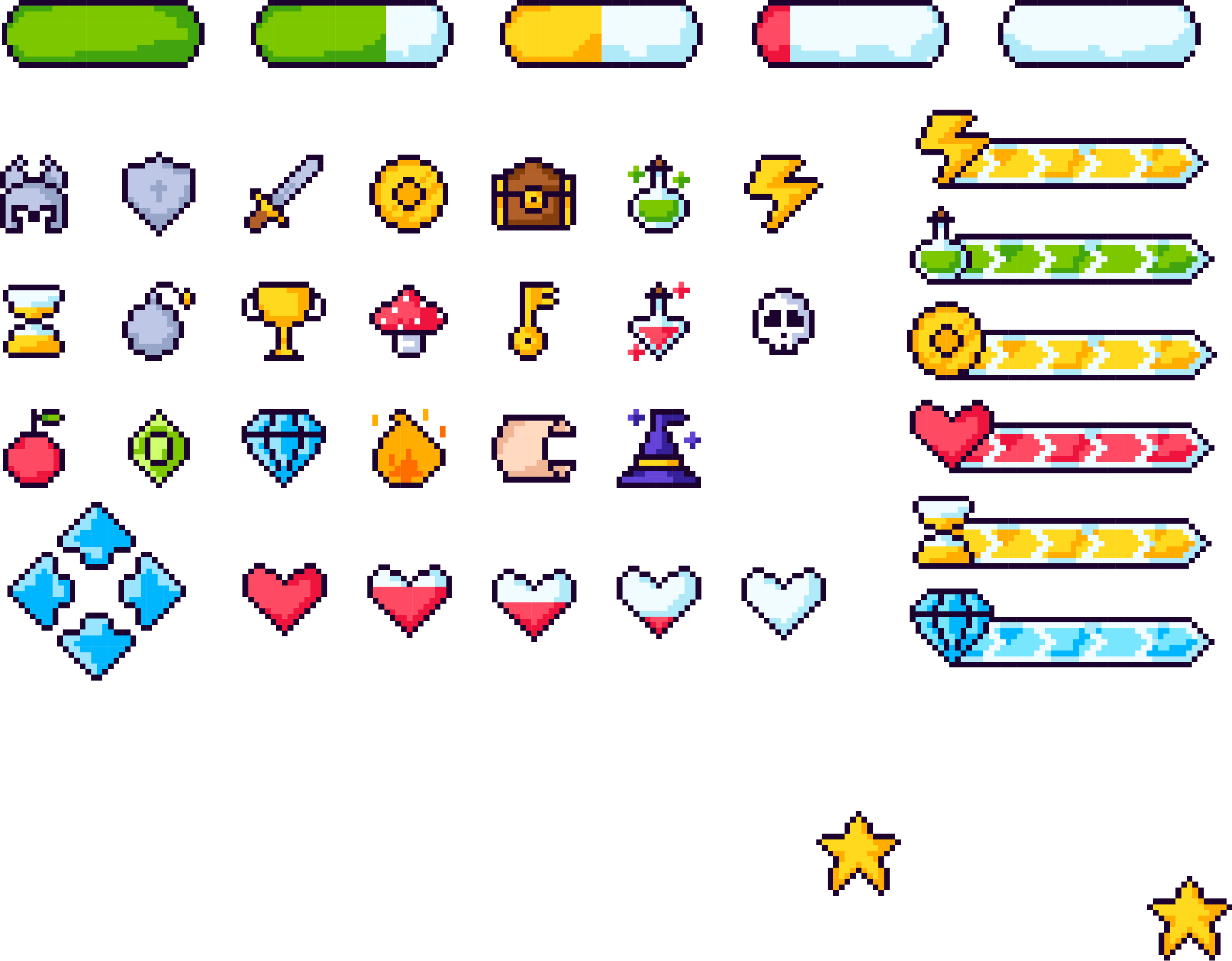 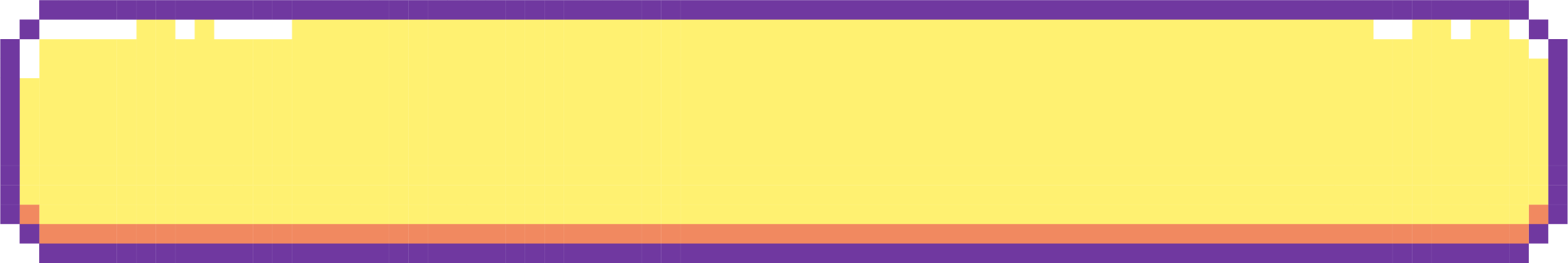 Guess the size of this plant’s seed.
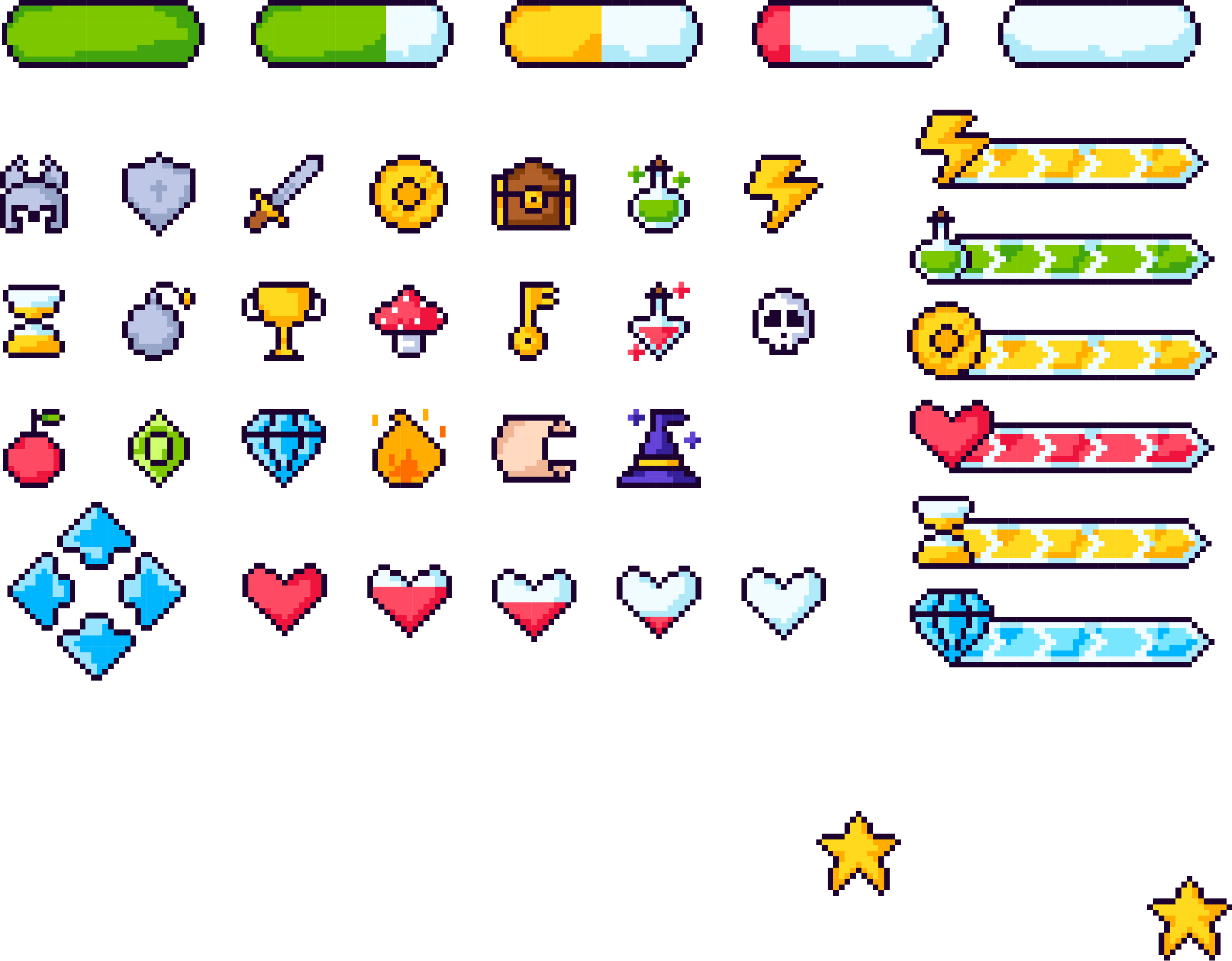 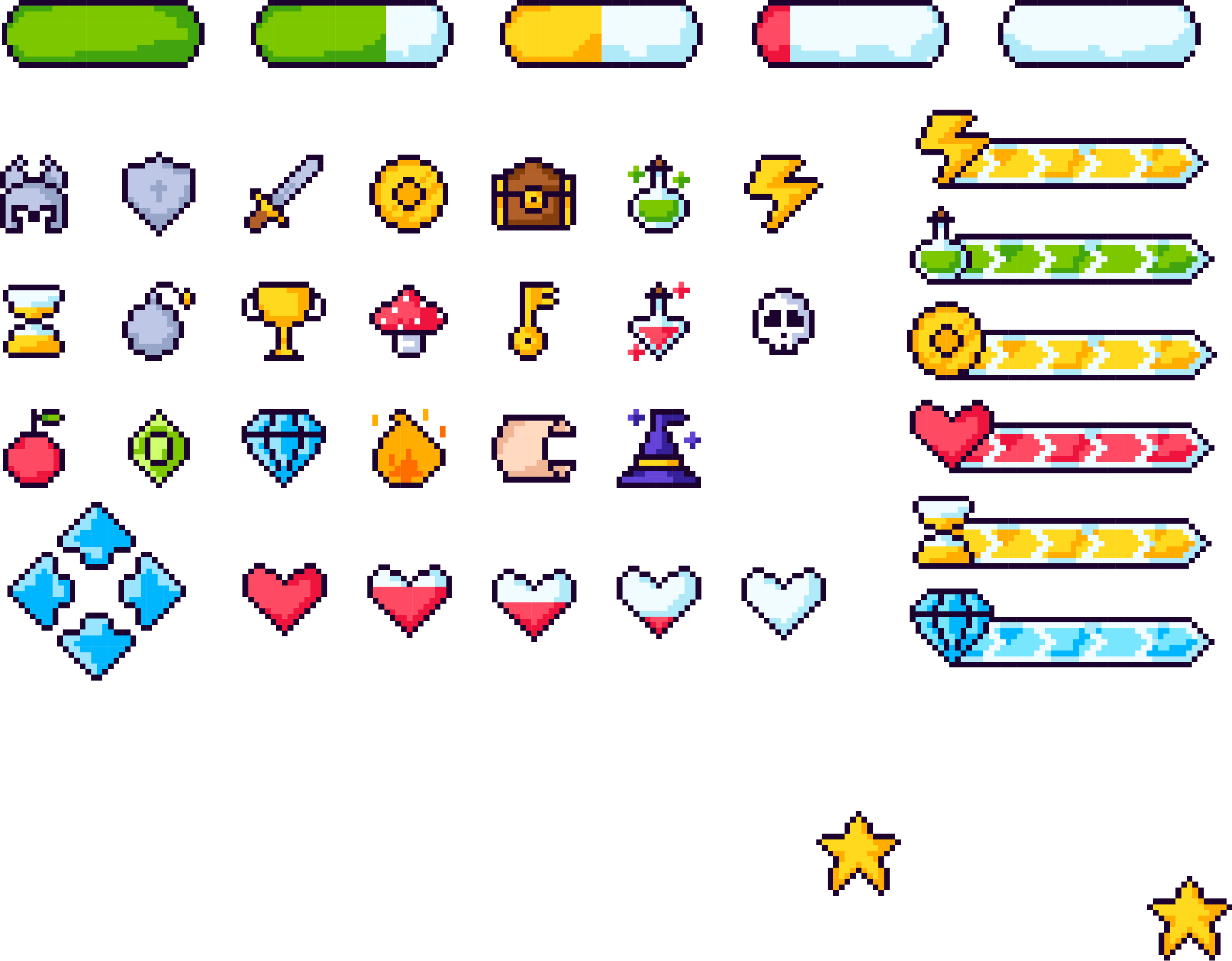 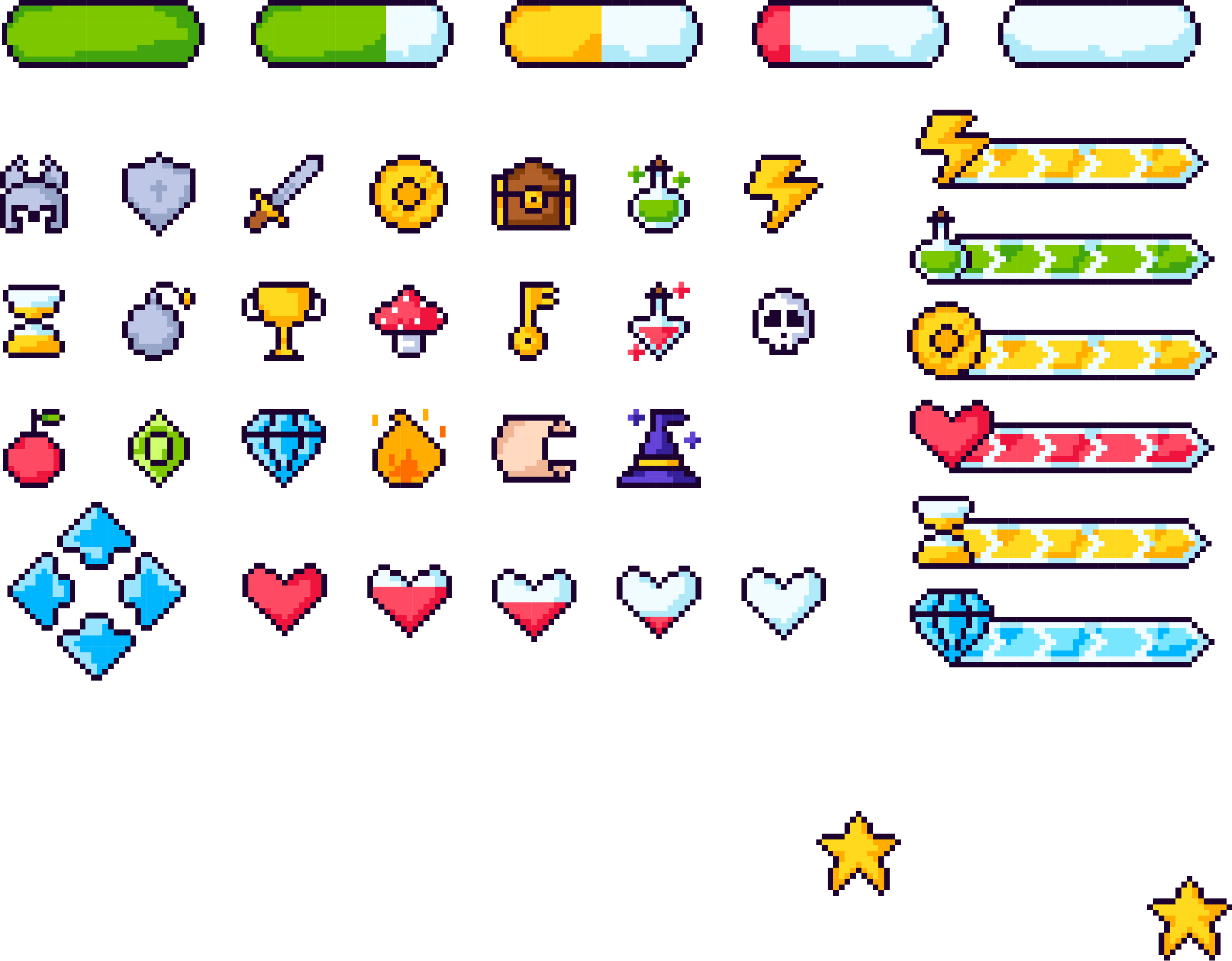 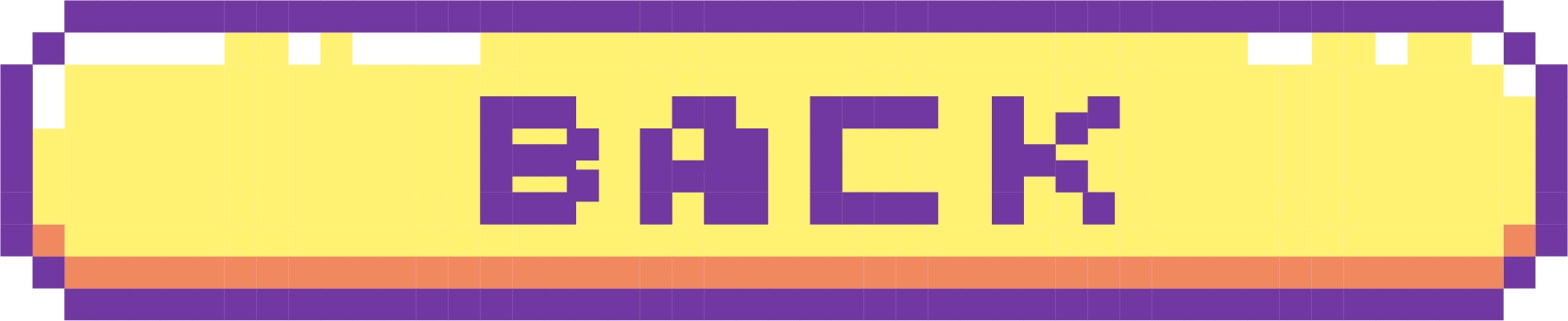 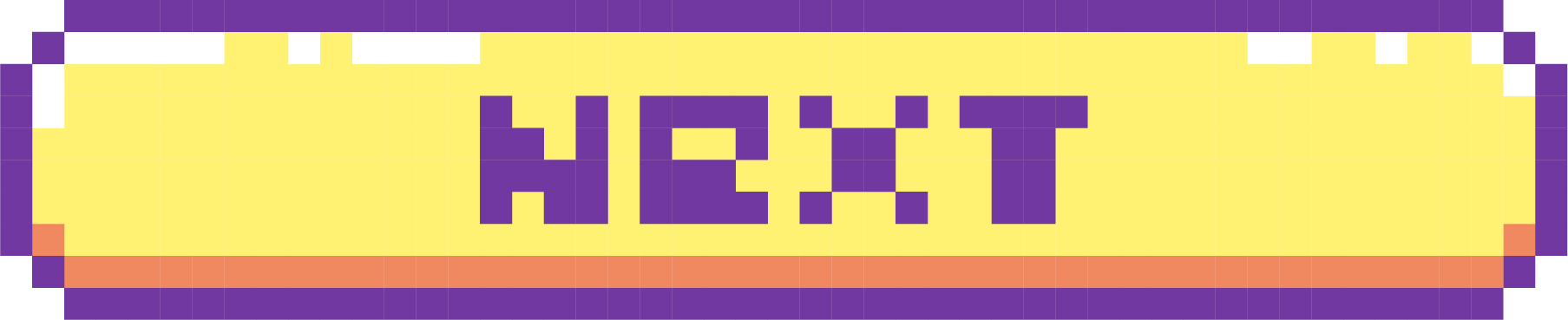 [Speaker Notes: American holly stock photos, royalty-free images, vectors, video (adobe.com)]
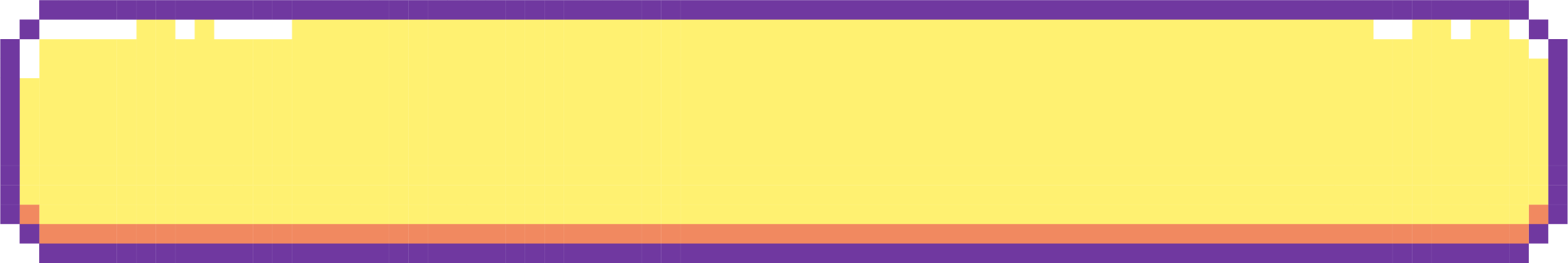 Answers:
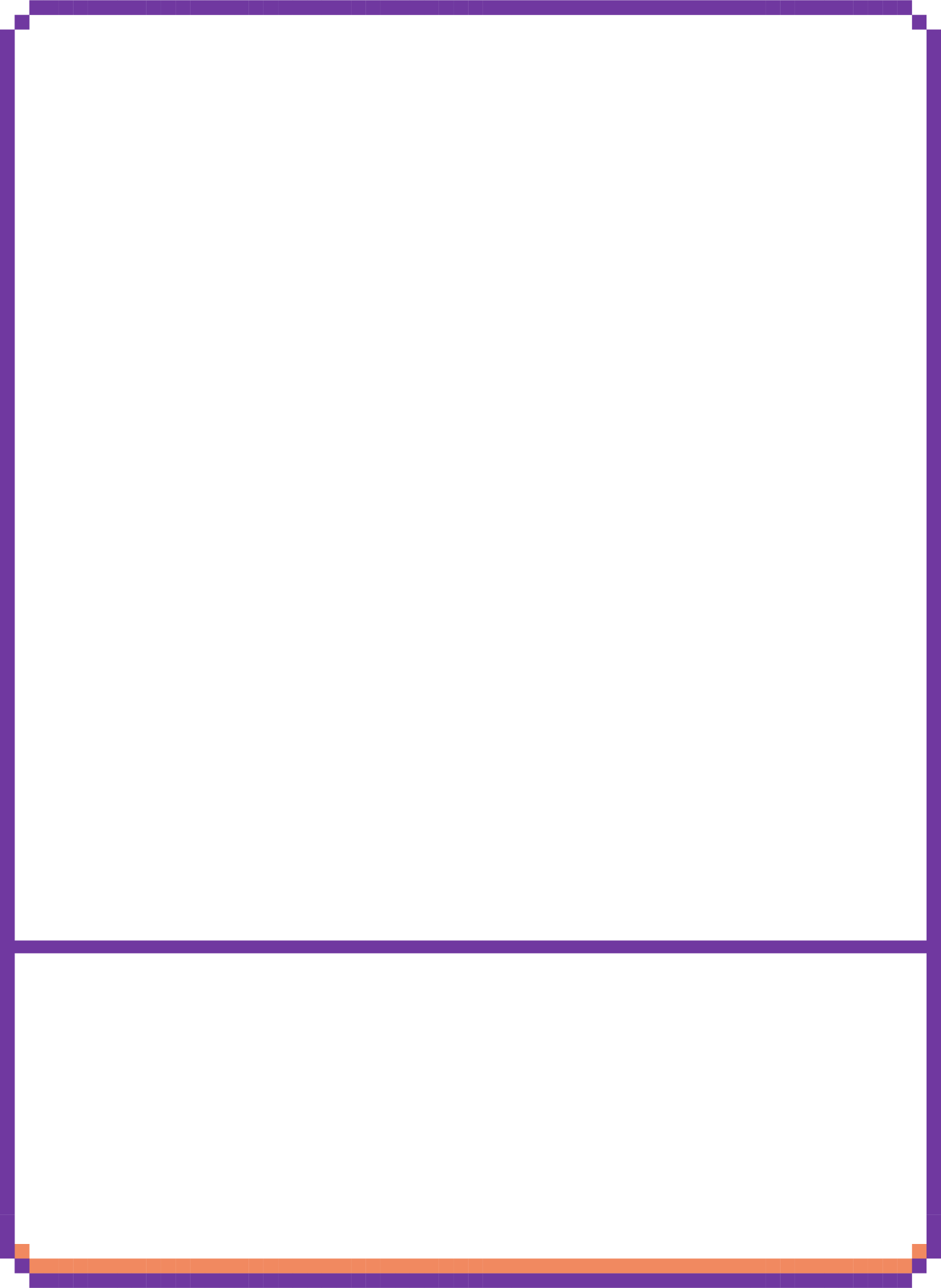 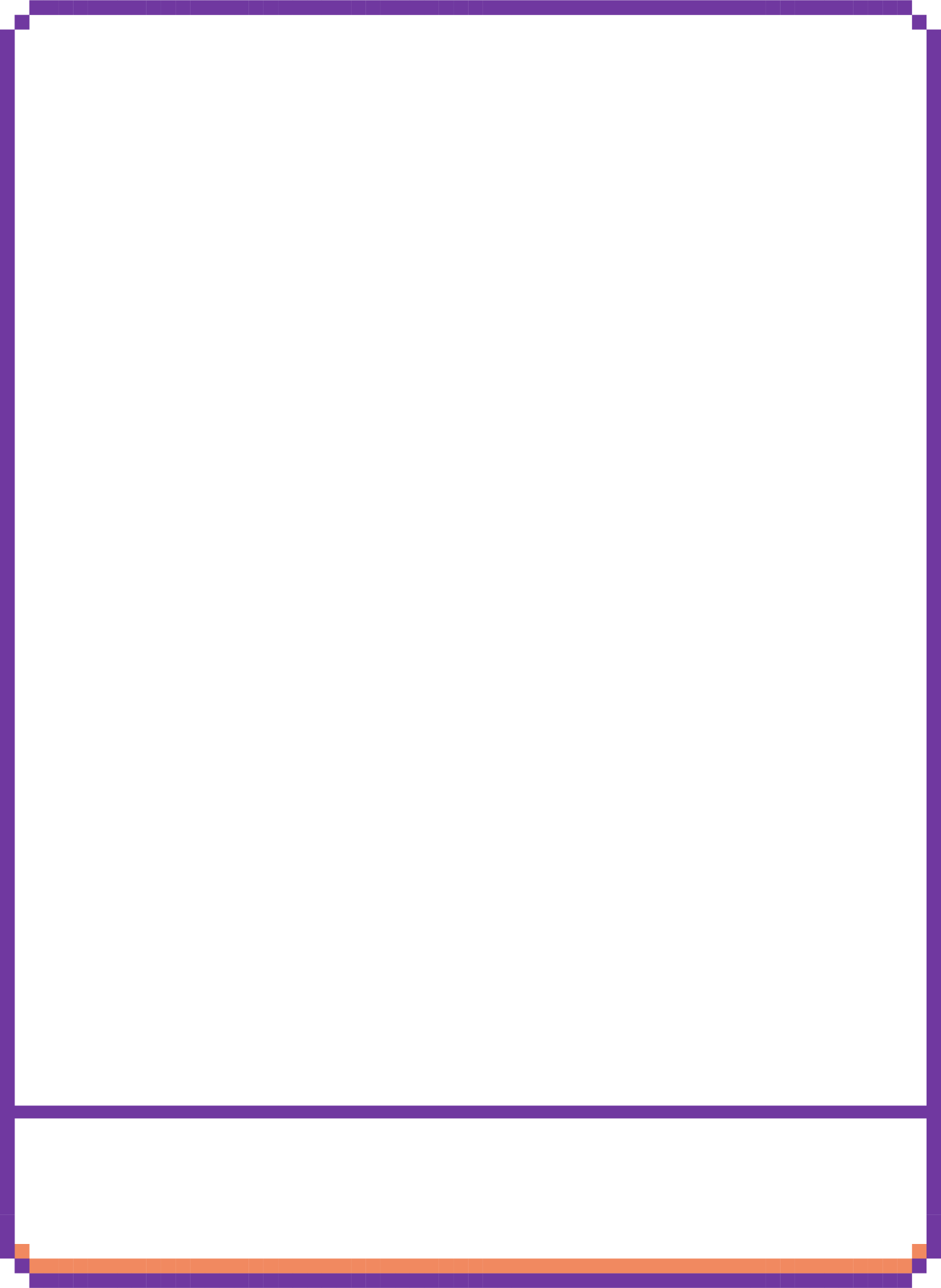 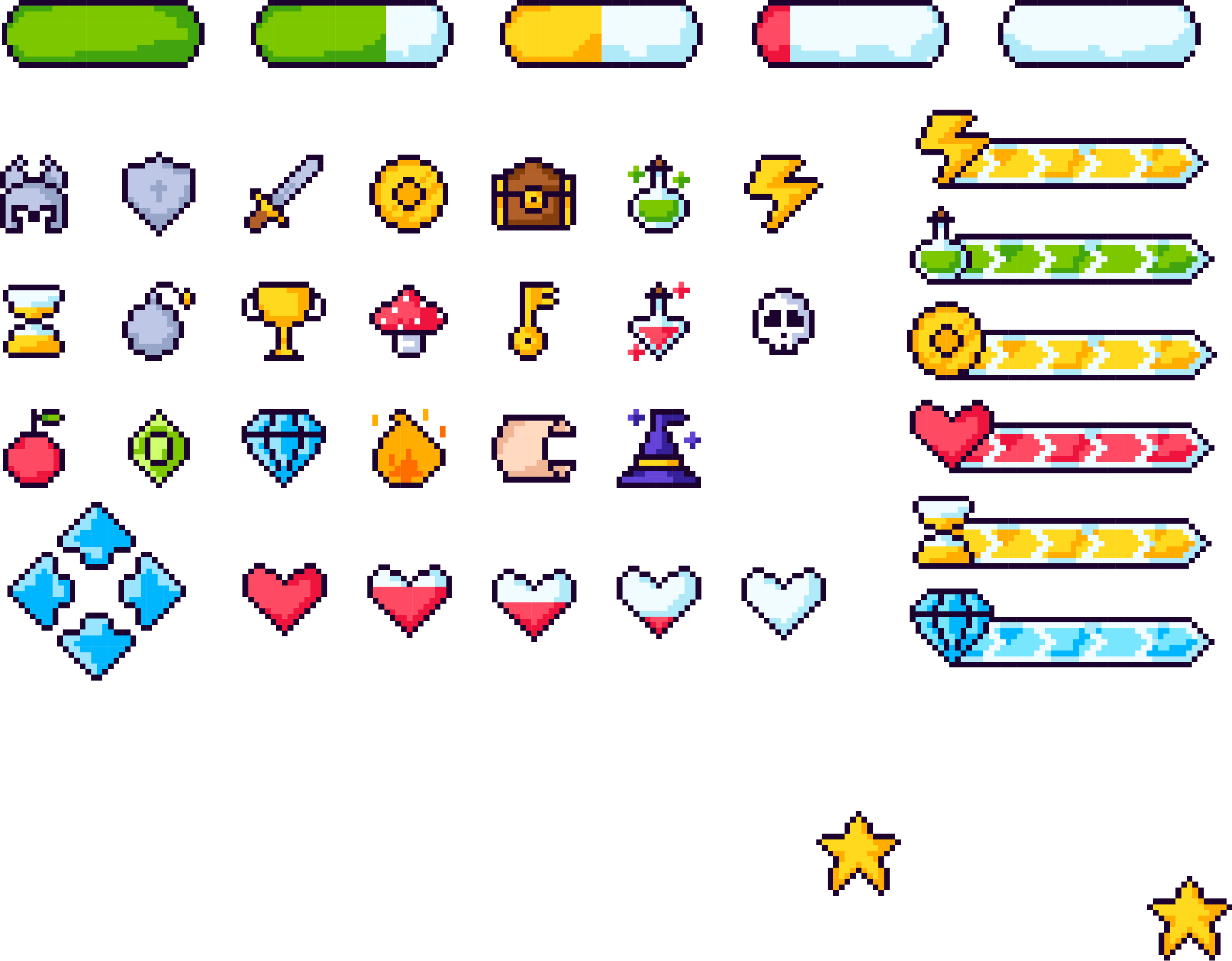 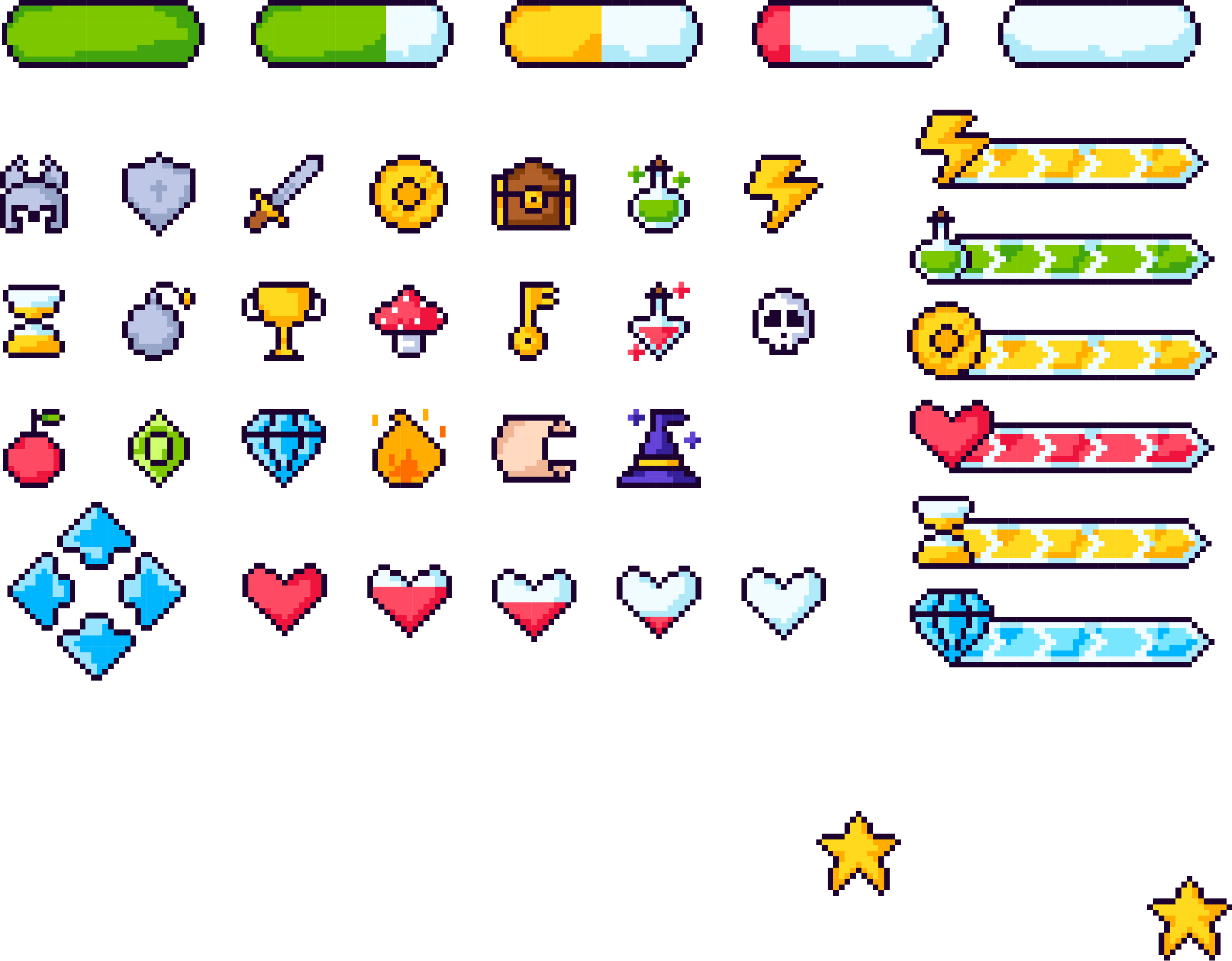 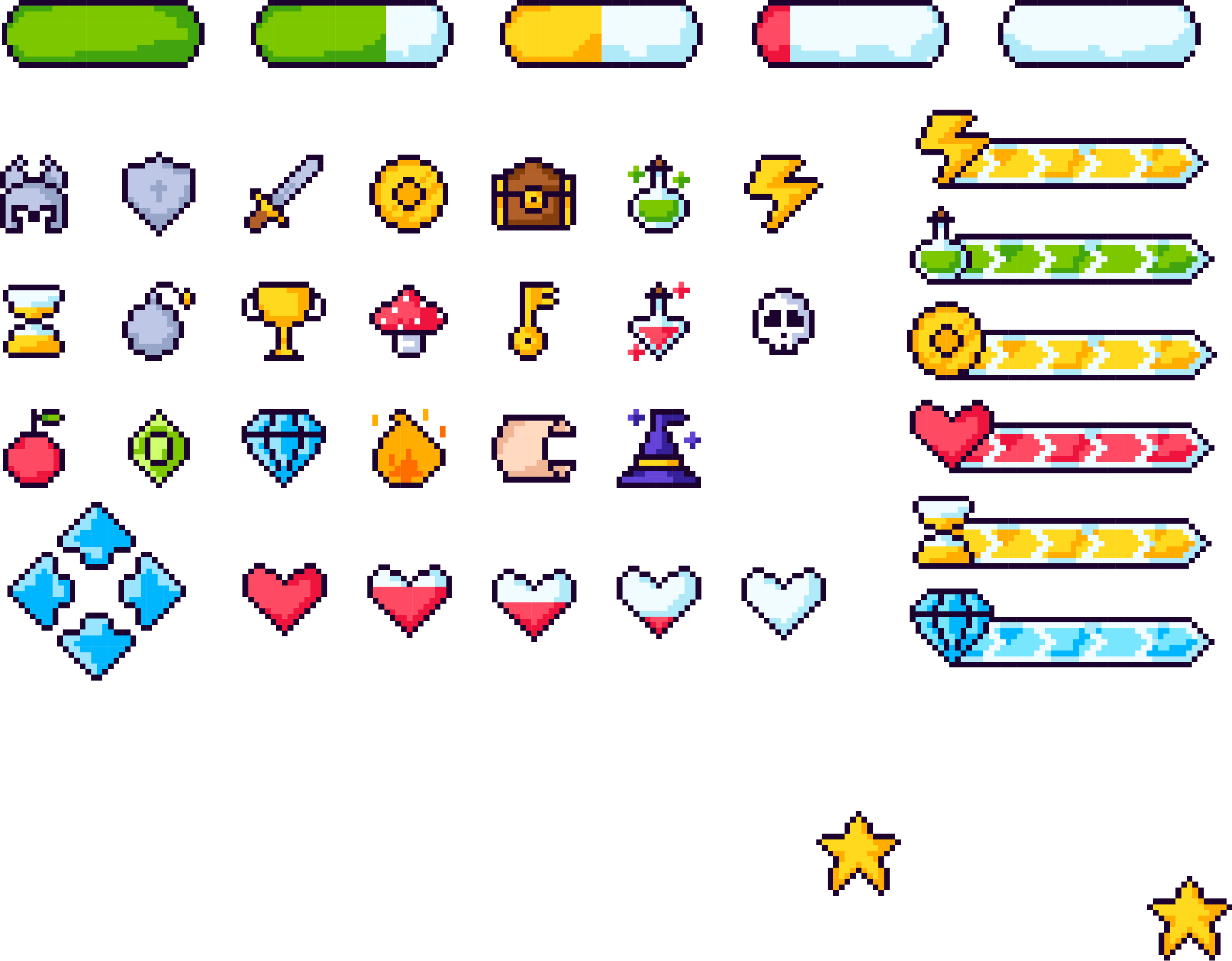 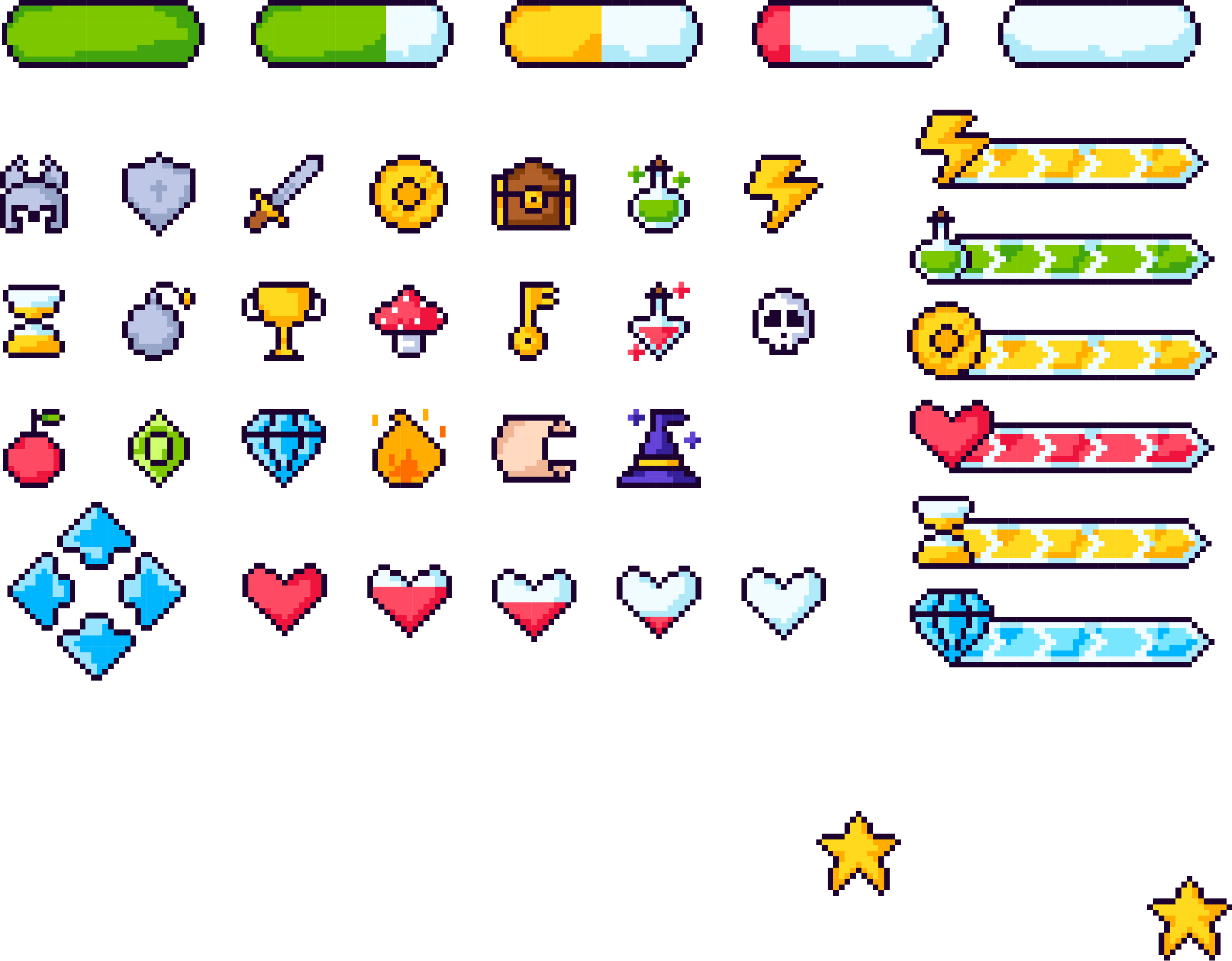 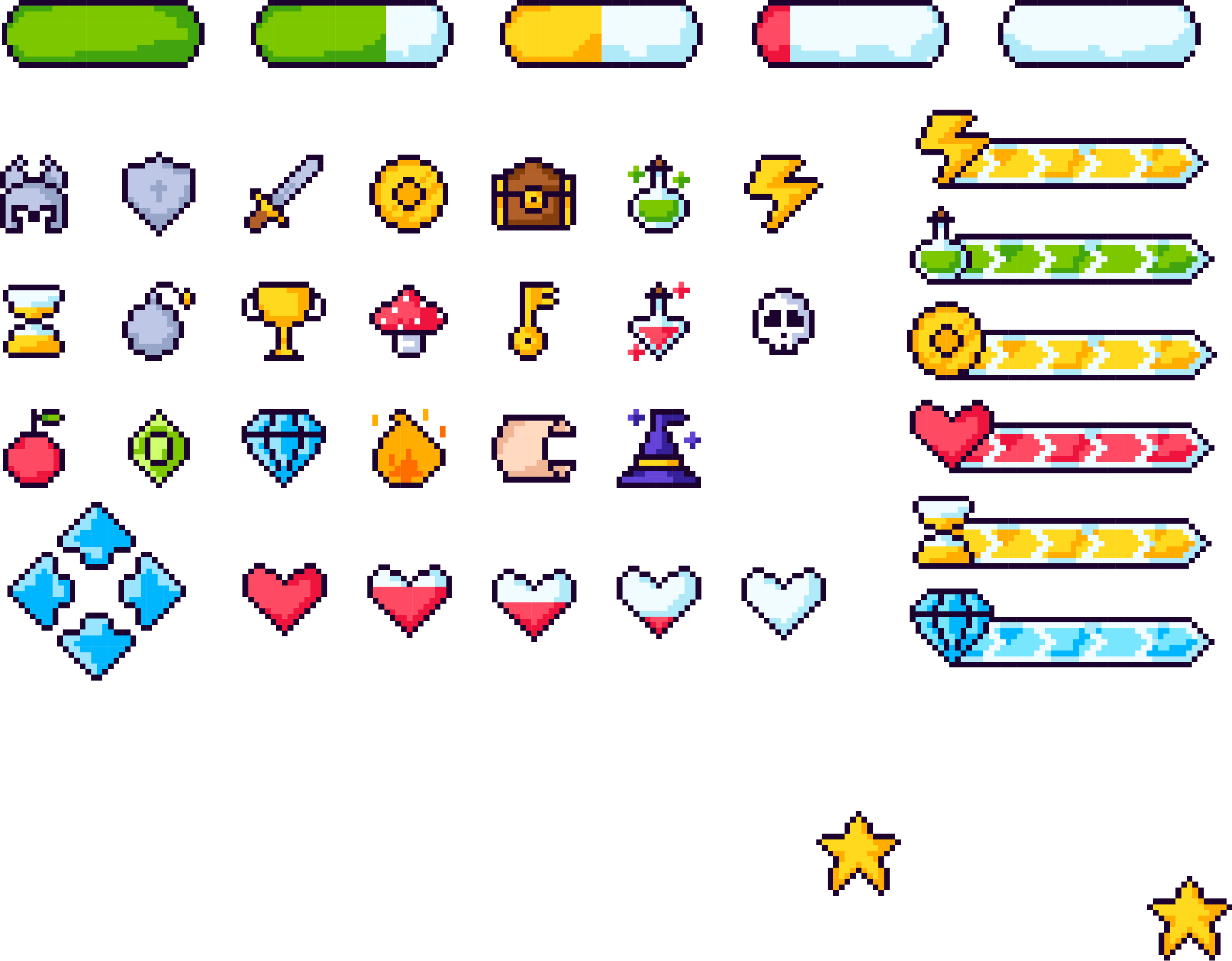 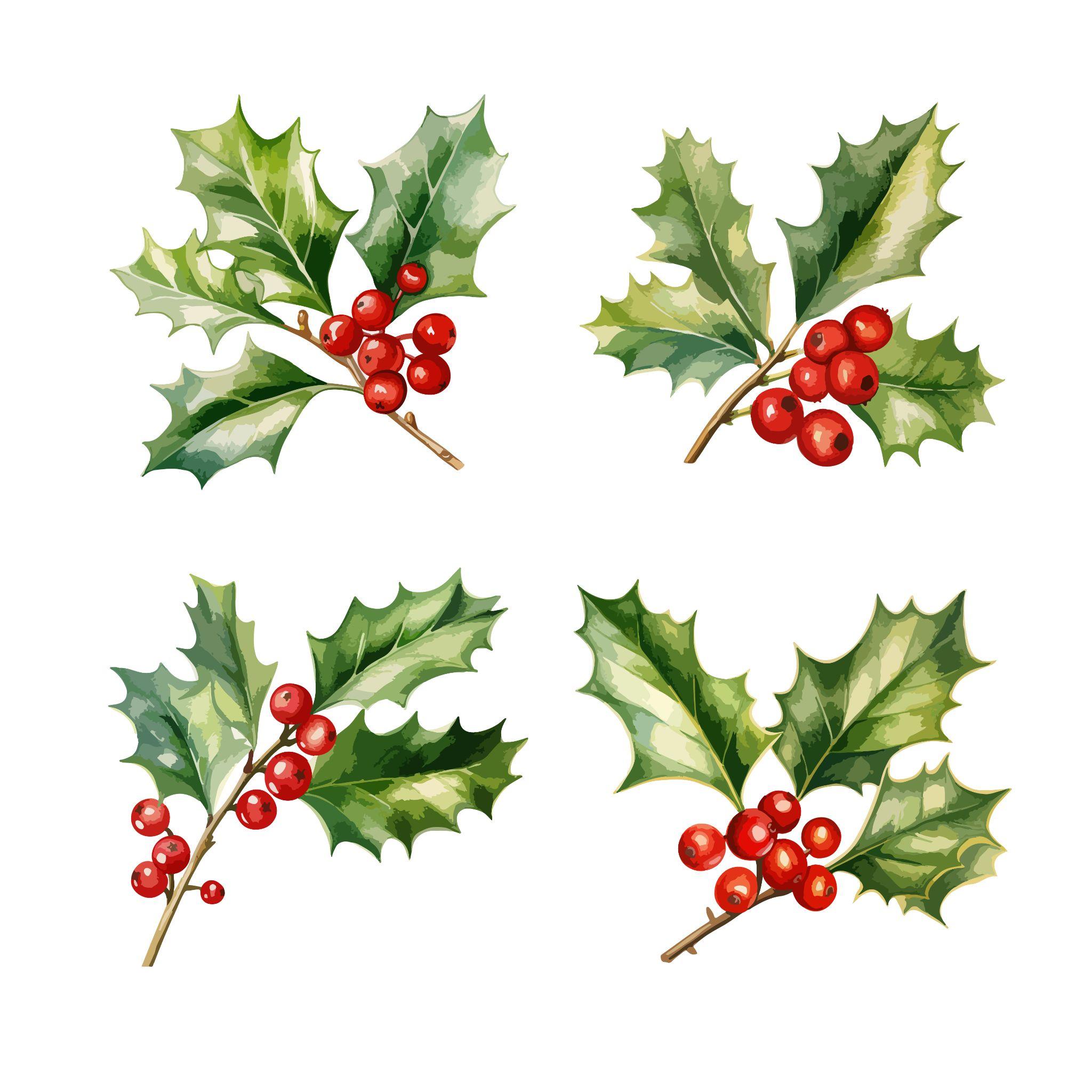 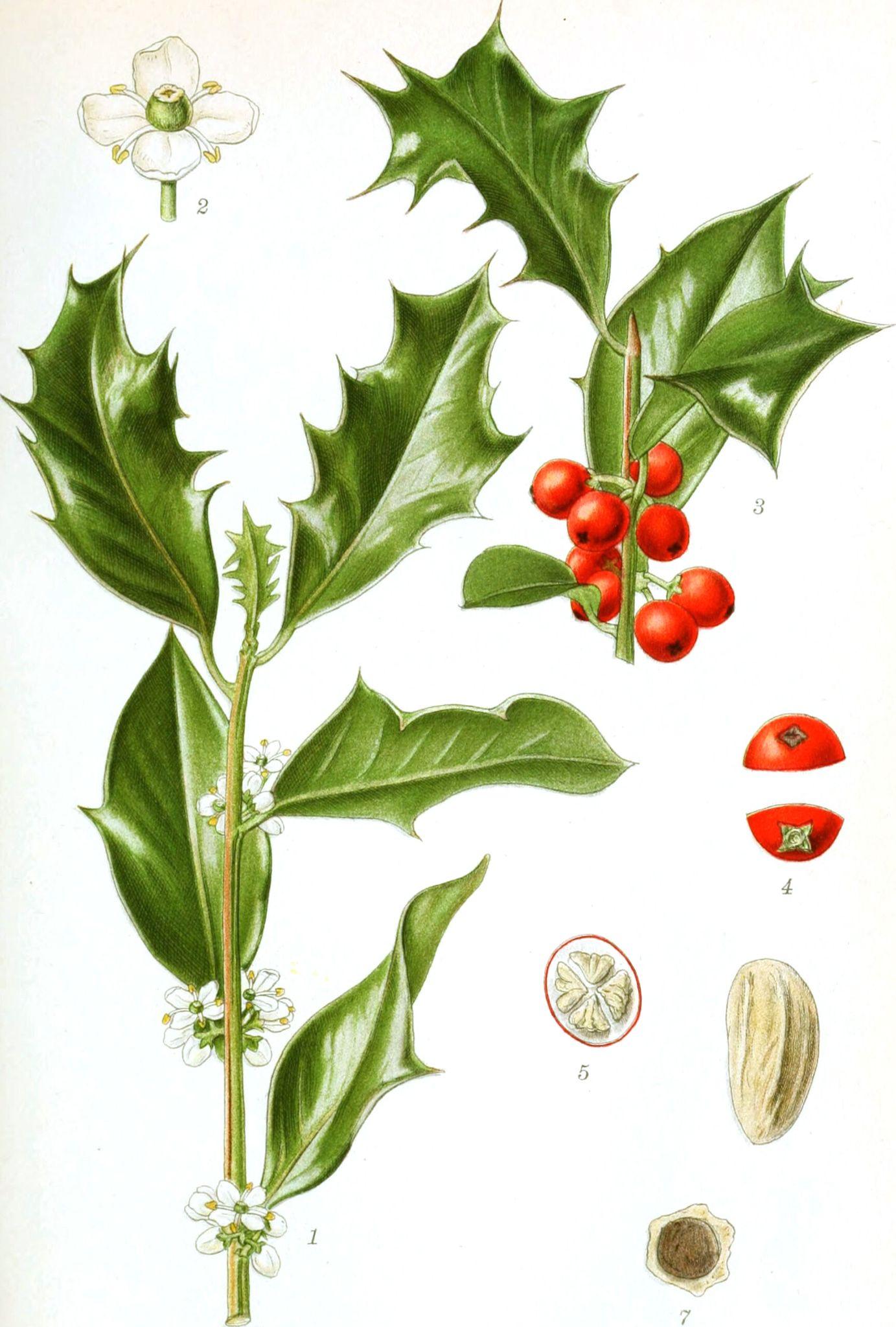 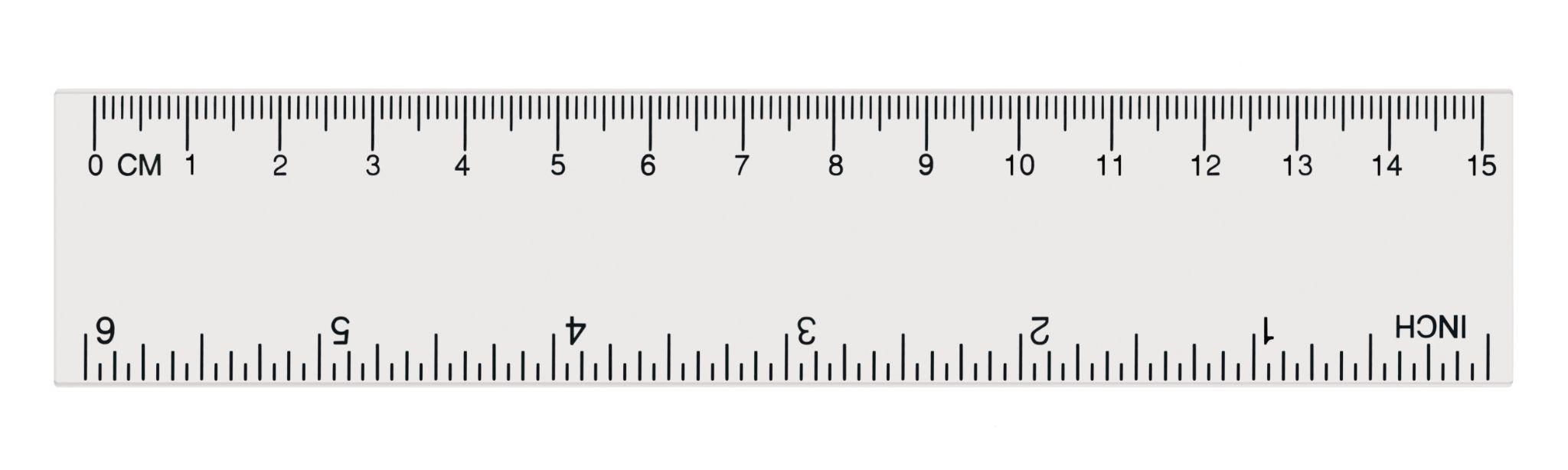 The seed of an american holly plant is tiny!
AMERICAN HOLLY
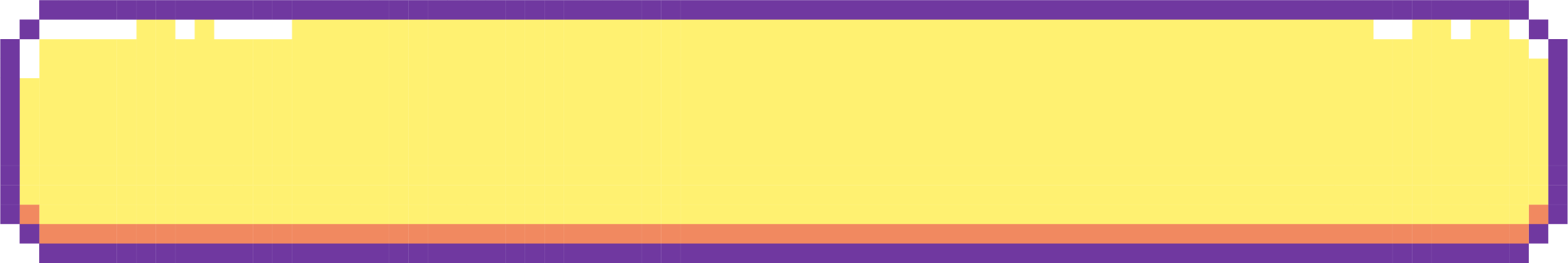 Questions:
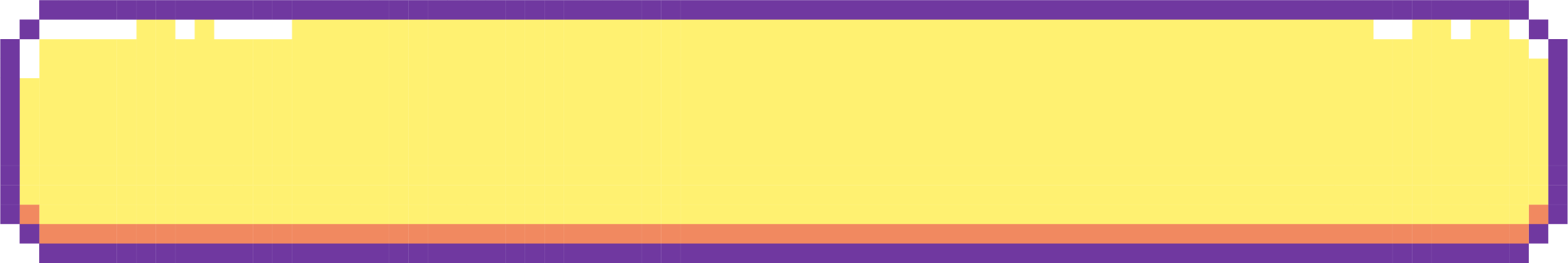 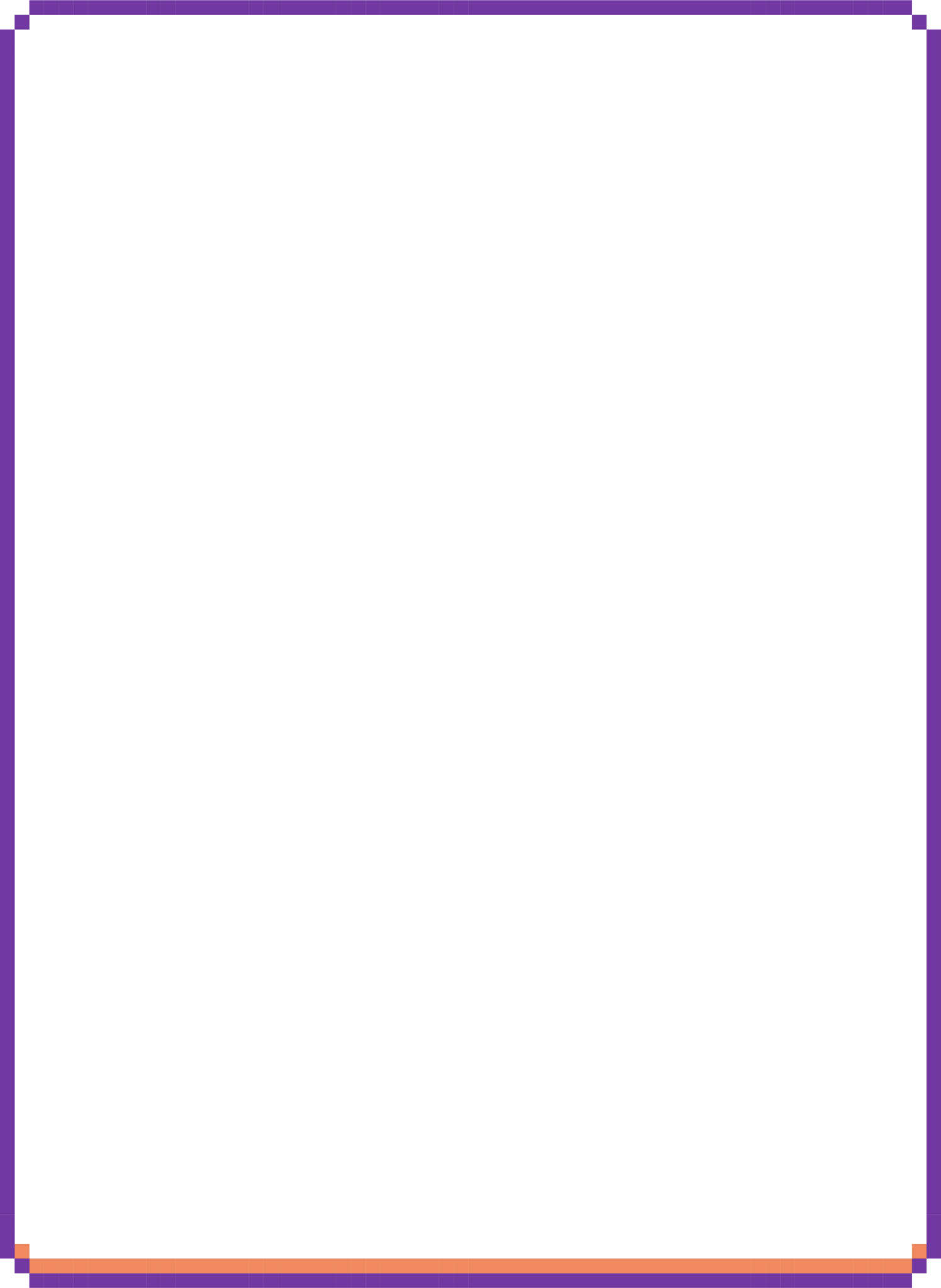 Identity the colors of this plant.
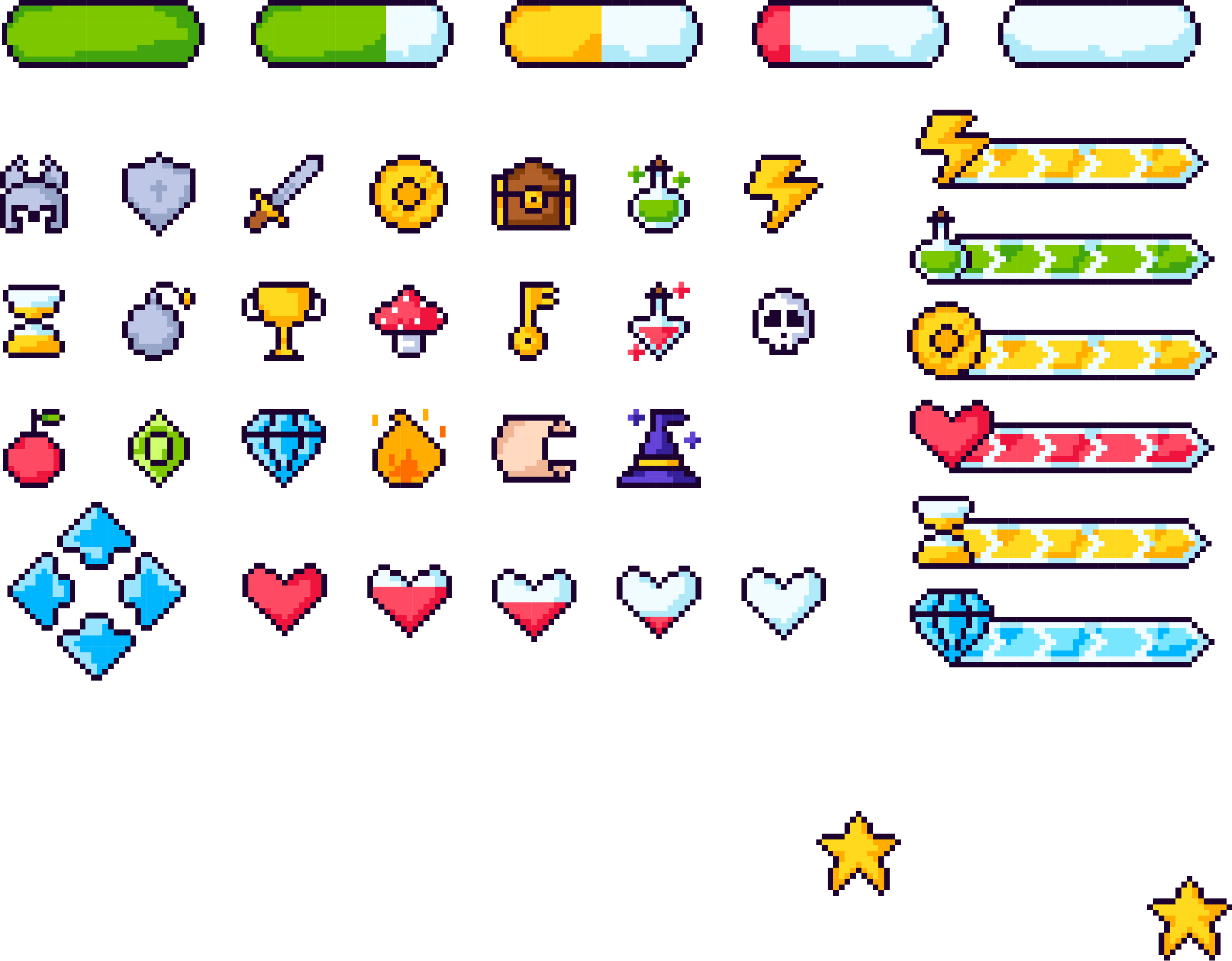 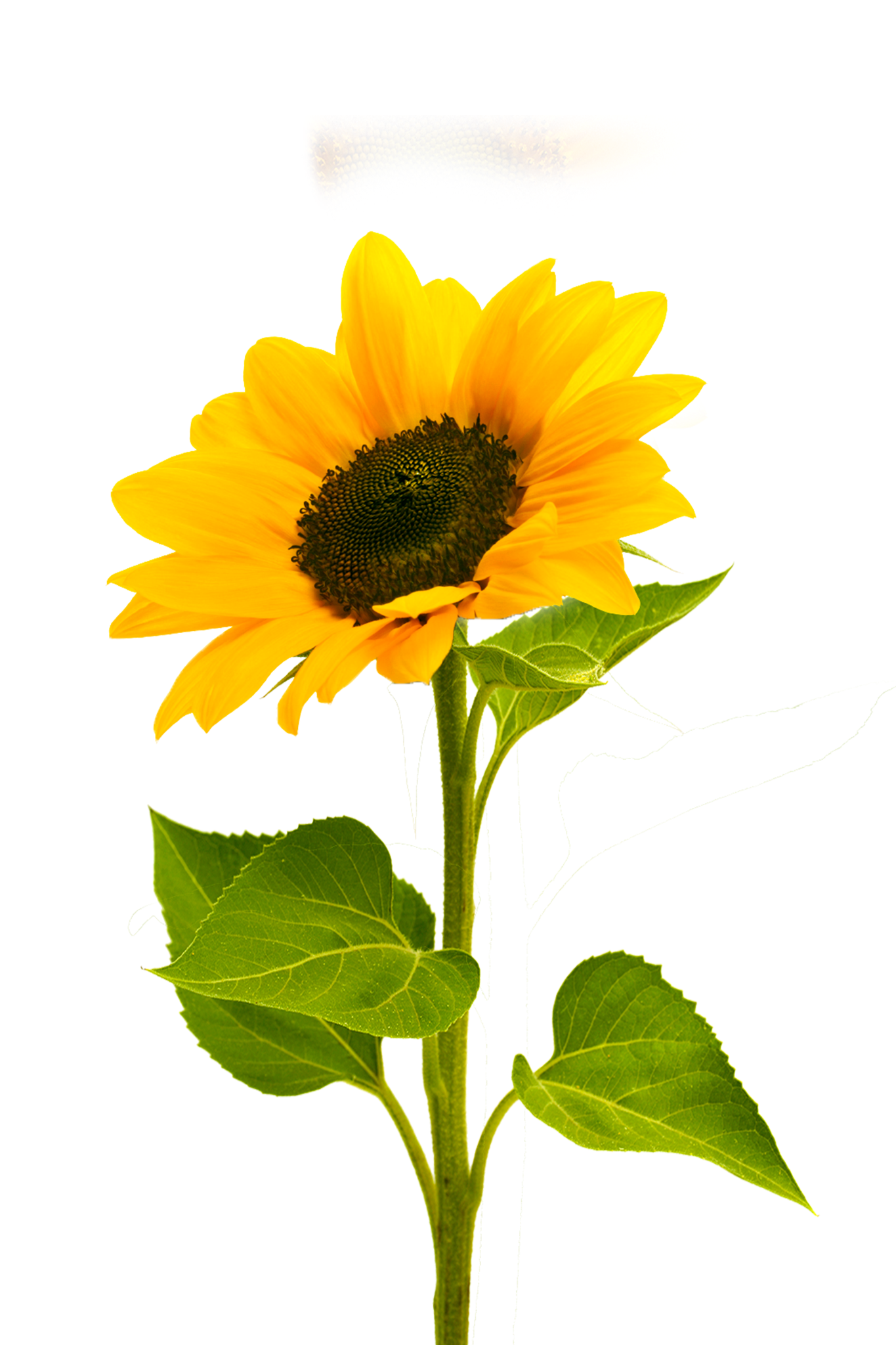 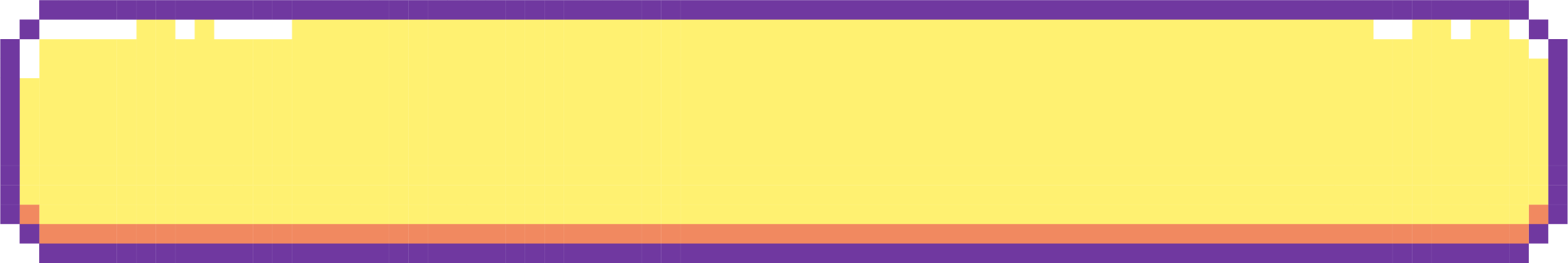 Guess the name of this plant.
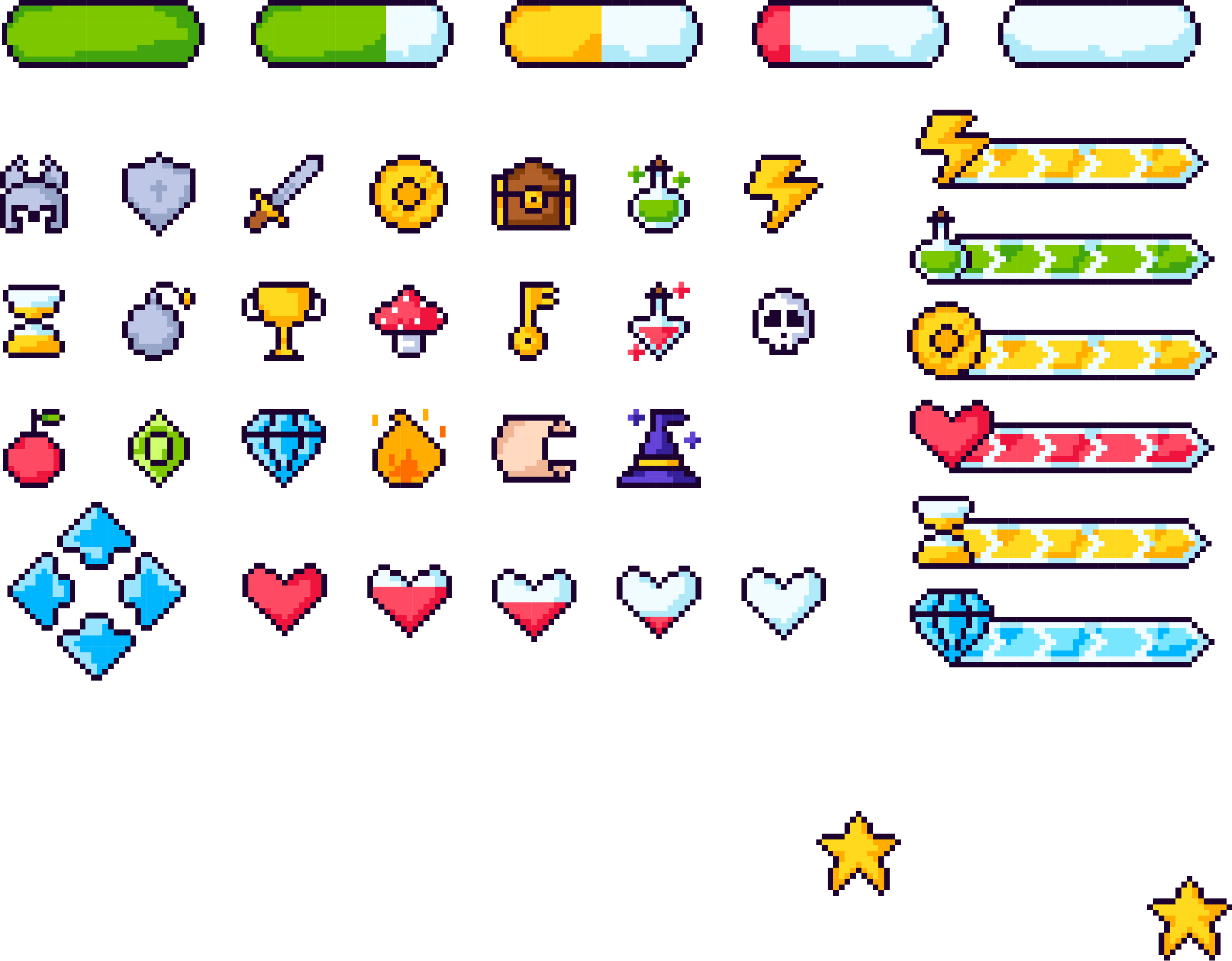 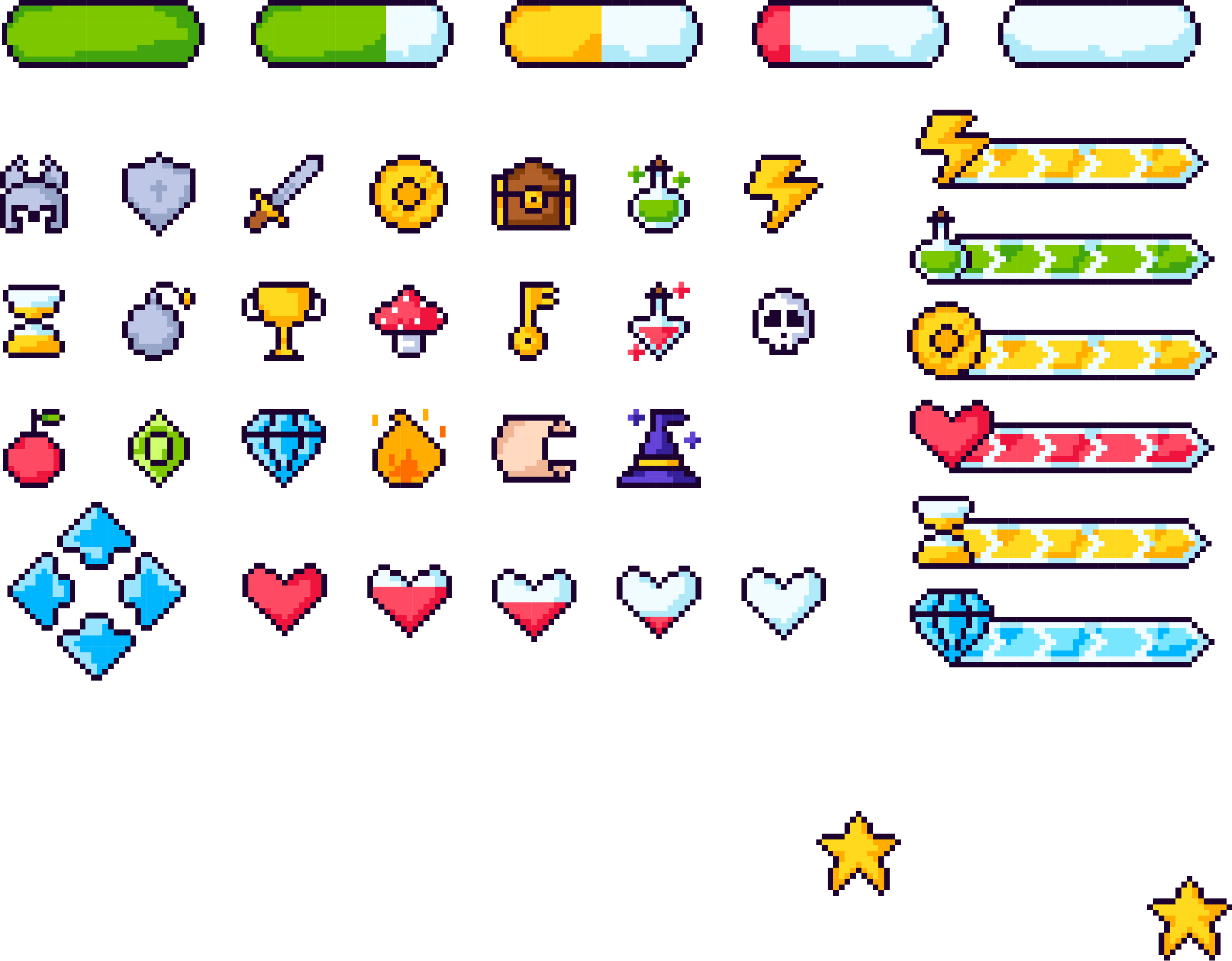 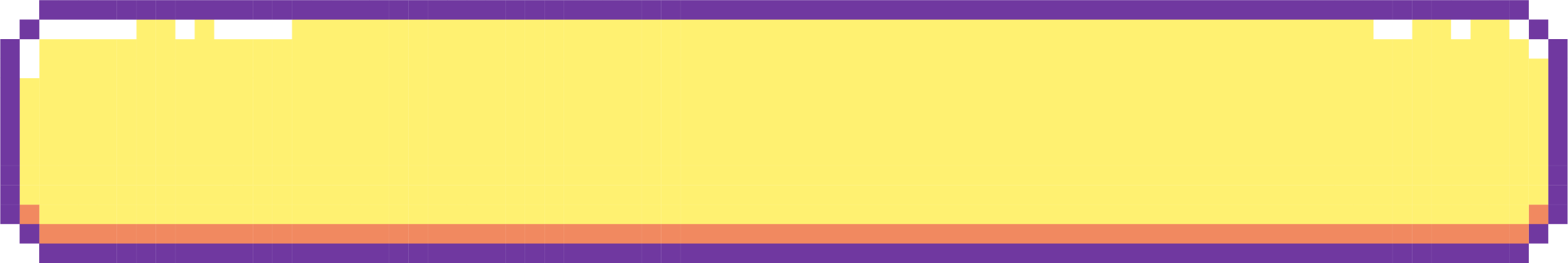 Guess the size of this plant’s seed.
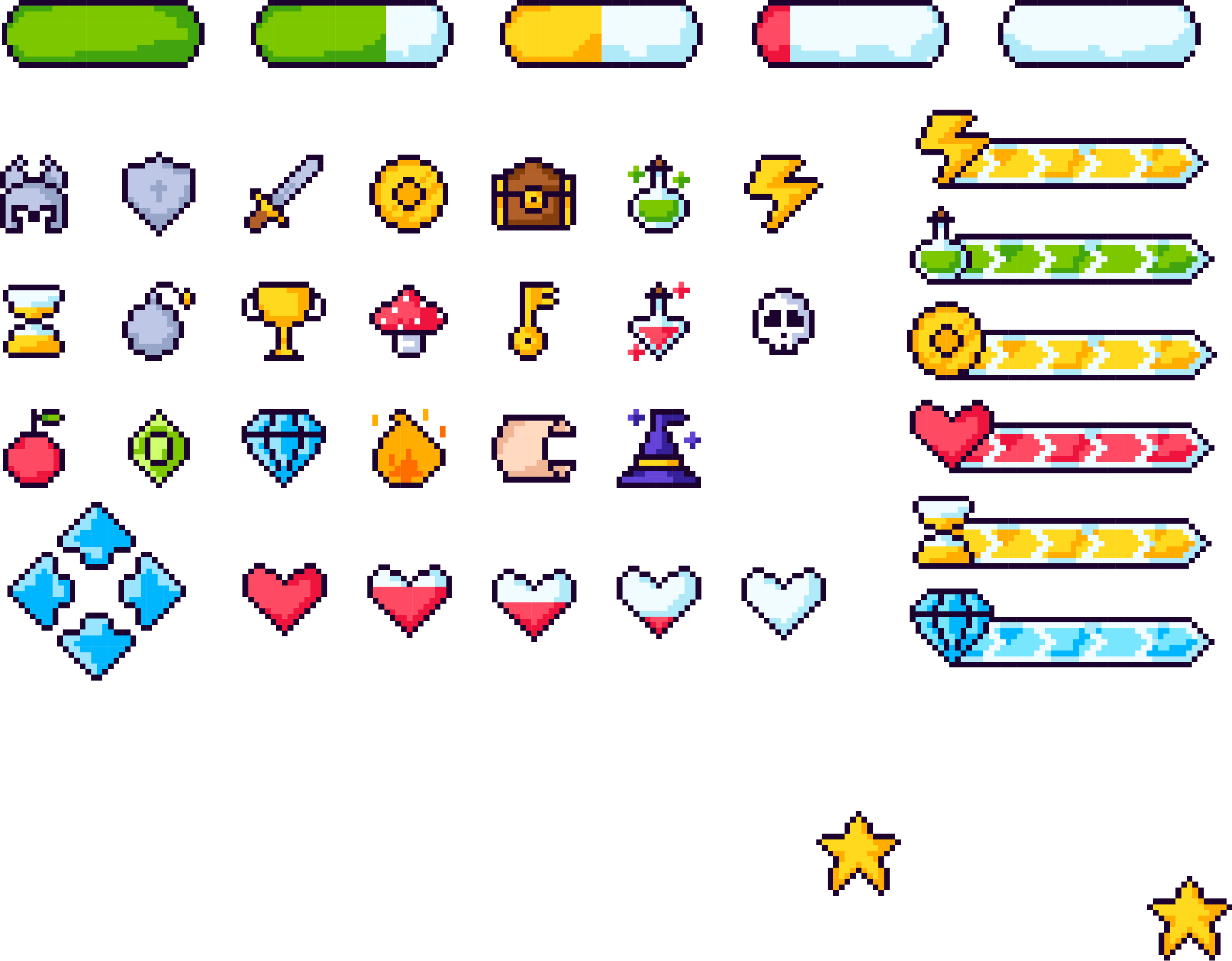 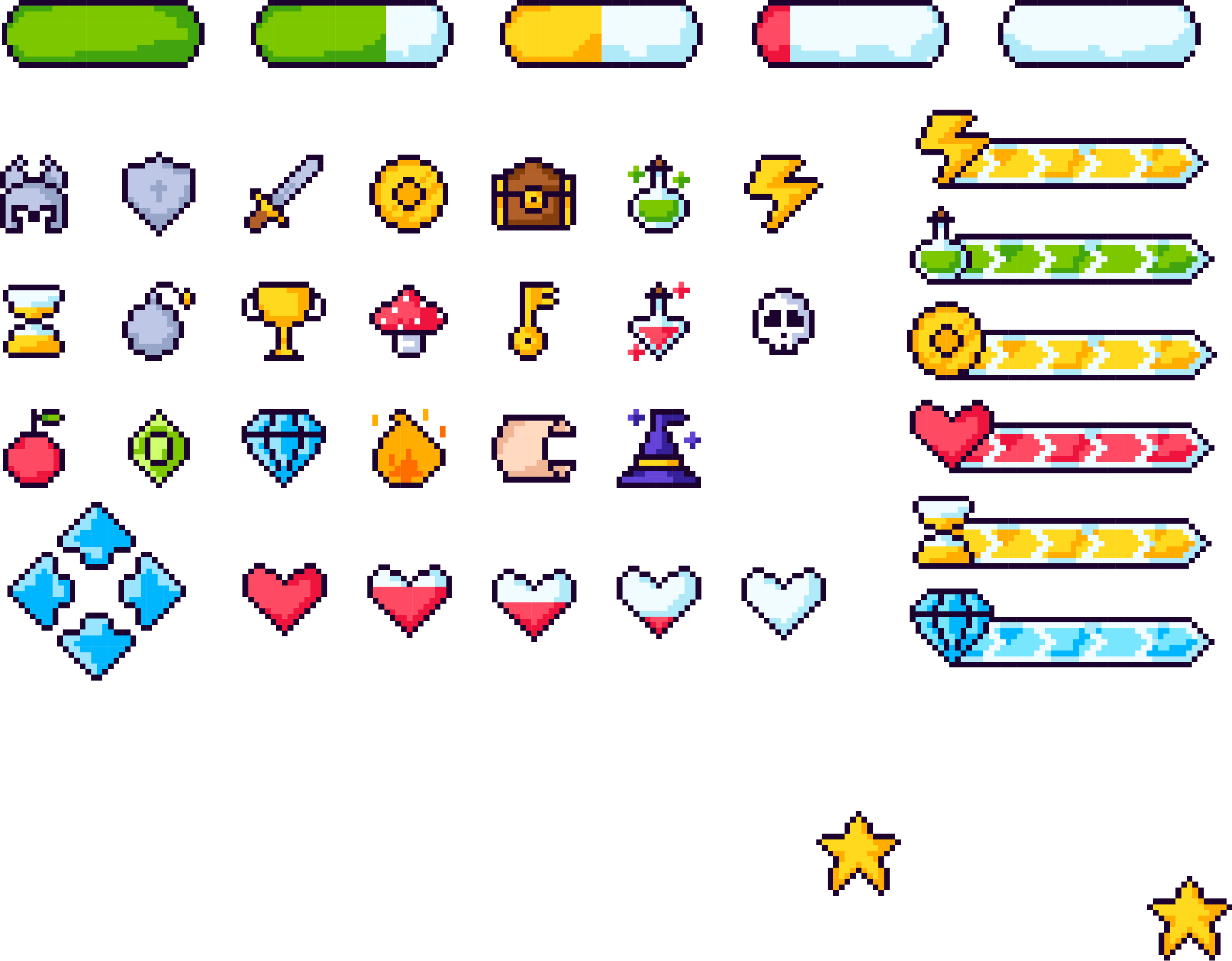 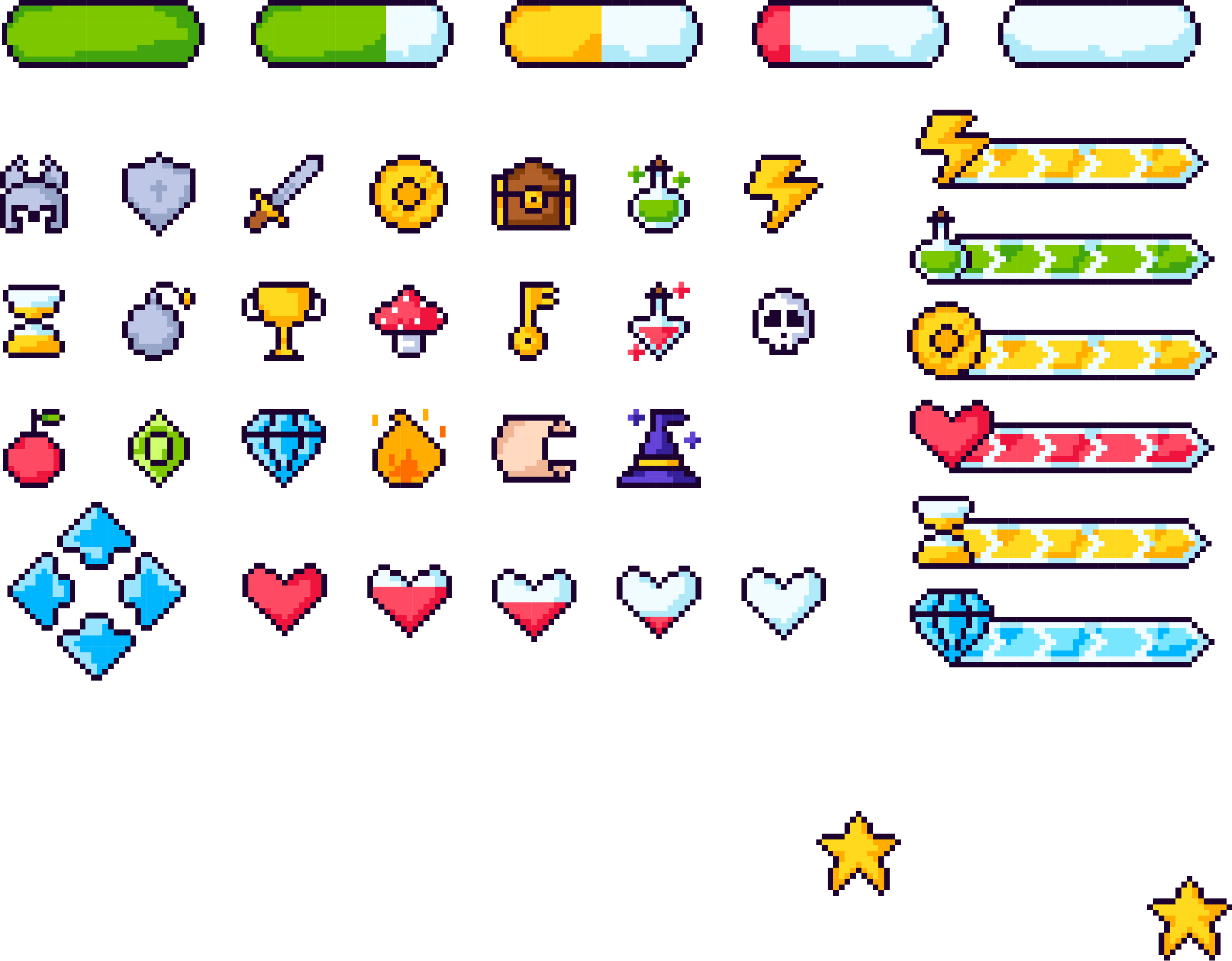 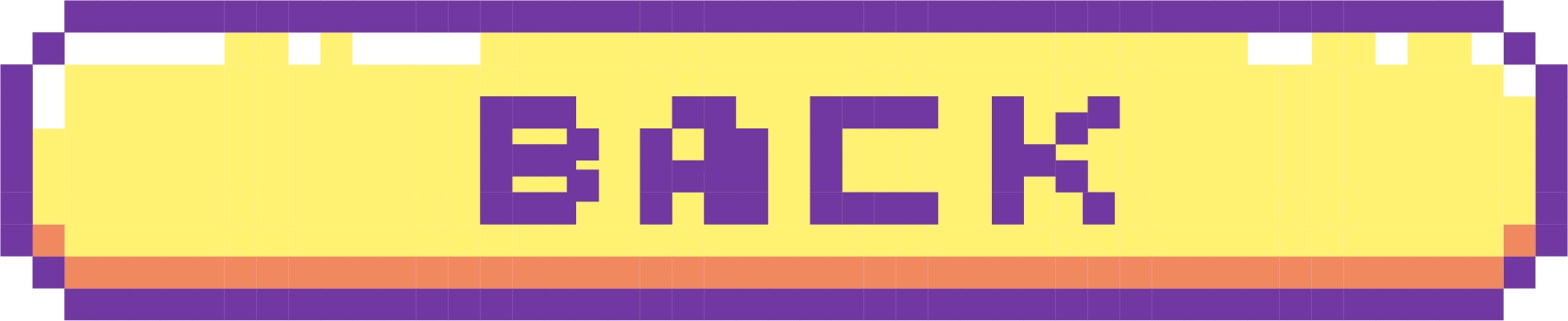 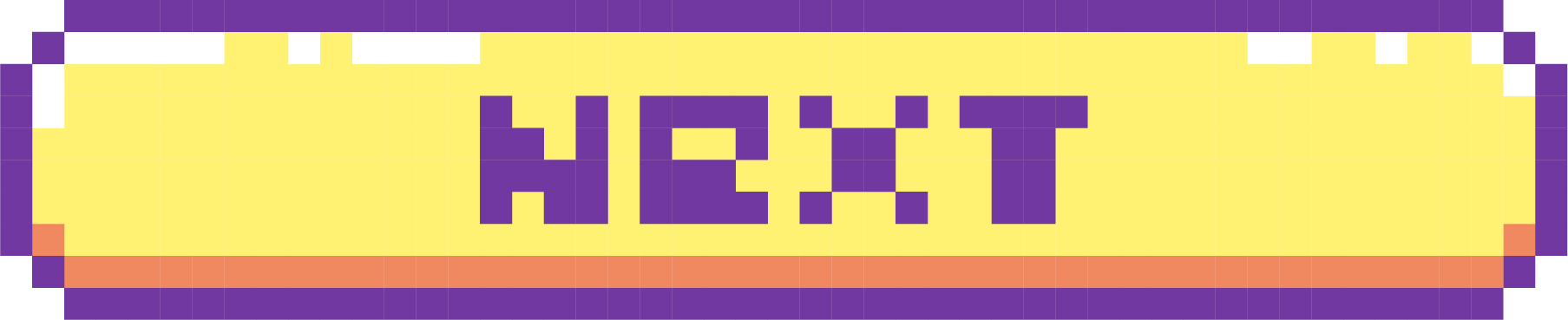 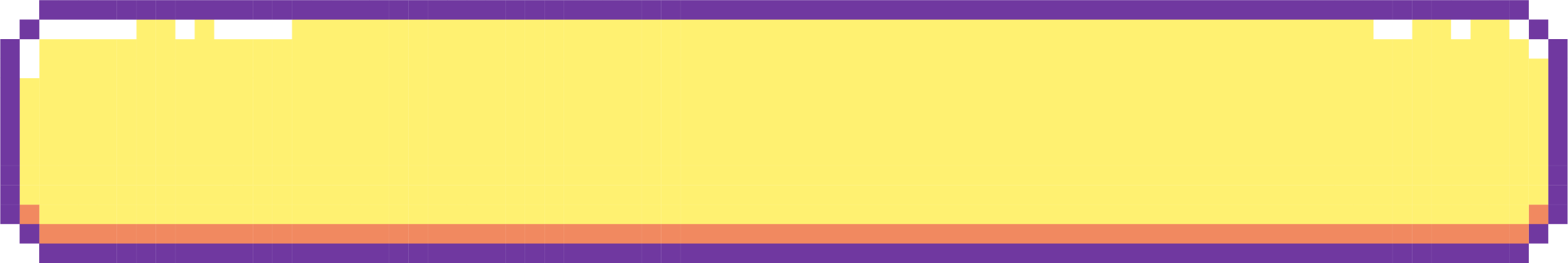 Answers:
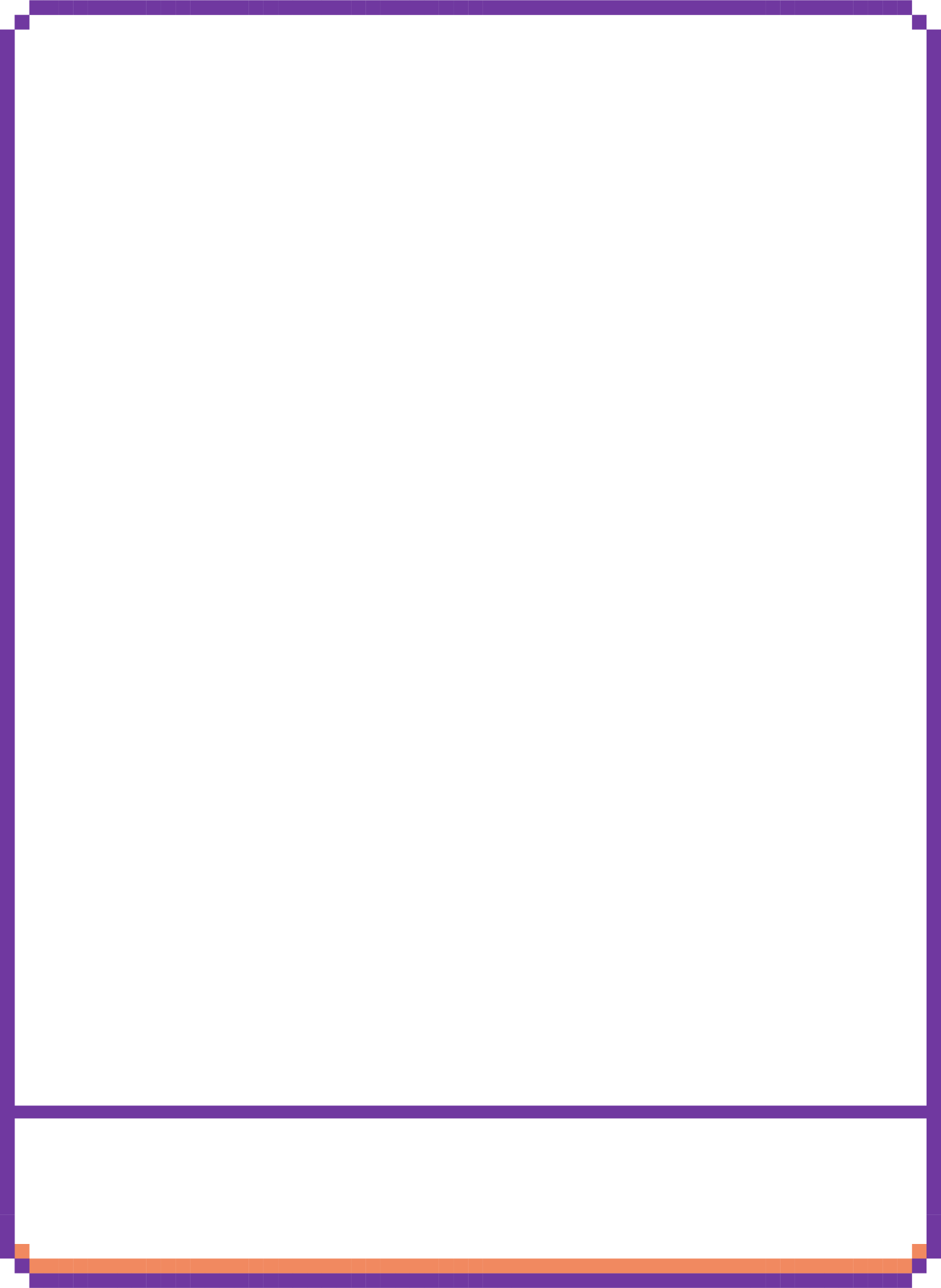 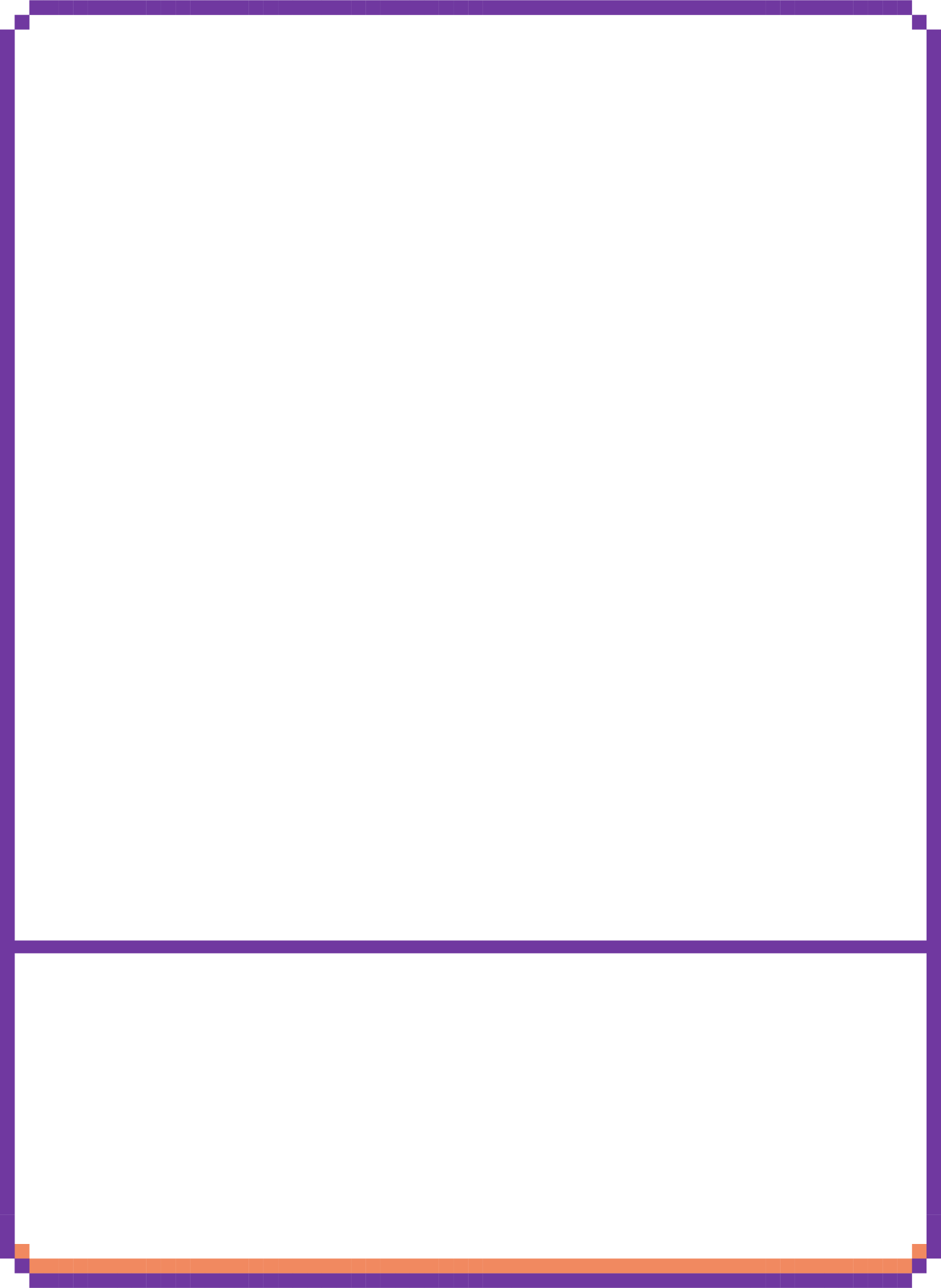 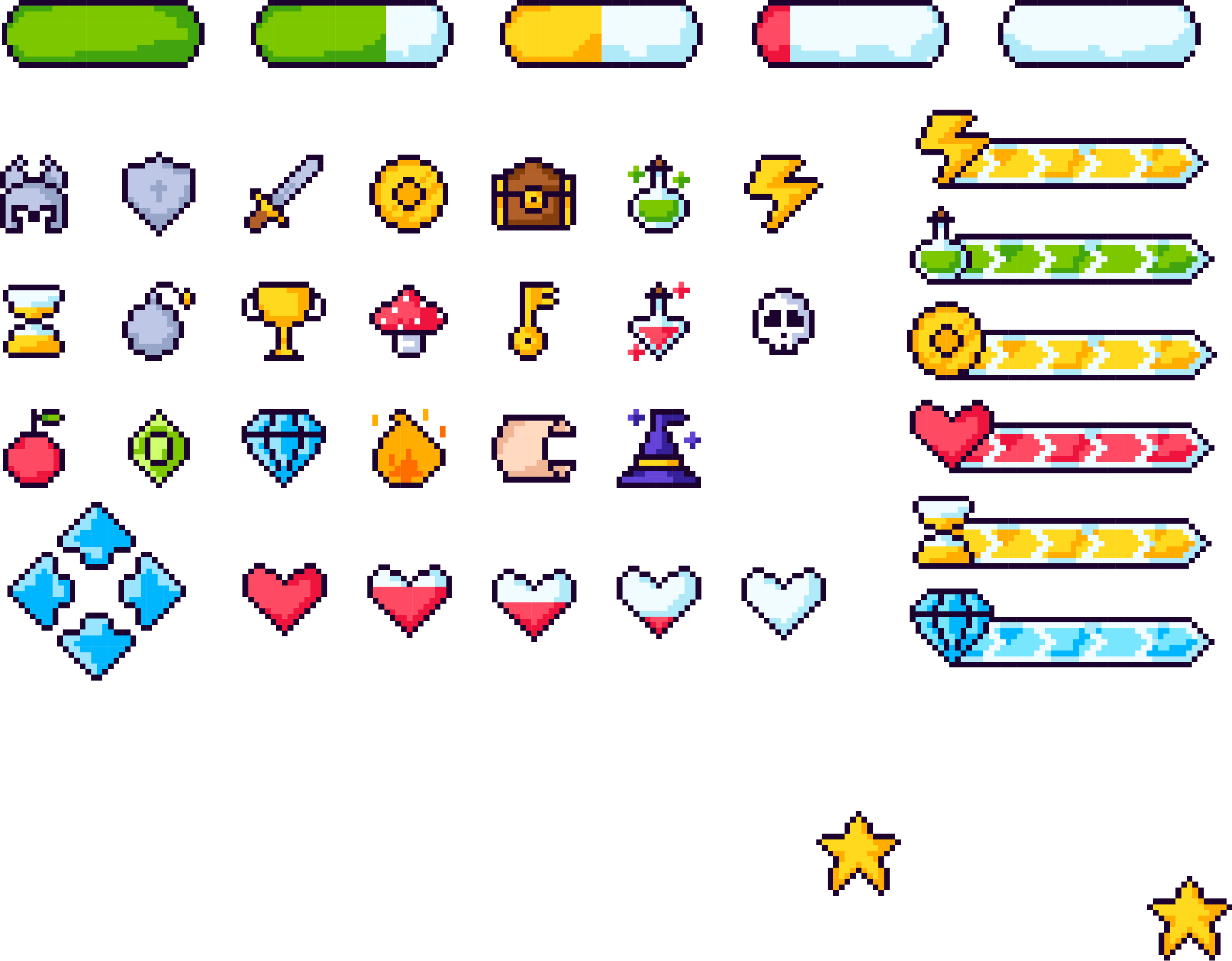 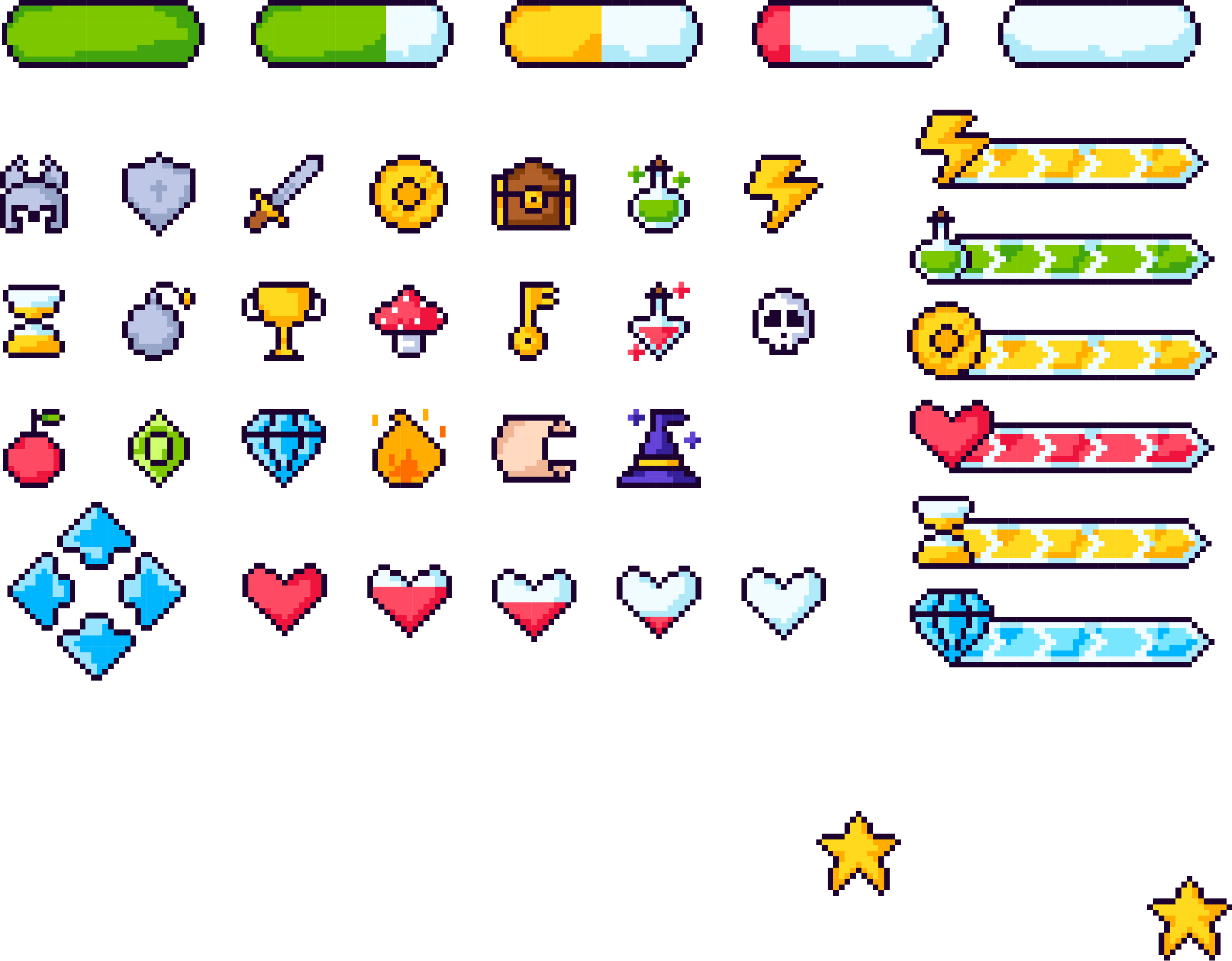 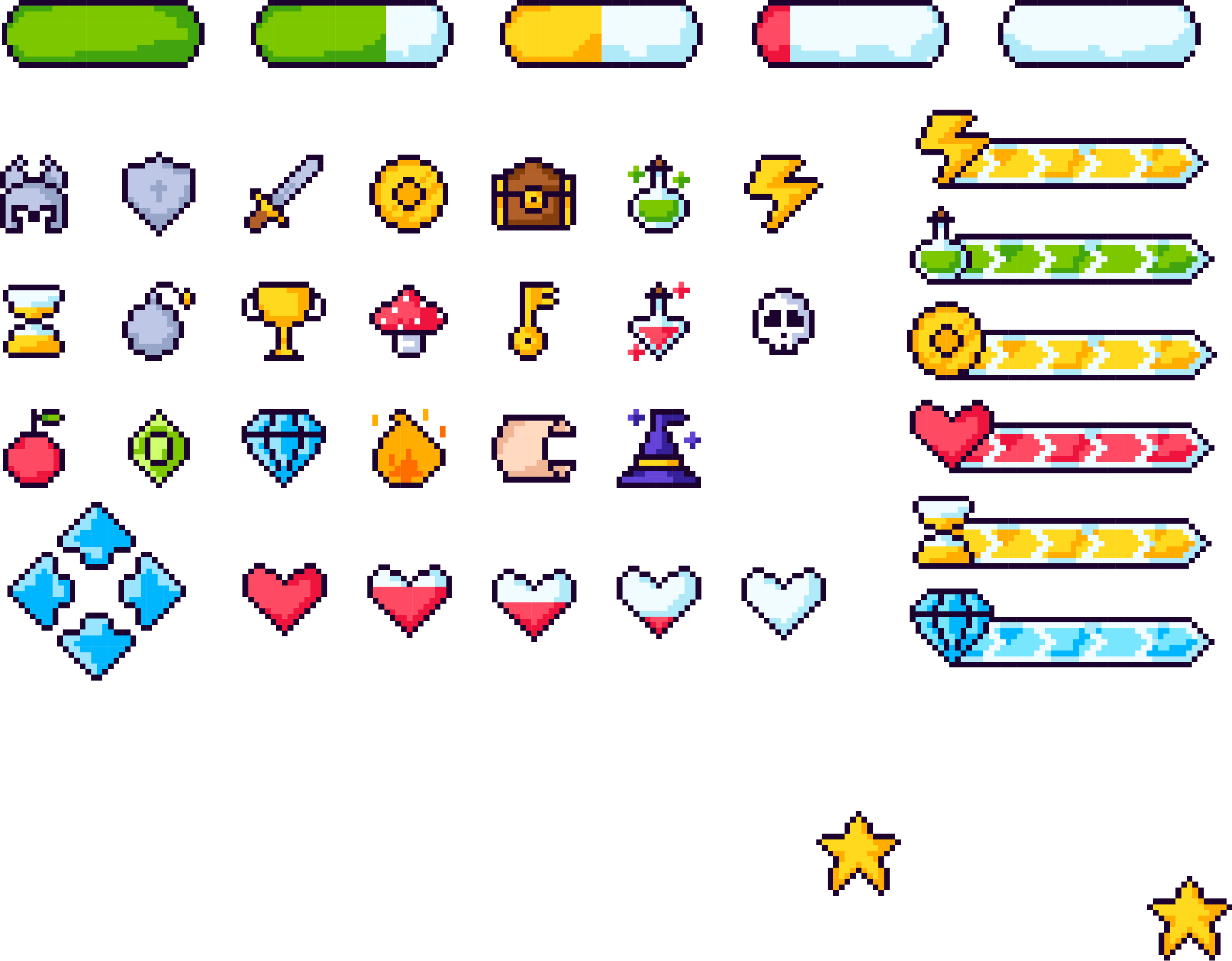 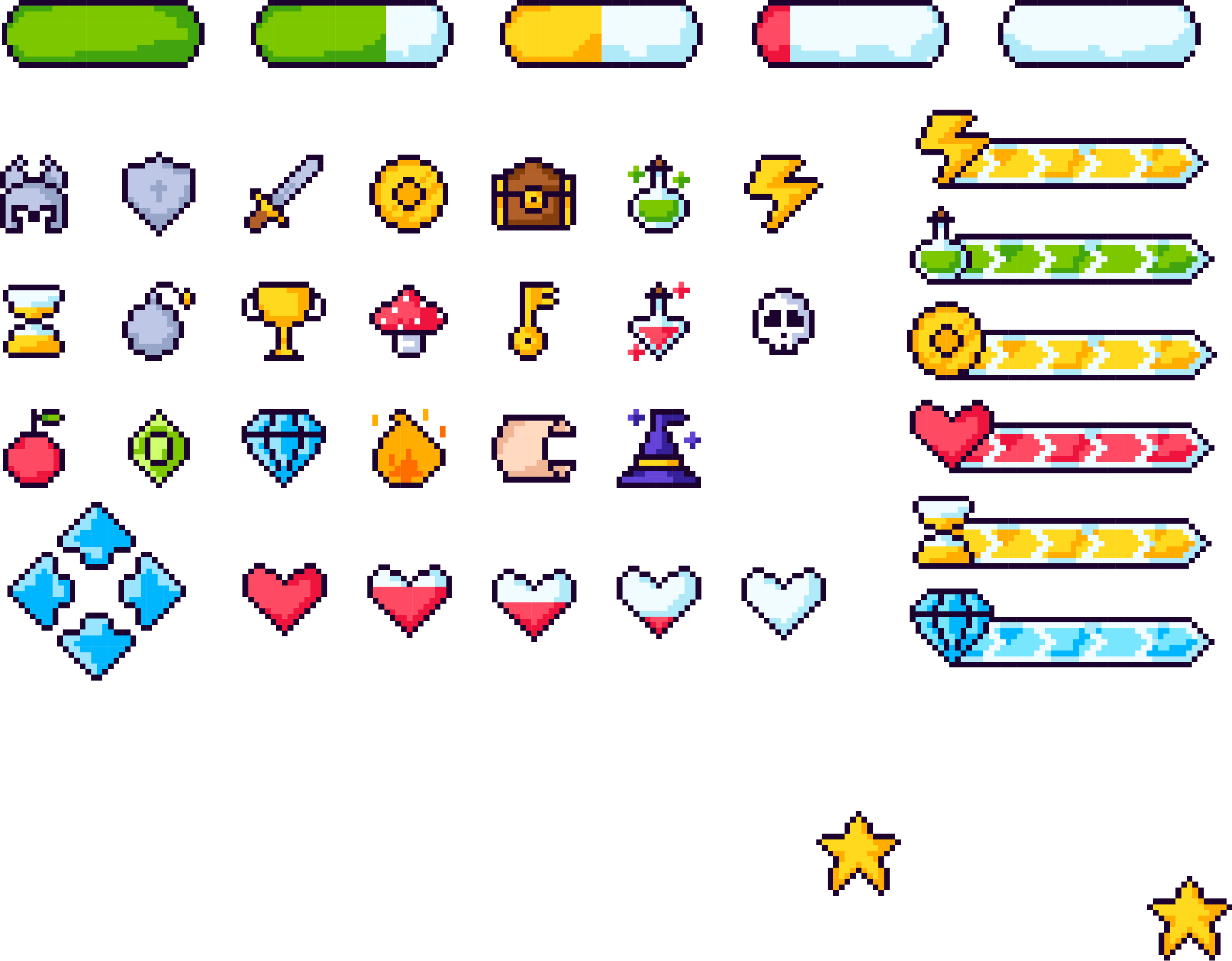 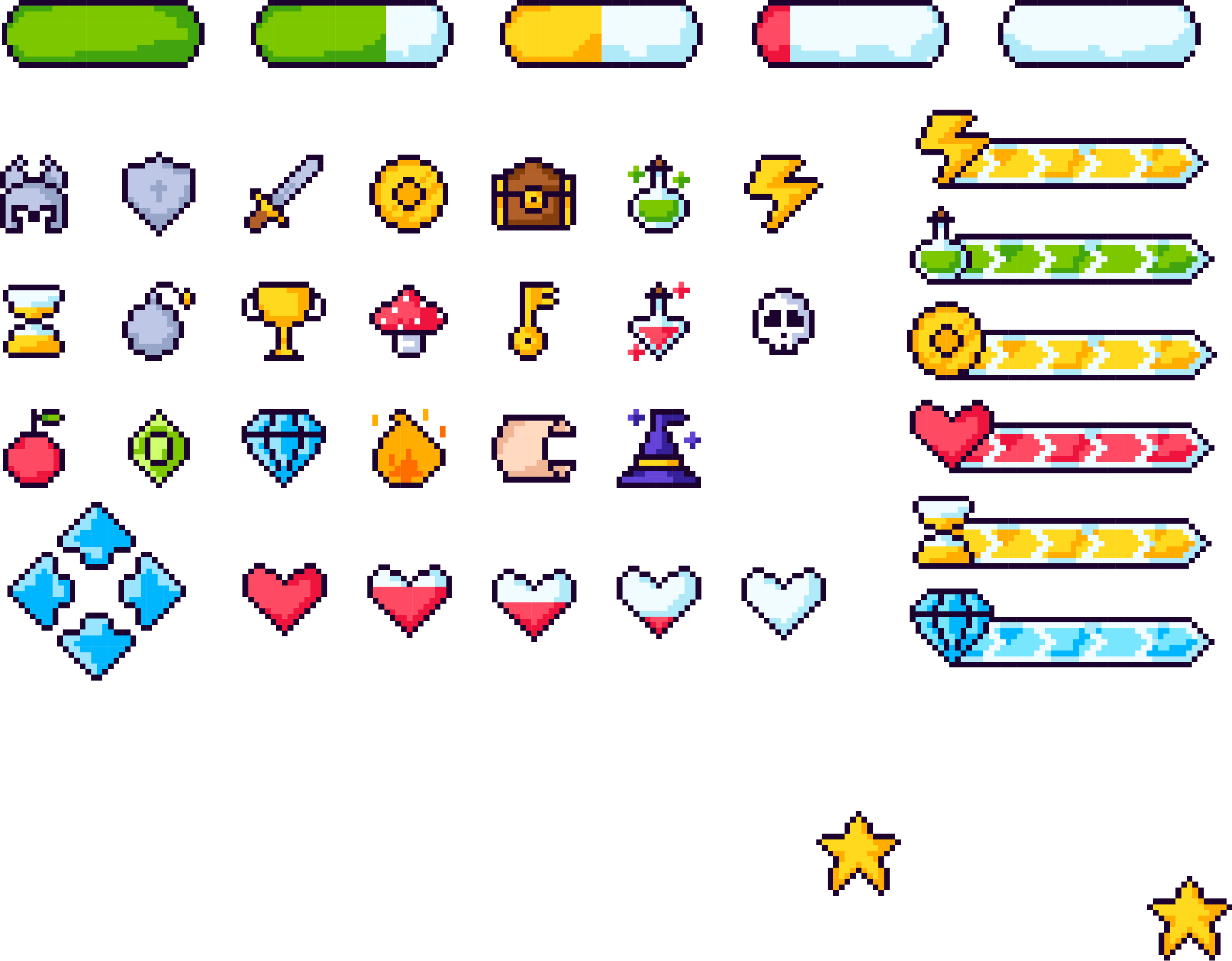 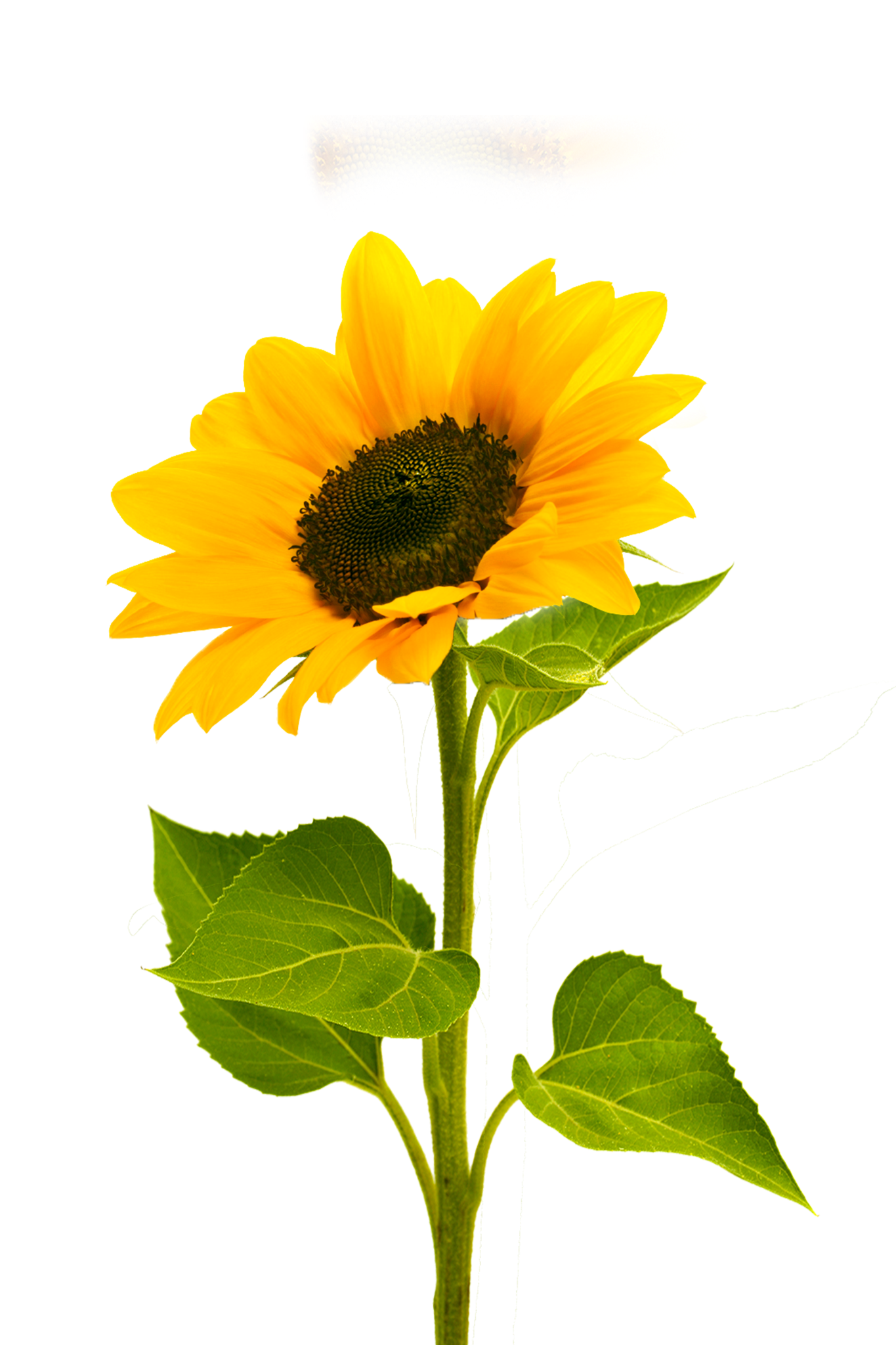 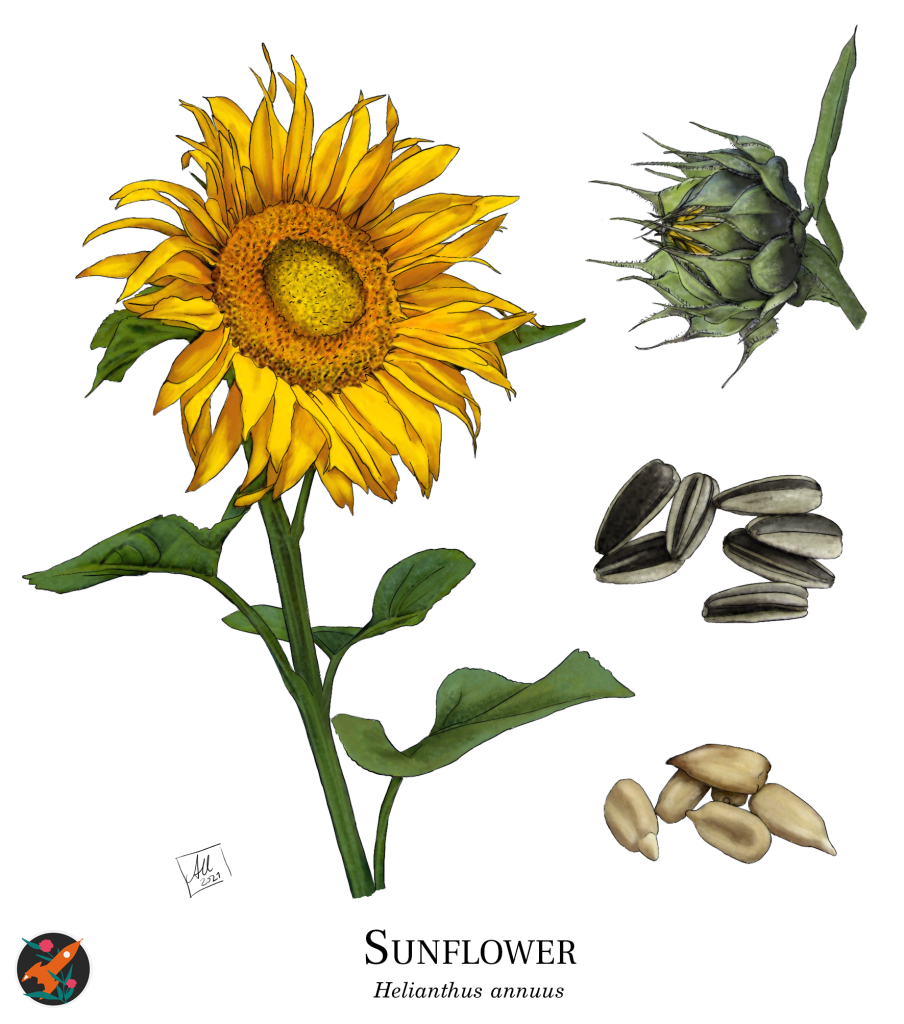 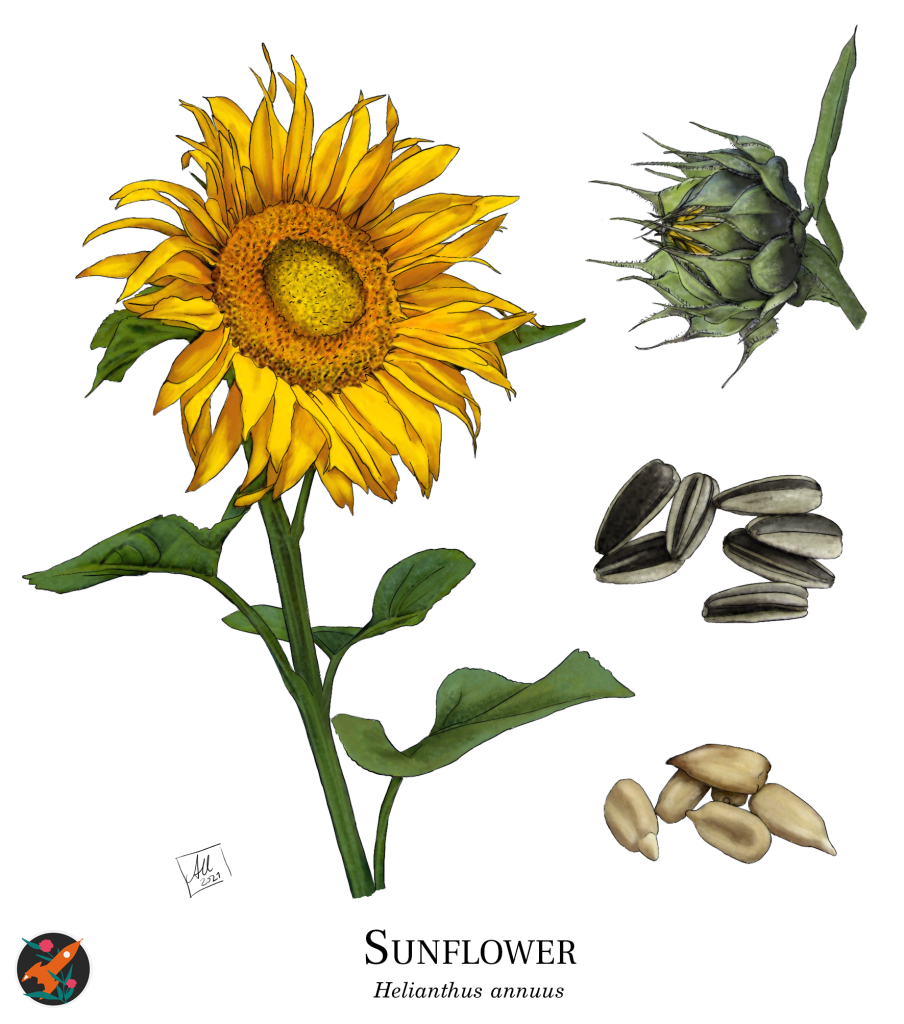 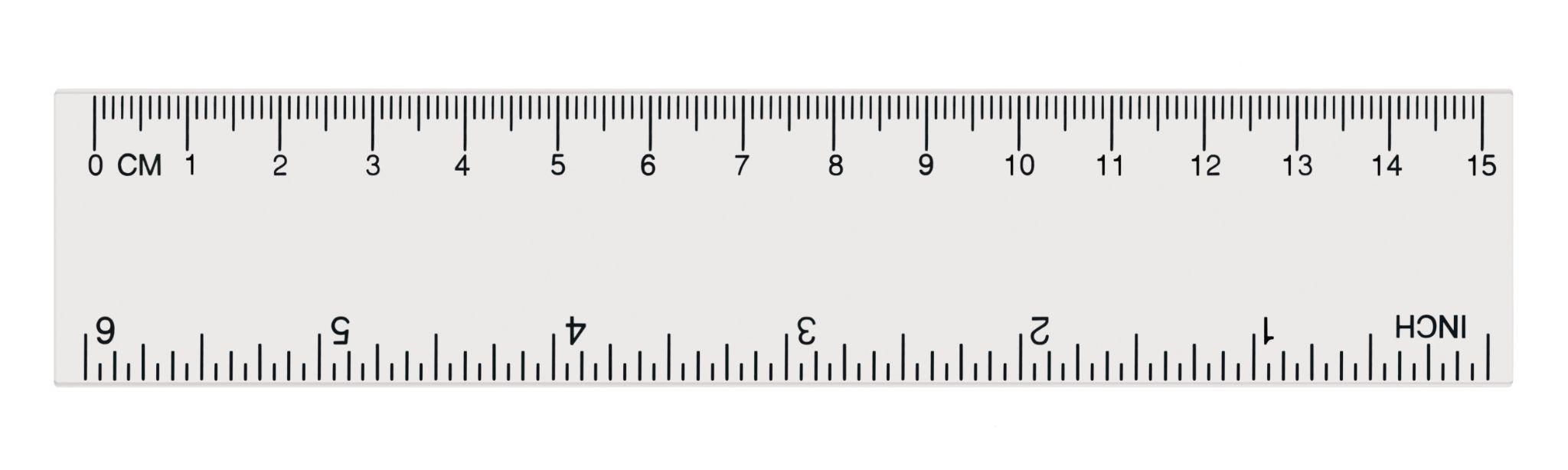 Fun fact: You can eat sunflower seeds!
SUNFLOWER
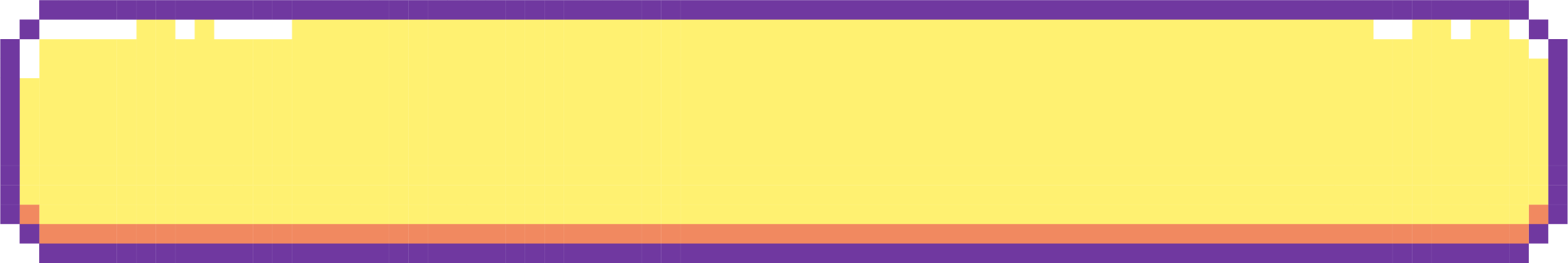 Questions:
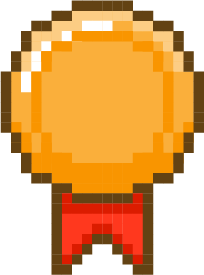 This is a native dune plant!
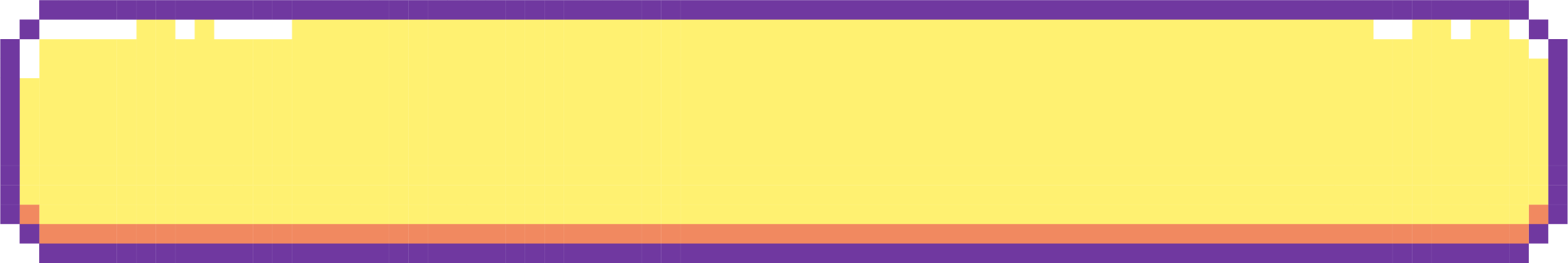 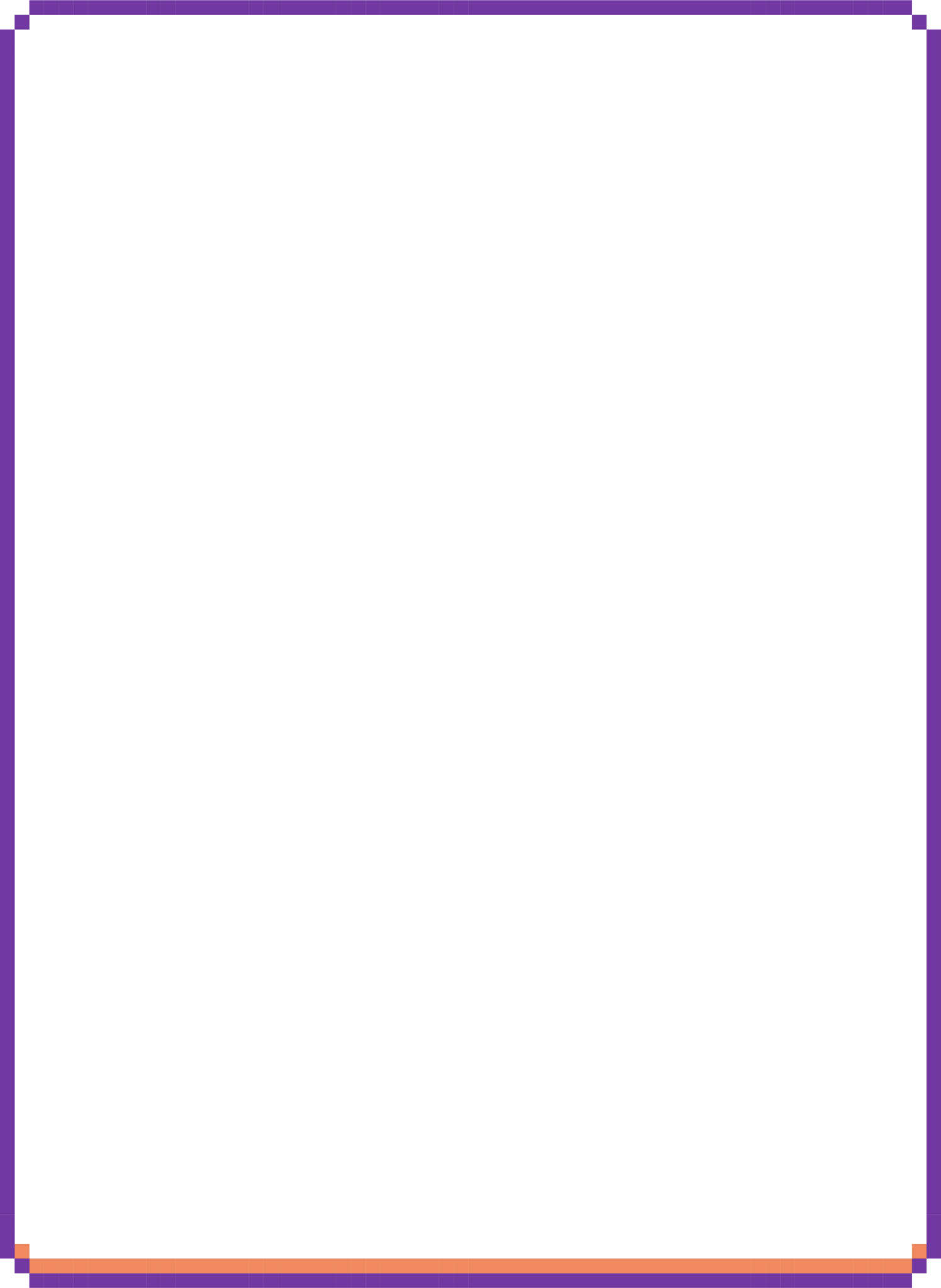 Identity the colors of this plant.
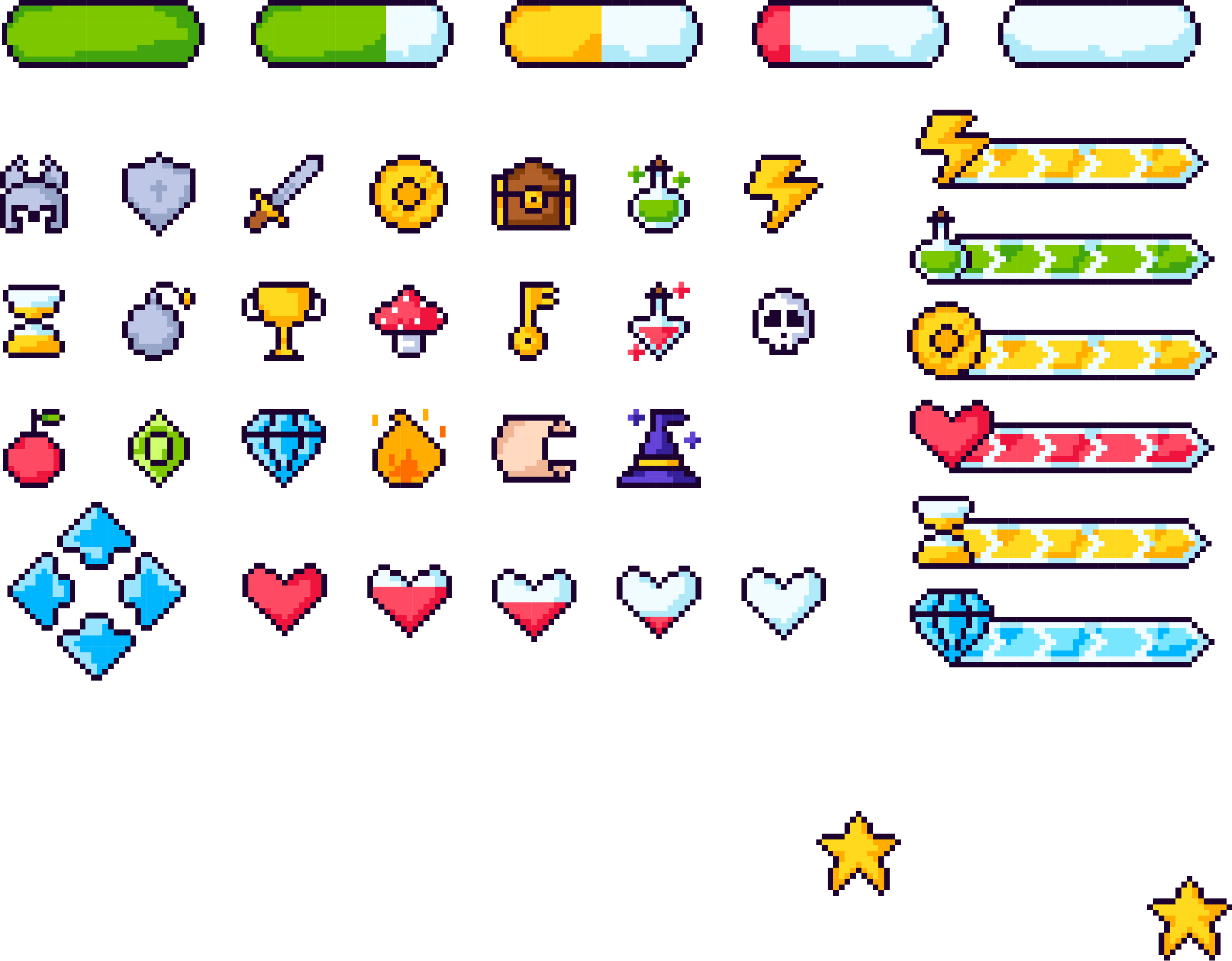 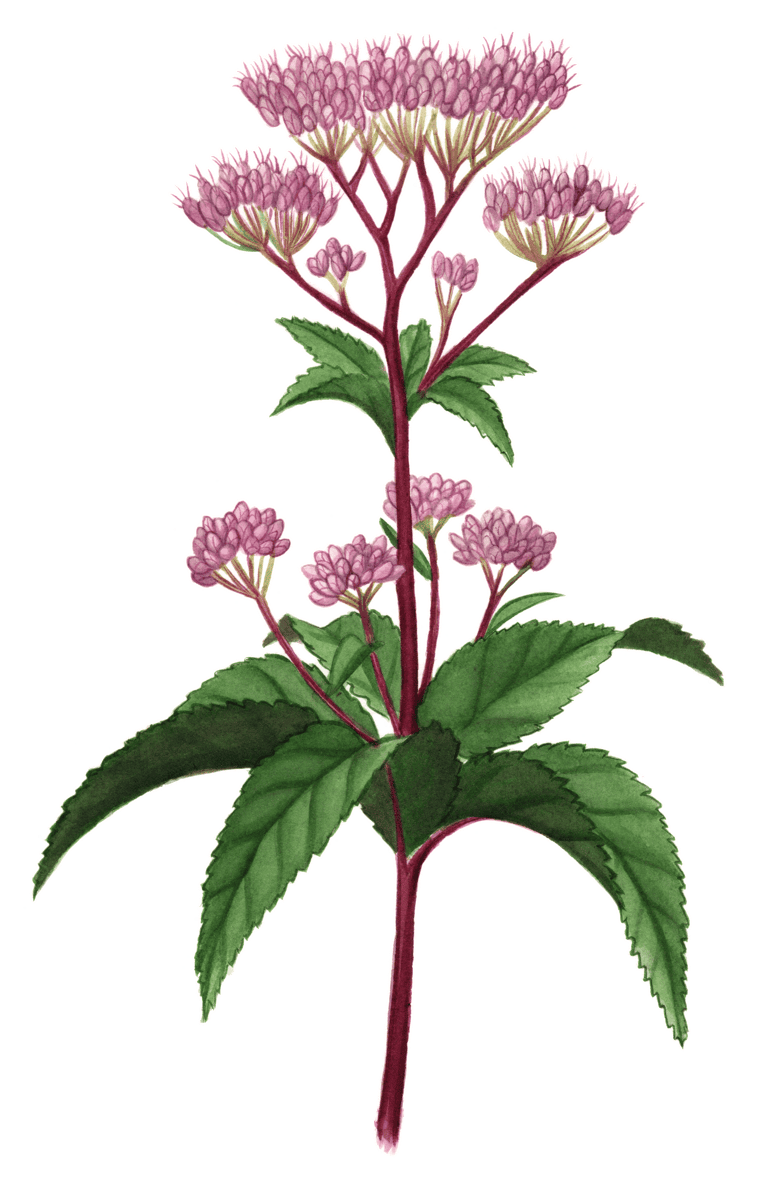 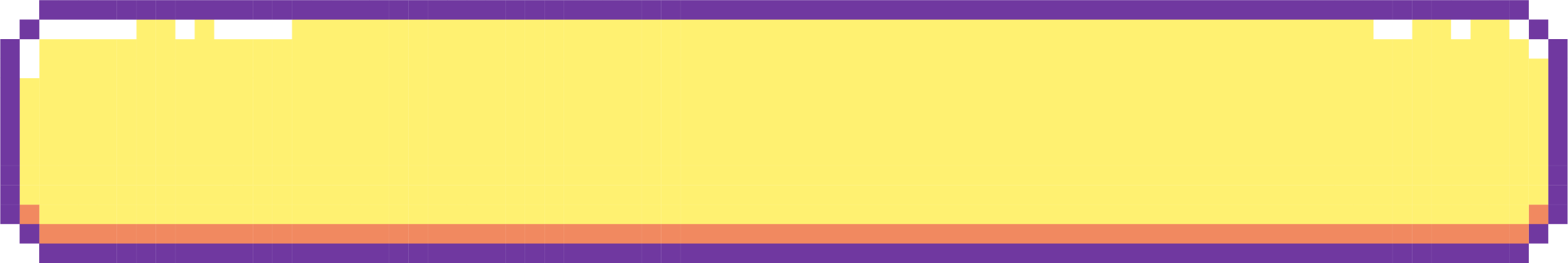 Guess the name of this plant.
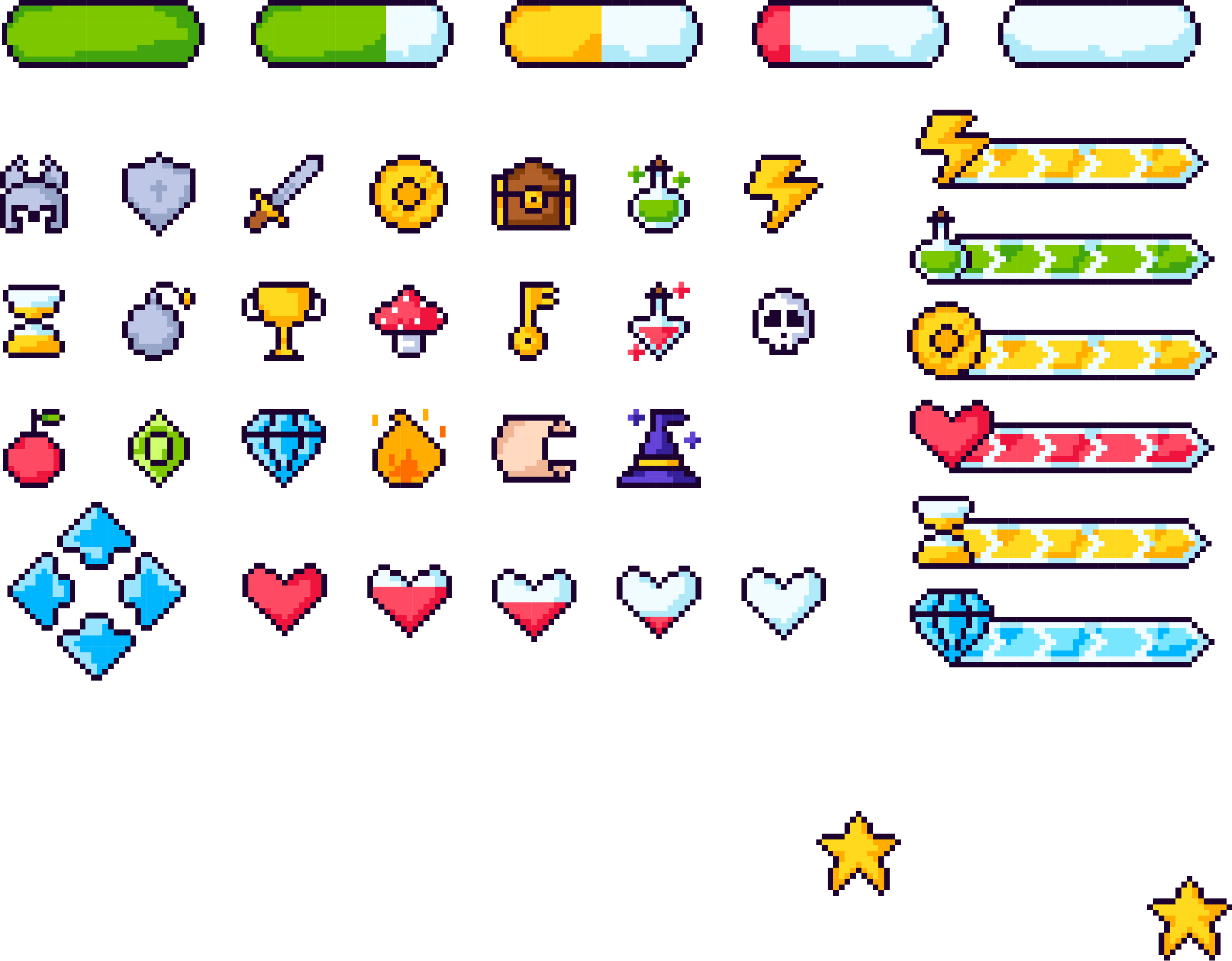 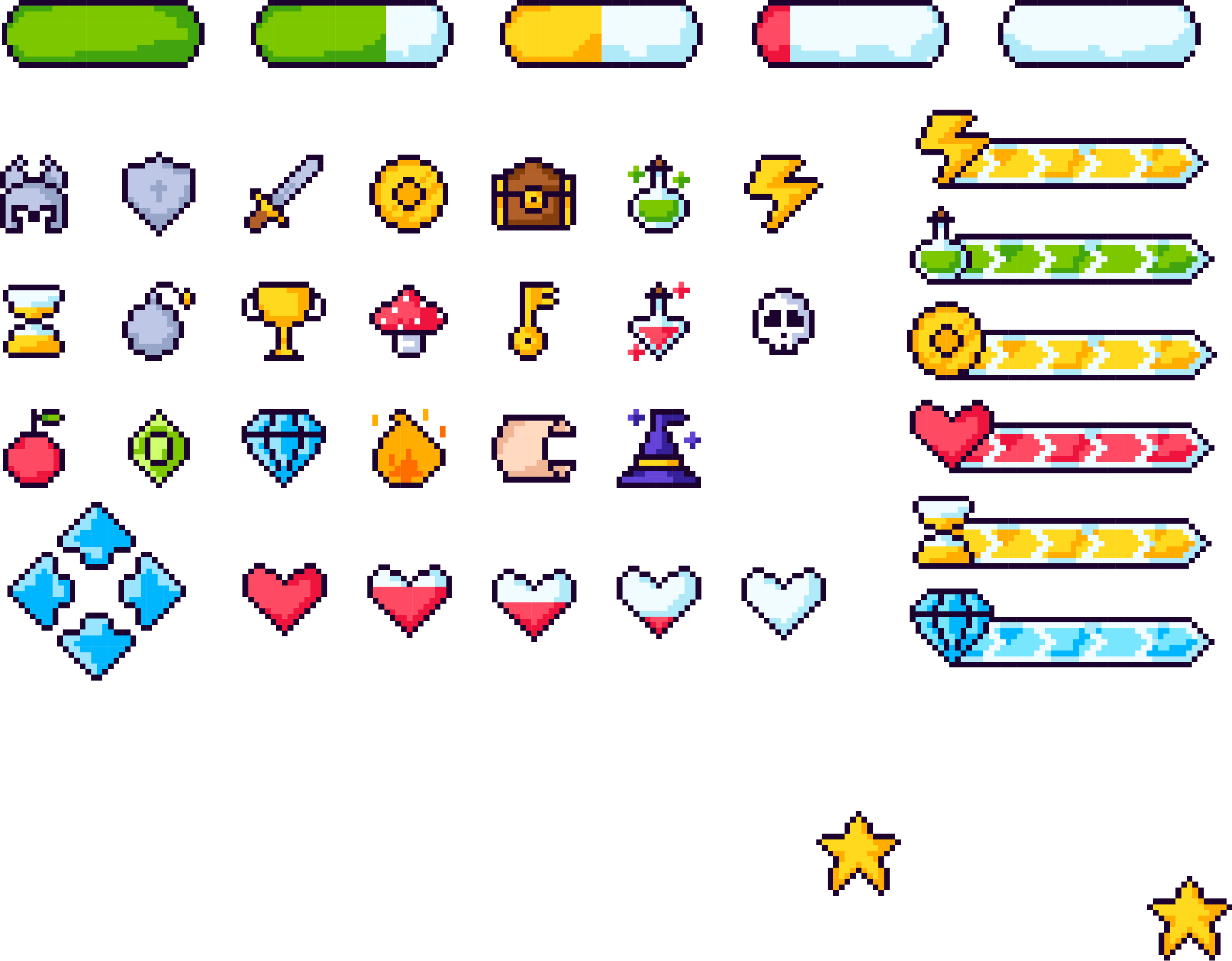 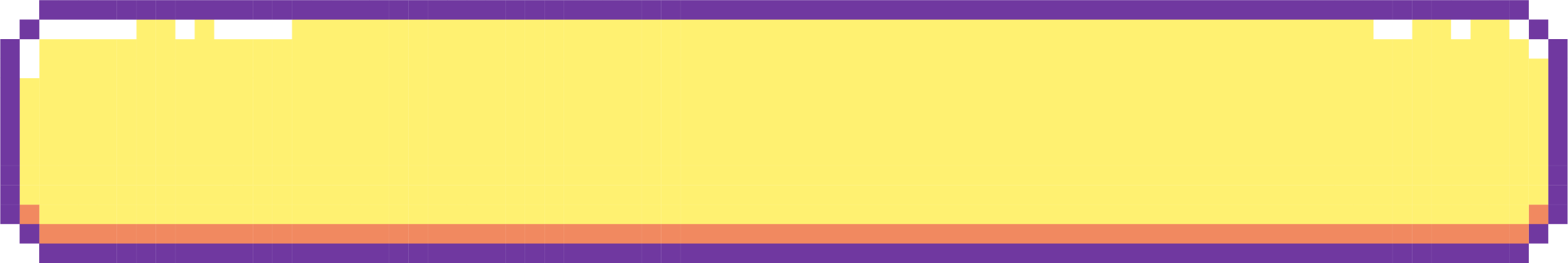 Guess the size of this plant’s seed.
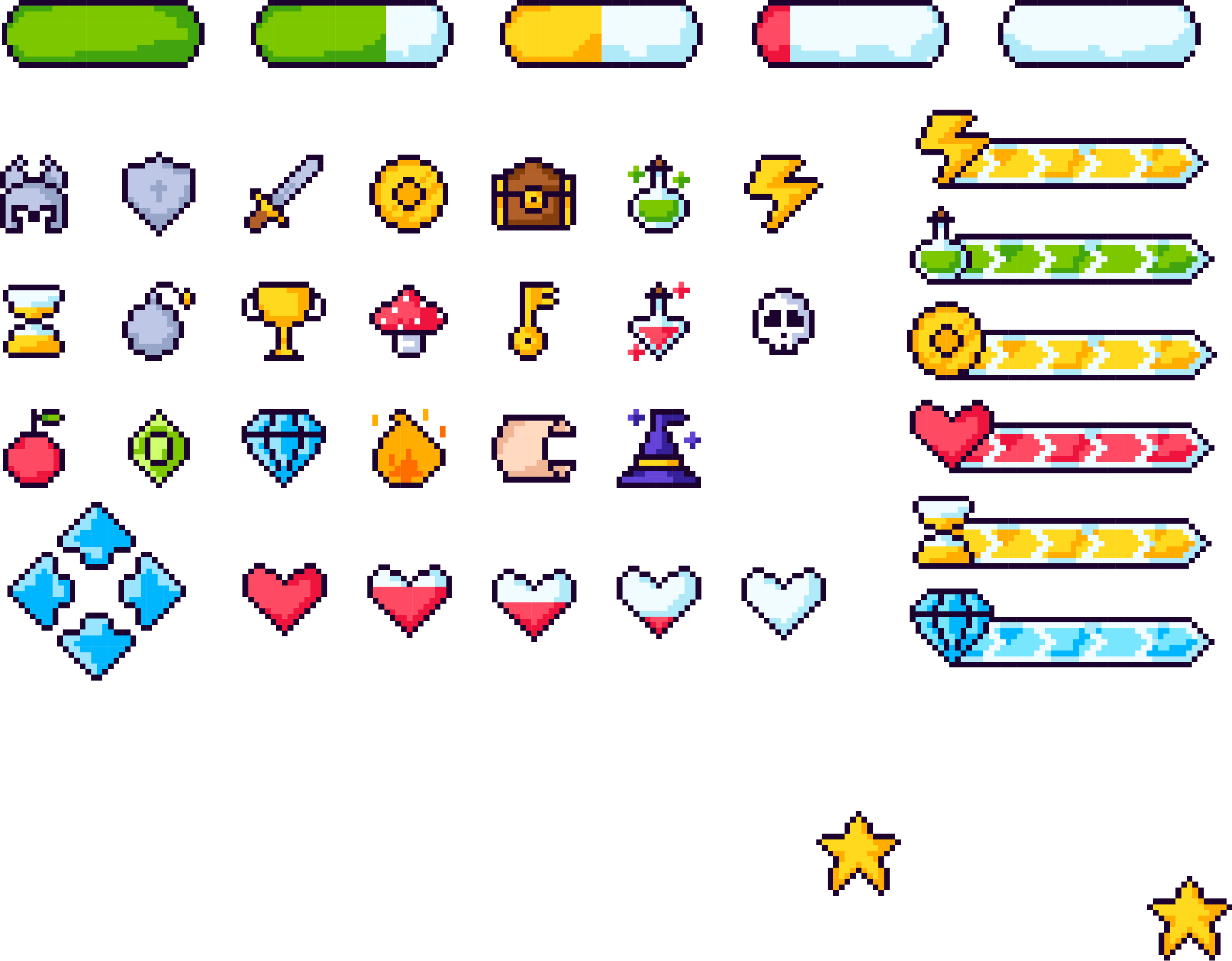 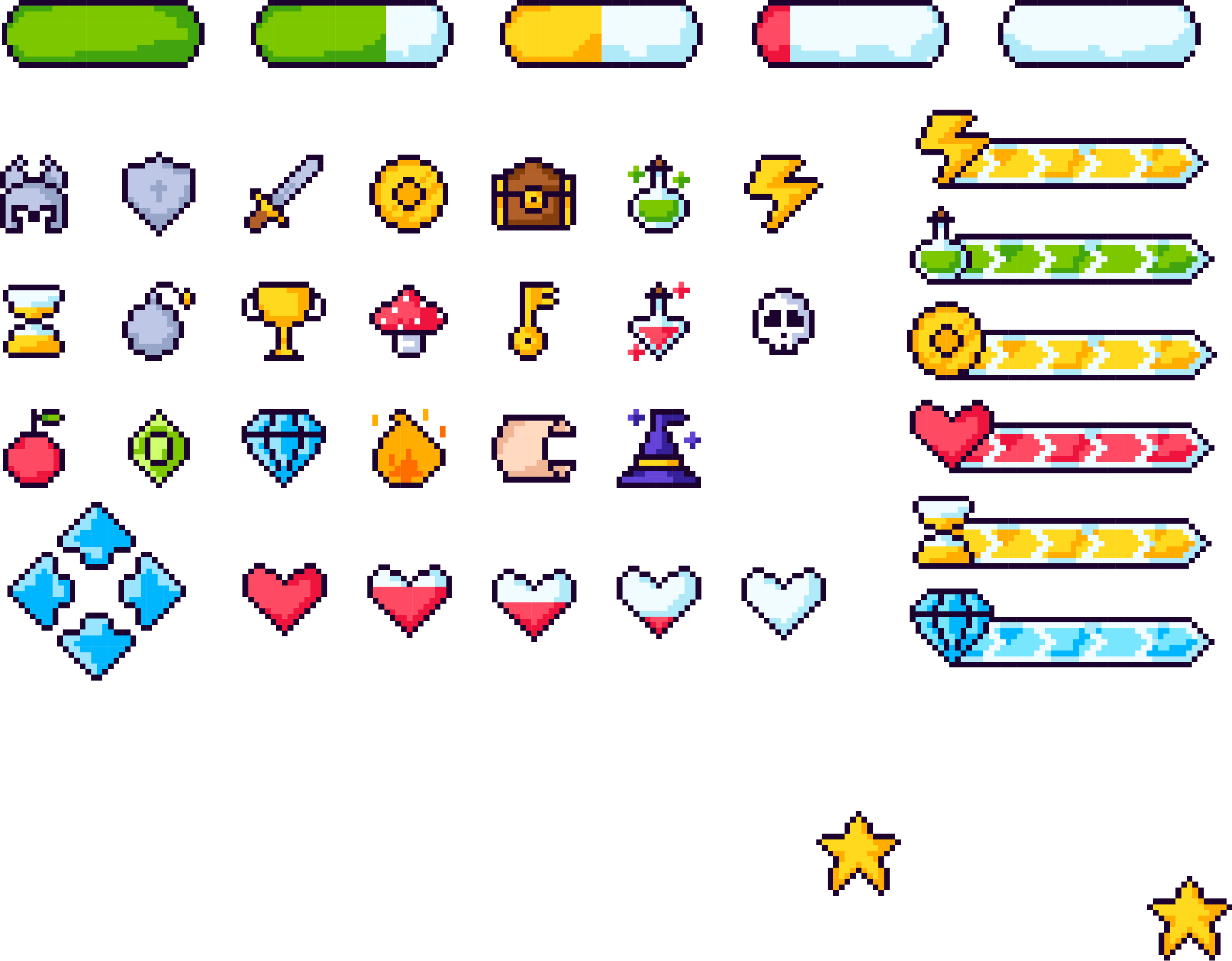 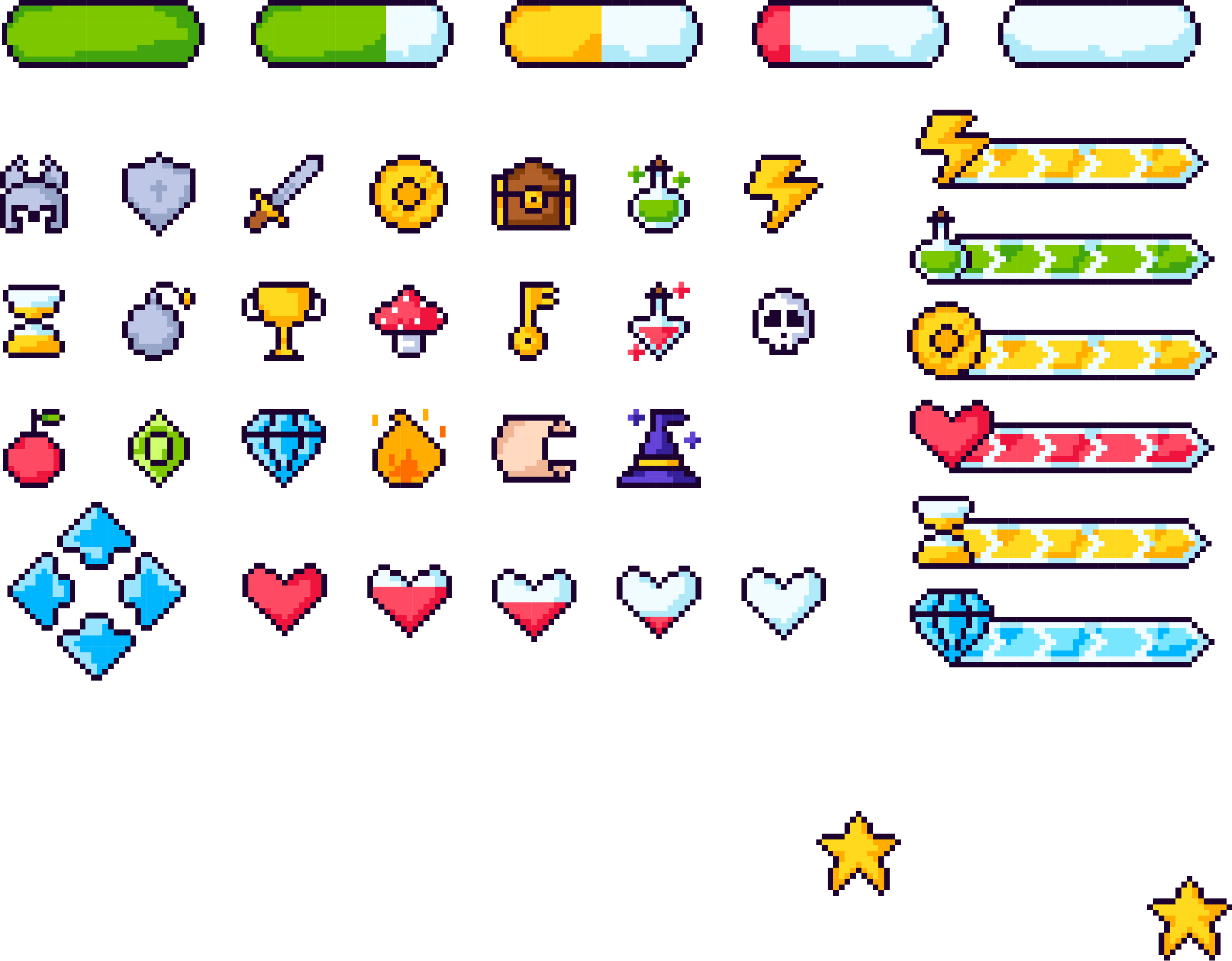 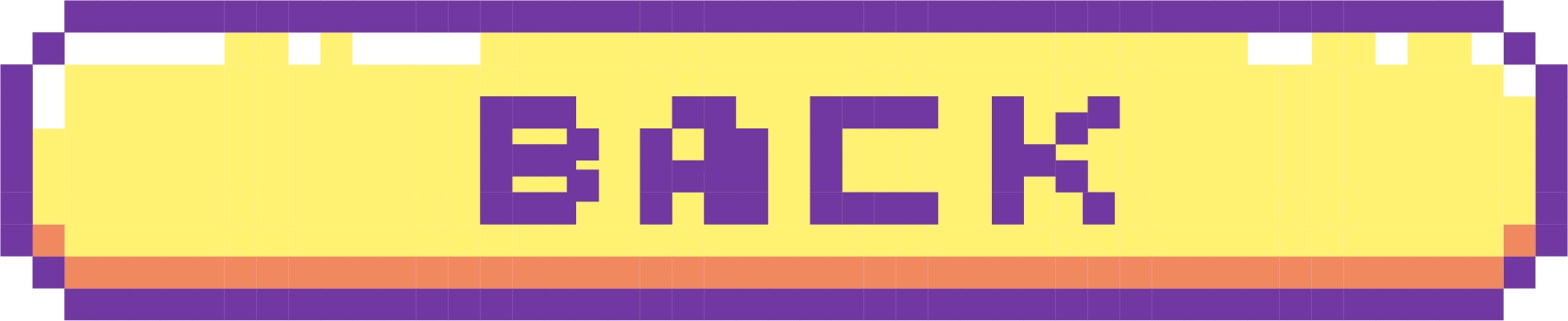 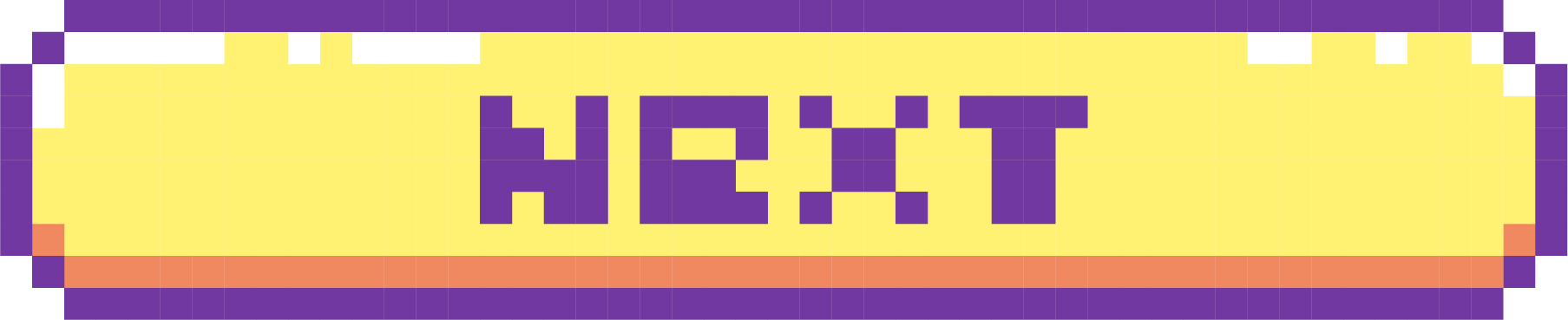 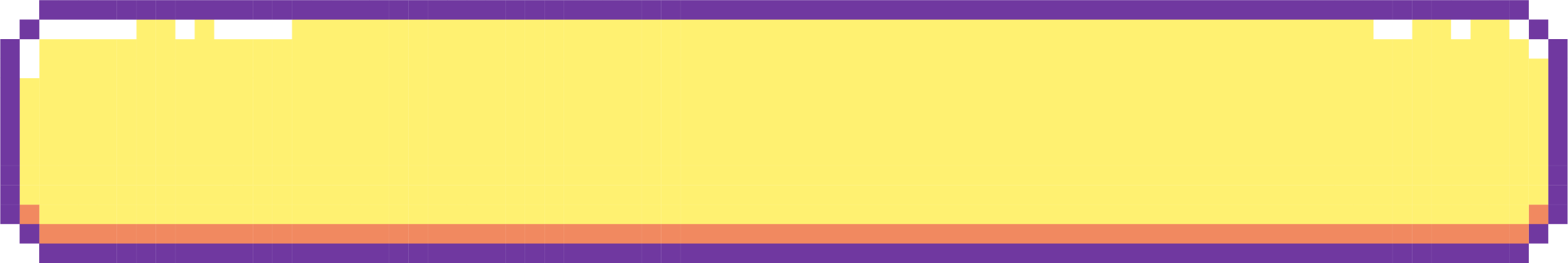 Answers:
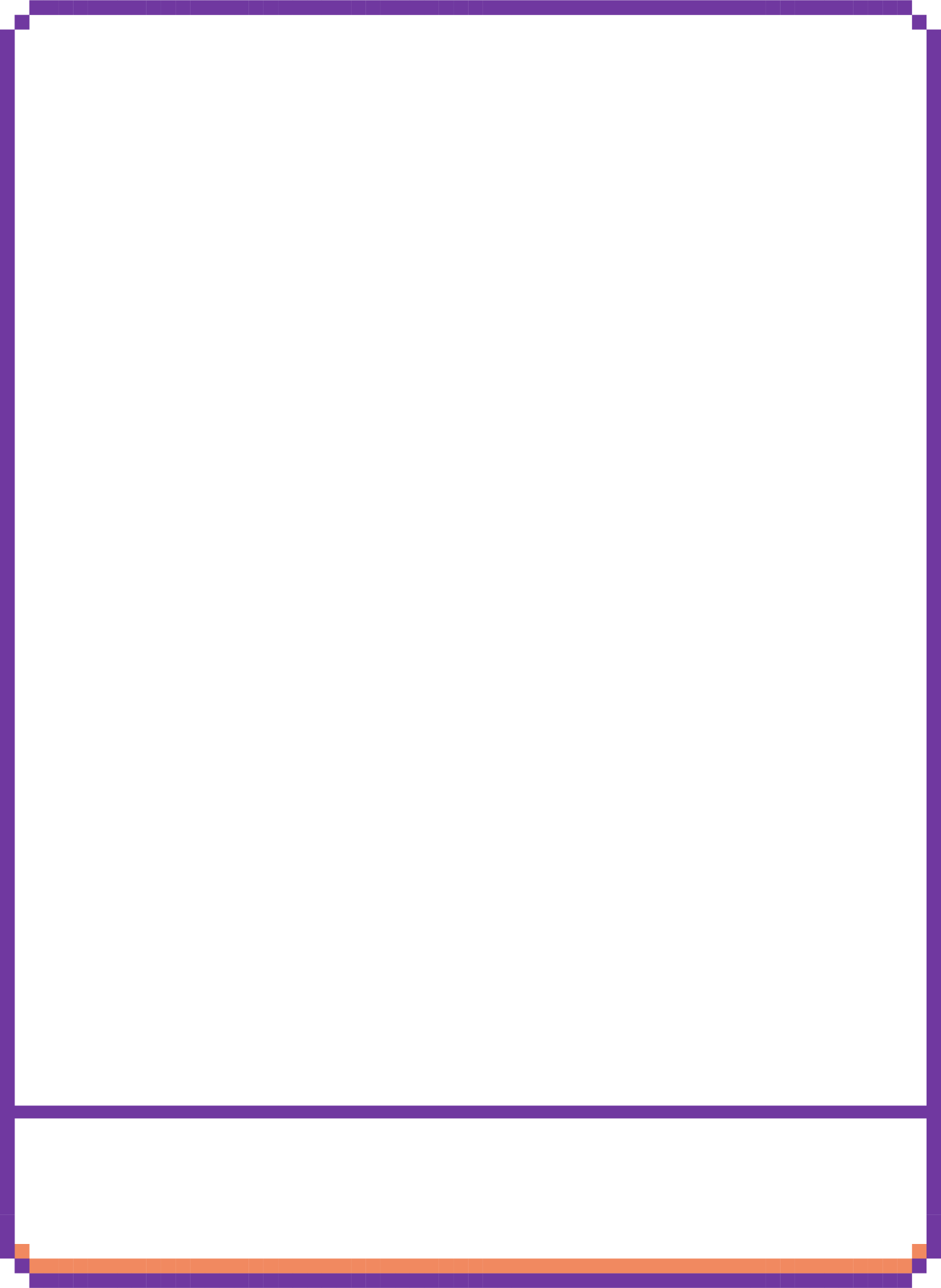 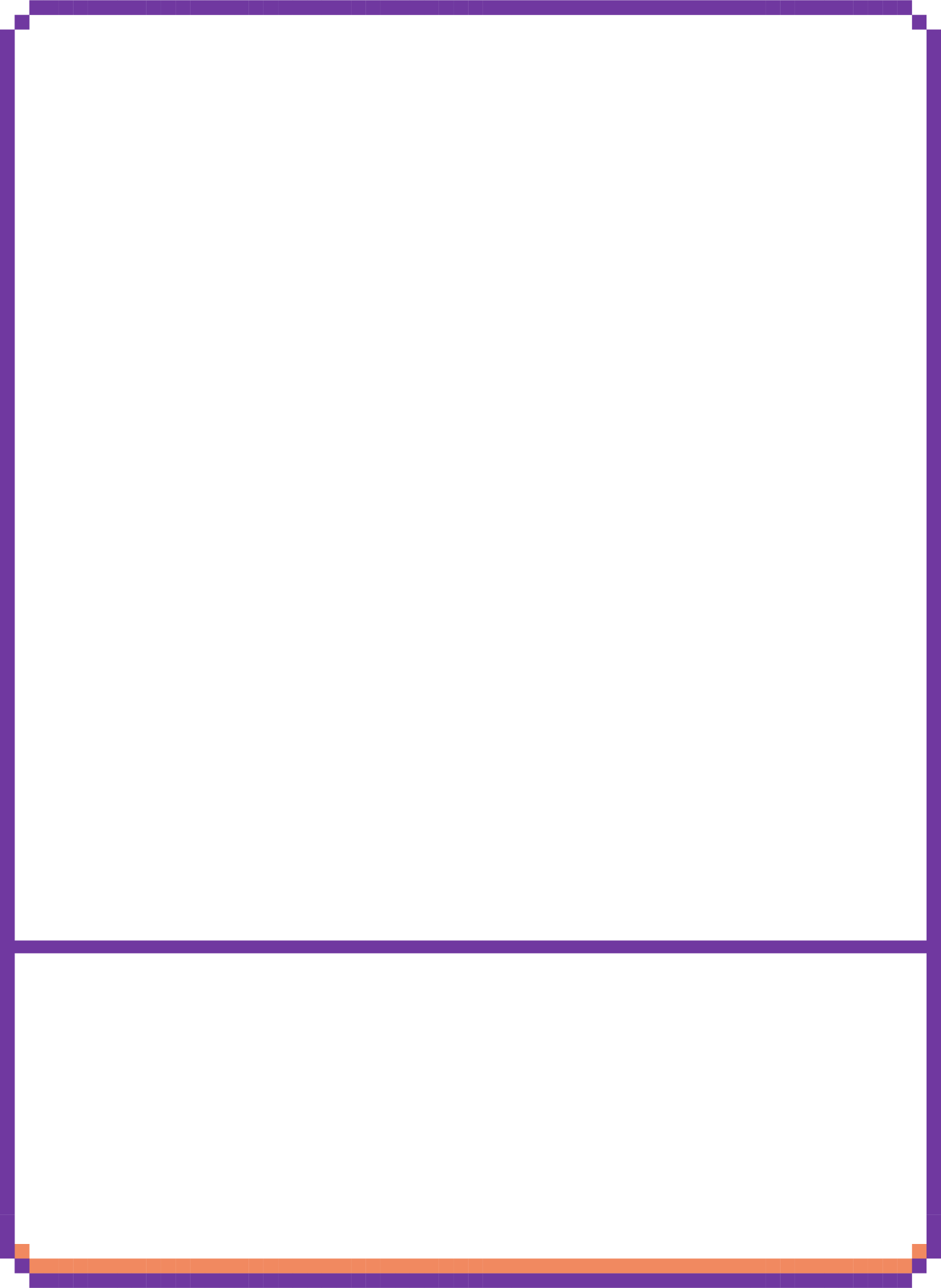 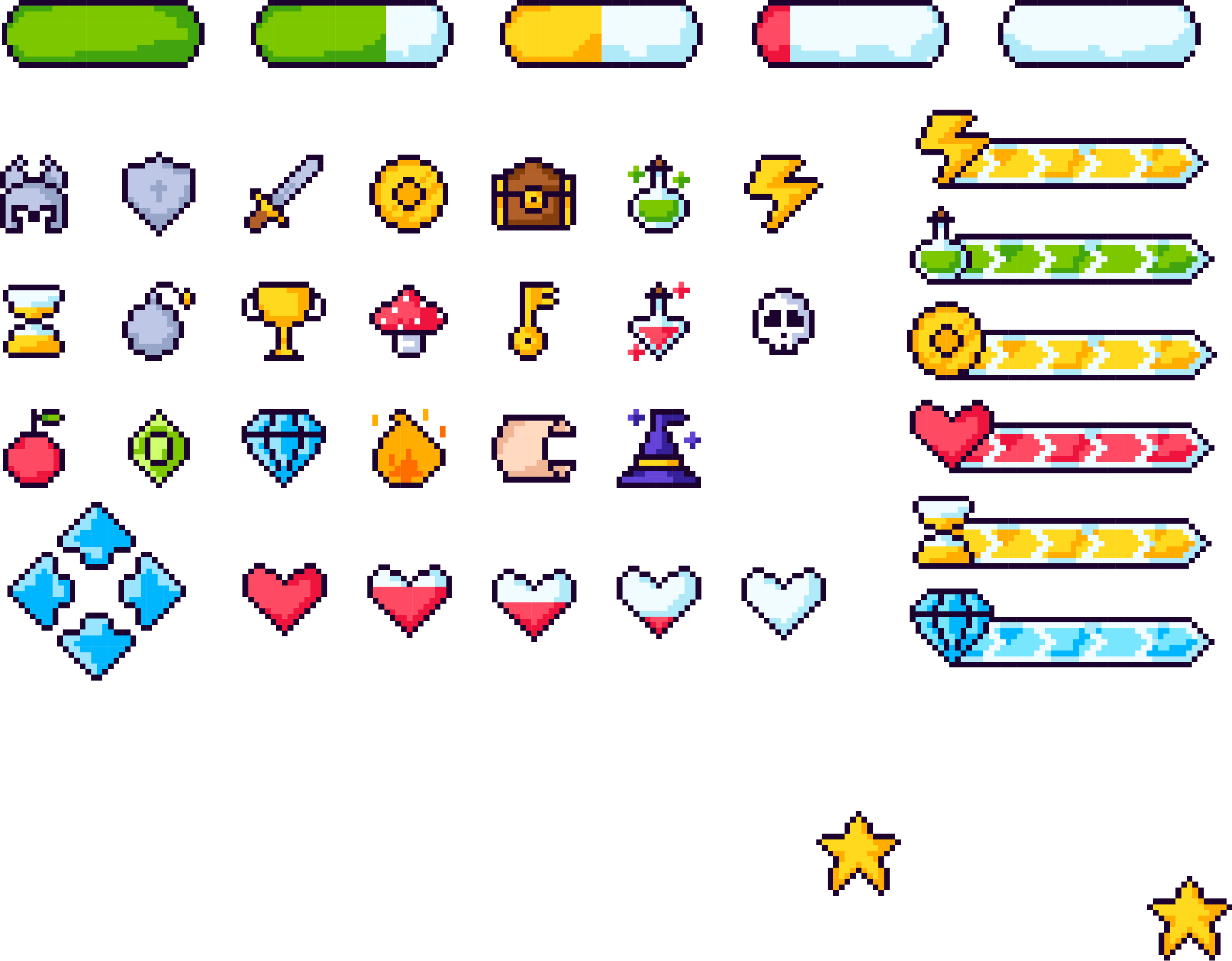 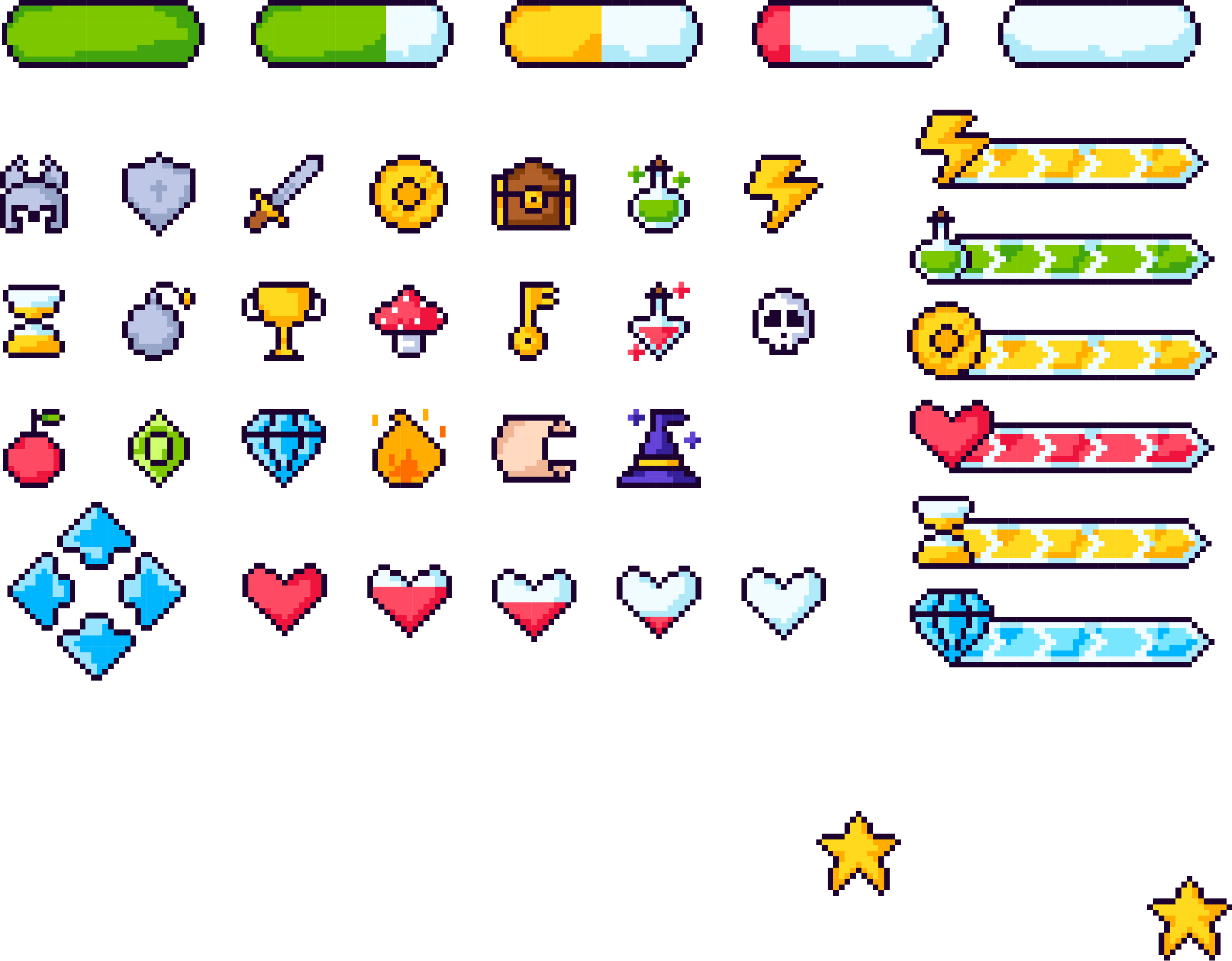 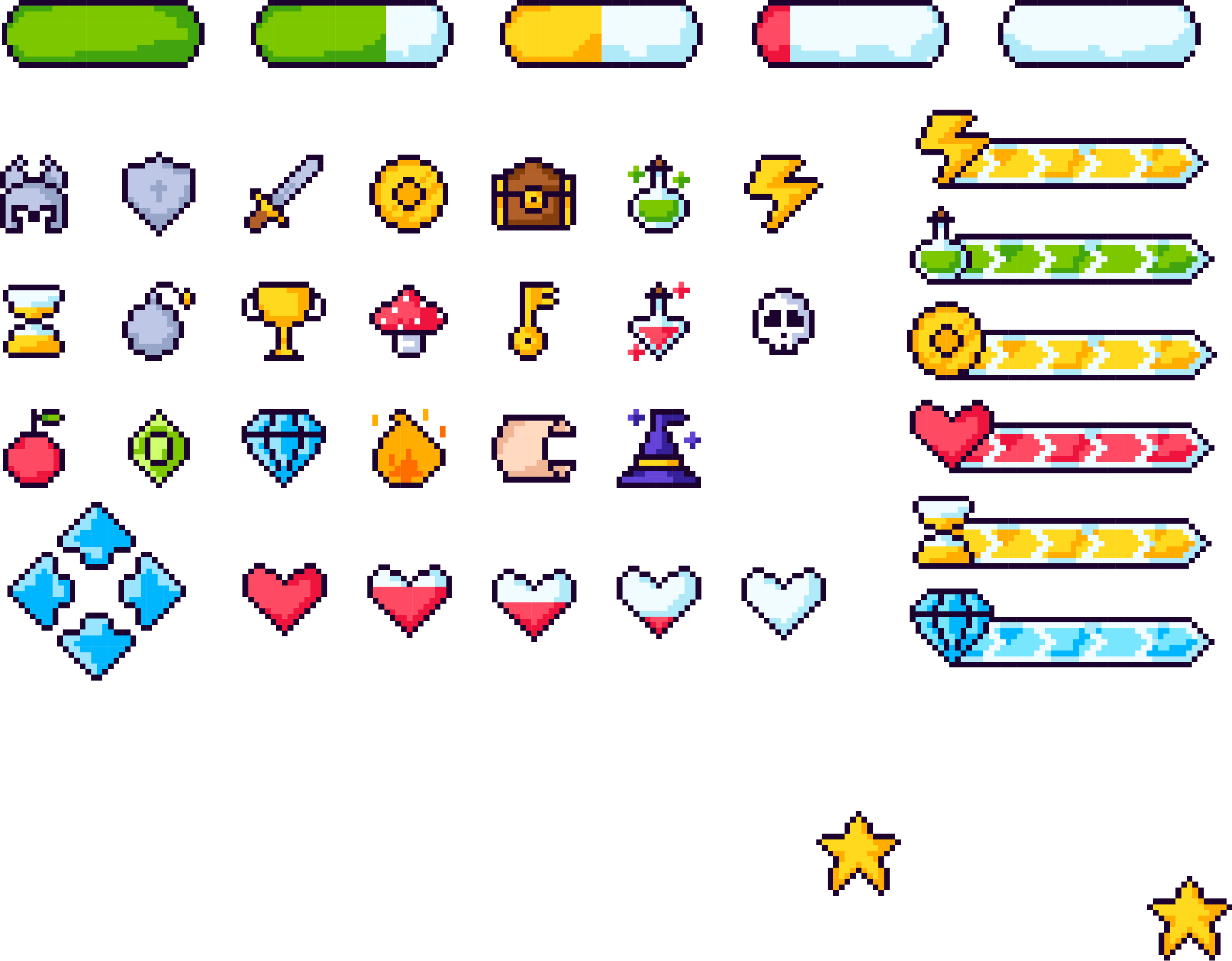 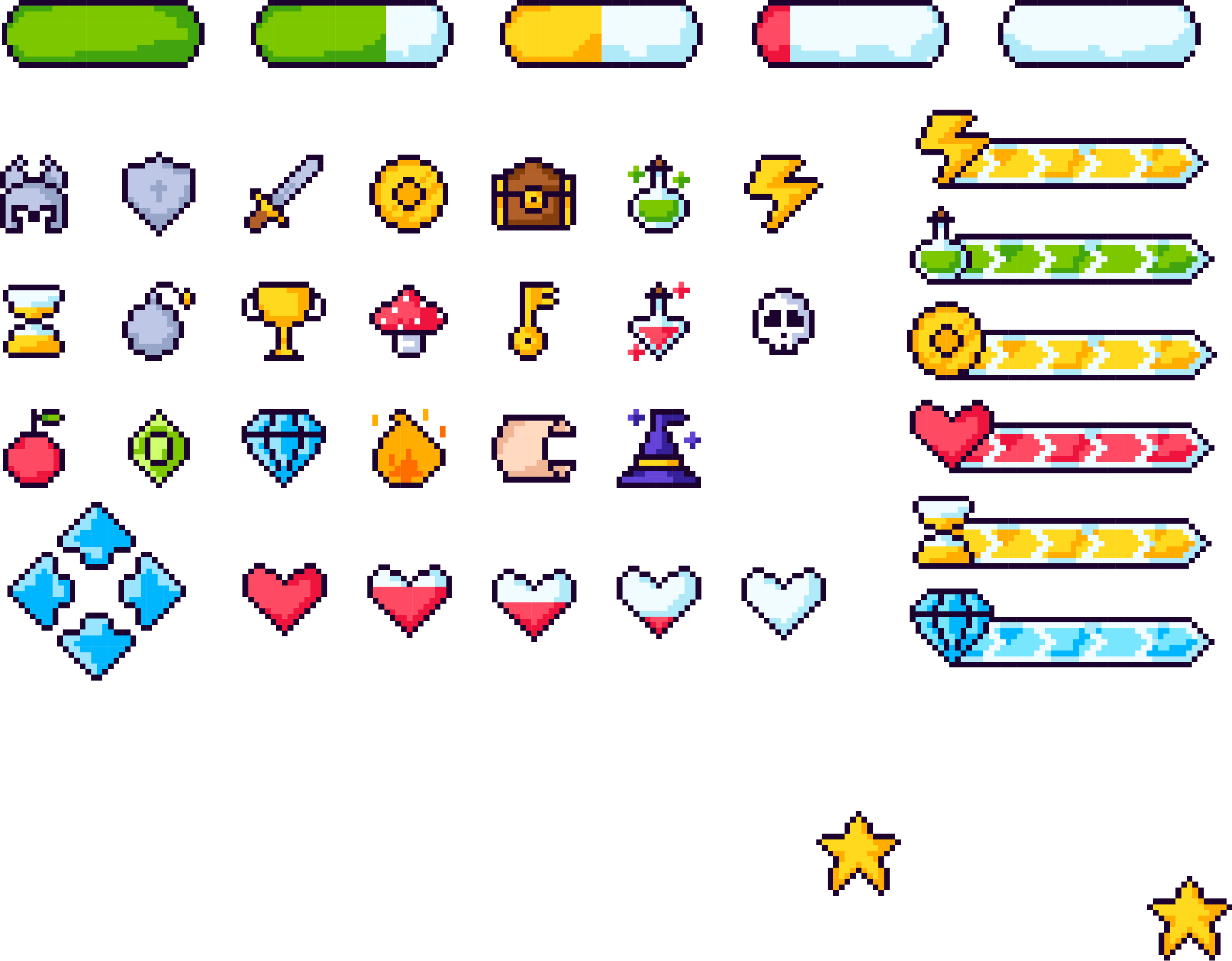 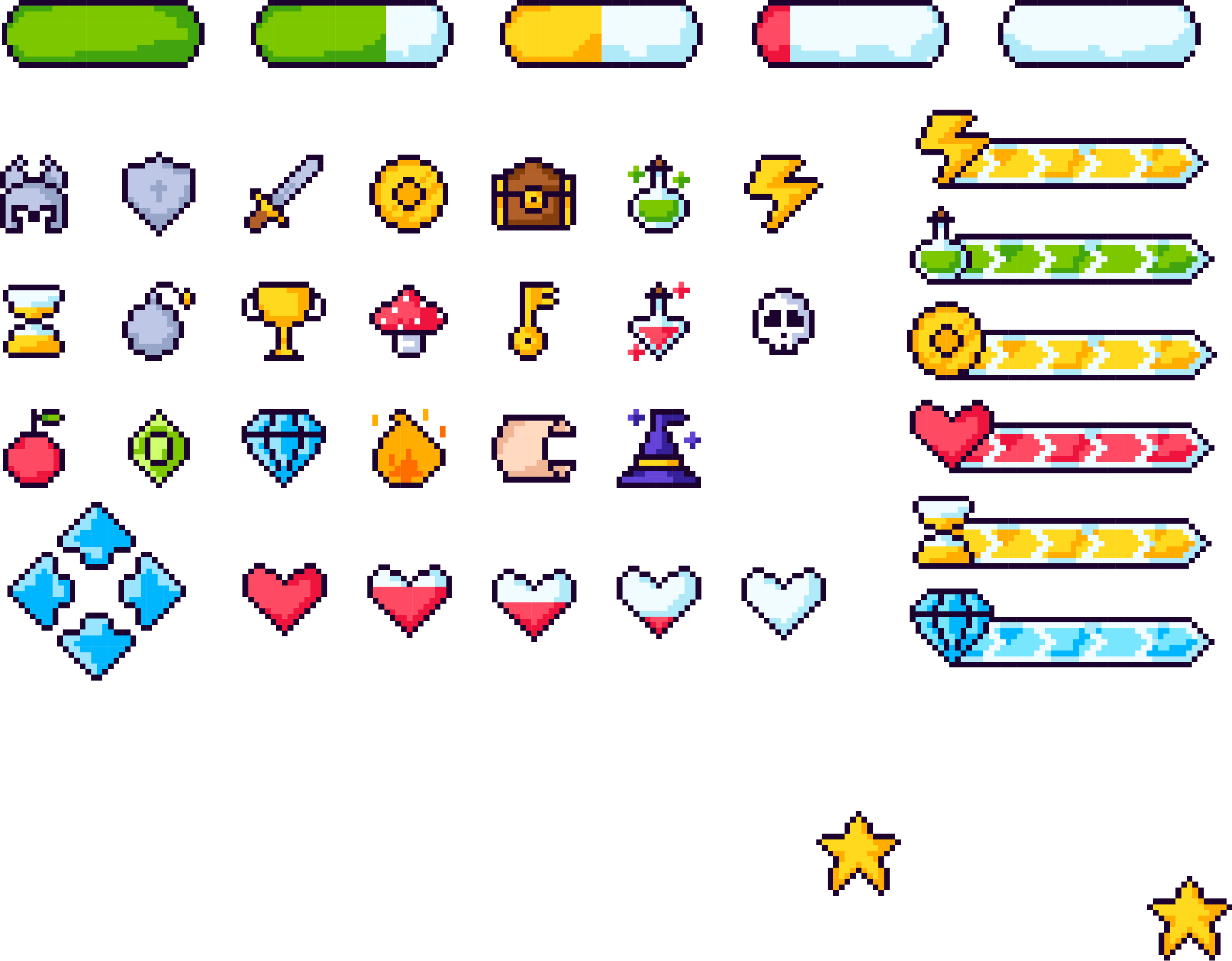 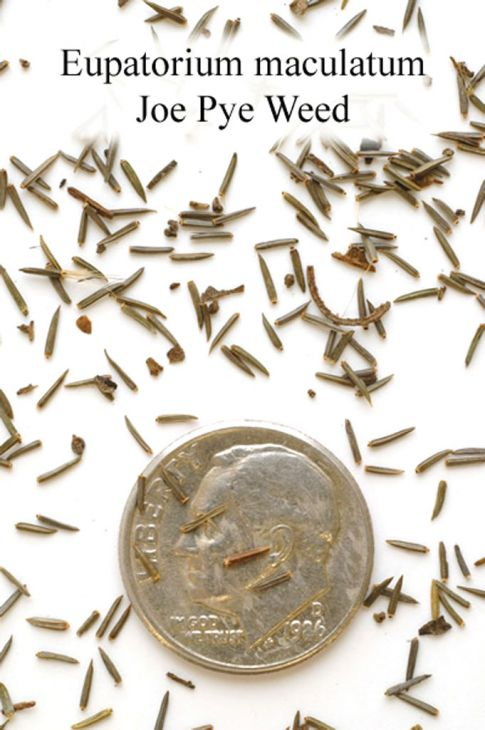 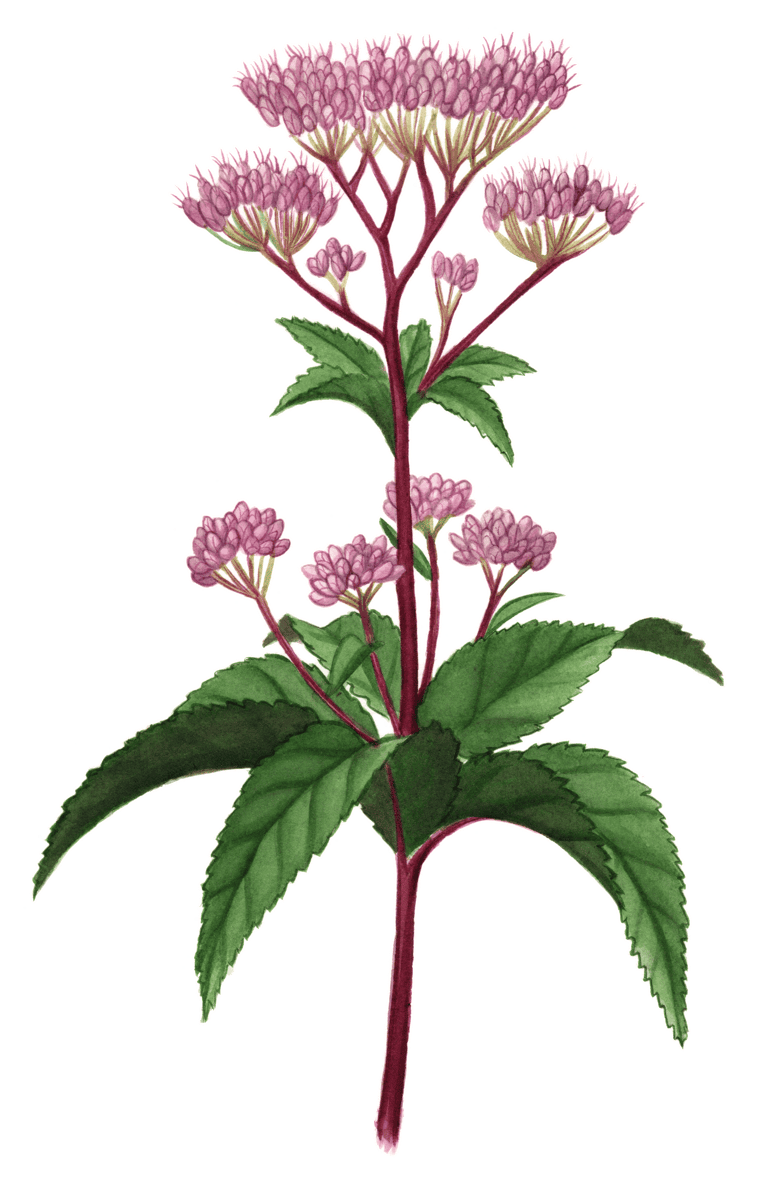 The seed of spotted joe pye weed plant is tiny!
SPOTTED JOE PYE WEED
[Speaker Notes: Spotted Joe Pye Weed - Maine Native Plants]
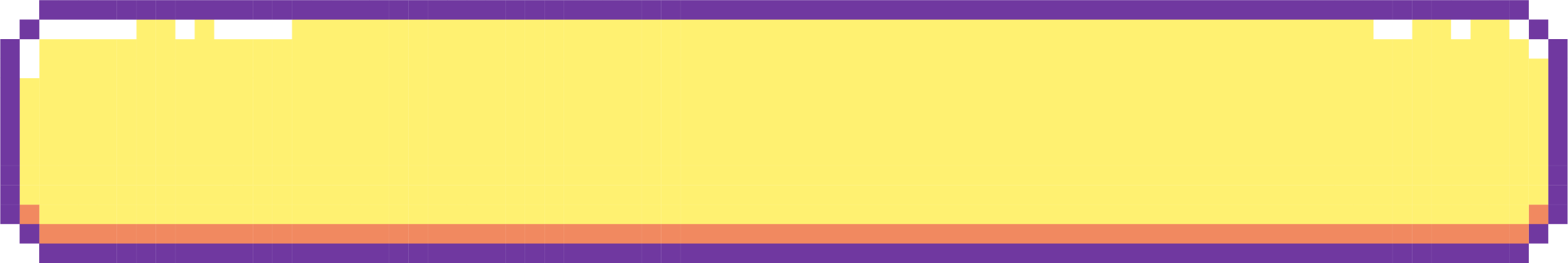 Questions:
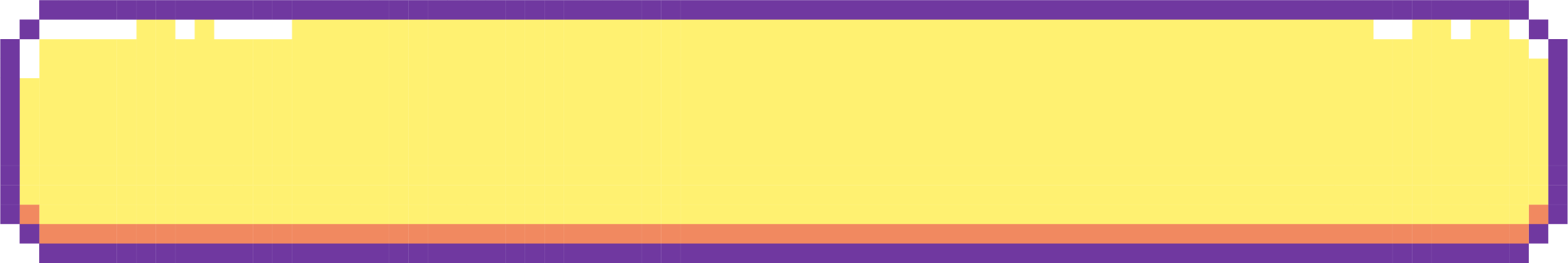 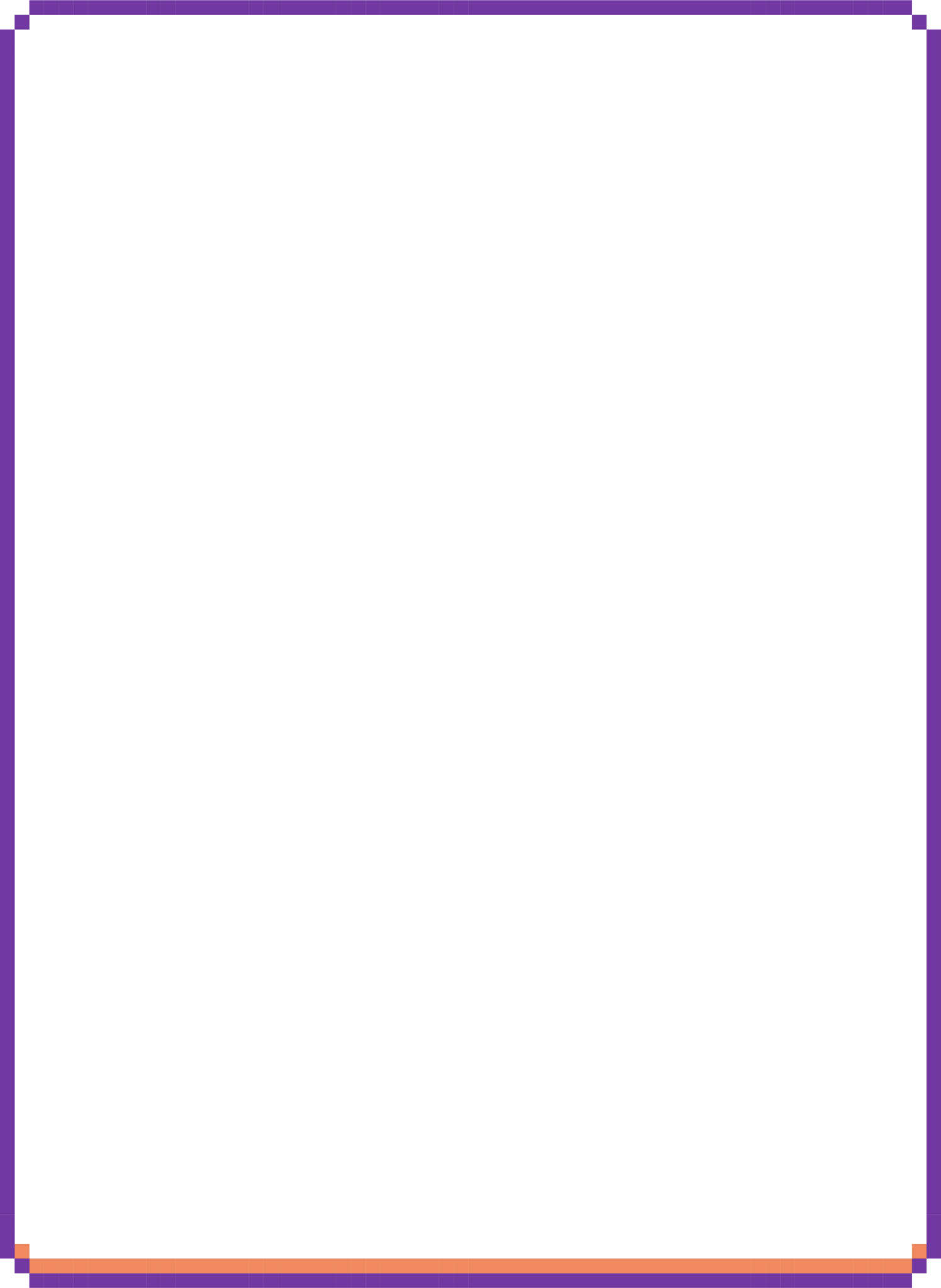 Identity the colors of this plant.
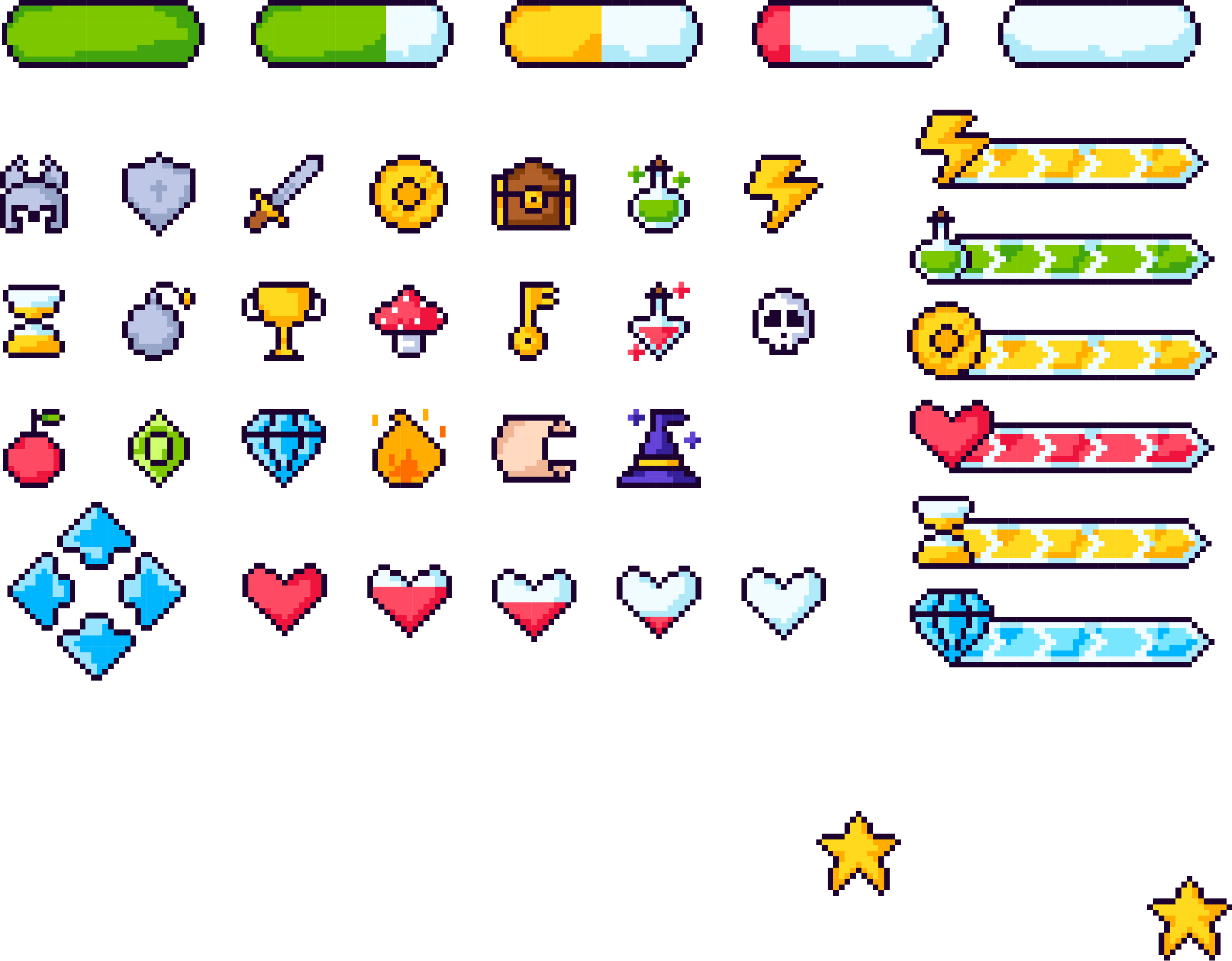 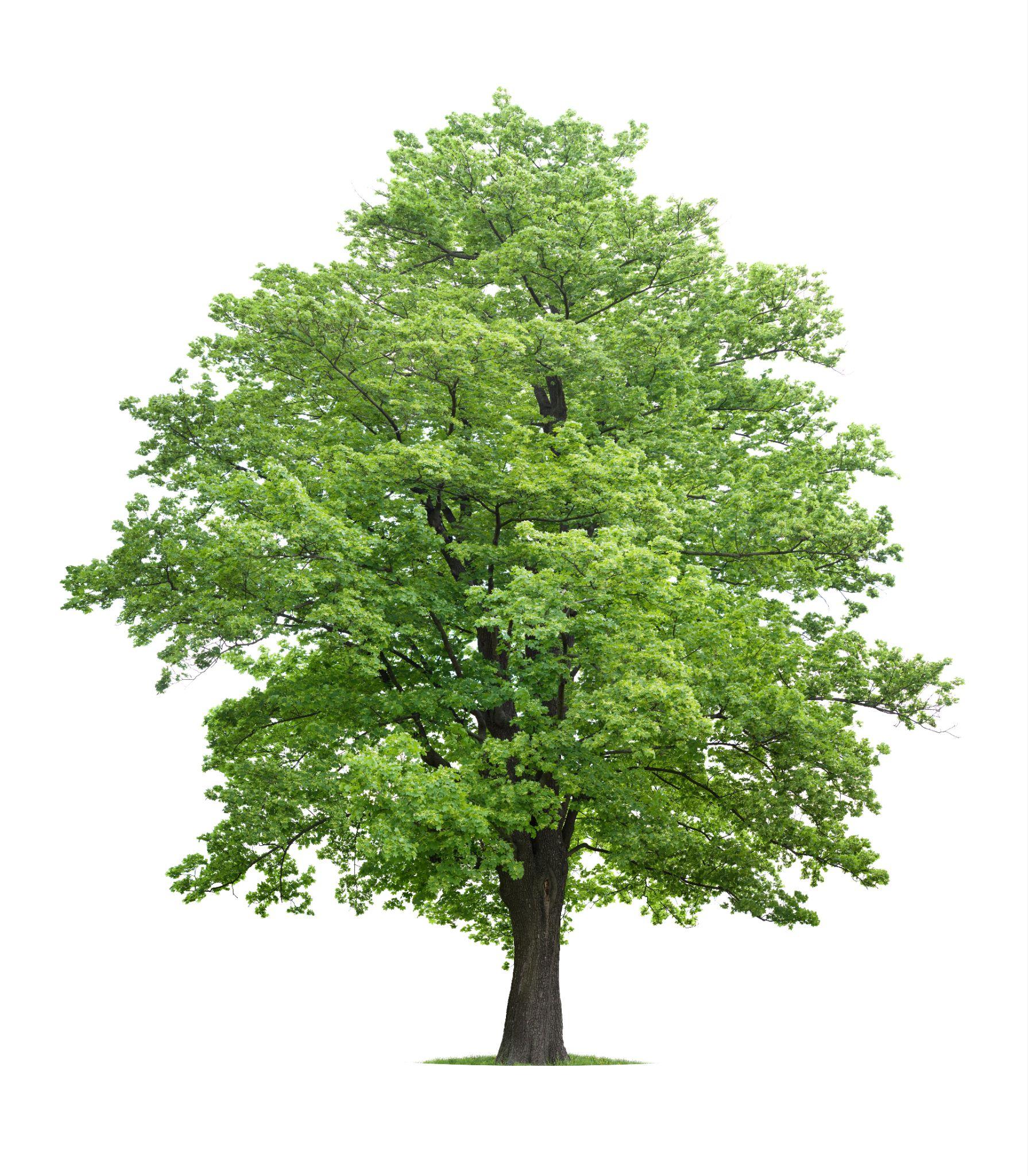 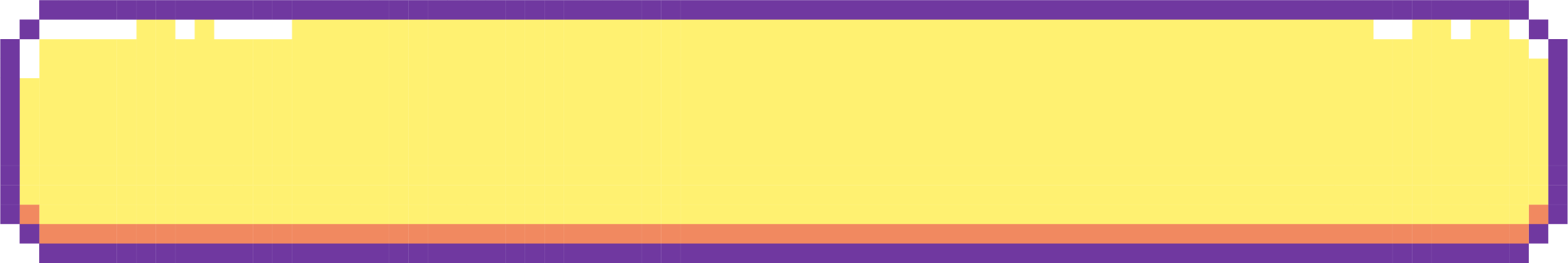 Guess the name of this plant.
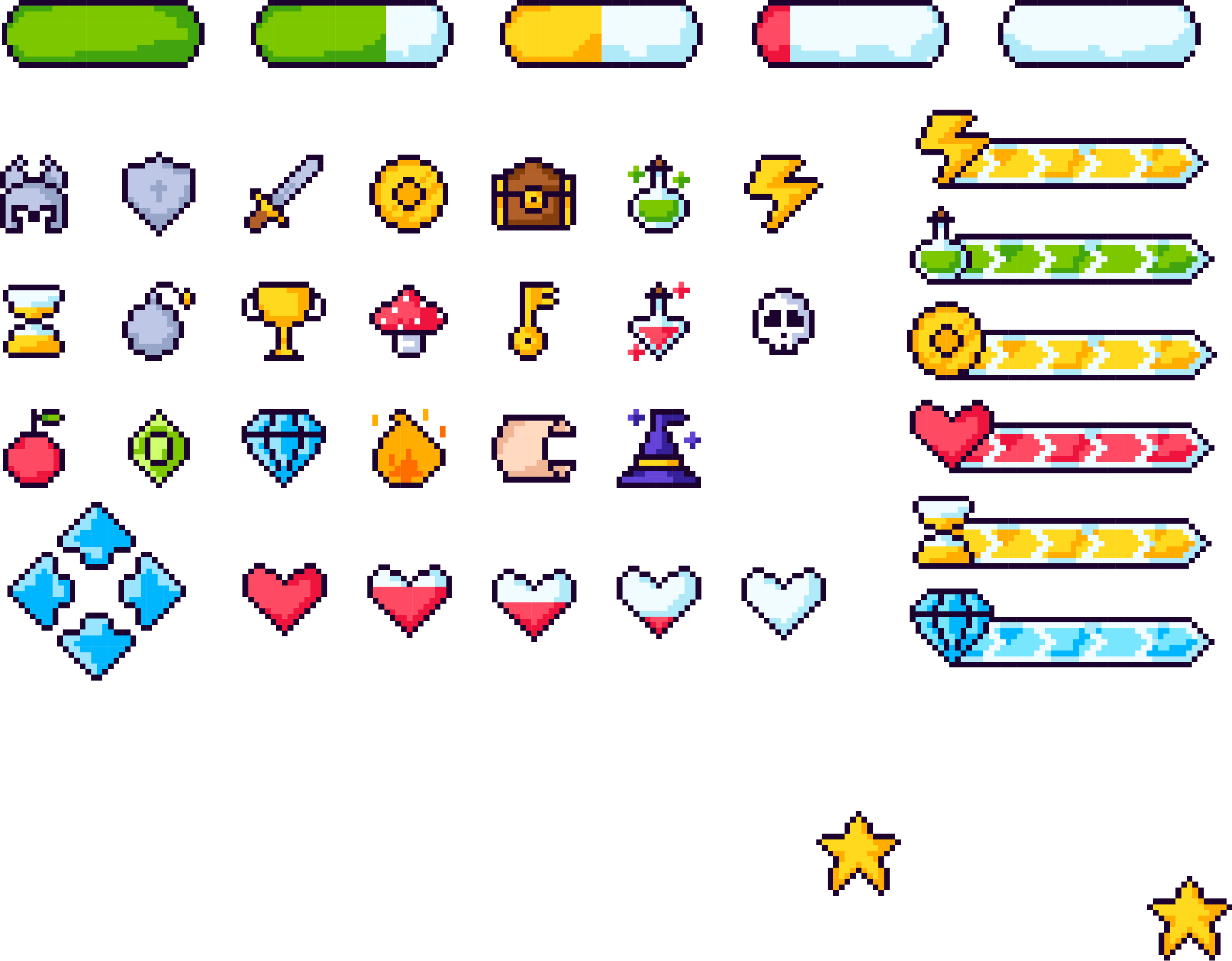 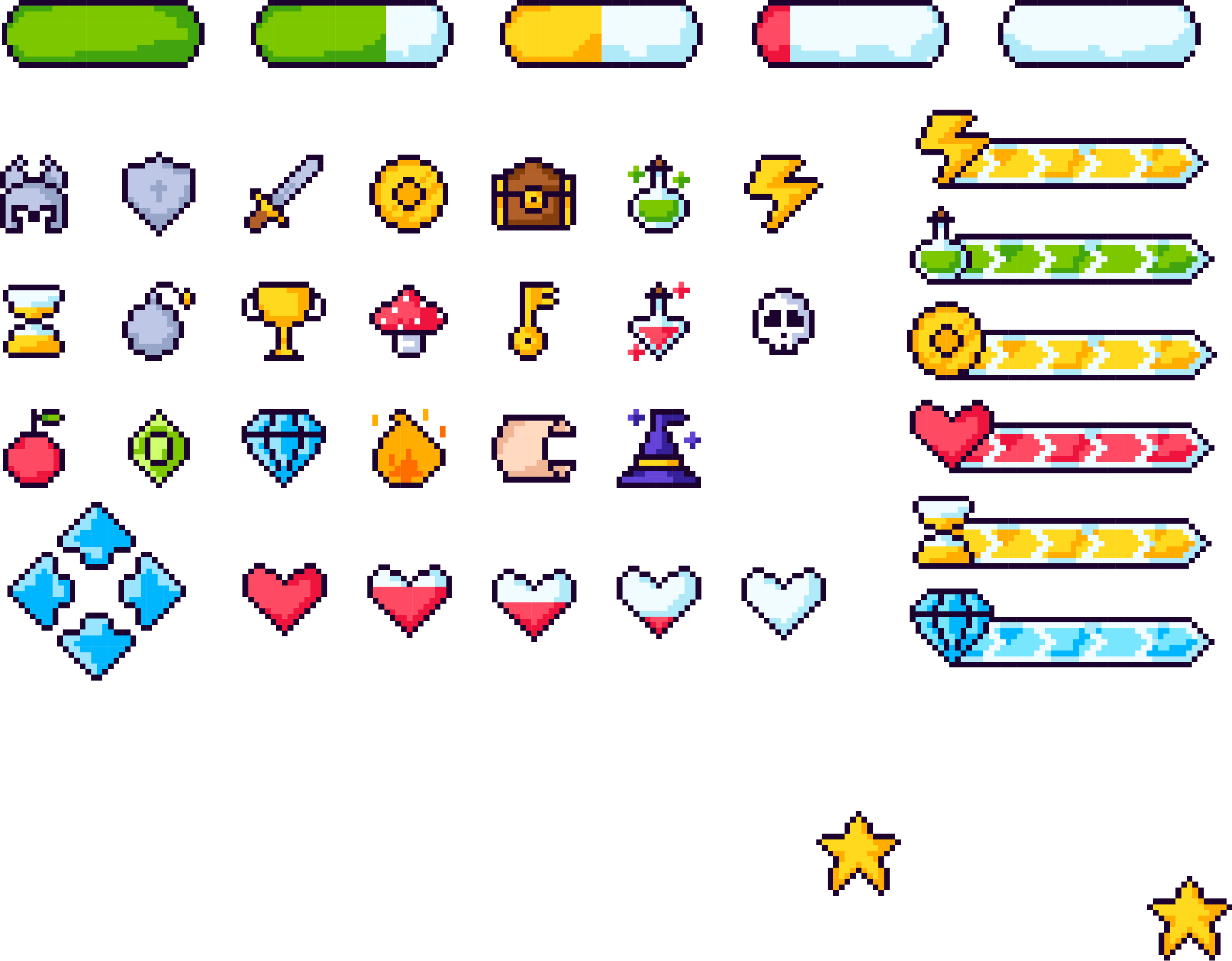 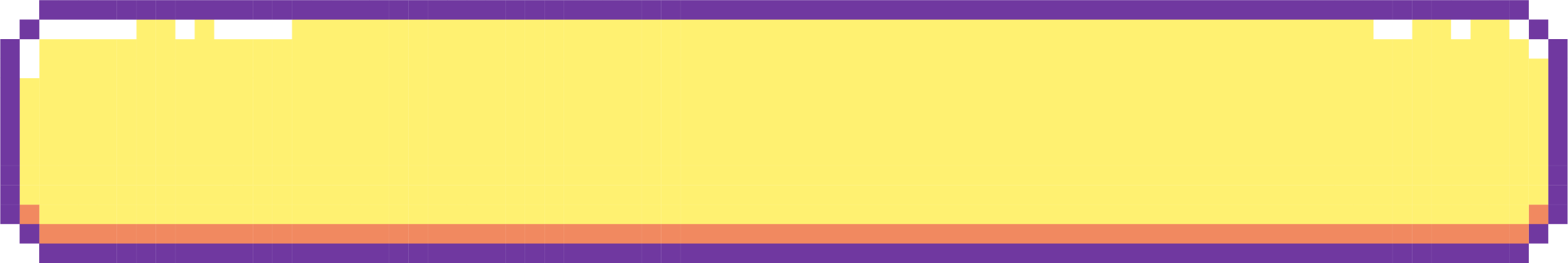 Guess the size of this plant’s seed.
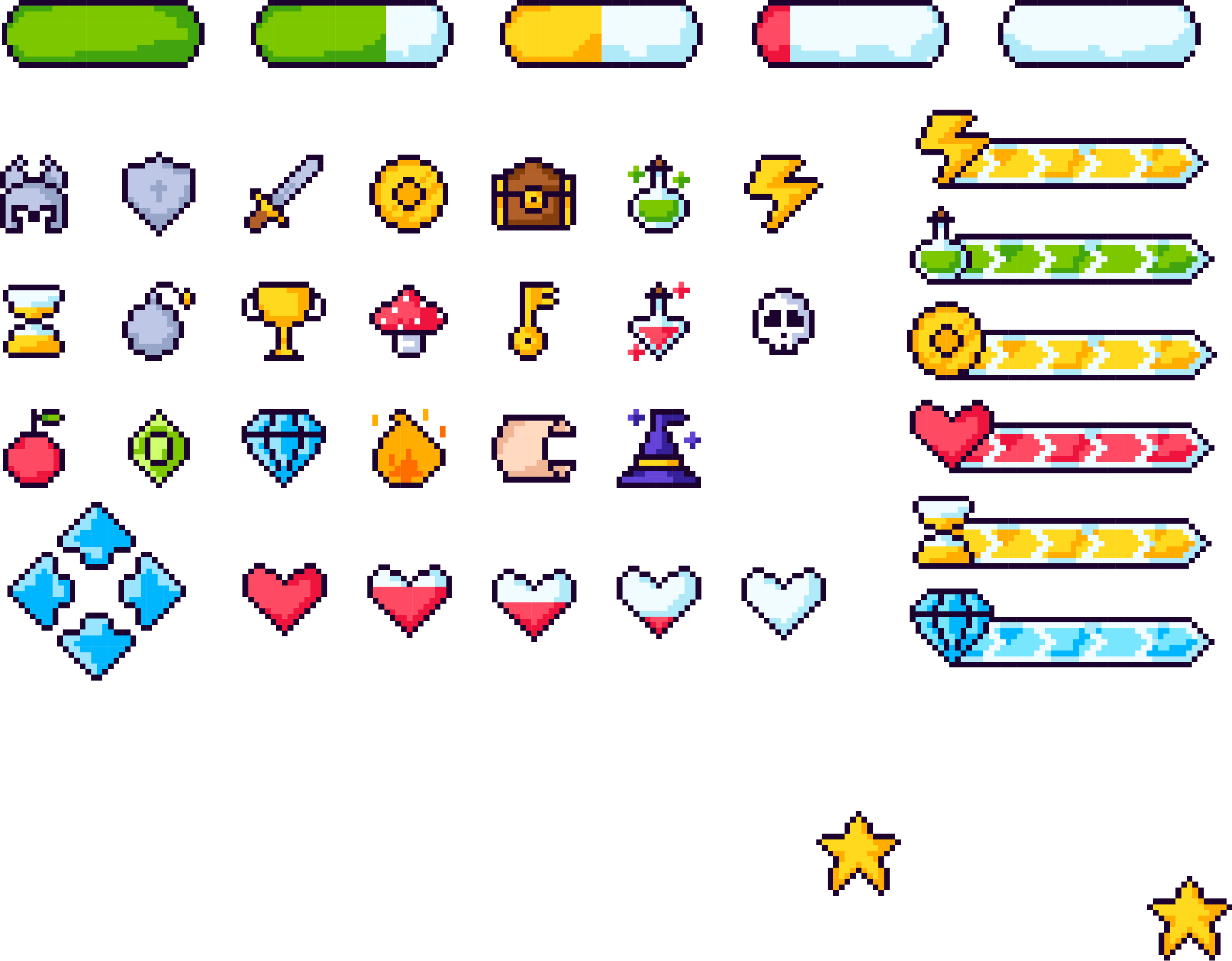 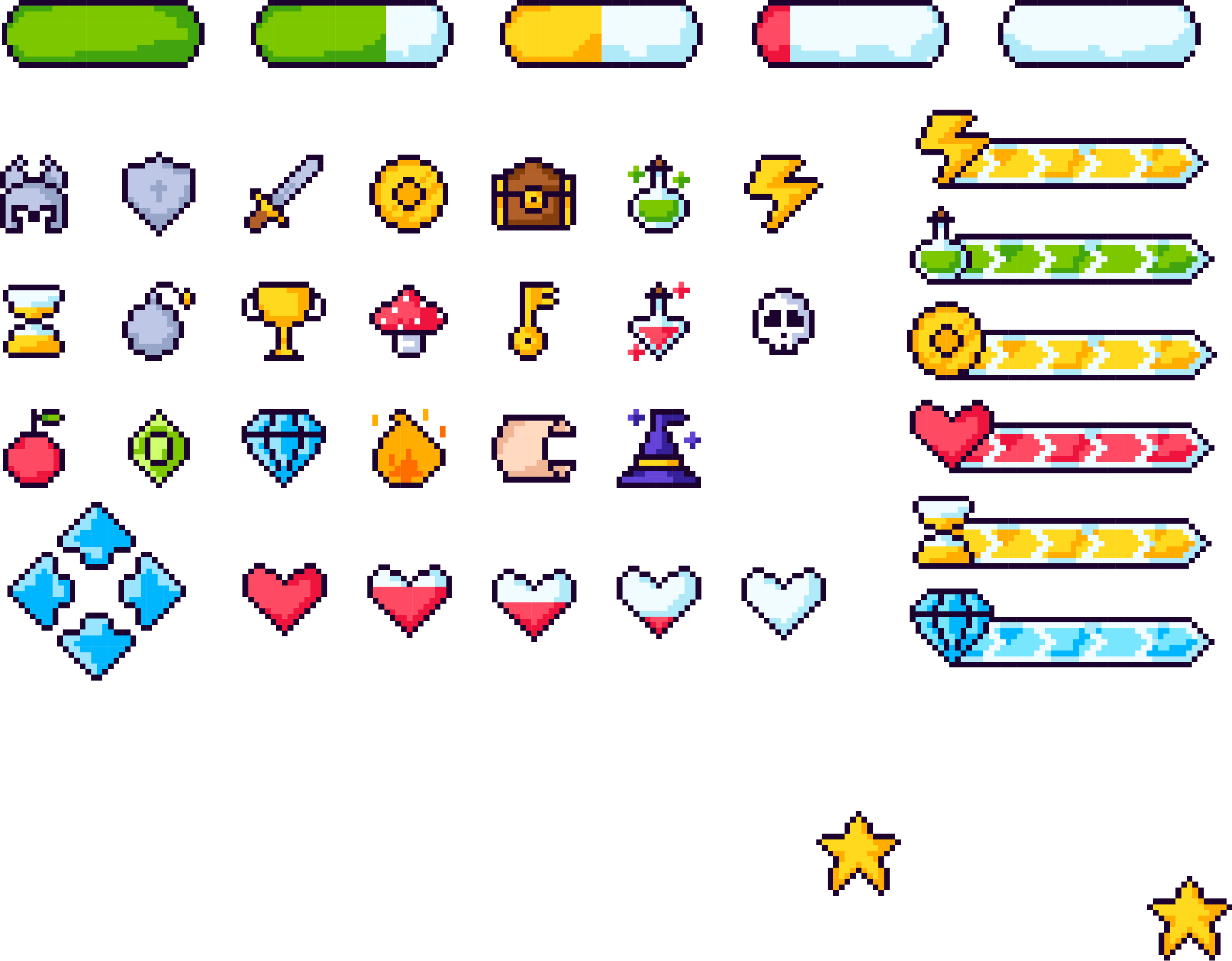 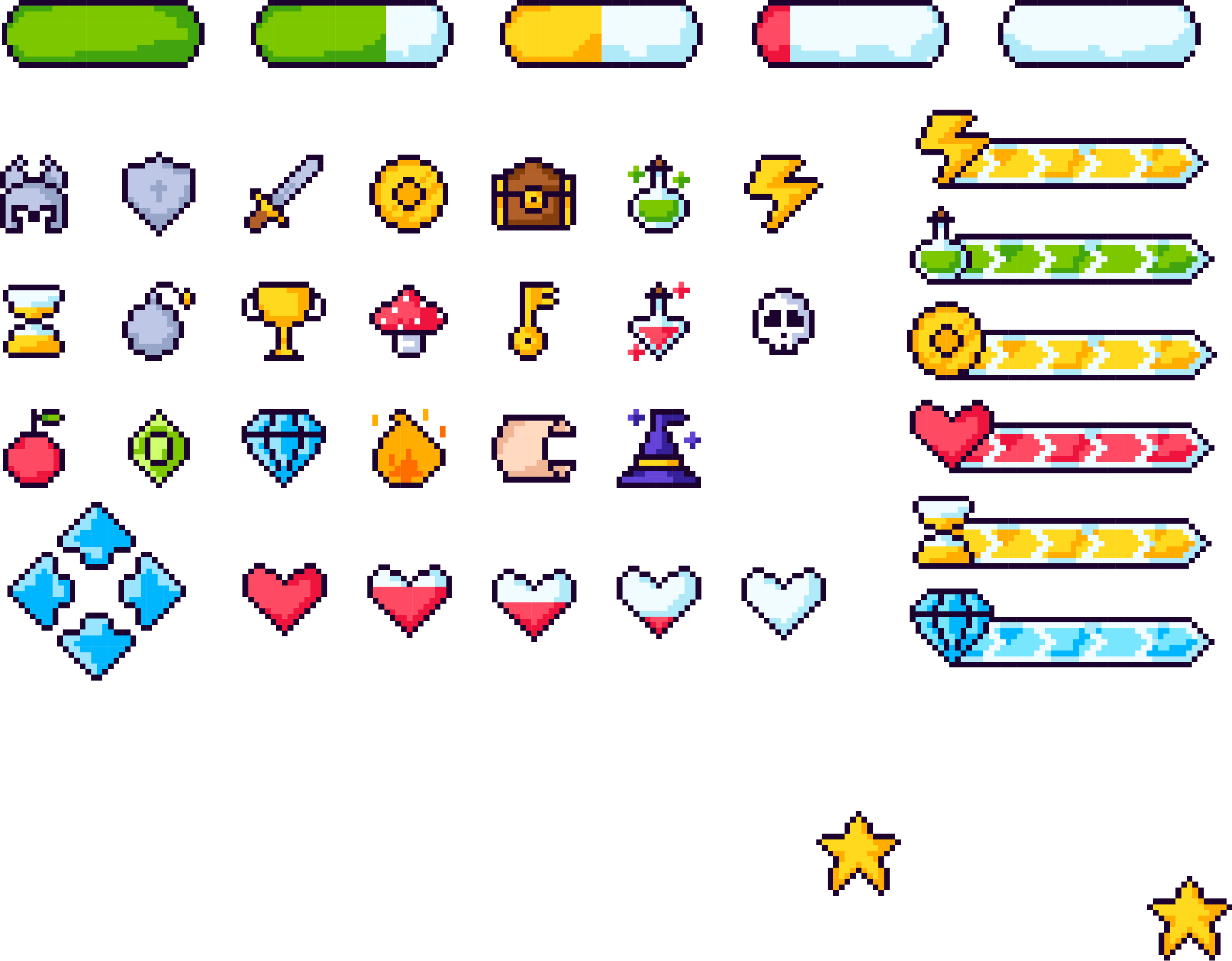 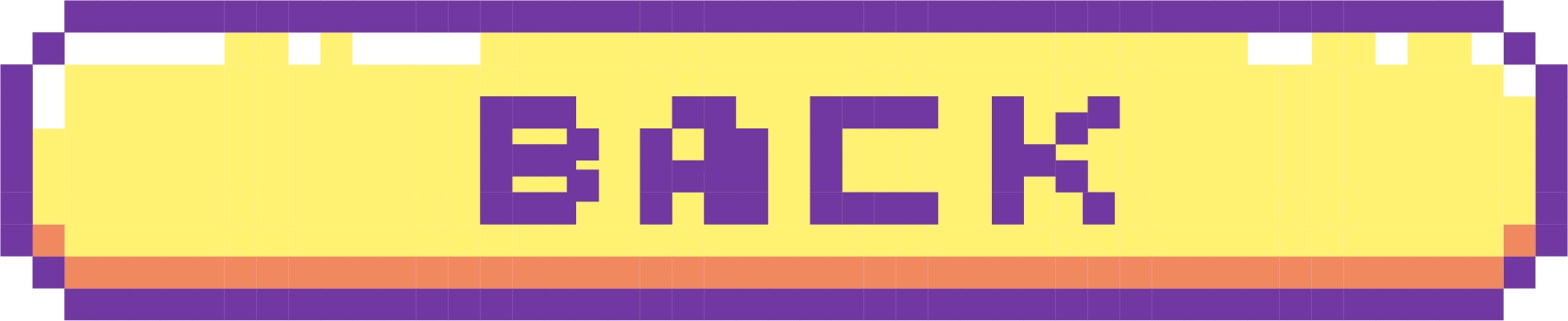 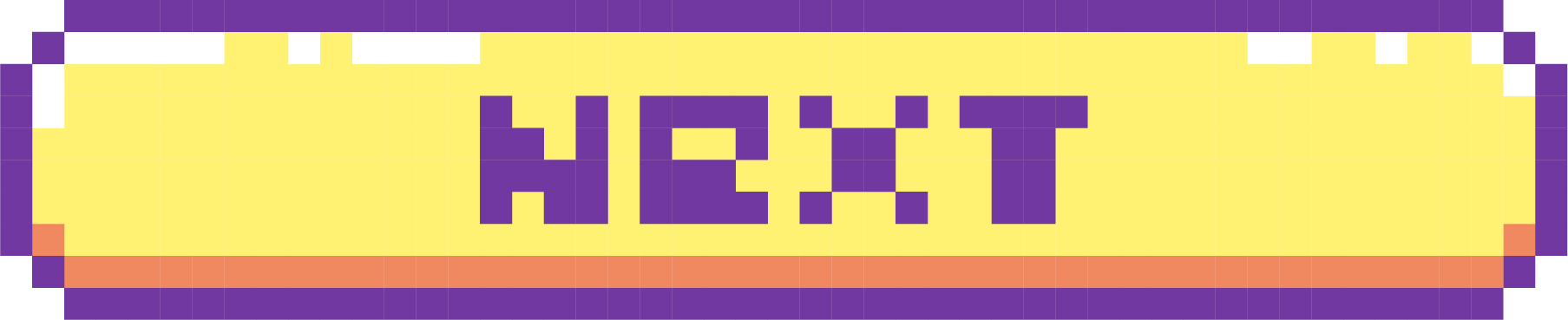 Image credit: Lizzie Harper
[Speaker Notes: Pic from adobe stock]
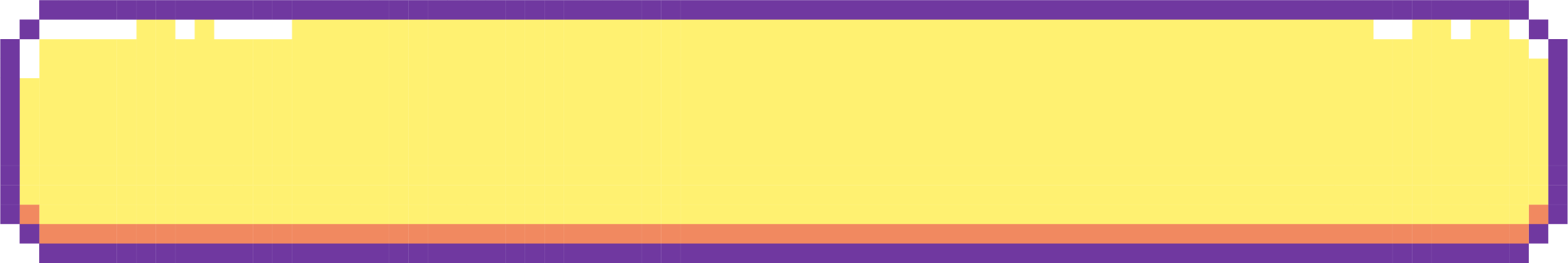 Answers:
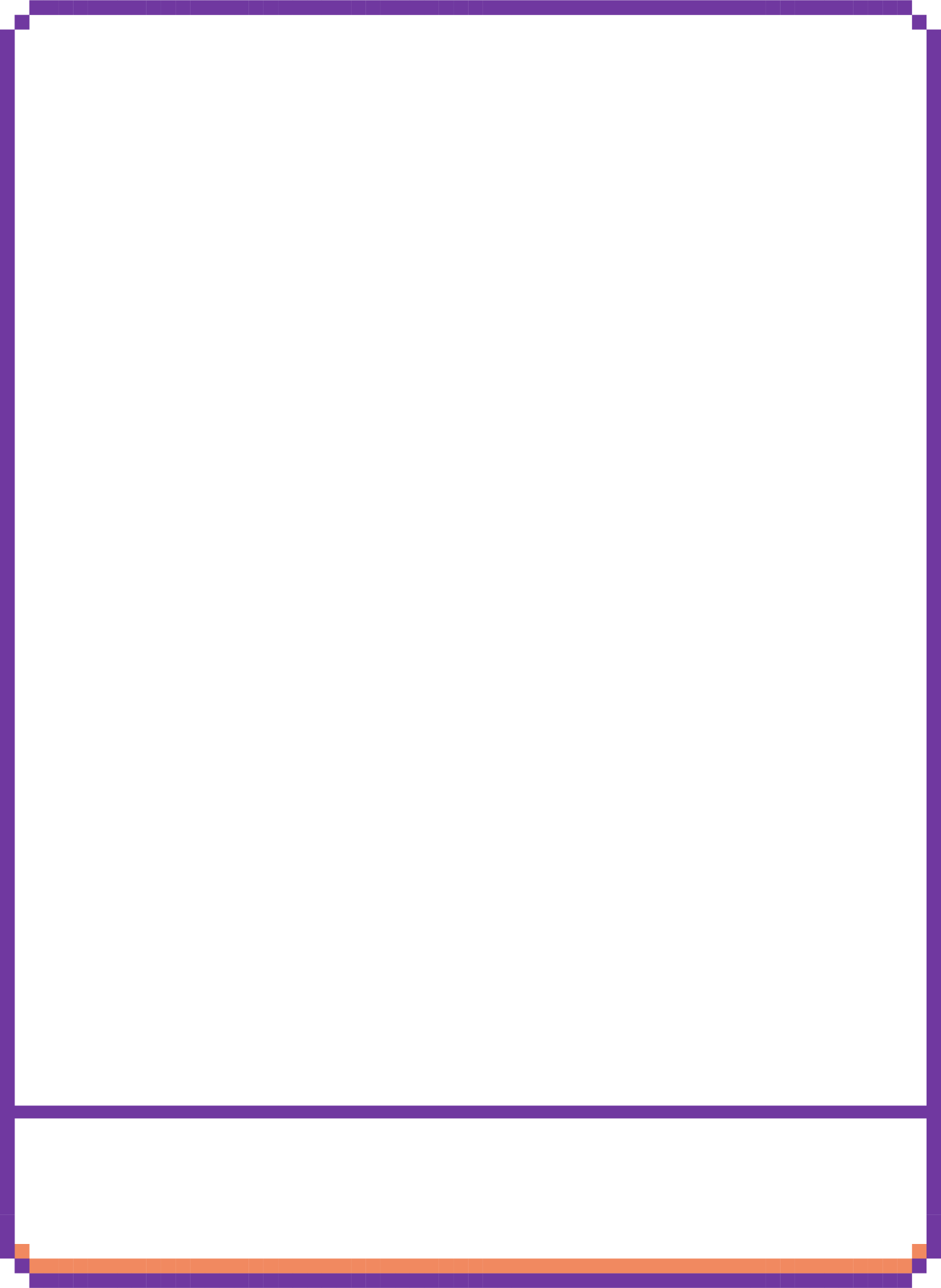 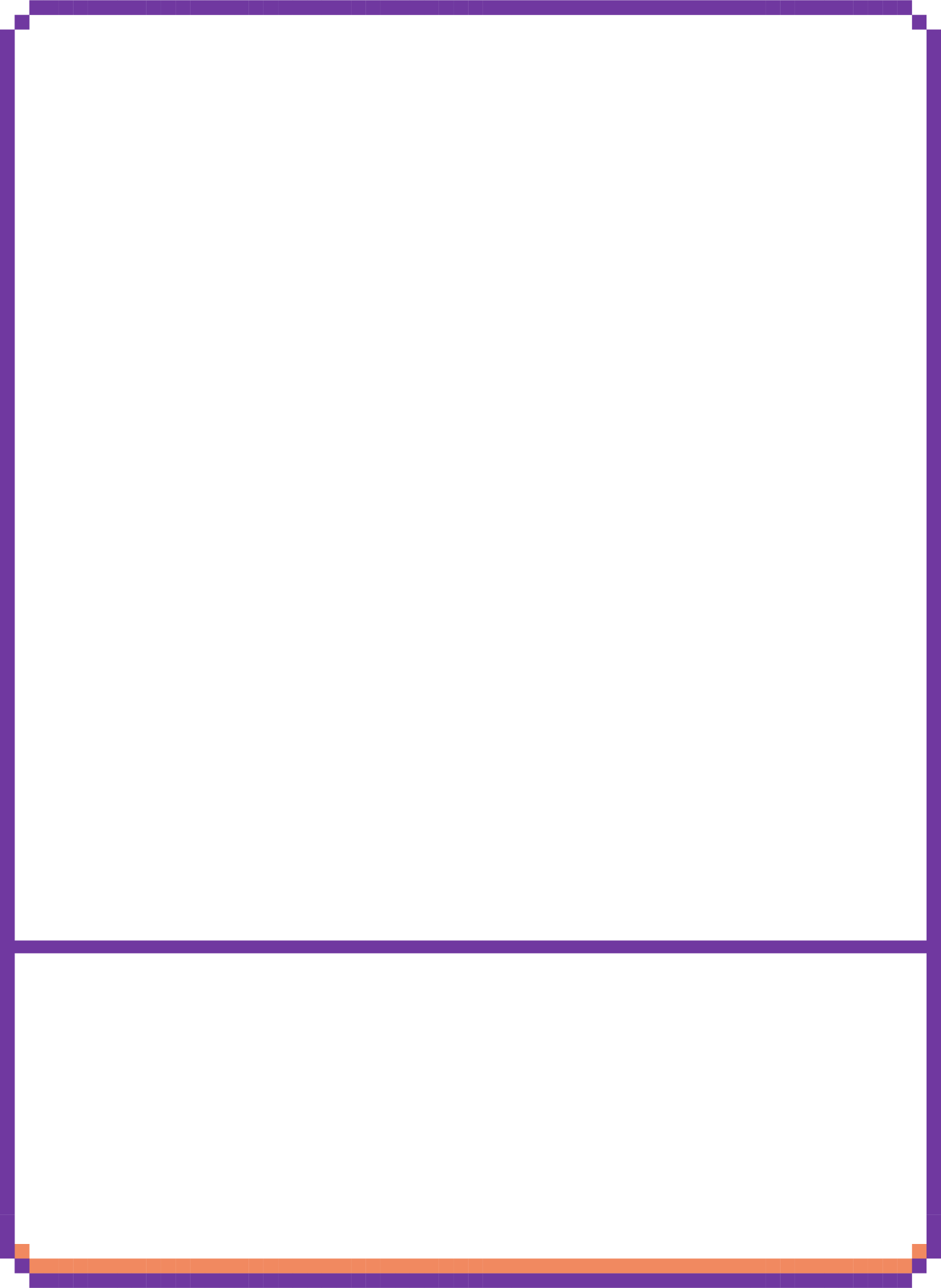 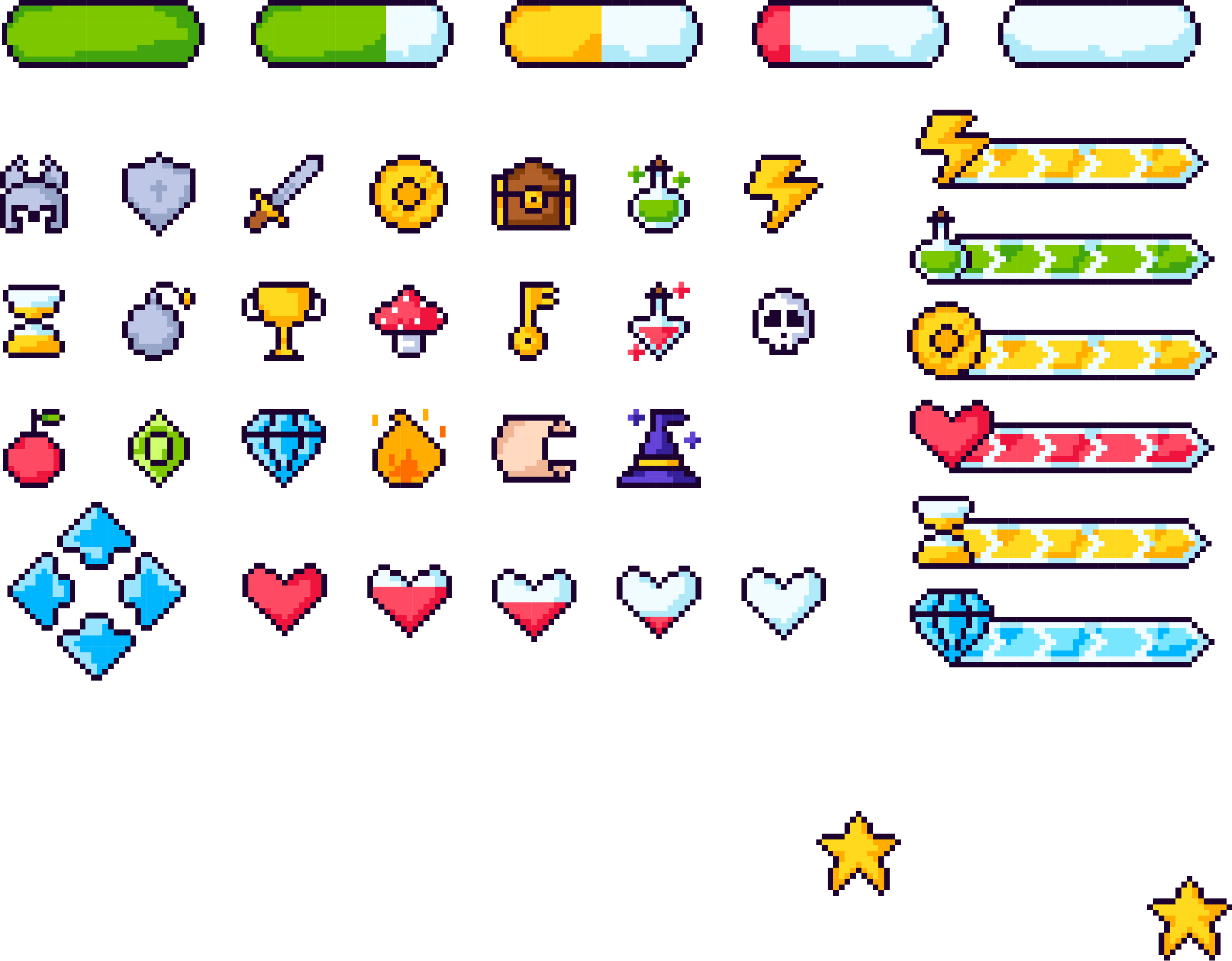 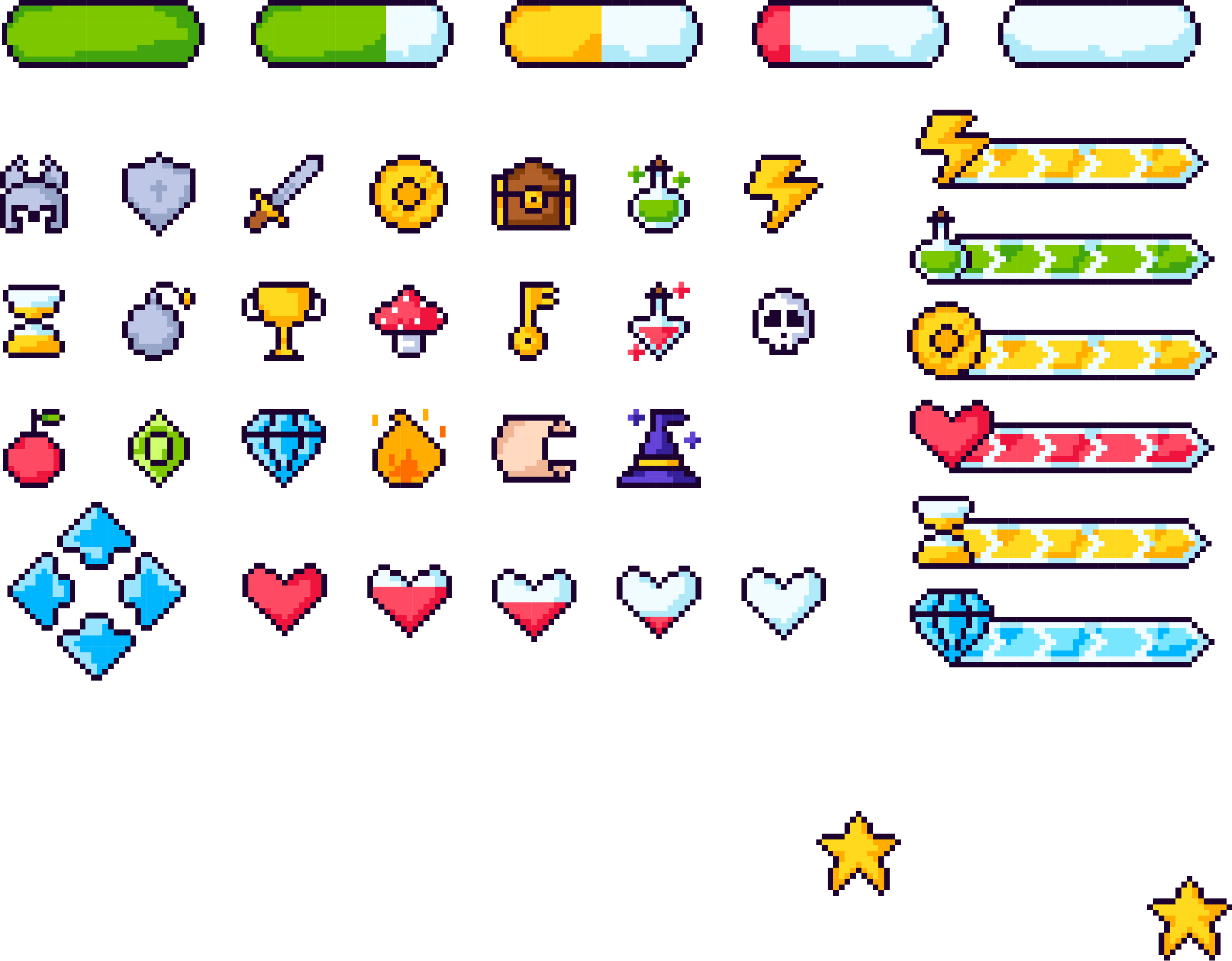 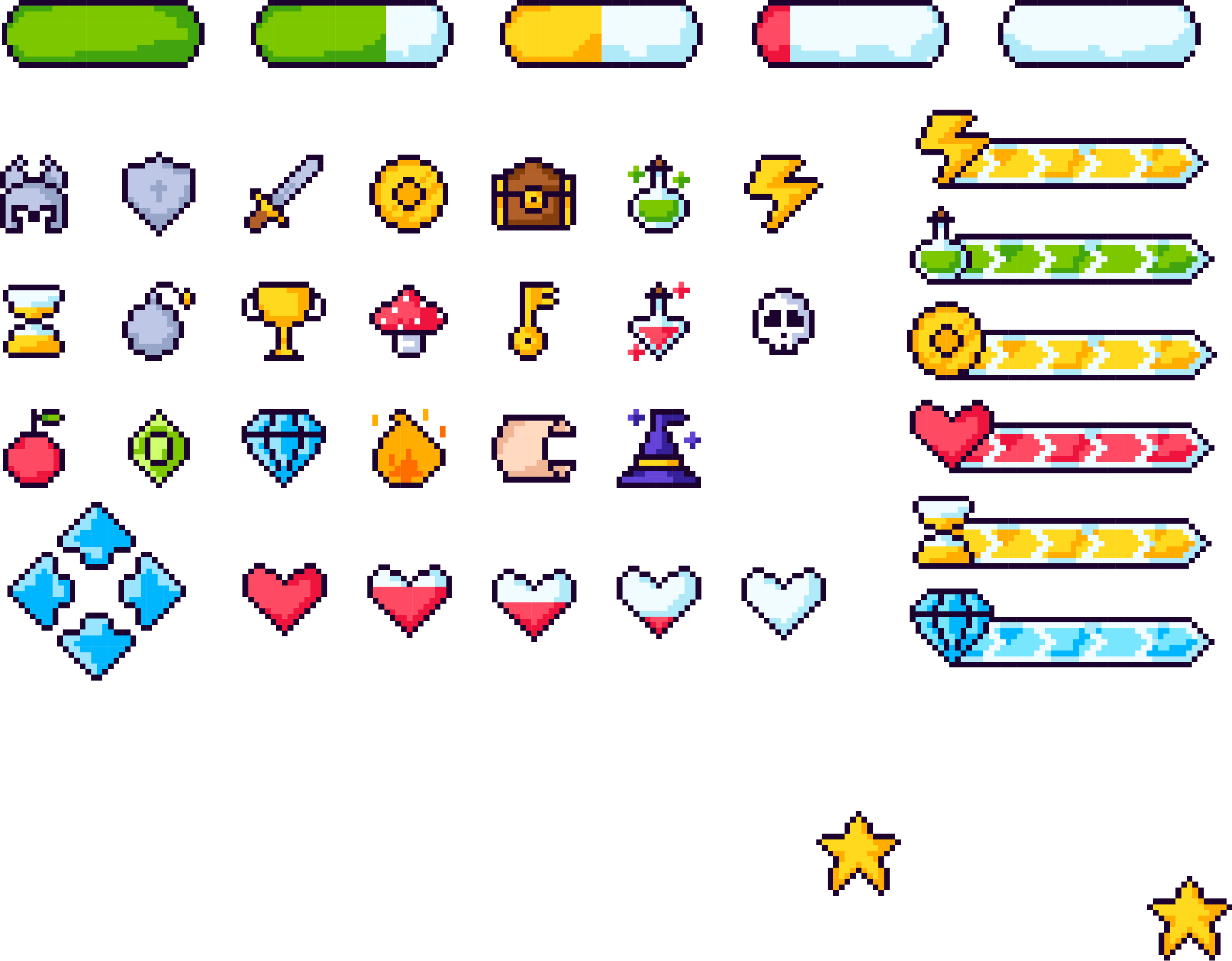 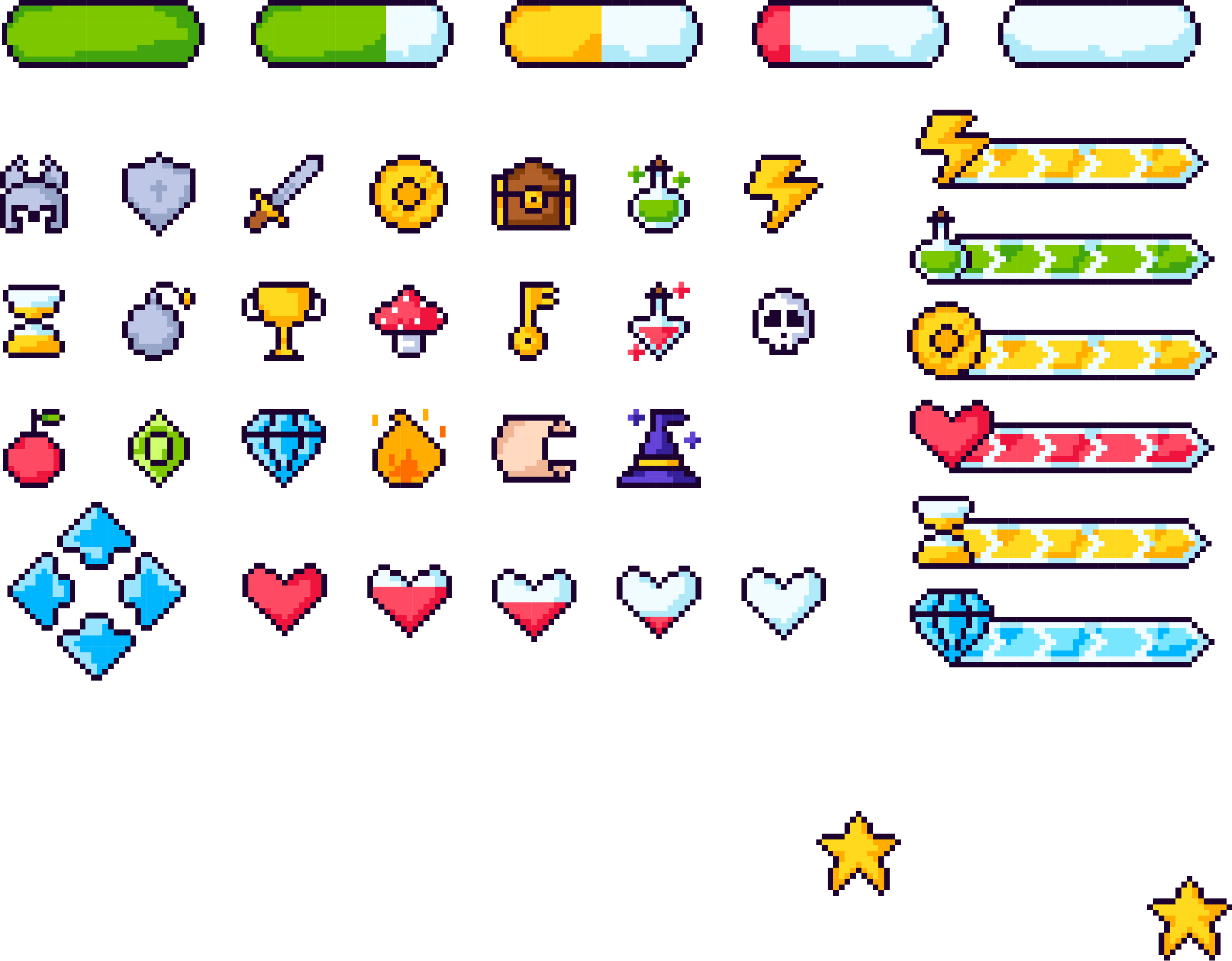 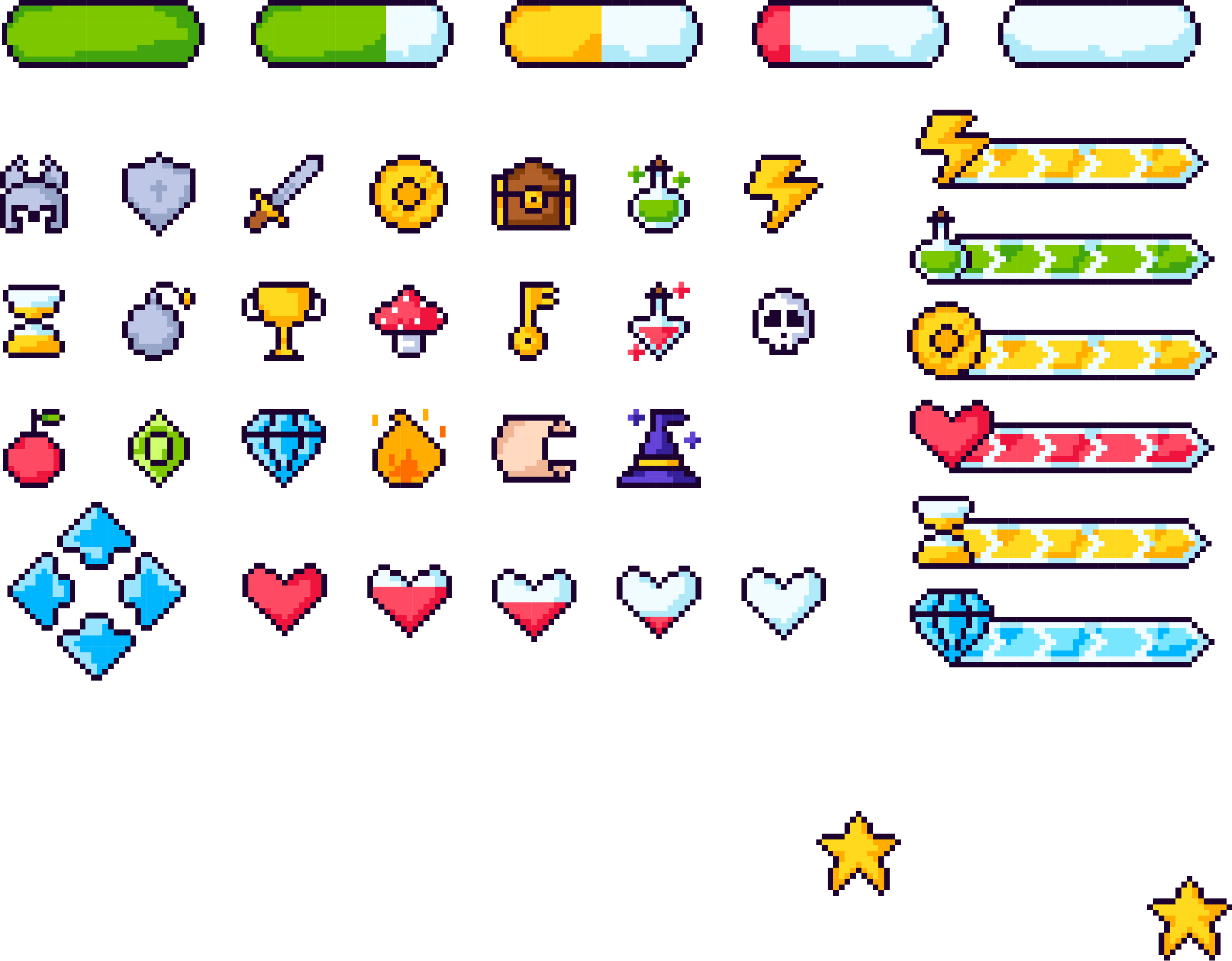 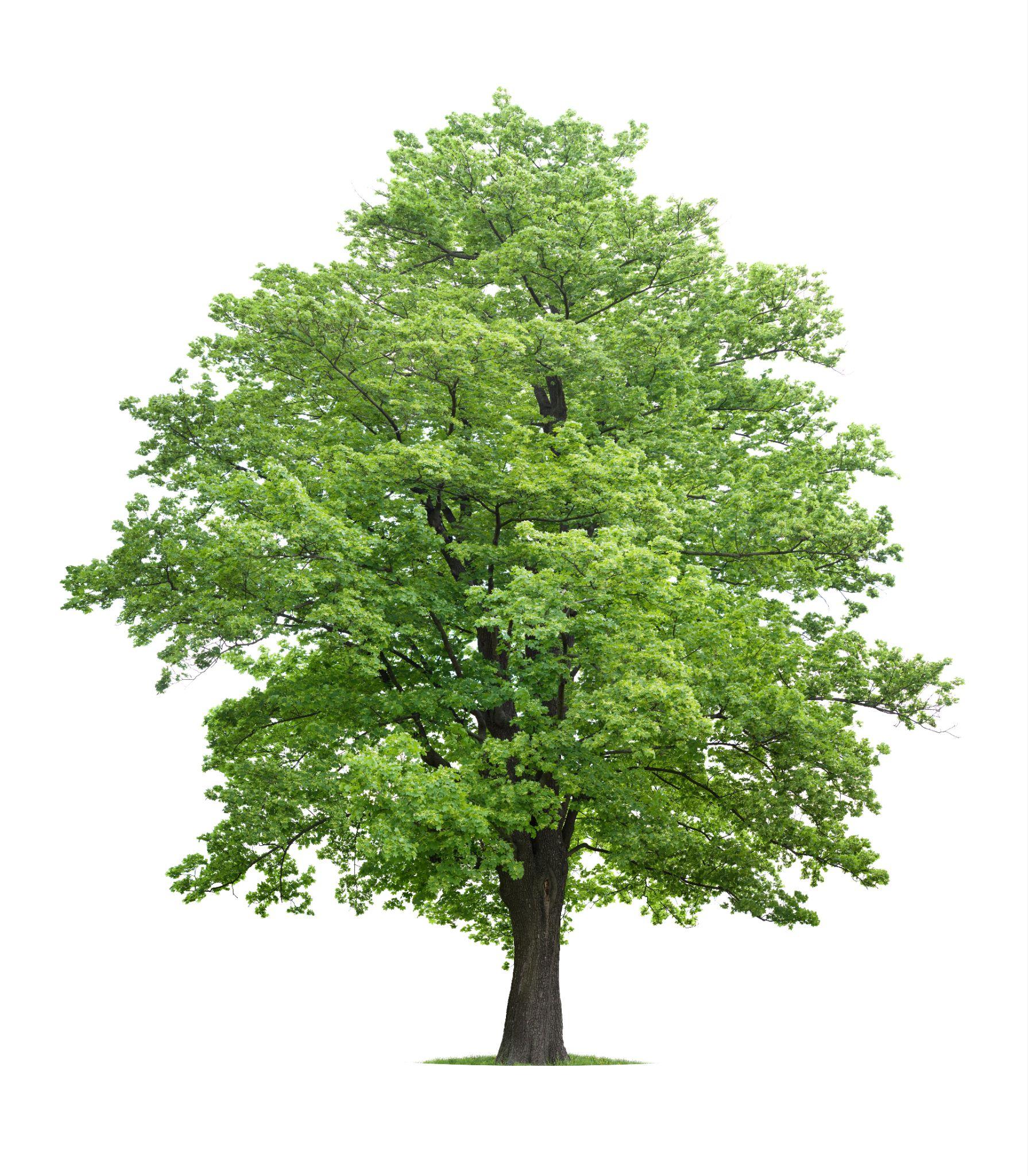 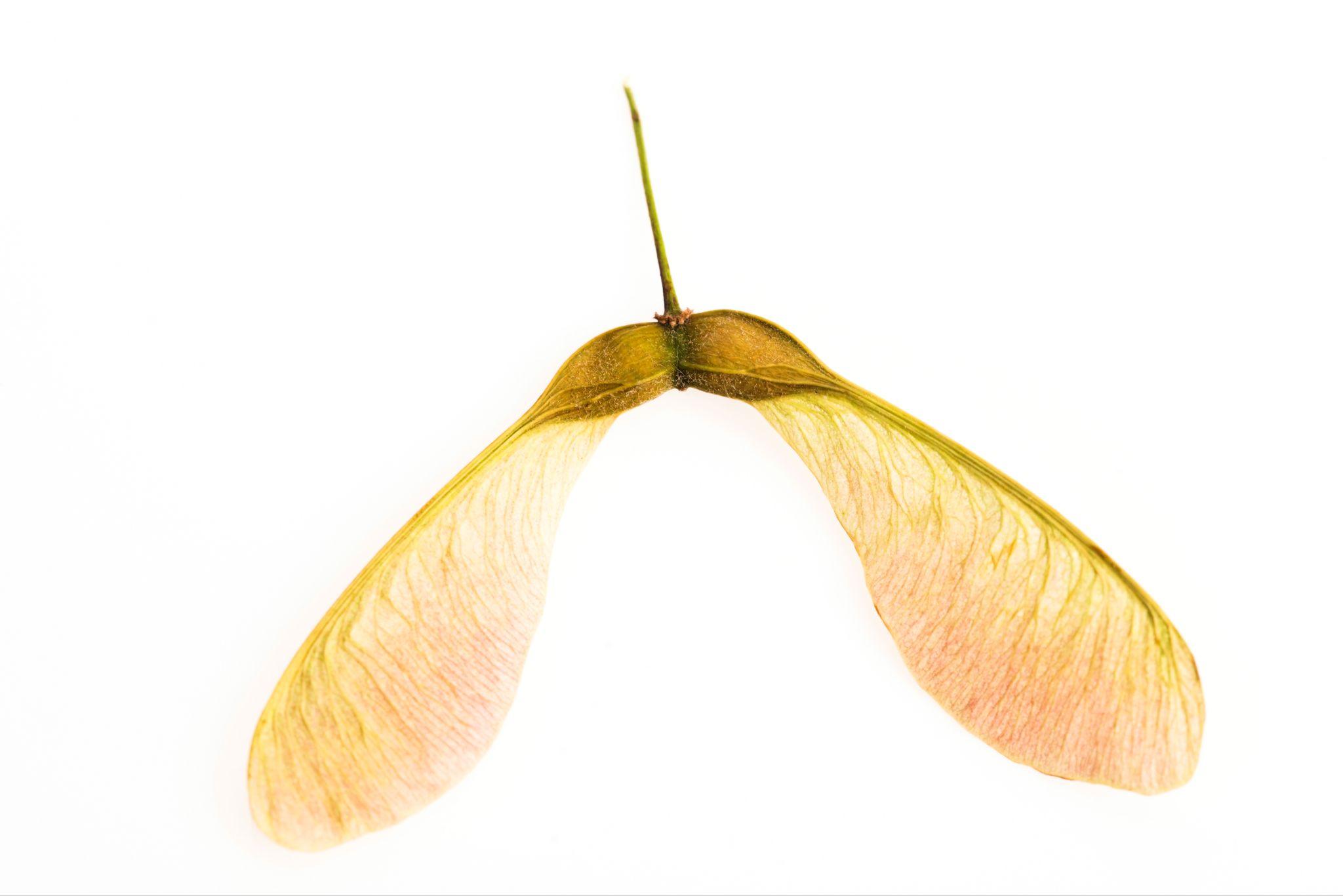 Maple seeds are shaped like helicopter wings and spin as they fall to the ground.
SUGAR MAPLE TREE
[Speaker Notes: Pics from adobe stock]
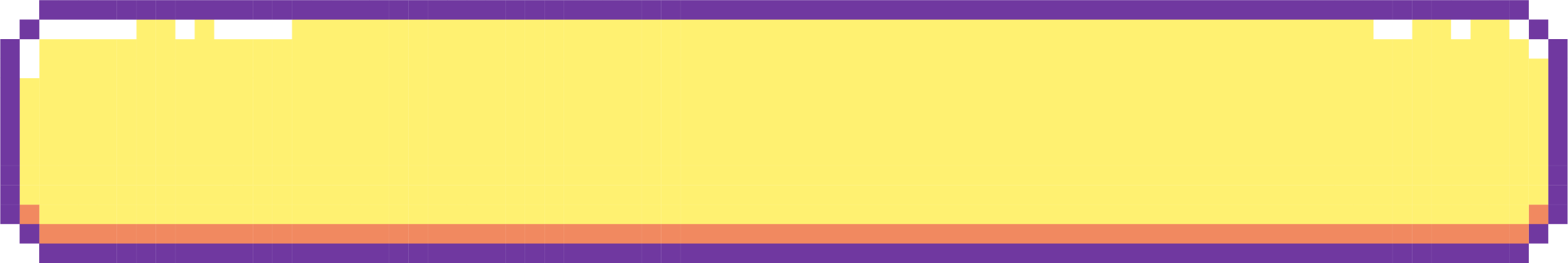 Questions:
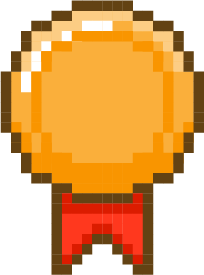 This is a native dune plant!
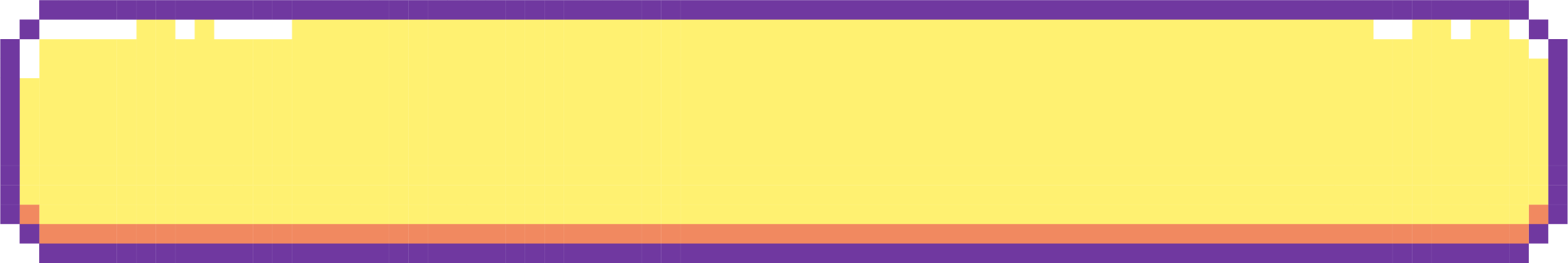 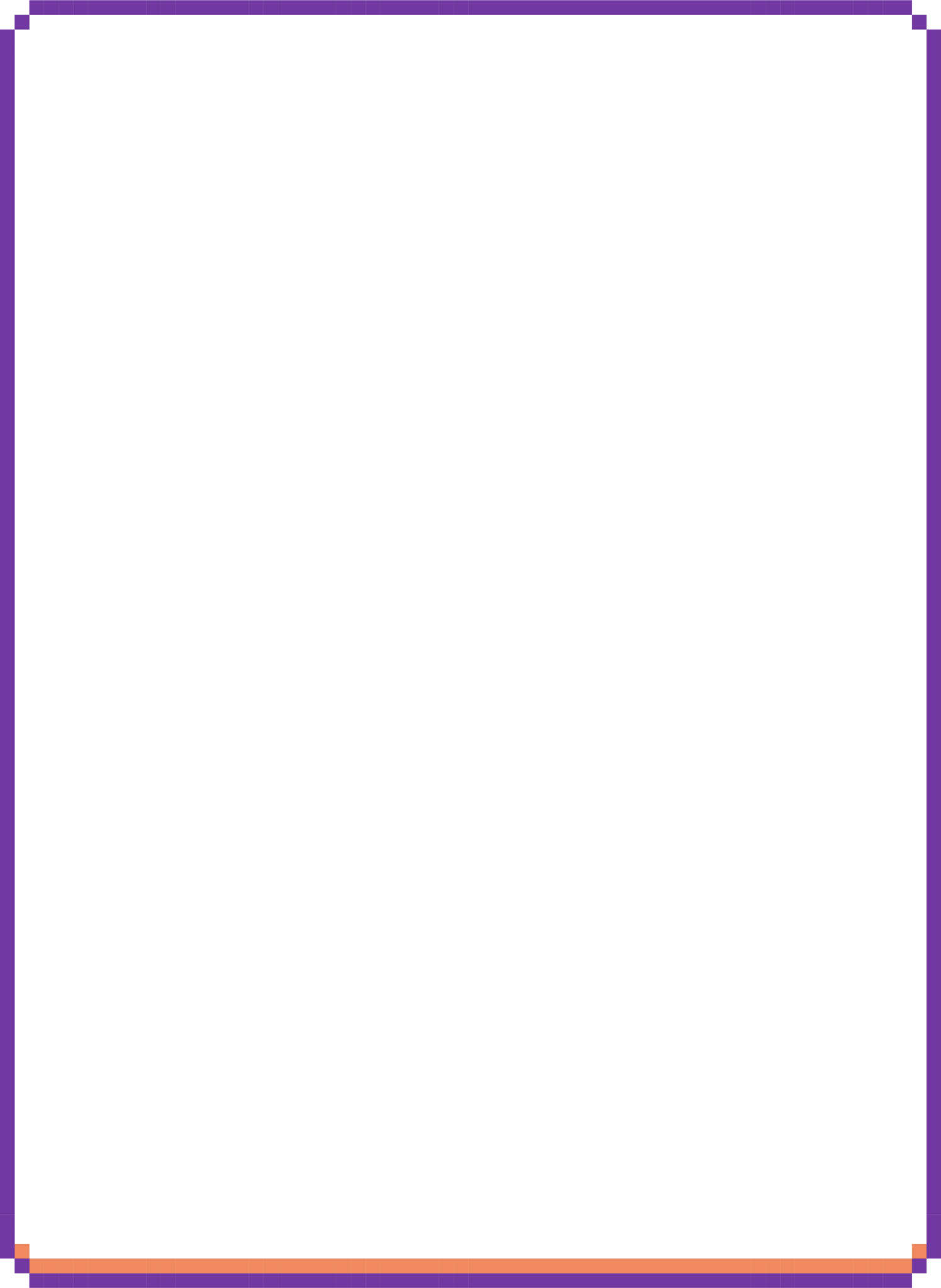 Identity the colors of this plant.
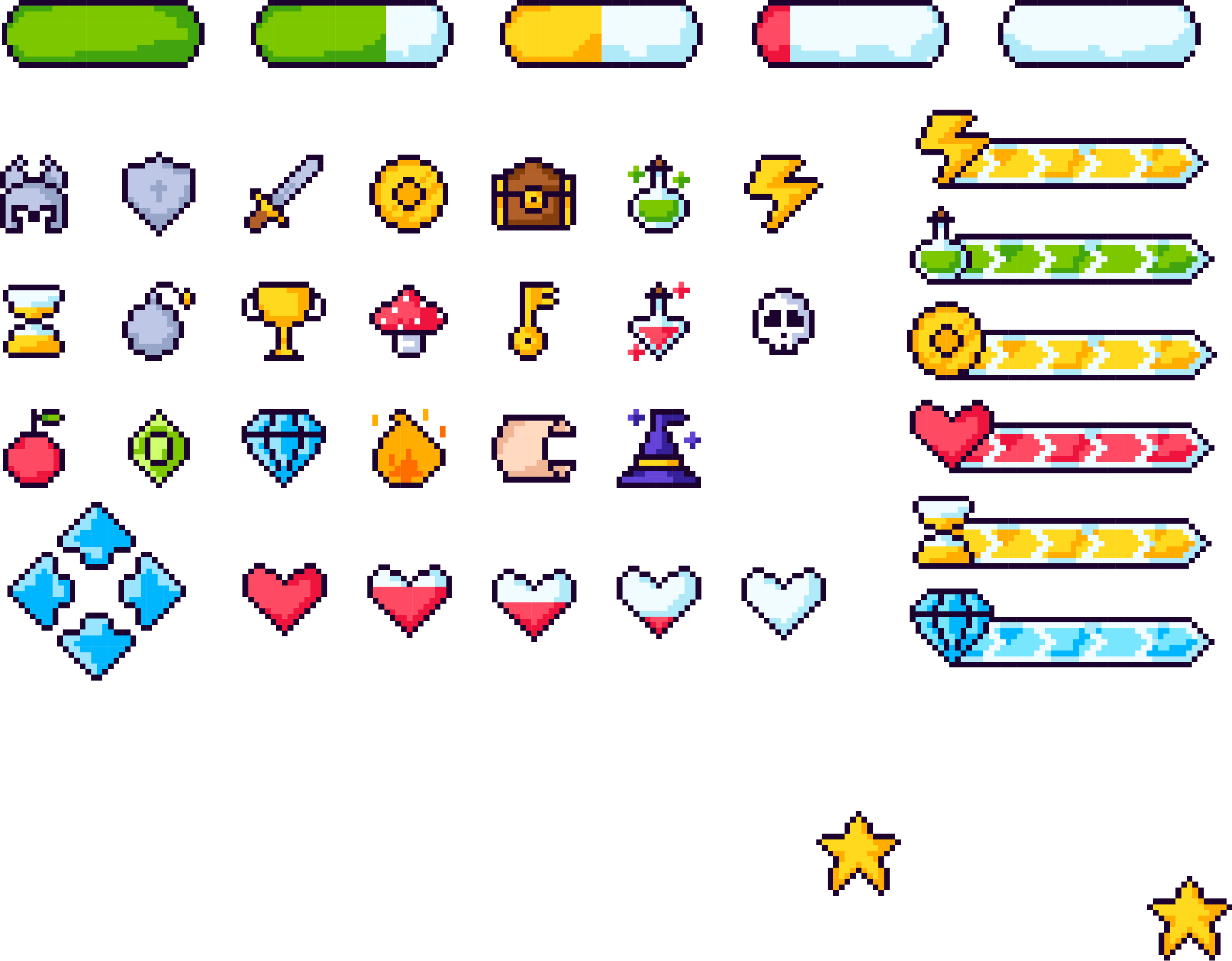 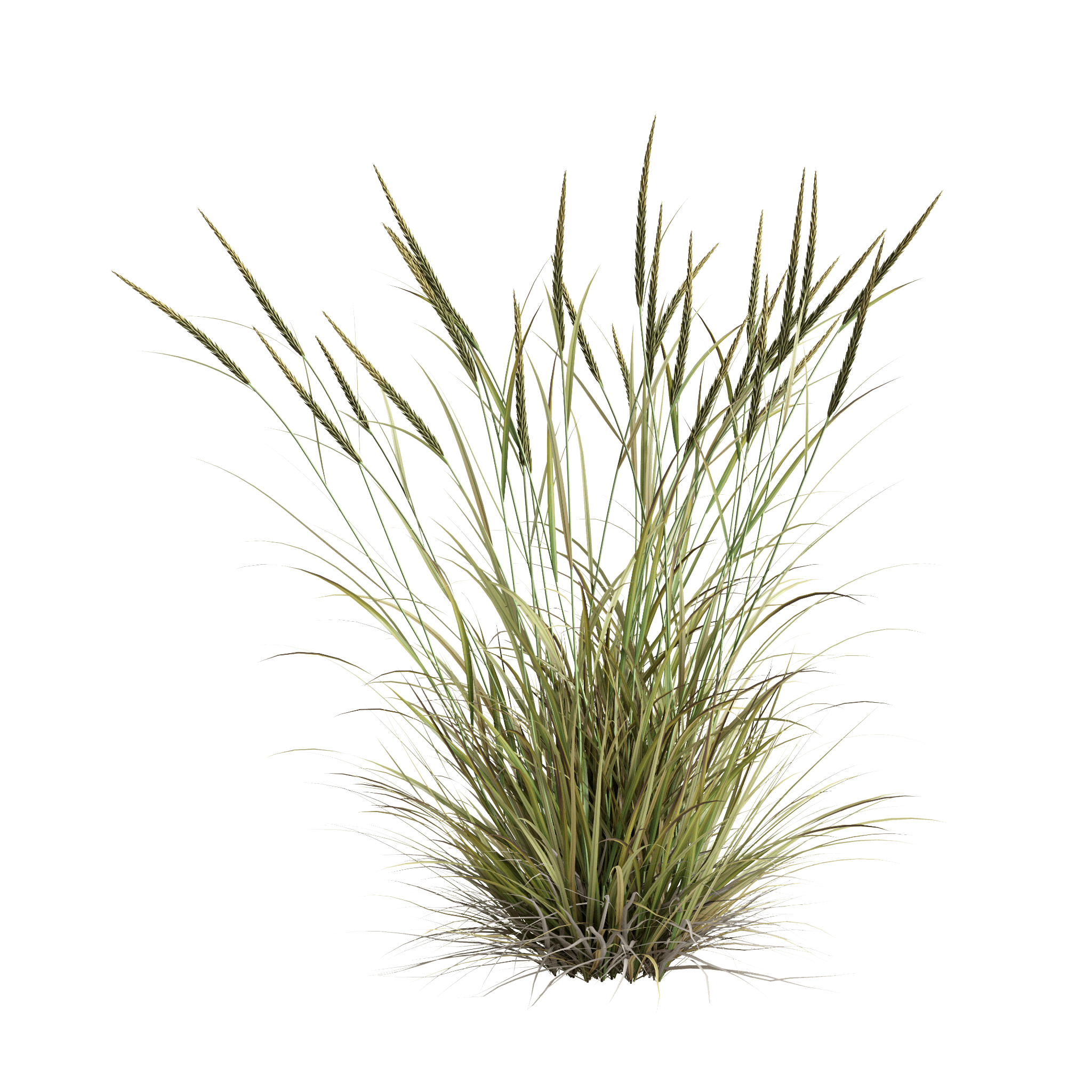 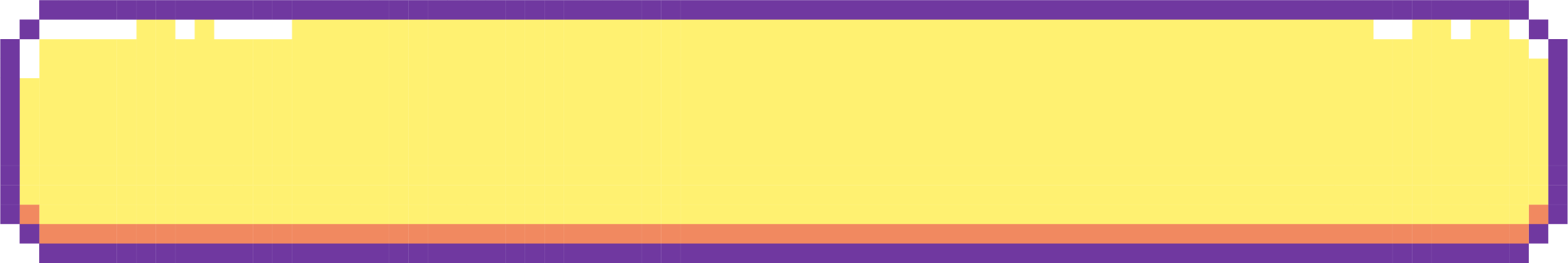 Guess the name of this plant.
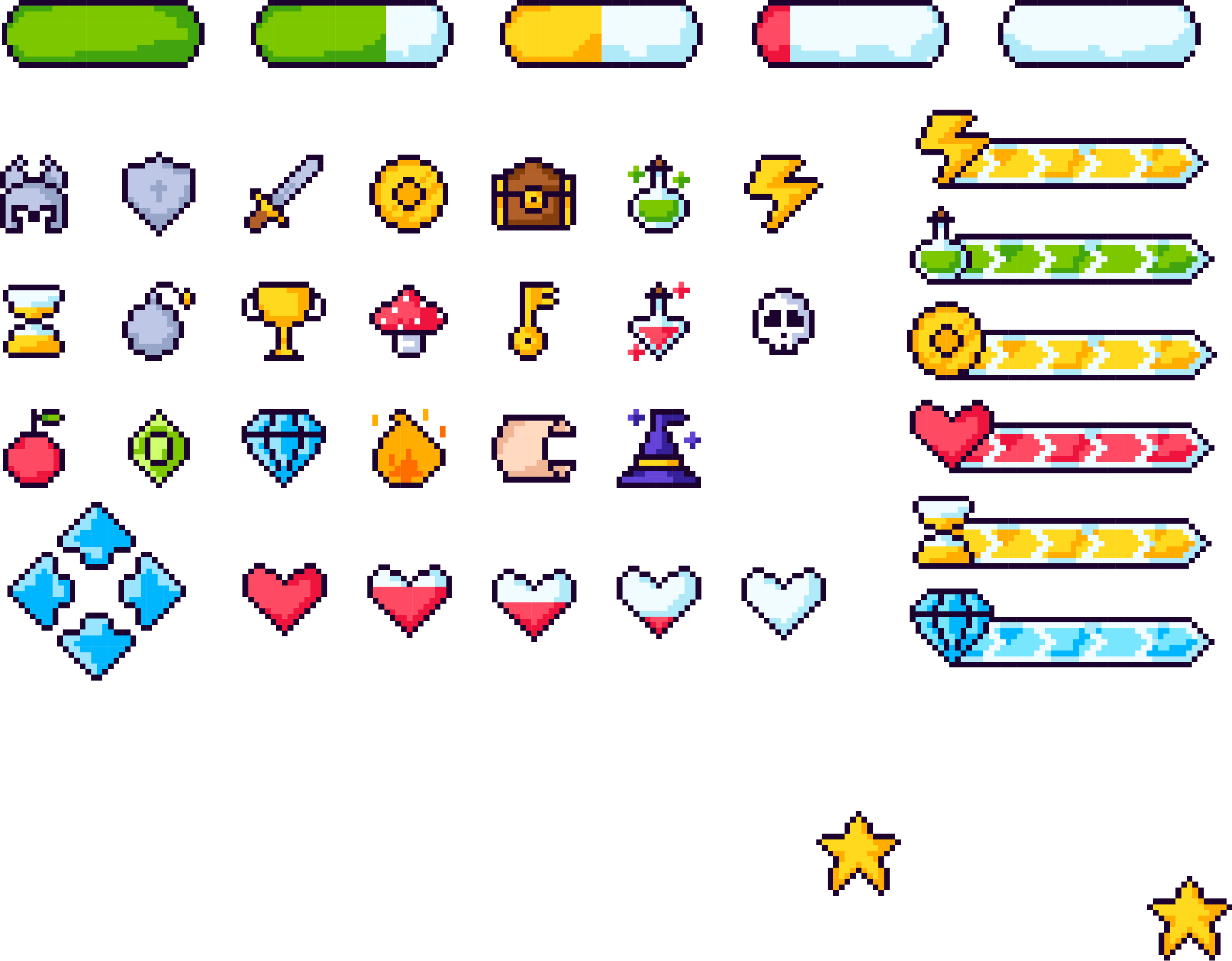 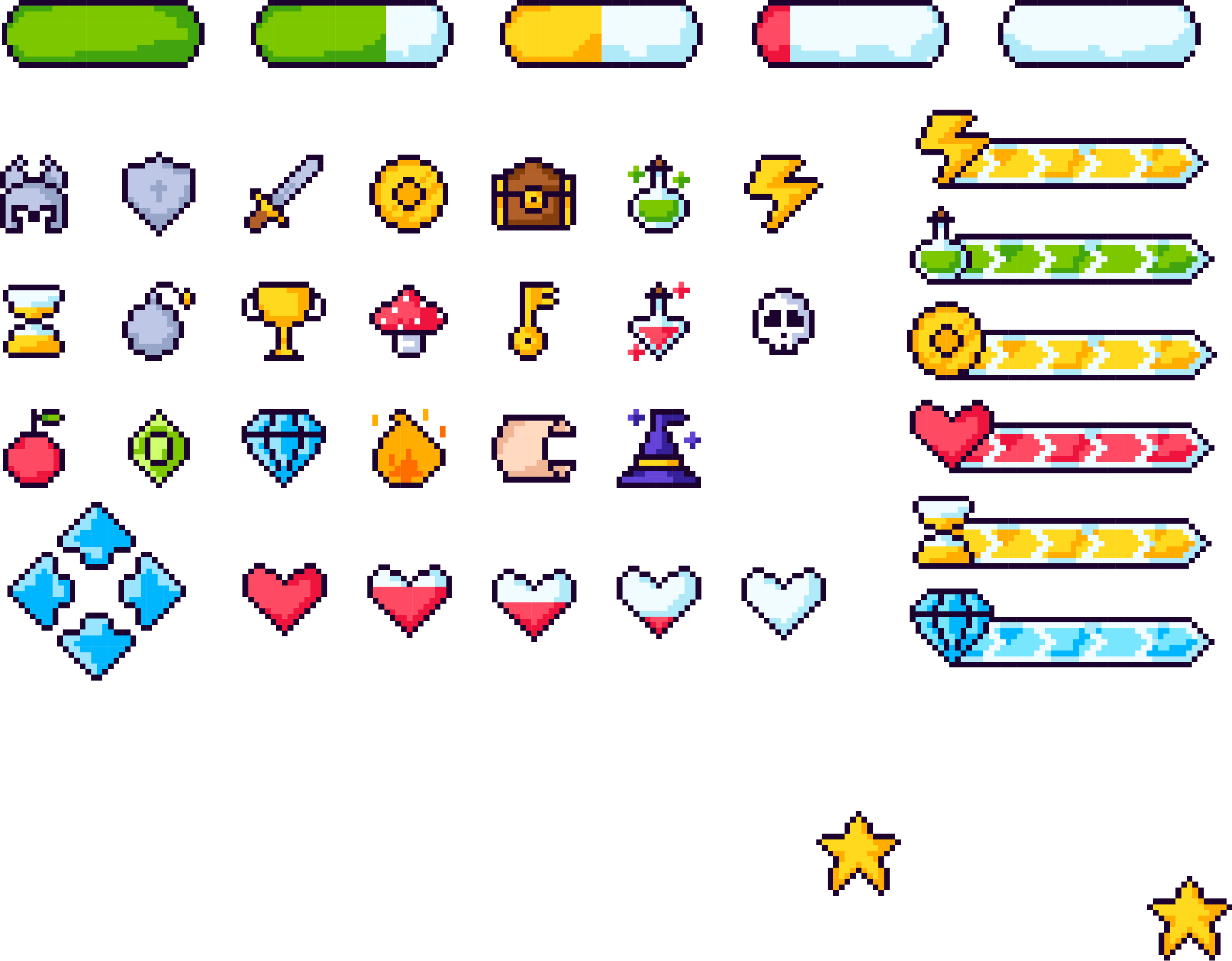 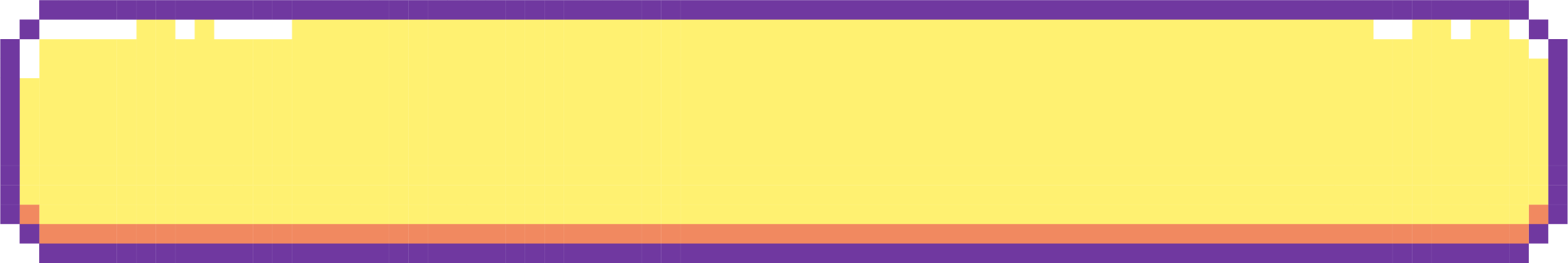 Guess the size of this plant’s seed.
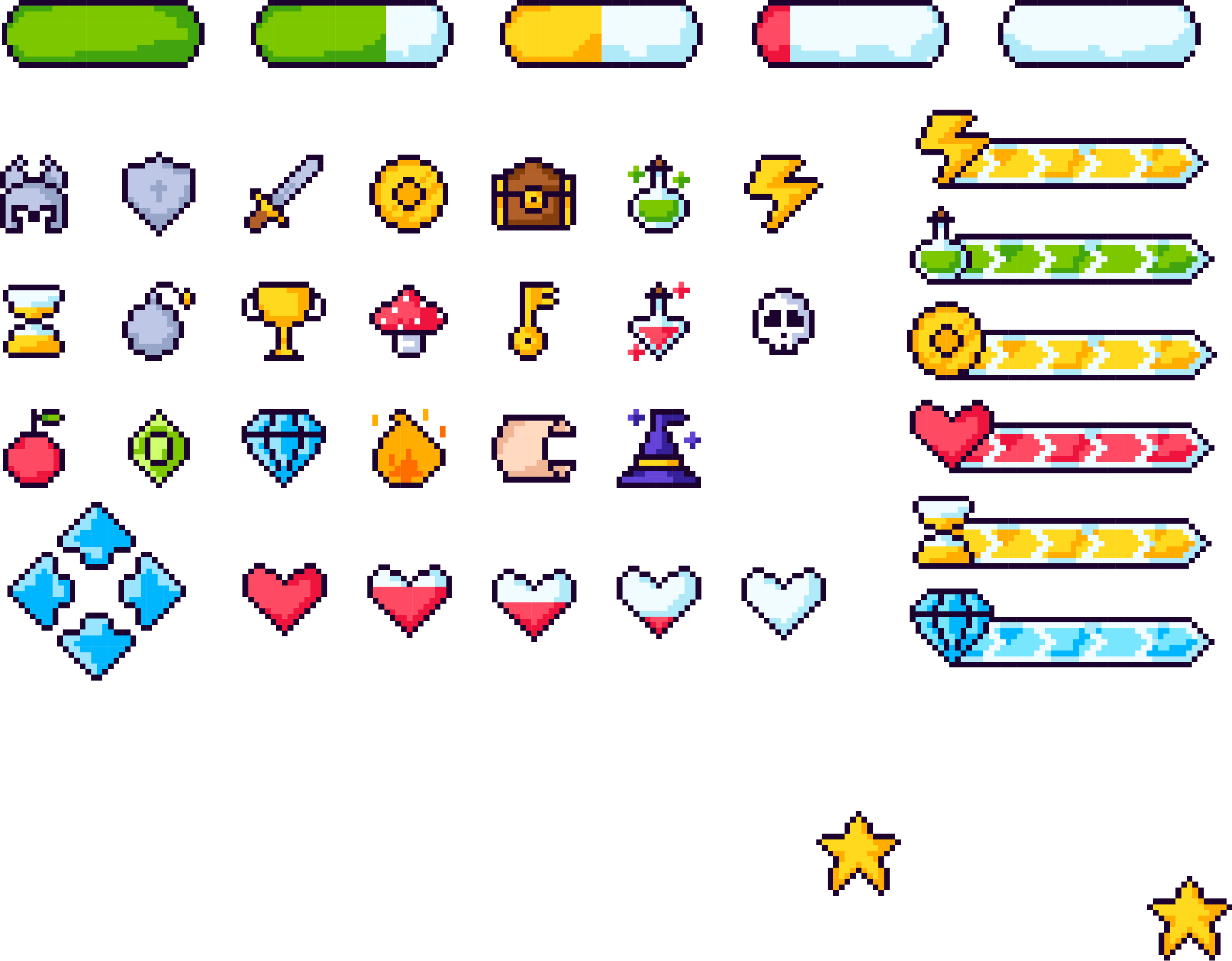 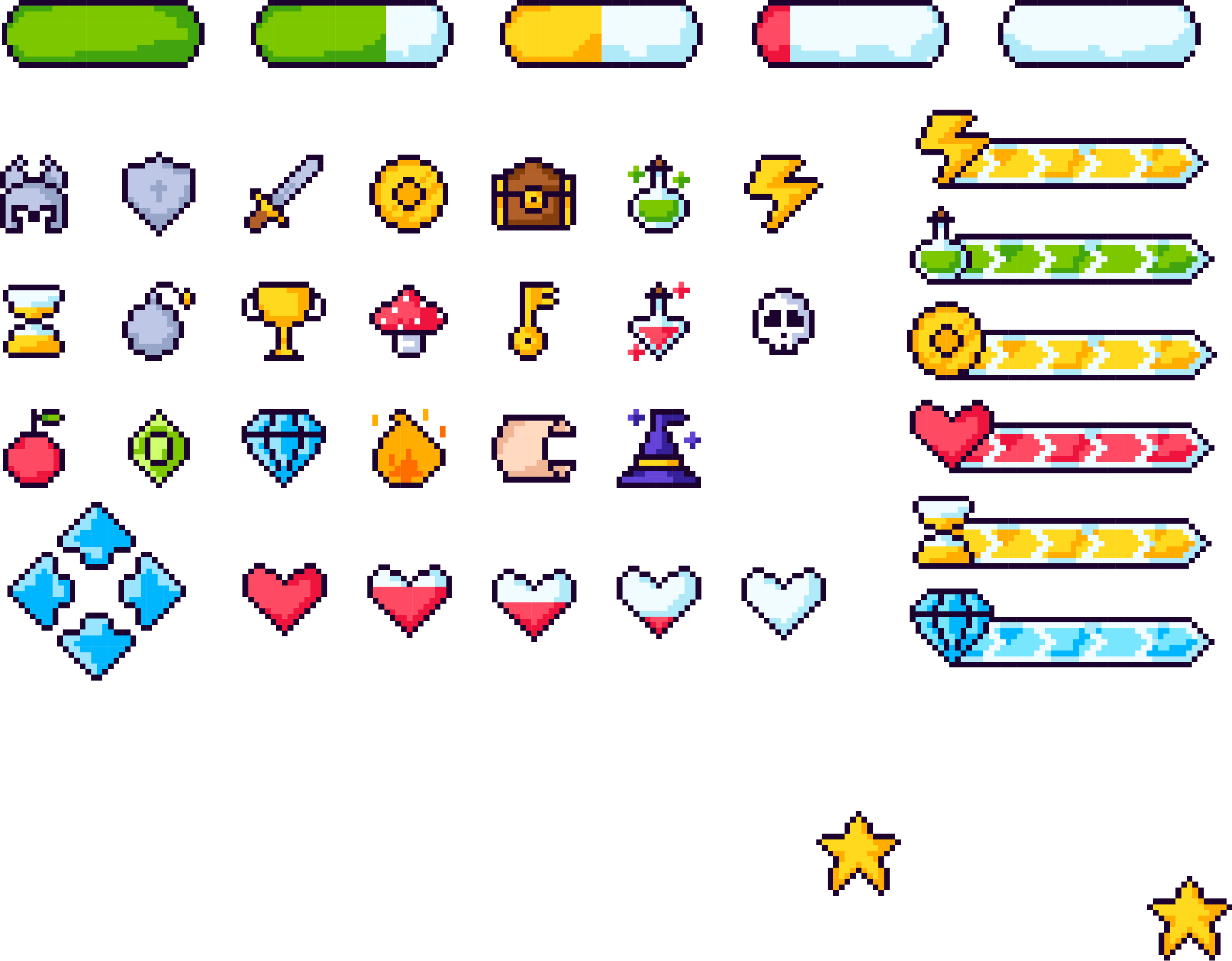 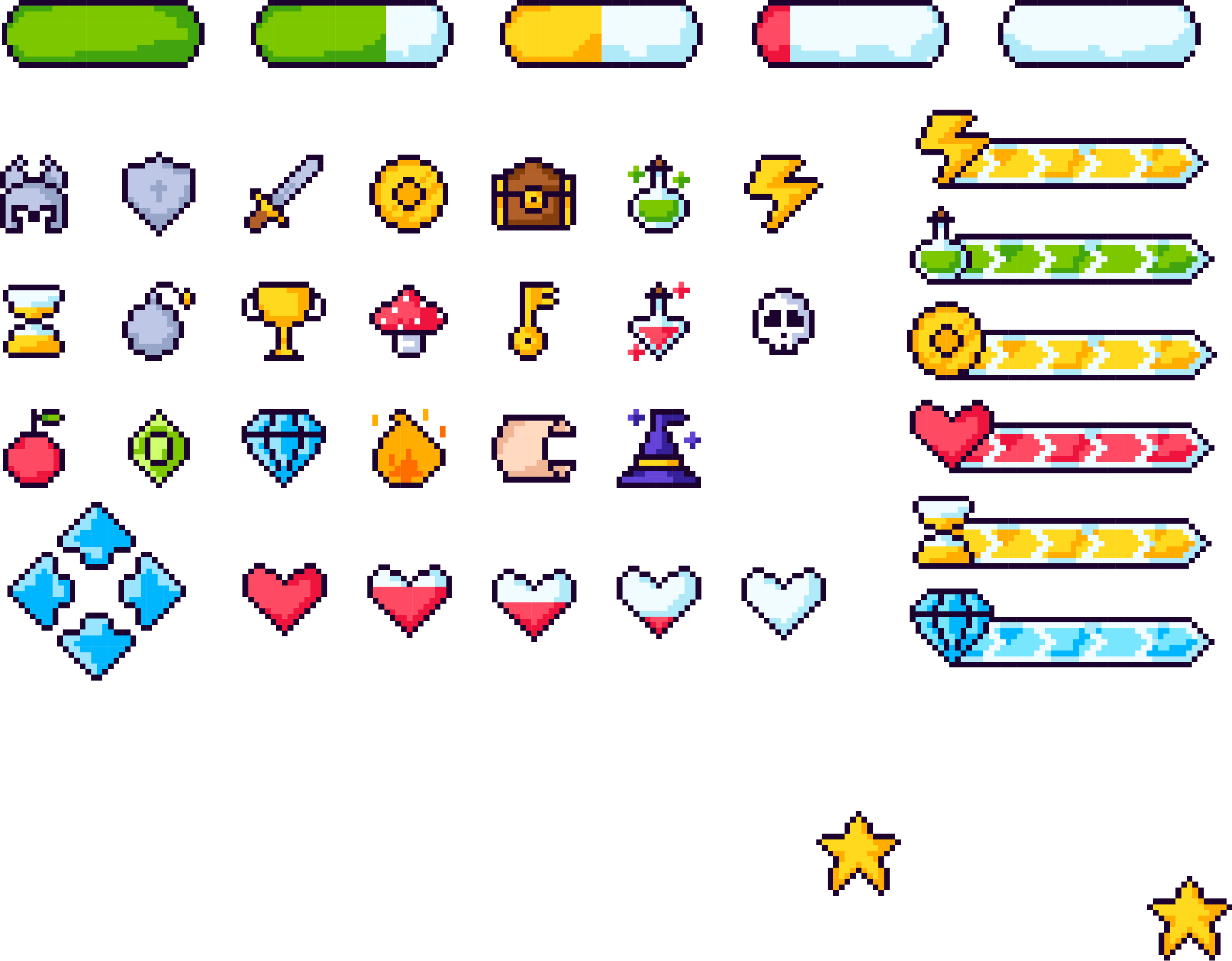 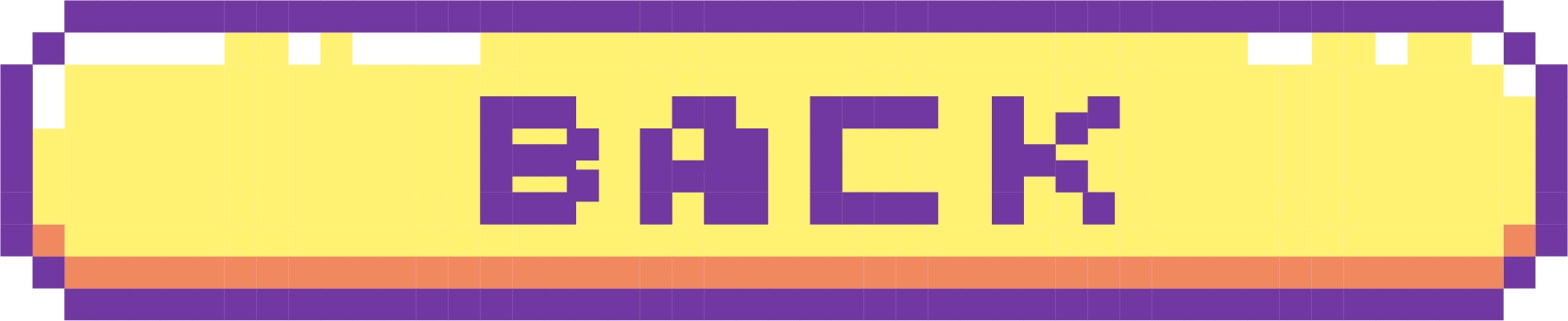 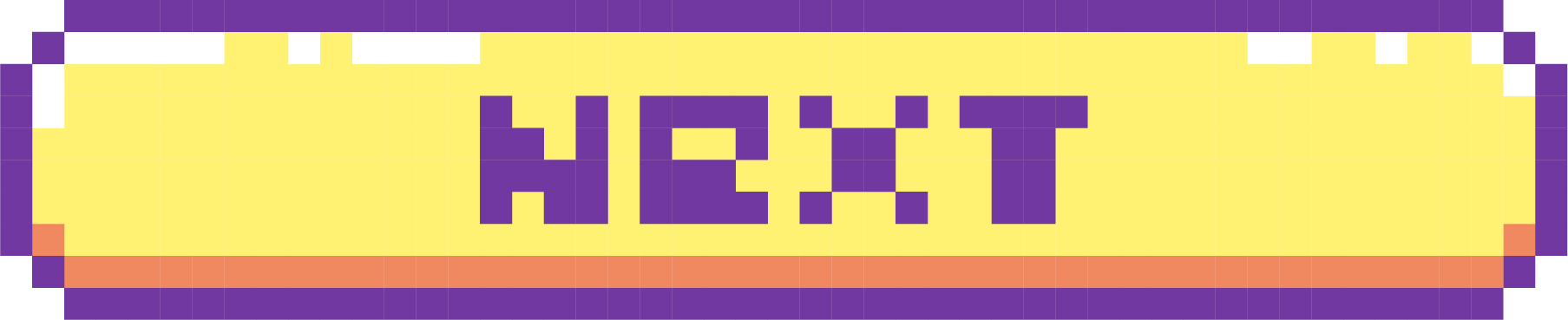 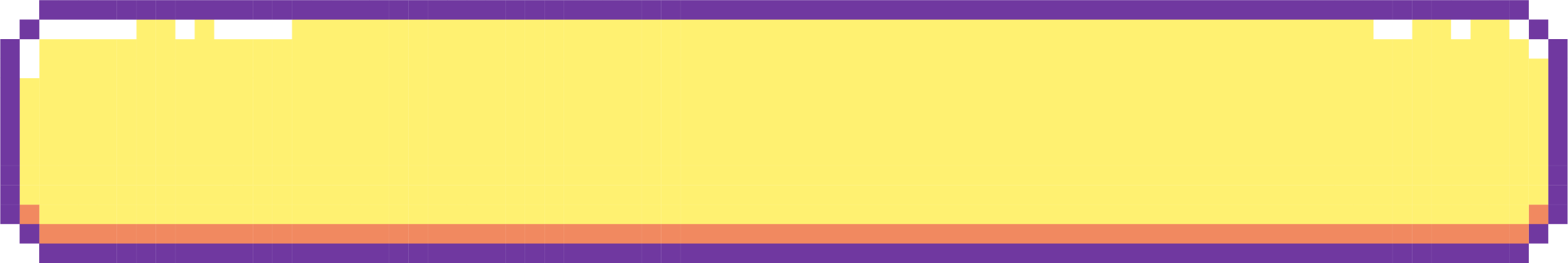 Answers:
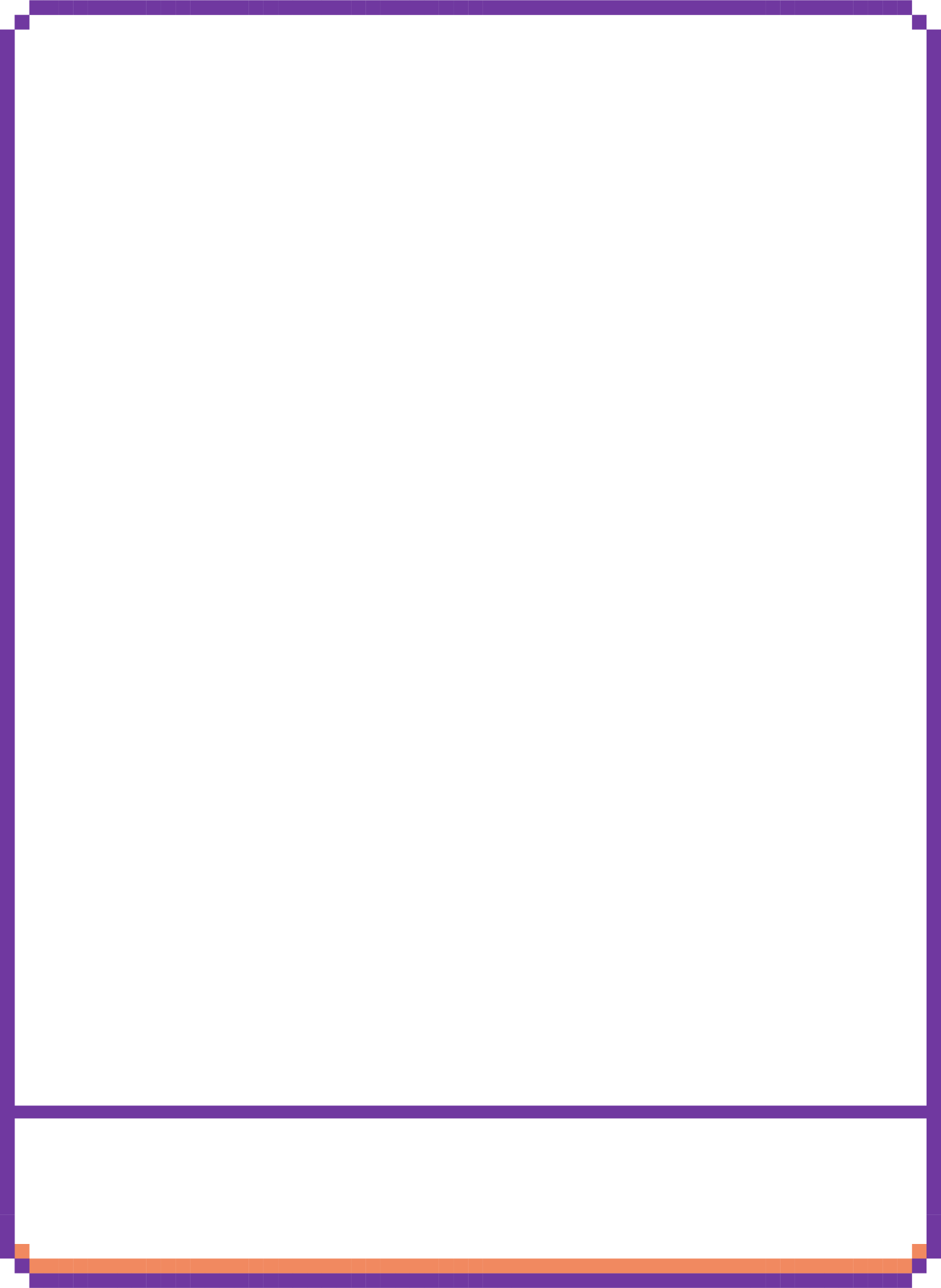 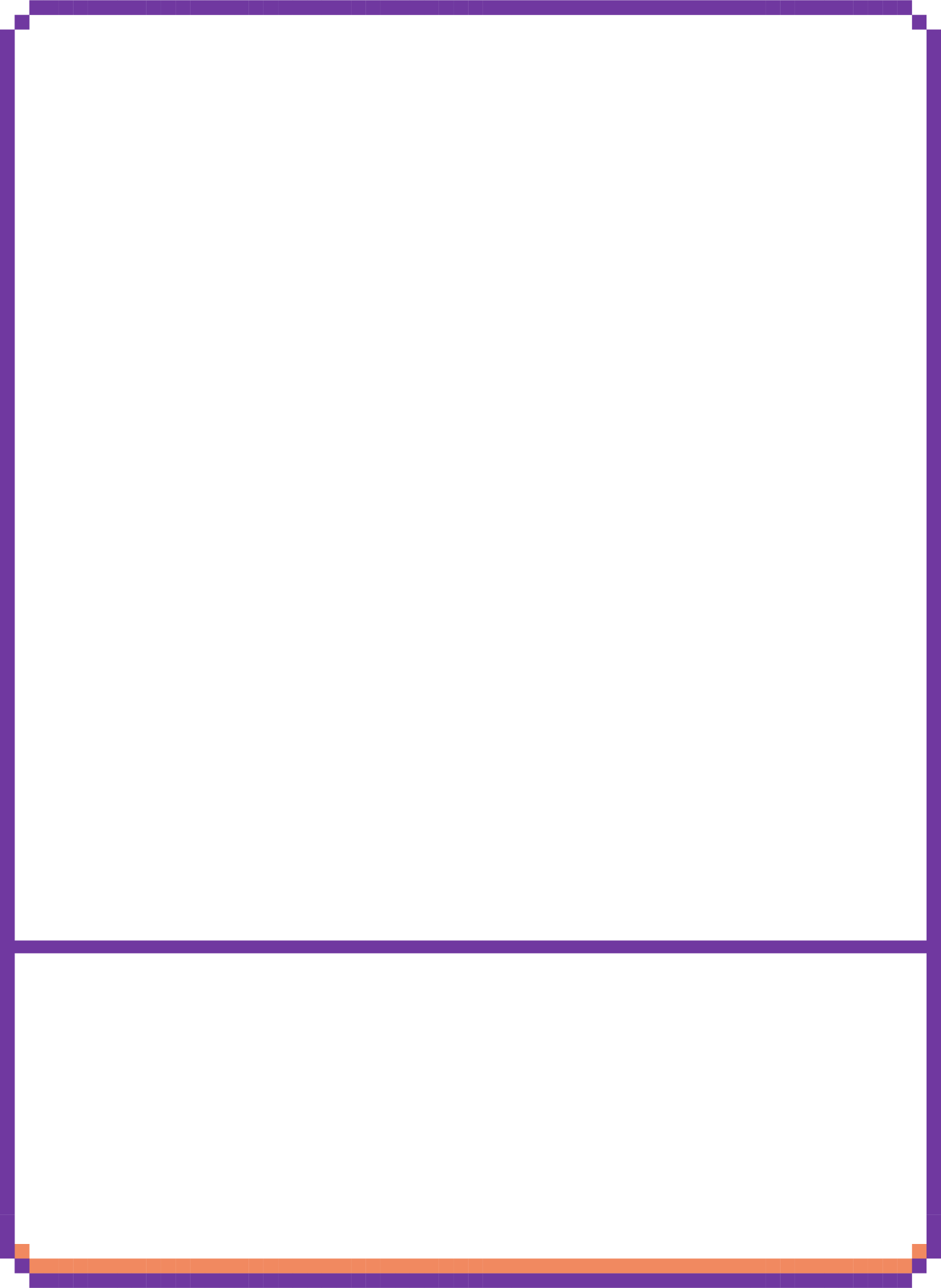 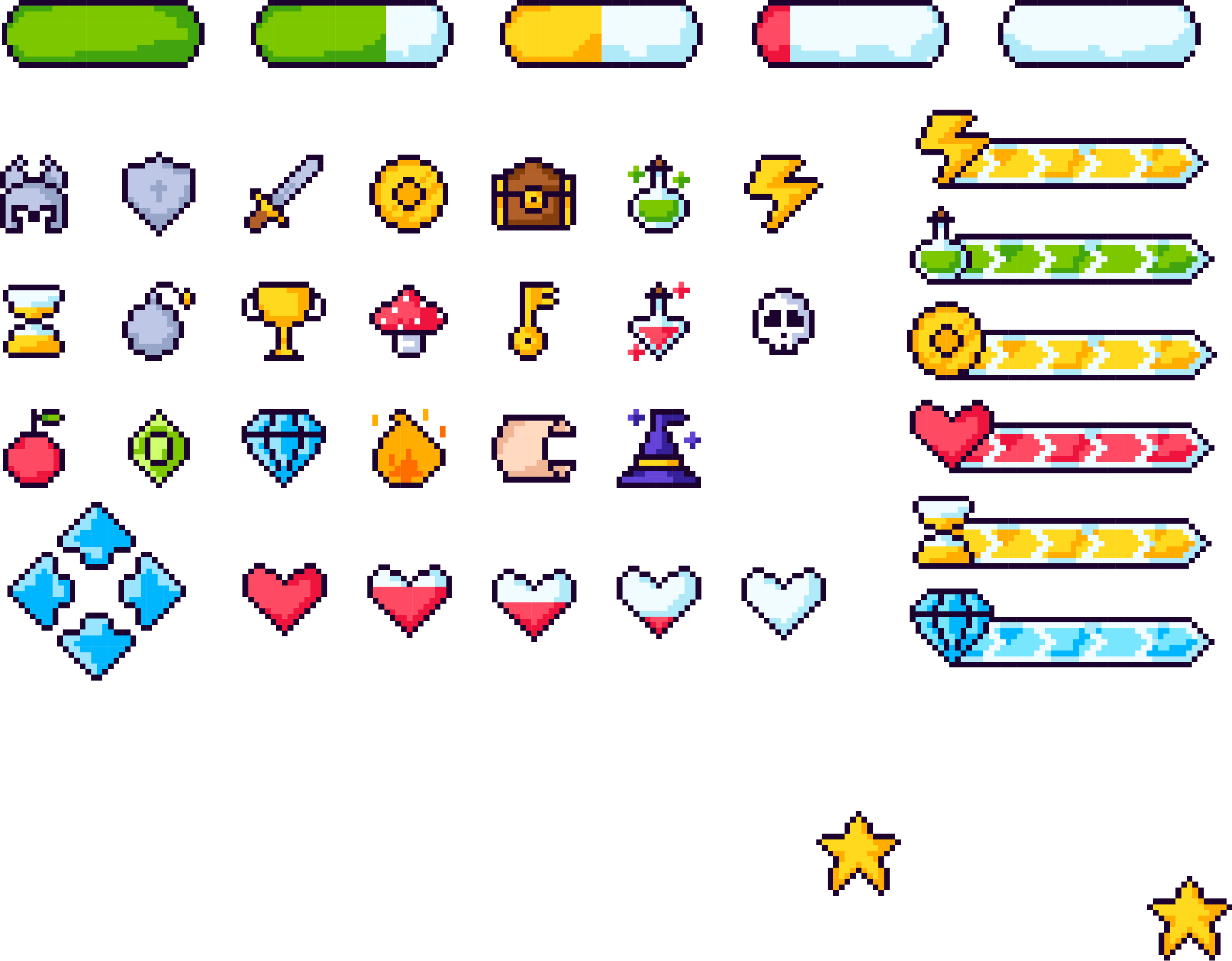 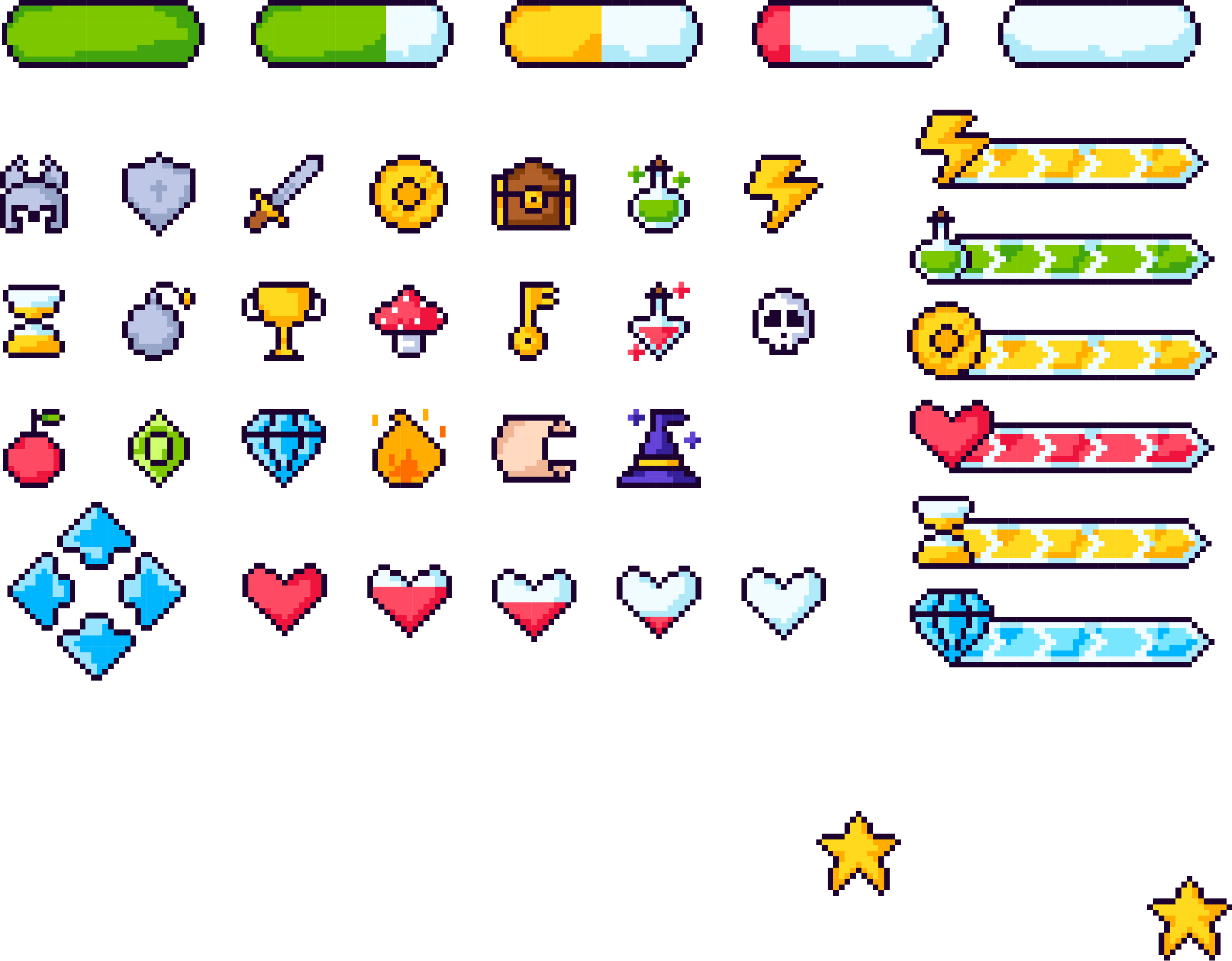 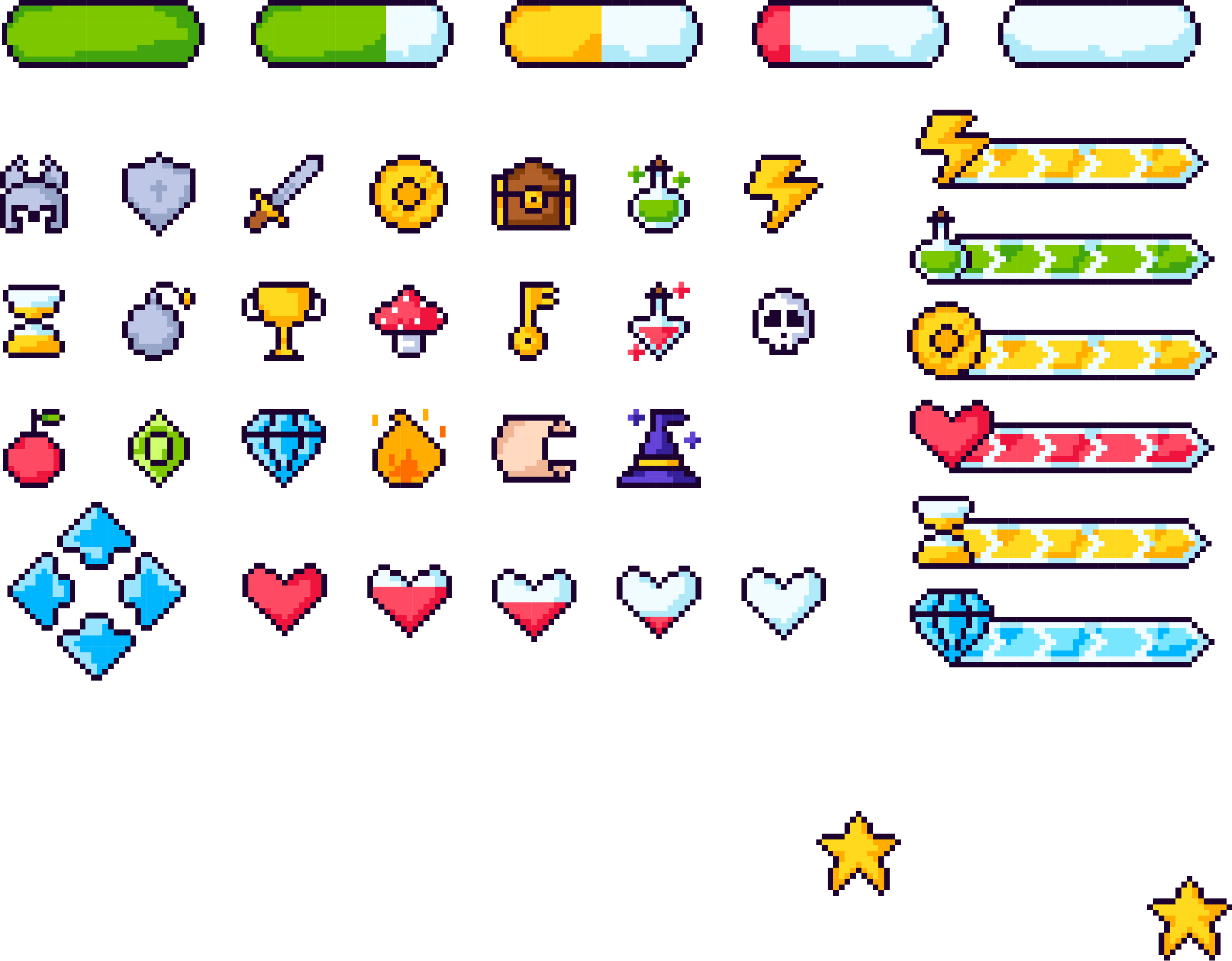 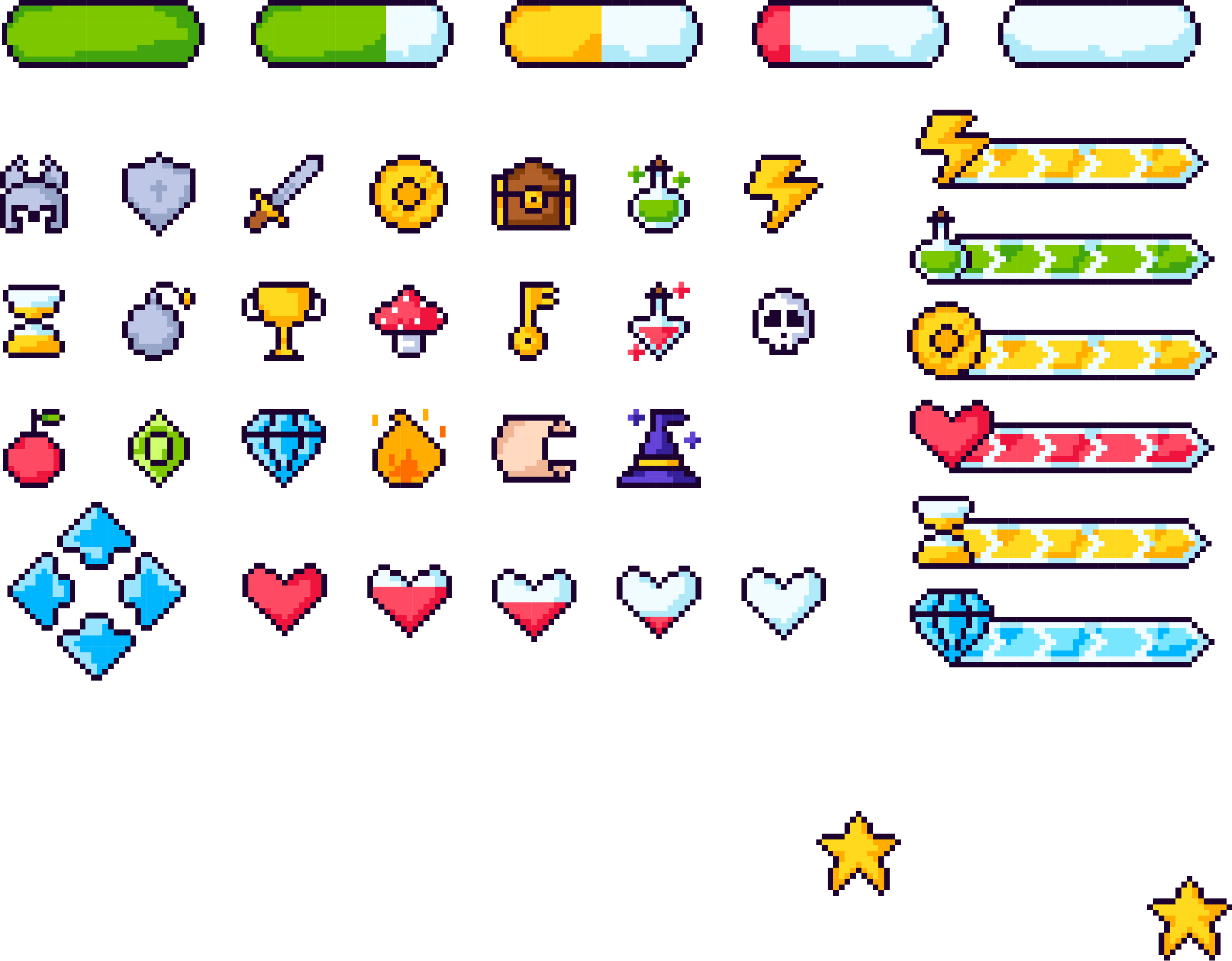 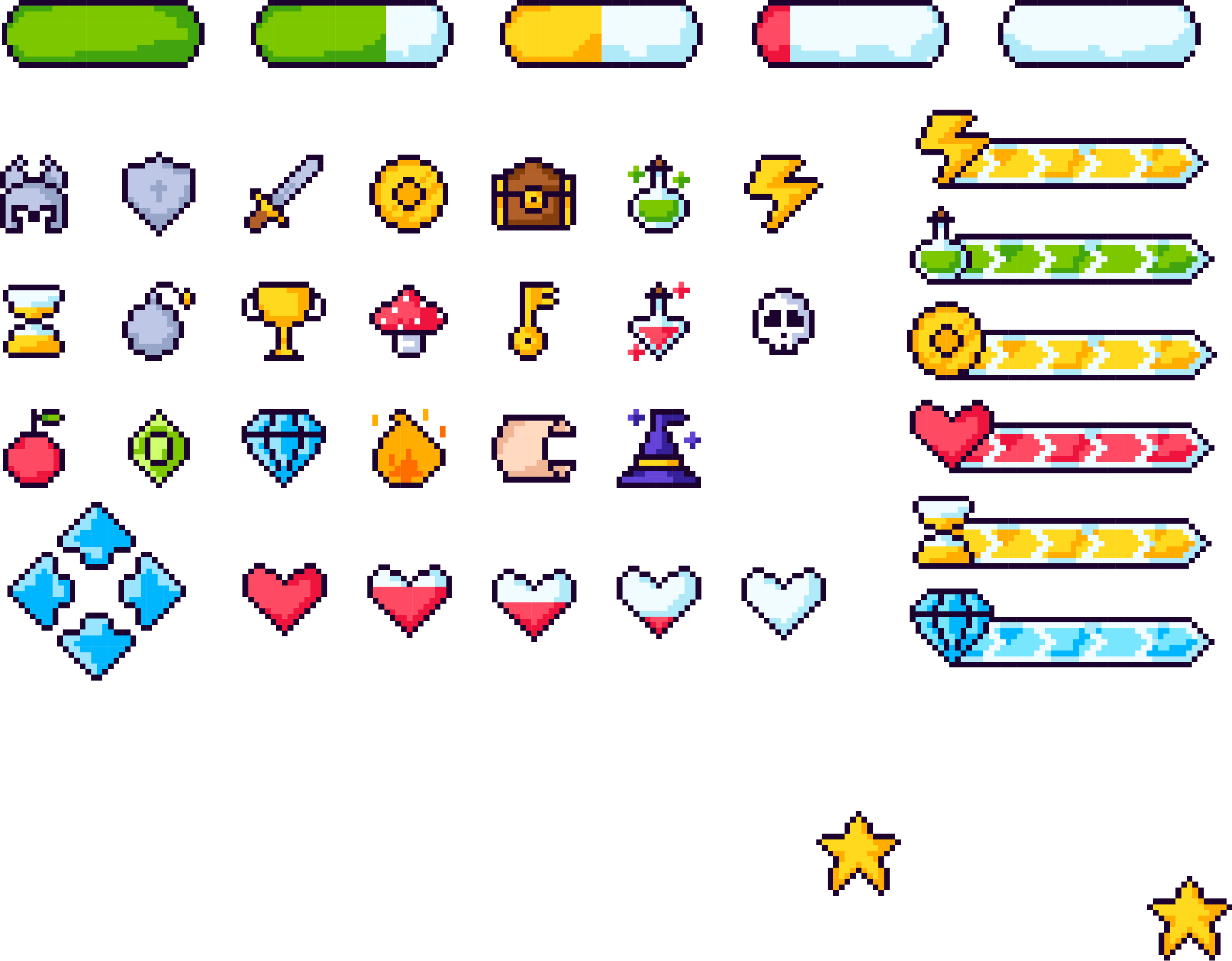 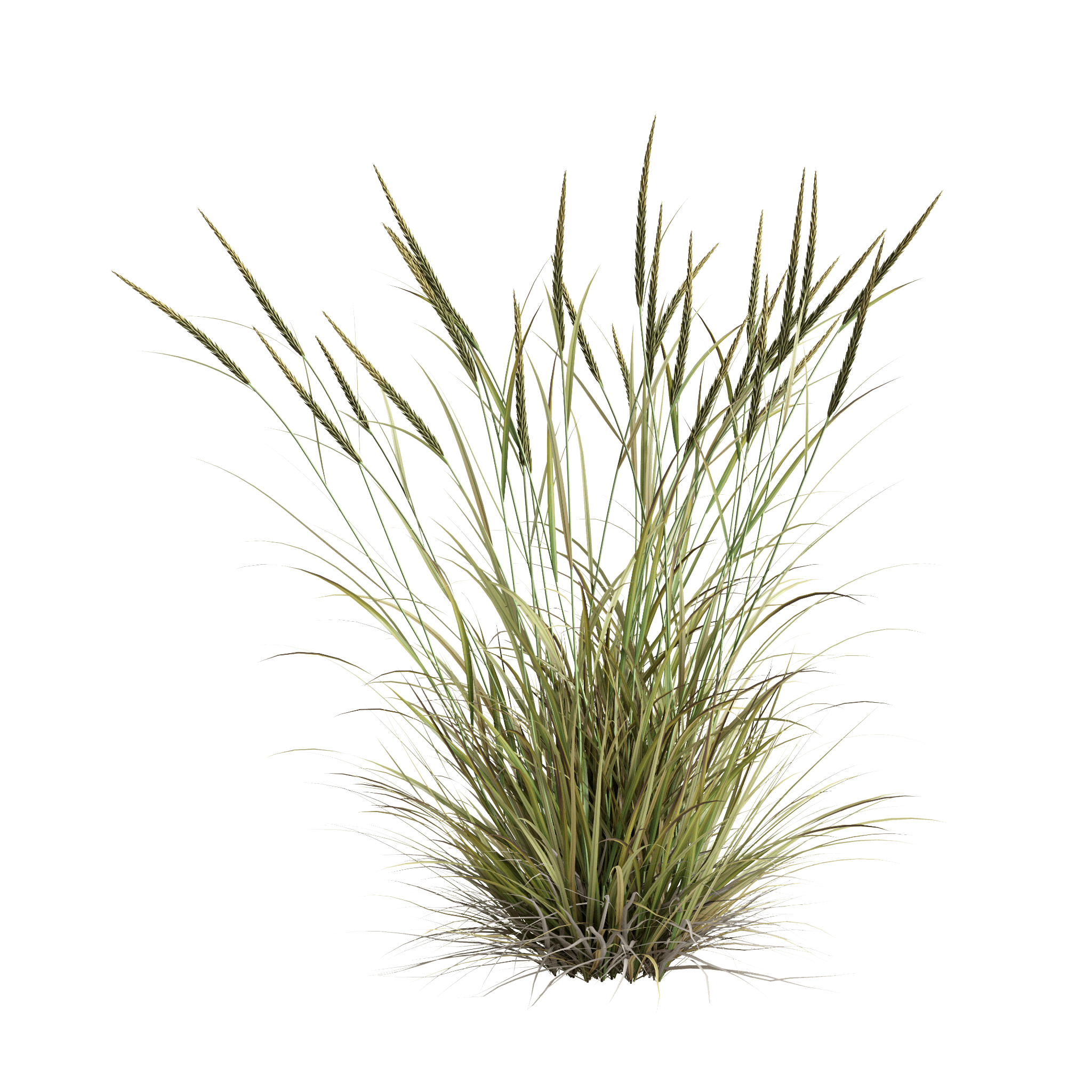 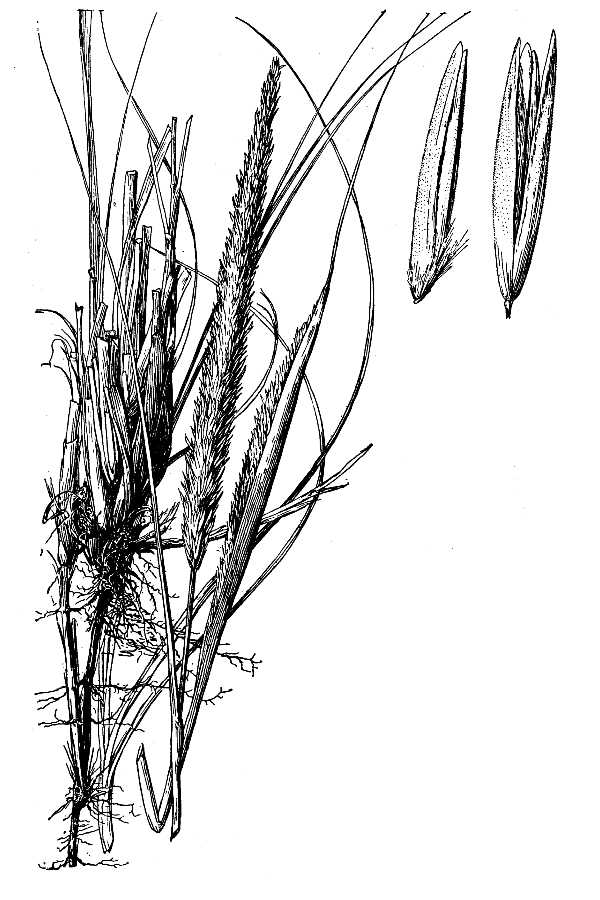 The seedhead emerges in late July or August as a spike-like cluster at the tips of long stalks.
AMERICAN BEACH GRASS
[Speaker Notes: Grass Bush White Transparent, Ammophila Brevilugatta Grass Bush On Transparent Background, Grass, Bush, Plant Png PNG Image For Free Download (pngtree.com)
Ammophila breviligulata Fernald - American beachgrass (luirig.altervista.org)]
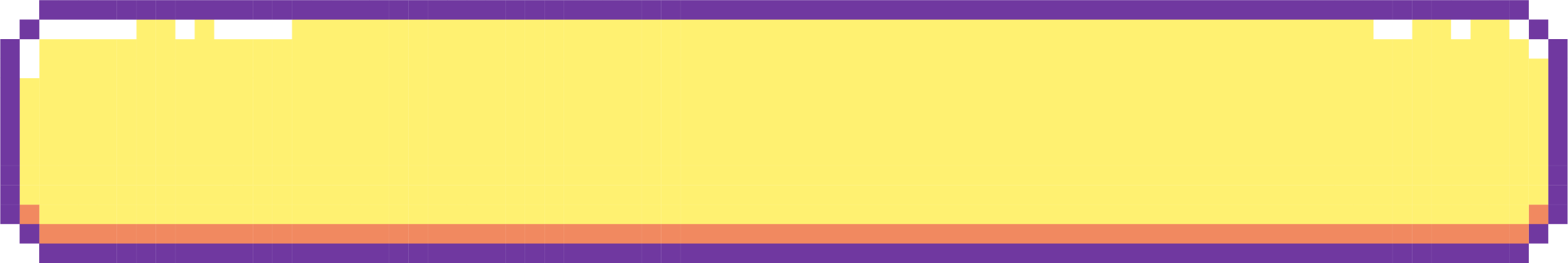 Questions:
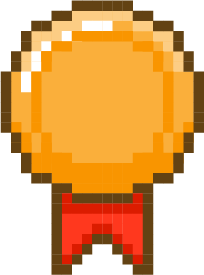 This is a native dune plant!
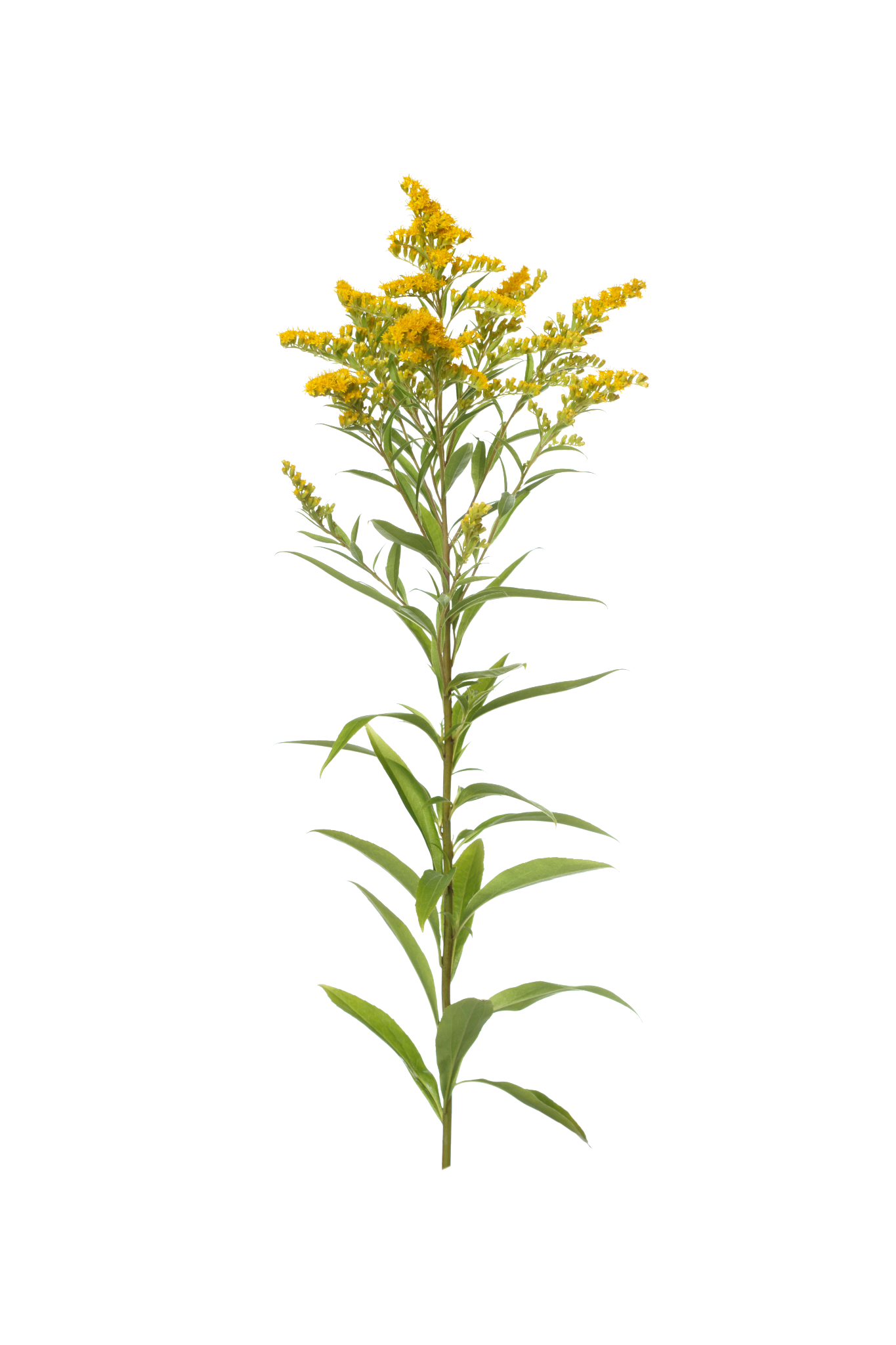 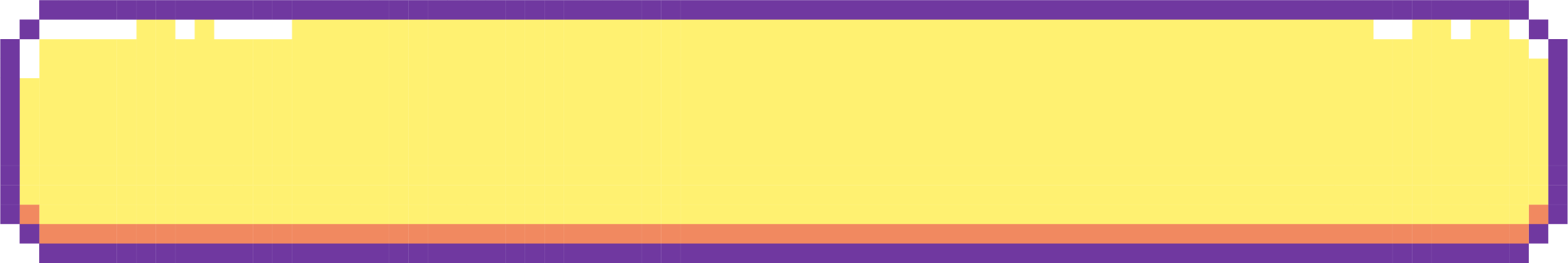 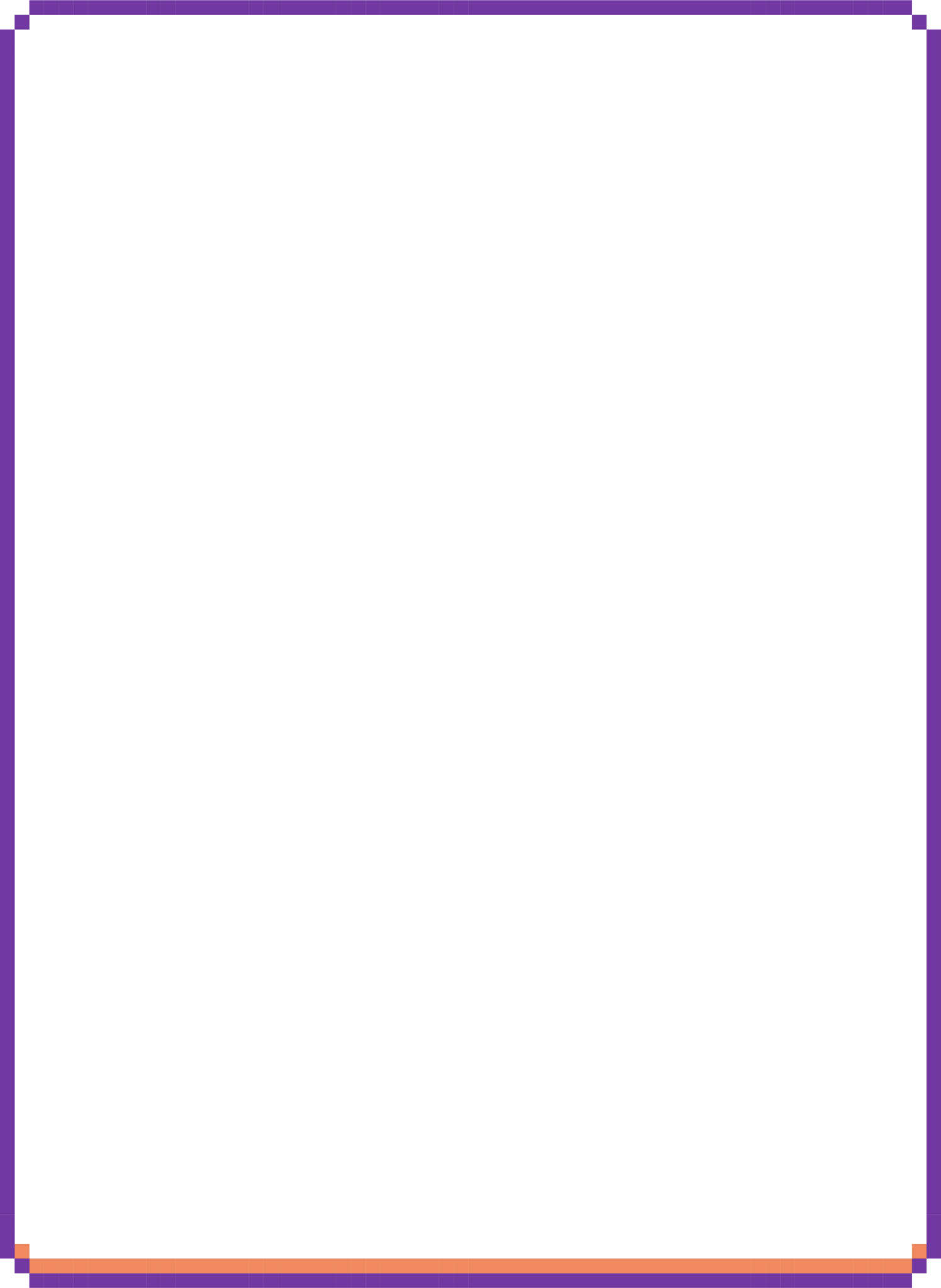 Identity the colors of this plant.
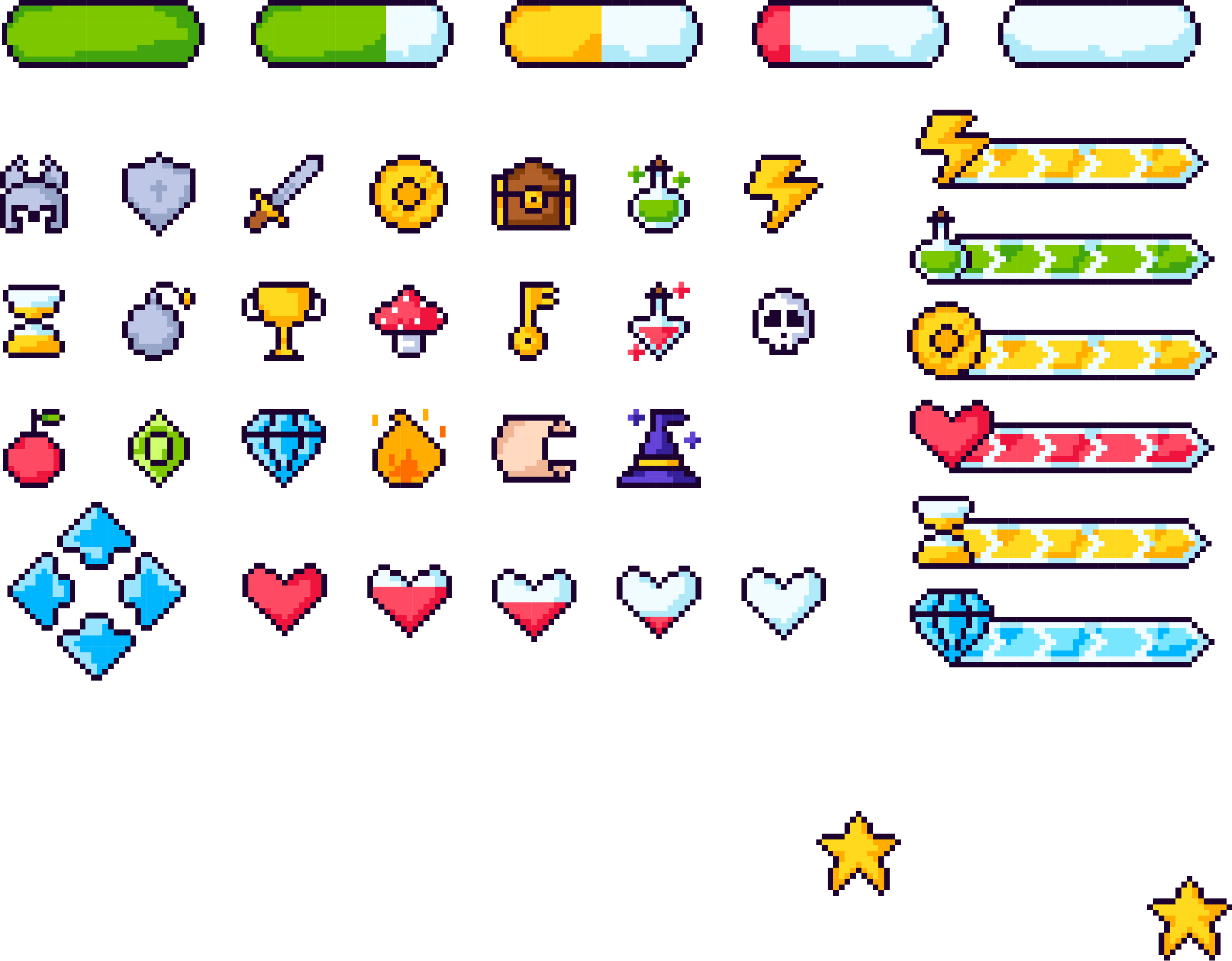 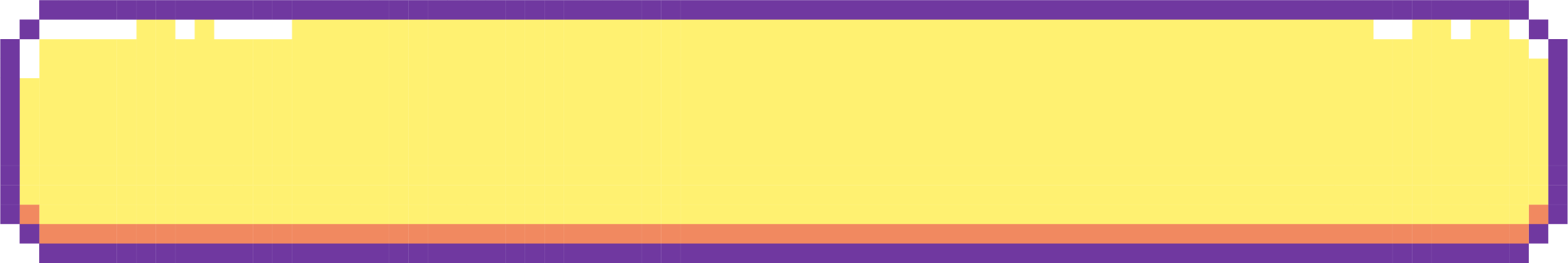 Guess the name of this plant.
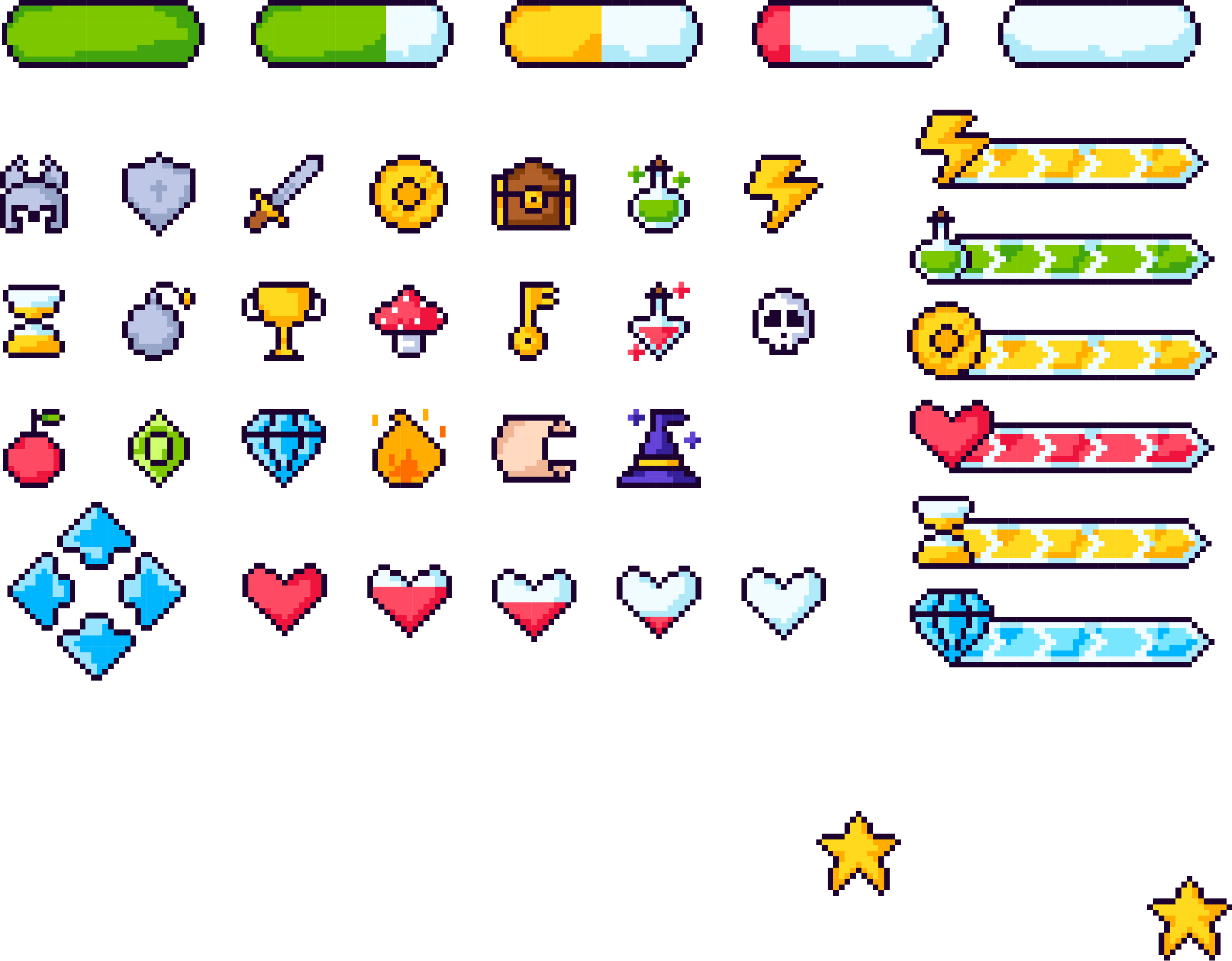 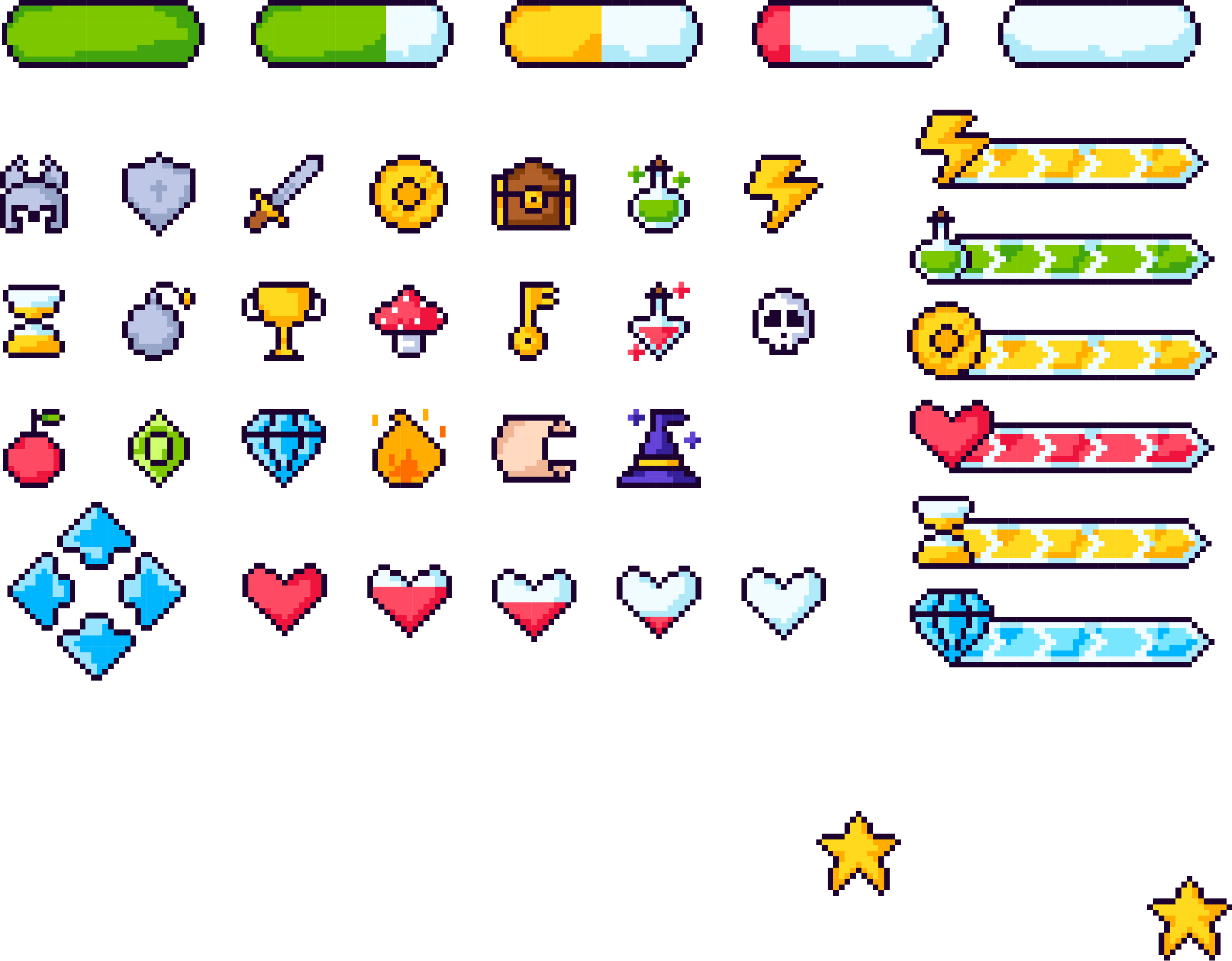 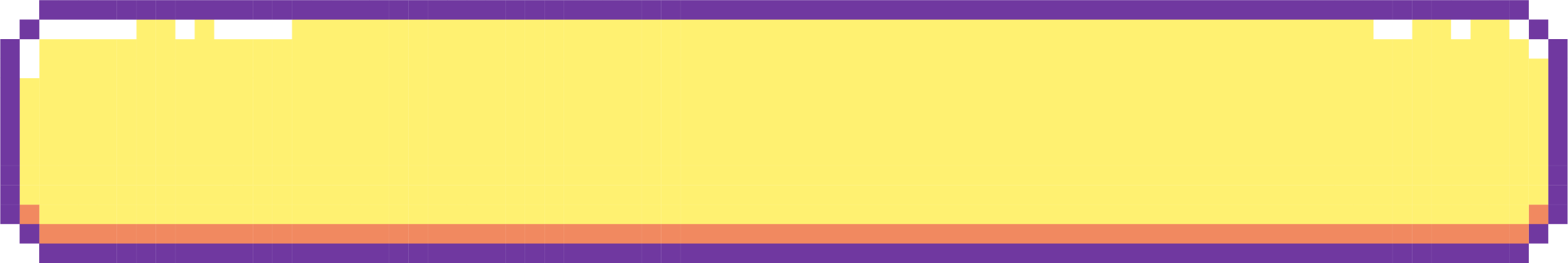 Guess the size of this plant’s seed.
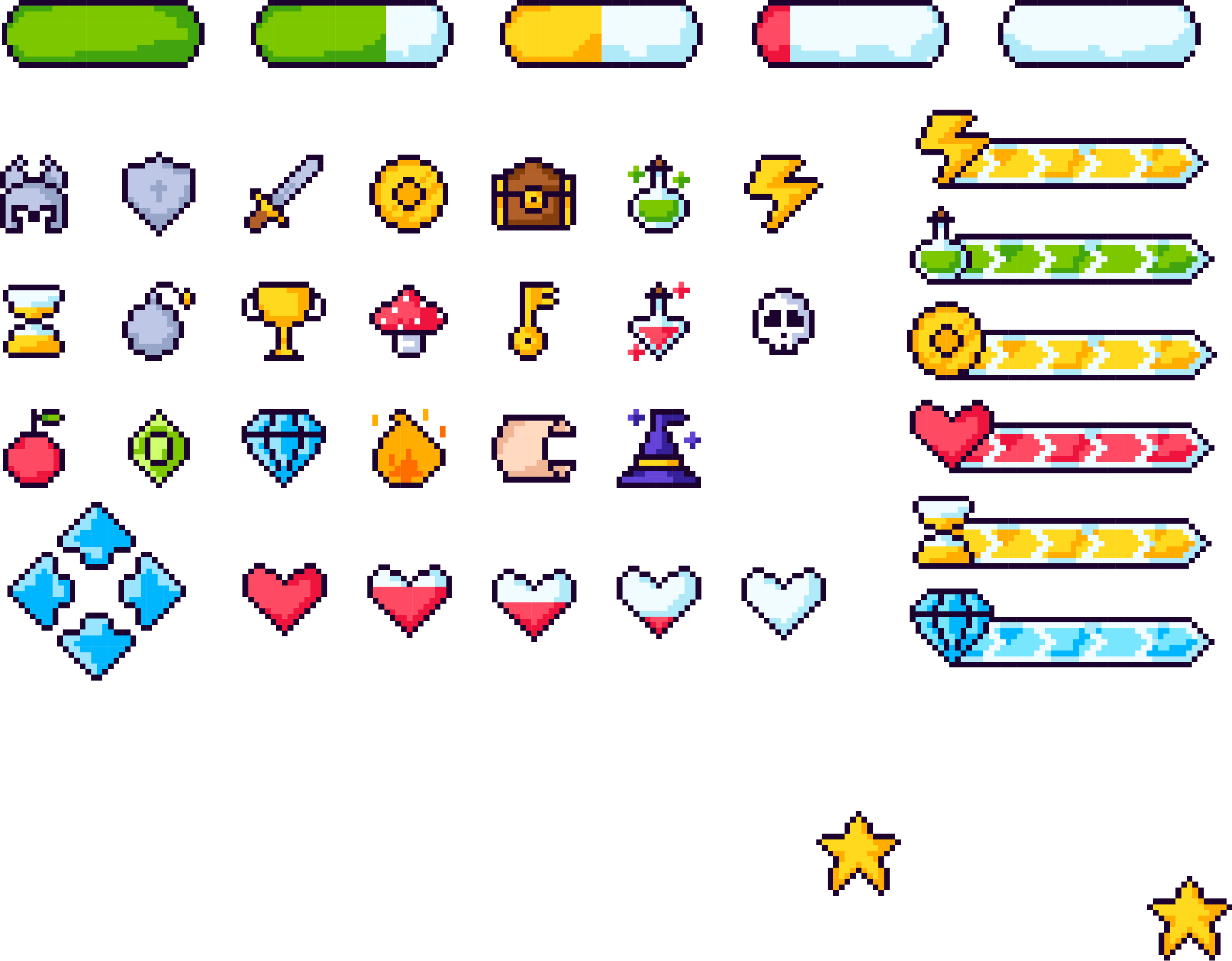 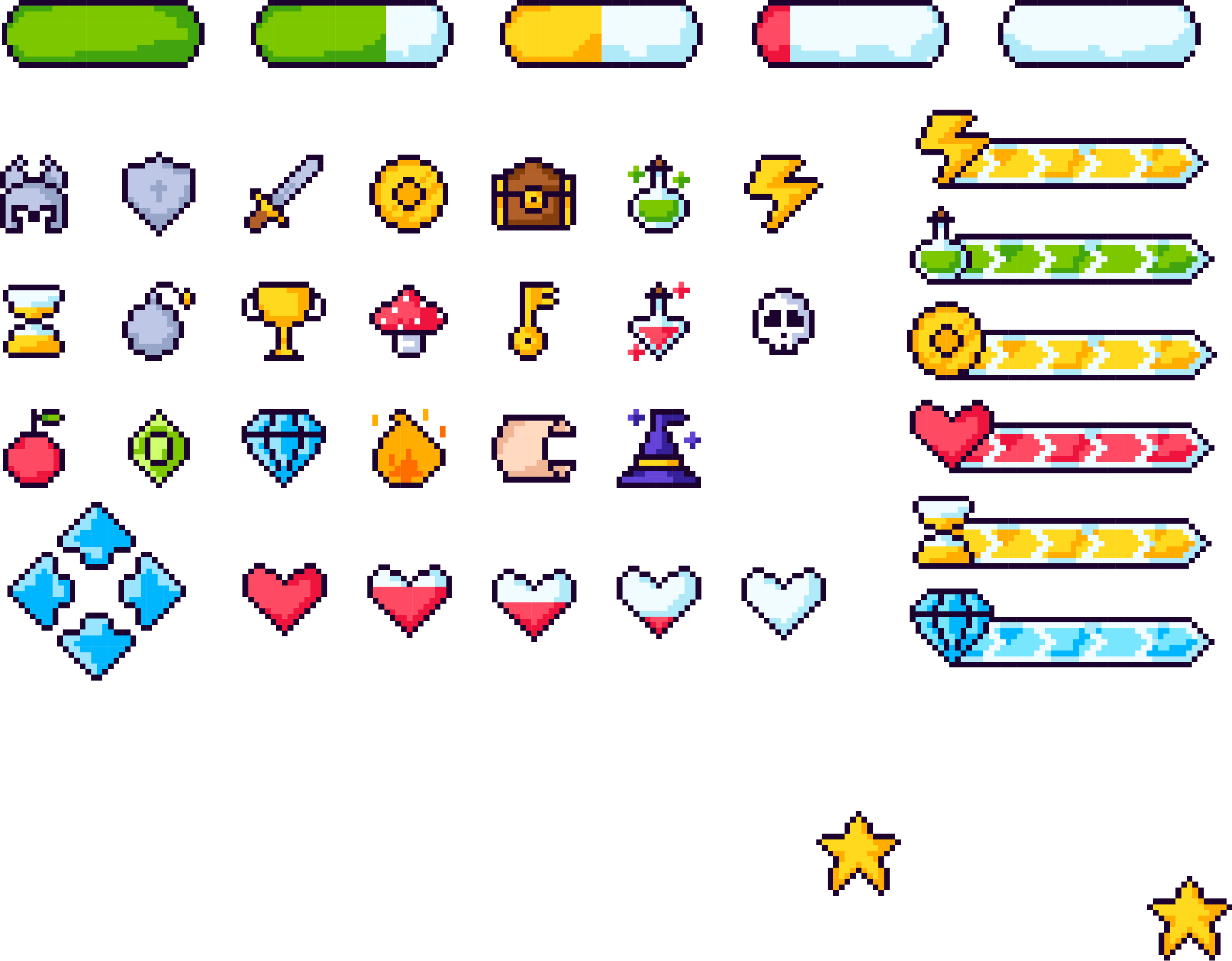 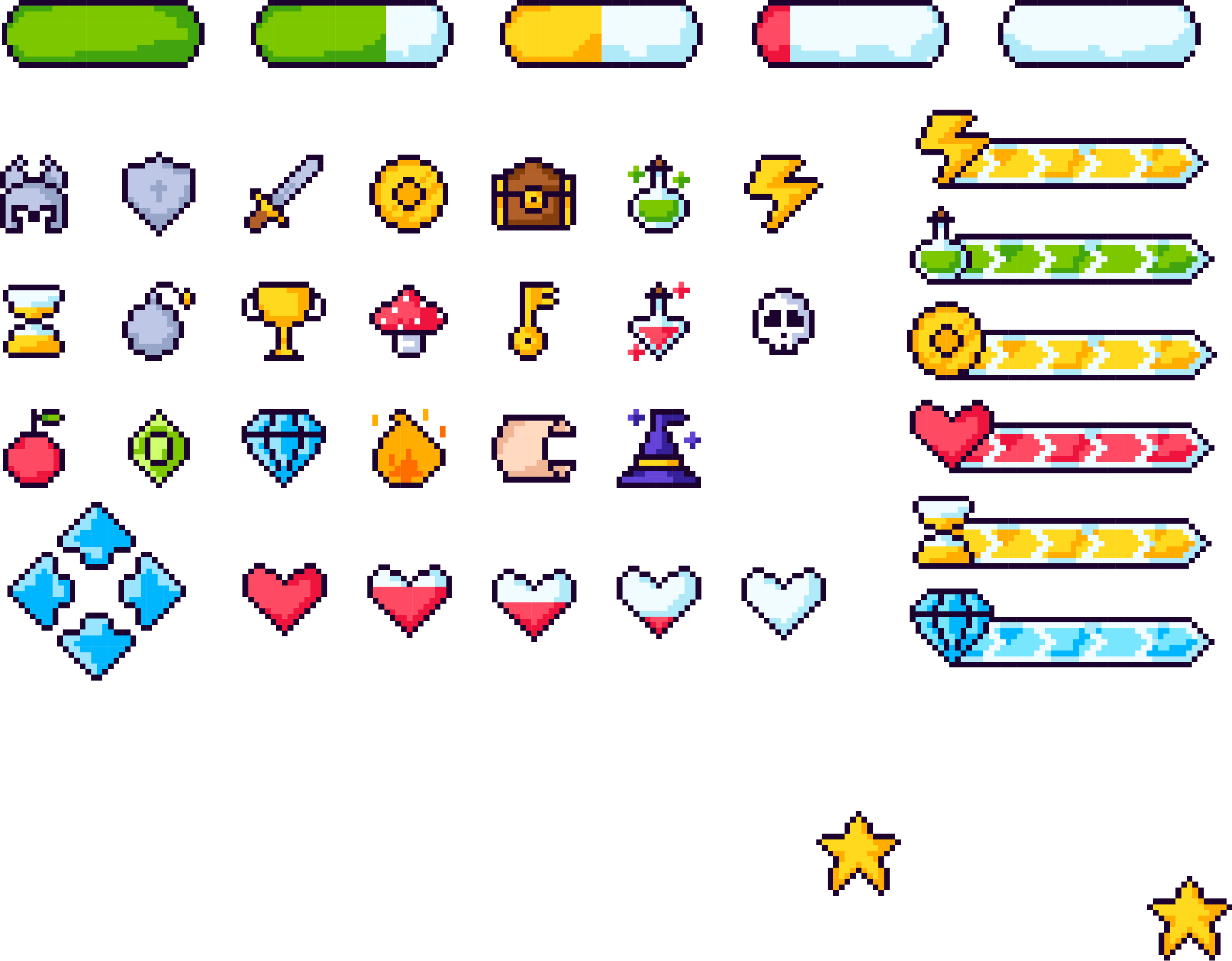 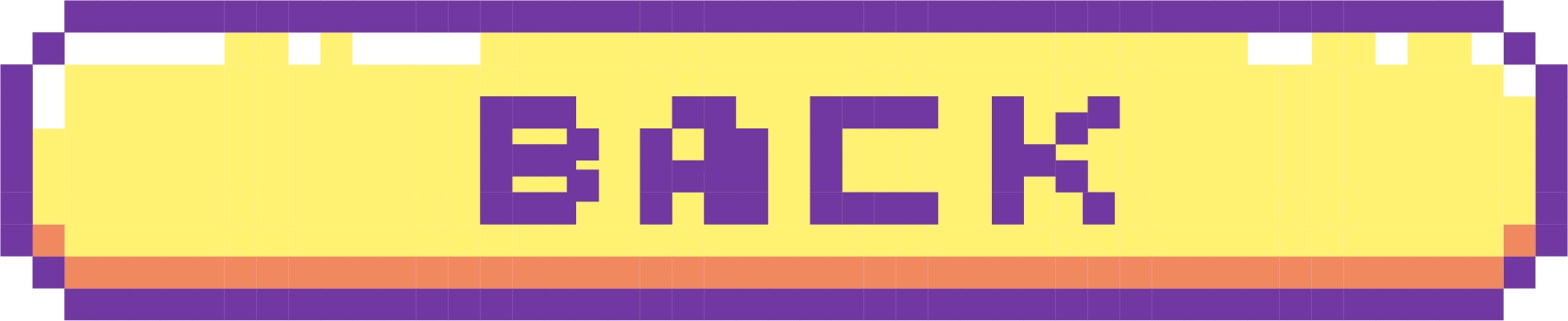 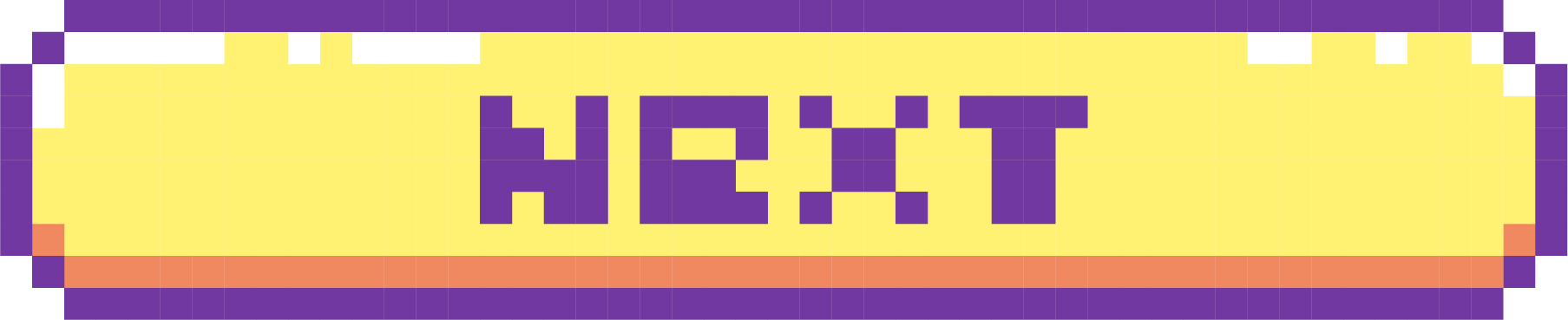 [Speaker Notes: Image source from adobe stock]
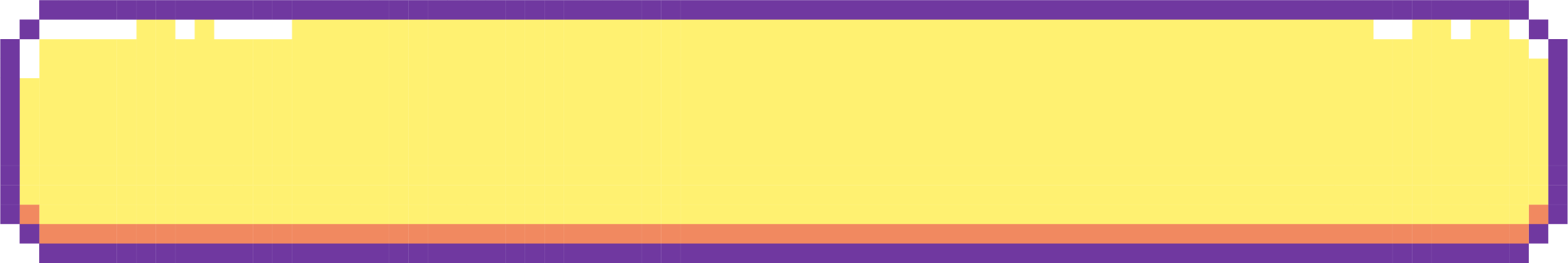 Answers:
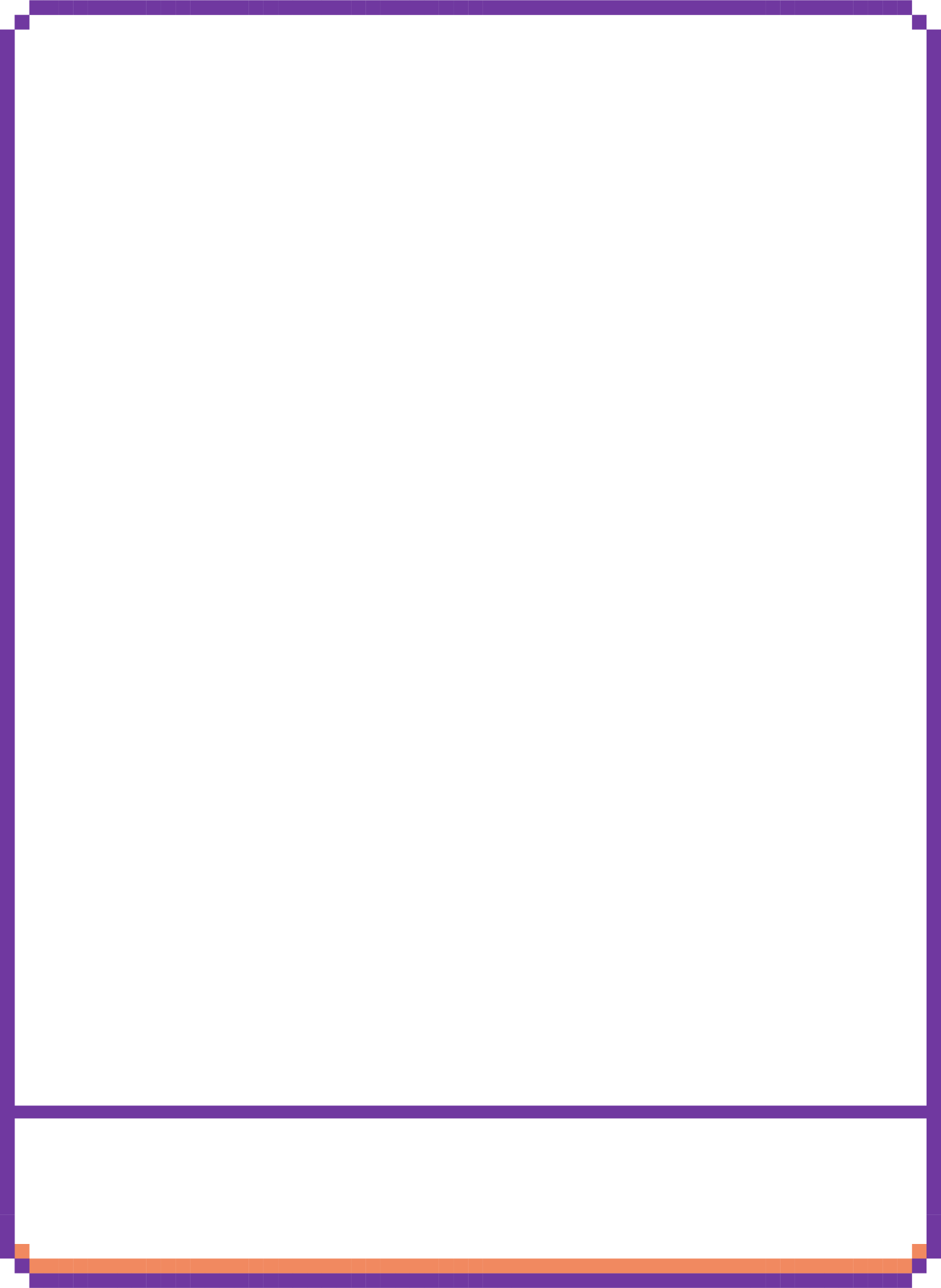 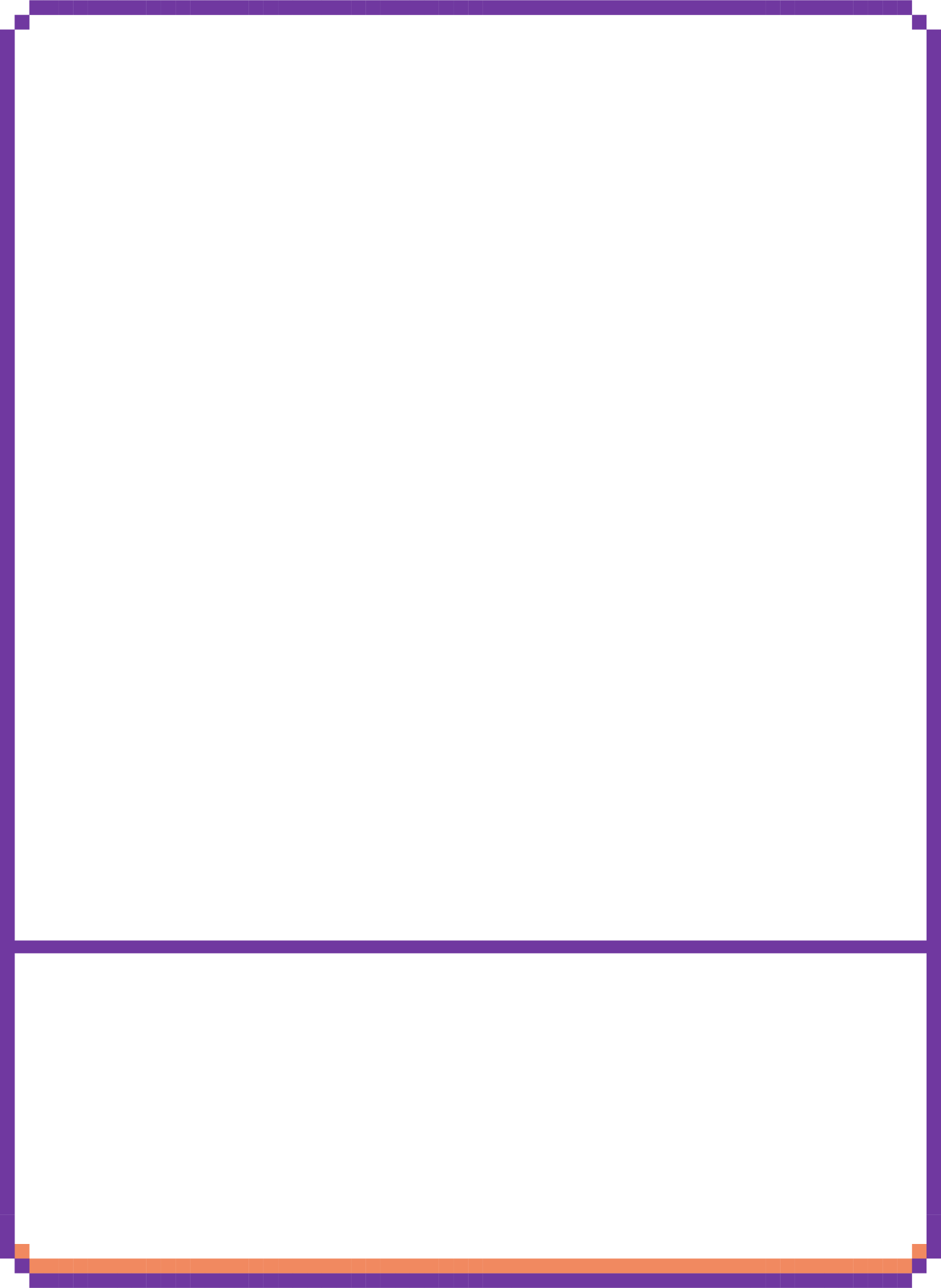 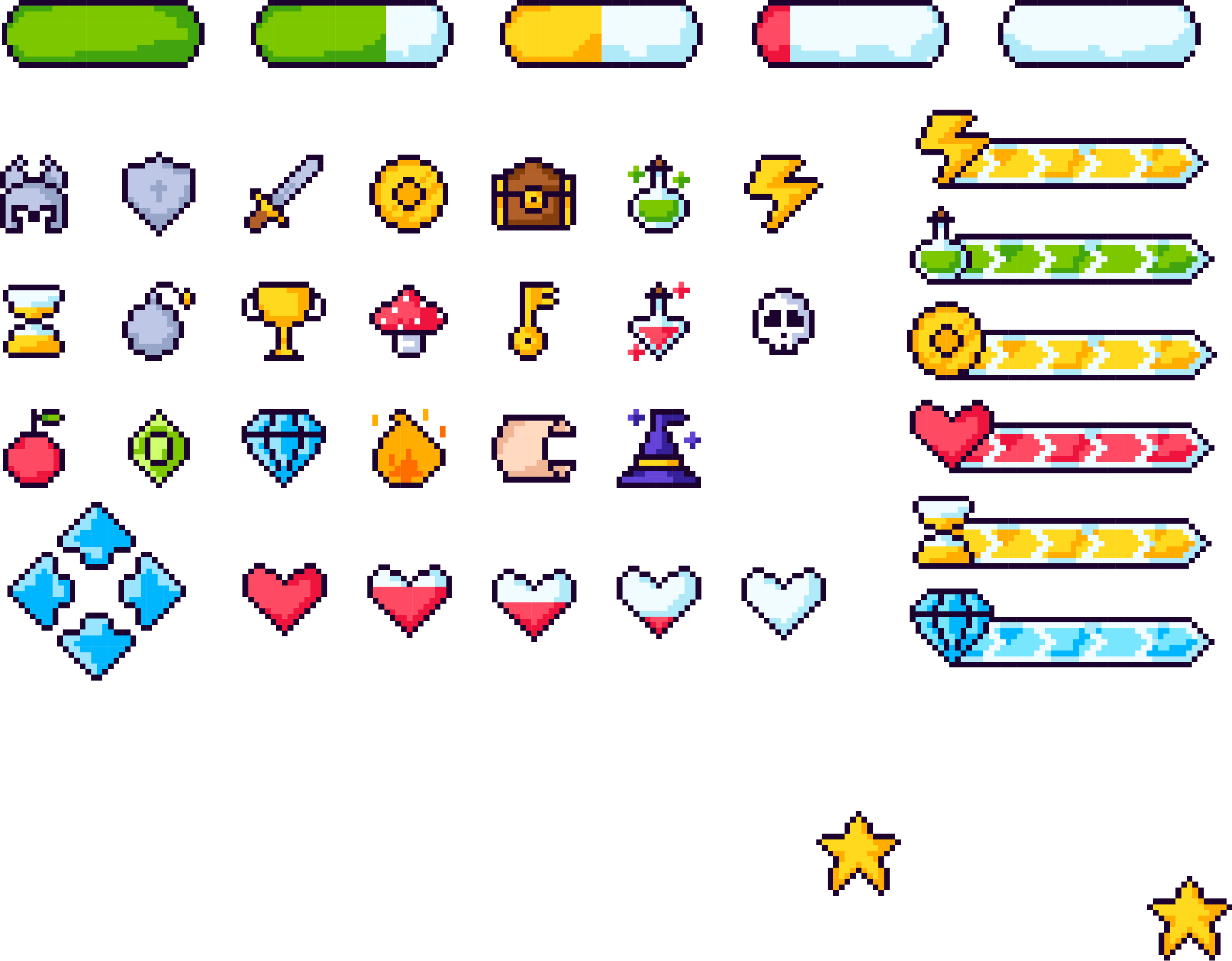 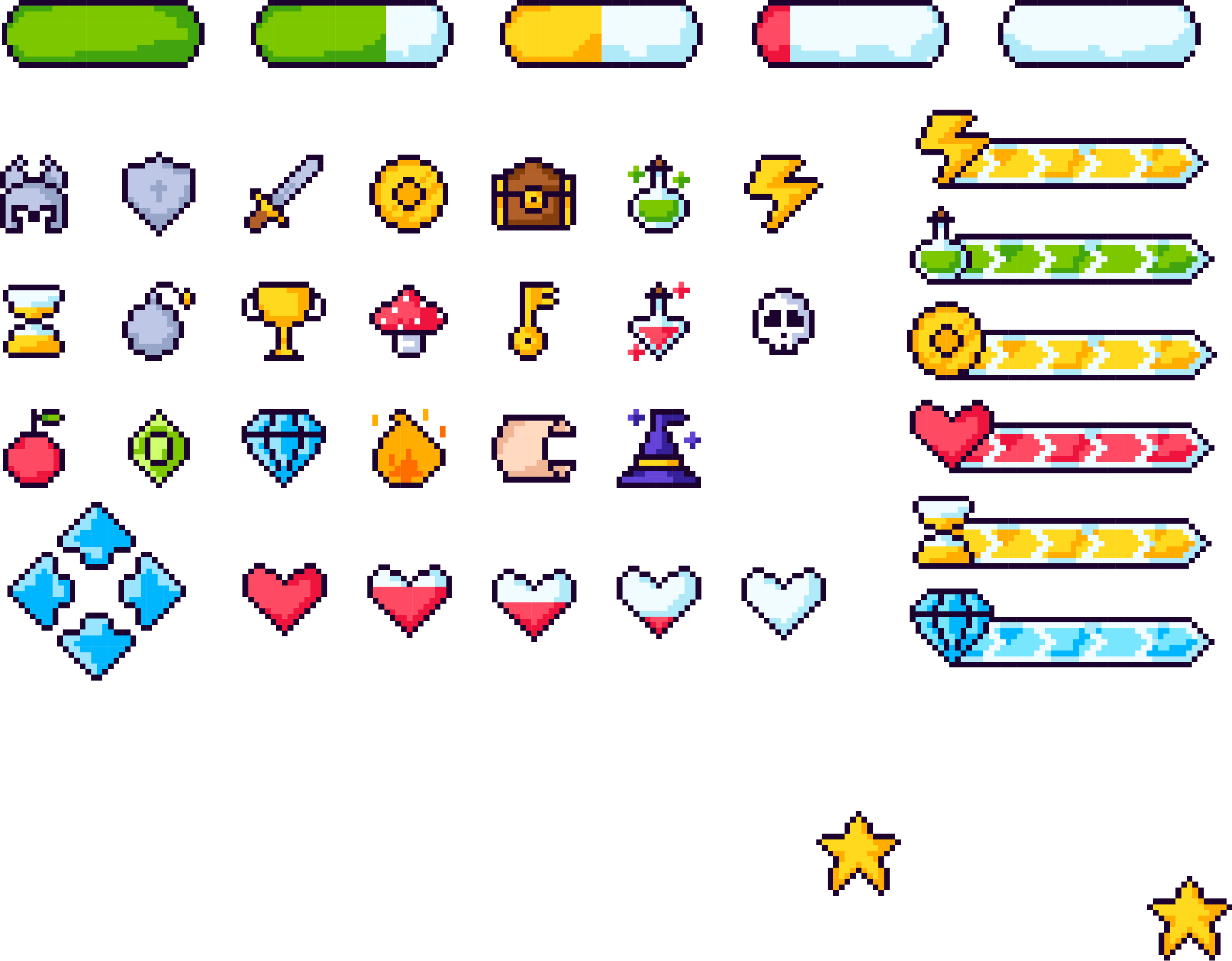 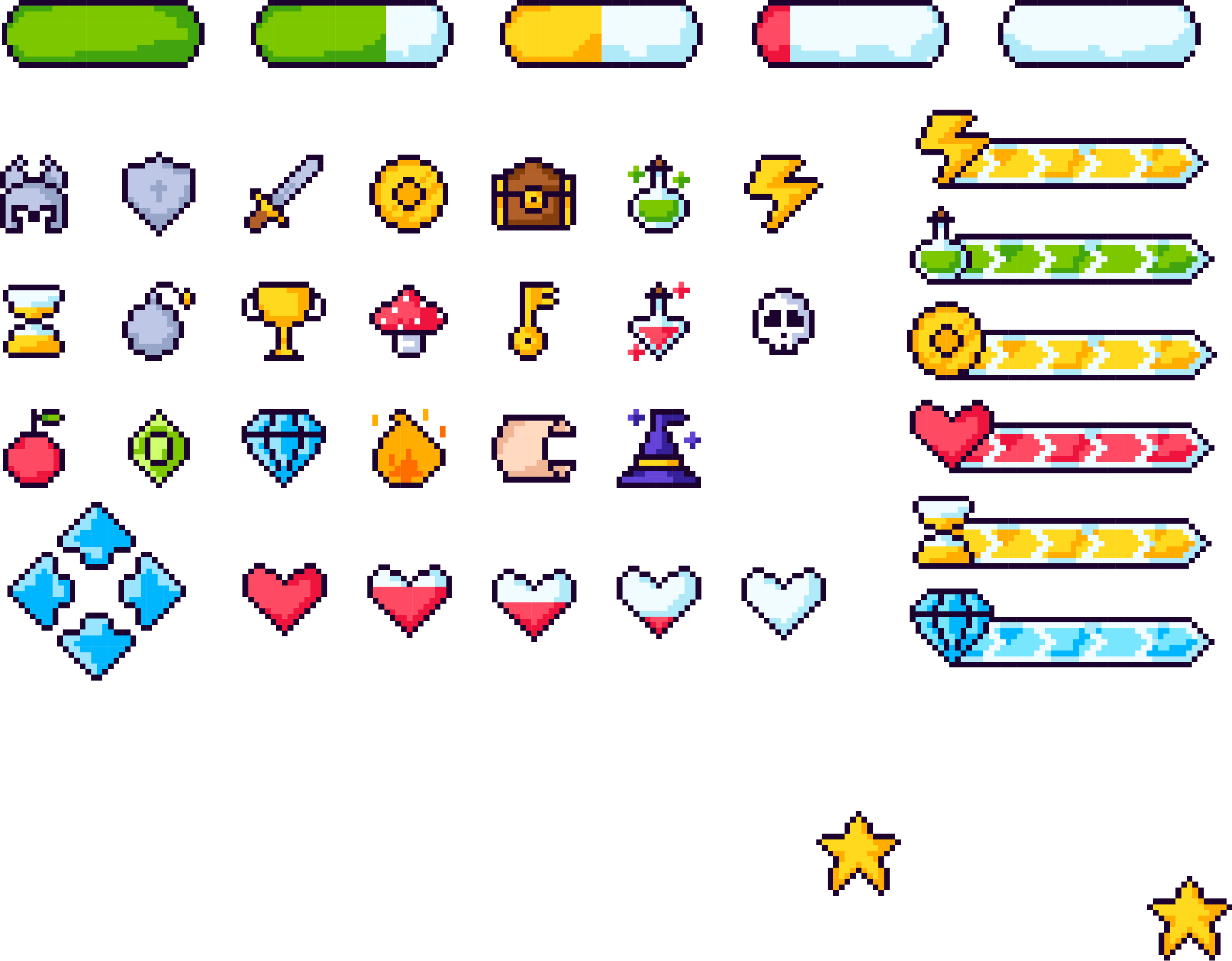 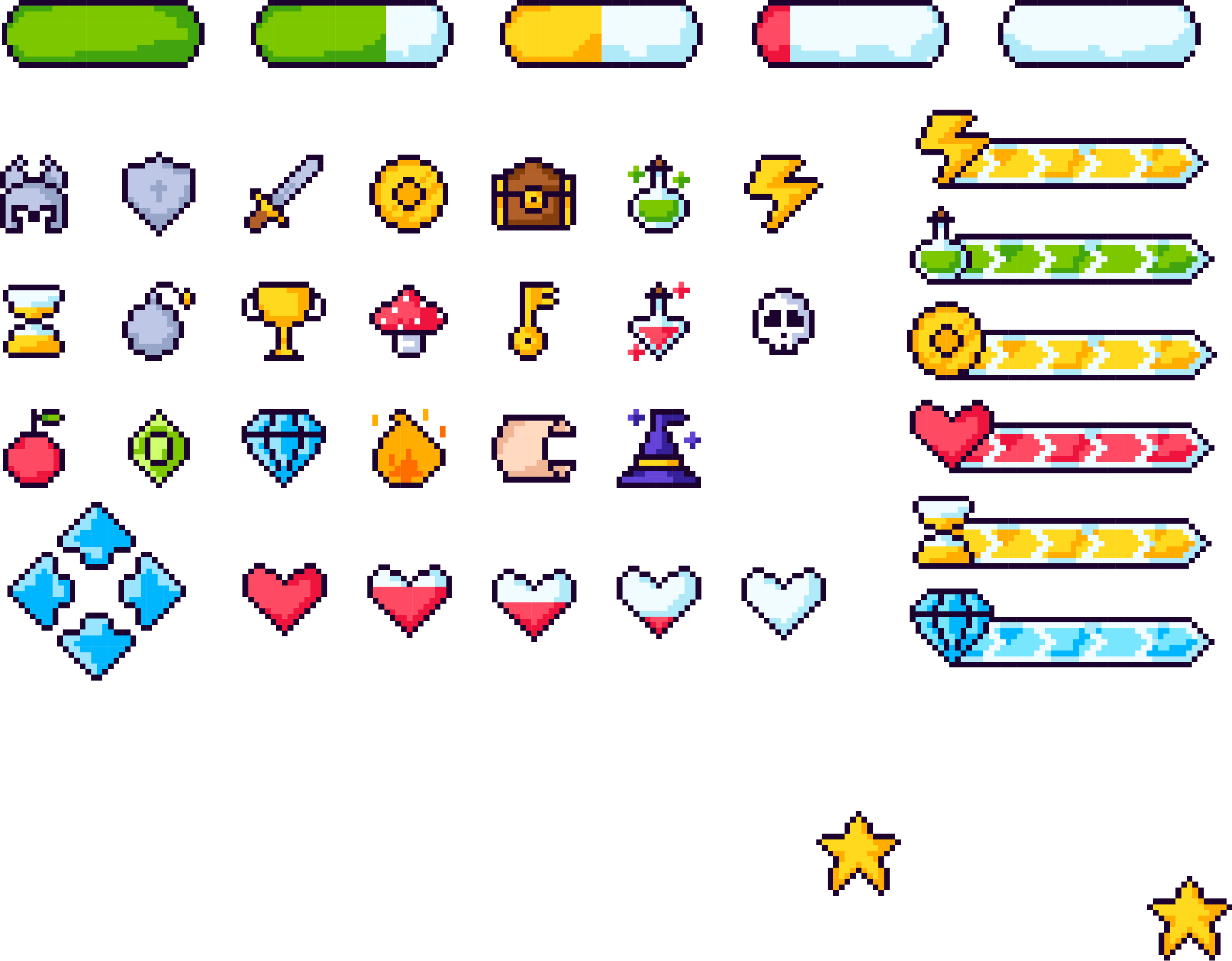 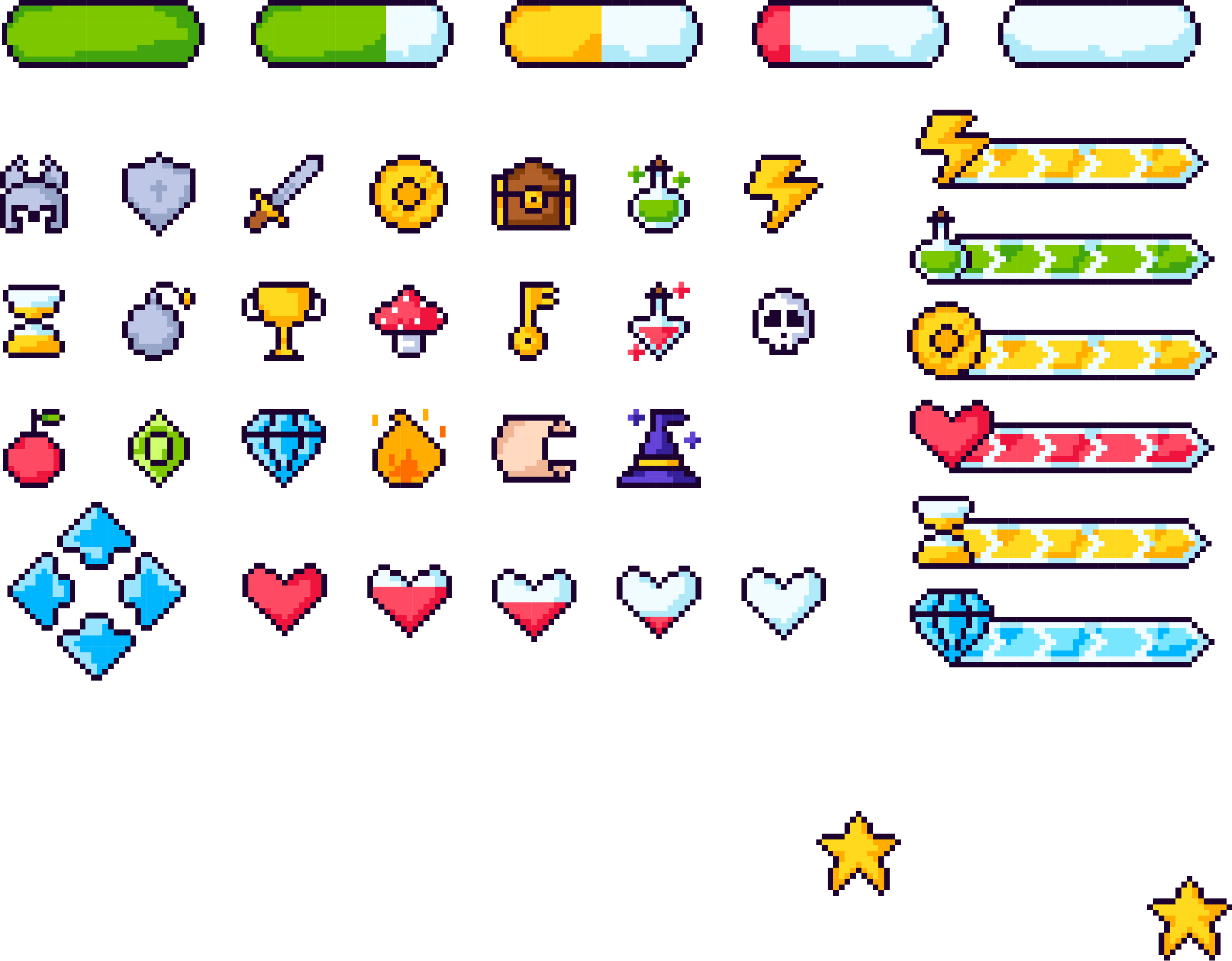 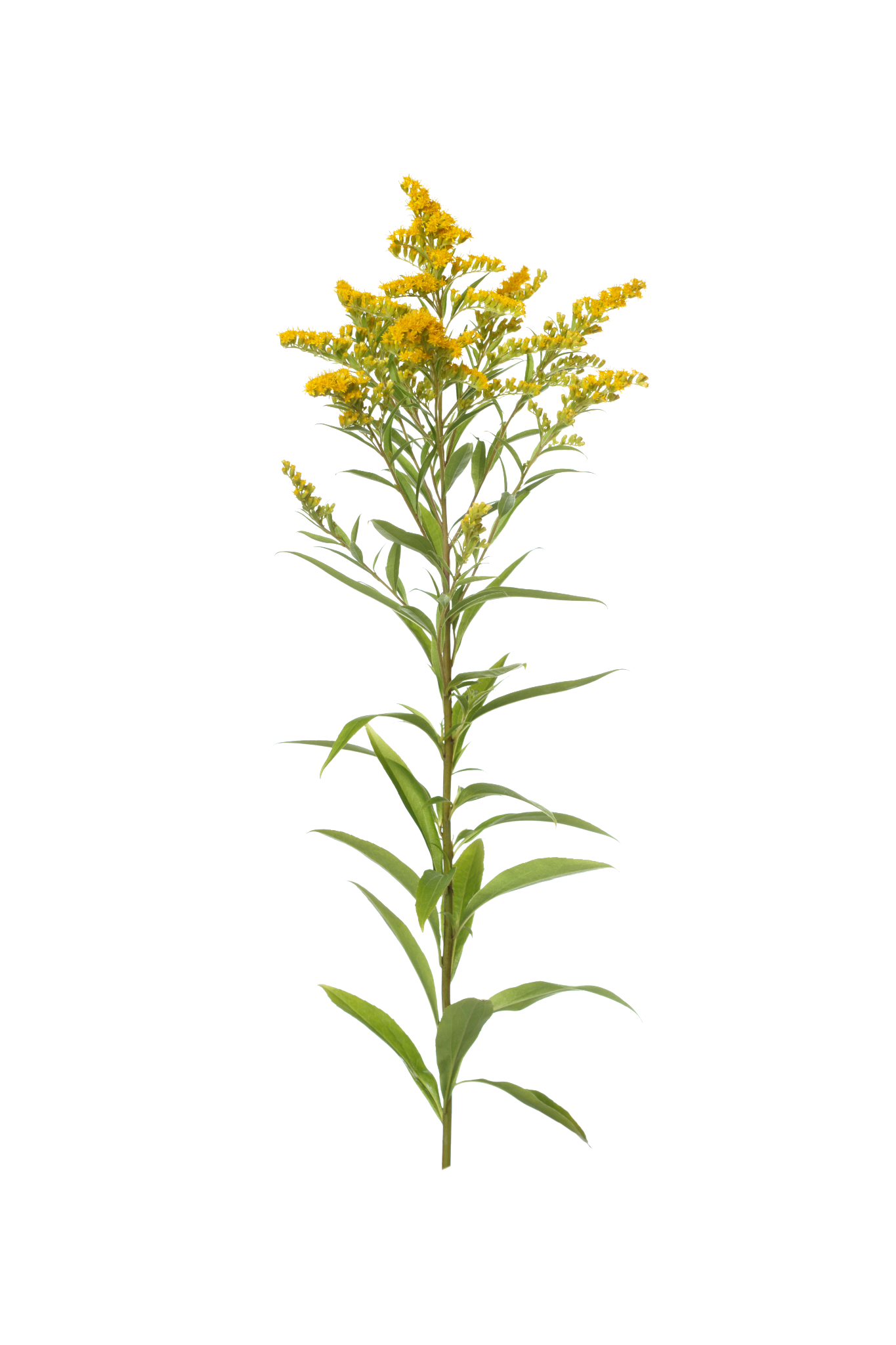 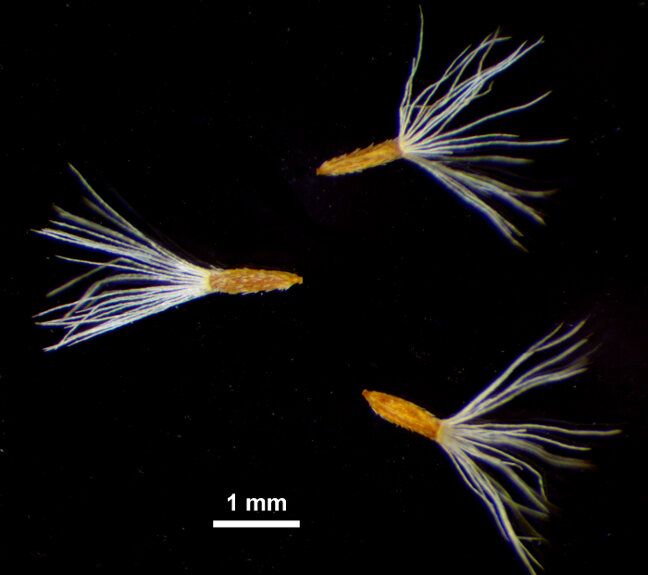 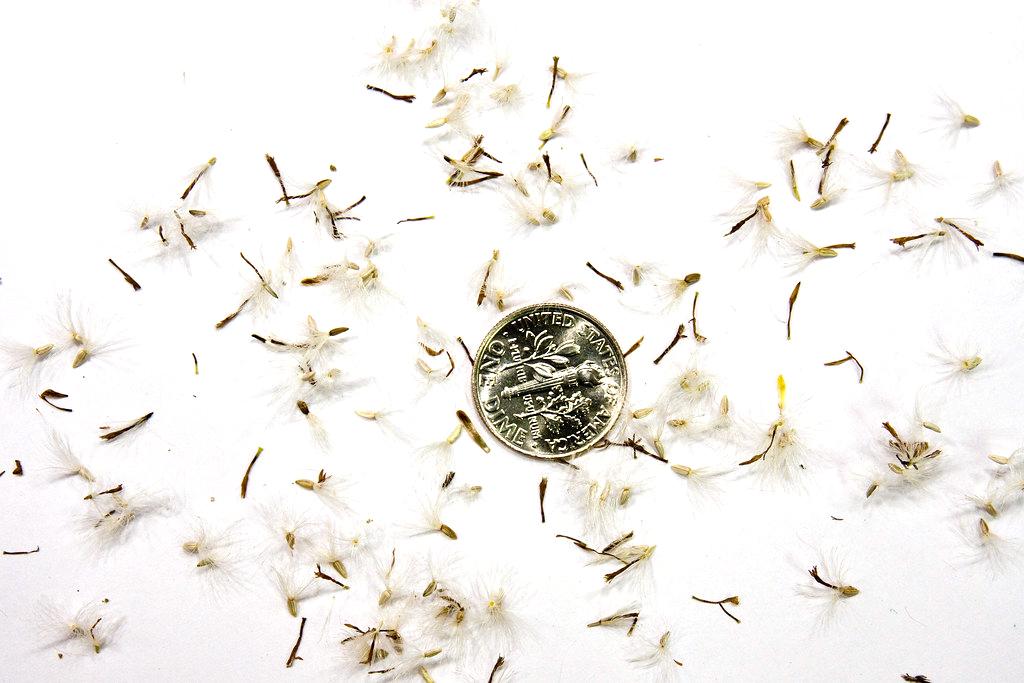 The seed of seaside goldenrod plant is tiny!
SEASIDE GOLDENROD
[Speaker Notes: https://www.google.com/url?sa=i&url=https%3A%2F%2Fwww.oceanproperty.co.th%2F%3Fq%3Dsolidago-canadensis-canada-goldenrod-minnesota-wildflowers-ee-R1yGVLUW&psig=AOvVaw2bpXV5ZPpKExS-Y_hrOOJ4&ust=1714145825413000&source=images&cd=vfe&opi=89978449&ved=0CBIQjRxqFwoTCLDjk_HY3YUDFQAAAAAdAAAAABA4
https://www.google.com/url?sa=i&url=https%3A%2F%2Fwww.oceanproperty.co.th%2F%3Fq%3Dsolidago-sempervirens-seaside-goldenrod-cabi-compendium-ee-wYaezdhm&psig=AOvVaw2bpXV5ZPpKExS-Y_hrOOJ4&ust=1714145825413000&source=images&cd=vfe&opi=89978449&ved=0CBIQjRxqFwoTCLDjk_HY3YUDFQAAAAAdAAAAABBG]
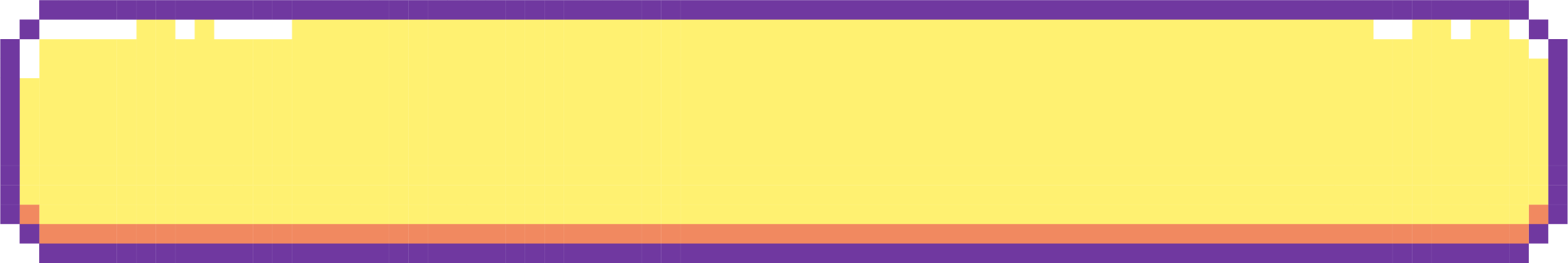 Questions:
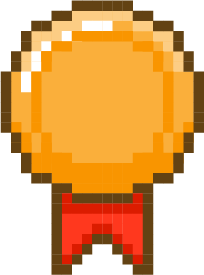 This is a native dune plant!
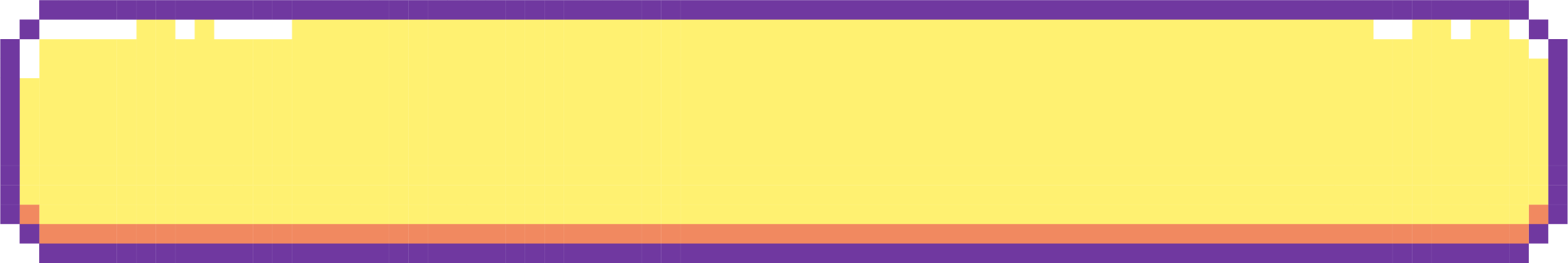 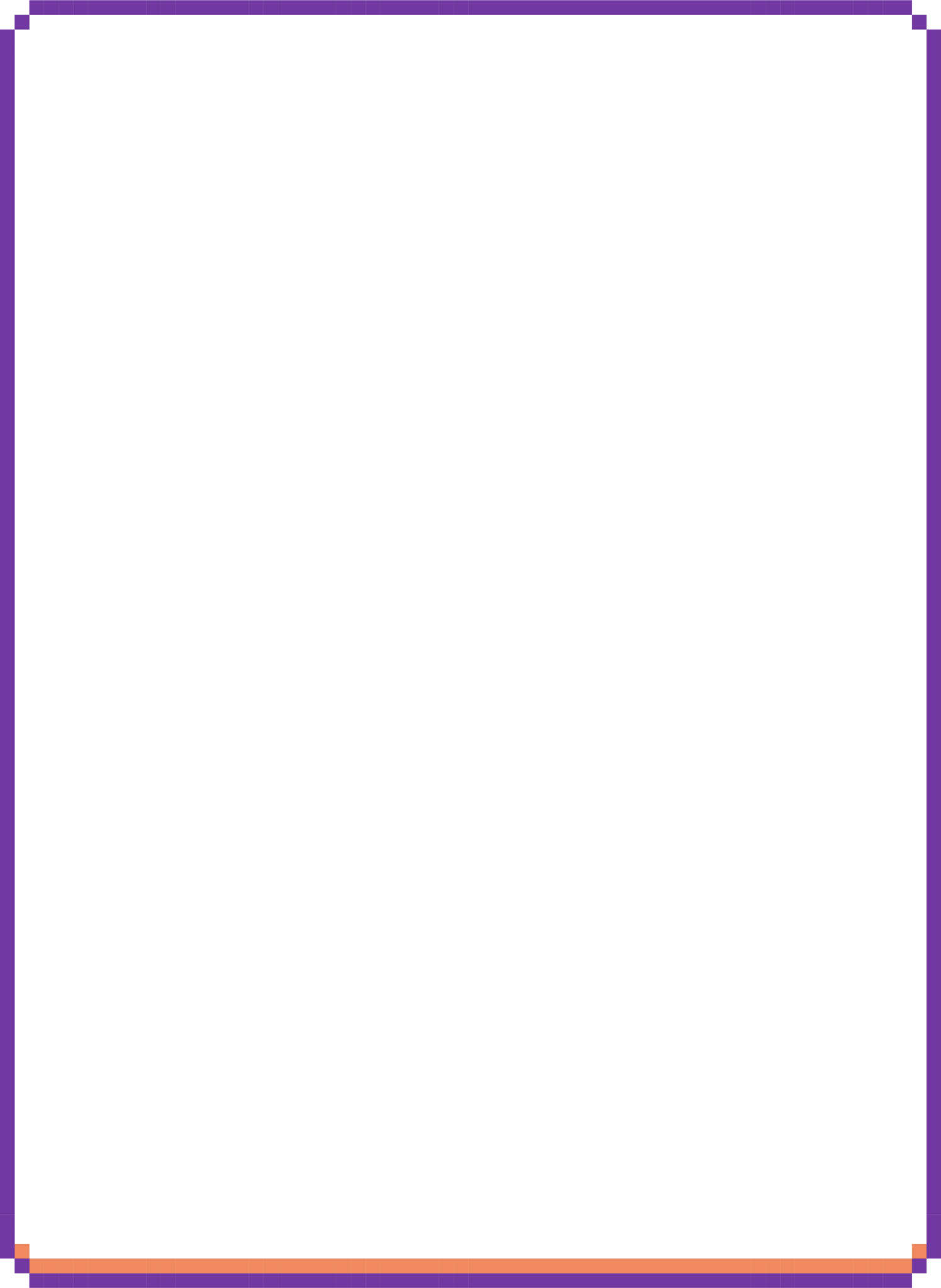 Identity the colors of this plant.
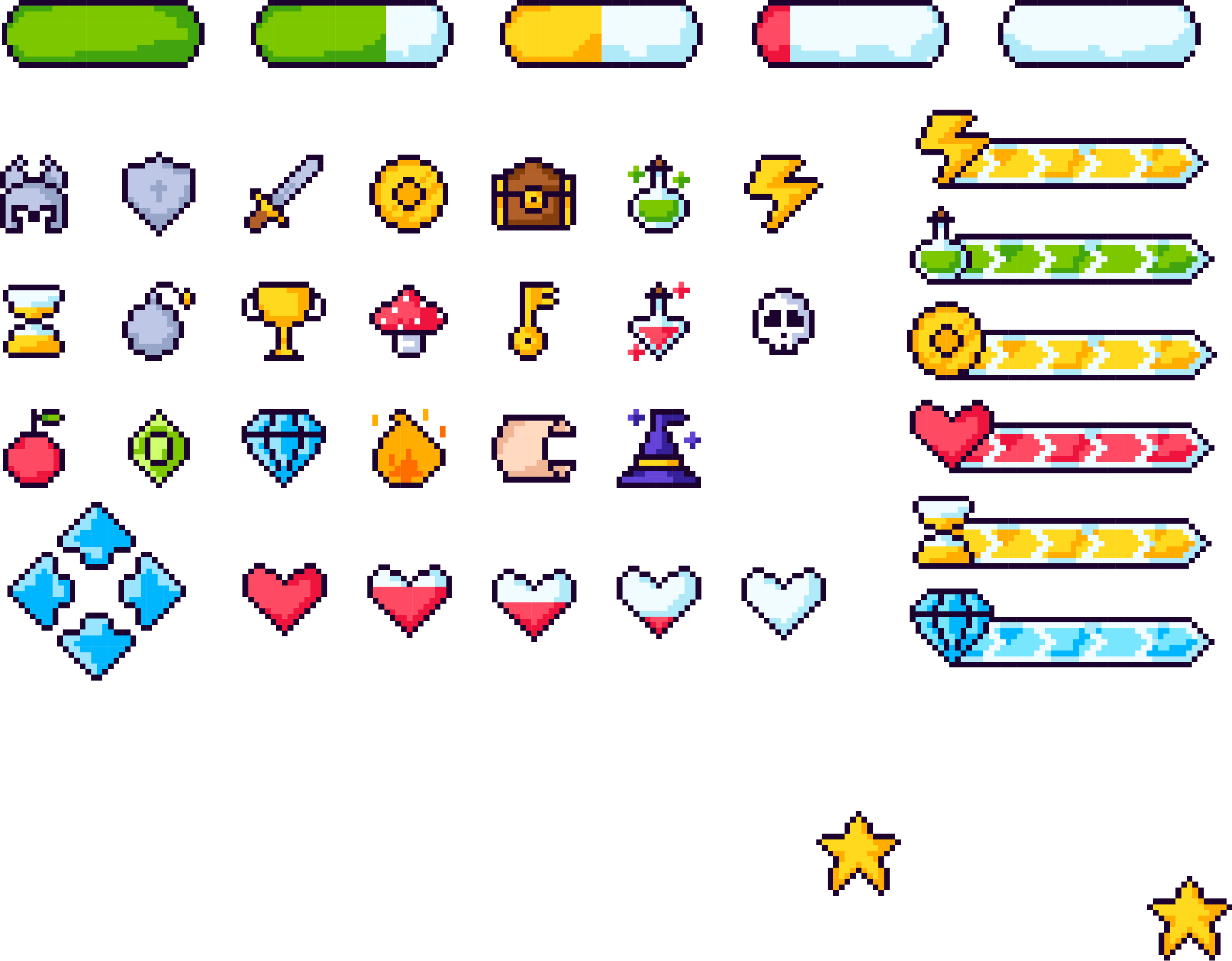 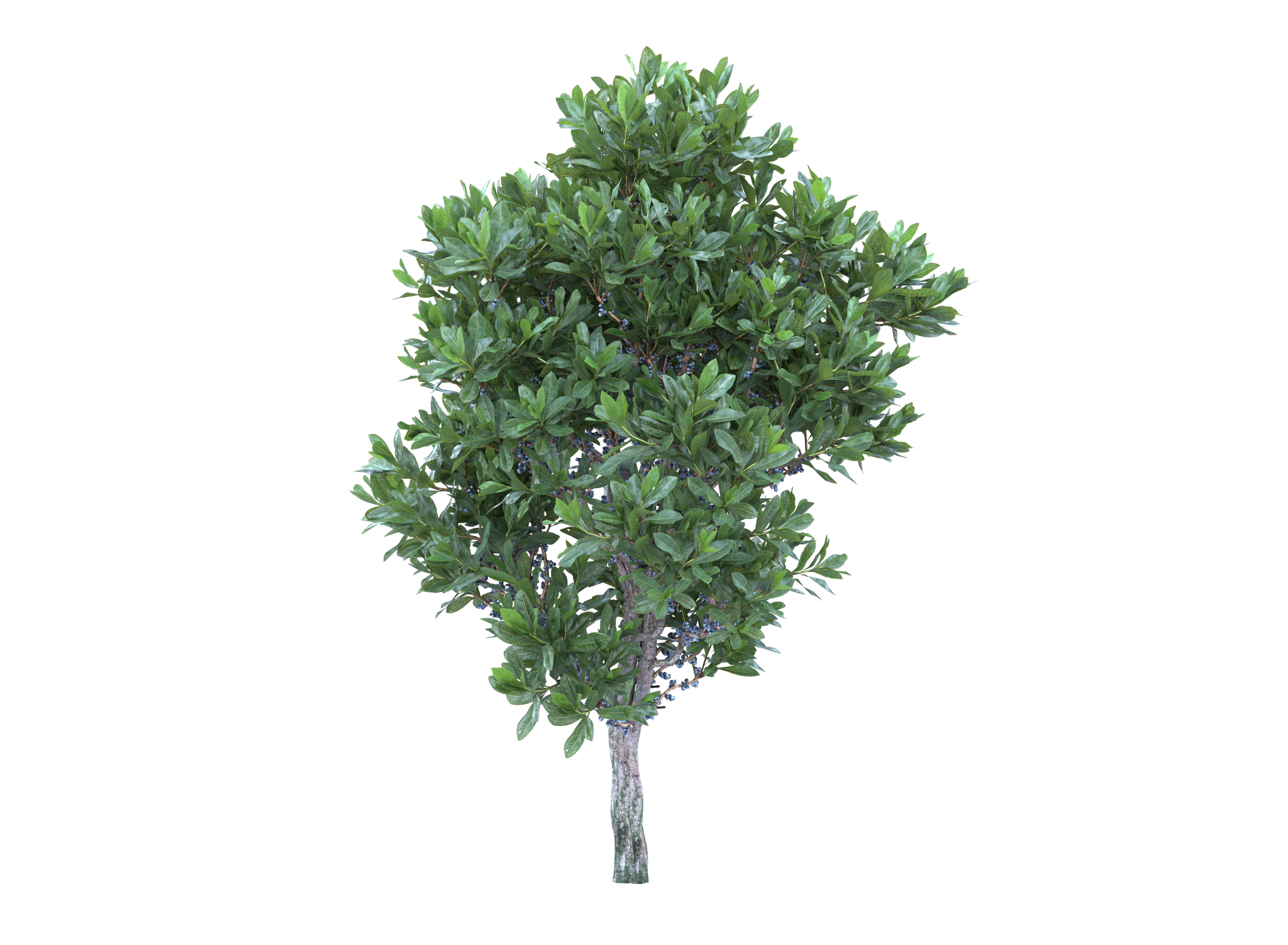 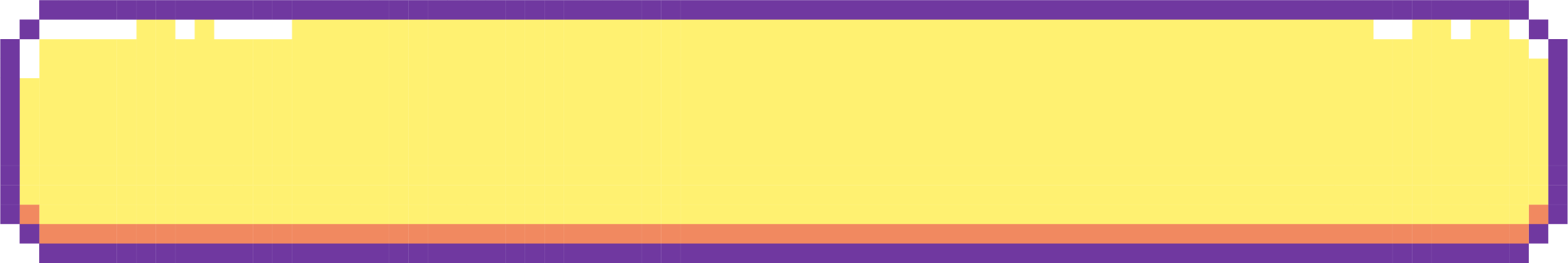 Guess the name of this plant.
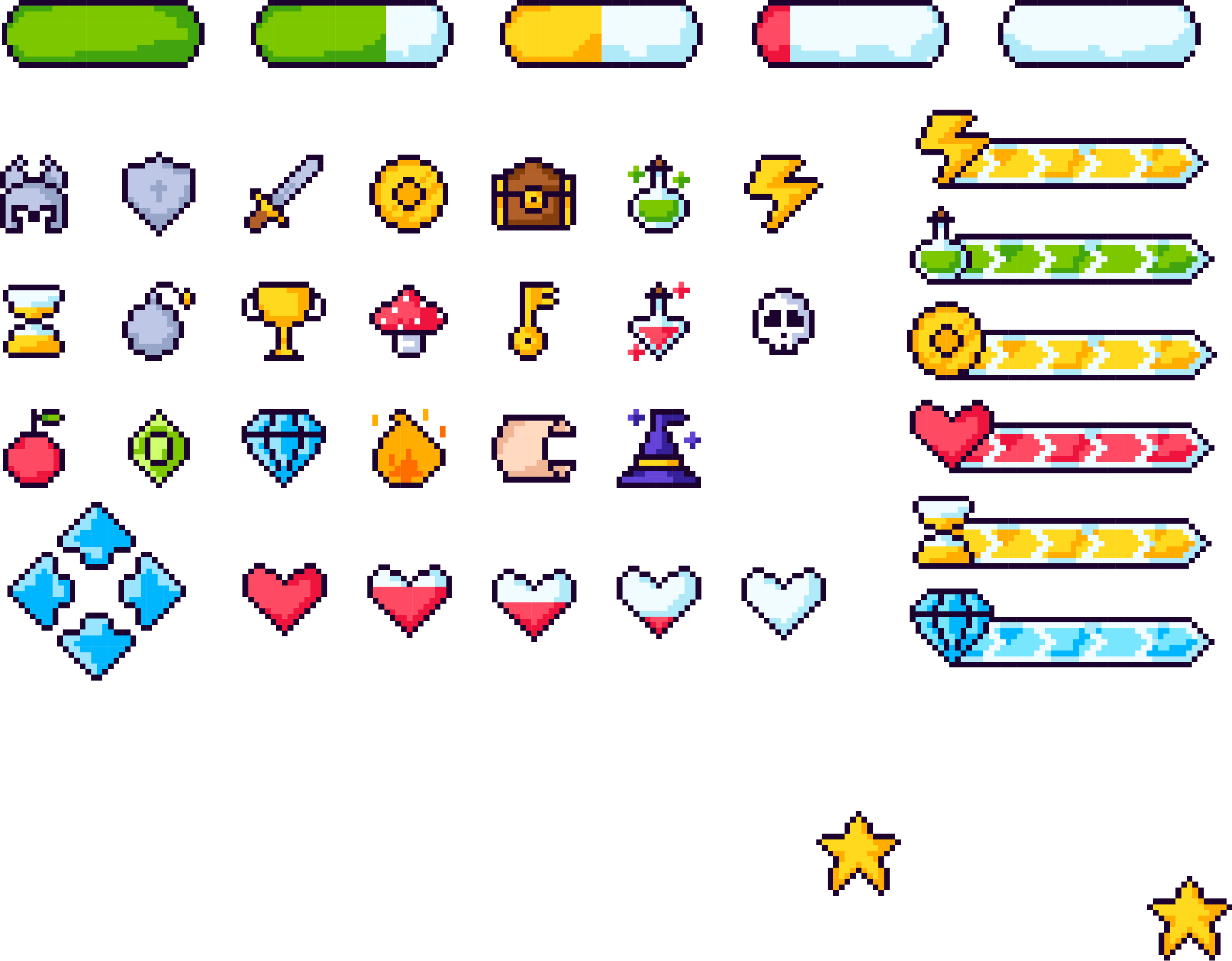 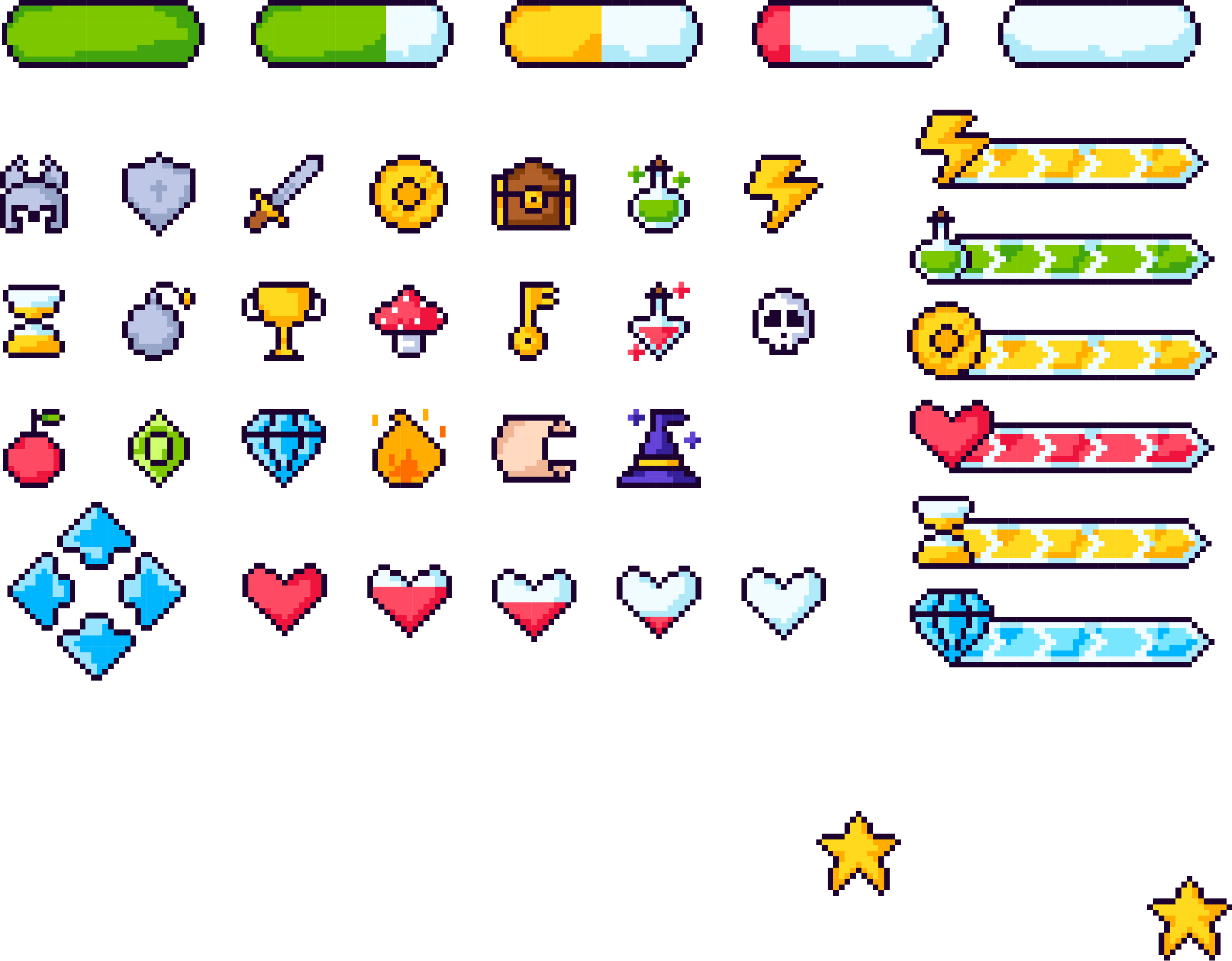 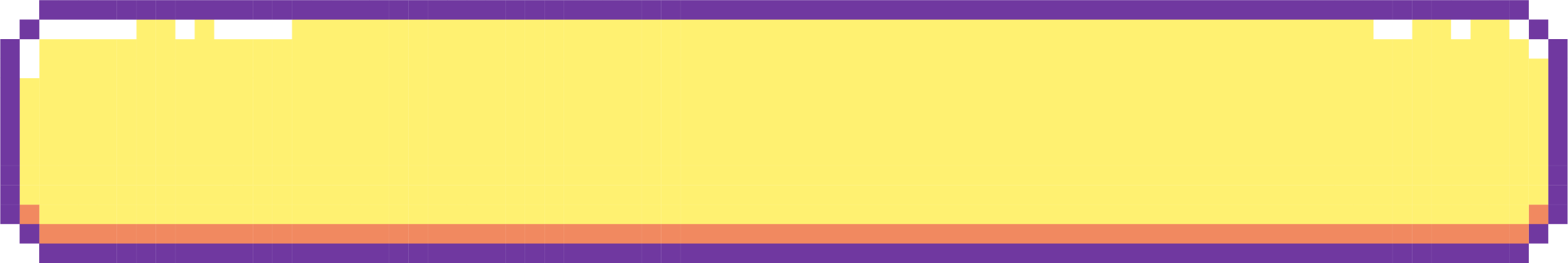 Guess the size of this plant’s seed.
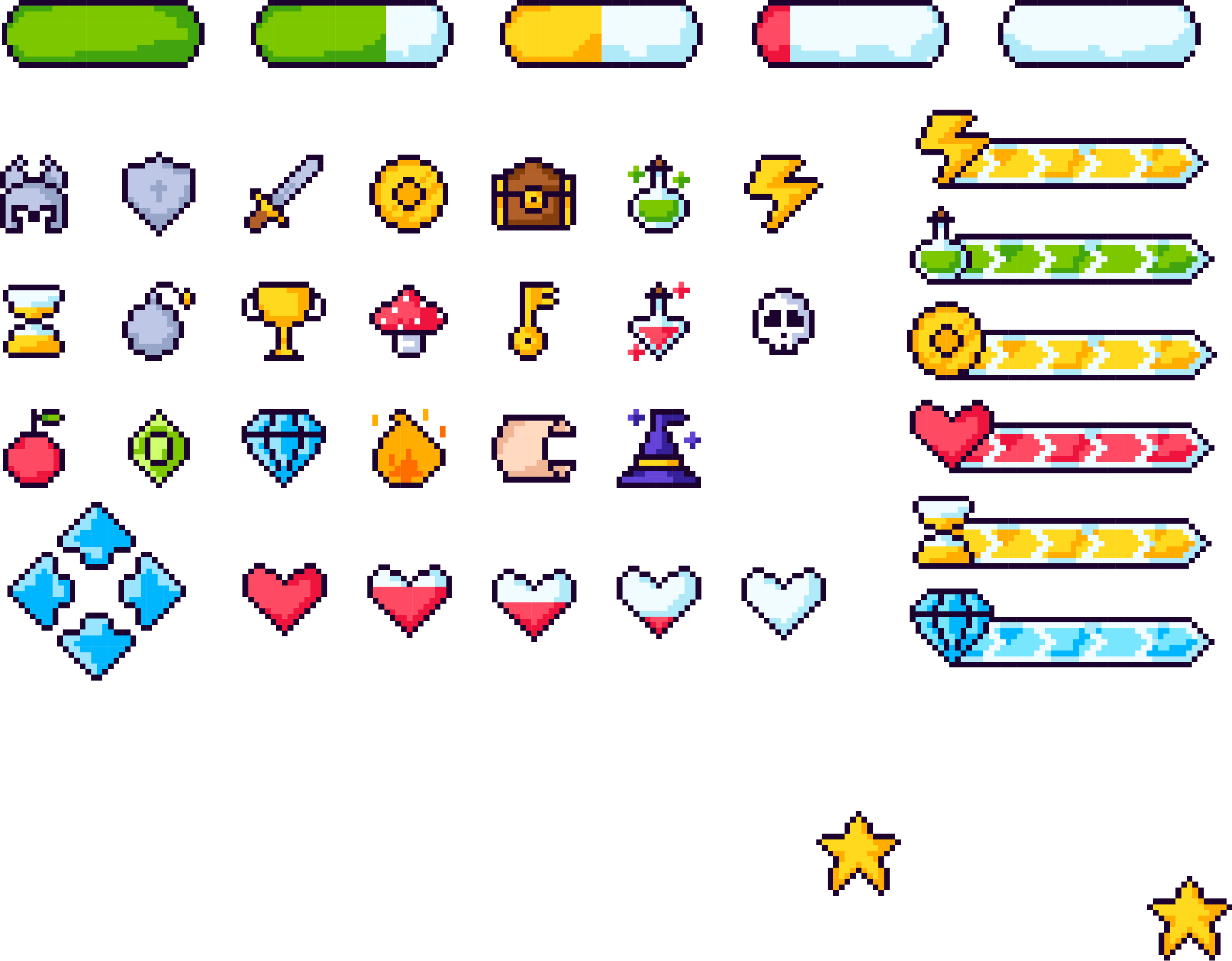 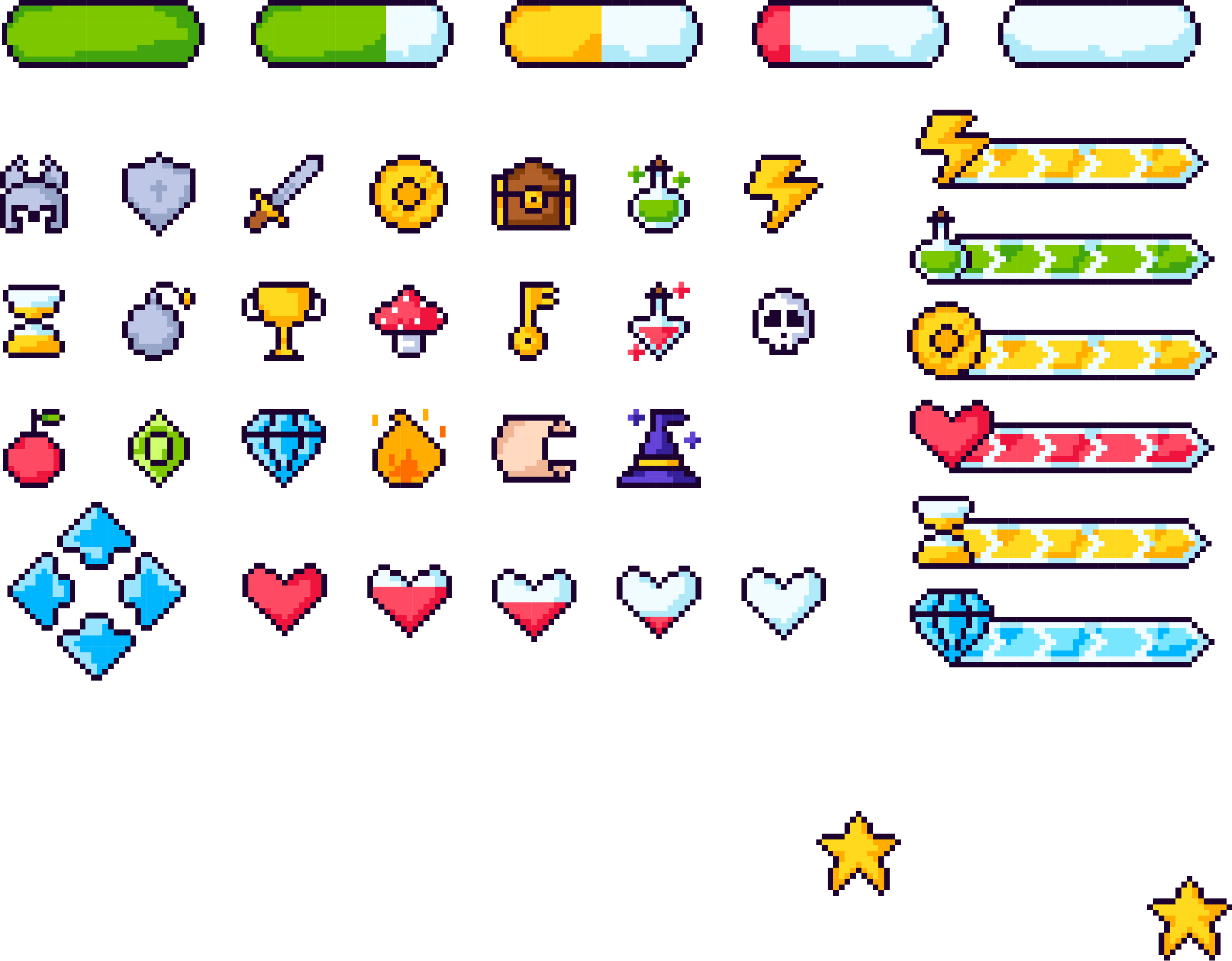 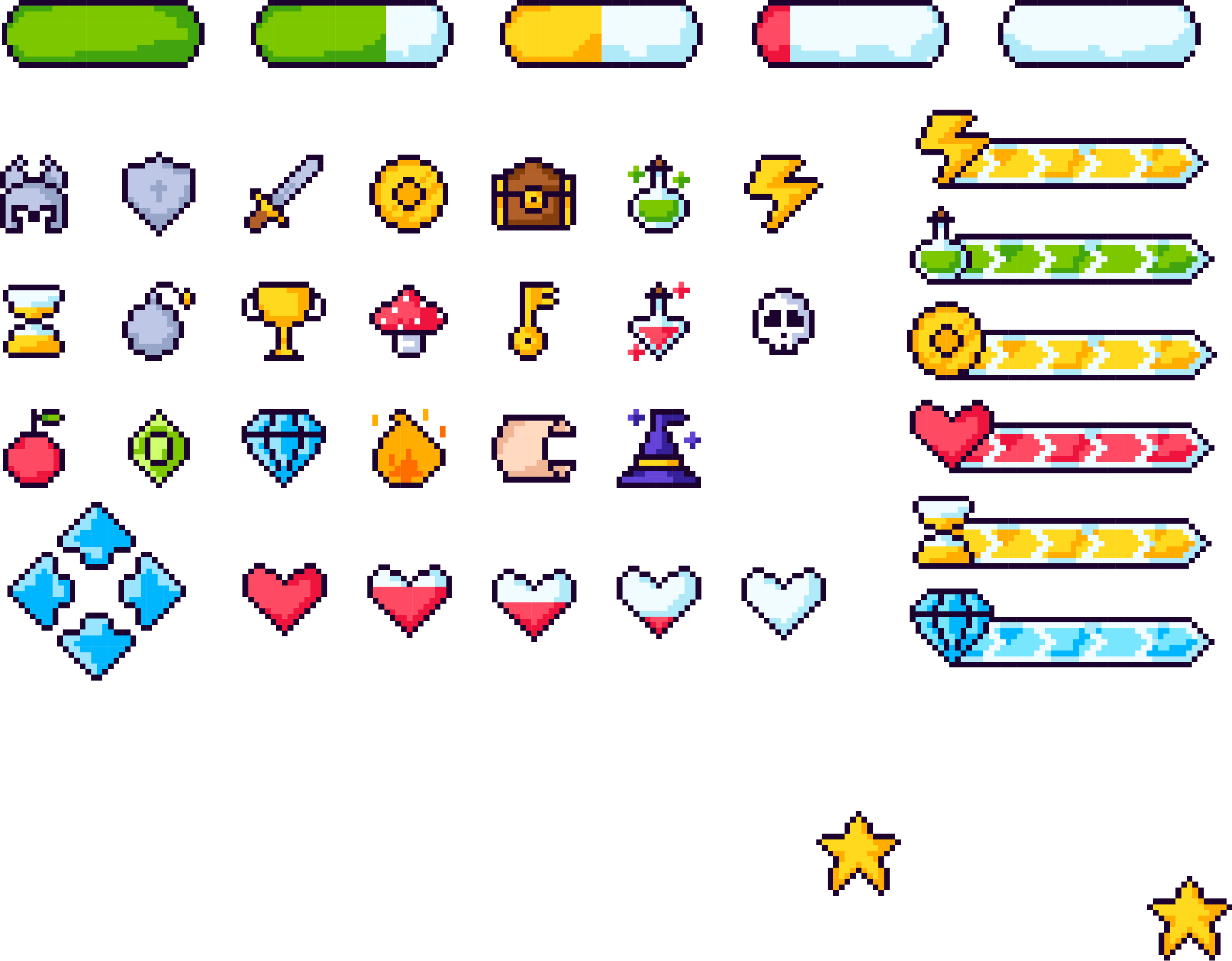 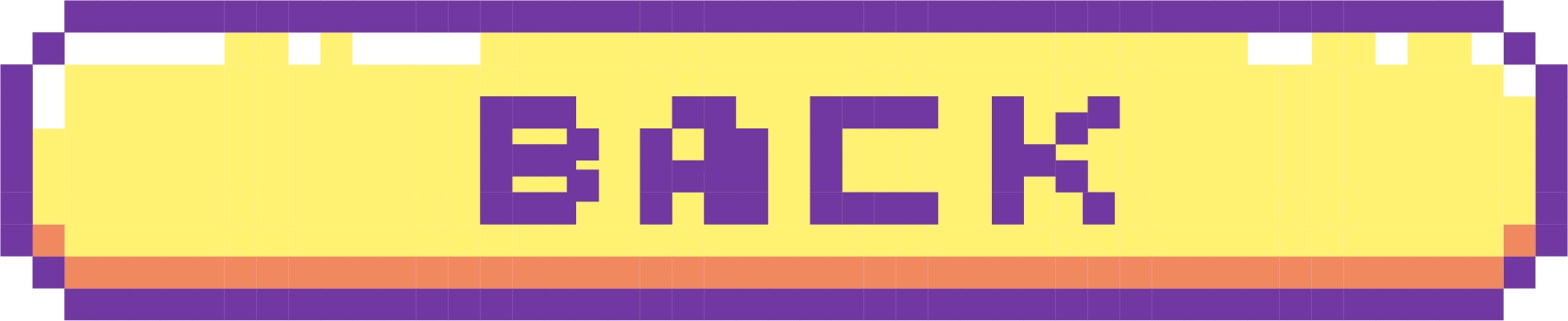 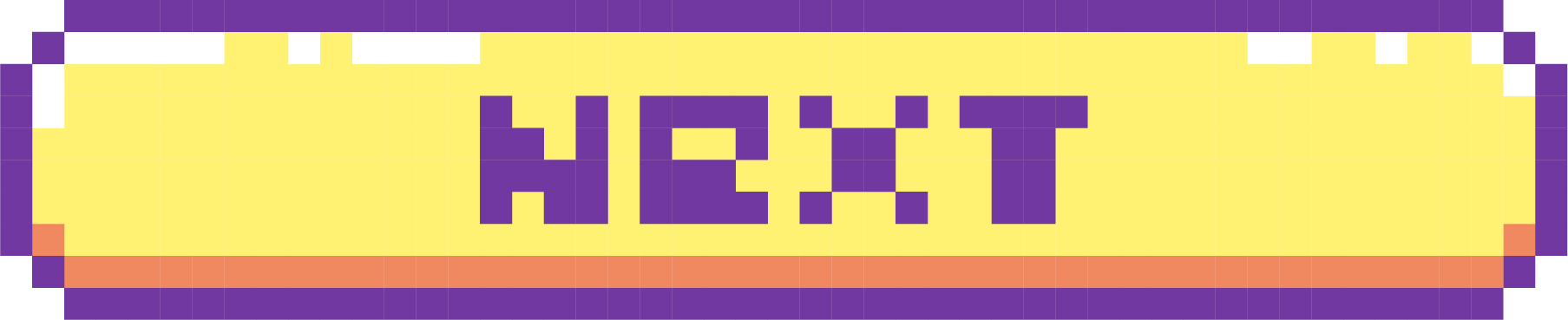 [Speaker Notes: Adobe stock]
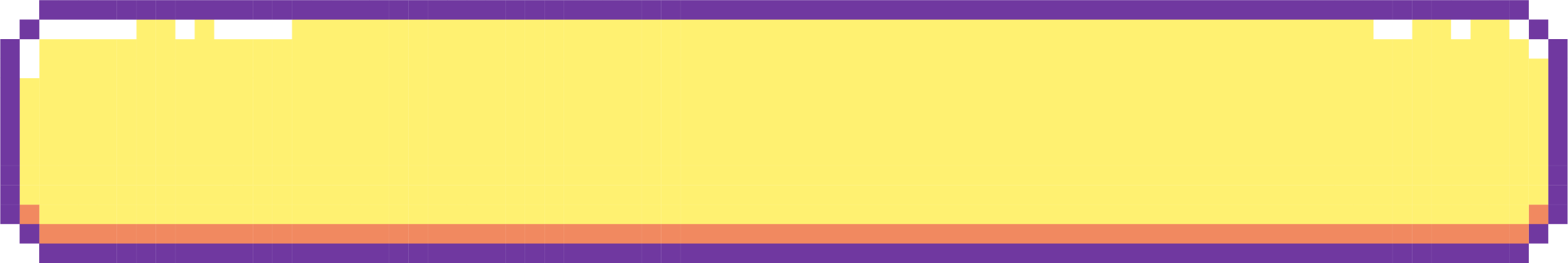 Answers:
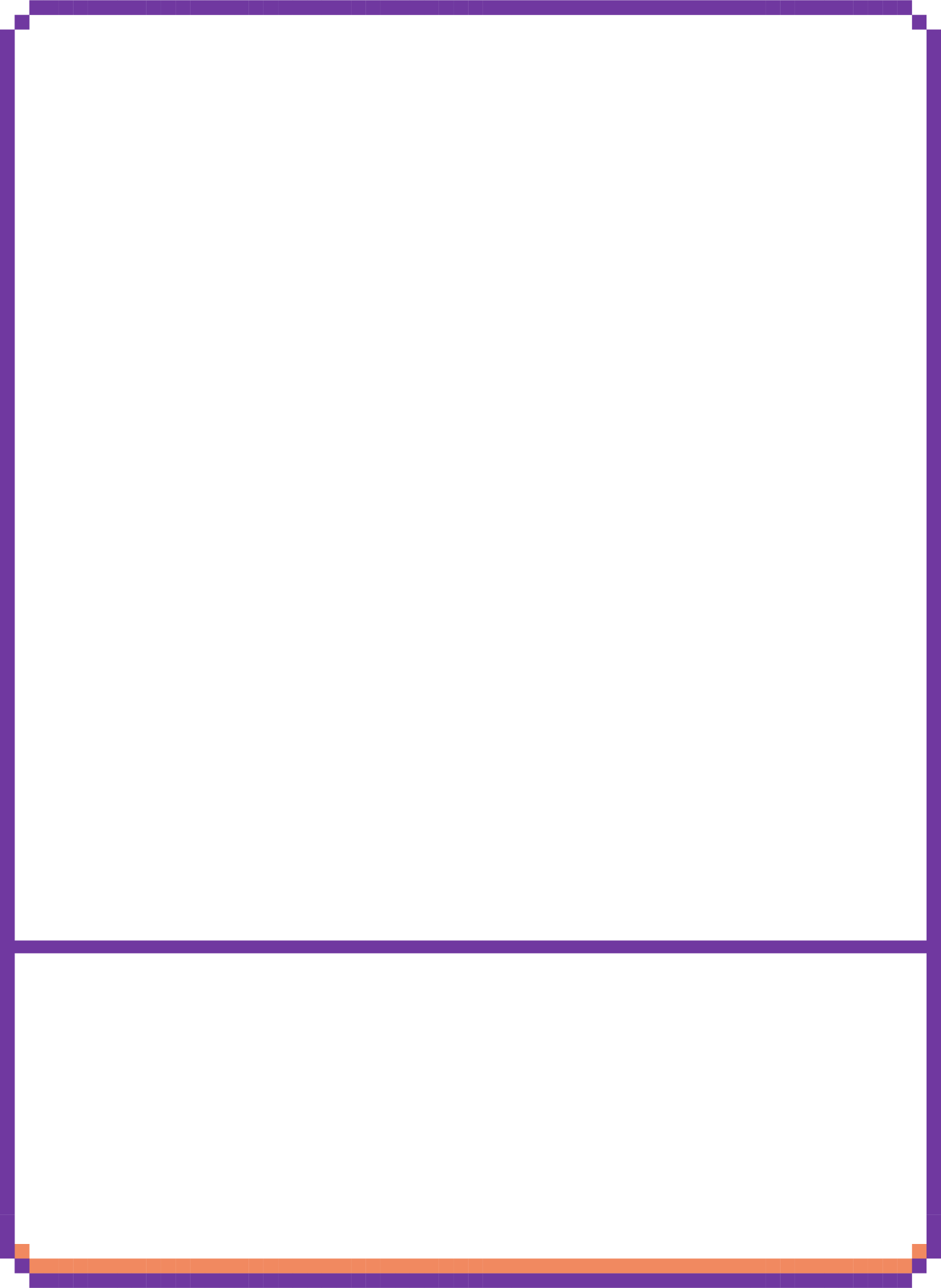 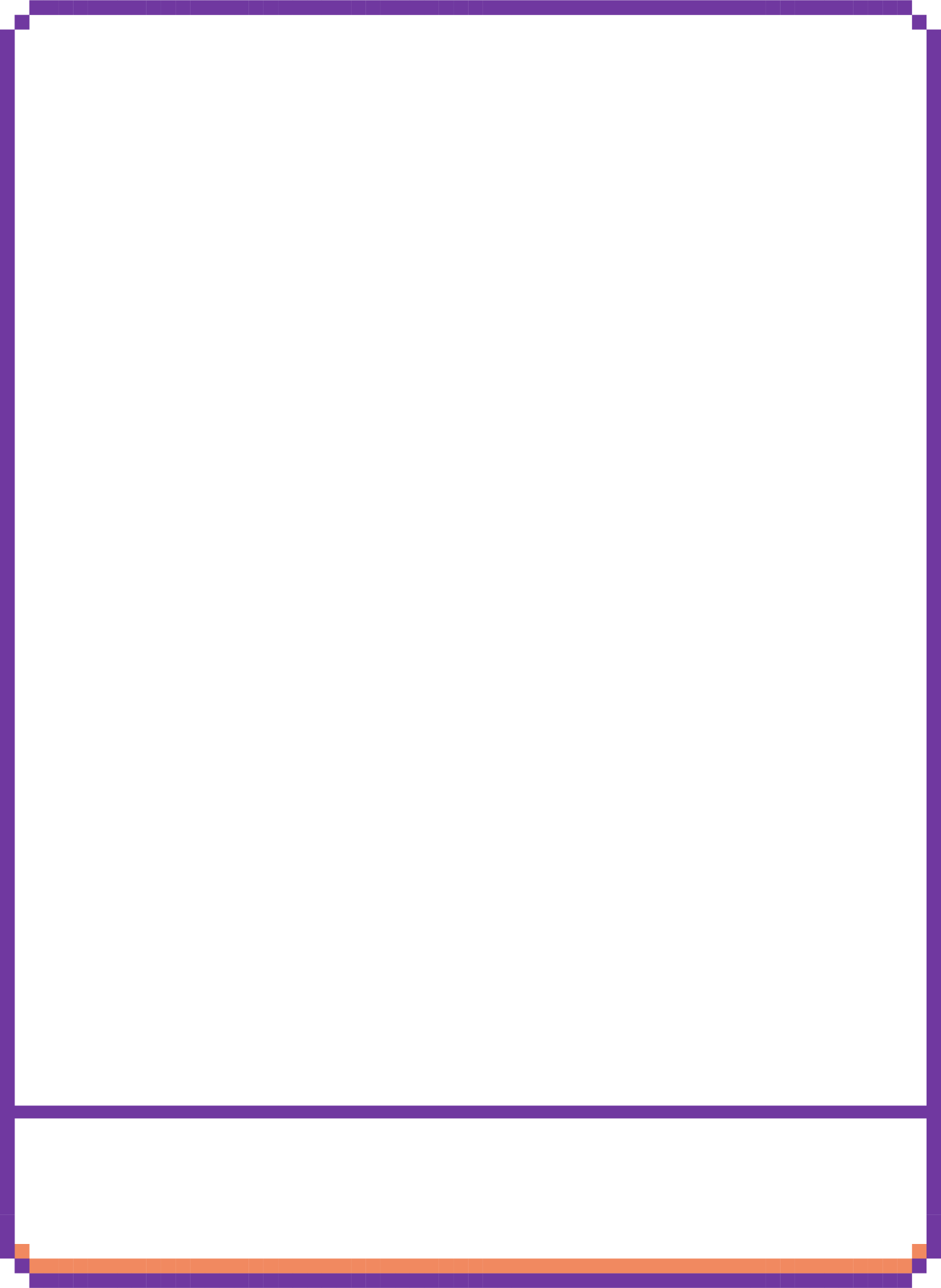 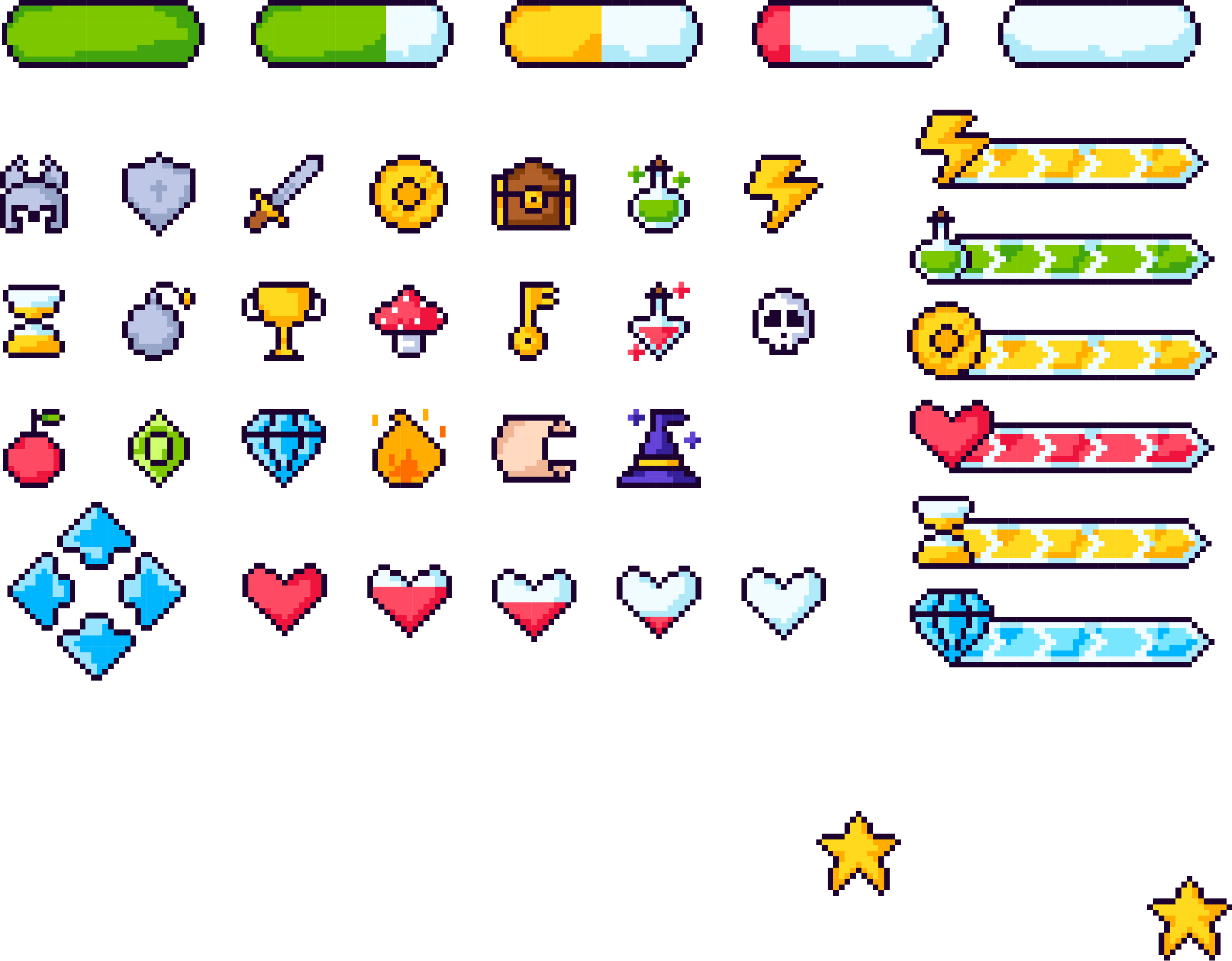 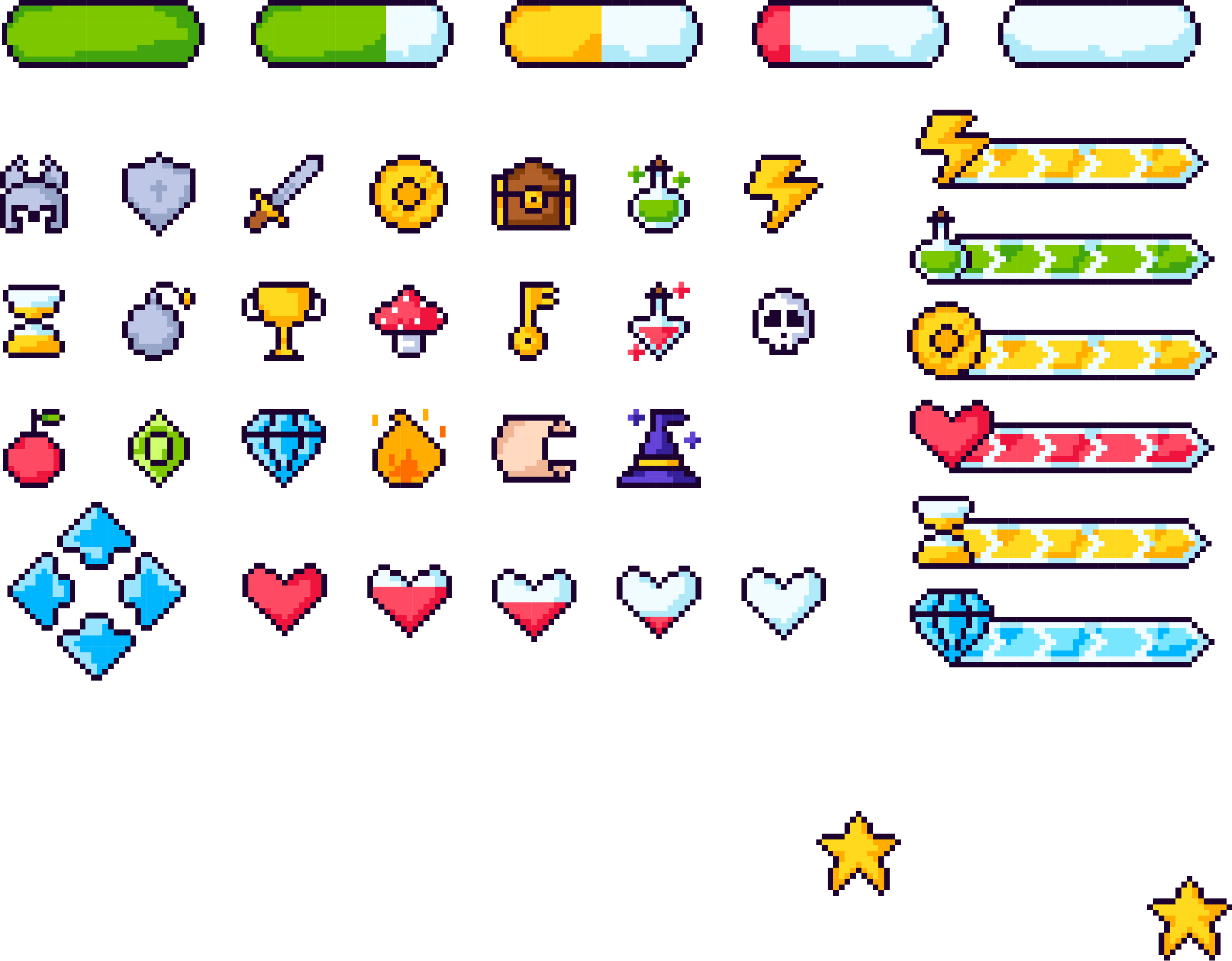 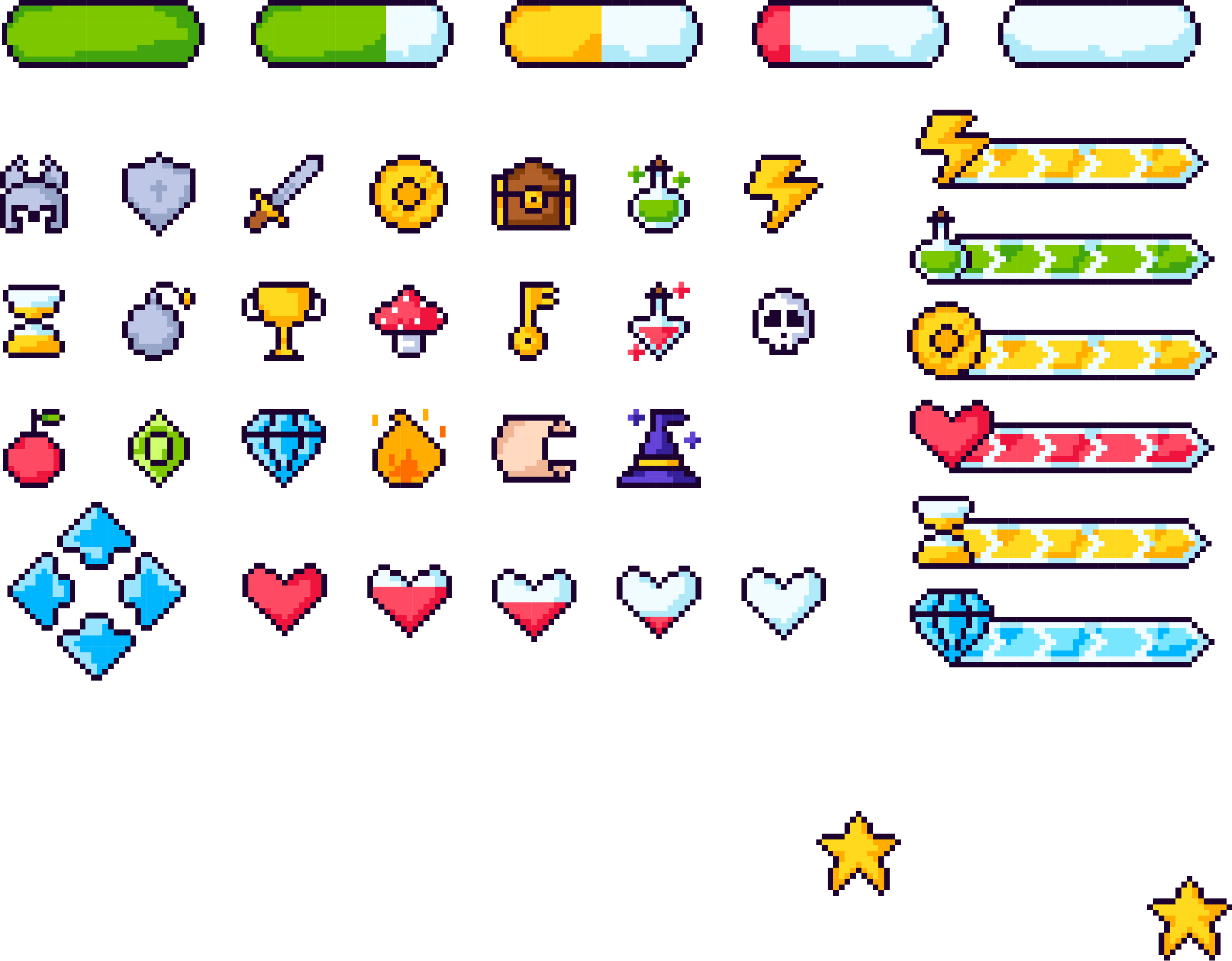 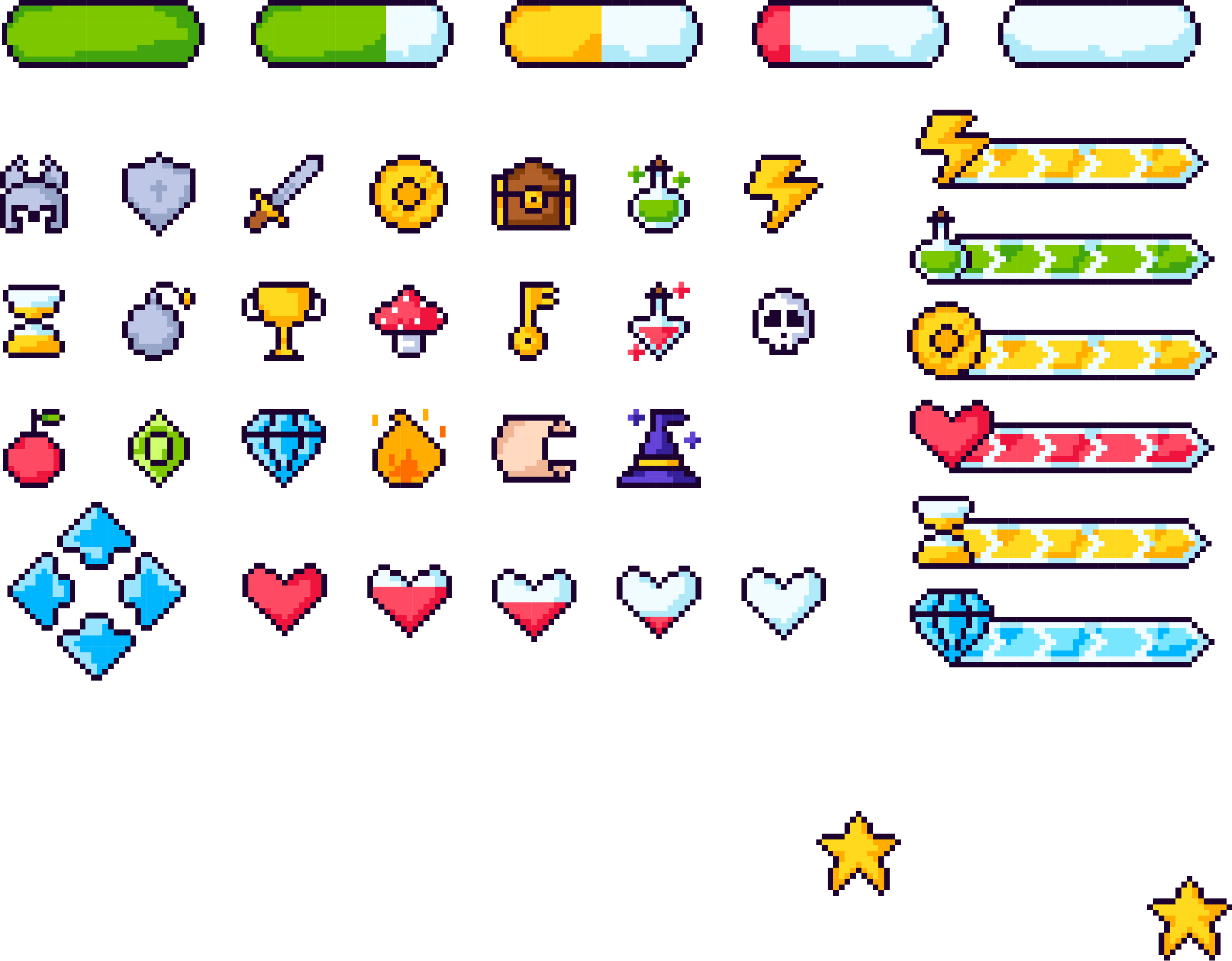 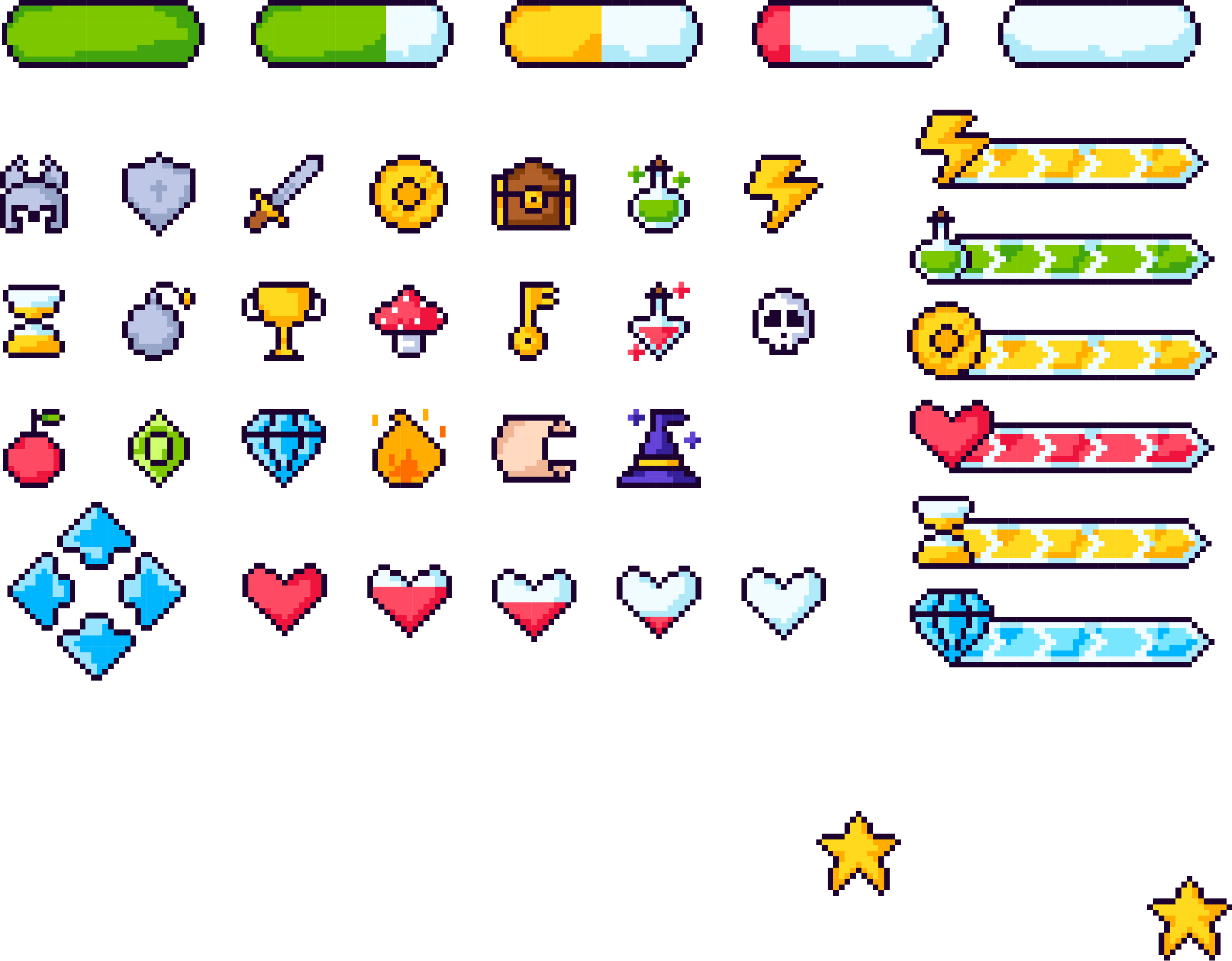 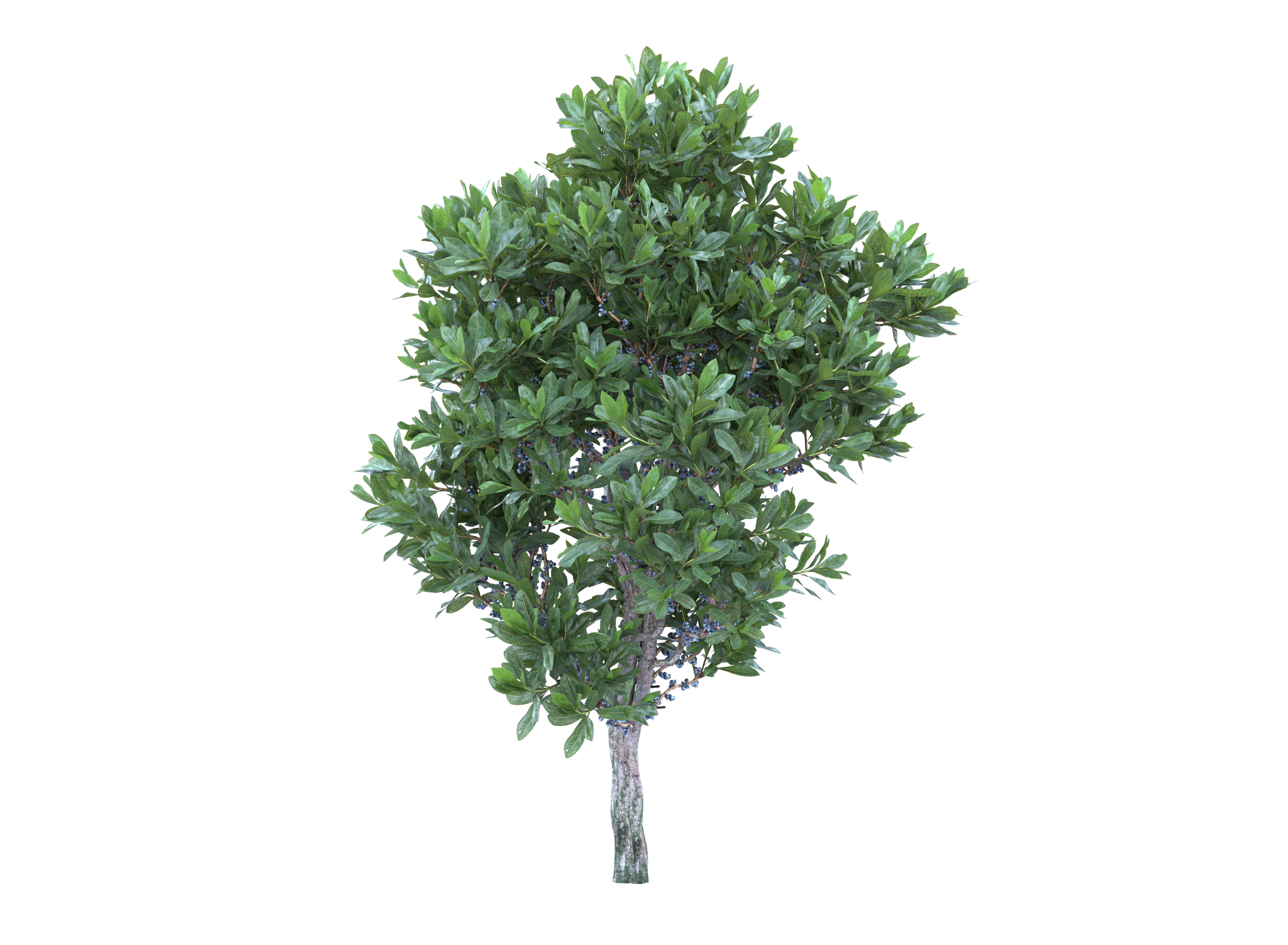 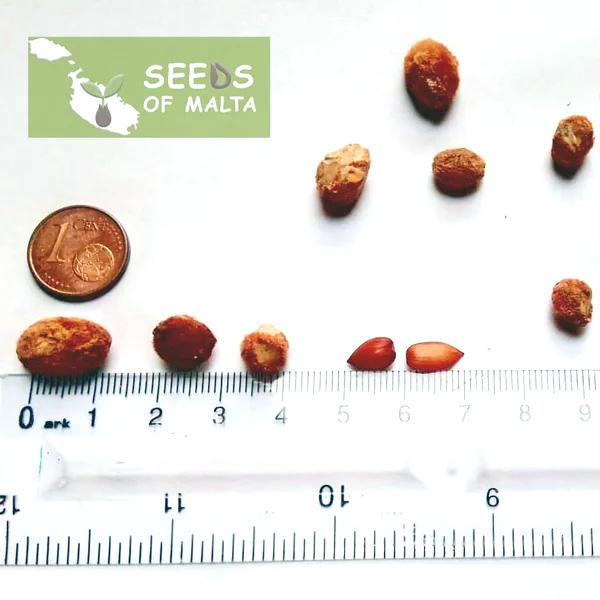 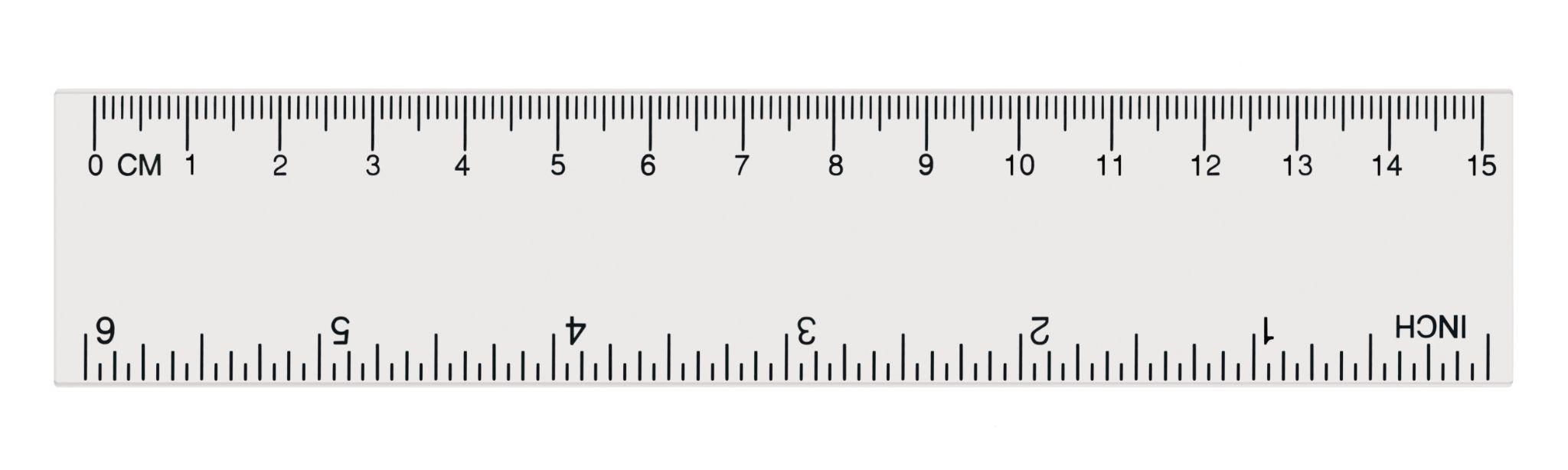 Removing the waxy coating from the seeds will greatly increase the germination rate.
NORTHERN BAYBERRY
[Speaker Notes: Adobe stock]
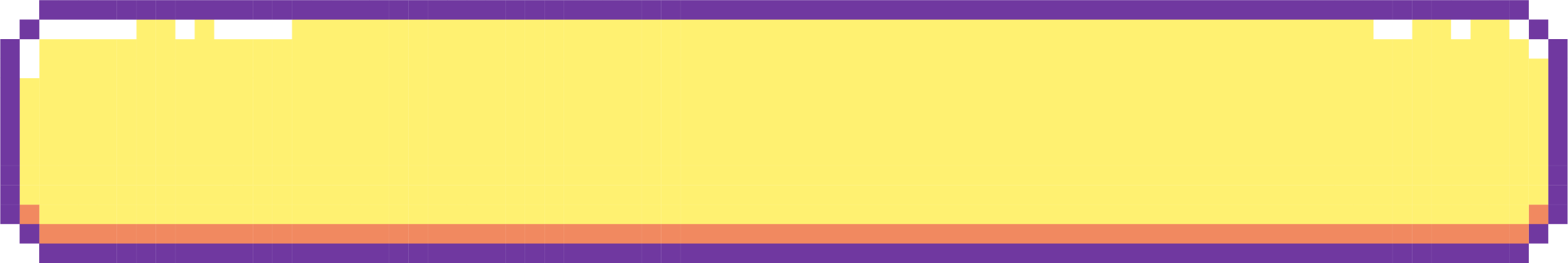 Questions:
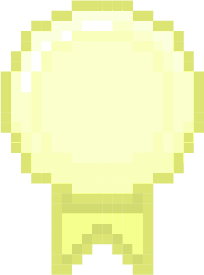 This is an invasive plant!
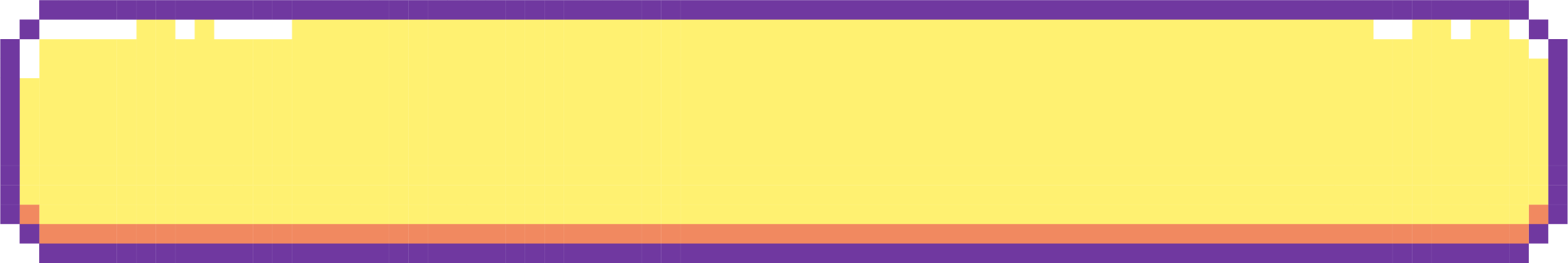 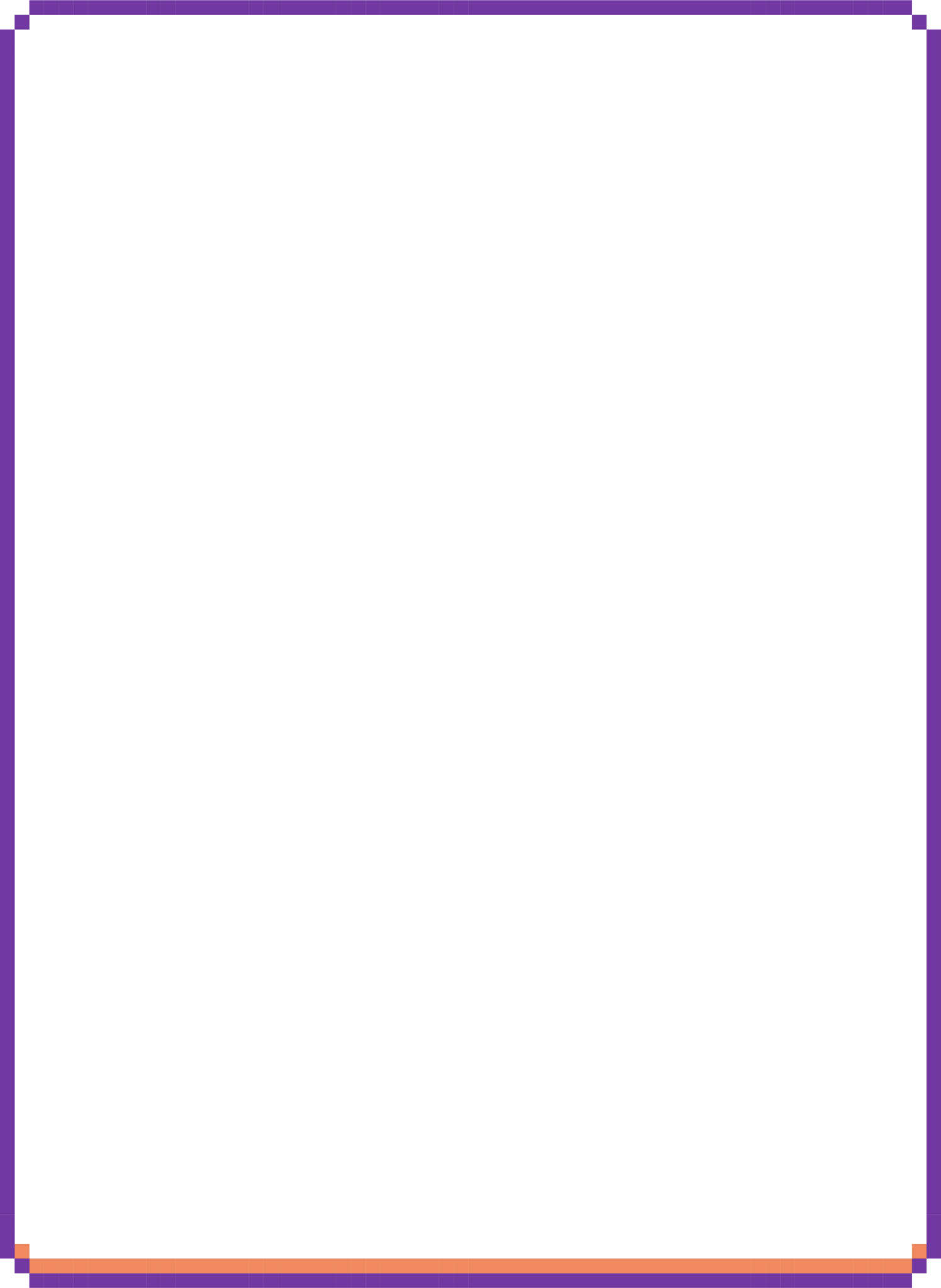 Identity the colors of this plant.
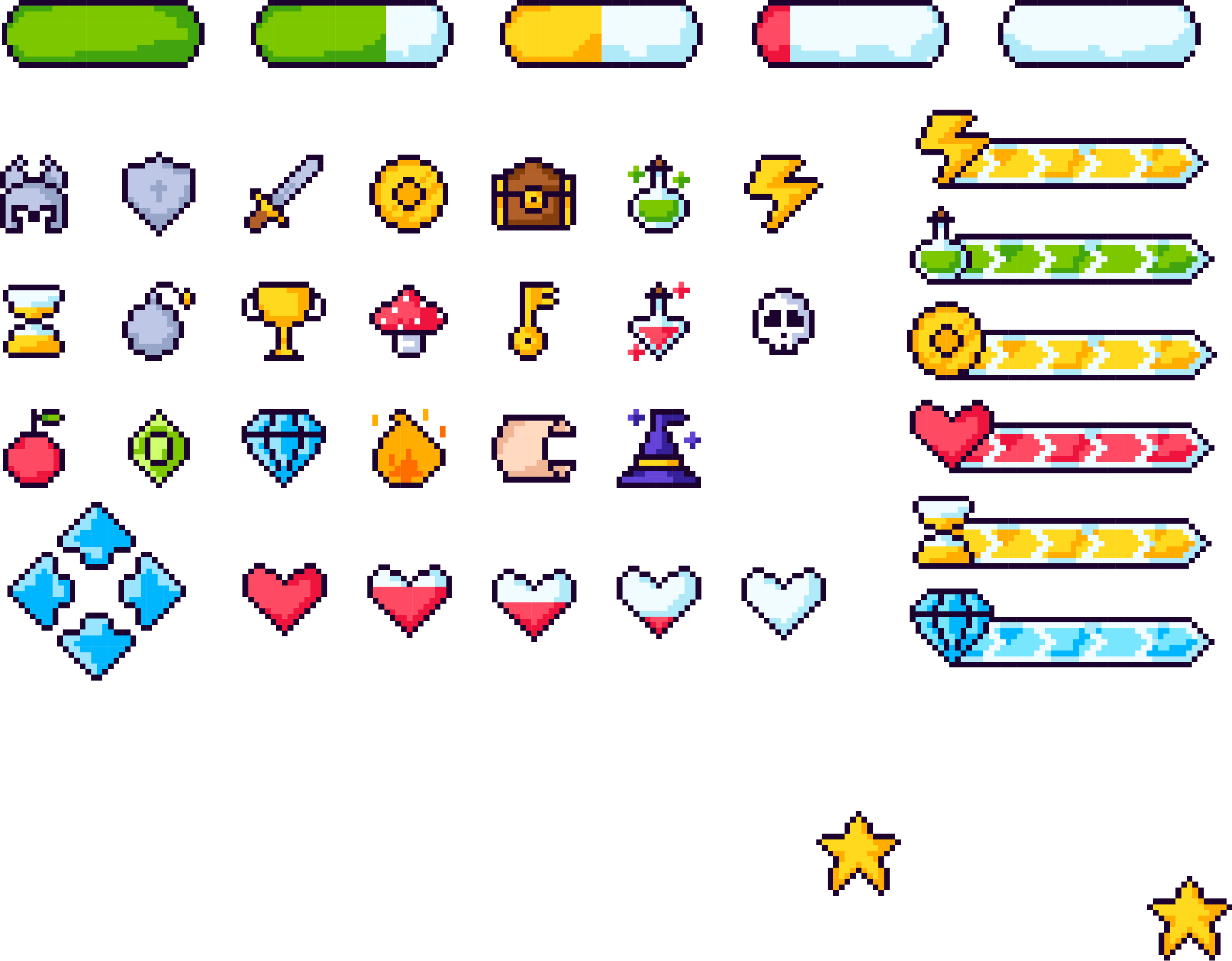 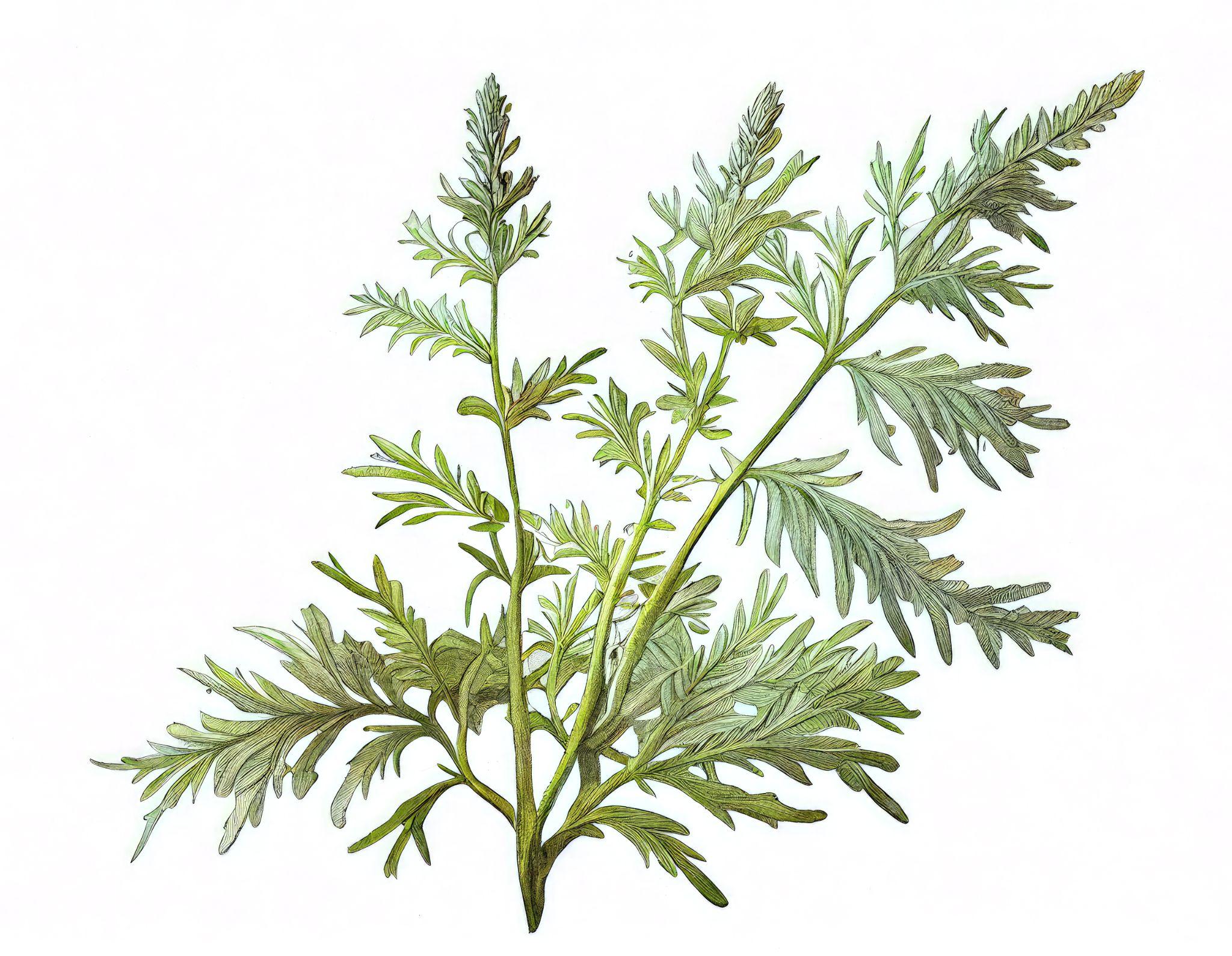 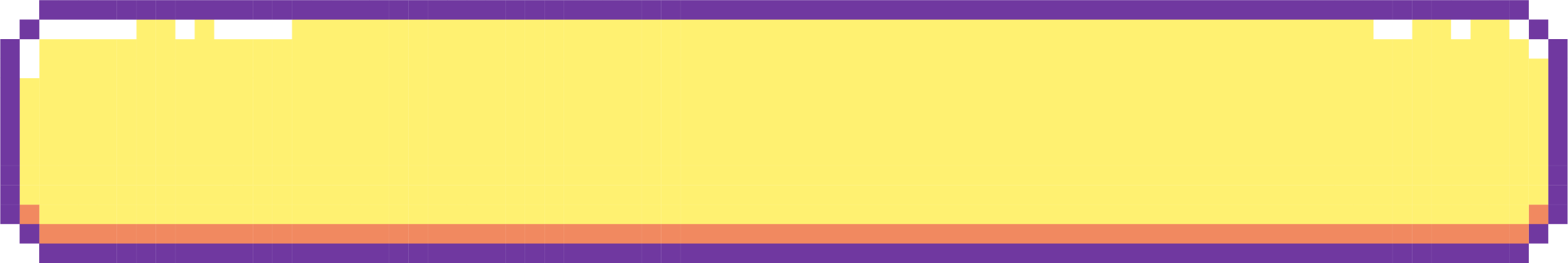 Guess the name of this plant.
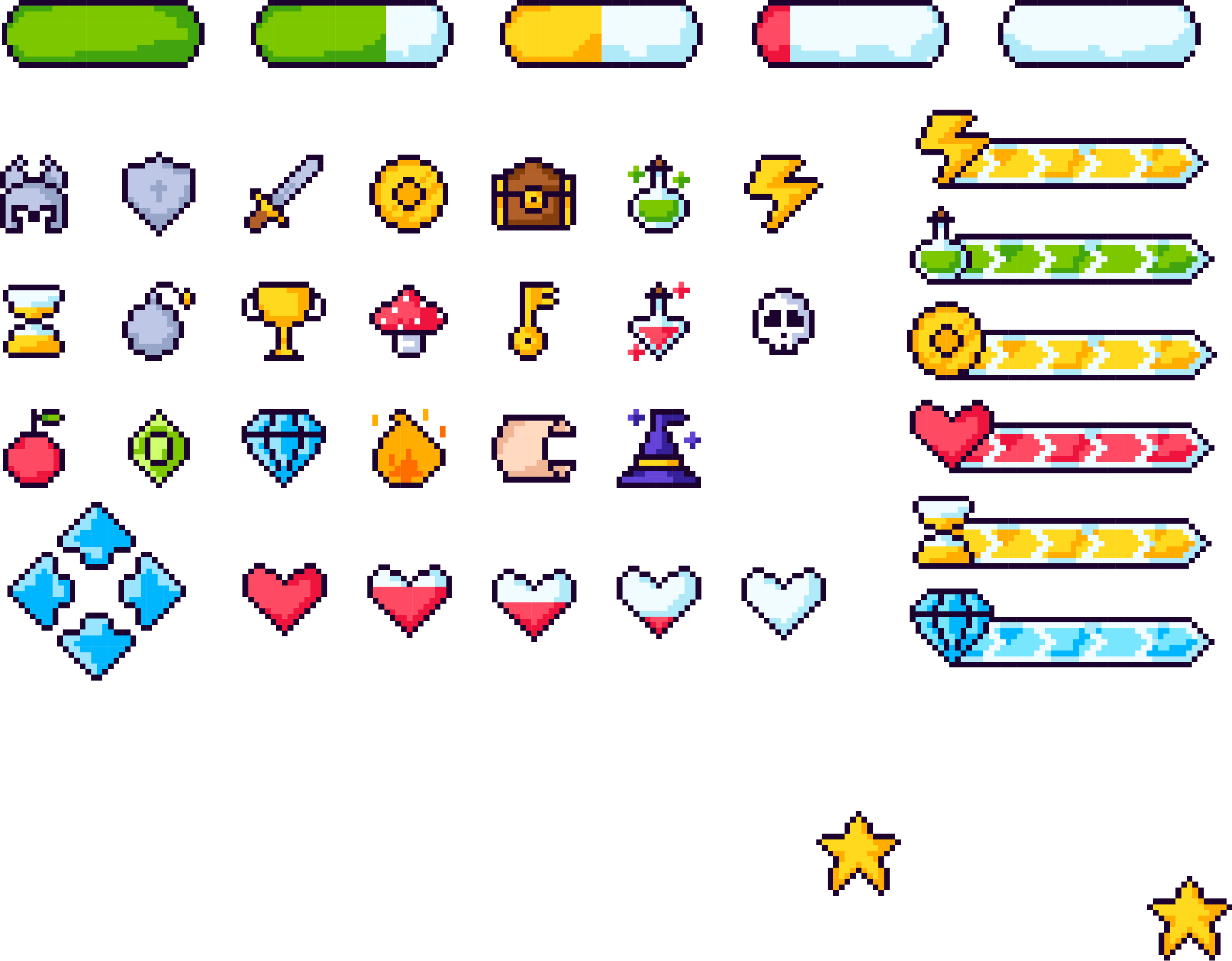 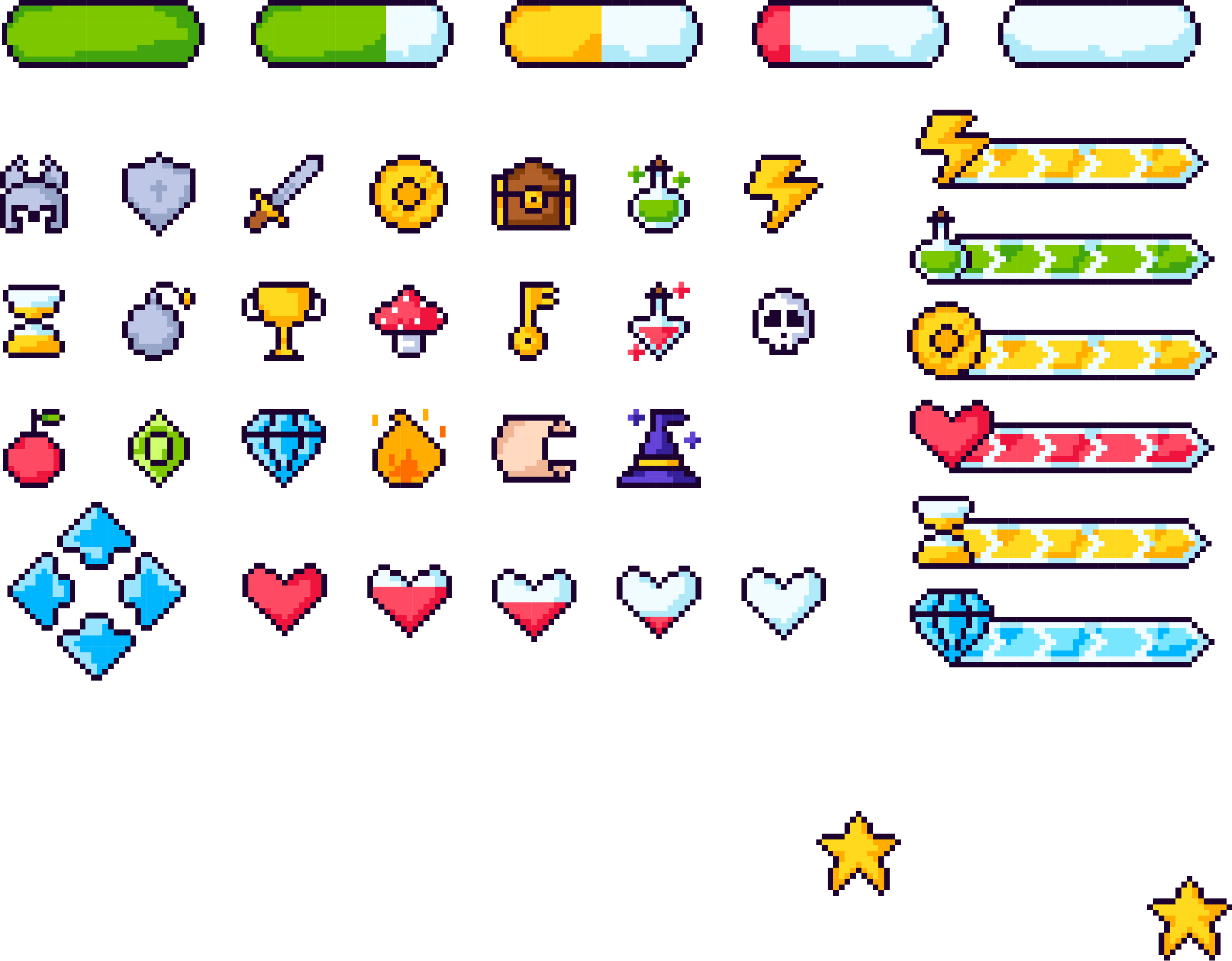 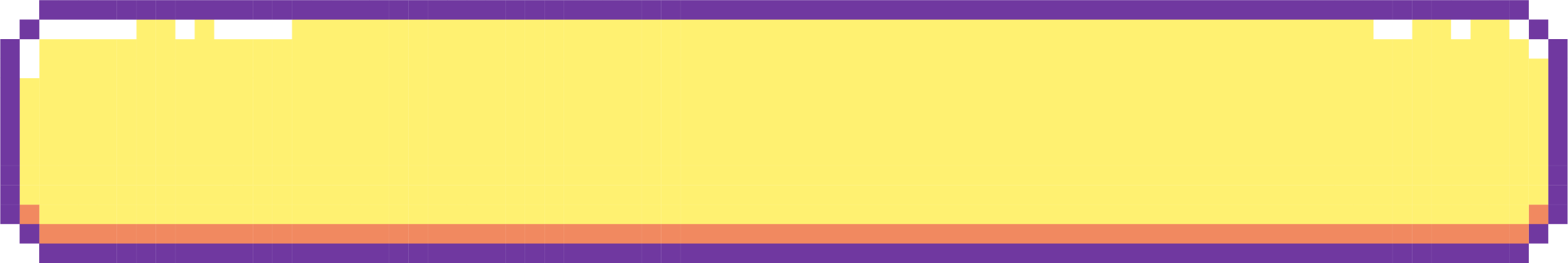 Guess the size of this plant’s seed.
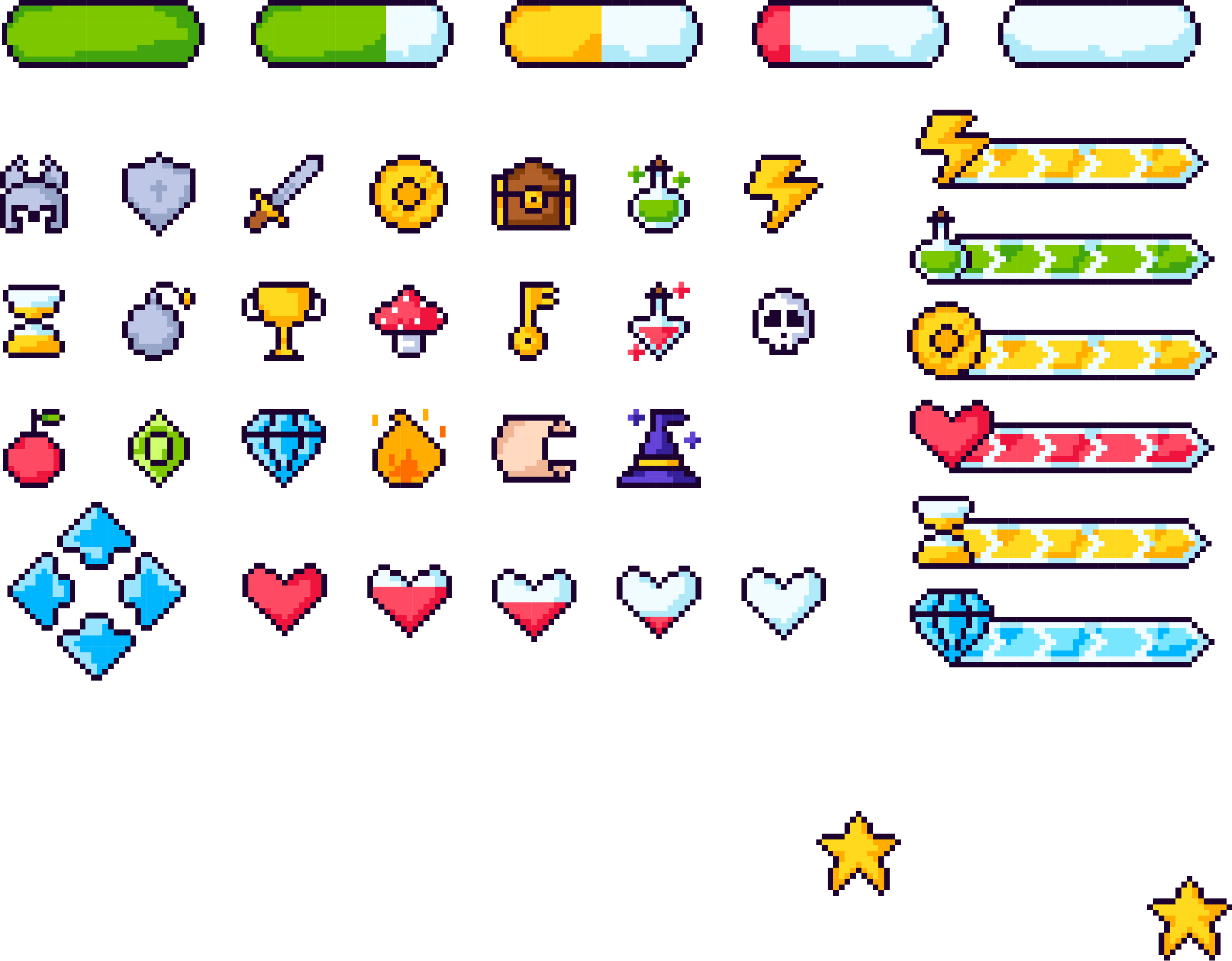 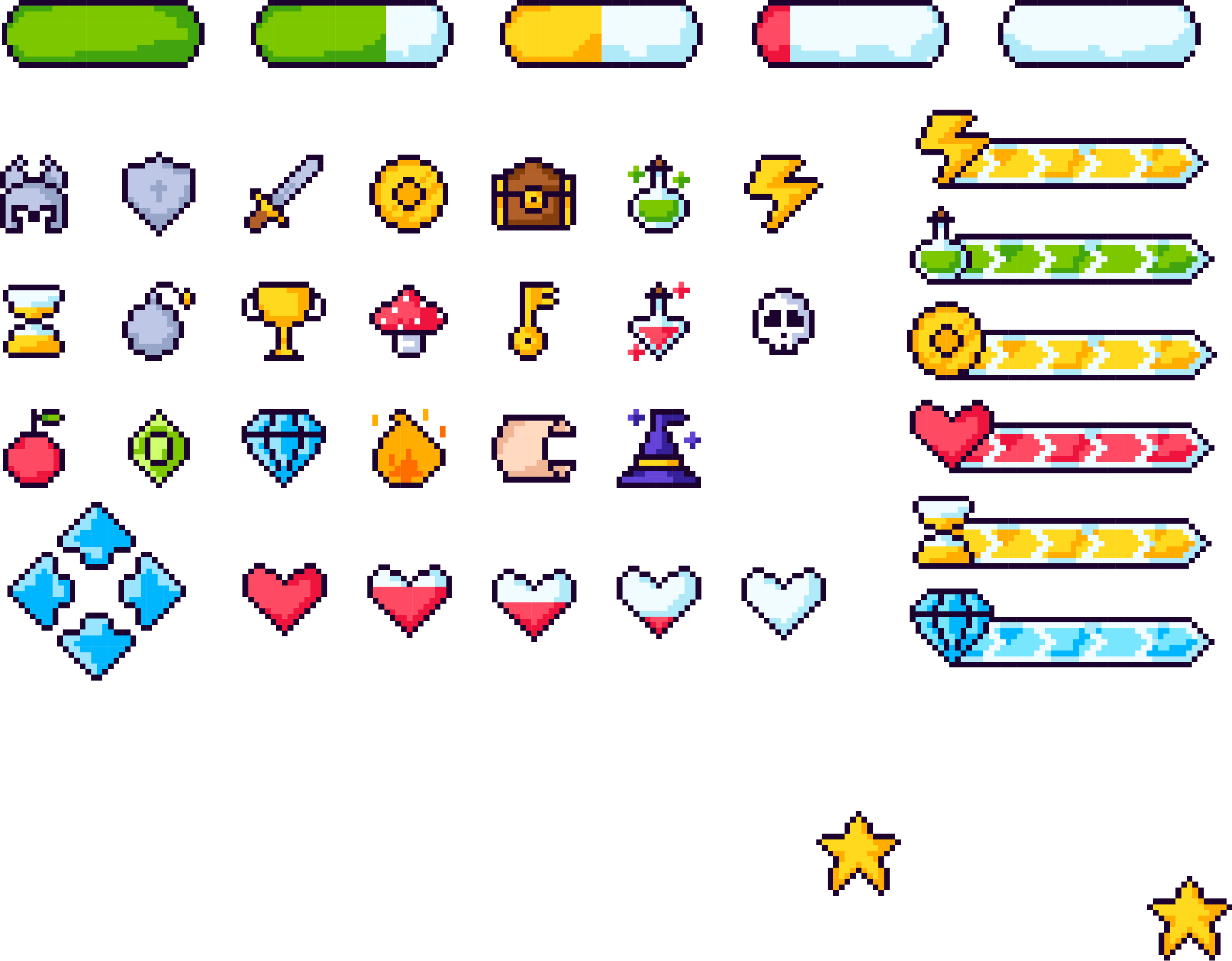 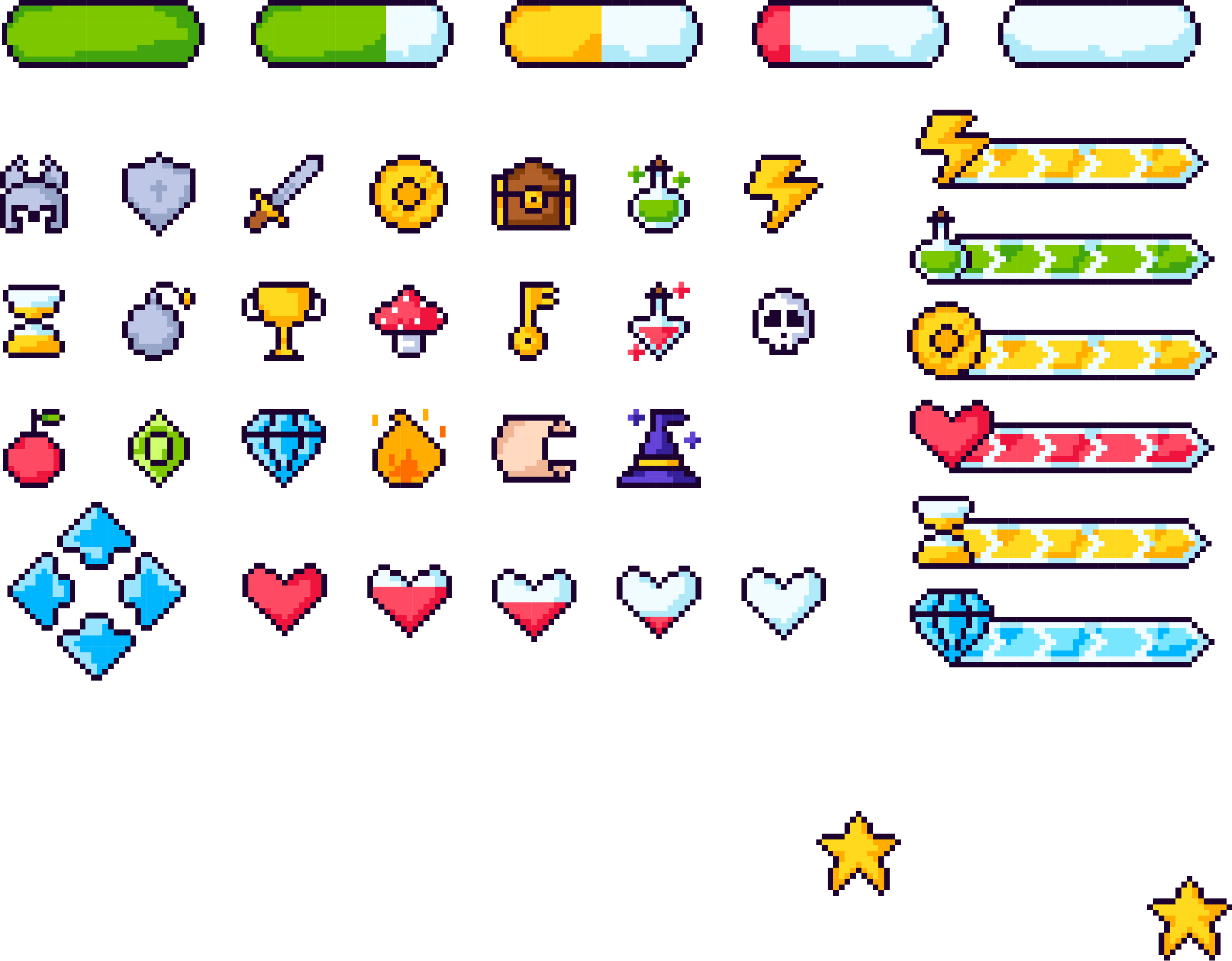 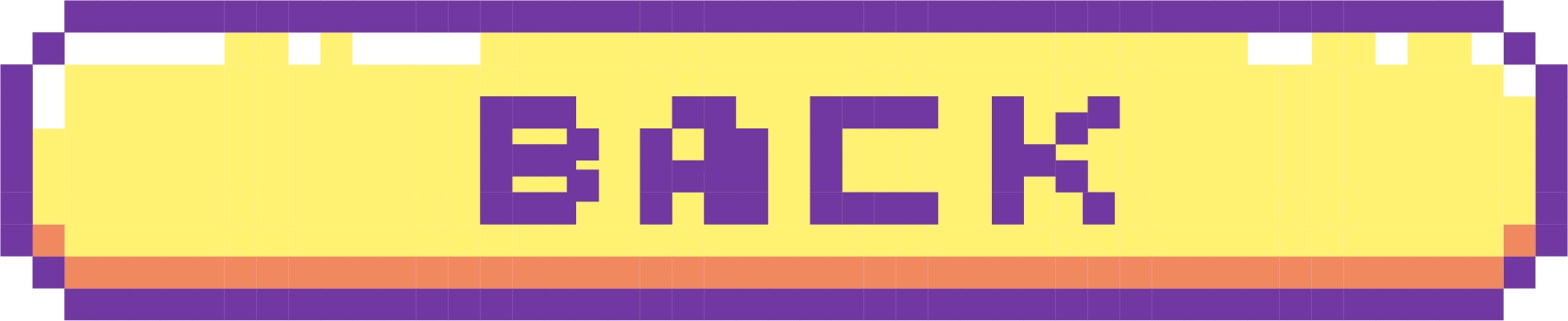 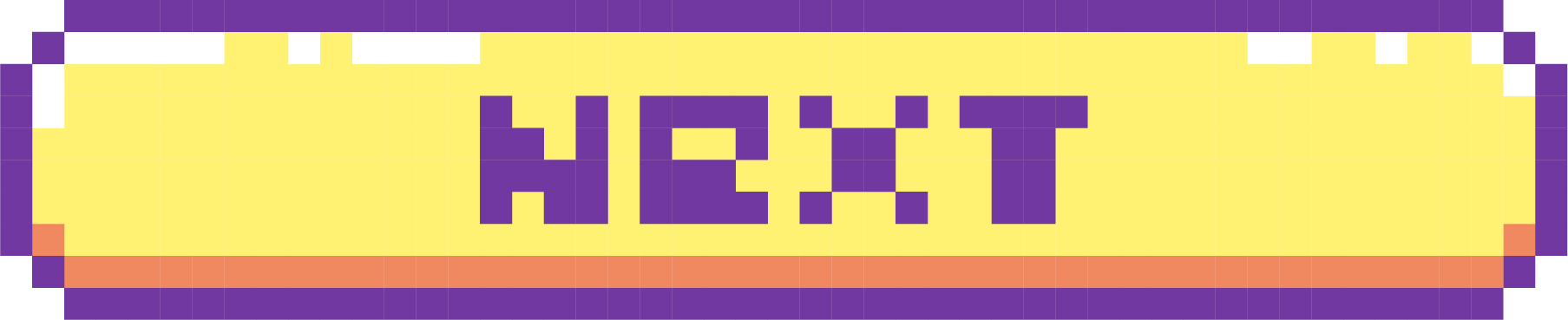 [Speaker Notes: Adobe stock]
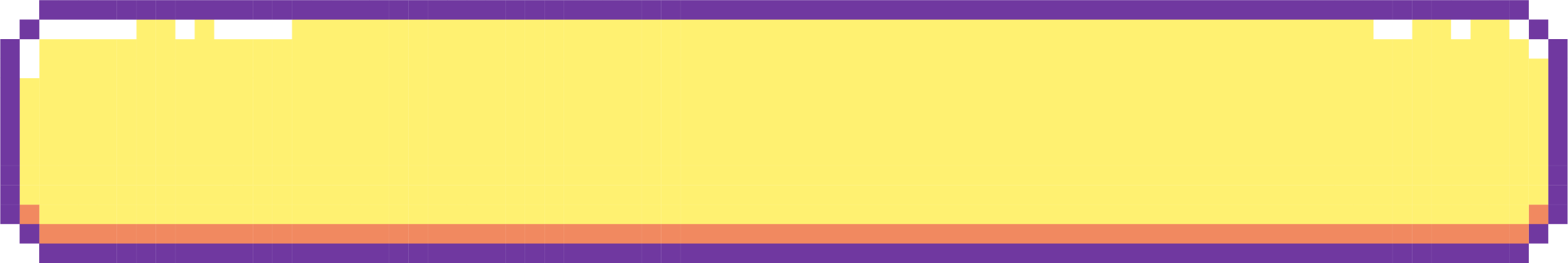 Answers:
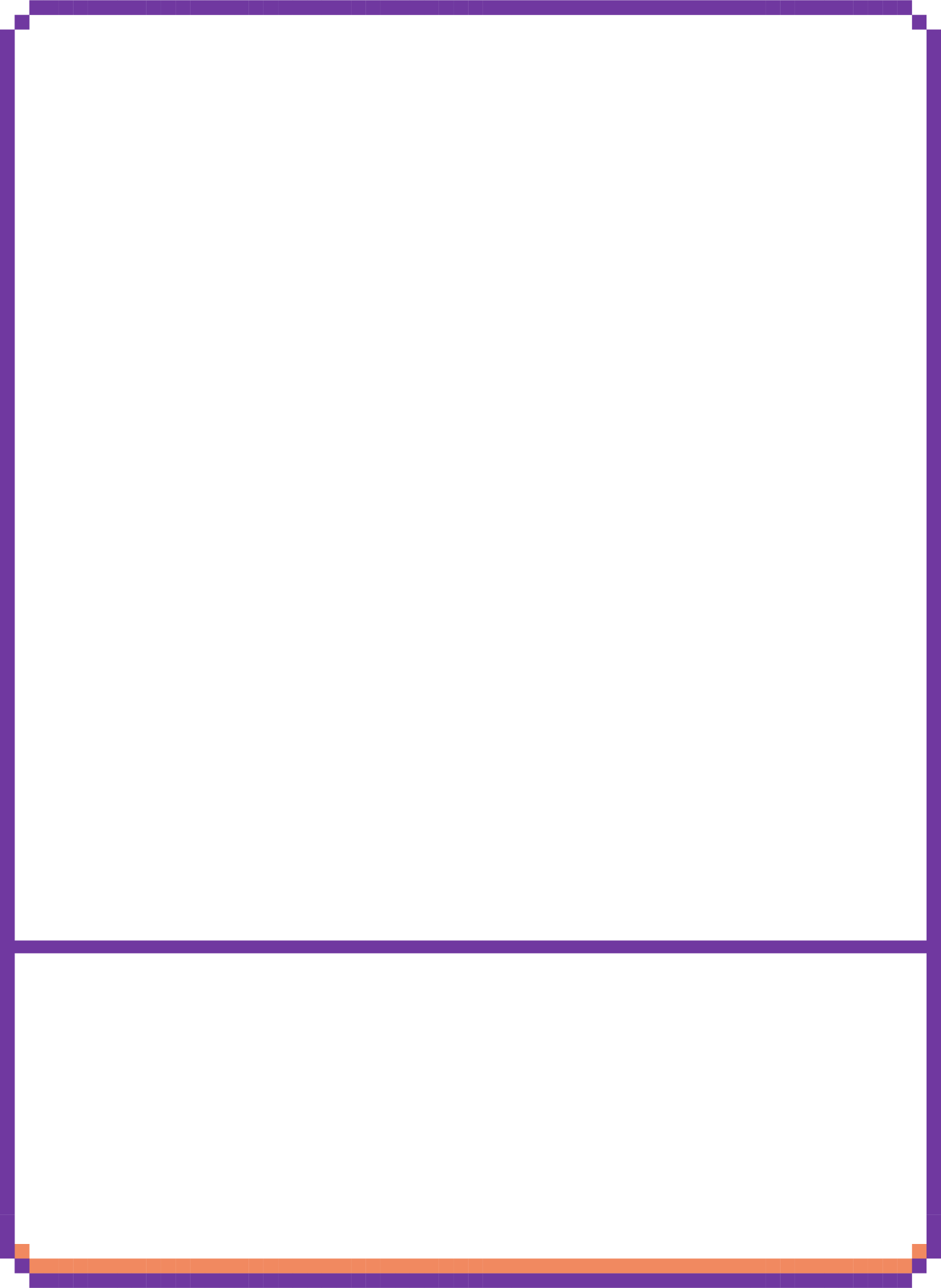 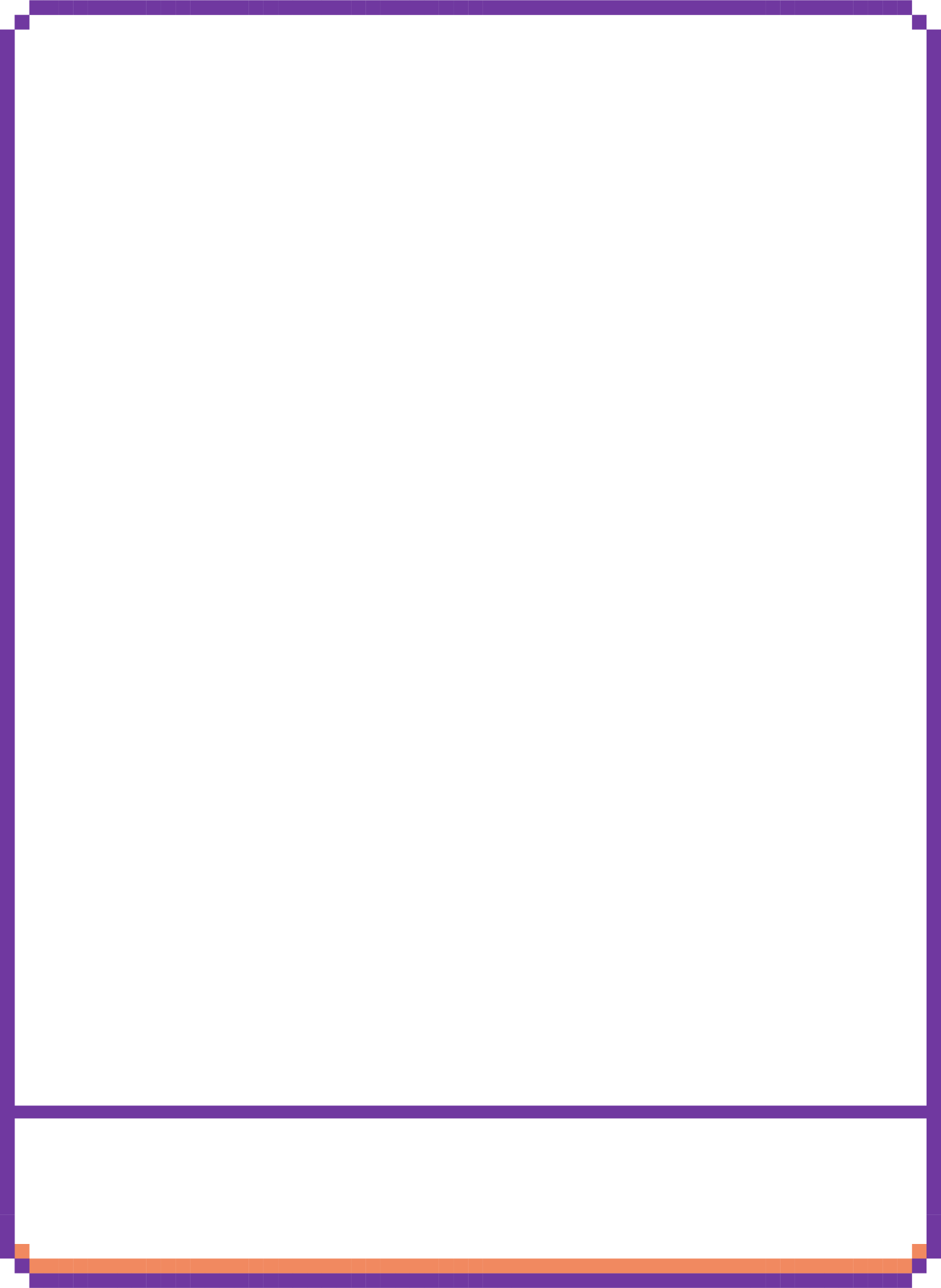 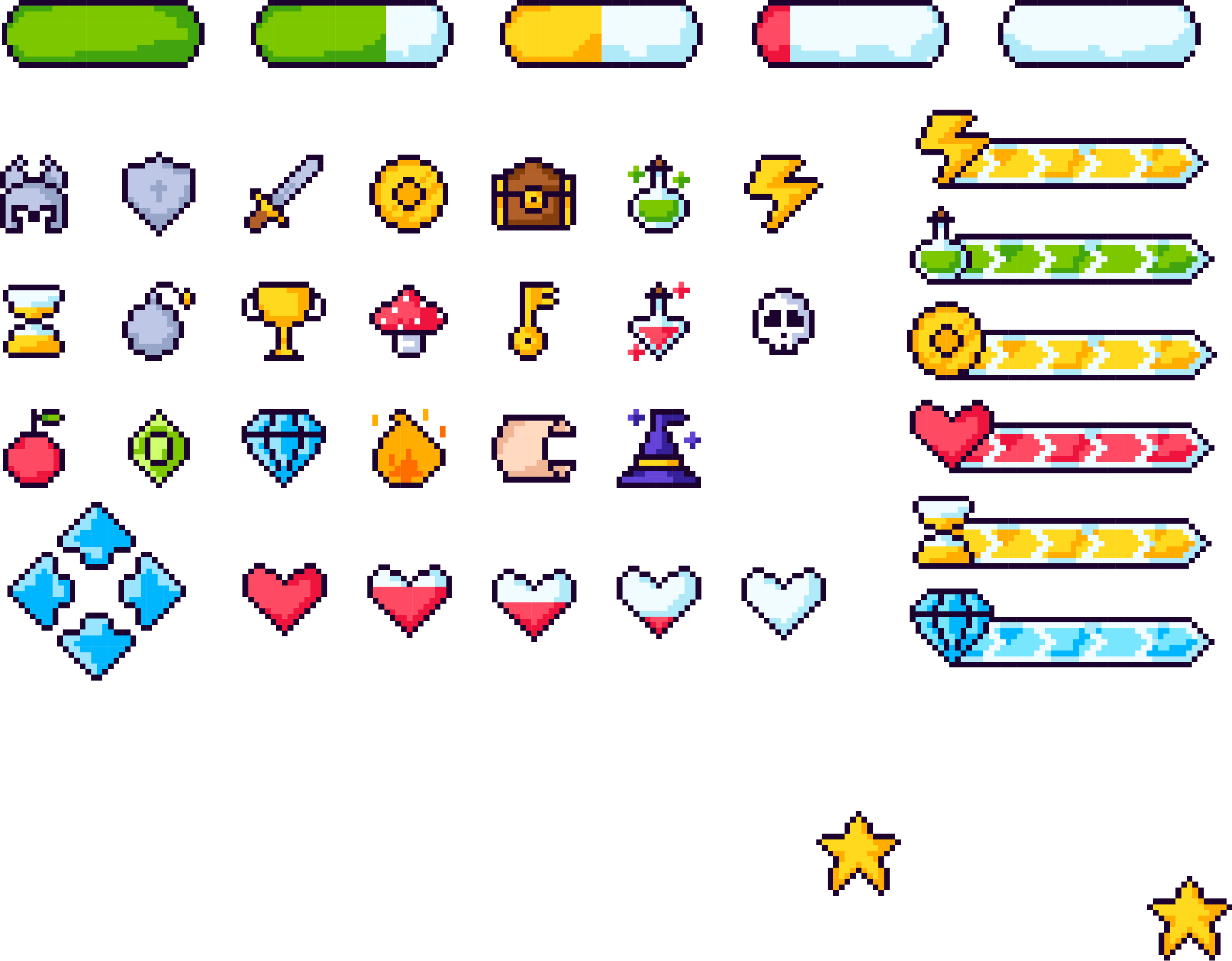 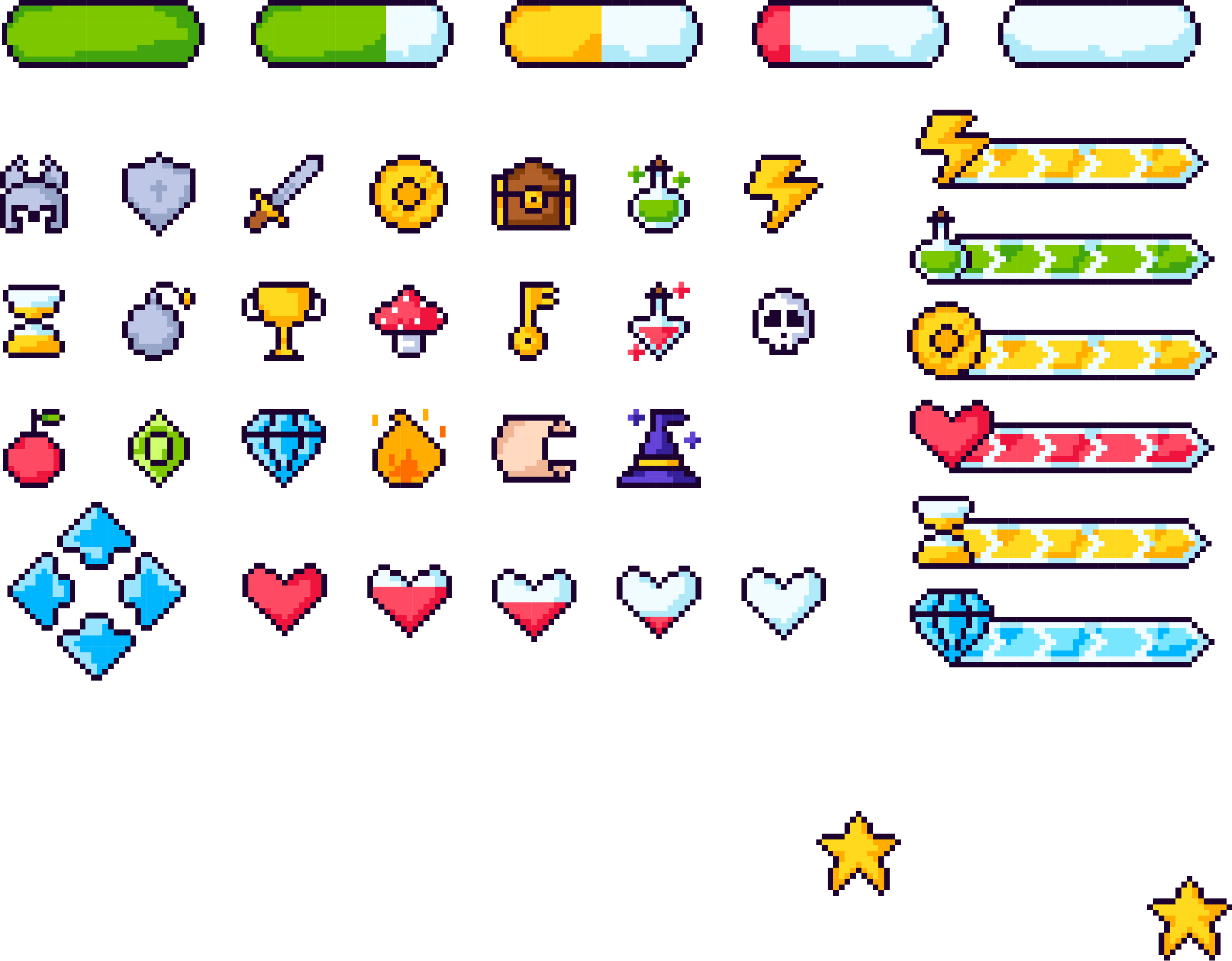 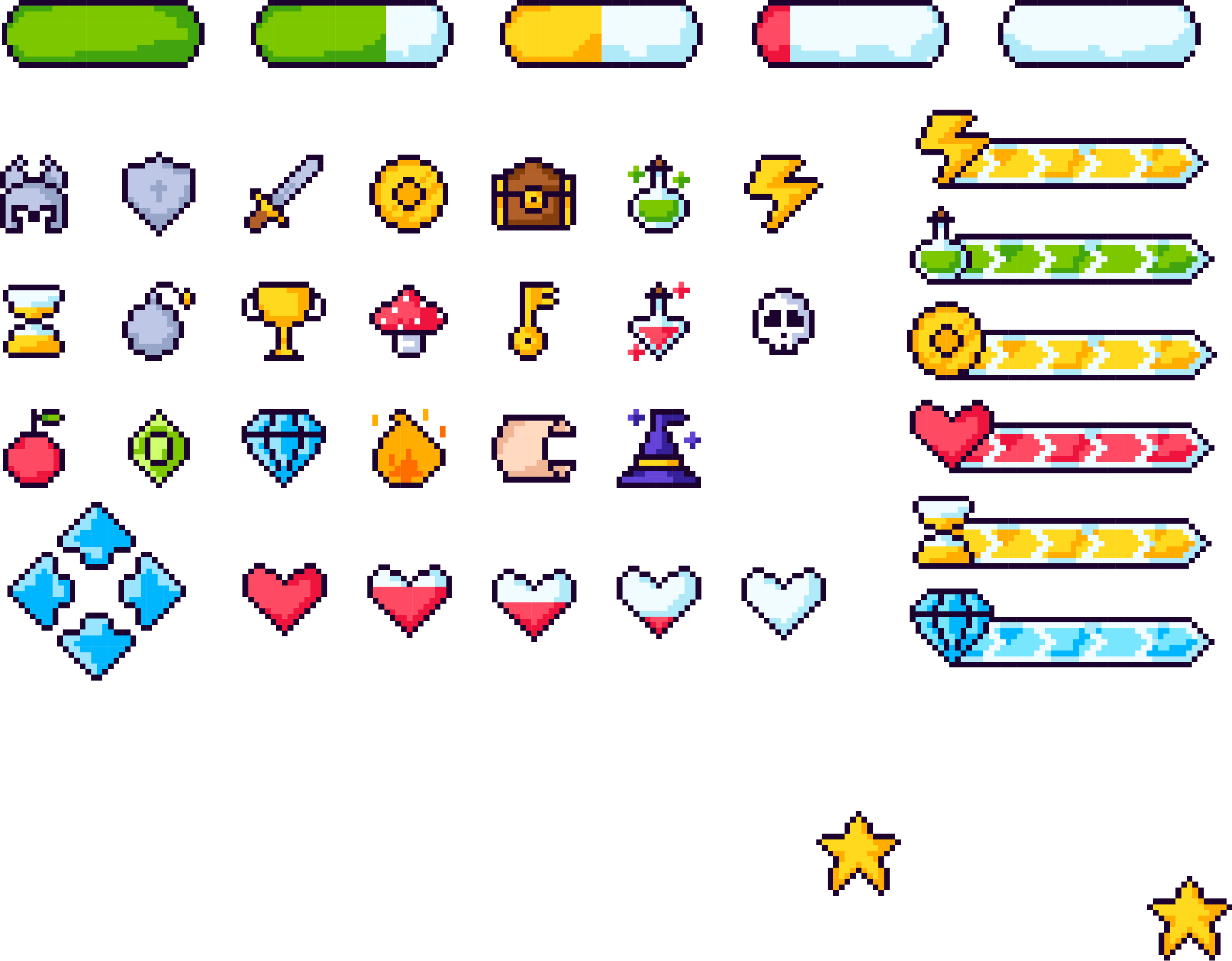 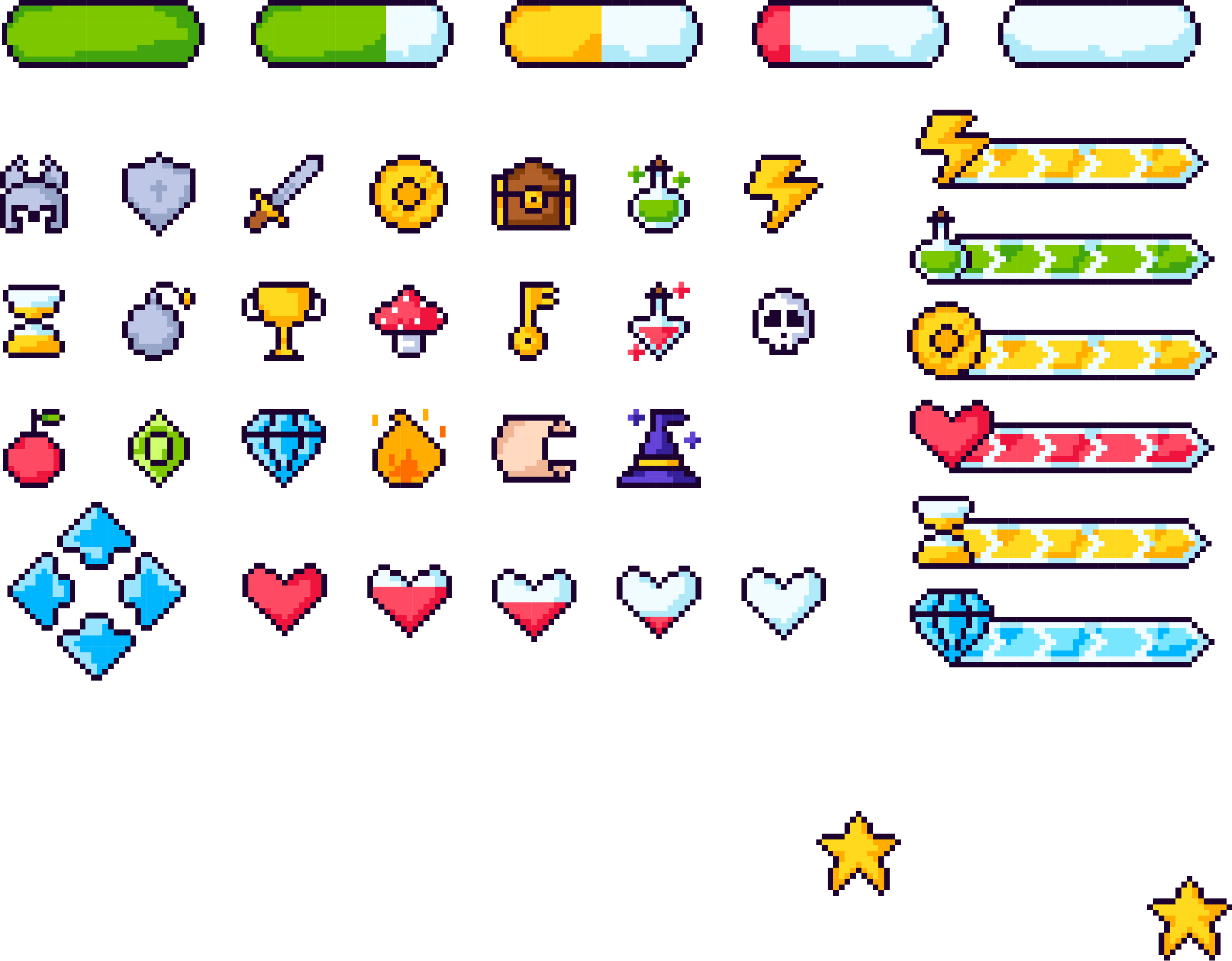 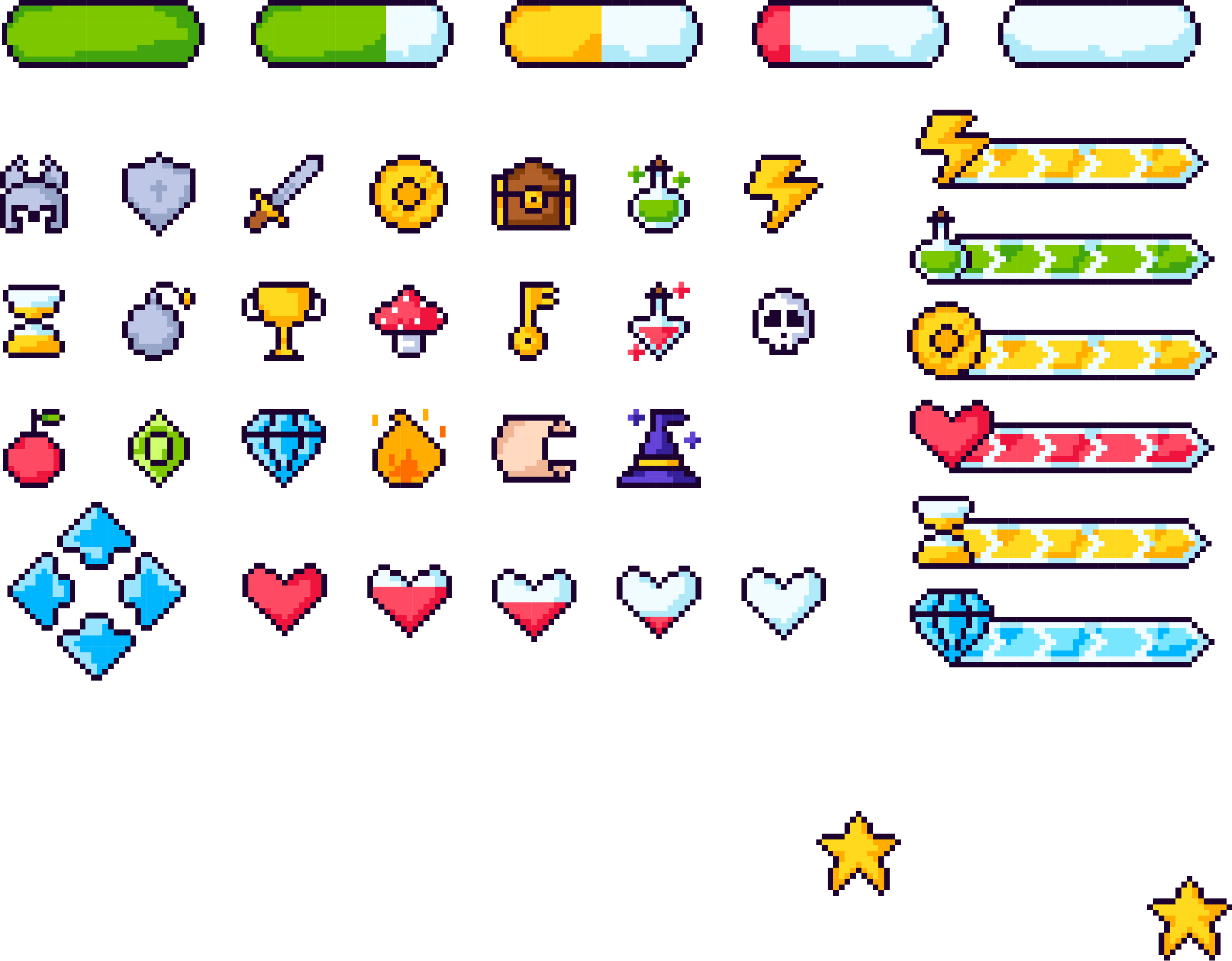 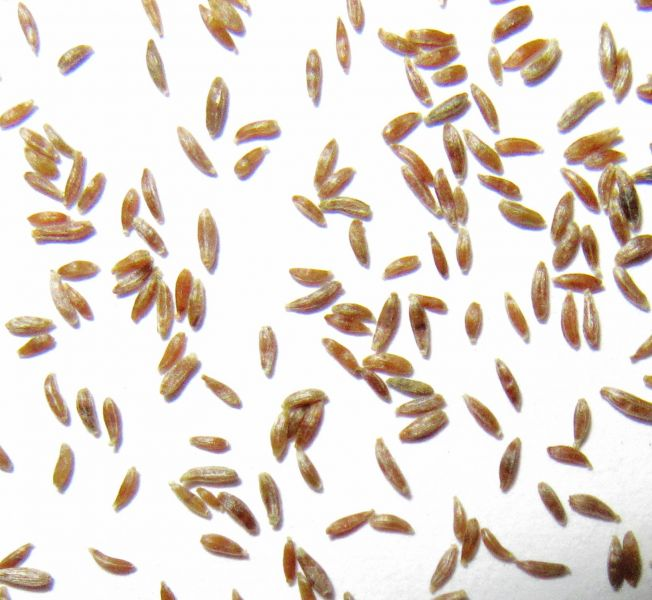 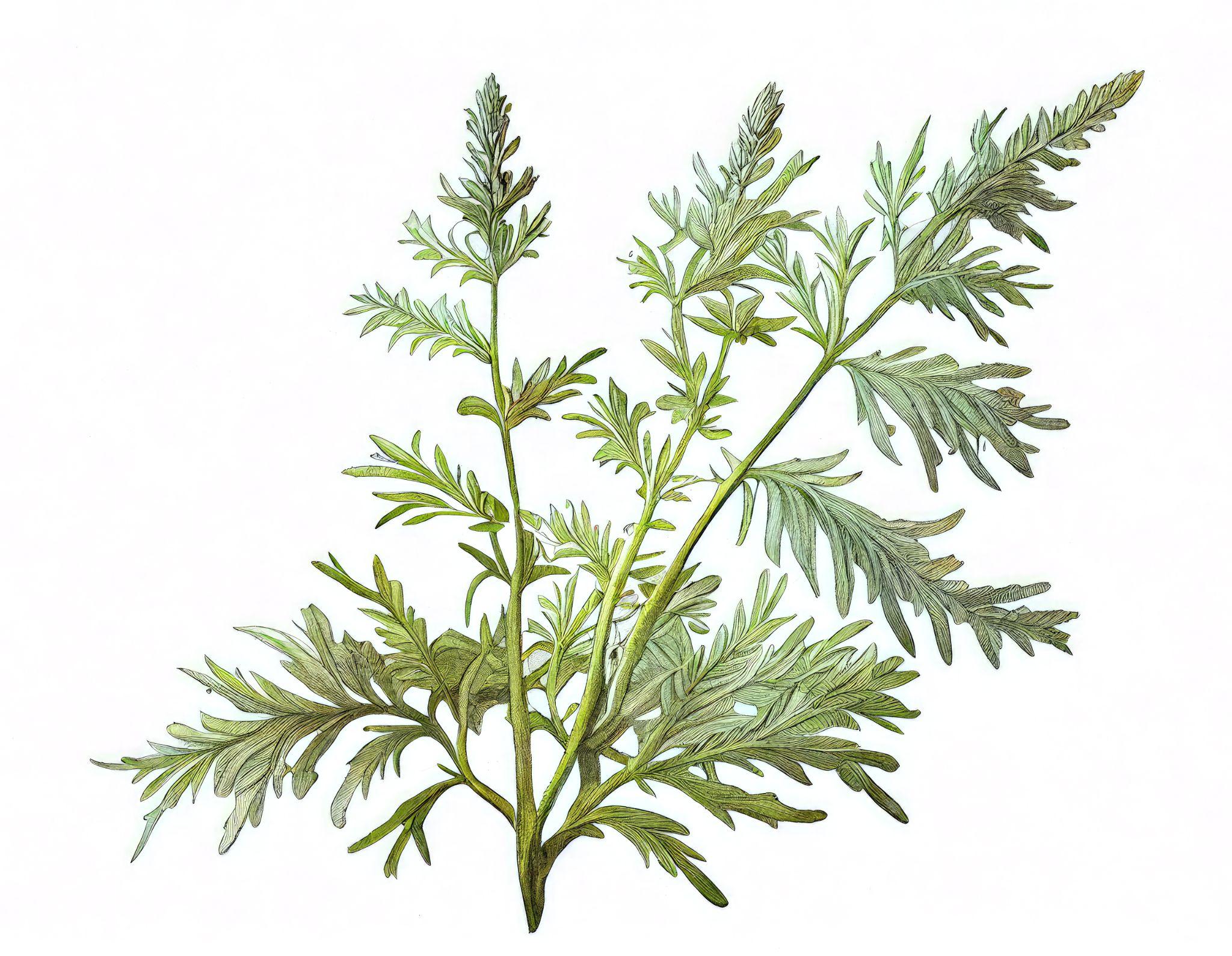 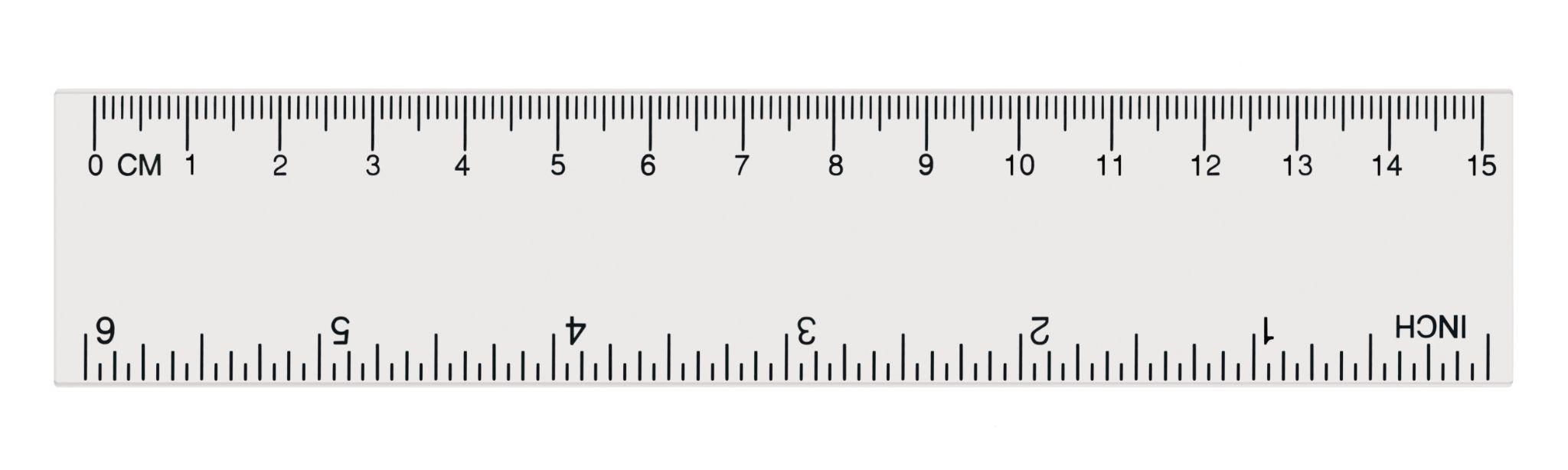 The seed of the mugwort plant is tiny!
MUGWORT
GAME OVER!
GAME OVER!
GAME OVER!
CONGRATULATIONS ON FINISHING THE GAME! YOU DID A GREAT JOB!
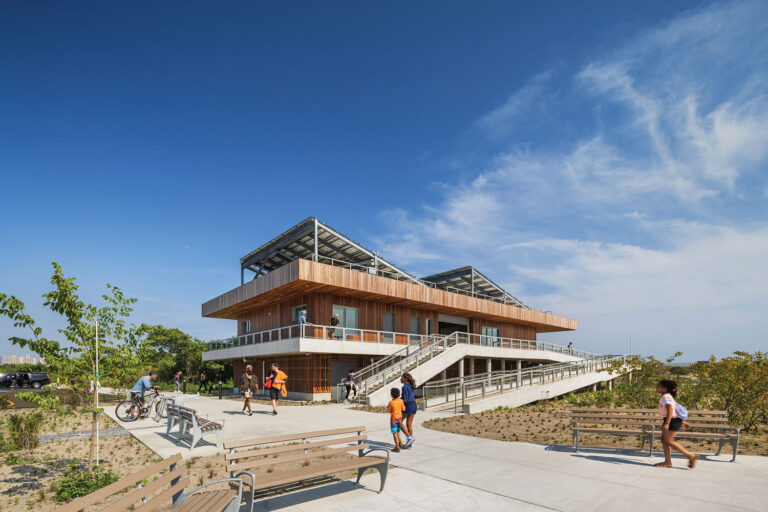 190 Beach 44th St, Queens, NY 11691
Visit the Arverne East Welcome Center to see more of these plants!
Scan this QR code or click on this link to start a virtual reality scavenger hunt!
Can you spot all of these?
Subway line
Beachgrass
Group of students on a field trip
Sand 
Arverne East Welcome Center
Bicycle
Recycling bin
What else can you find?
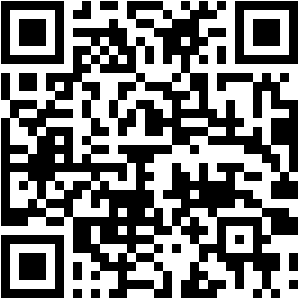 Thank you for participating!
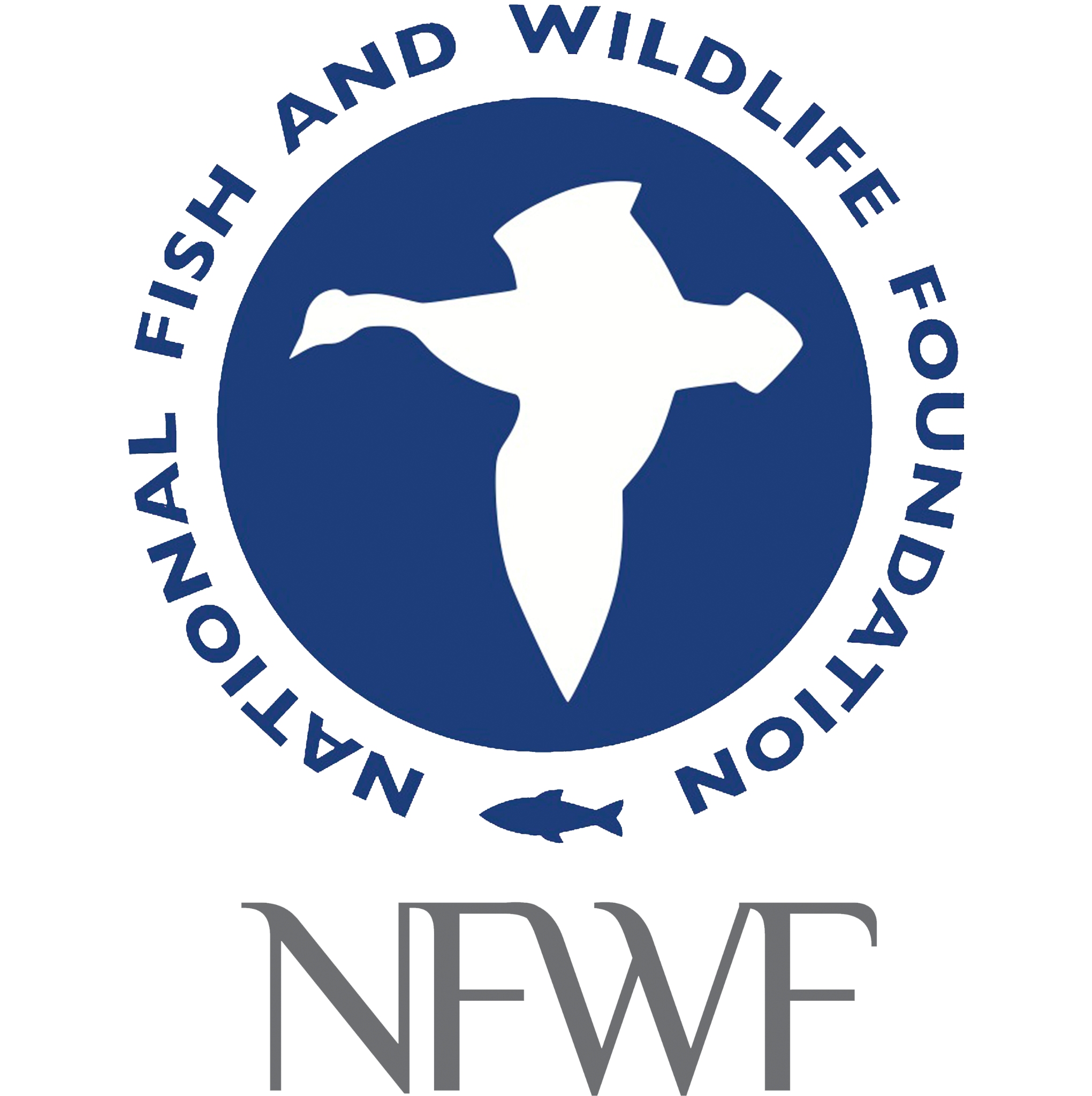 Made possible by the National Fish and Wildlife Foundation